Money
and Financial
Mathematics
Australian Money
Coins
Notes
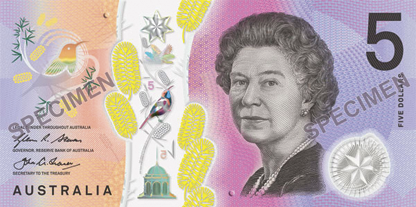 Five dollars$5
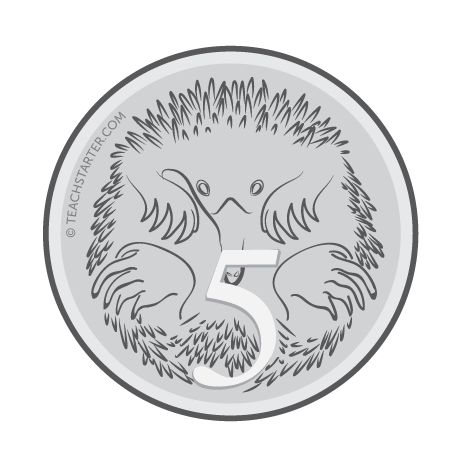 Five cents5c
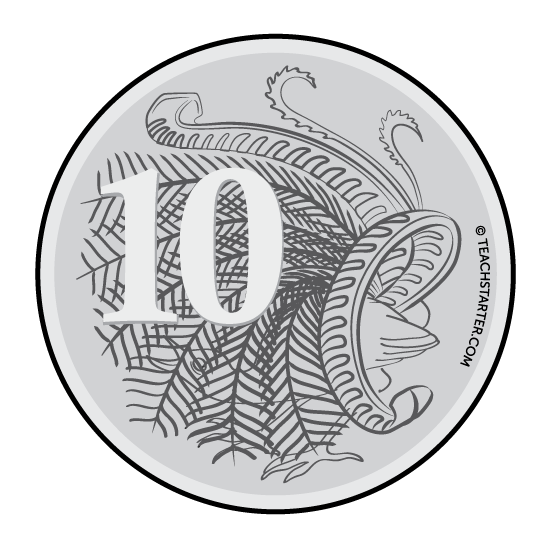 Ten cents10c
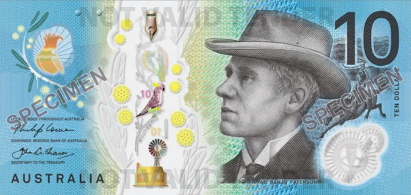 Ten dollars$10
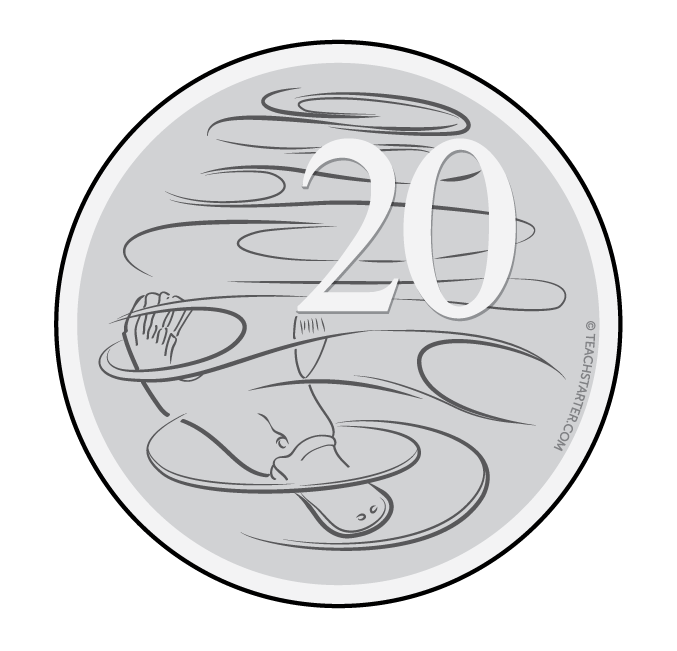 Twenty cents20c
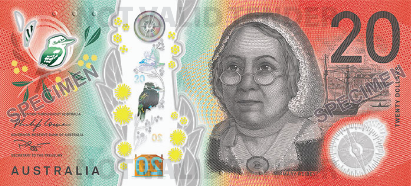 Twenty dollars$20
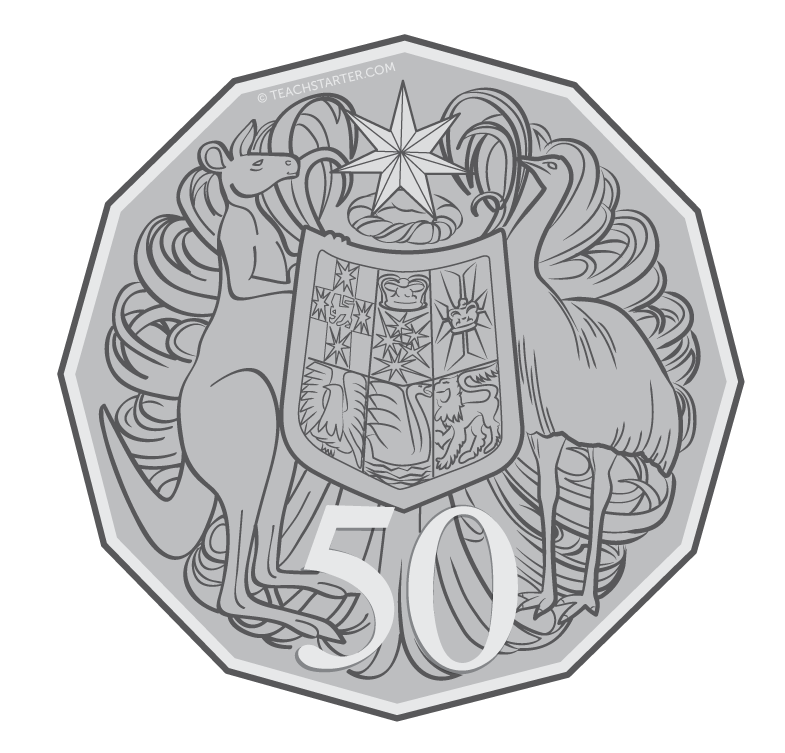 Fifty cents50c
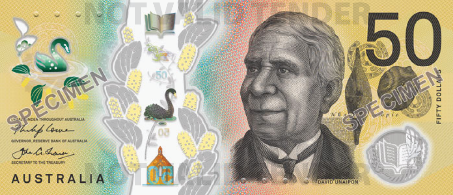 Fifty dollars$50
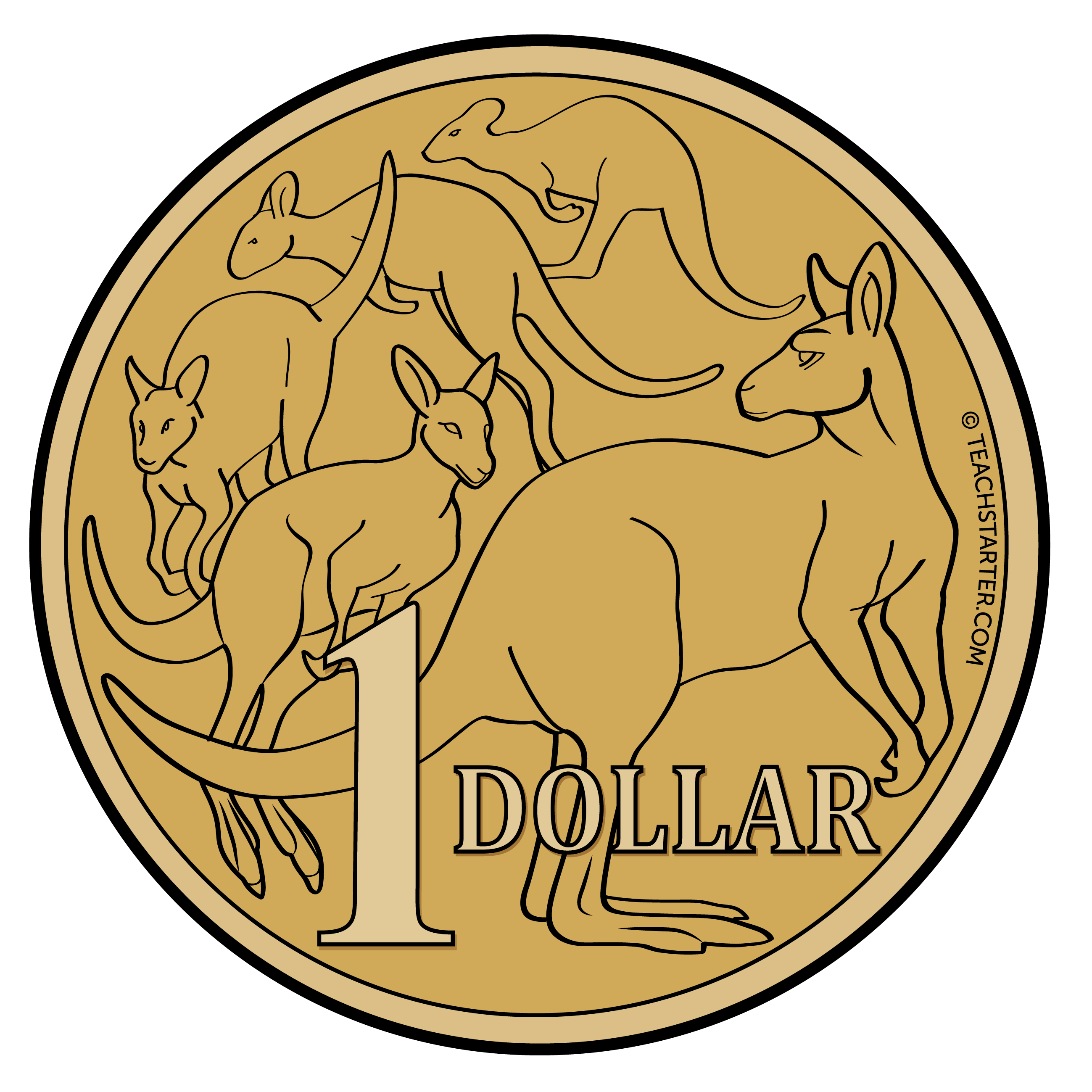 One dollar$1
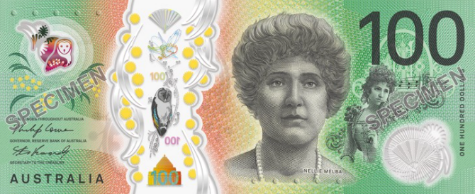 One hundred dollars$100
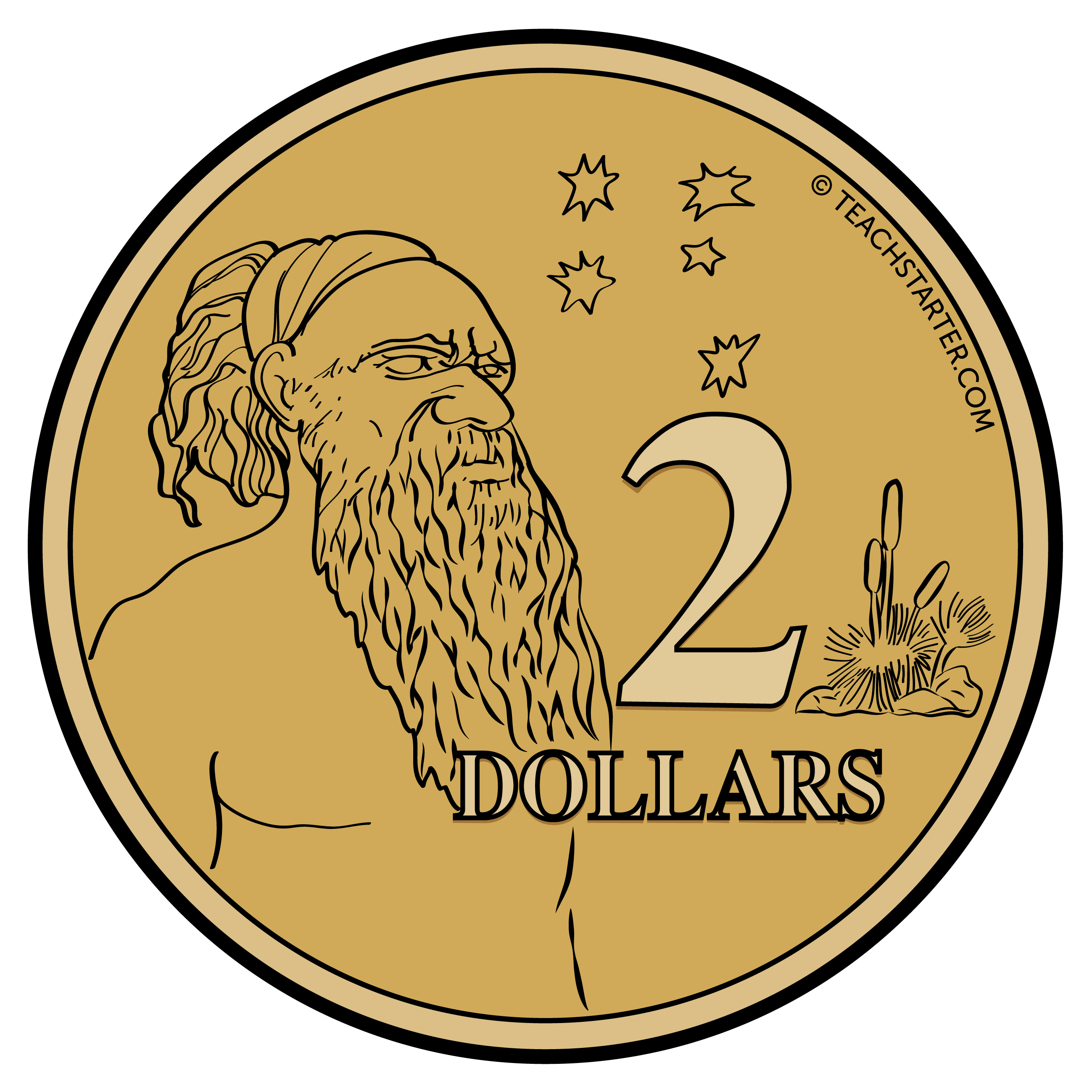 Two dollars$2
1
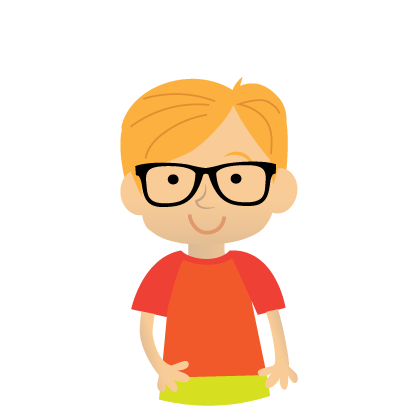 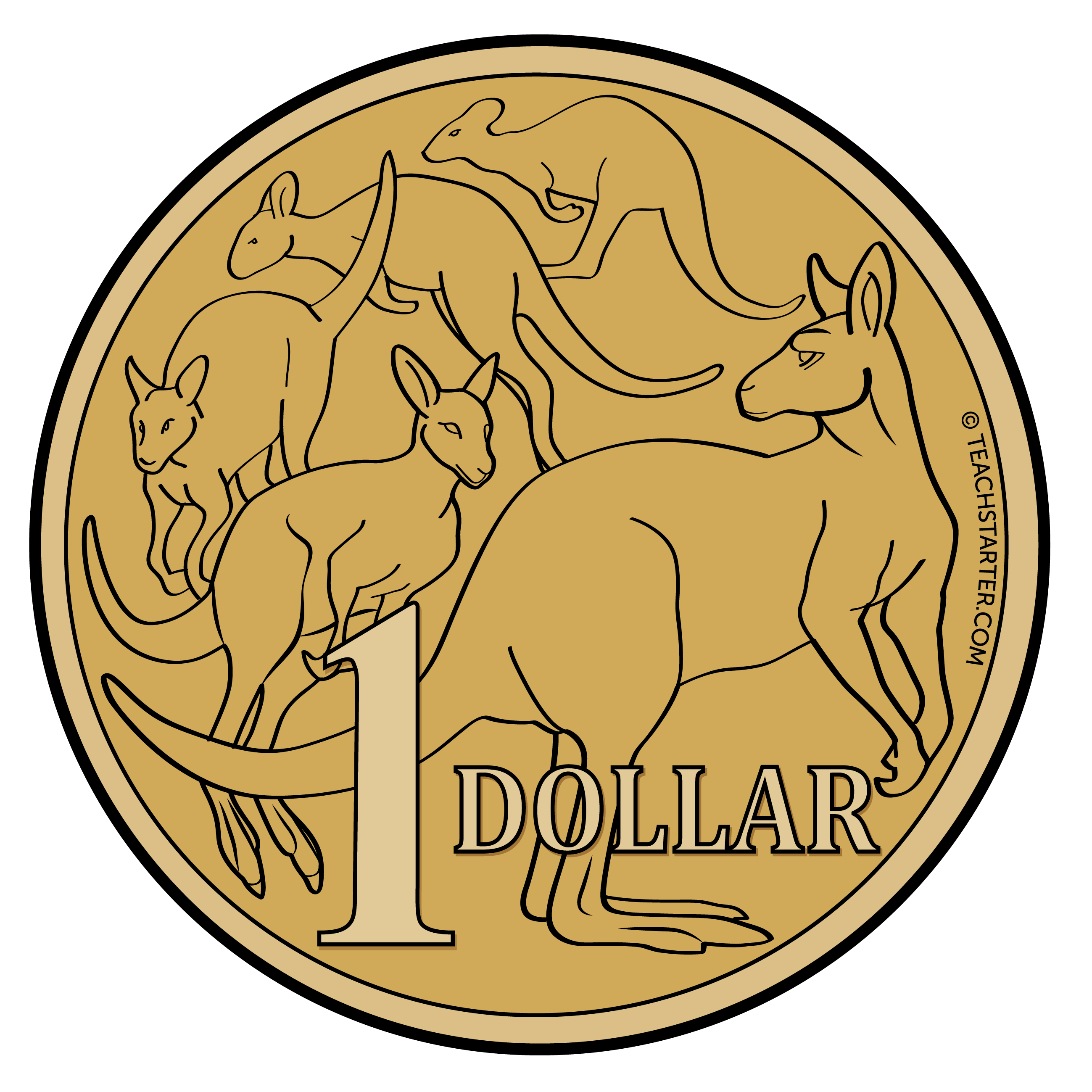 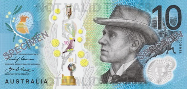 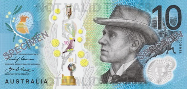 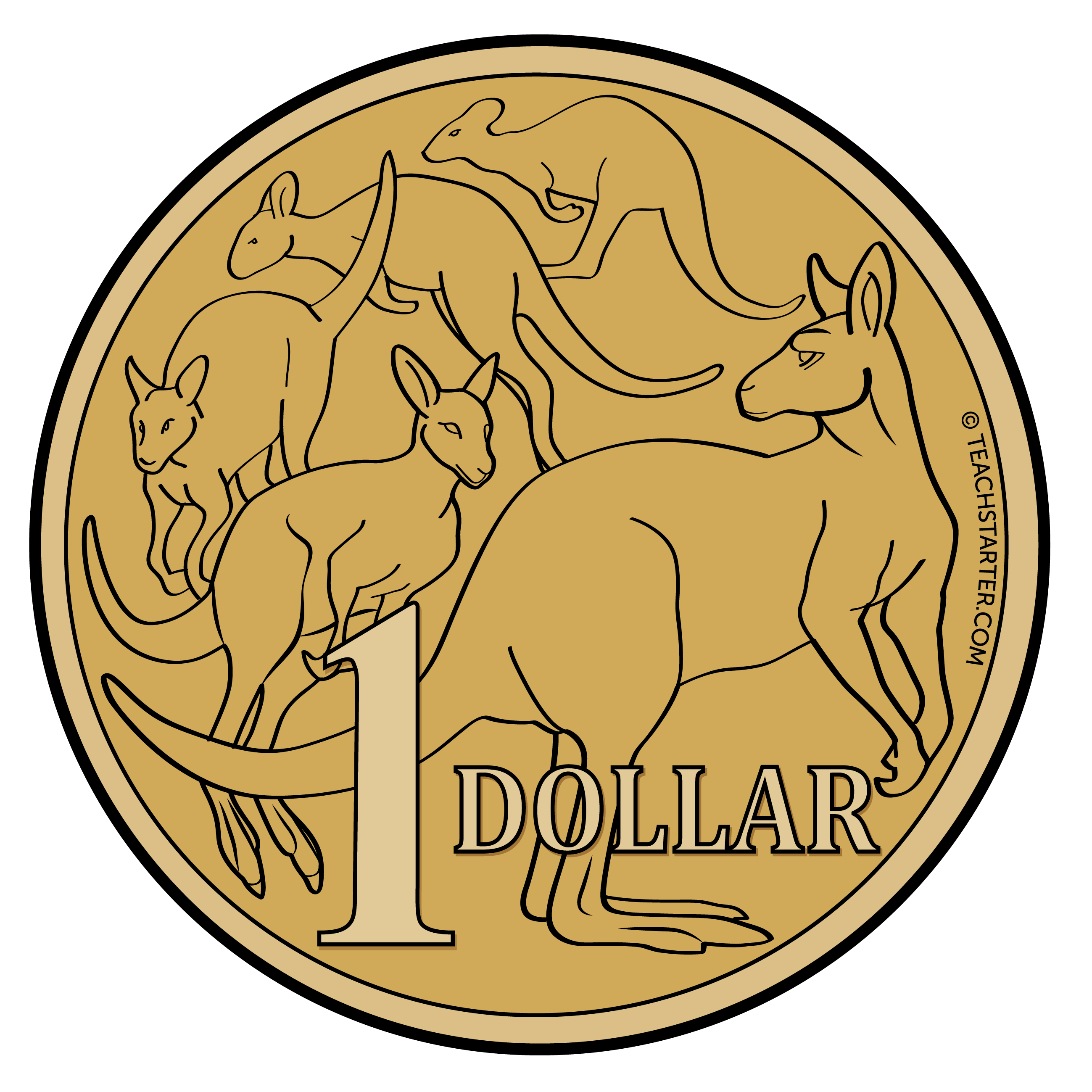 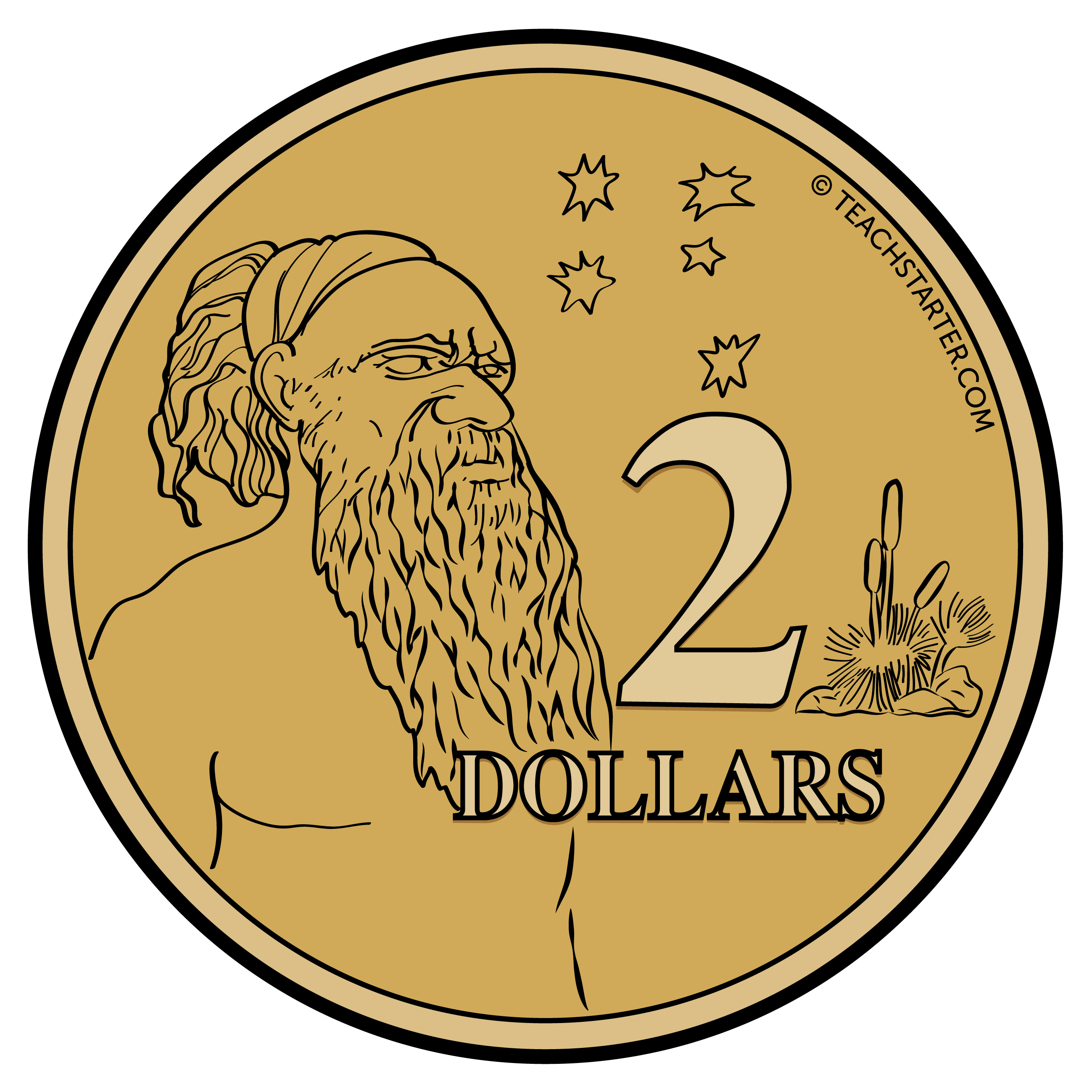 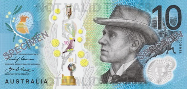 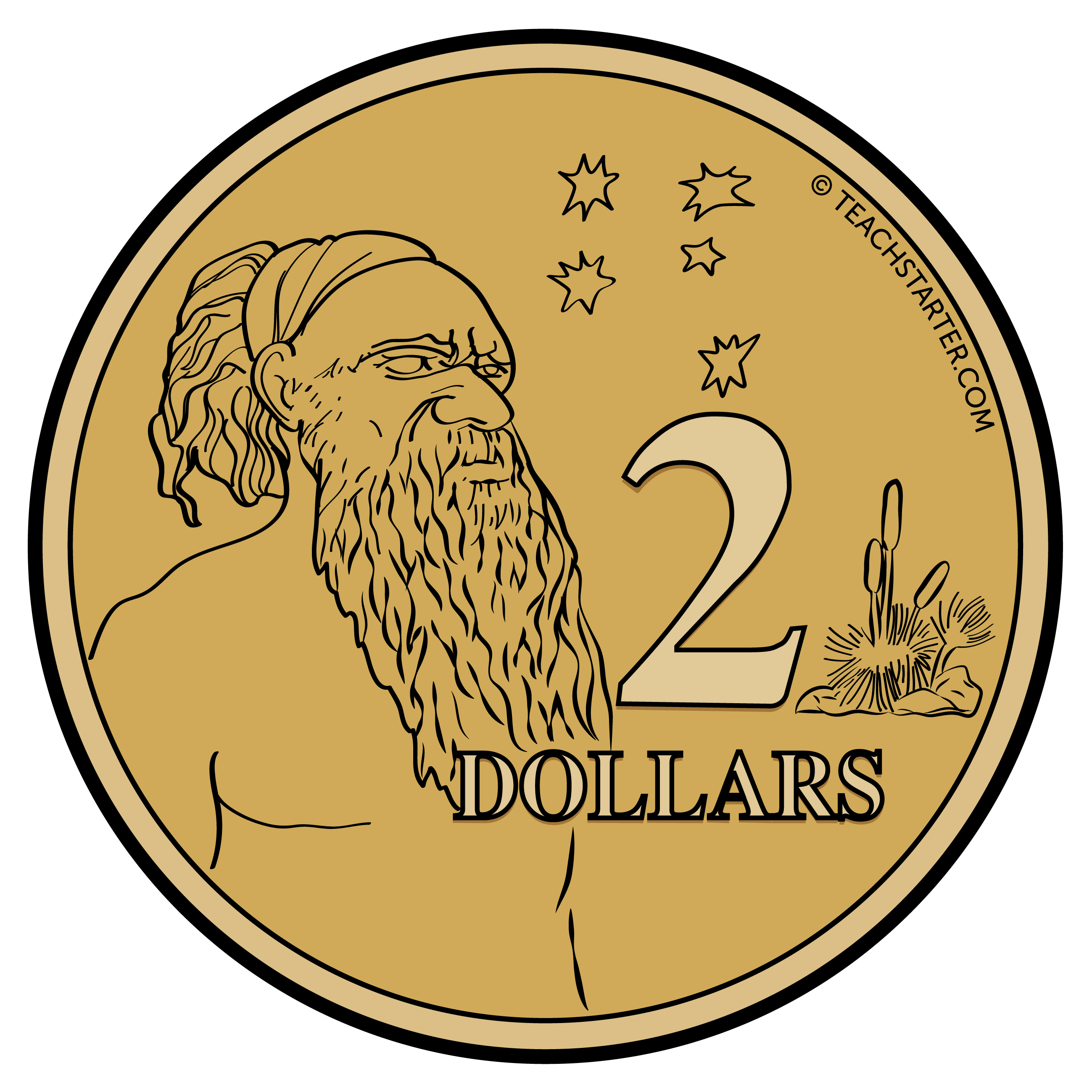 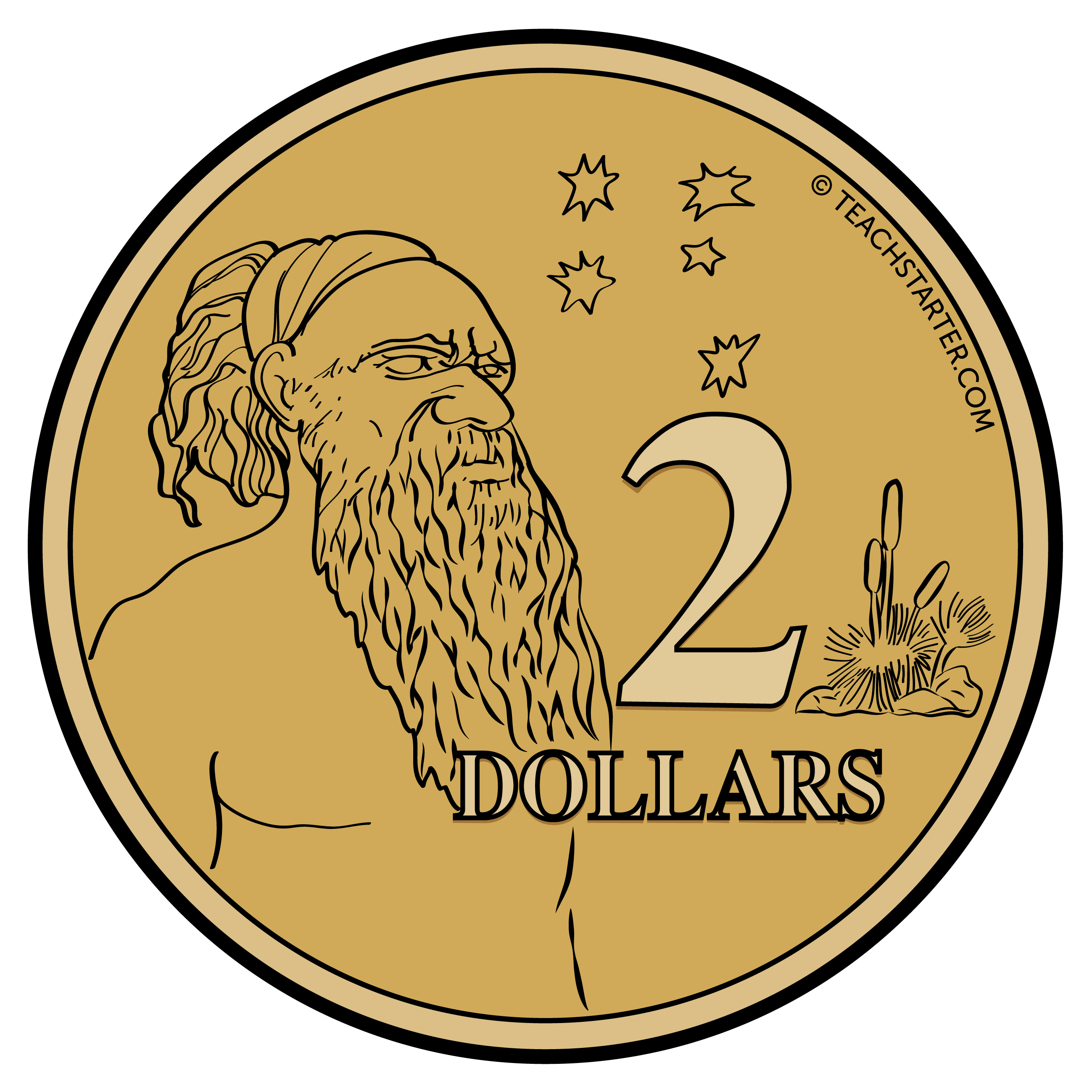 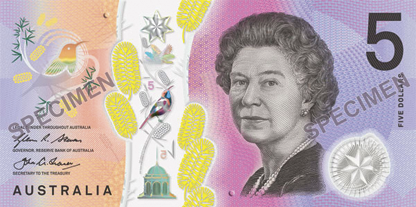 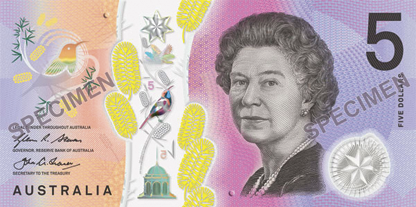 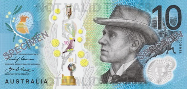 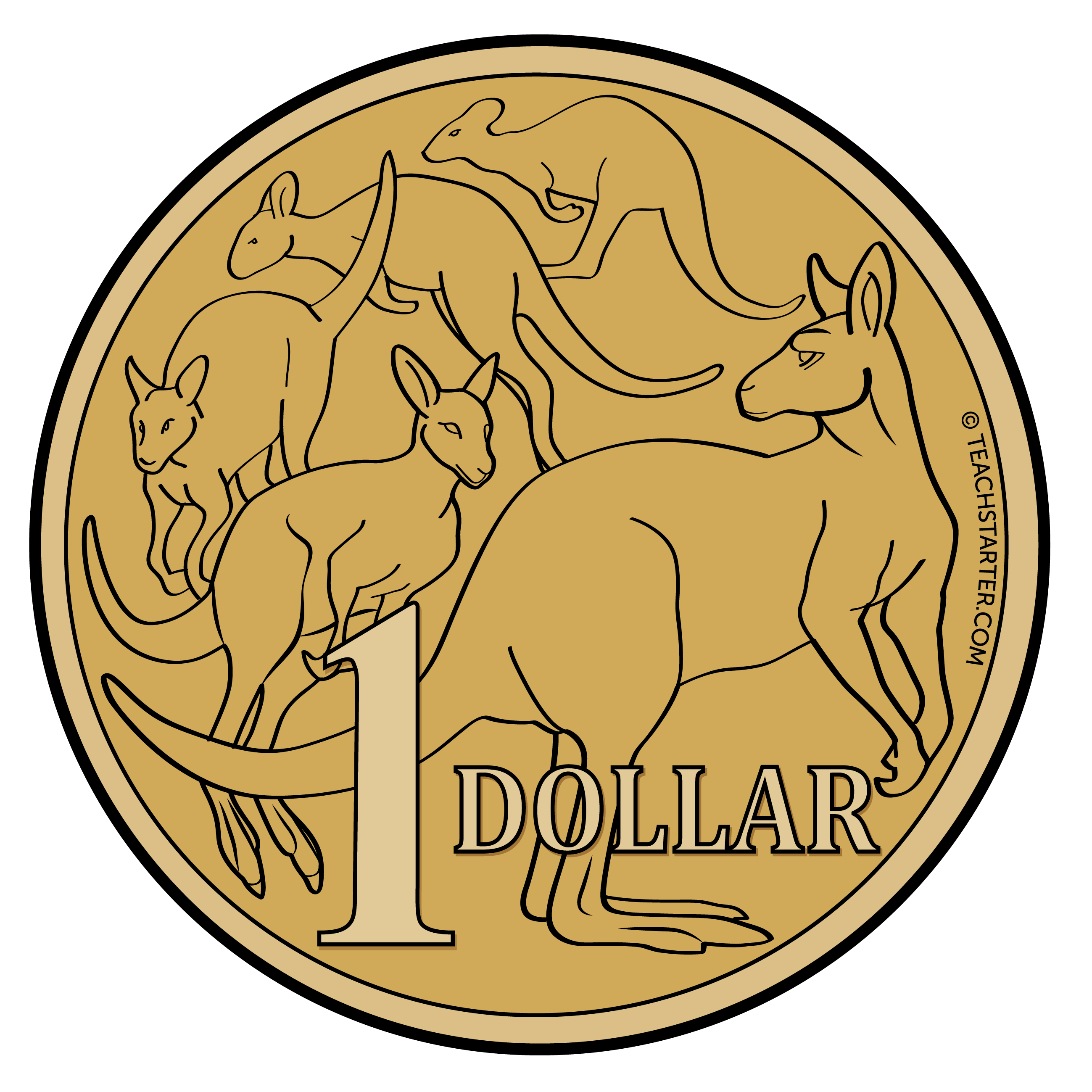 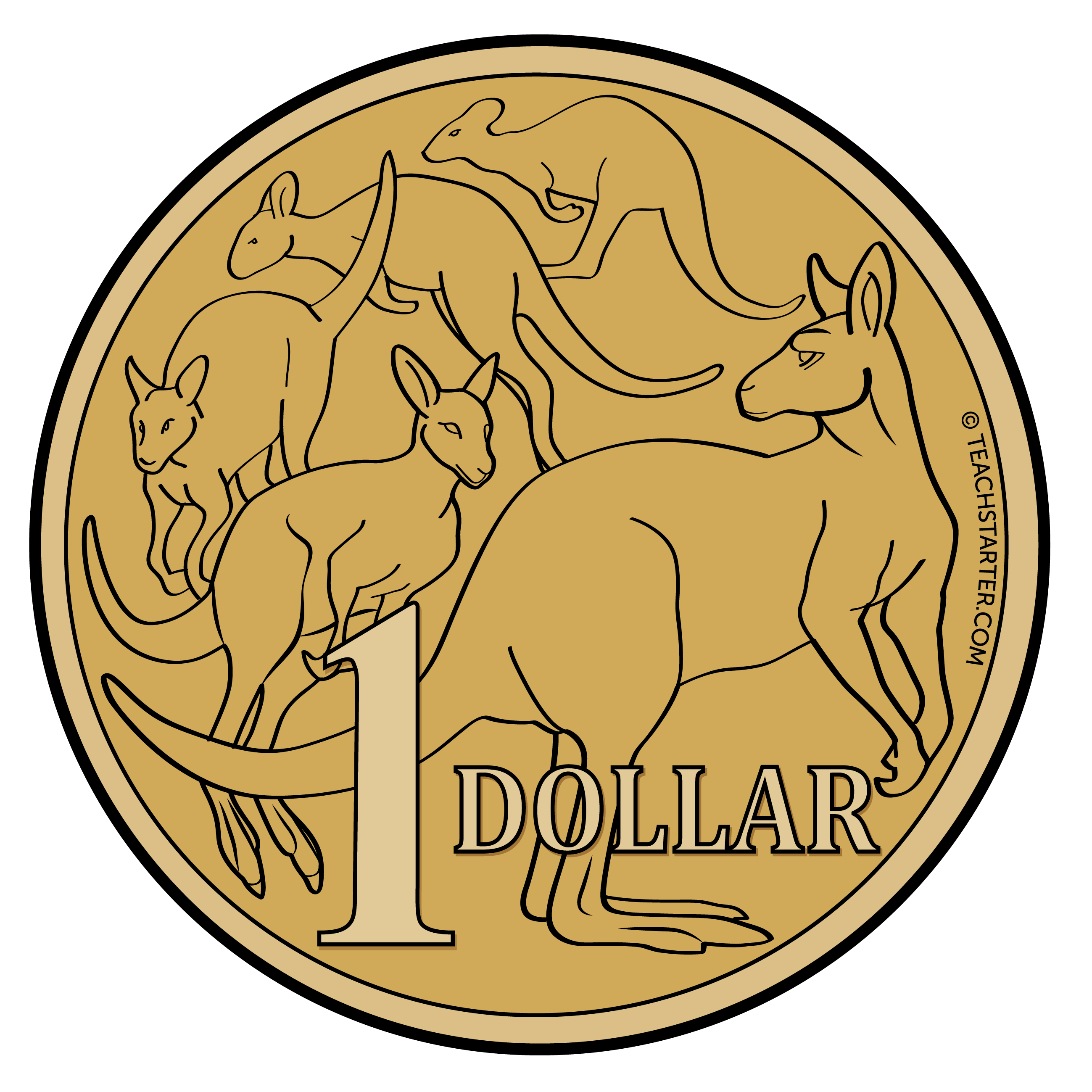 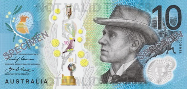 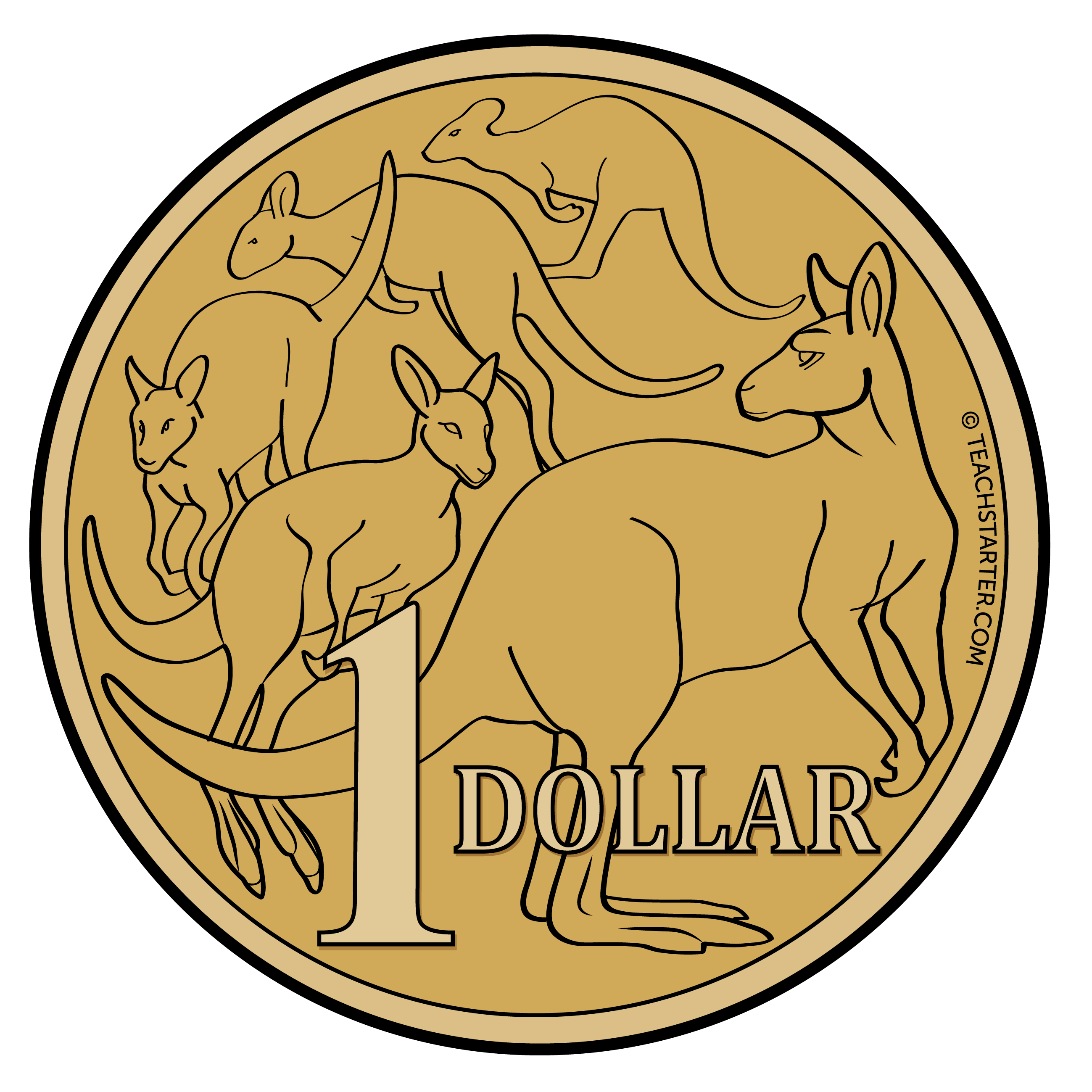 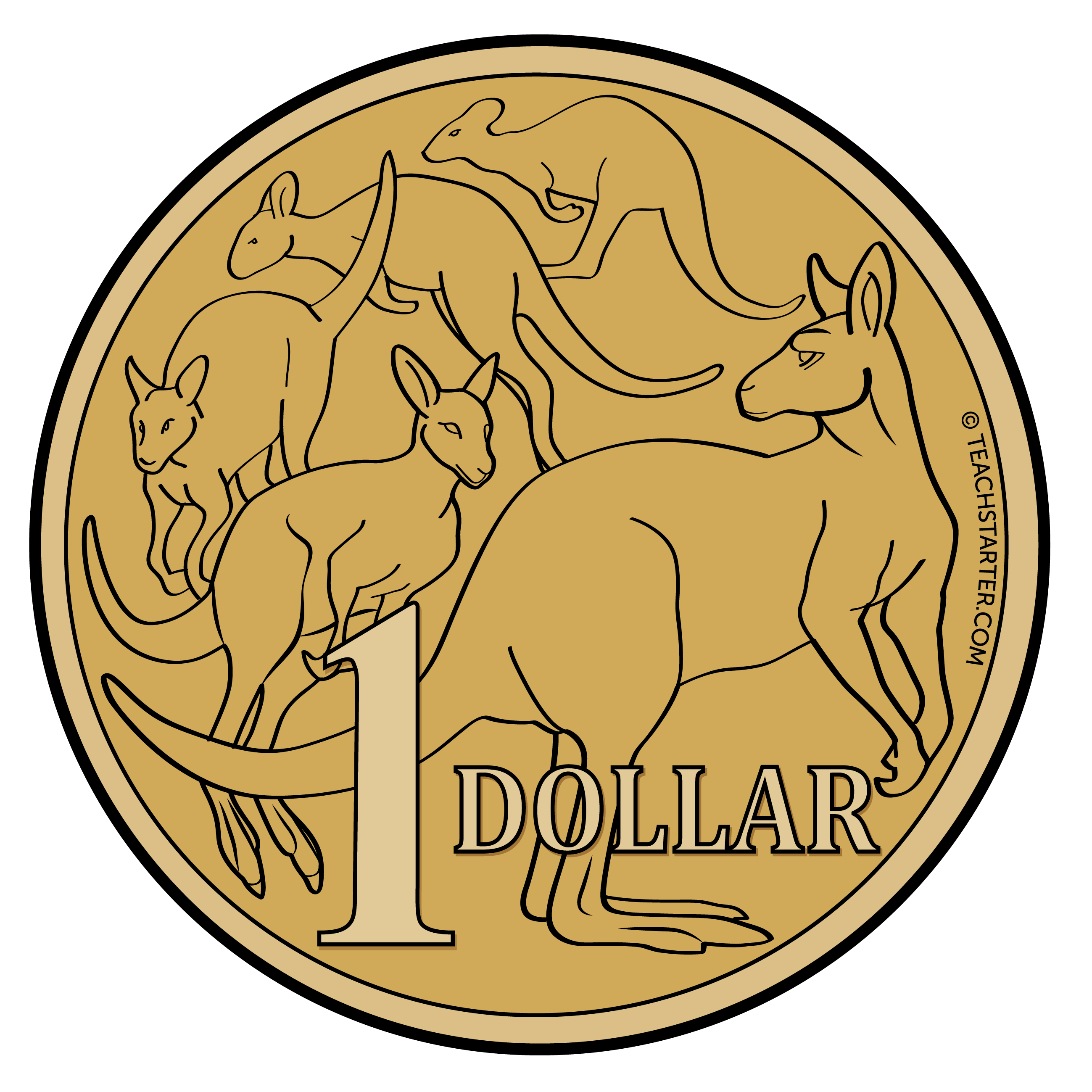 John had $28 in his wallet.
What did the money in his wallet look like?
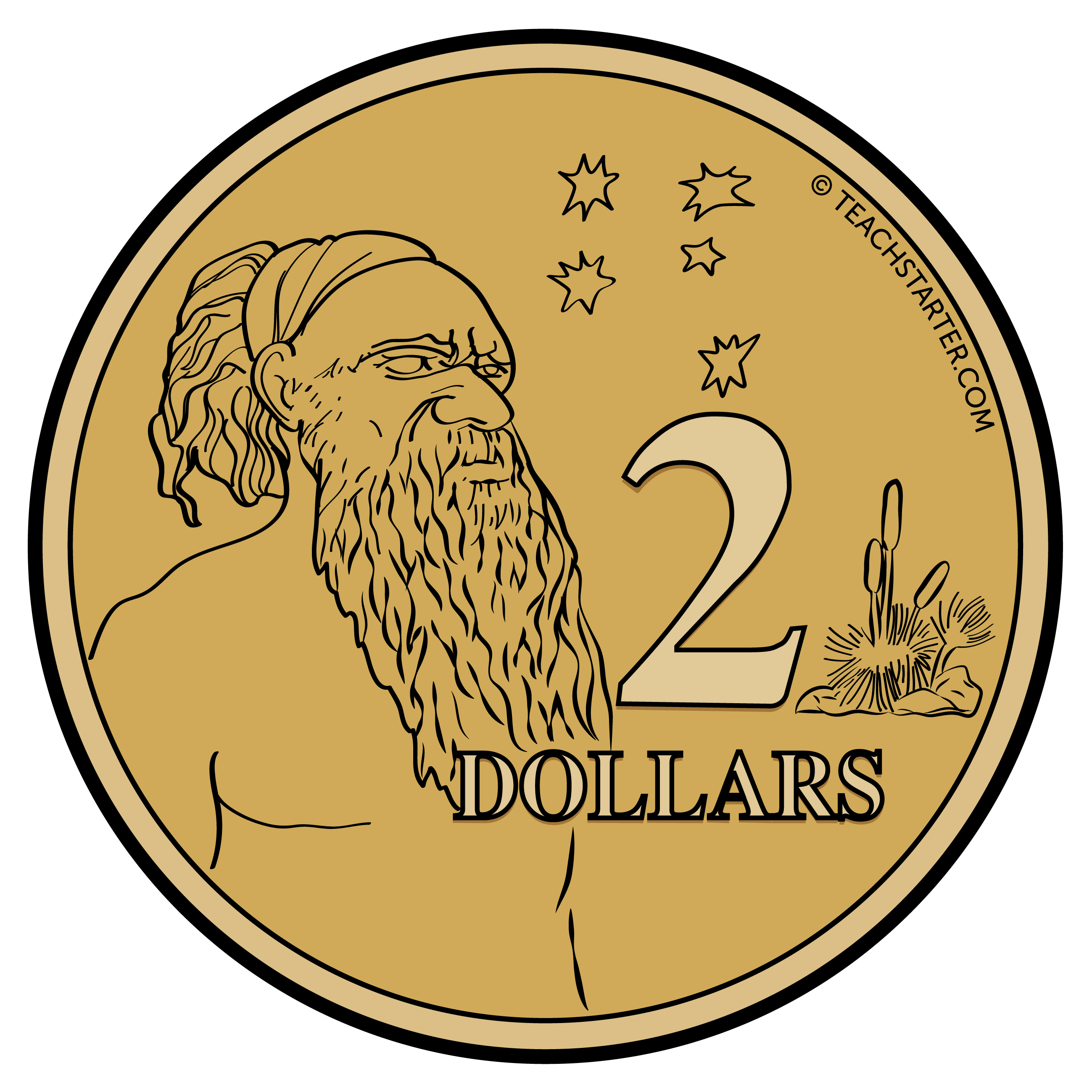 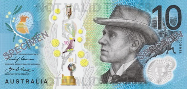 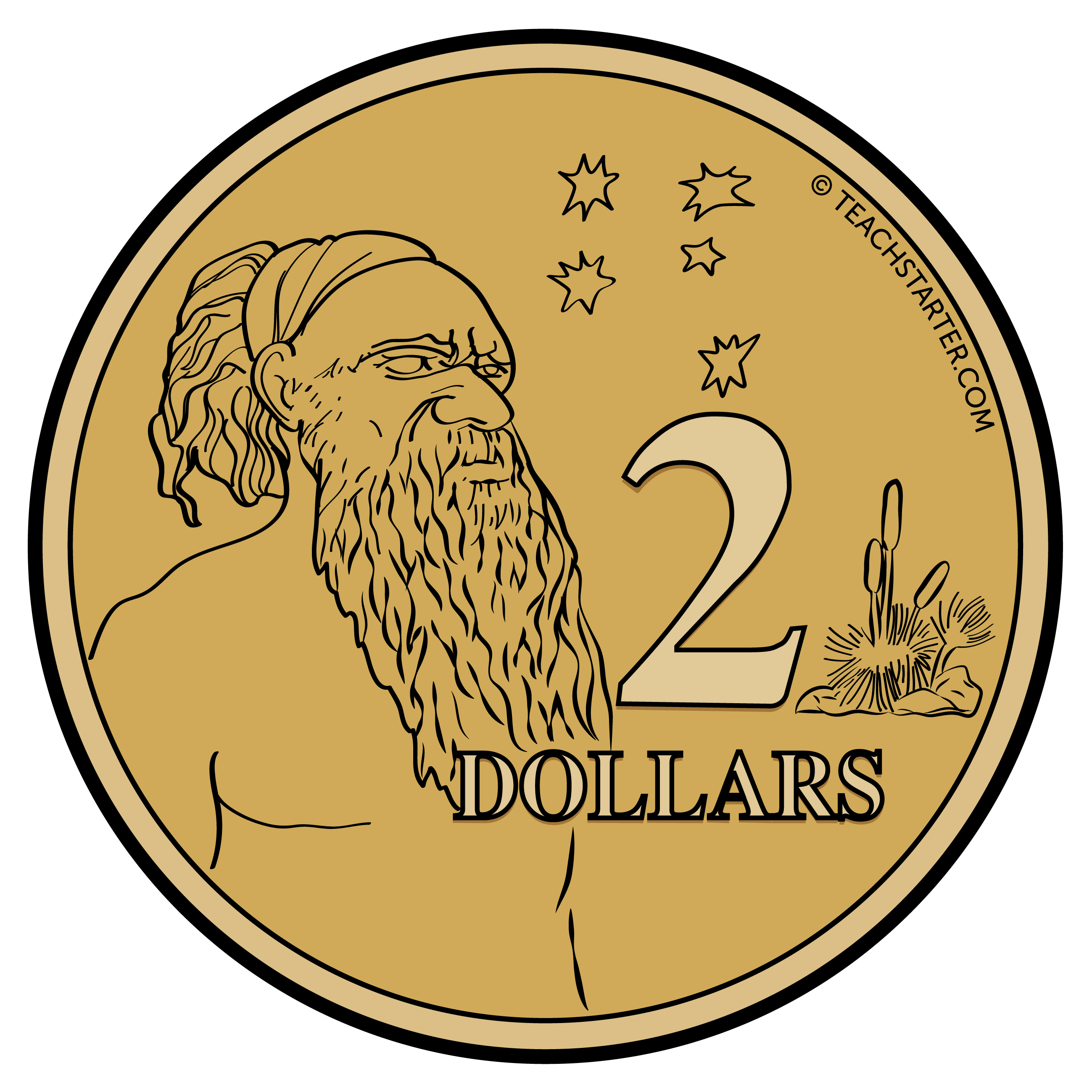 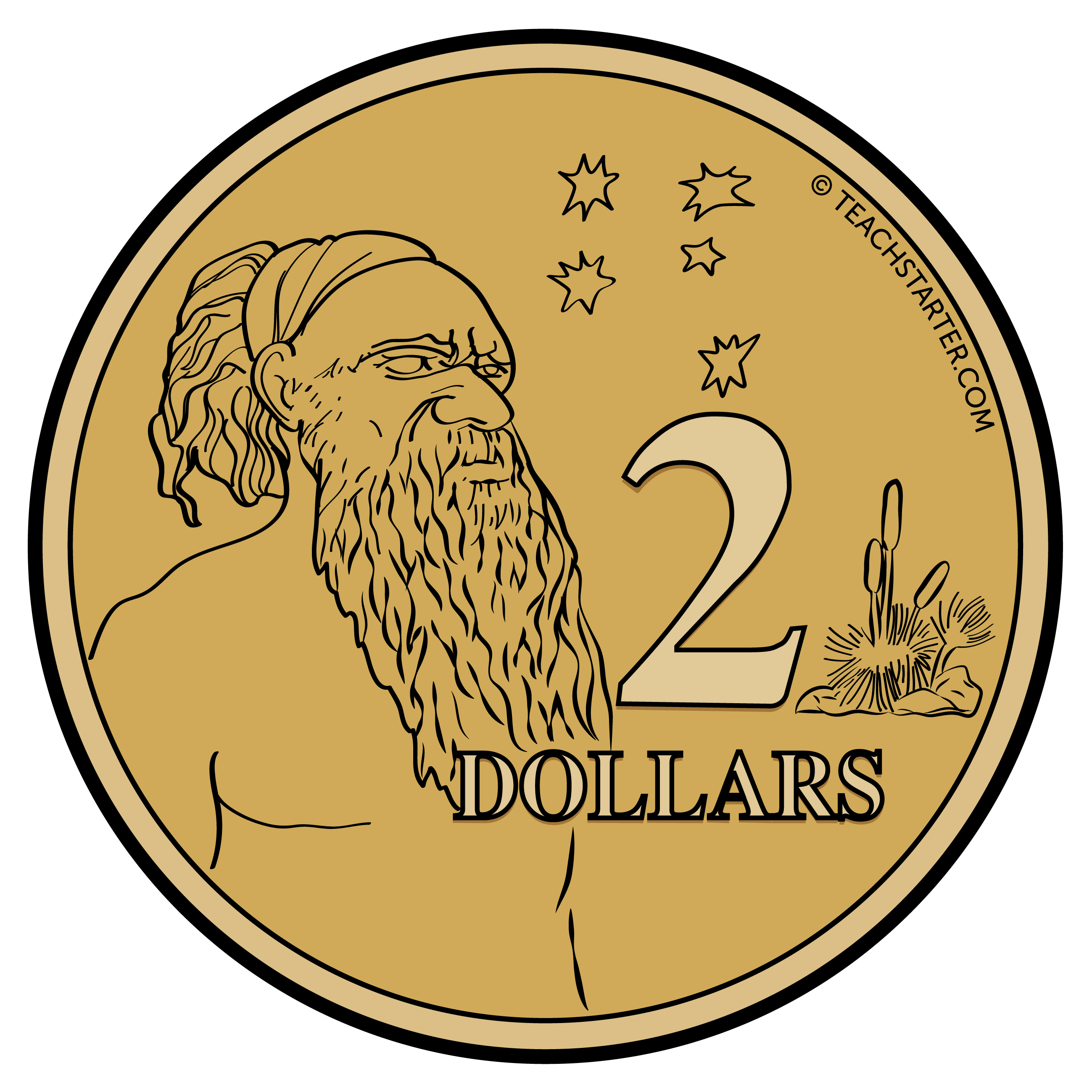 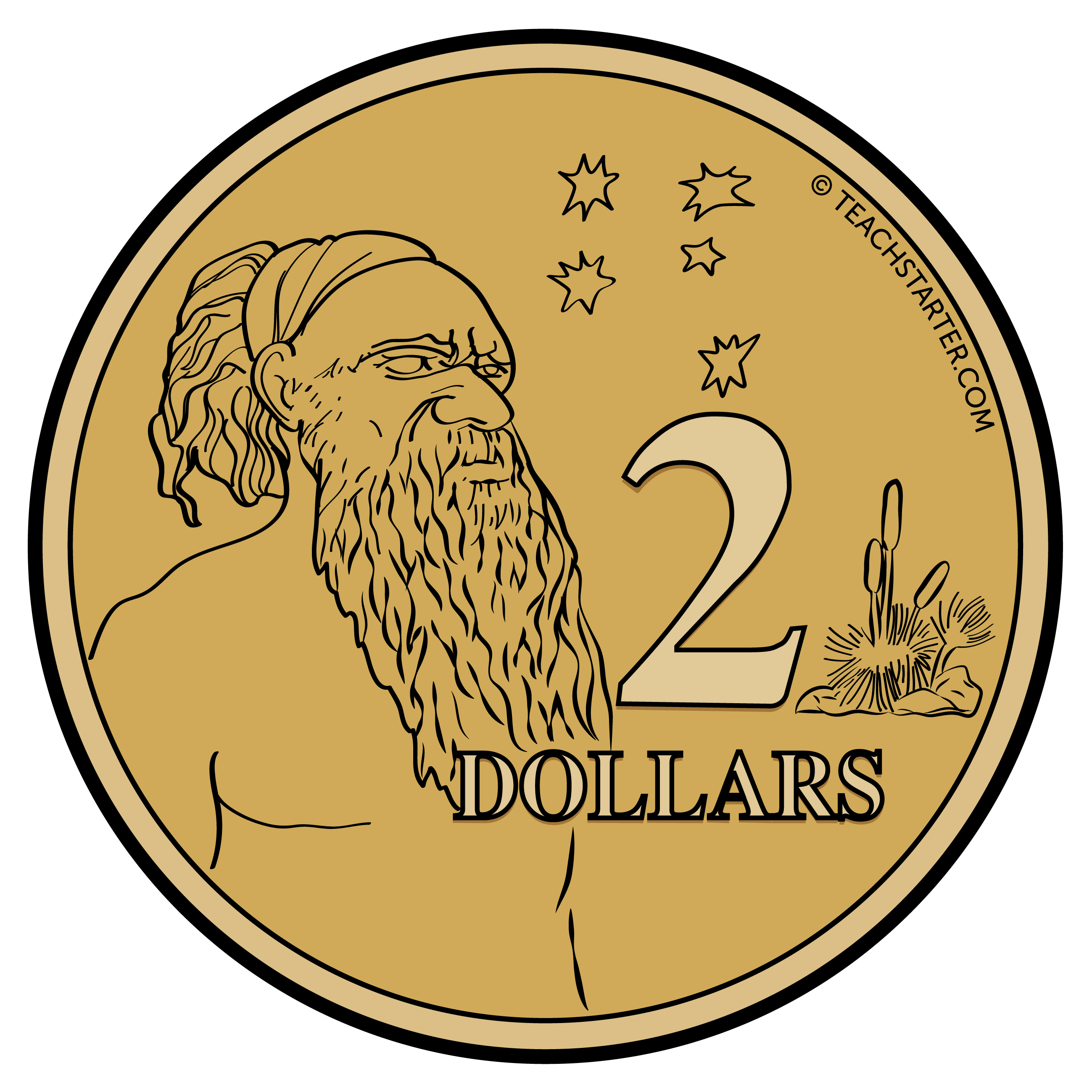 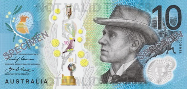 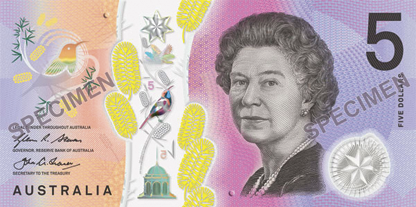 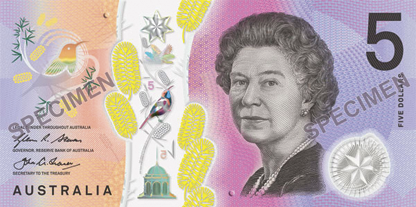 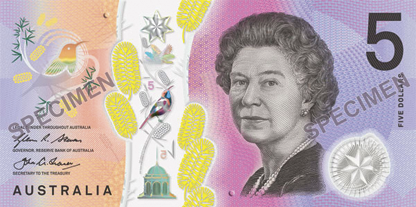 1
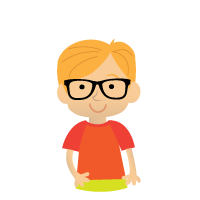 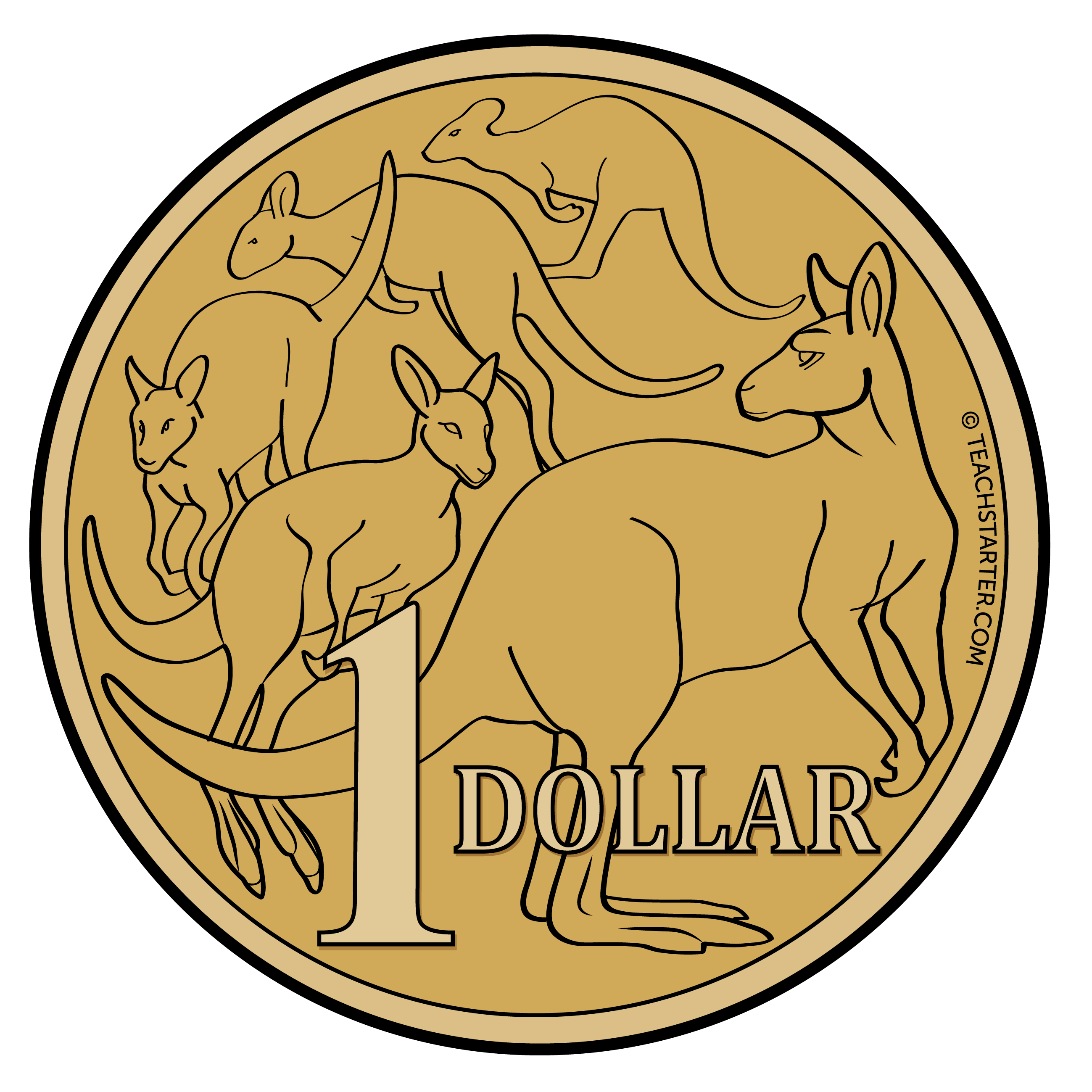 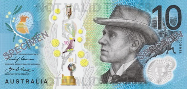 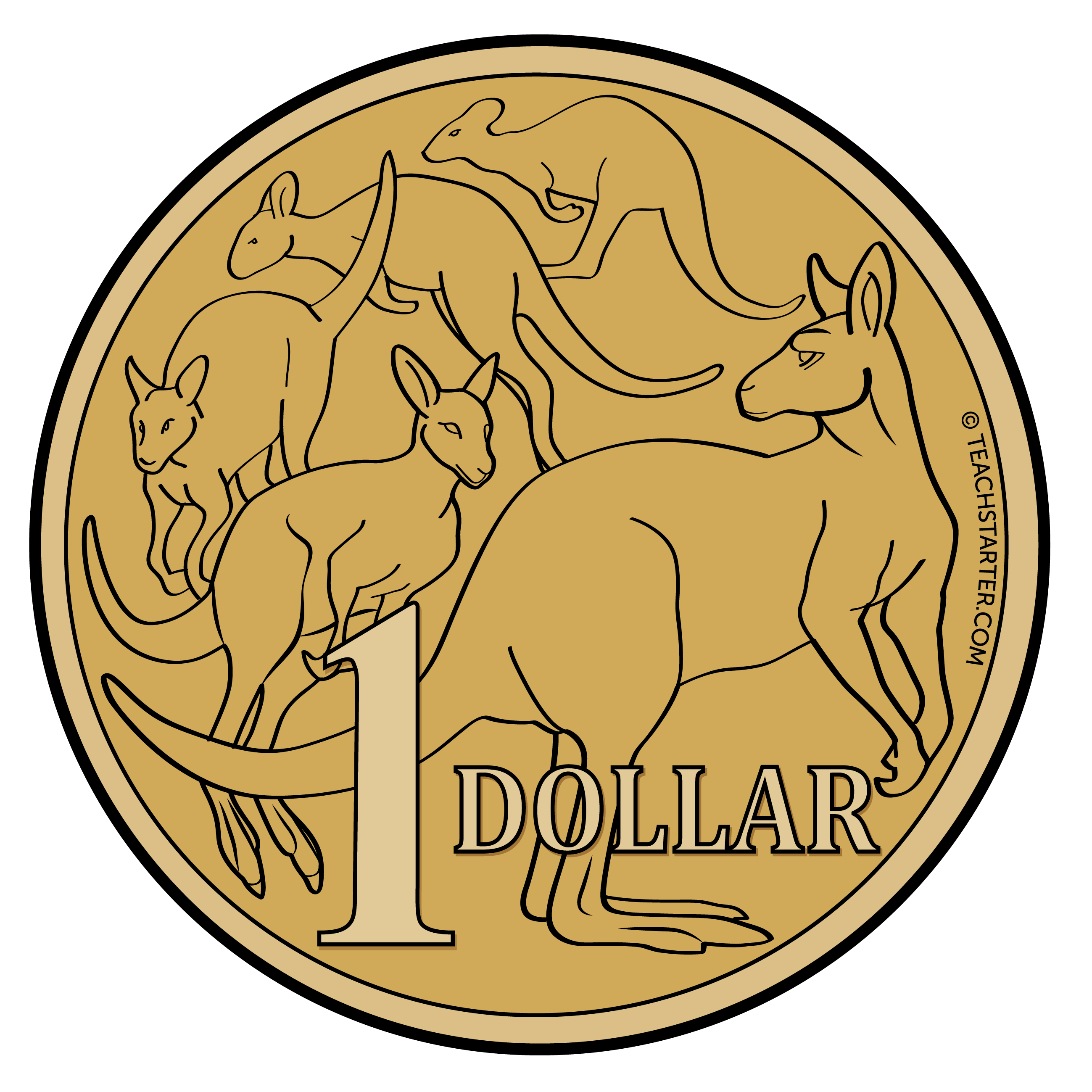 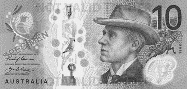 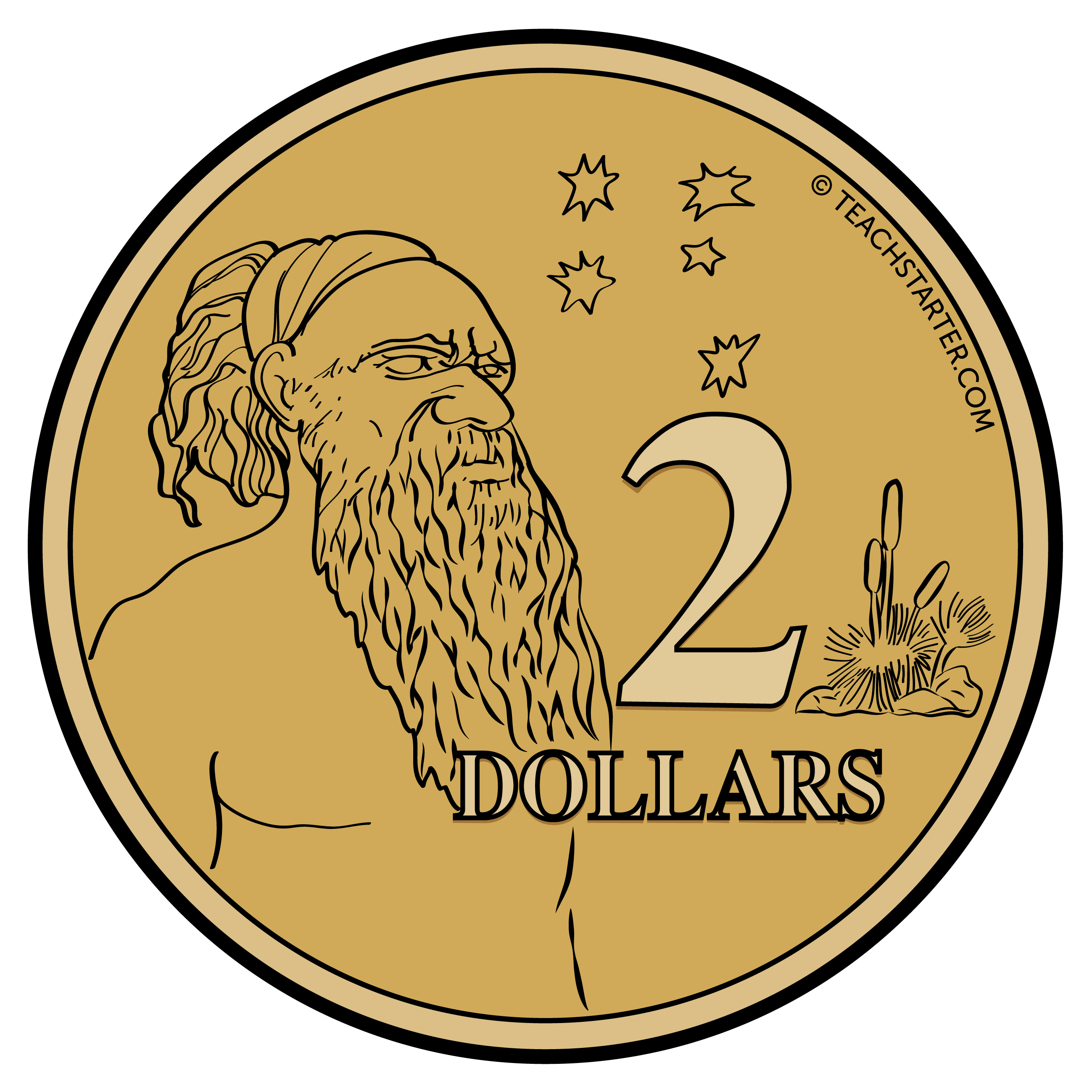 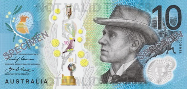 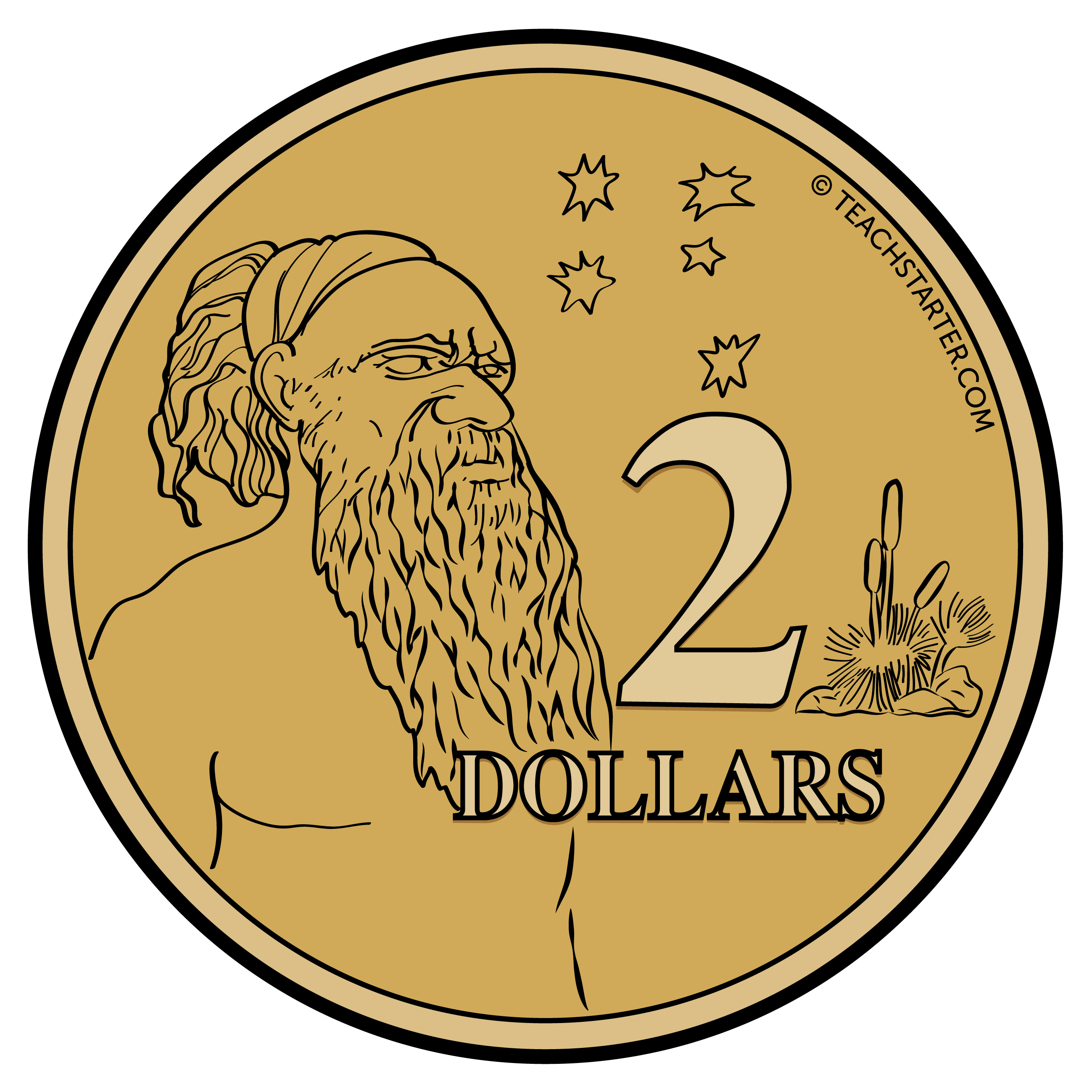 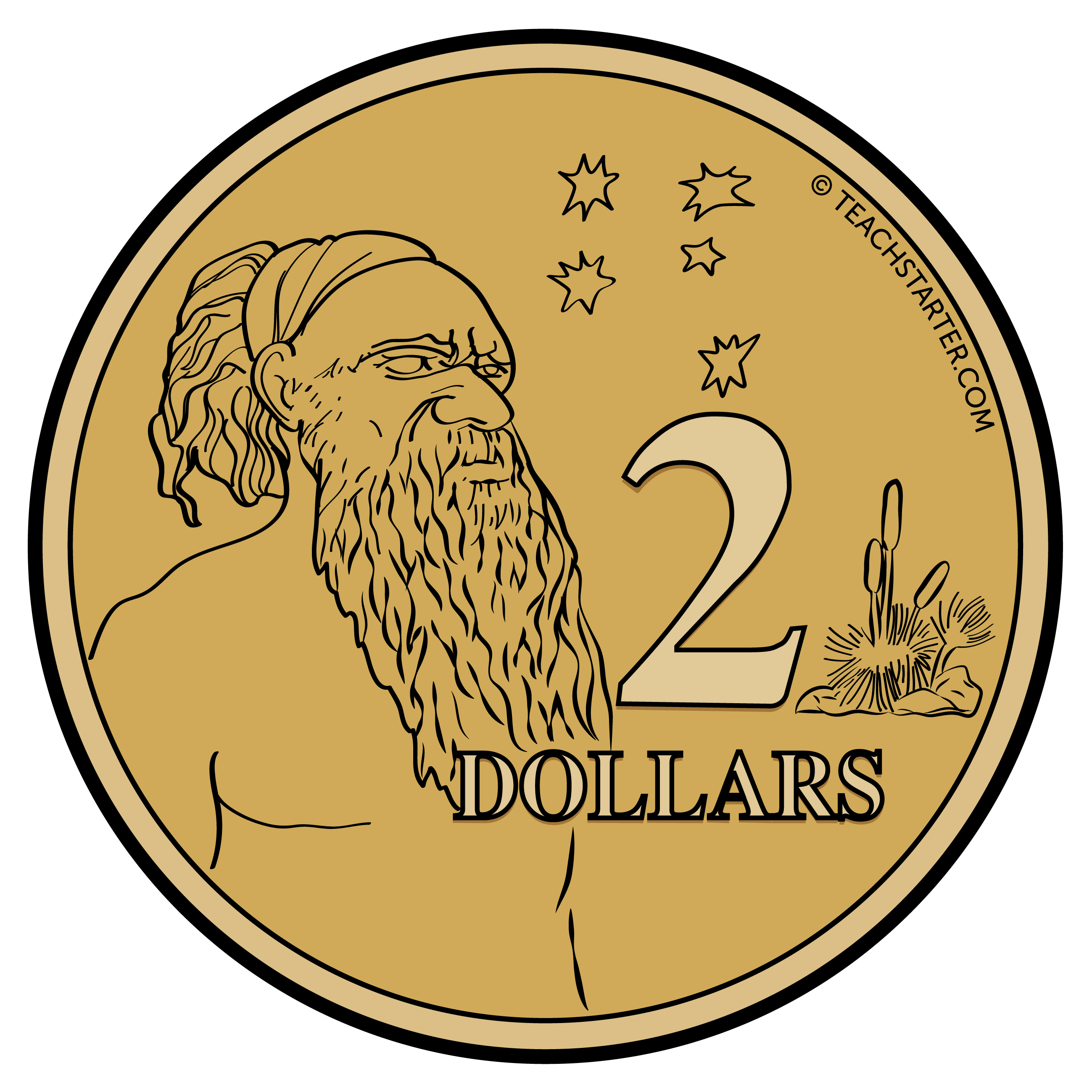 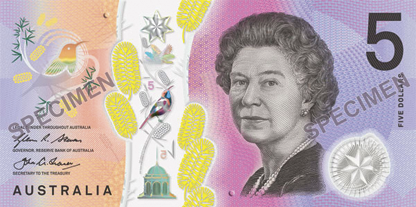 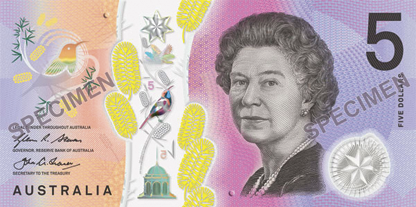 John had $28 in his wallet.
2 x $10 = $201 x $5 = $51 x $2 = $21 x $1 = $1$20 + $5 + $2 + $1 = $28
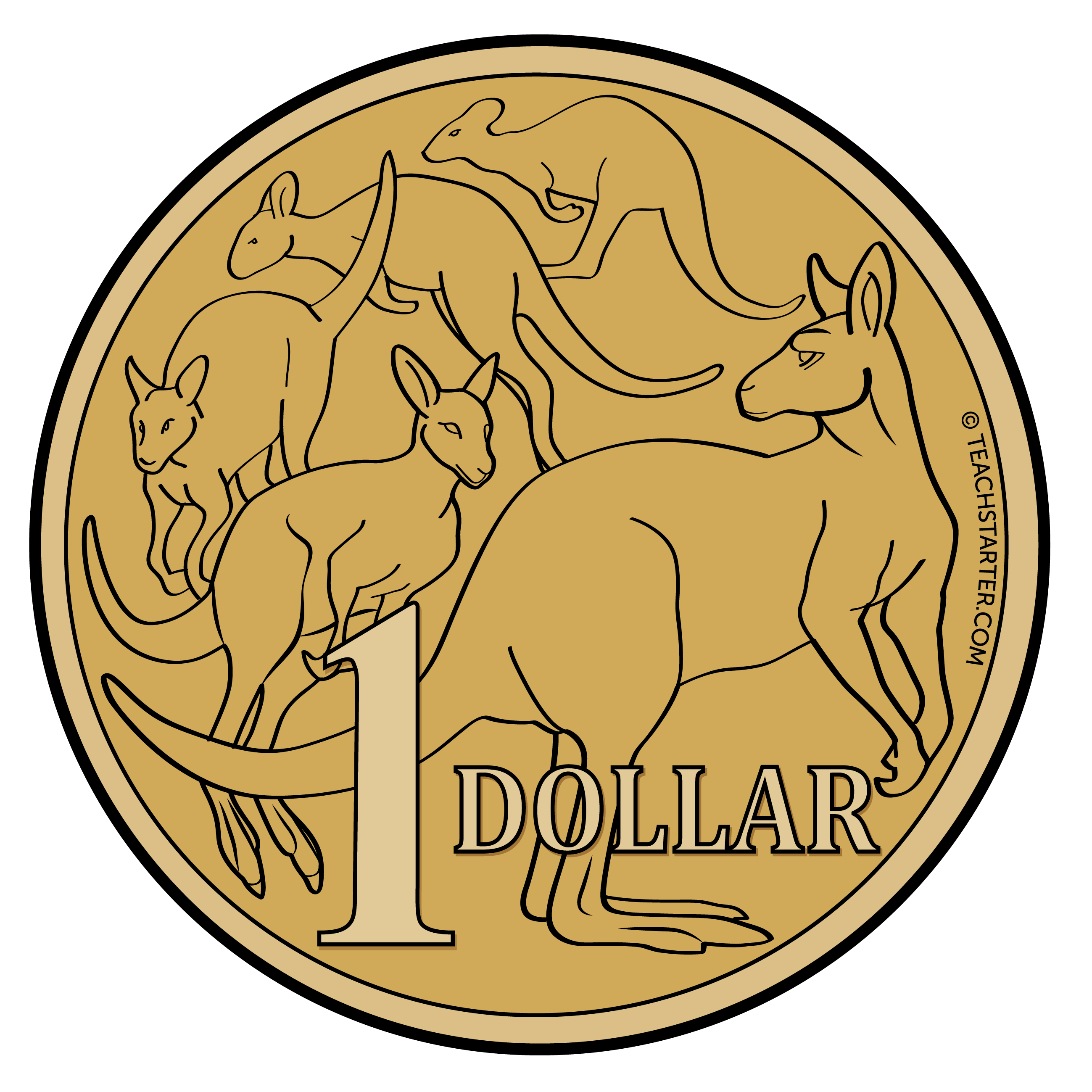 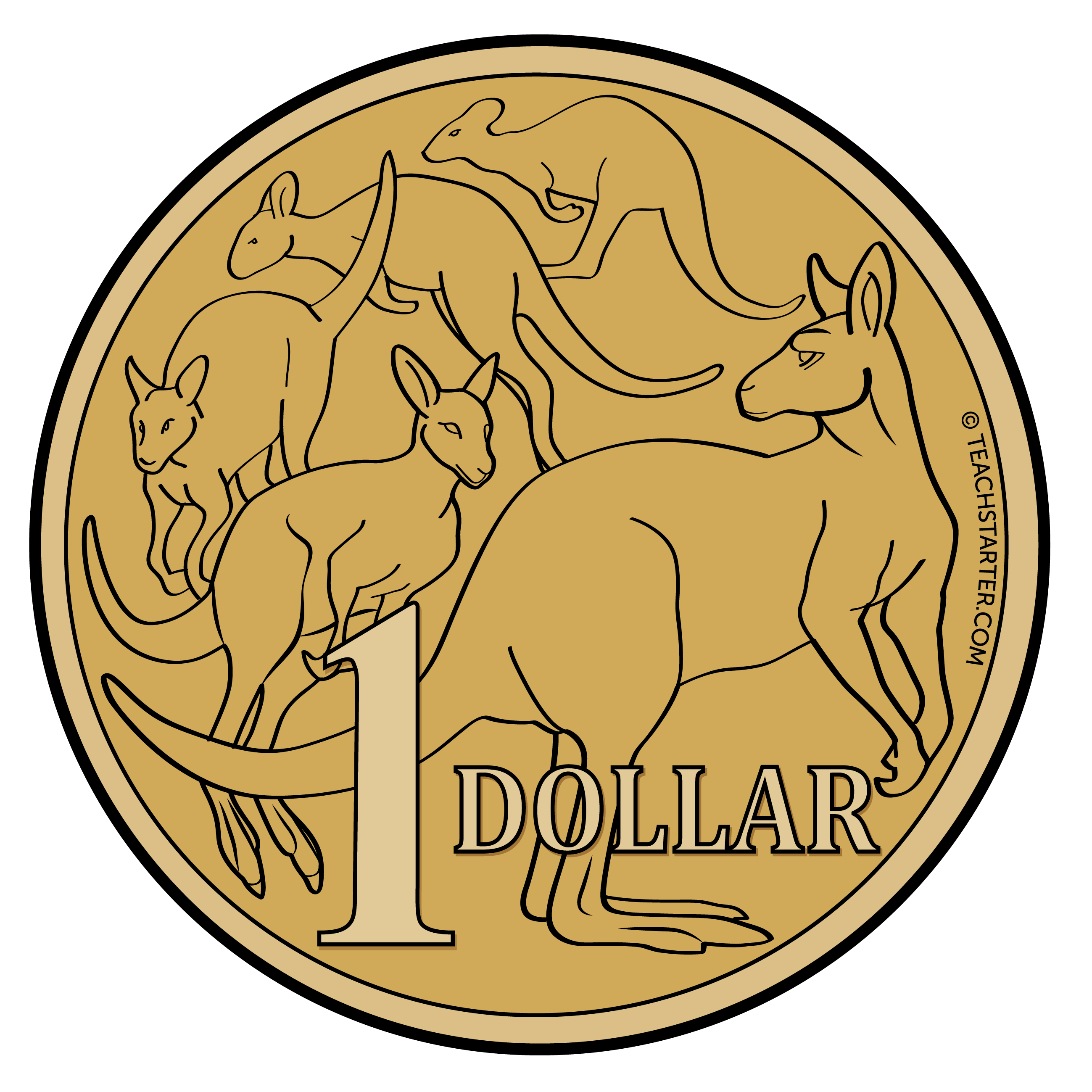 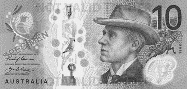 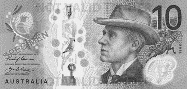 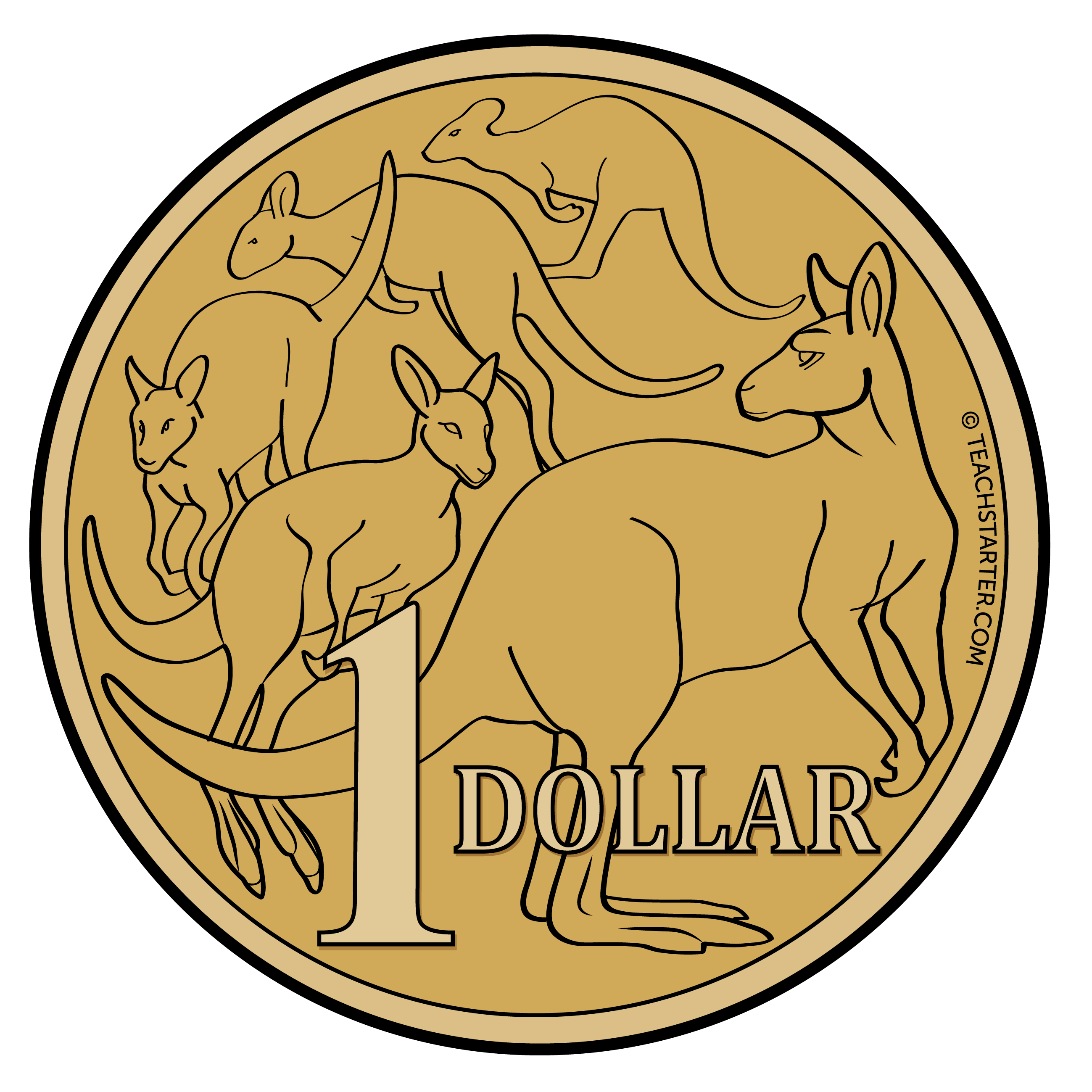 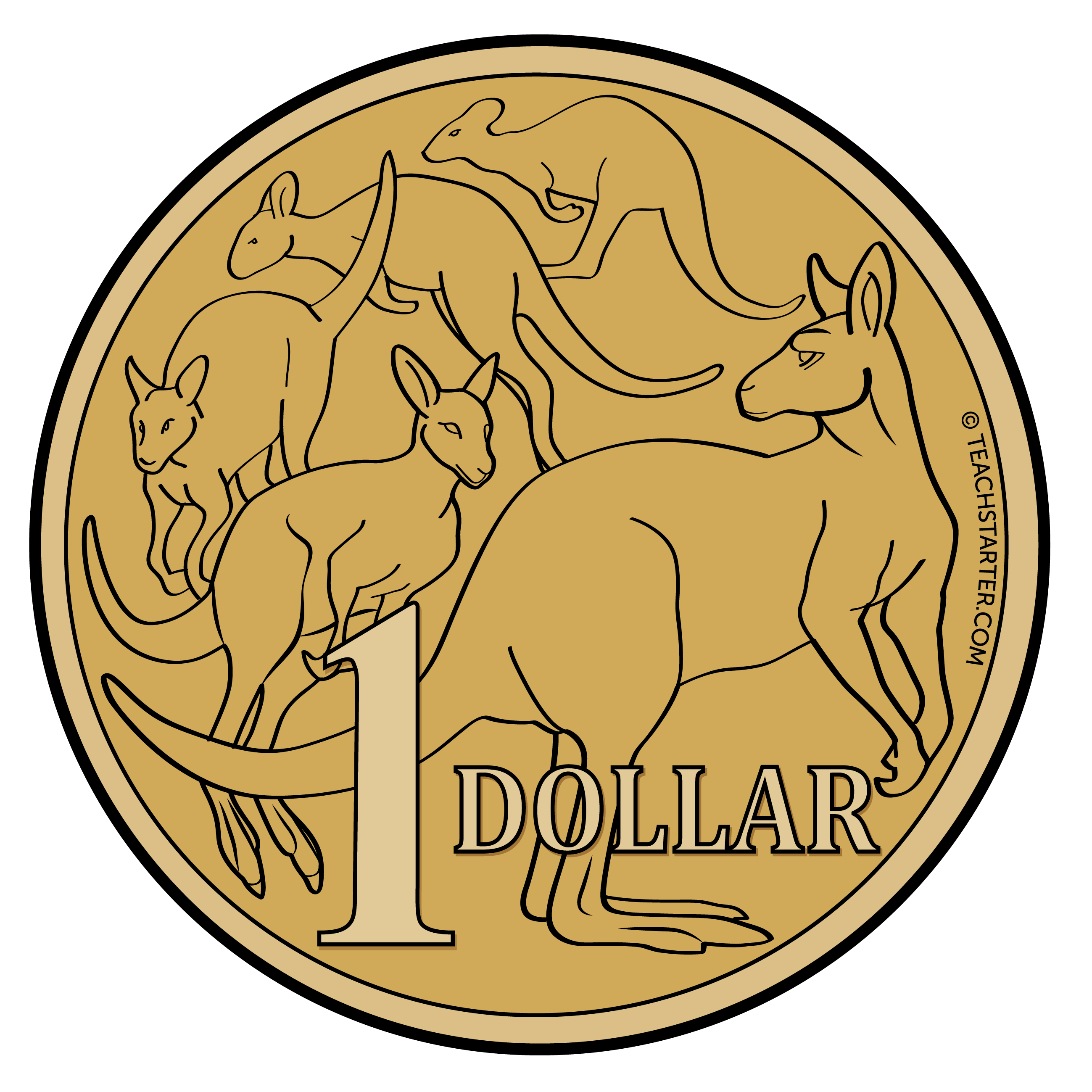 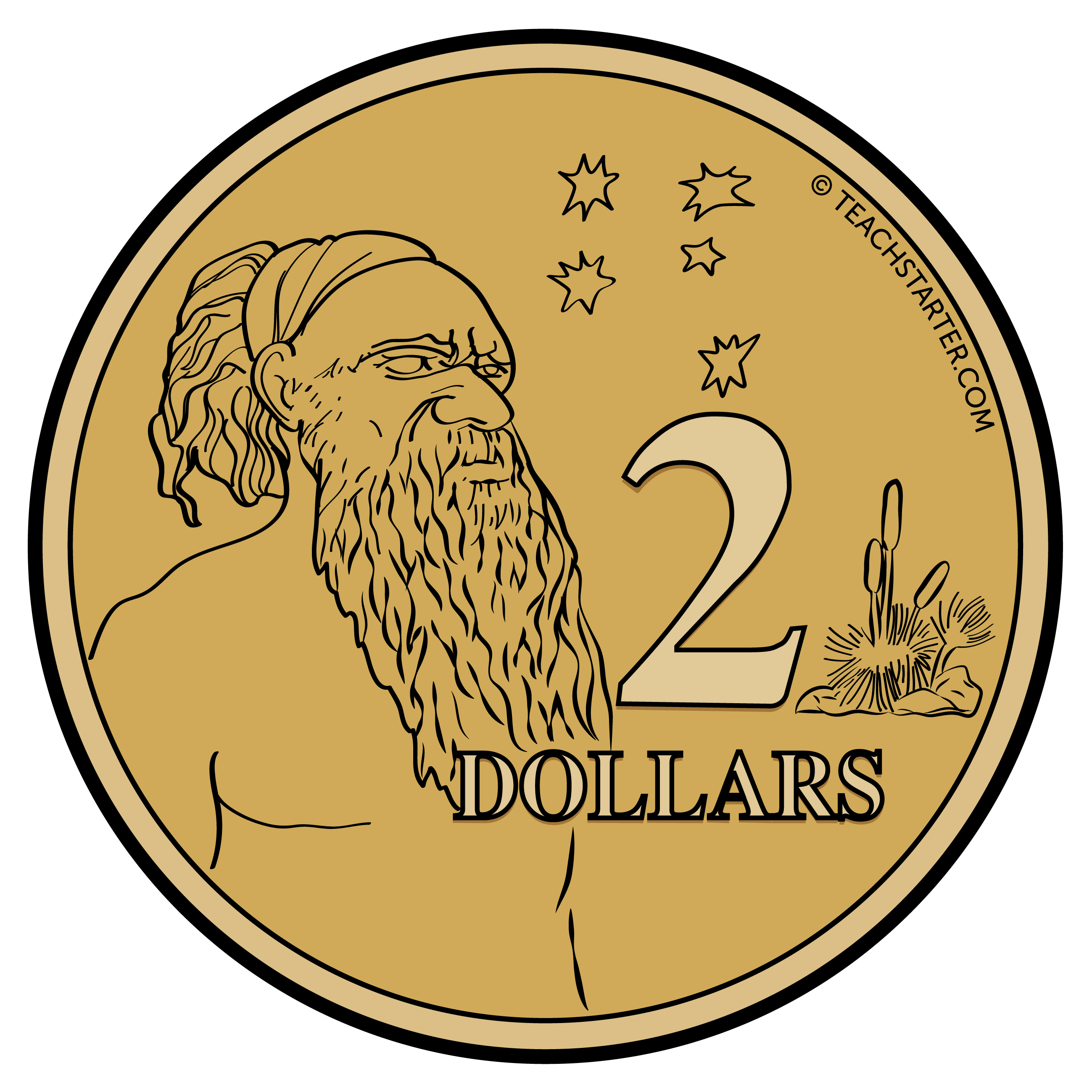 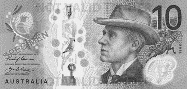 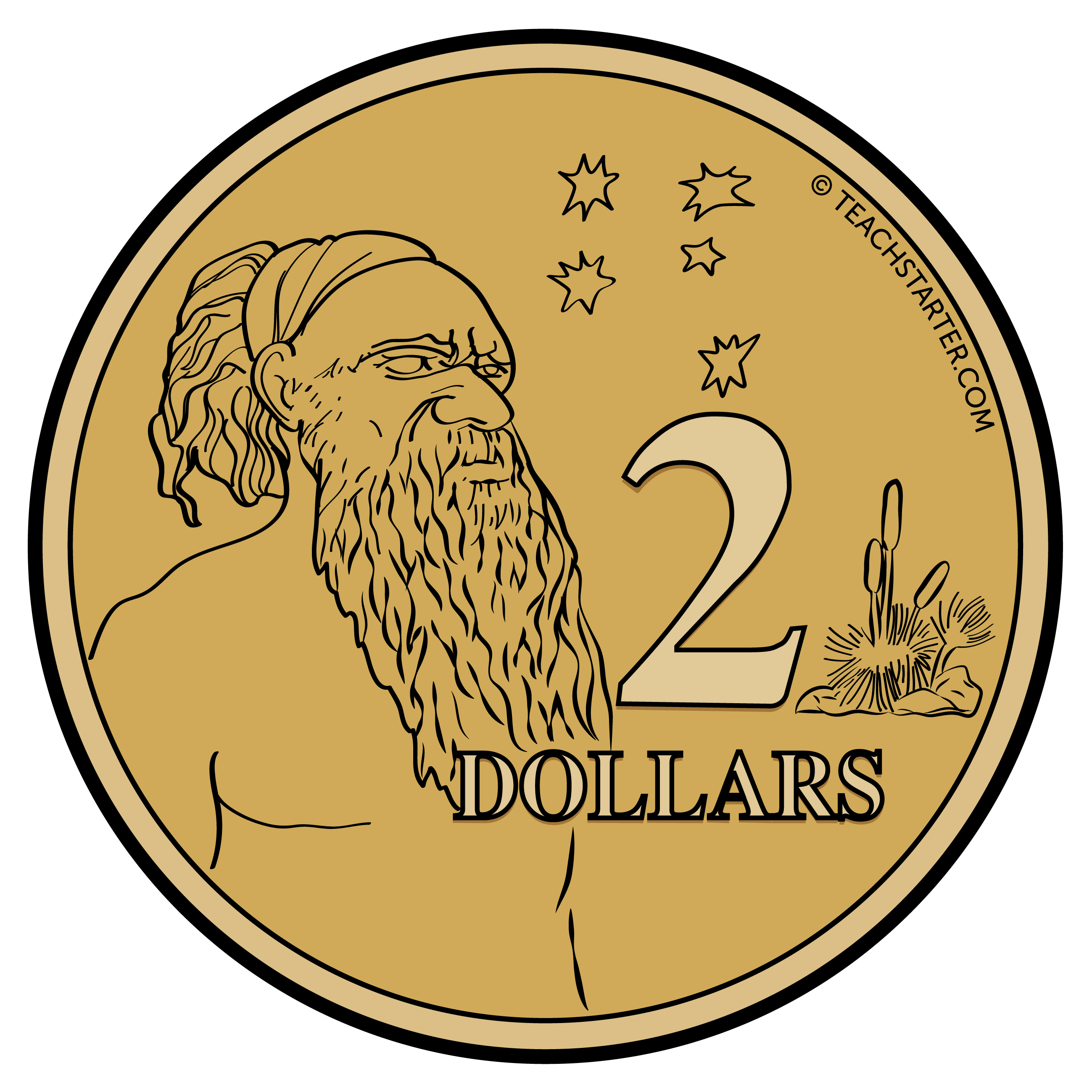 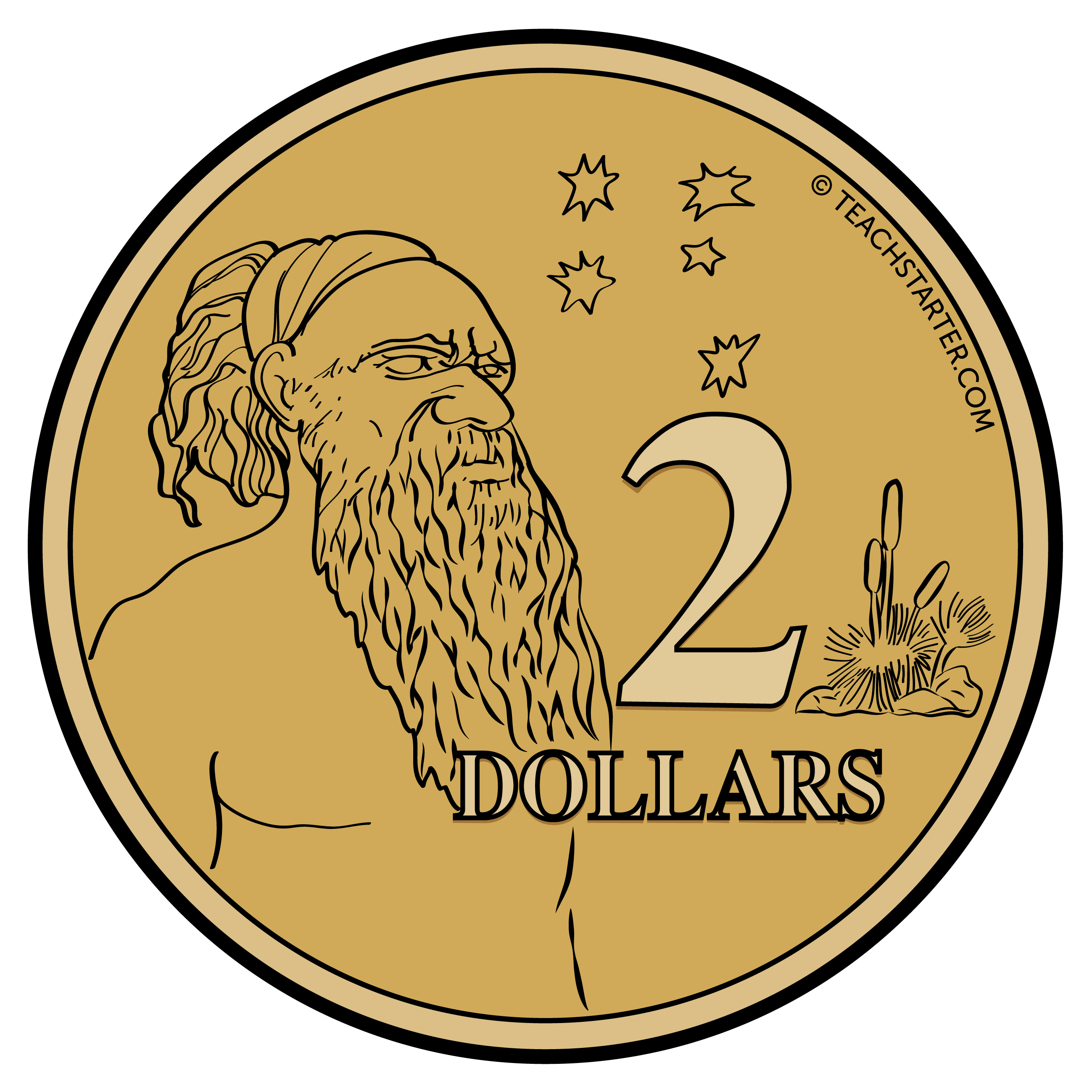 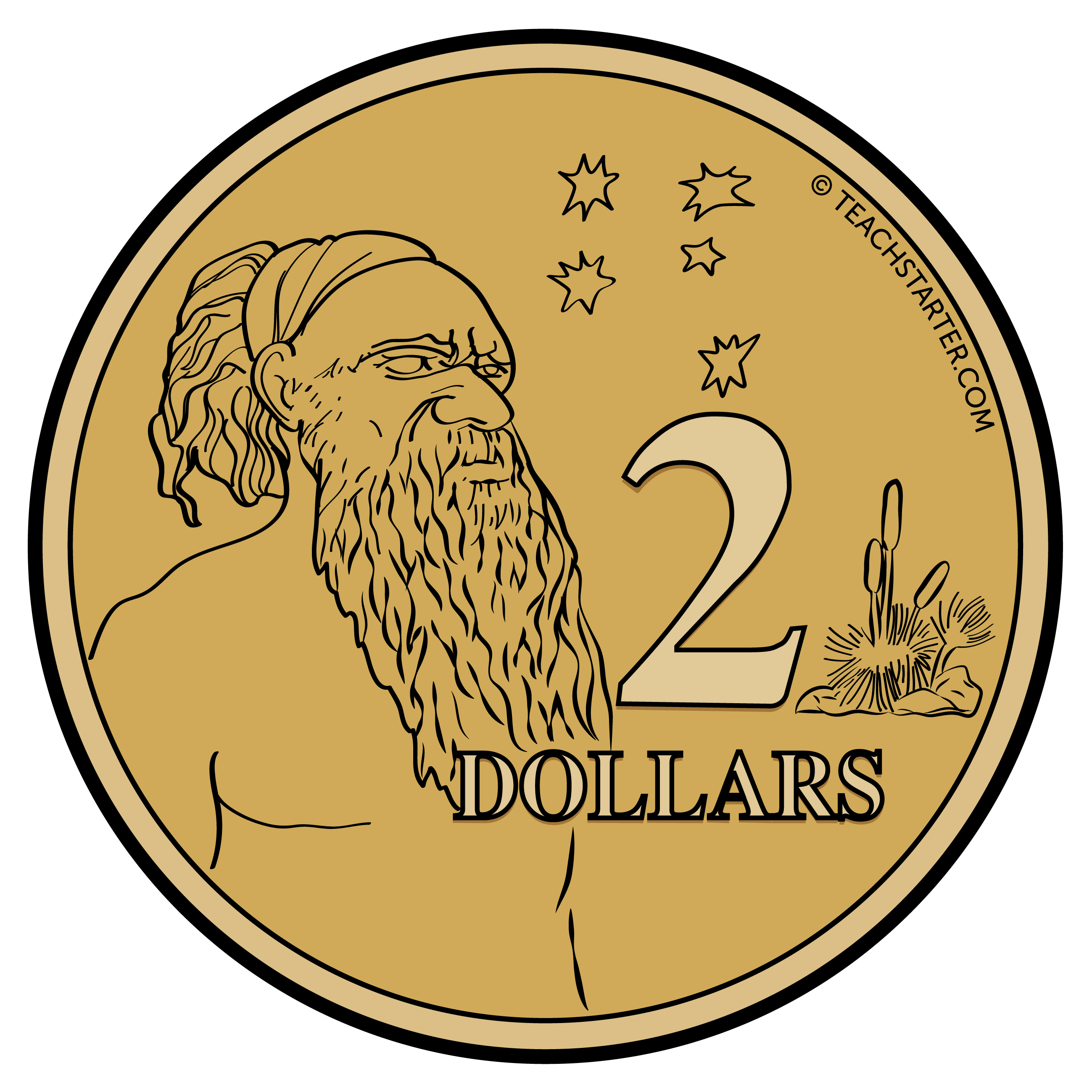 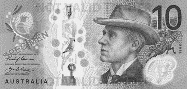 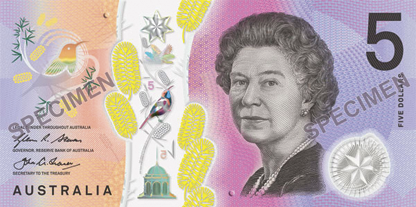 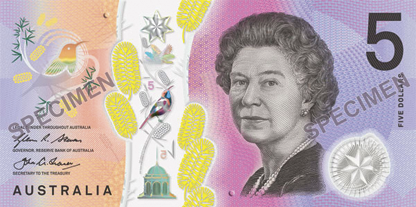 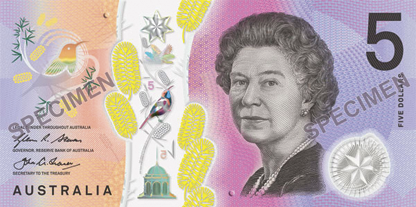 2
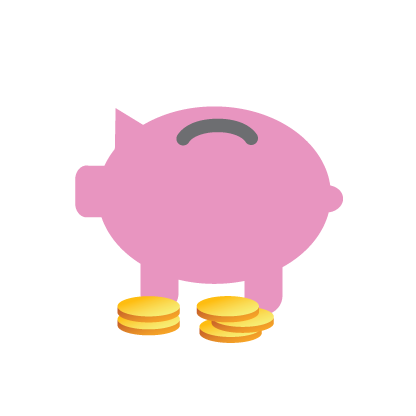 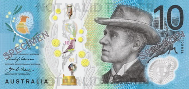 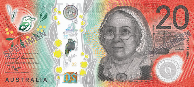 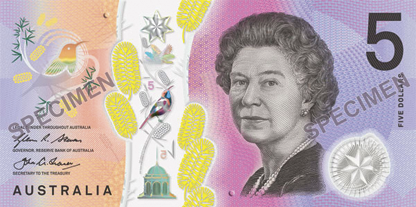 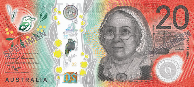 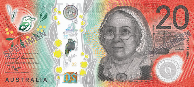 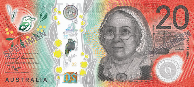 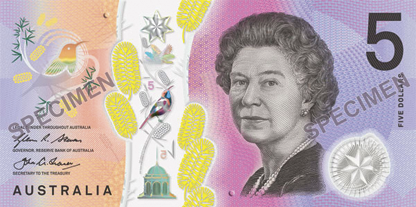 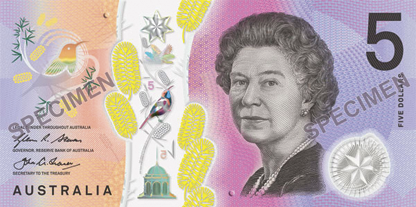 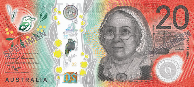 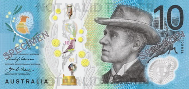 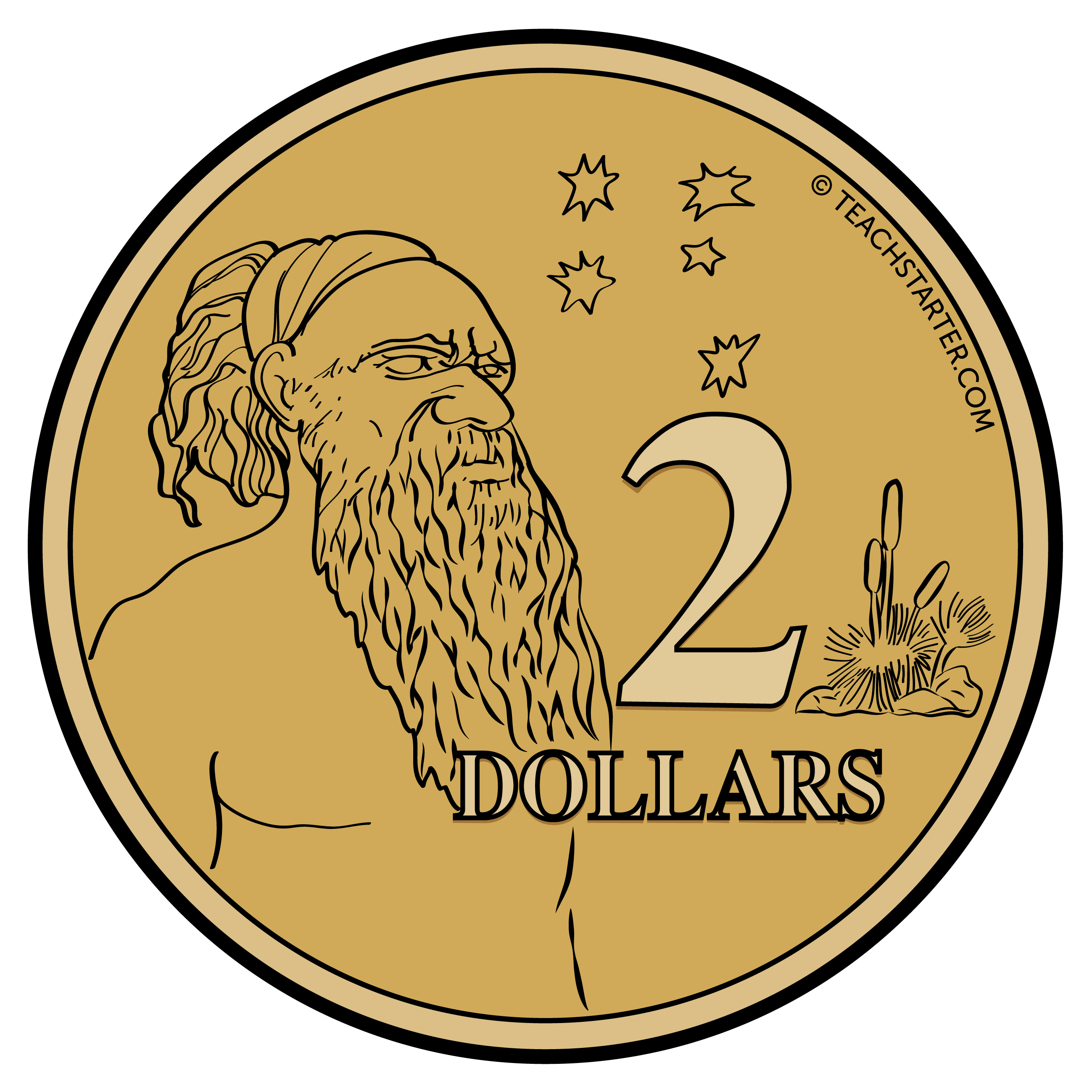 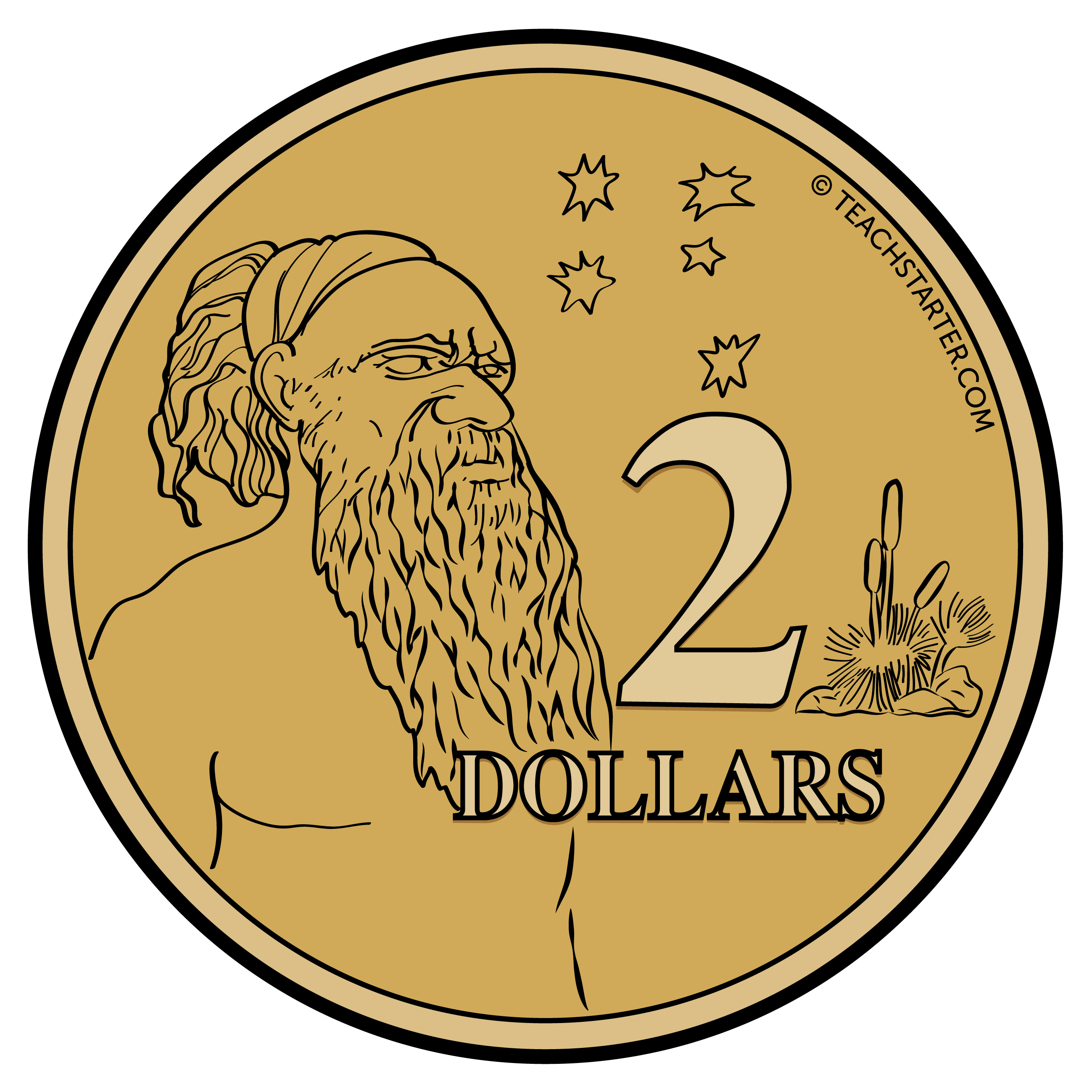 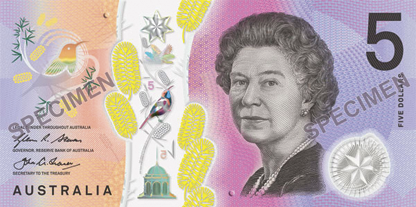 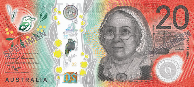 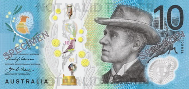 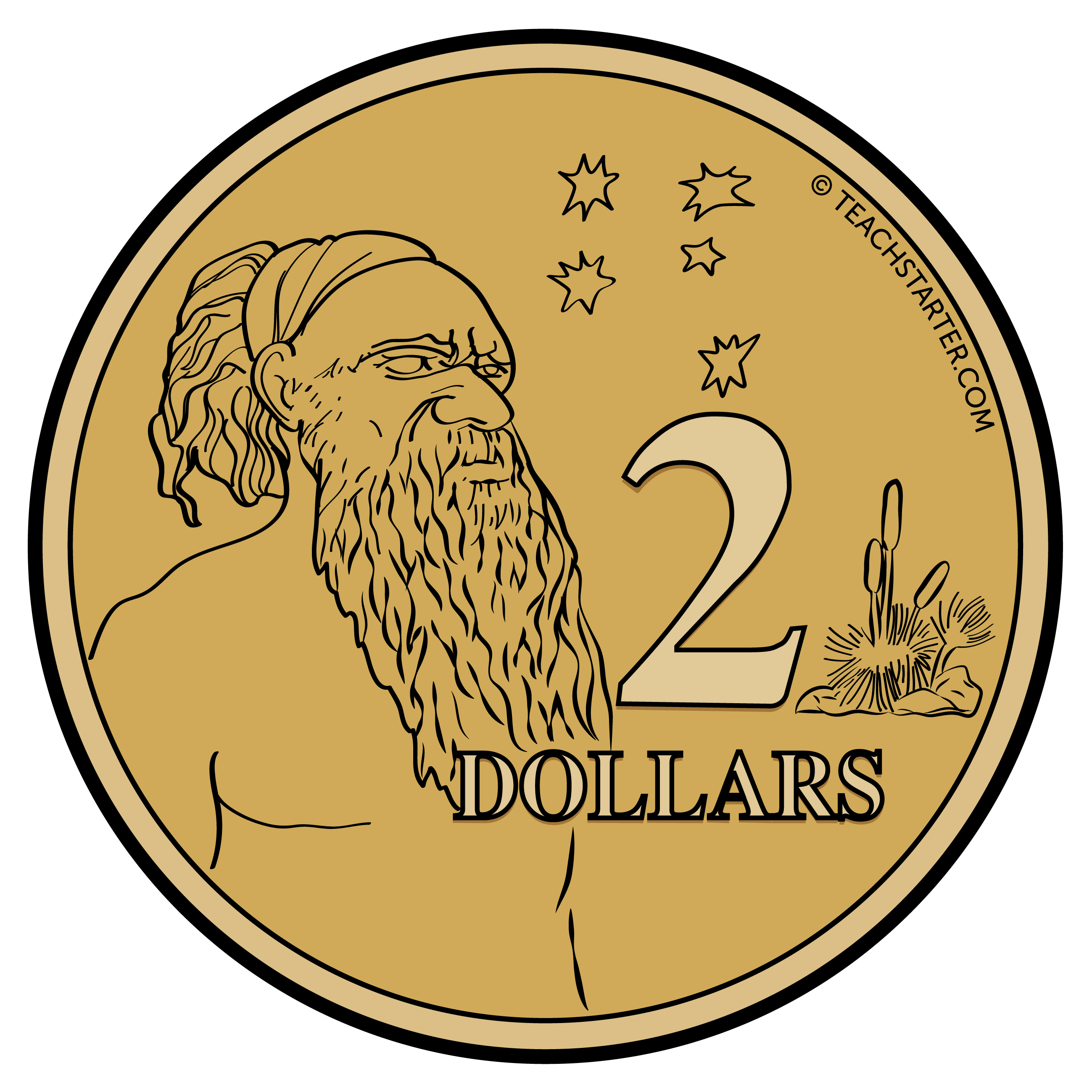 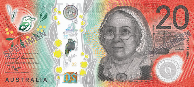 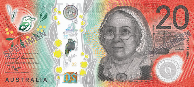 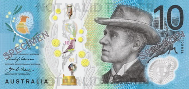 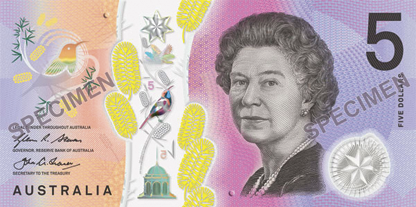 Sarah had $92 in her piggybank. 
What did the money in her piggybank look like?
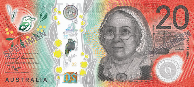 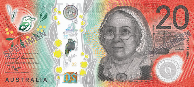 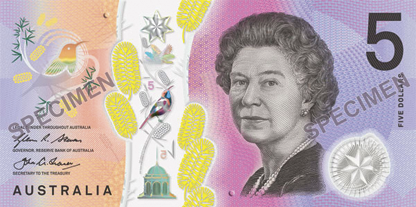 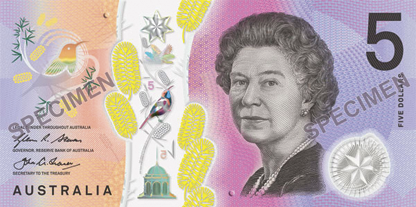 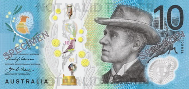 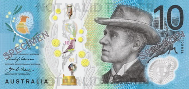 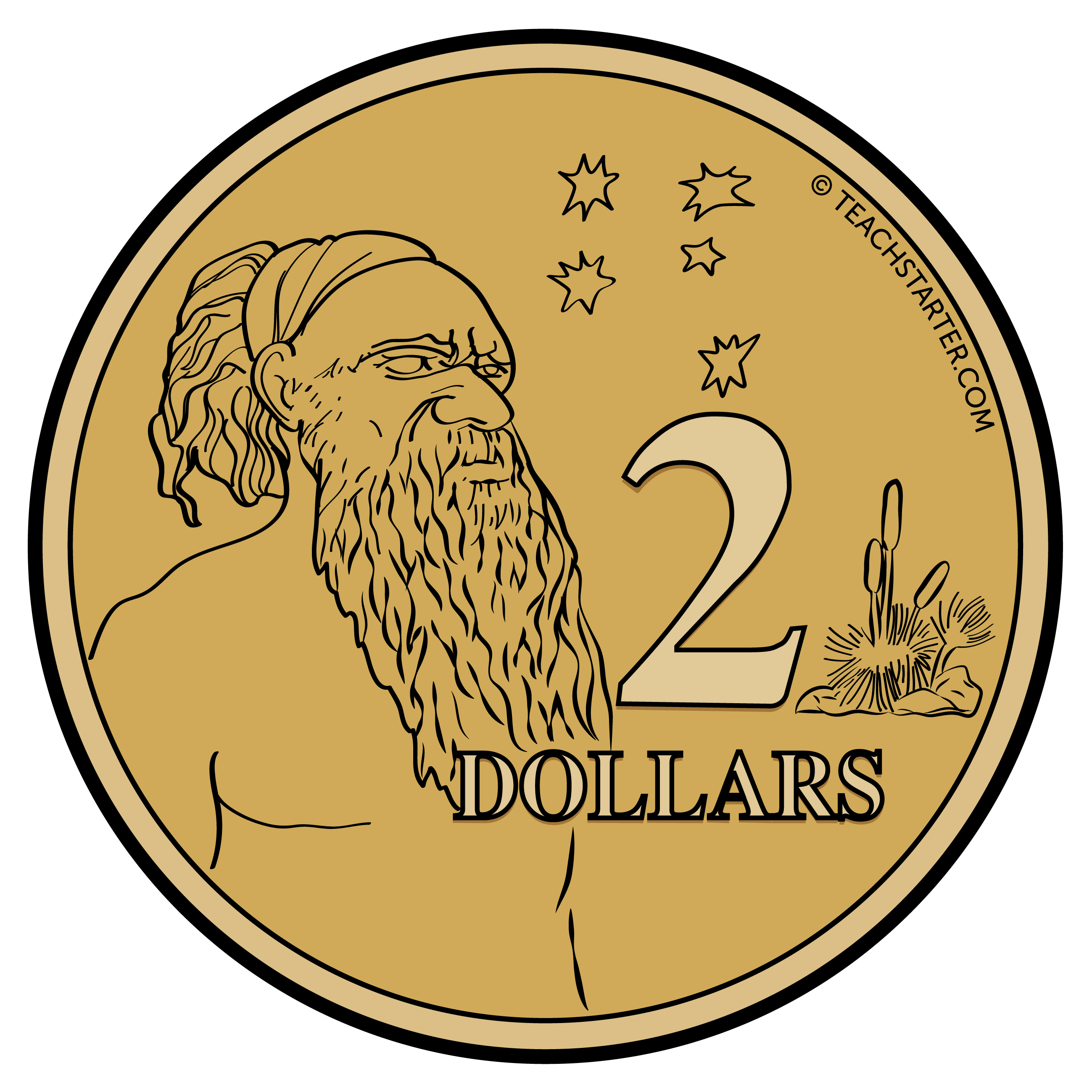 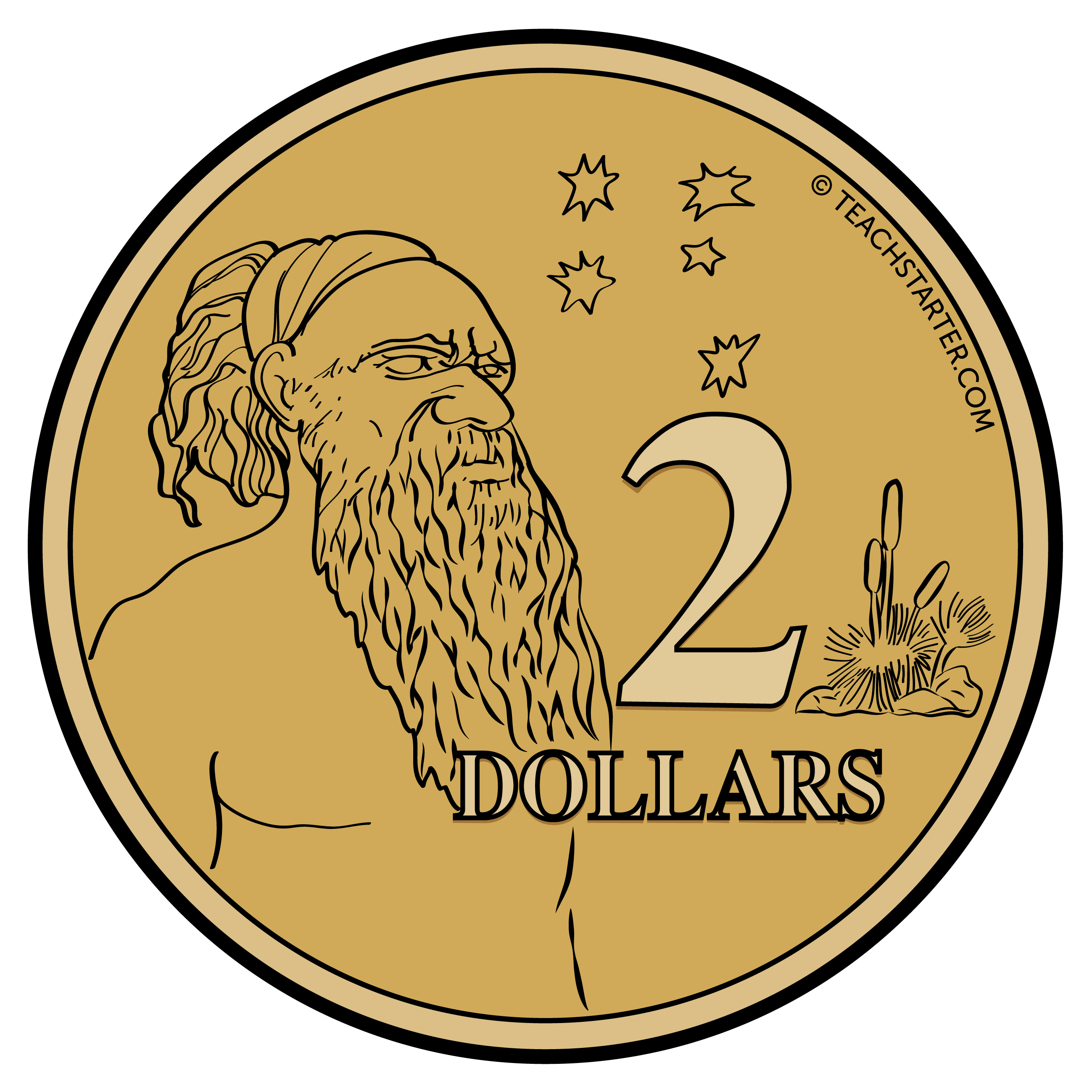 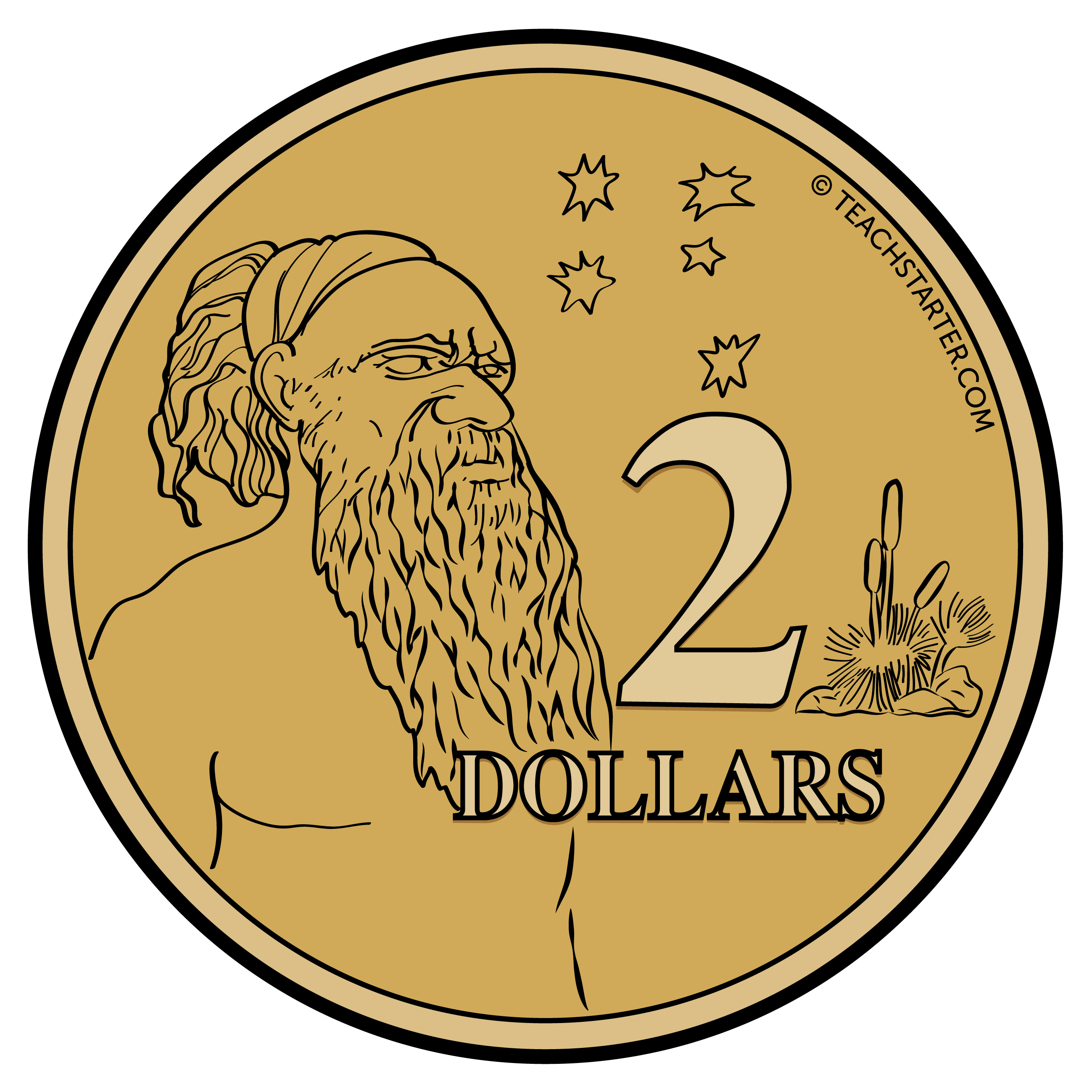 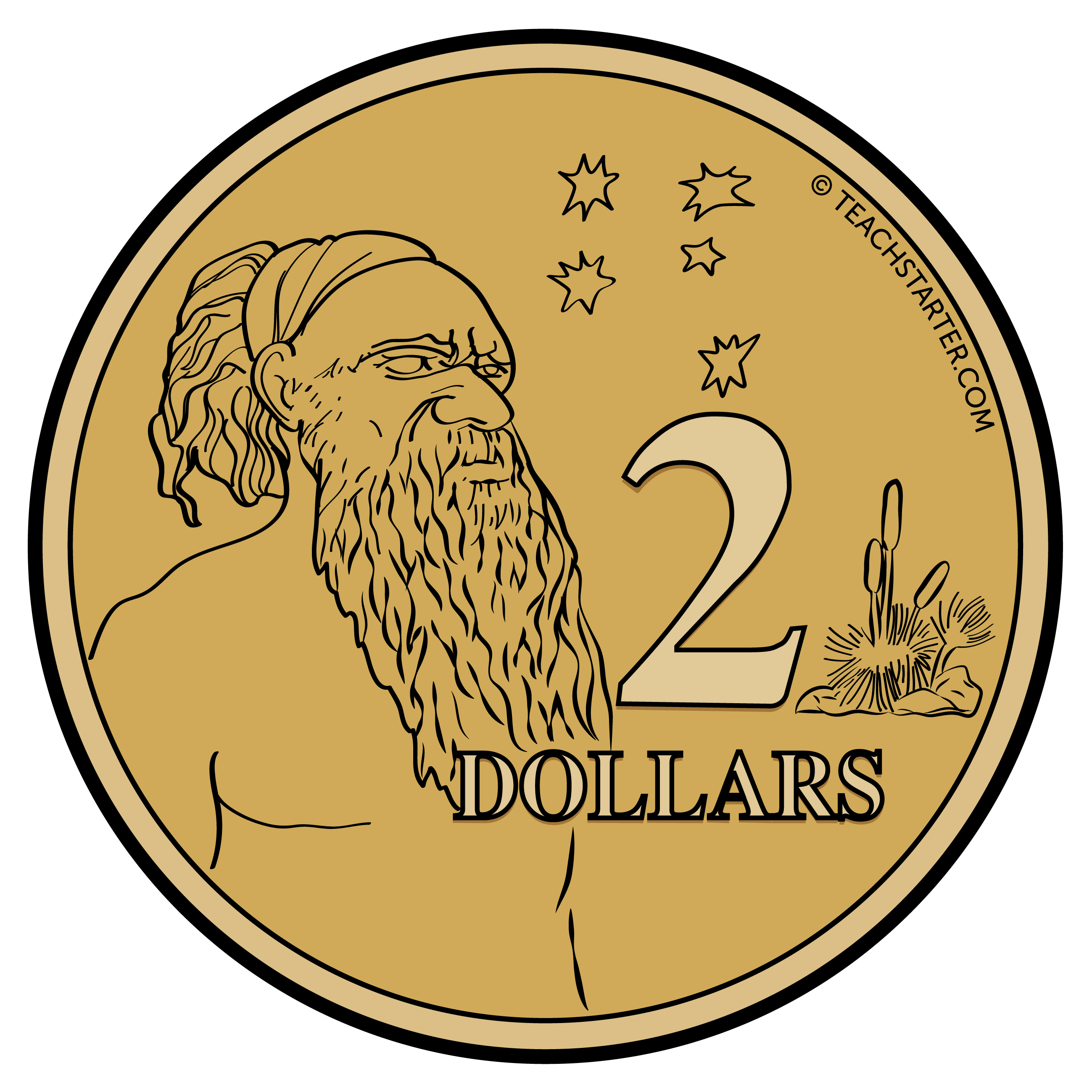 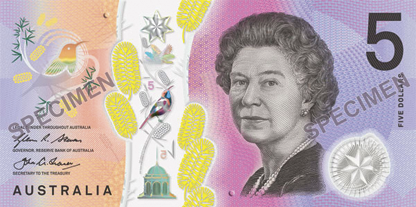 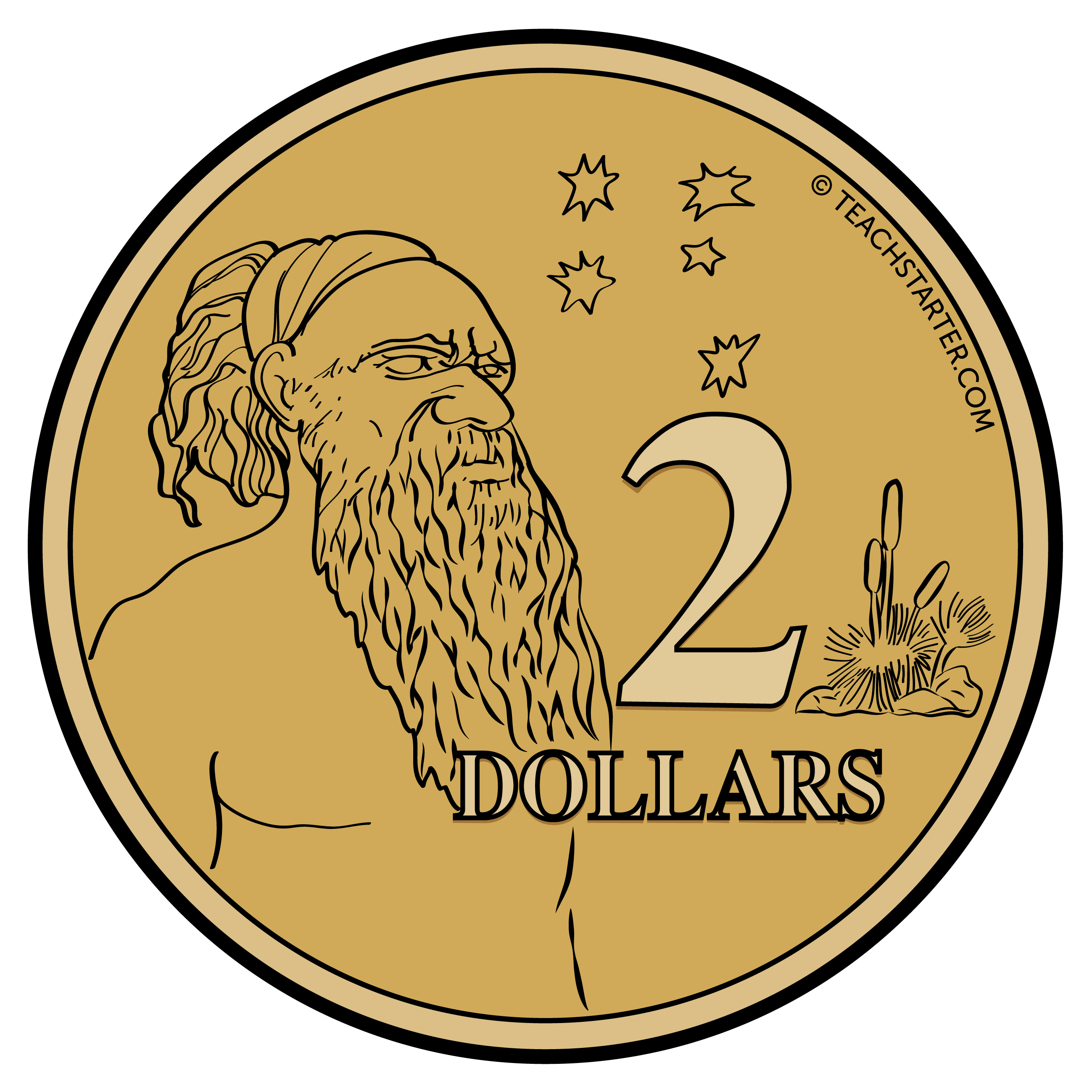 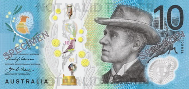 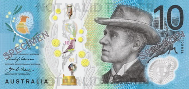 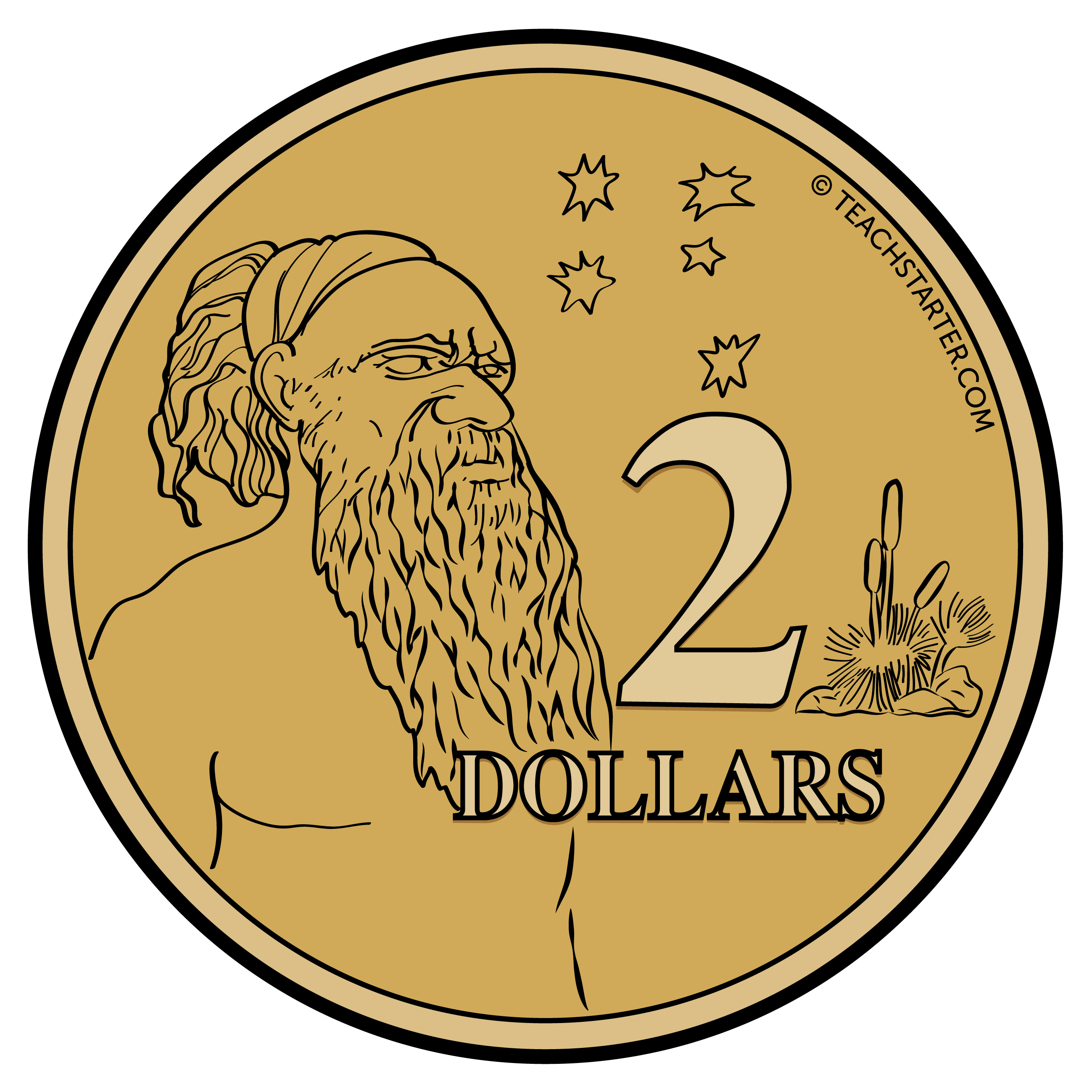 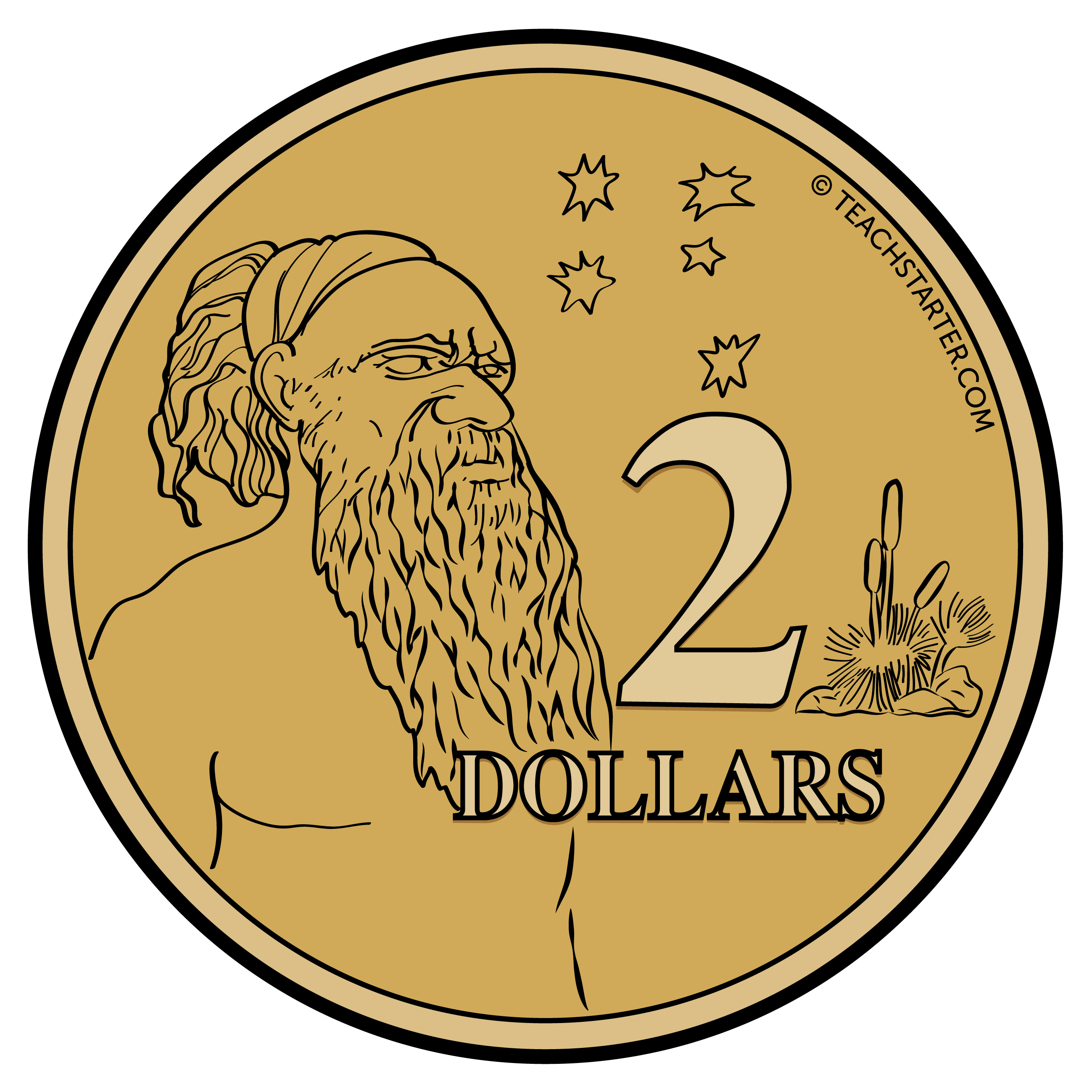 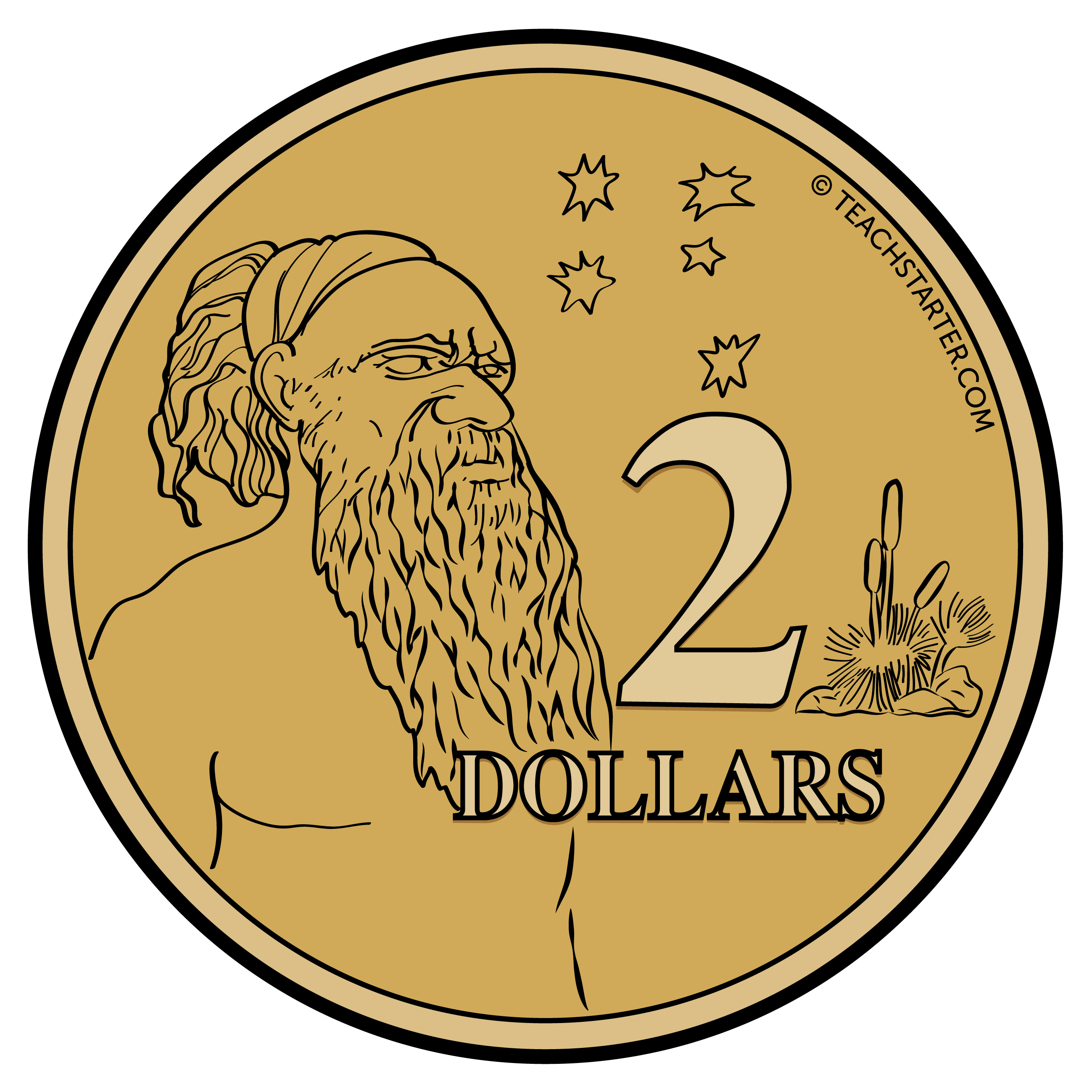 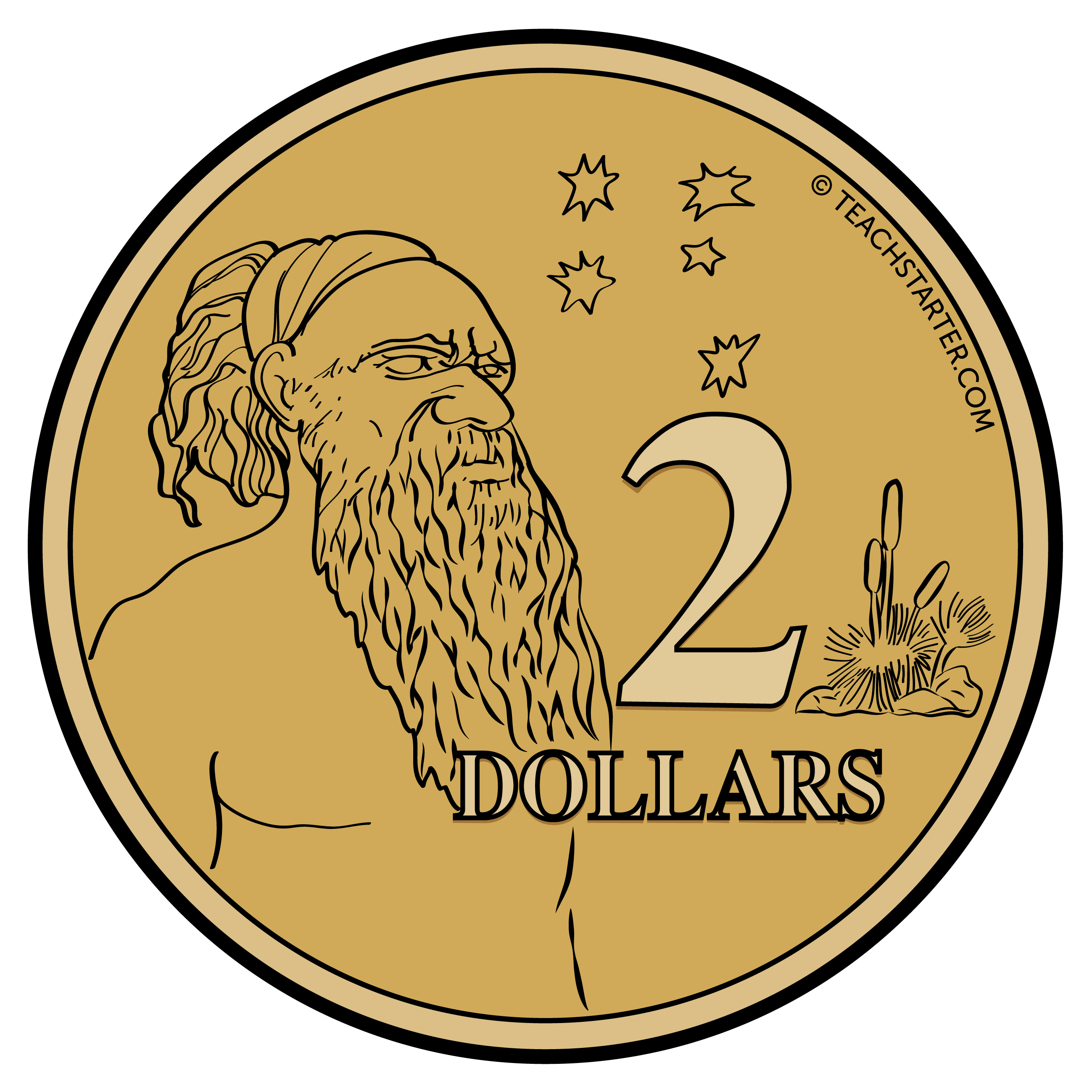 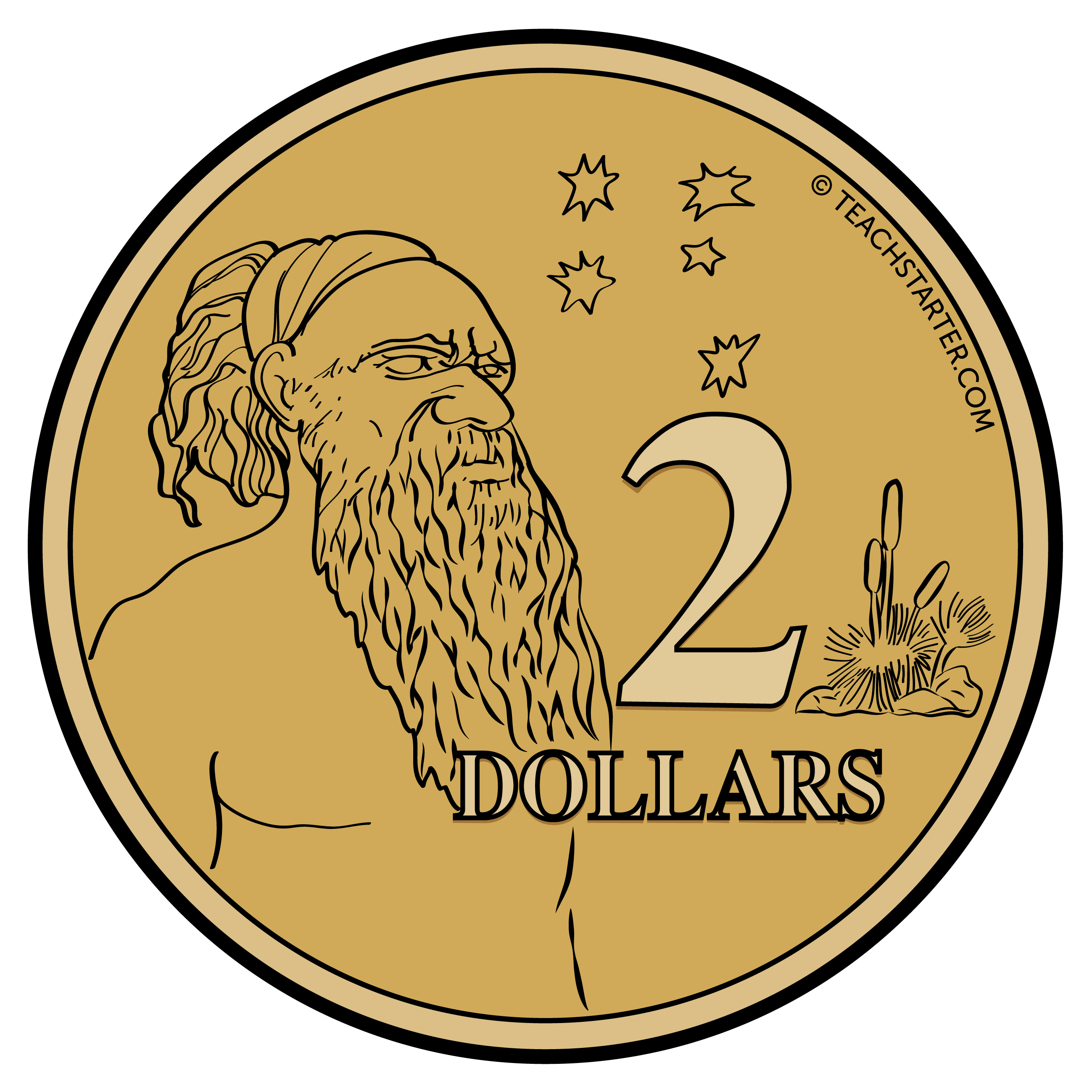 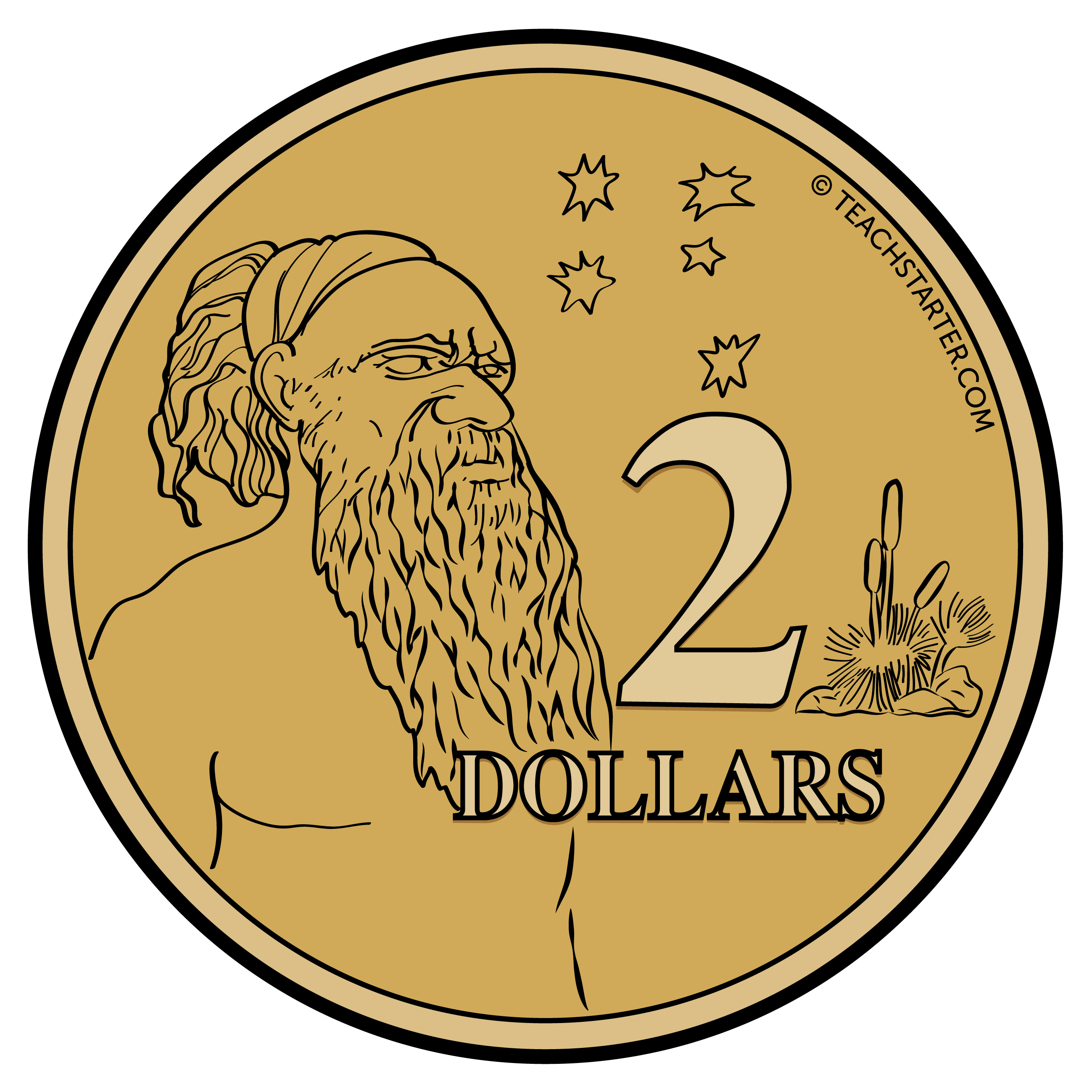 2
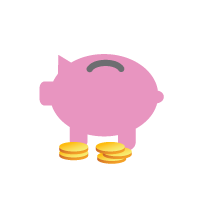 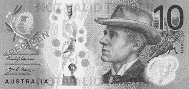 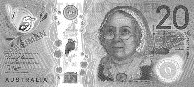 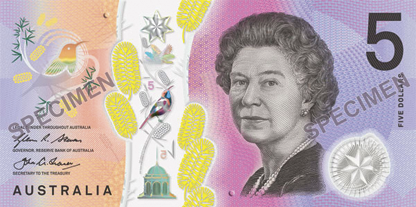 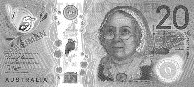 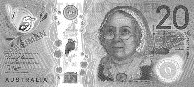 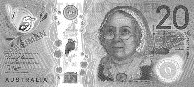 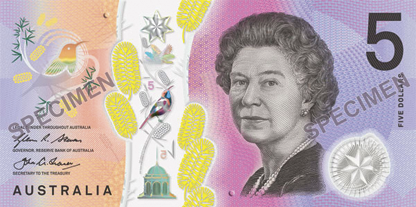 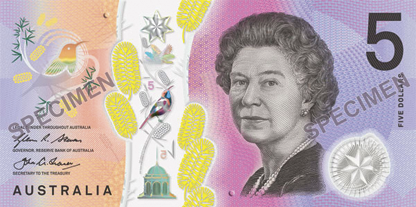 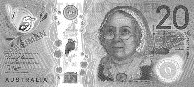 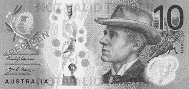 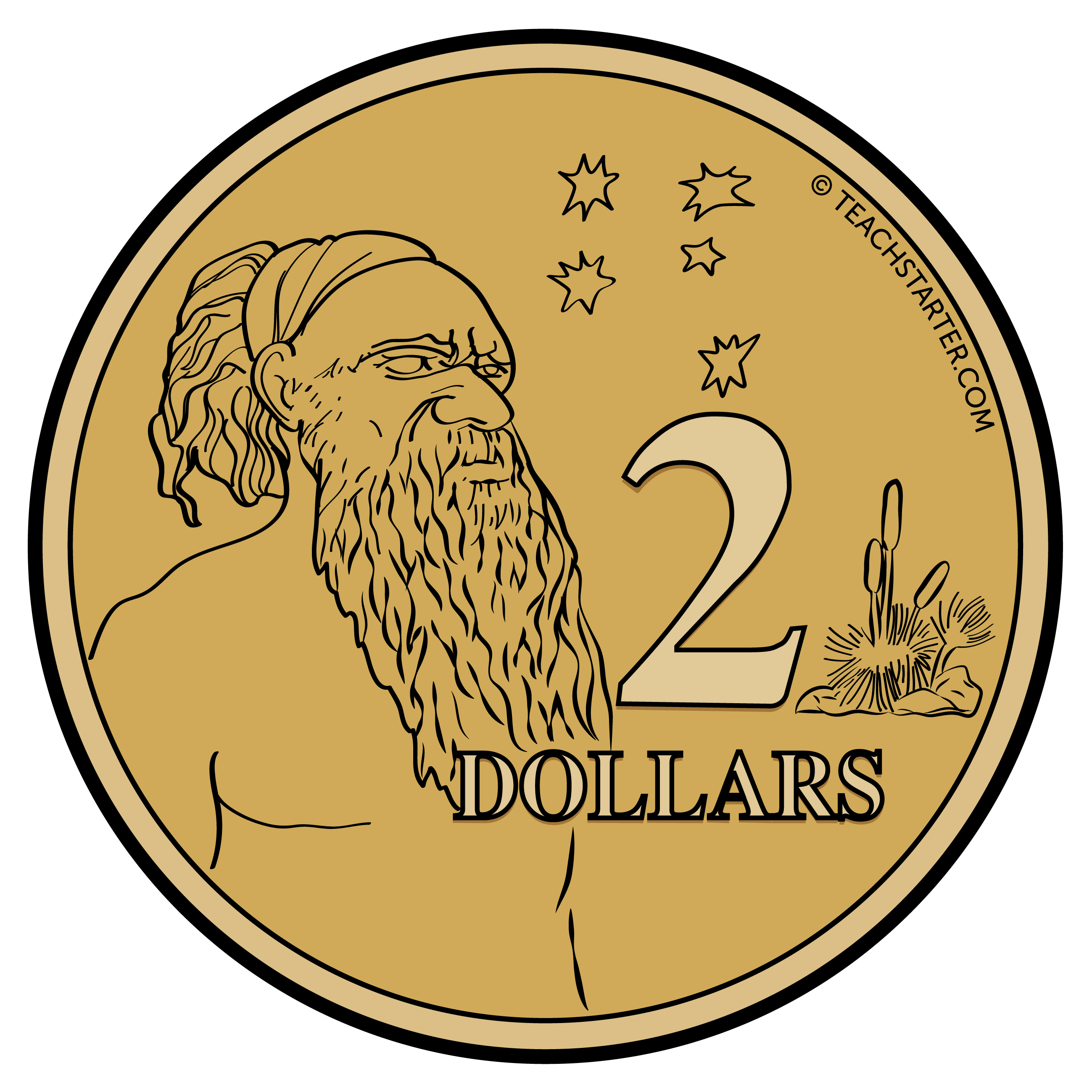 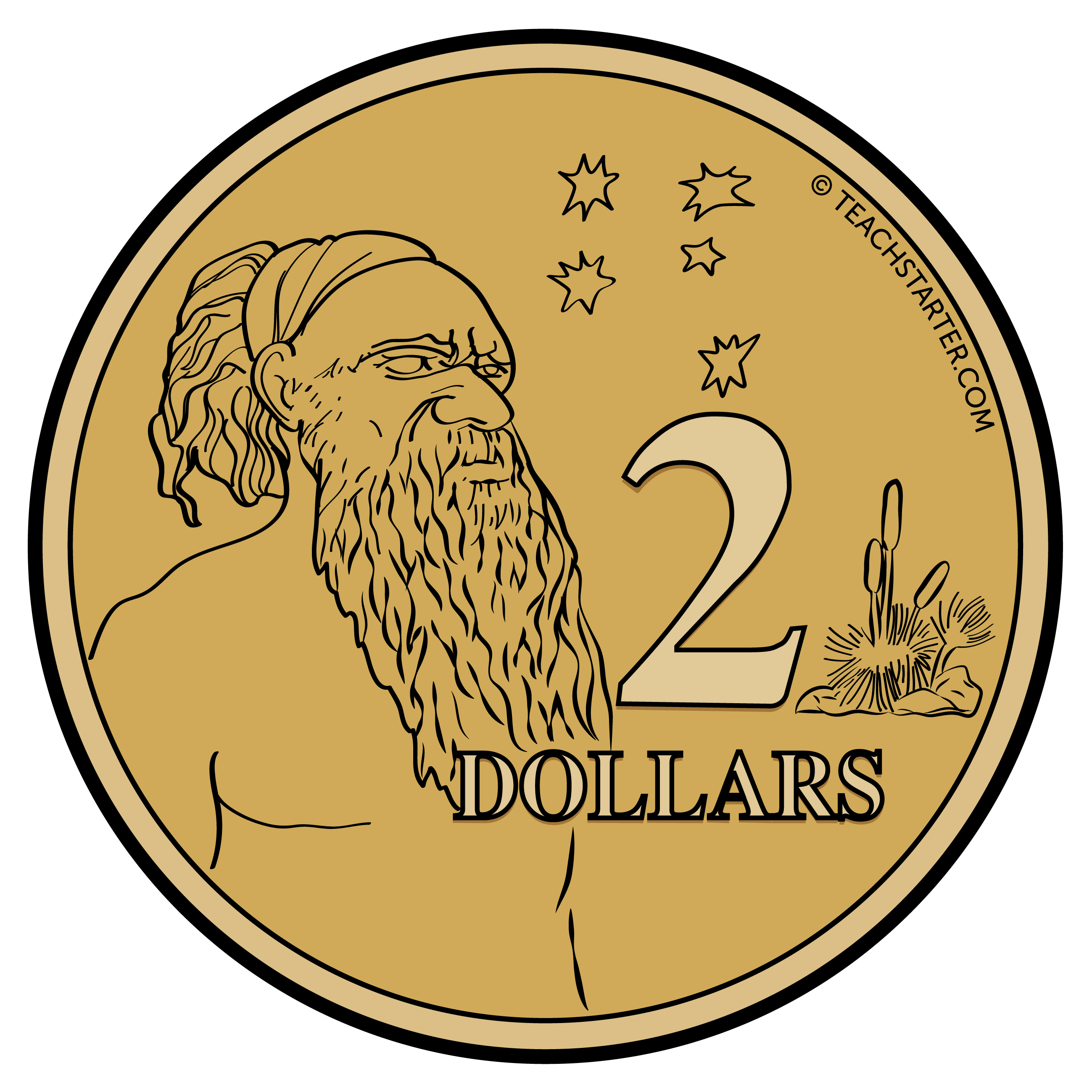 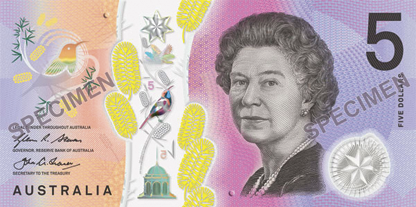 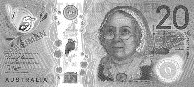 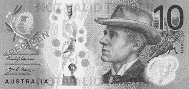 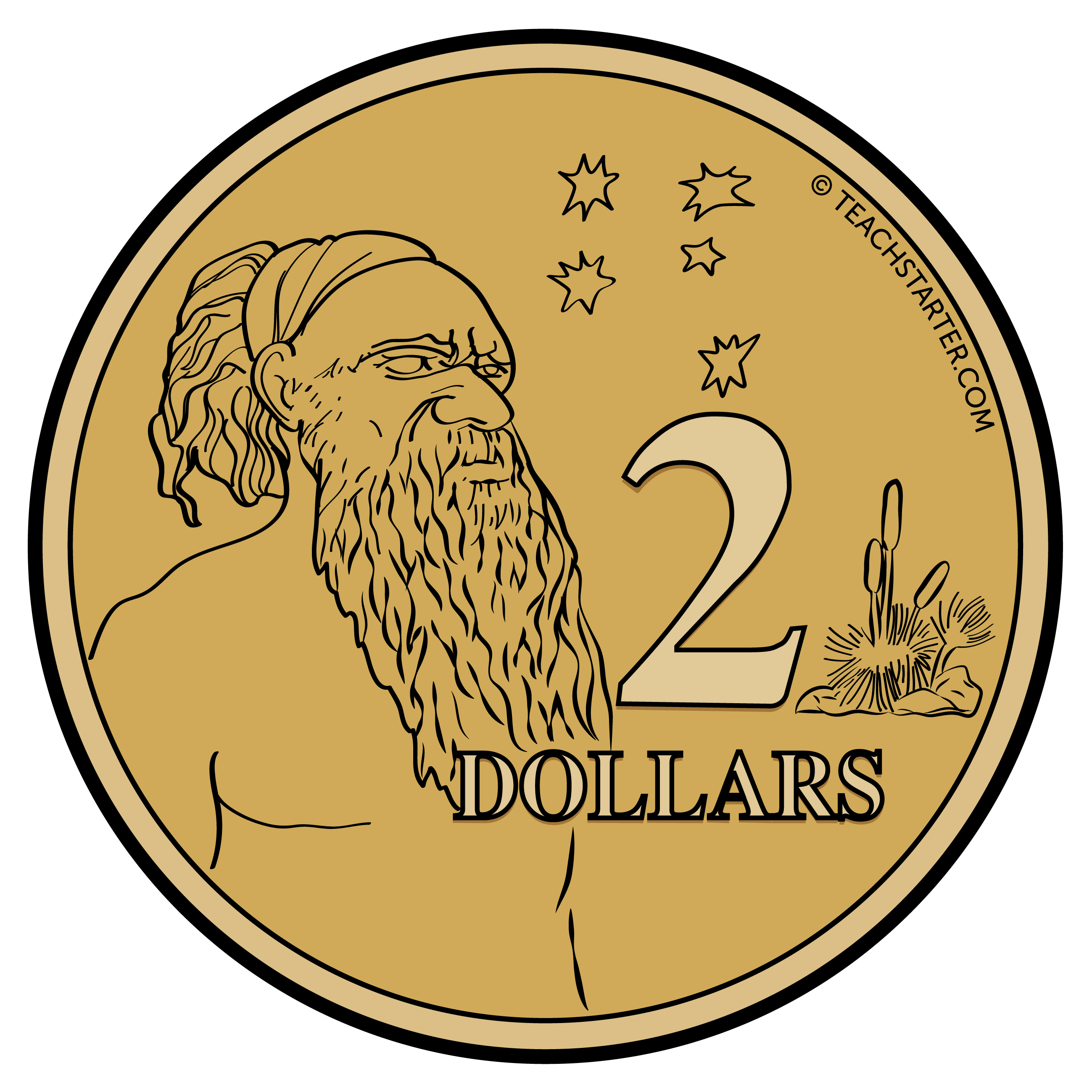 In her piggybank, Sarah had a totalof $92.
6 x $2 = $122 x $5 = $103 x $10 = $302 x $20 = $40$12 + $10 + $30 + $40 = $92
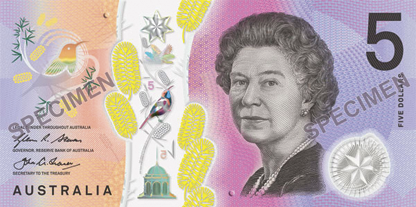 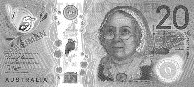 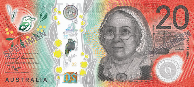 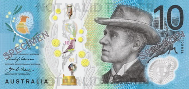 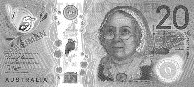 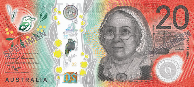 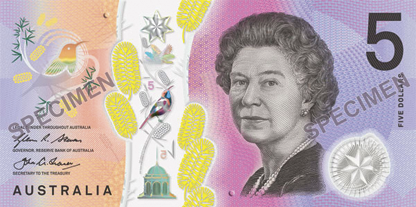 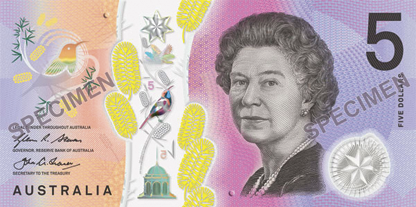 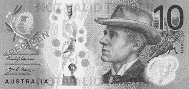 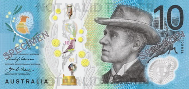 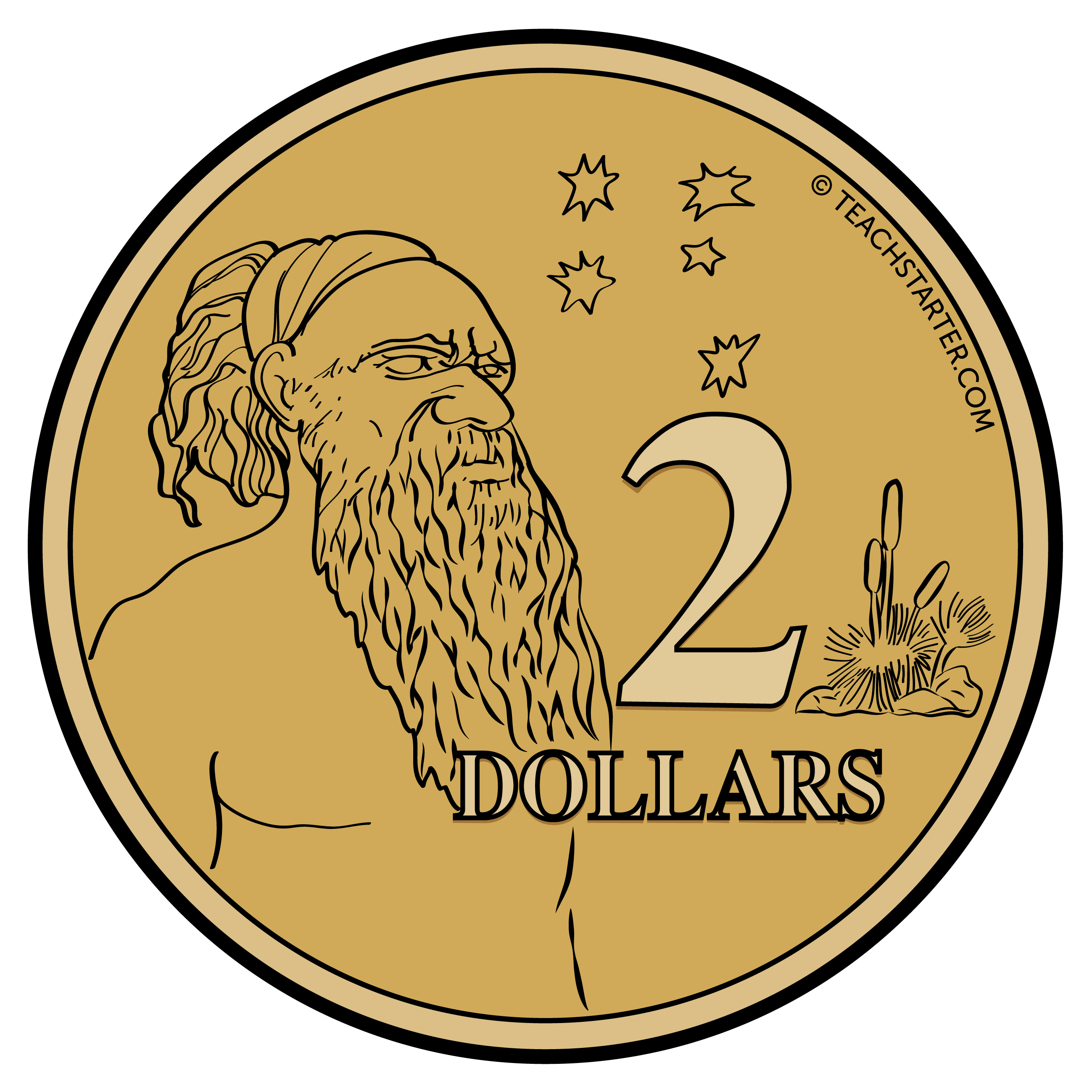 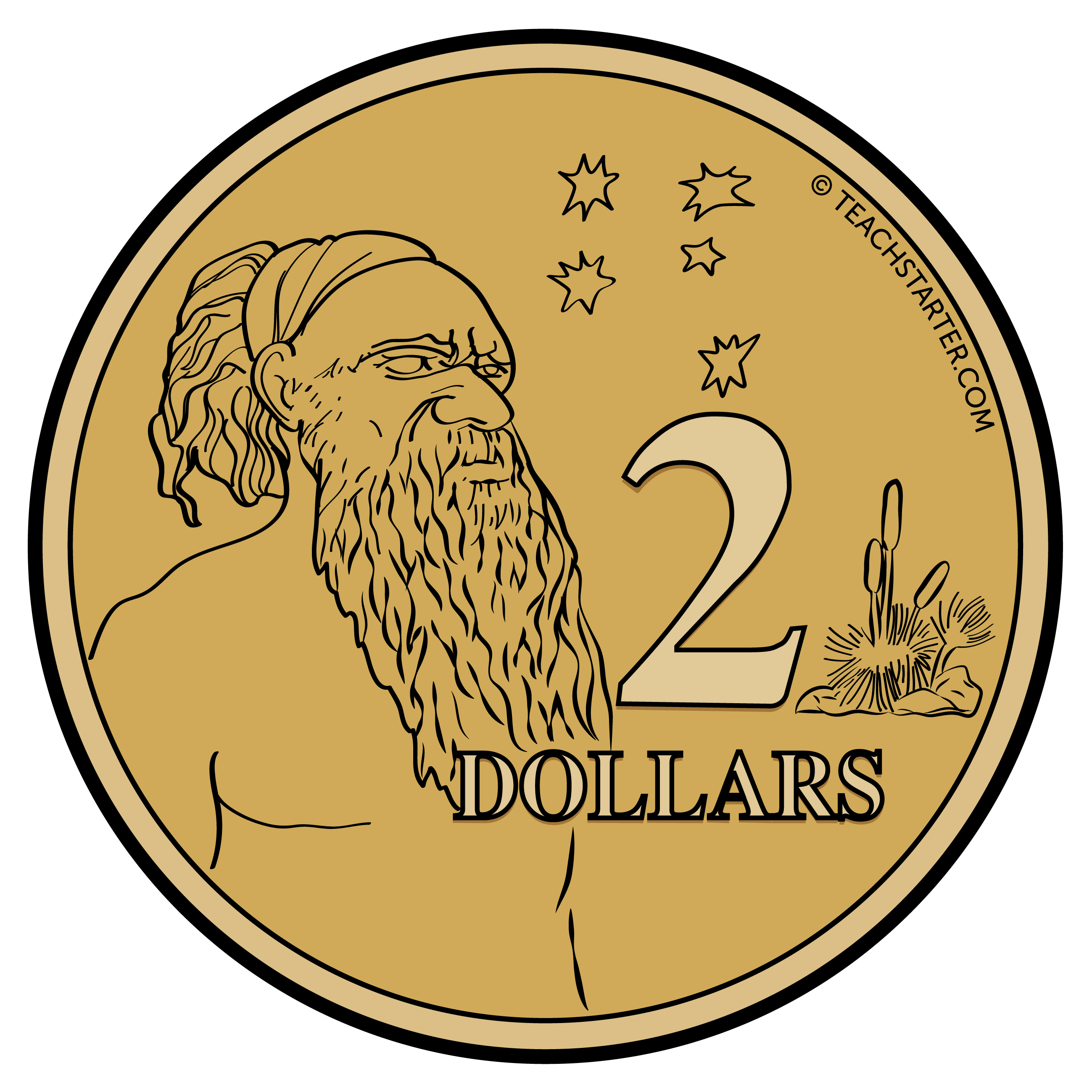 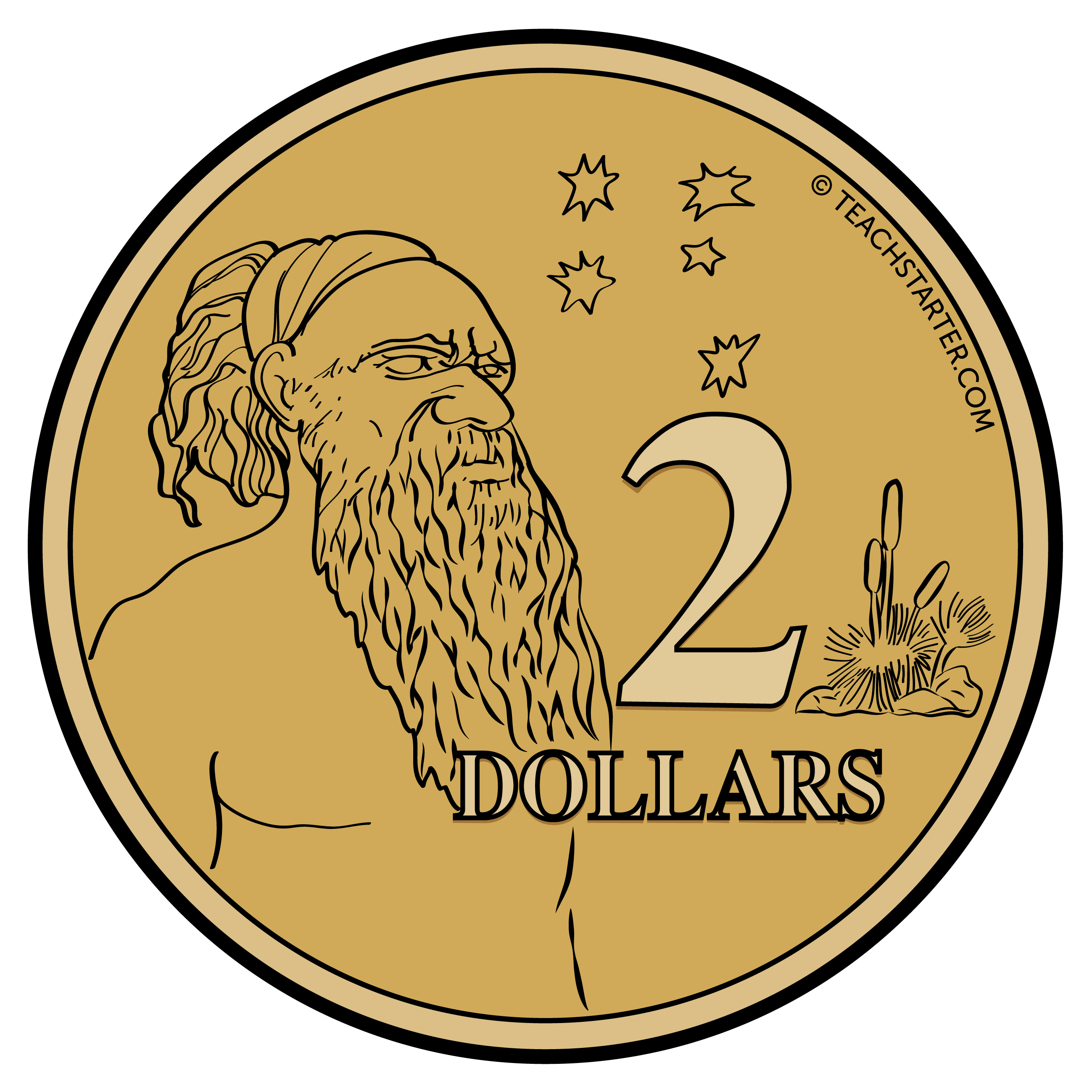 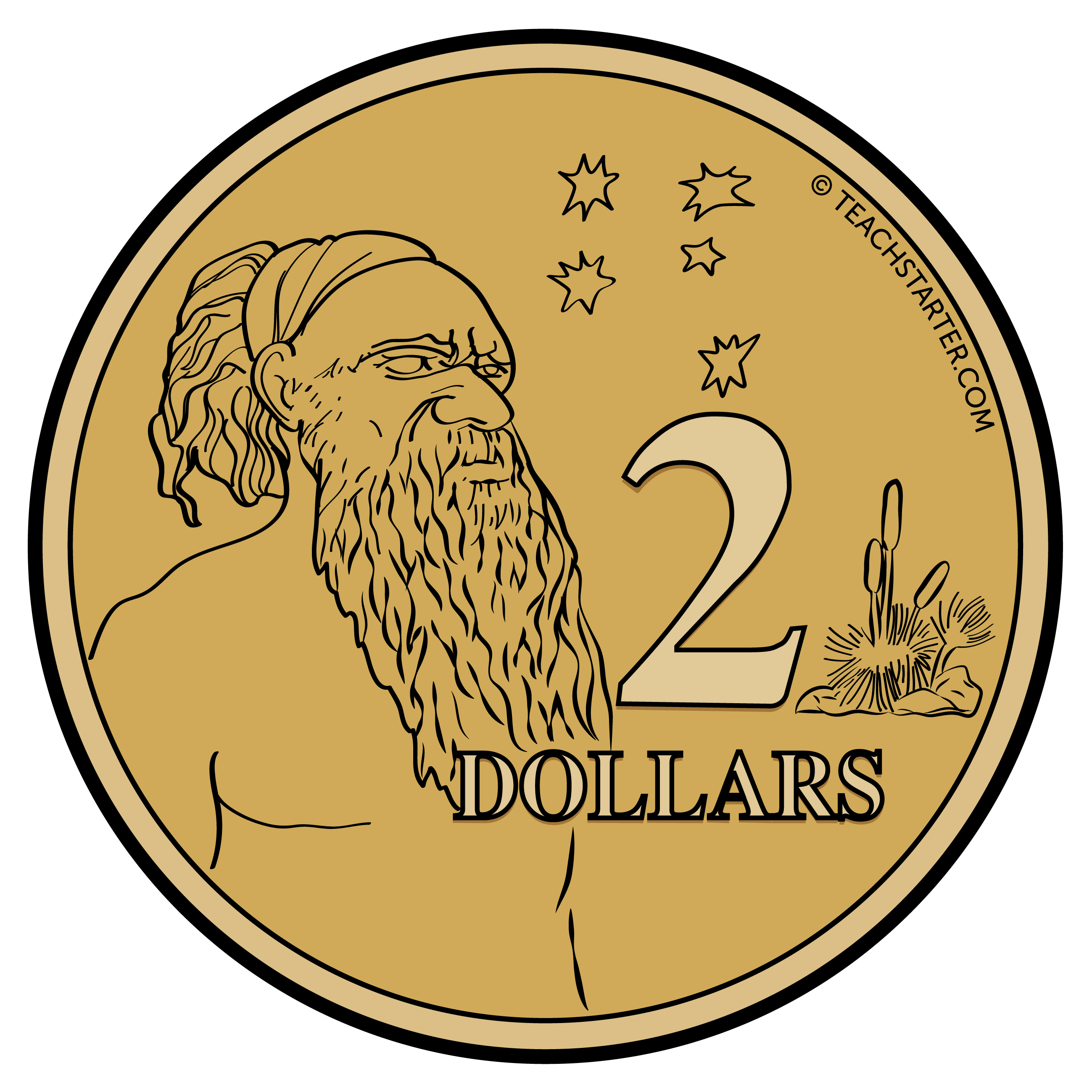 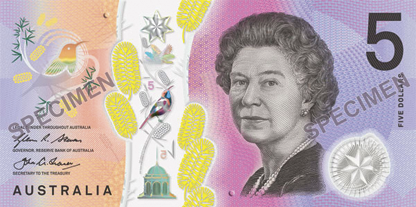 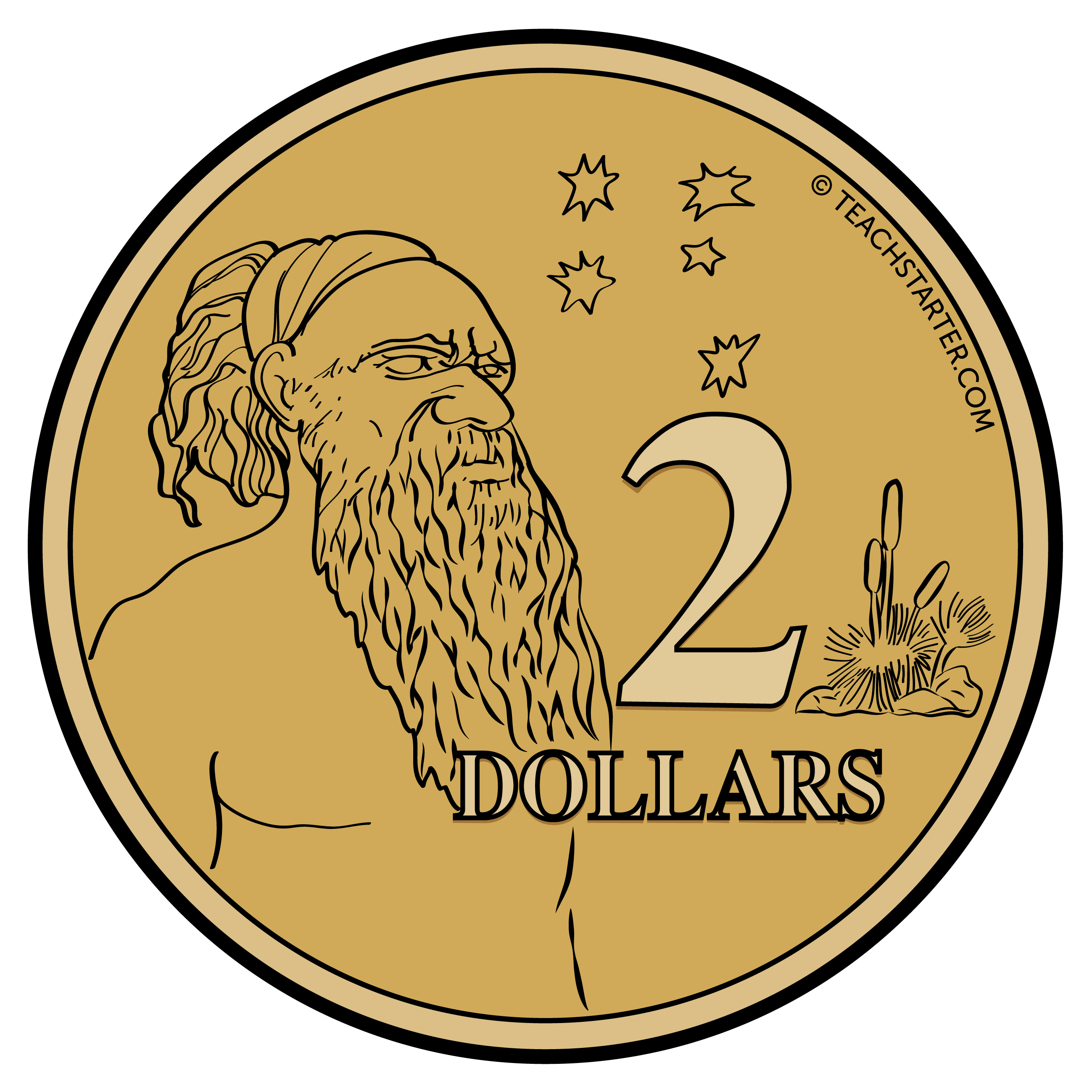 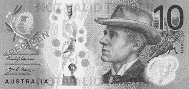 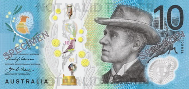 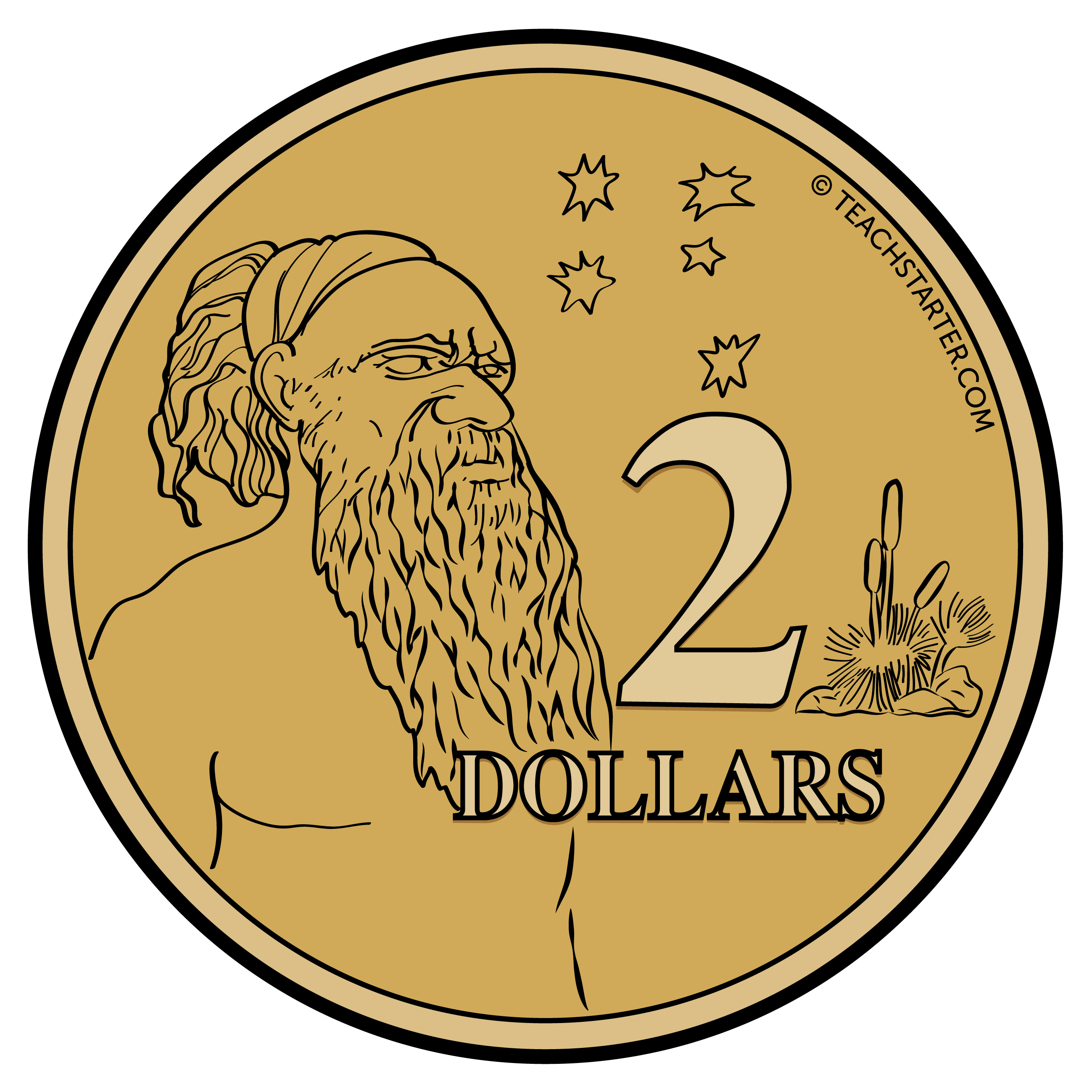 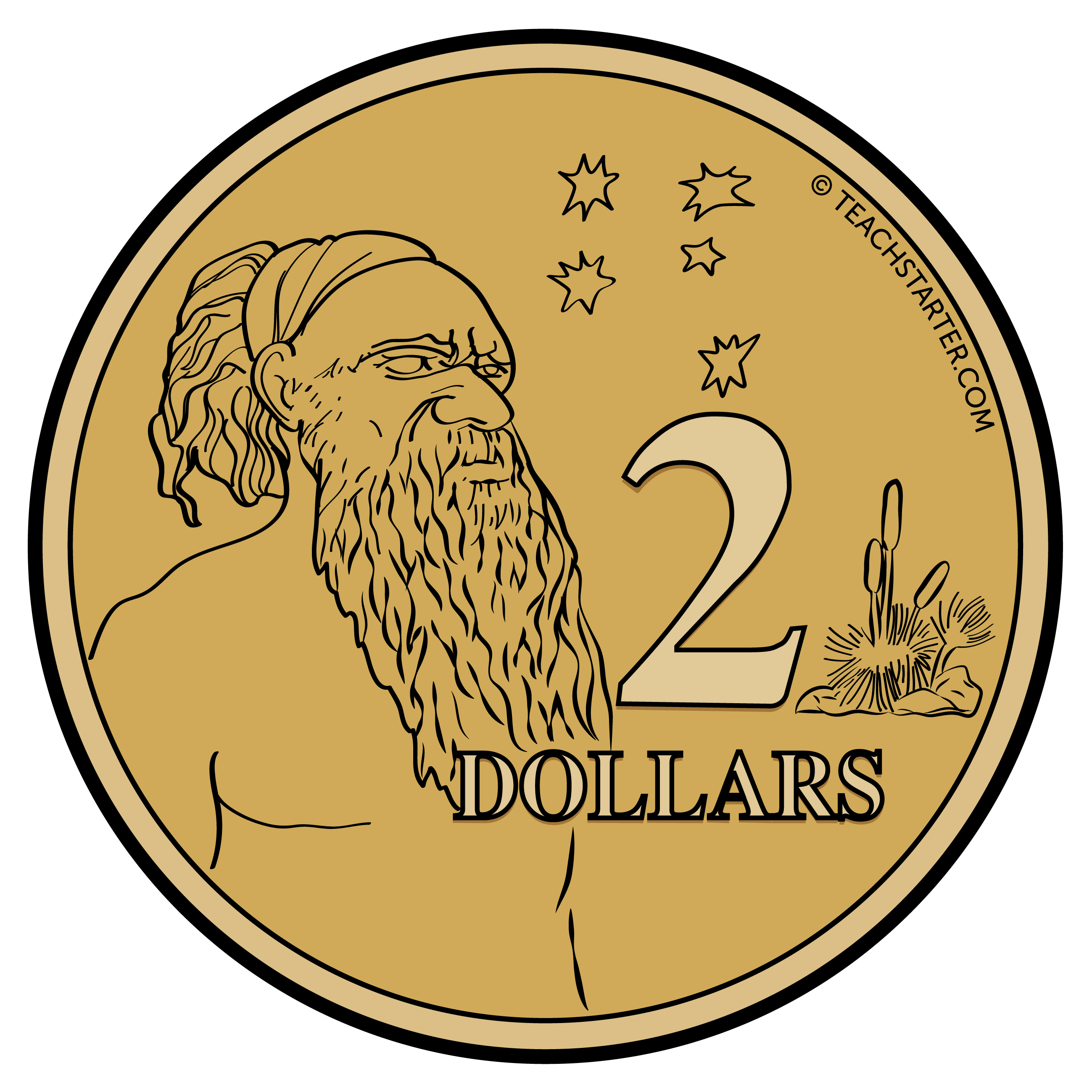 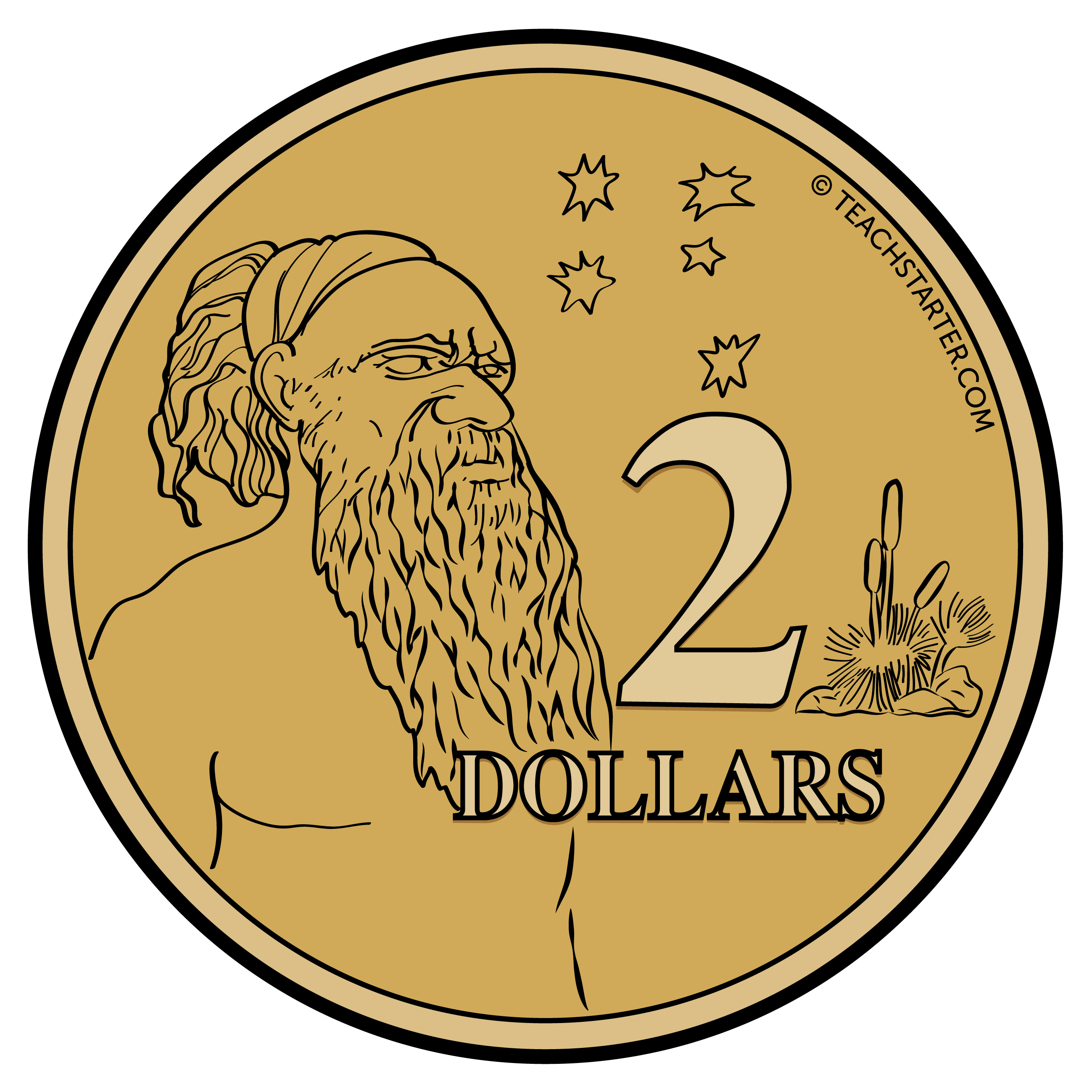 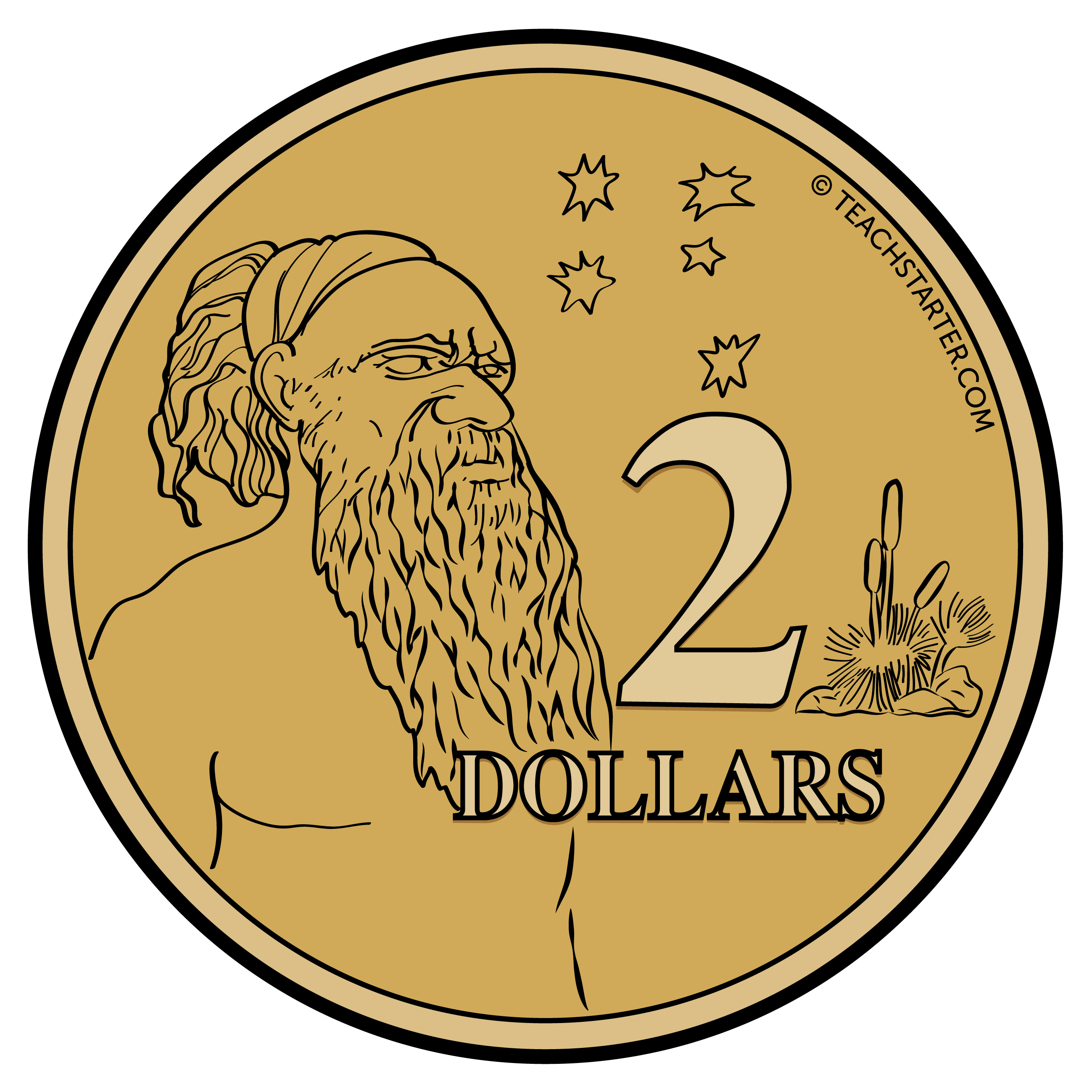 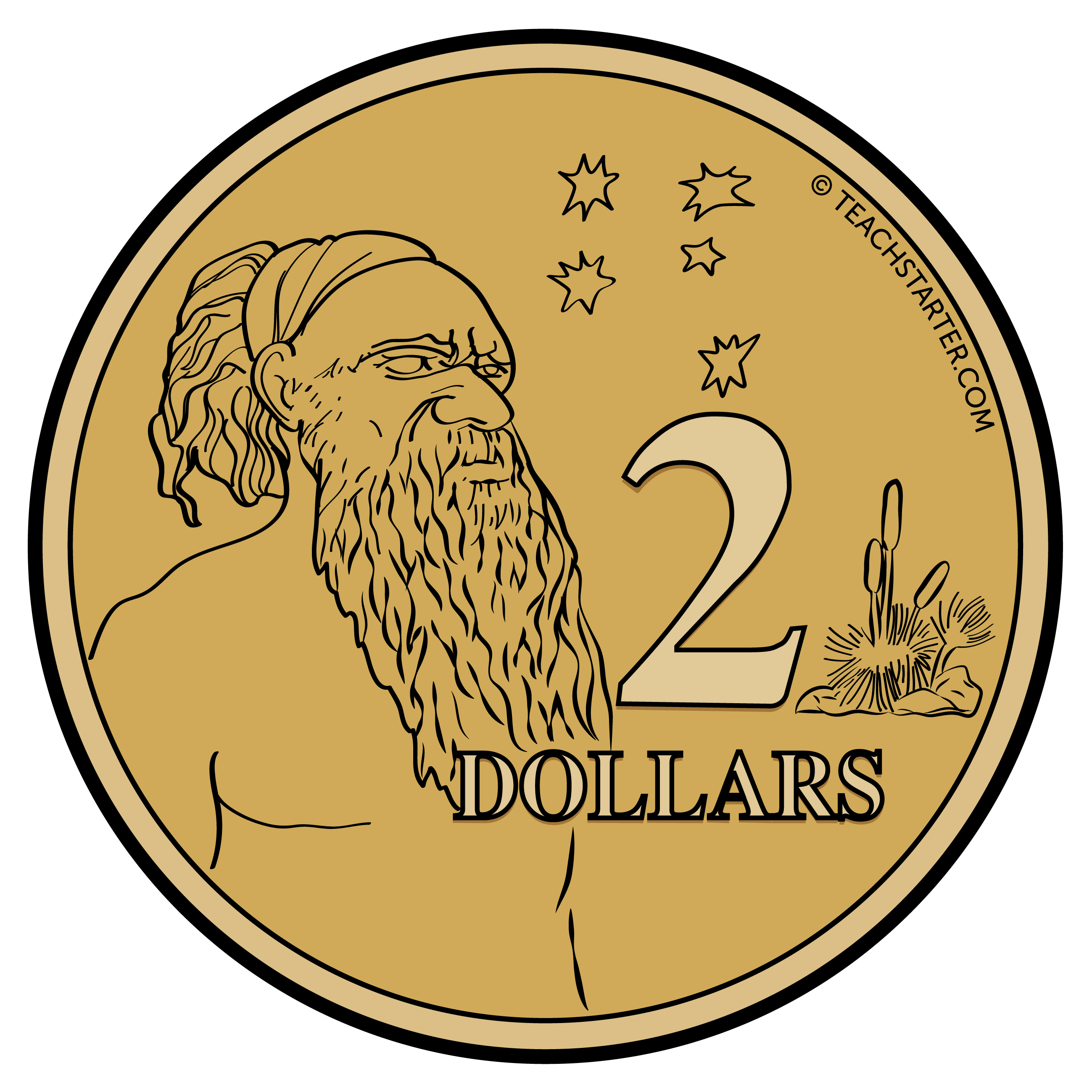 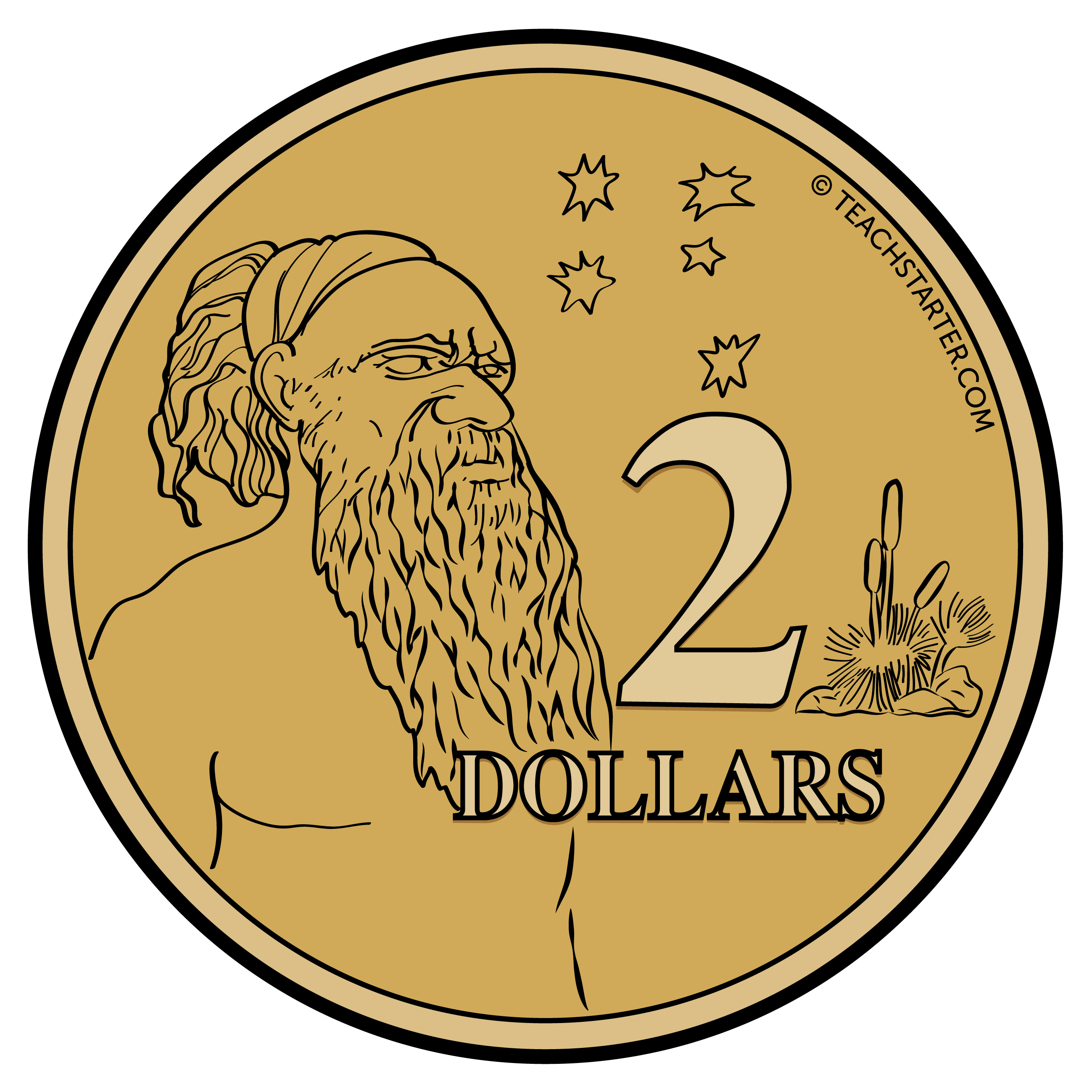 3
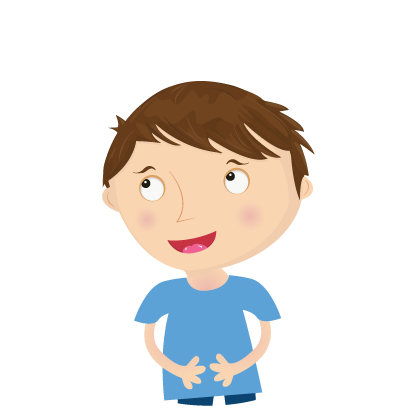 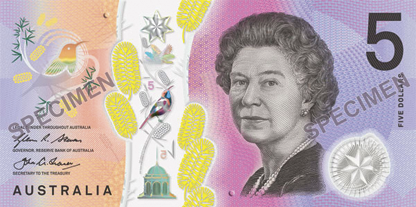 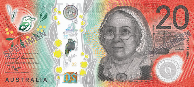 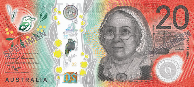 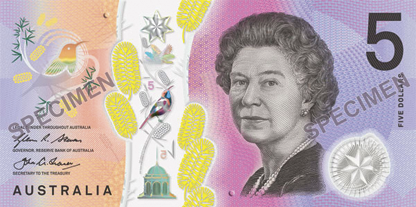 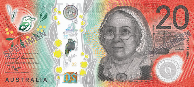 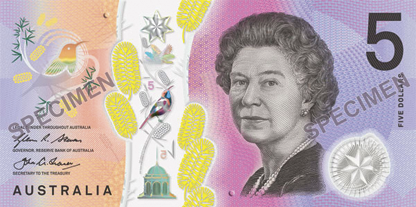 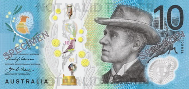 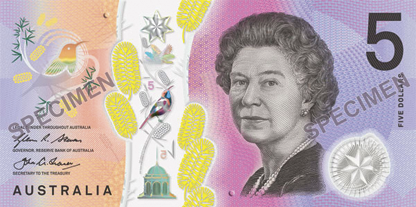 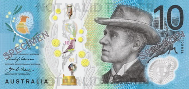 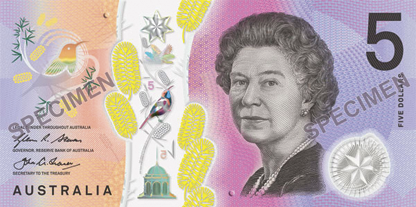 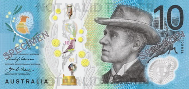 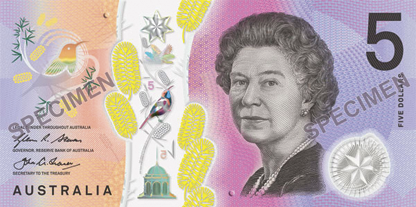 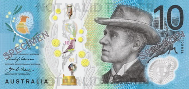 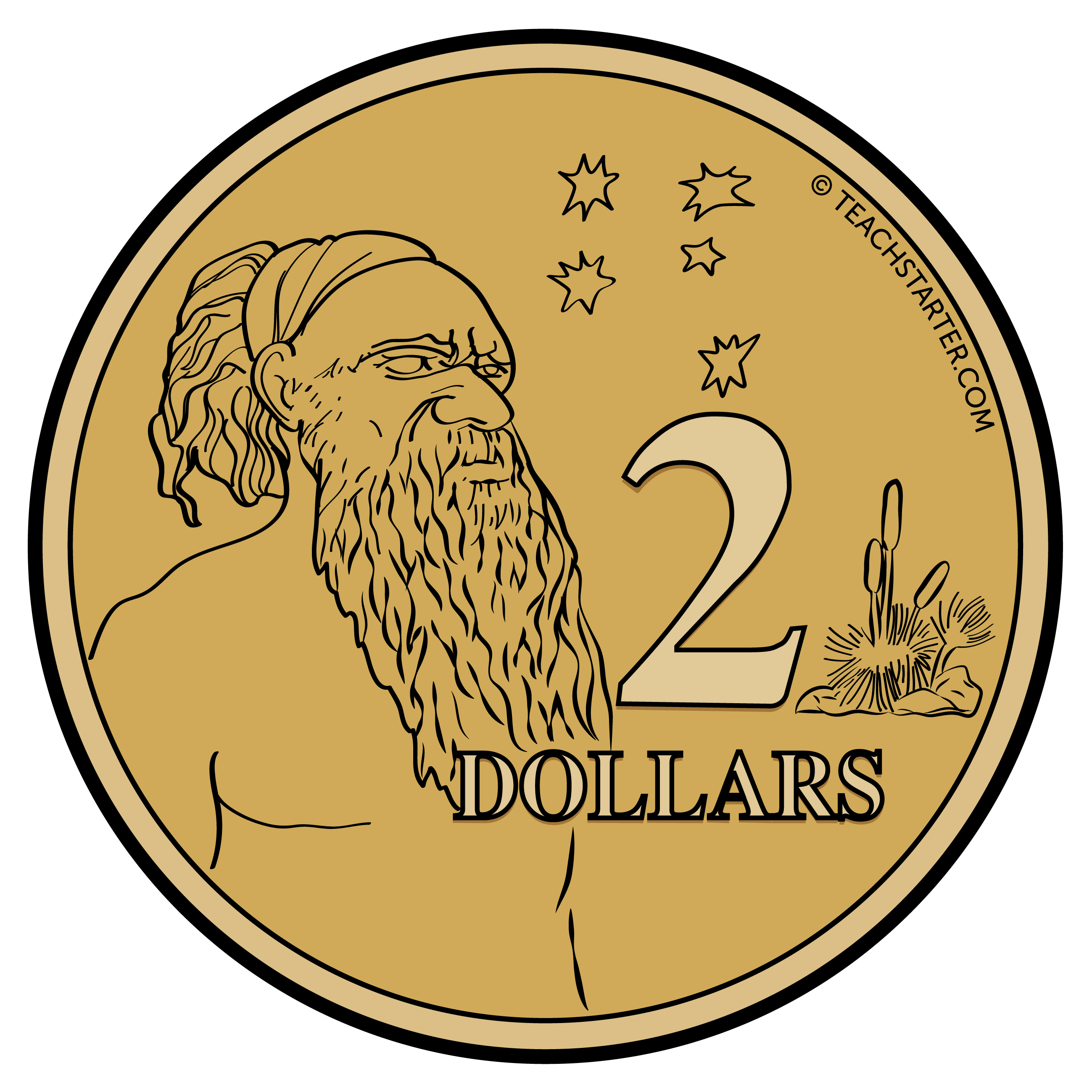 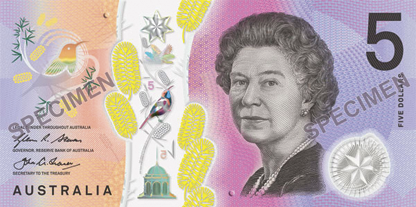 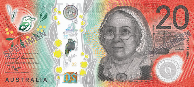 Andy received a total of $55 in birthday money.
What did the money in Andy’s birthday card look like?
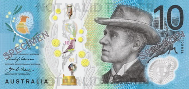 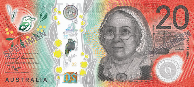 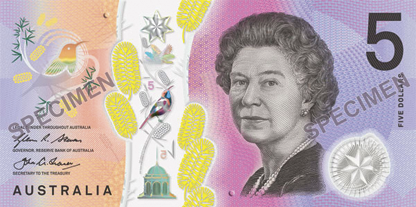 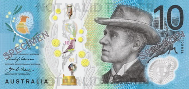 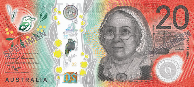 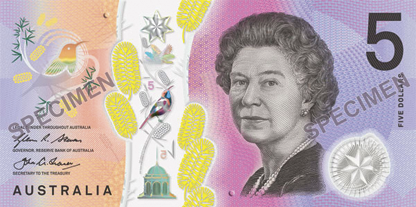 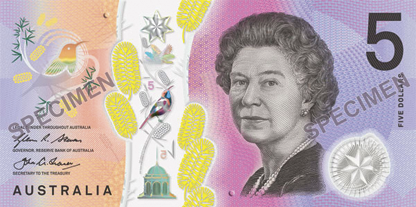 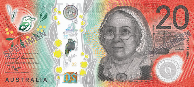 3
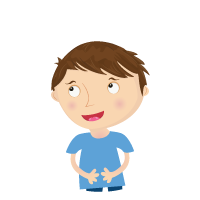 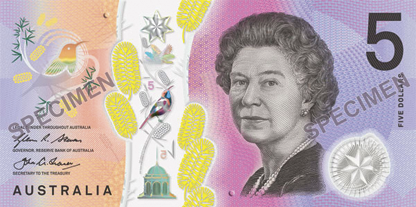 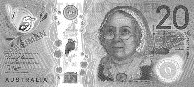 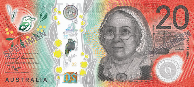 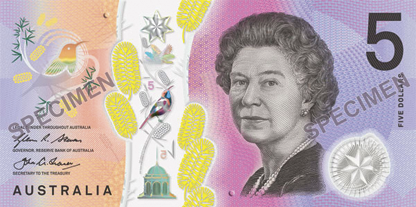 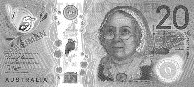 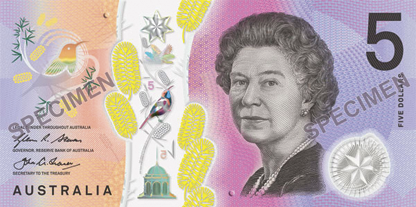 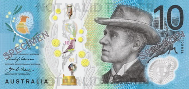 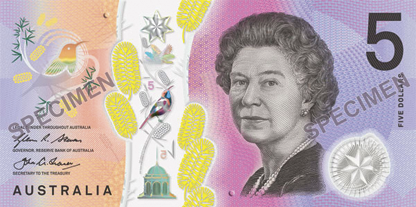 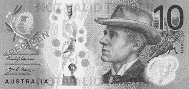 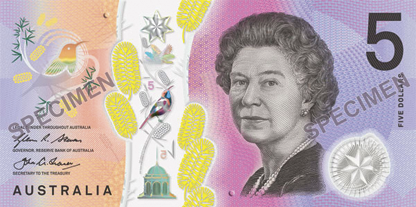 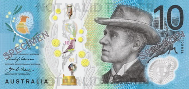 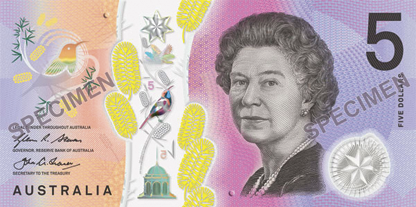 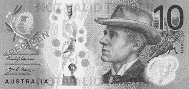 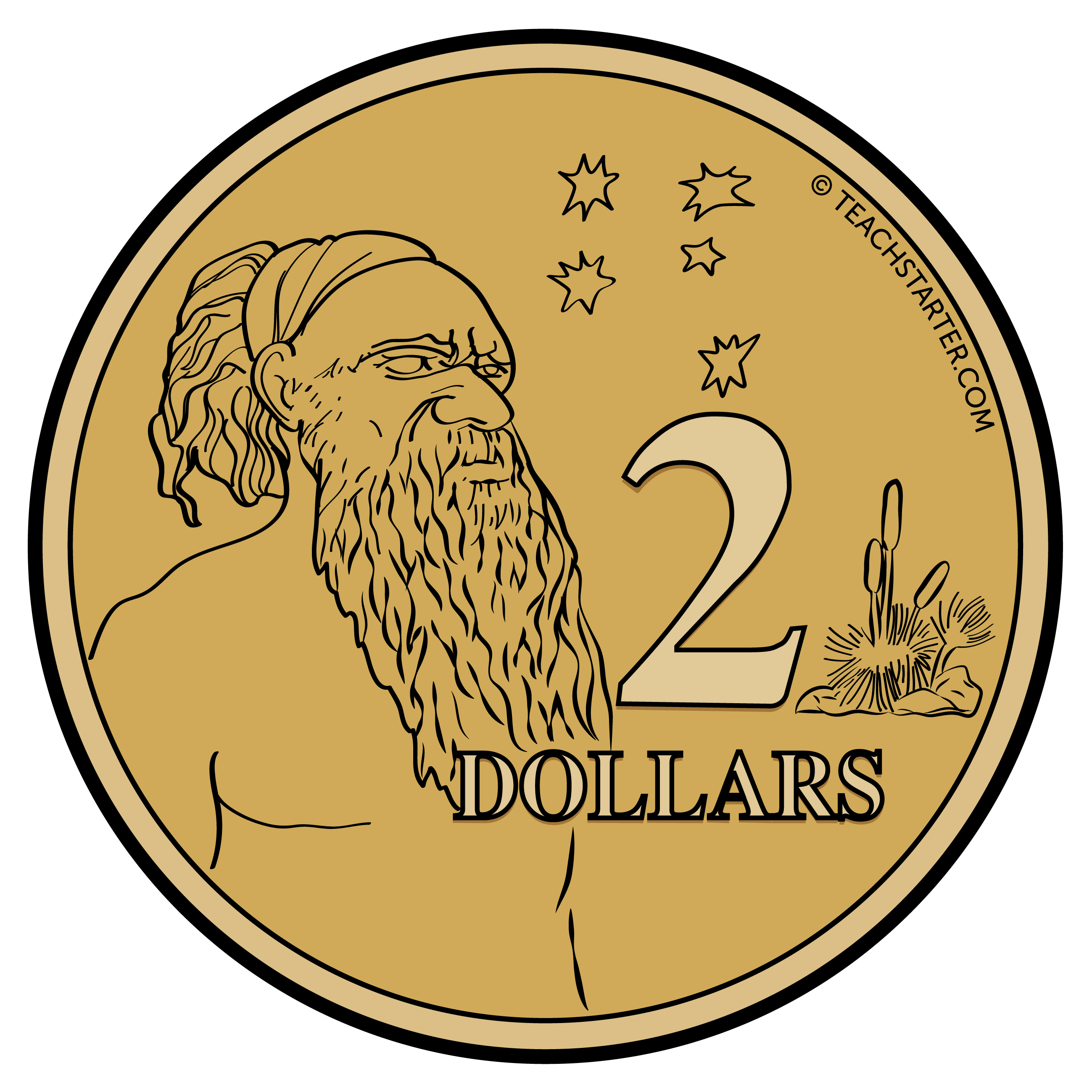 Andy received a total of $55 in birthday money. 
3 x $5 = $152 x $10 = $201 x $20 = $30$15 + $20 + $20 = $55
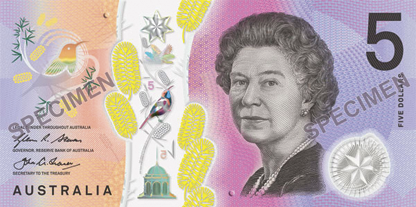 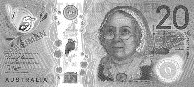 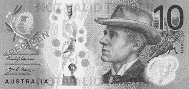 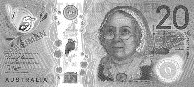 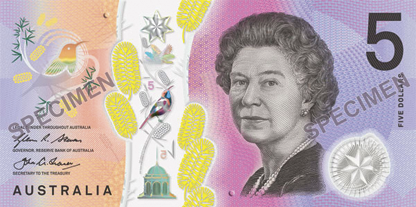 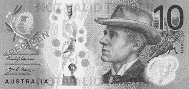 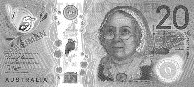 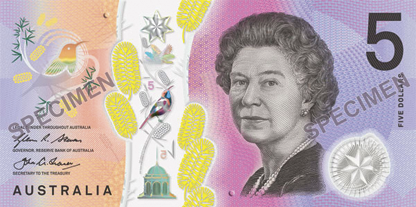 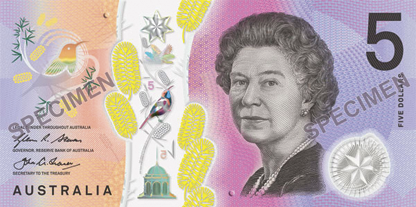 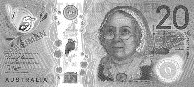 4
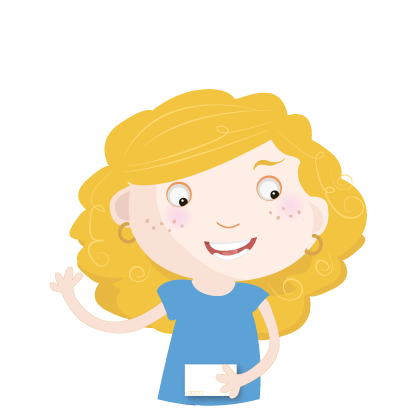 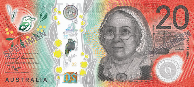 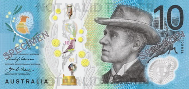 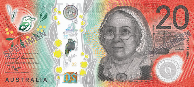 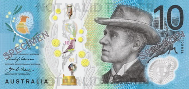 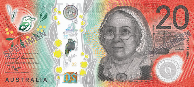 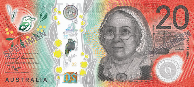 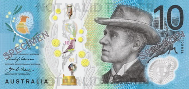 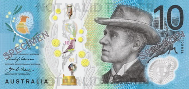 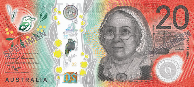 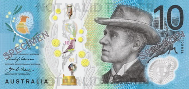 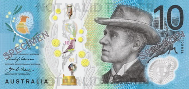 c
d
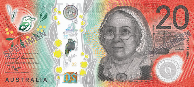 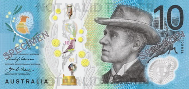 Mel received a total of $80 in birthday money.
What did the money in Mel’s birthday card look like?
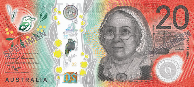 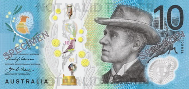 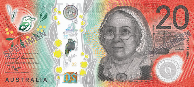 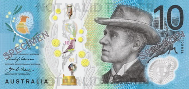 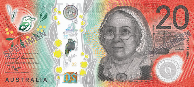 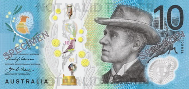 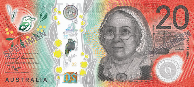 4
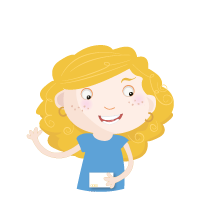 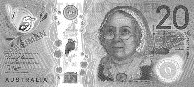 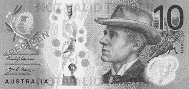 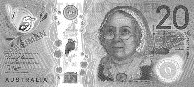 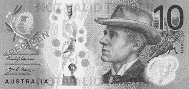 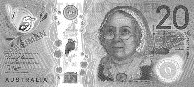 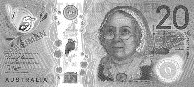 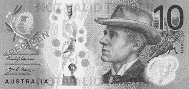 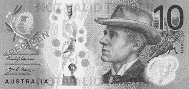 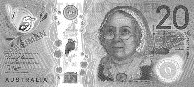 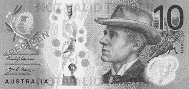 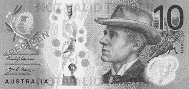 Mel received a total of $80 inbirthday money.
2 x $10 = $203 x $20 = $60$20 + $60 = $80
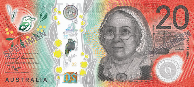 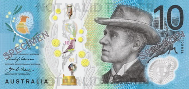 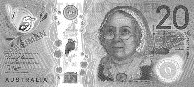 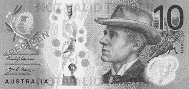 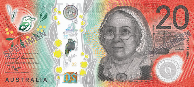 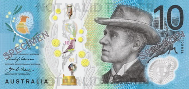 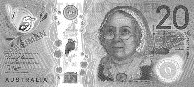 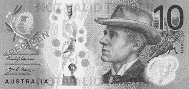 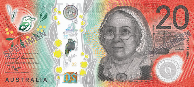 5
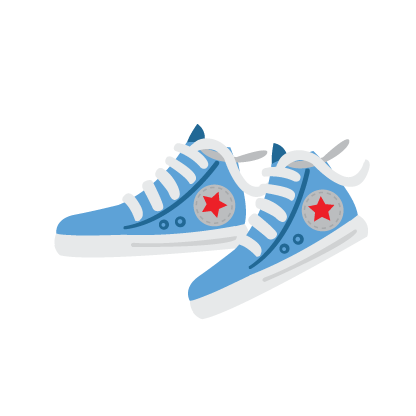 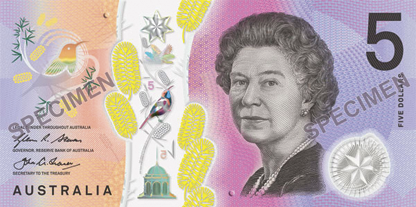 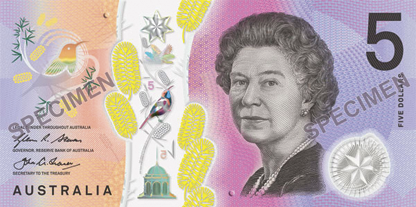 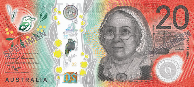 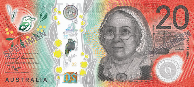 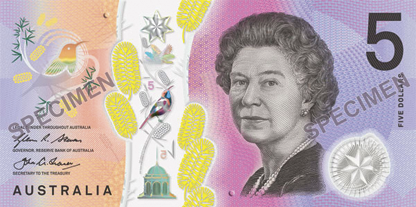 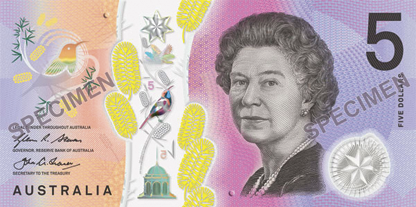 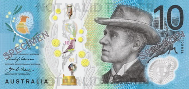 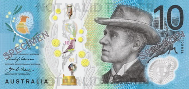 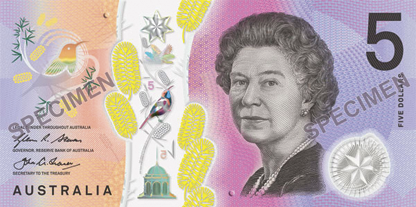 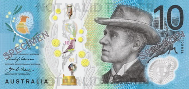 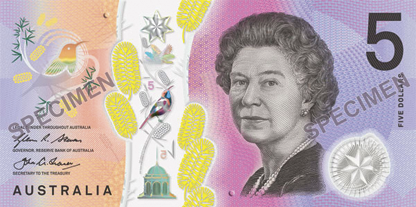 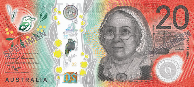 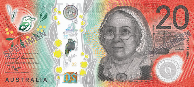 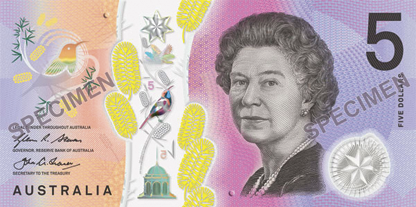 Brian bought a new pair of shoes for $45.
What combination of money did Brian use to pay for his shoes?
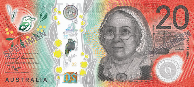 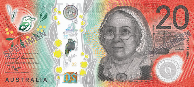 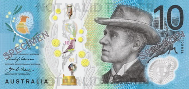 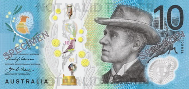 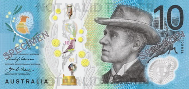 5
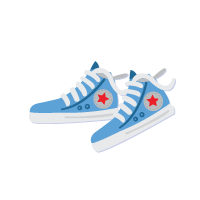 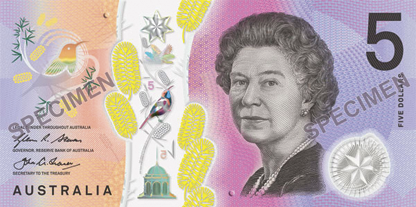 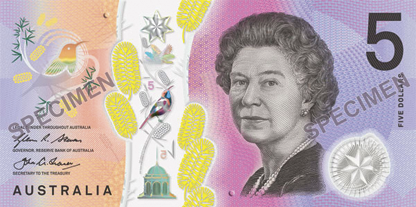 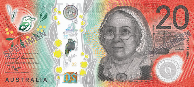 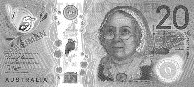 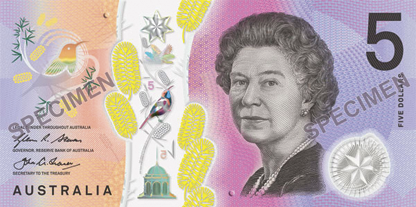 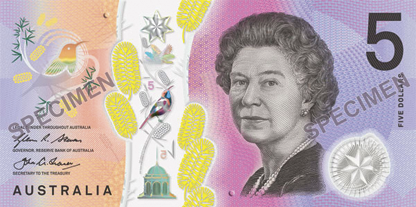 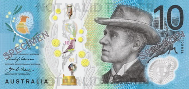 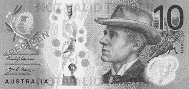 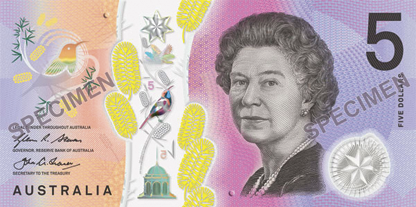 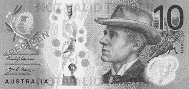 Brian bought a new pair of shoesfor $45.
3 x $5 = $151 x $10 = $101 x $20 = $20$15 + $10 + $20 = $45
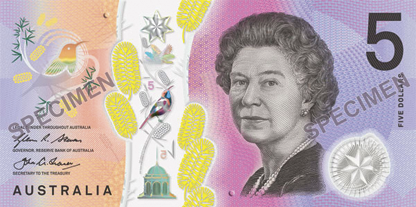 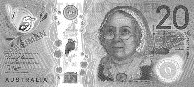 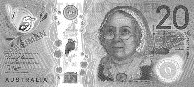 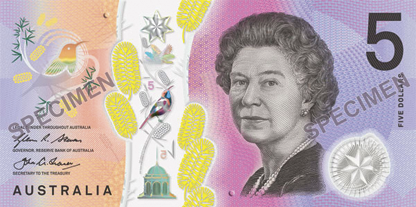 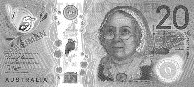 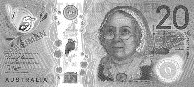 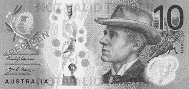 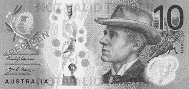 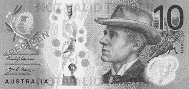 6
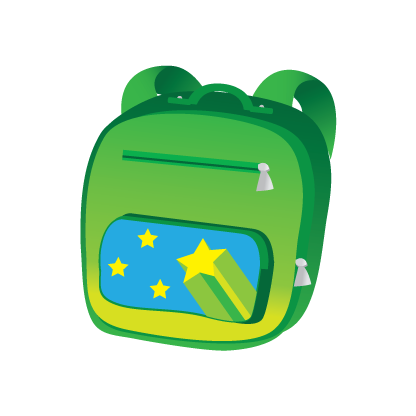 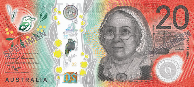 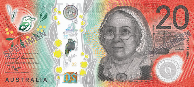 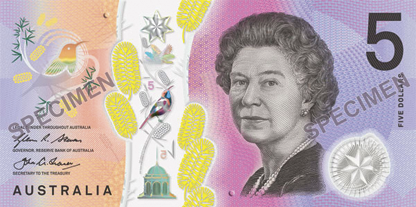 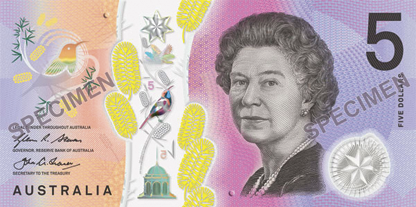 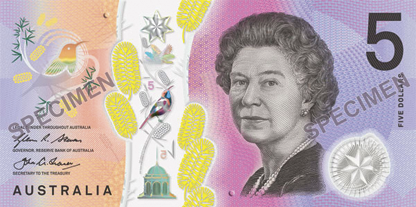 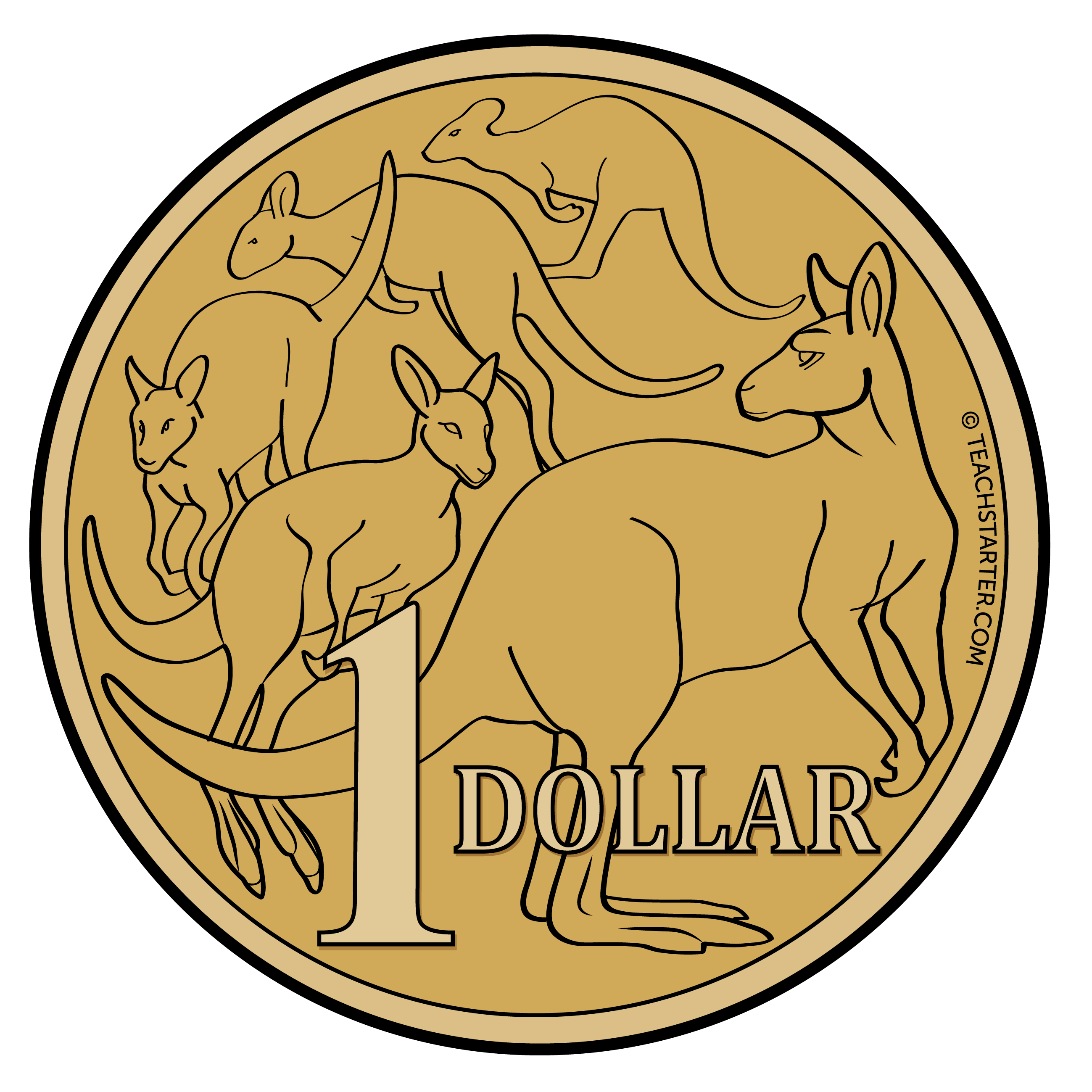 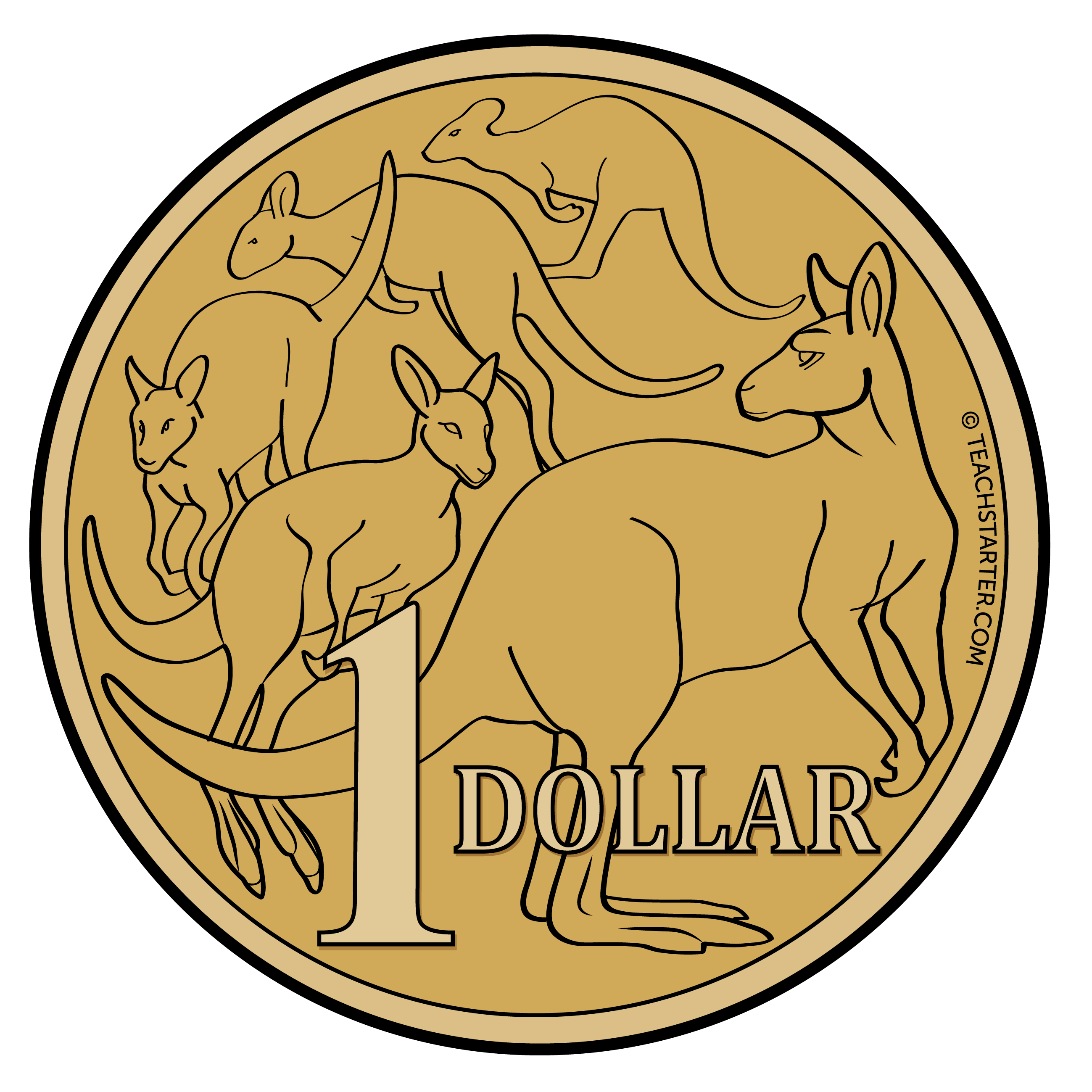 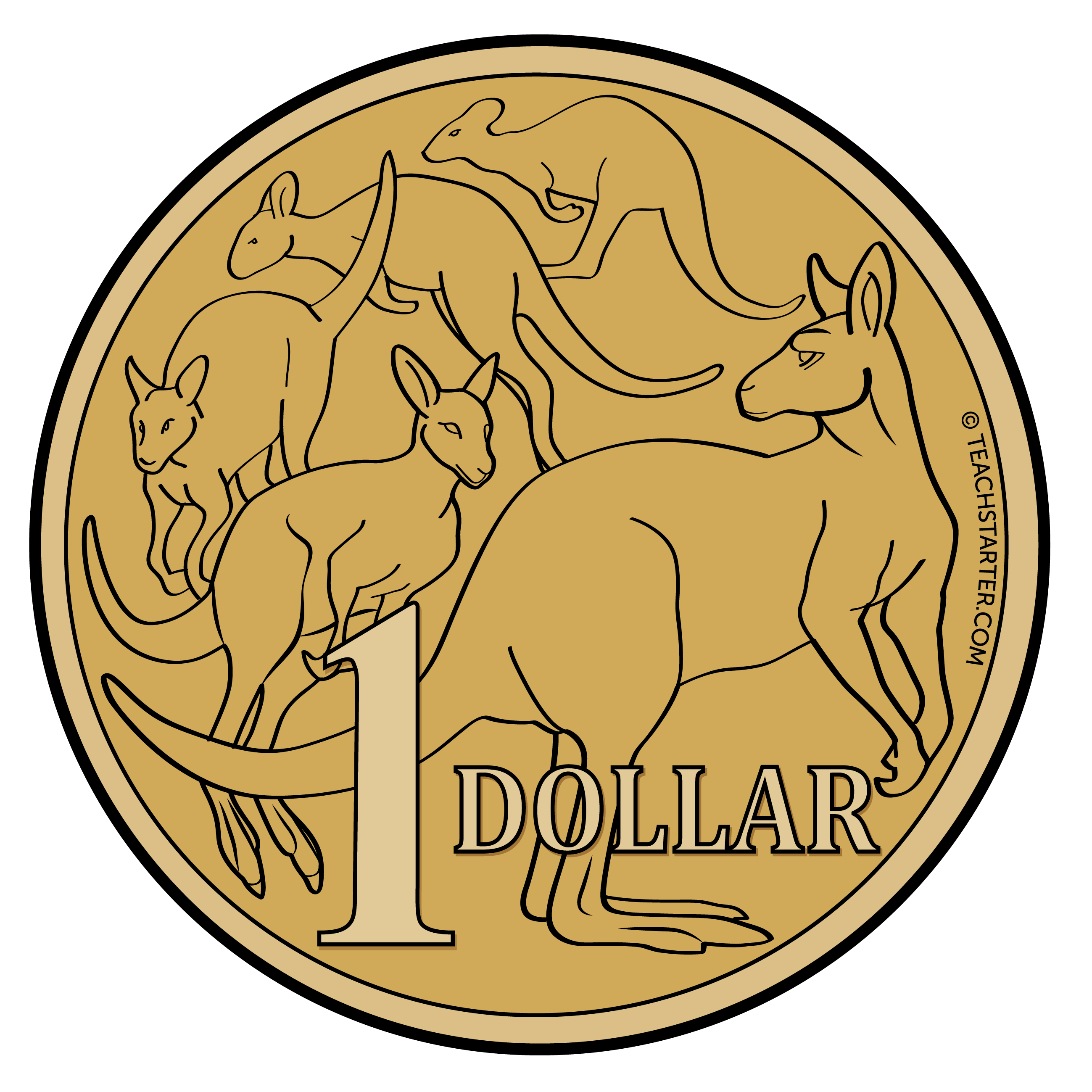 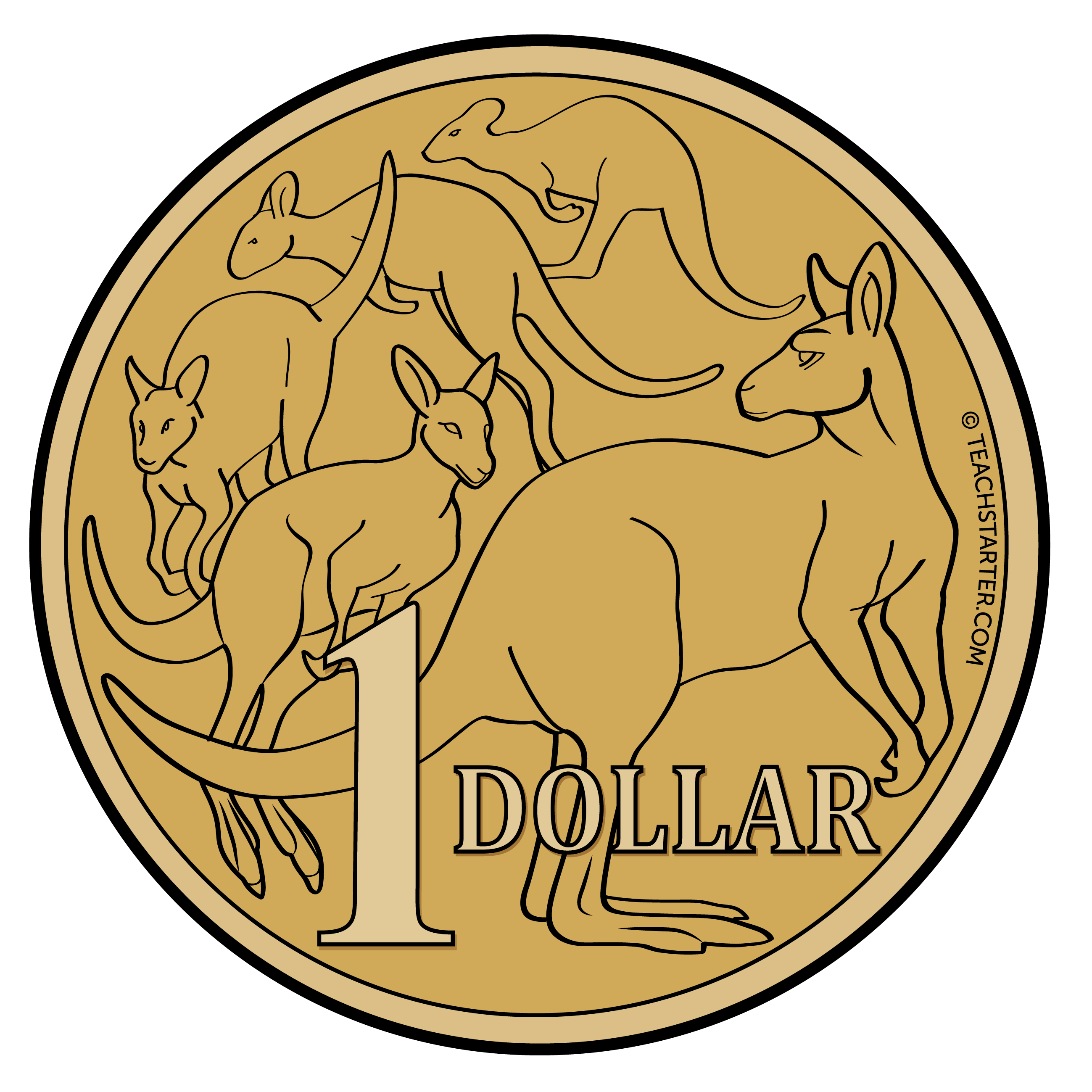 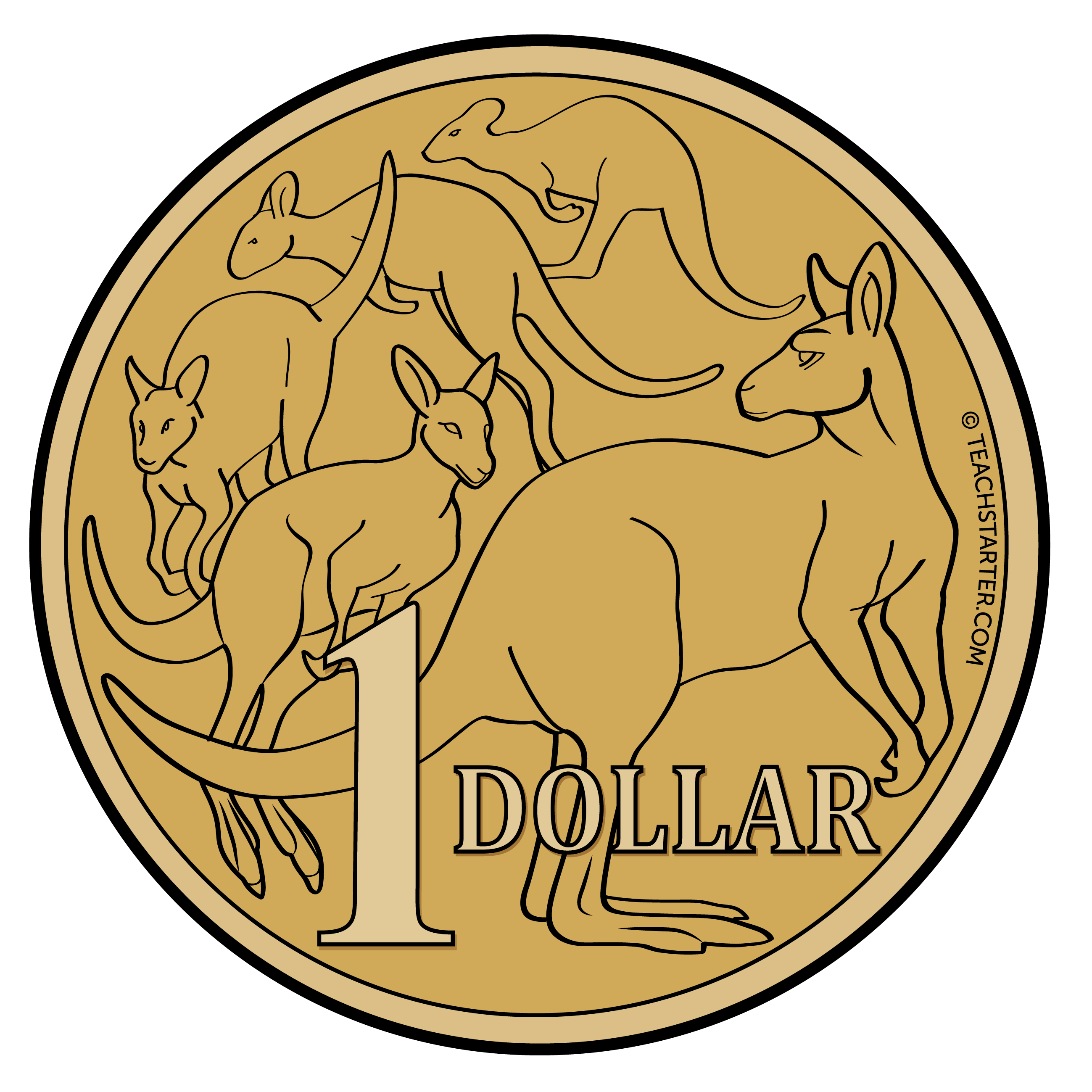 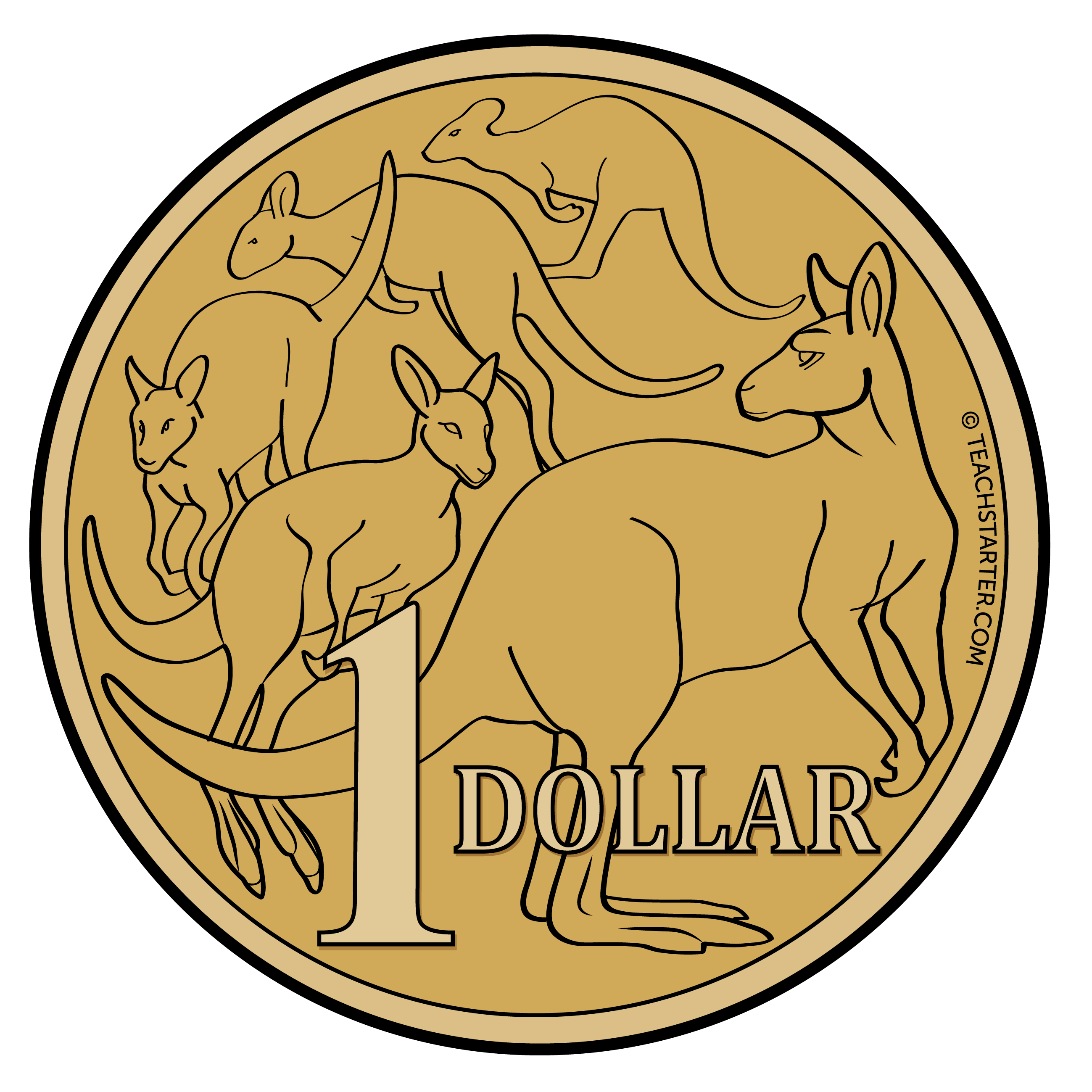 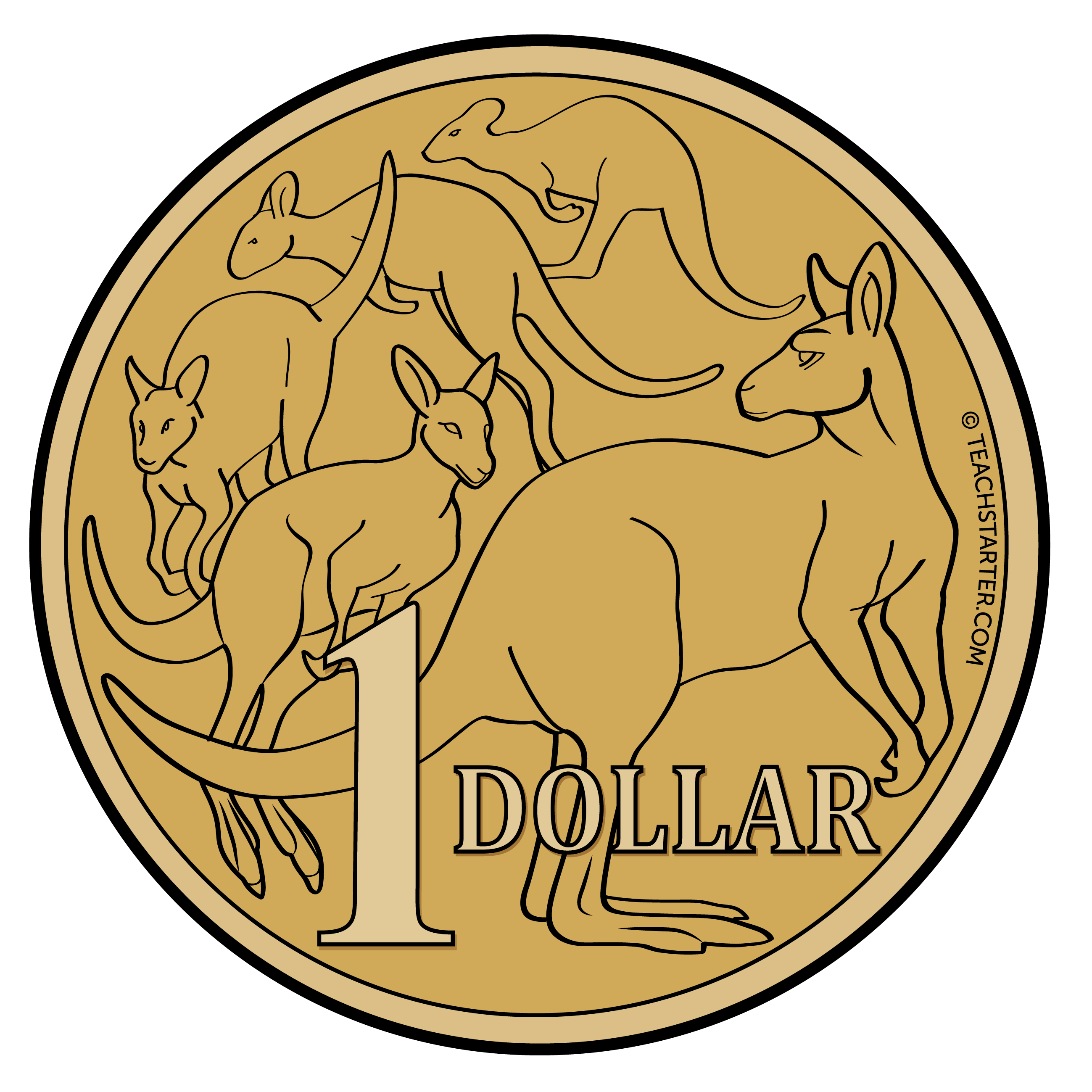 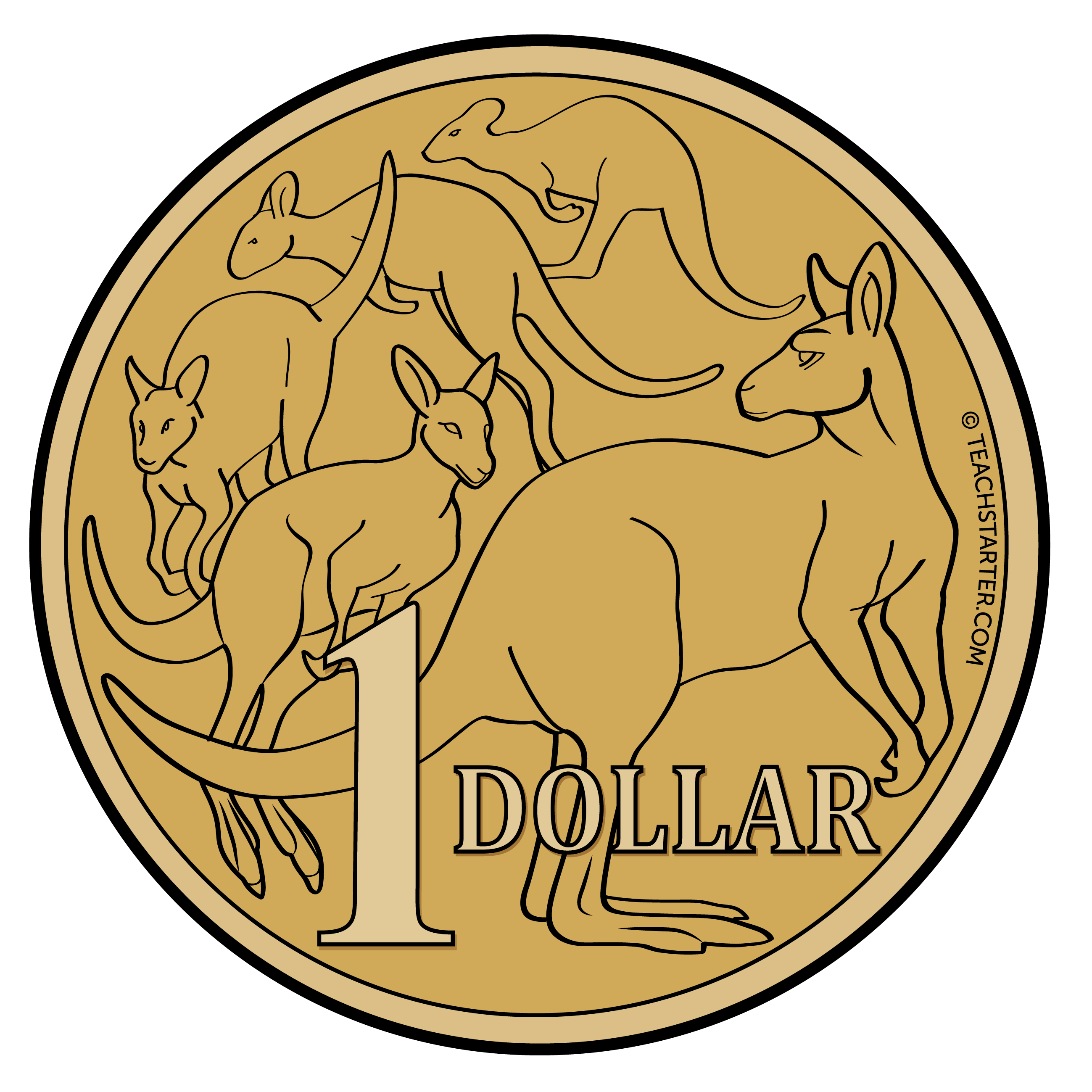 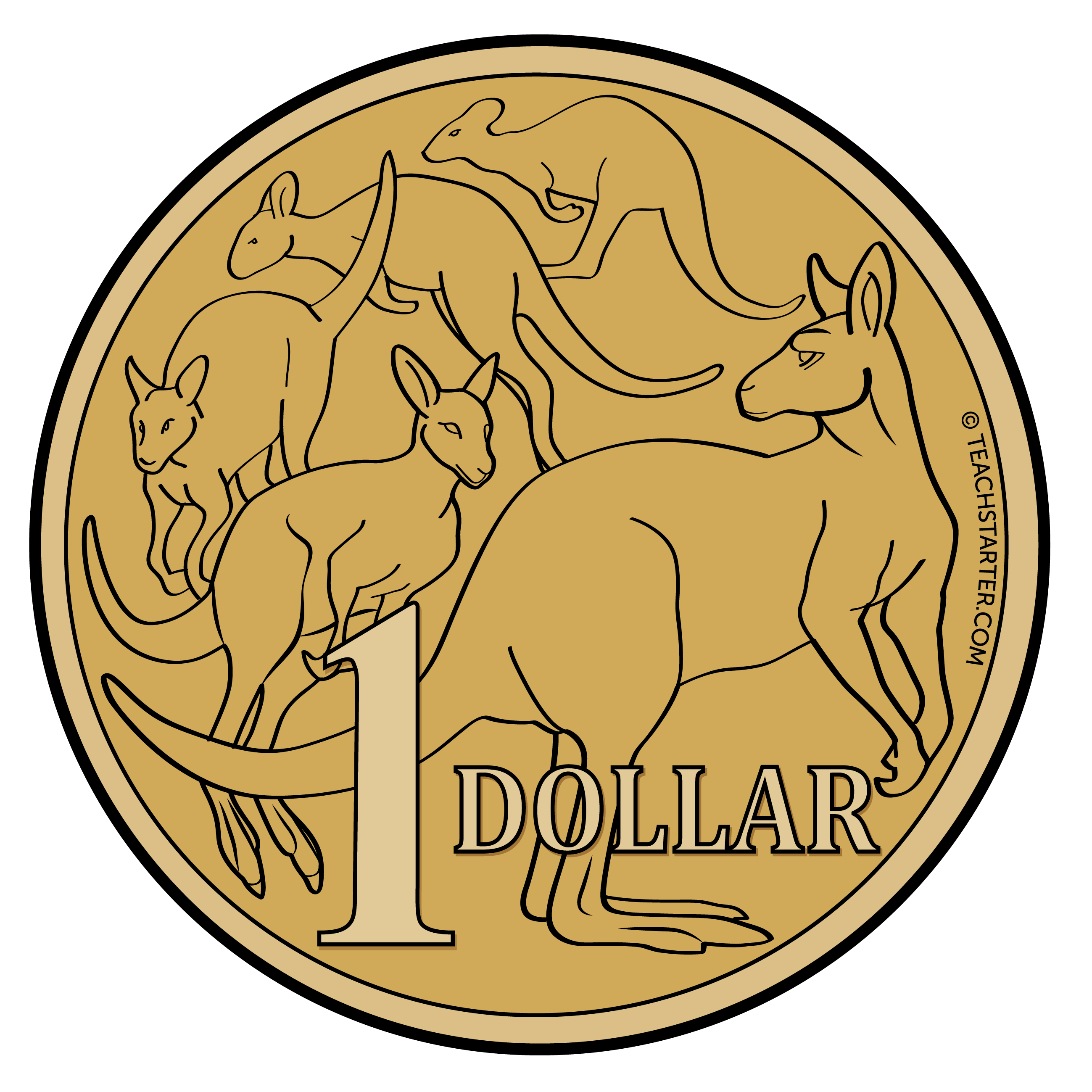 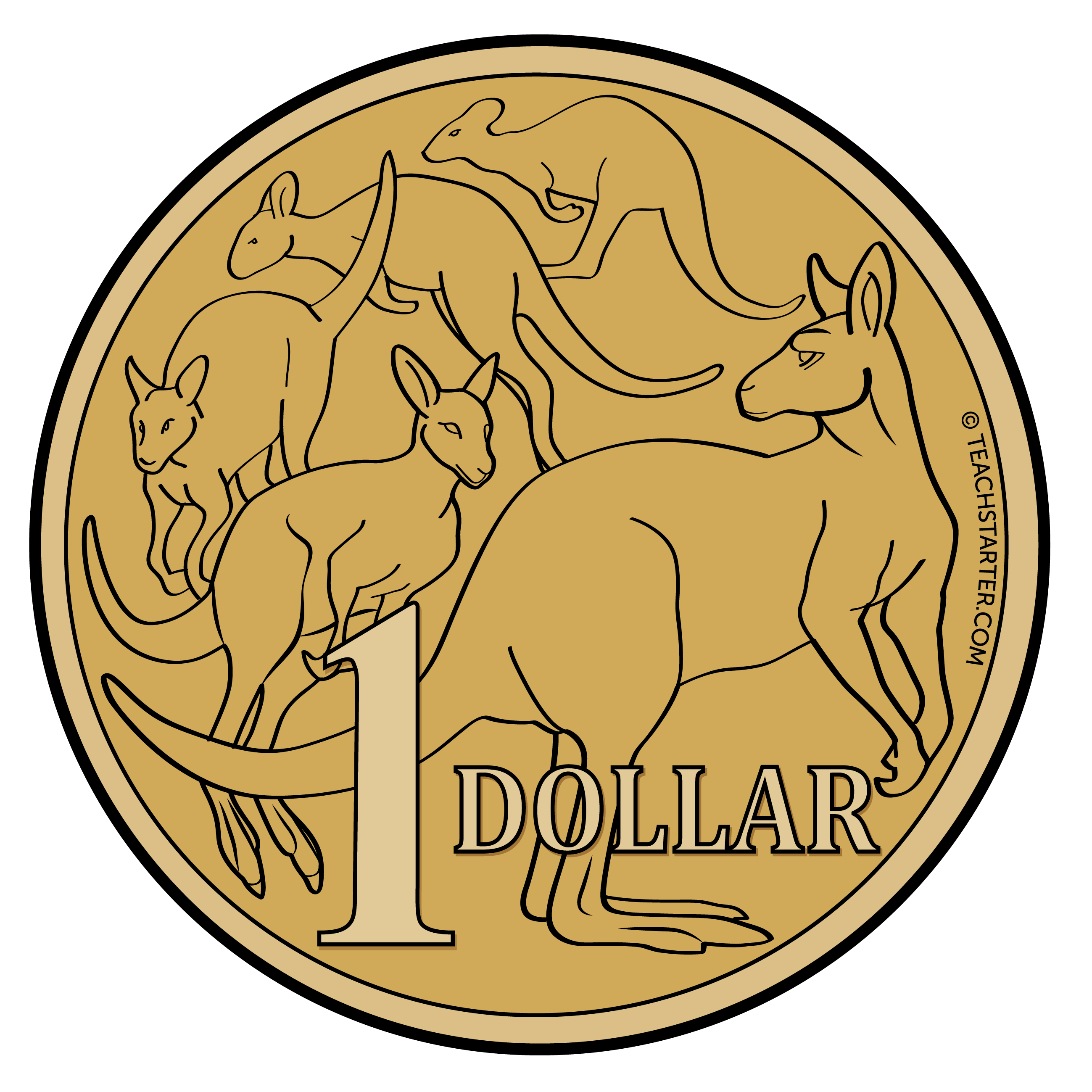 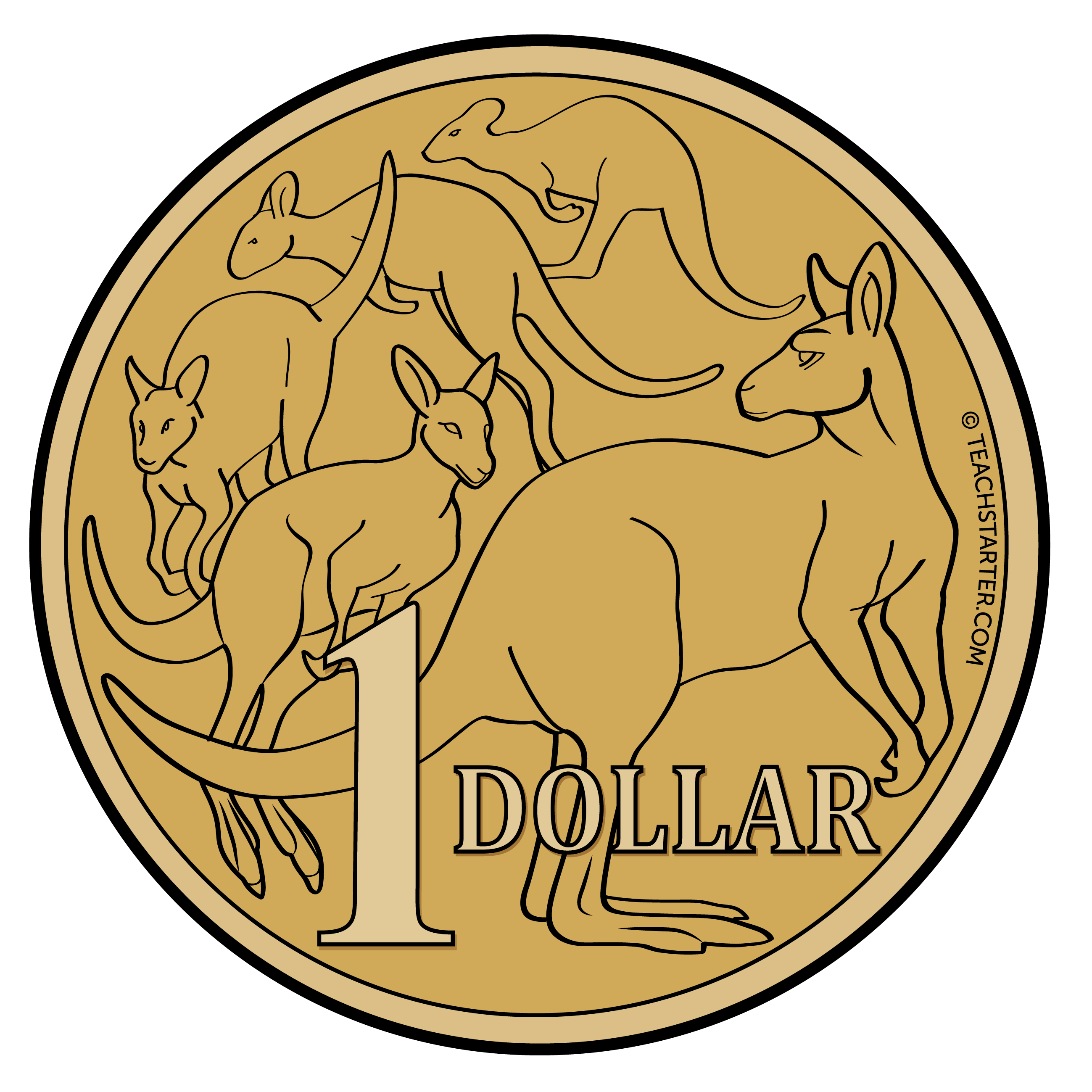 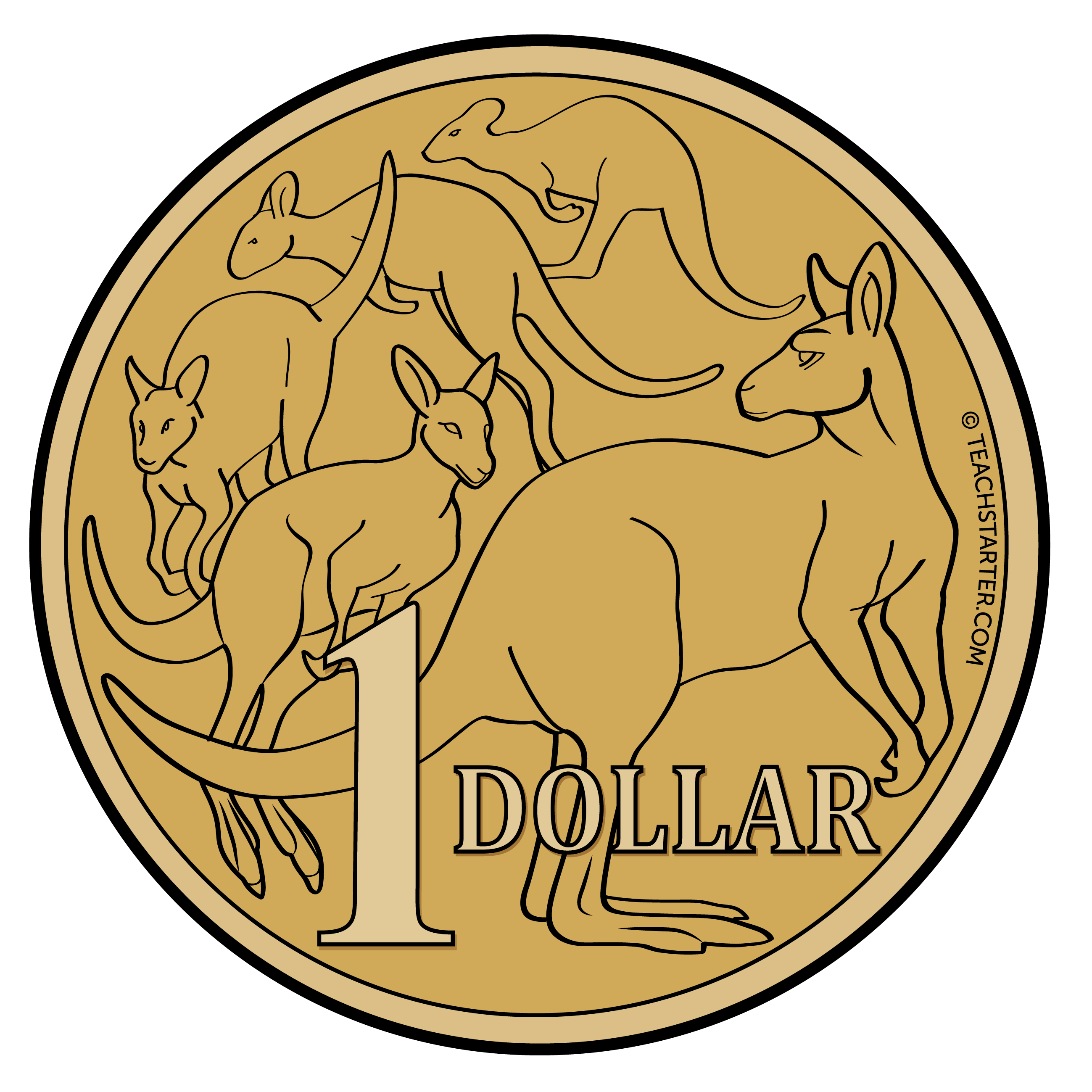 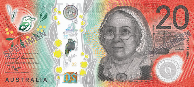 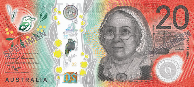 Charlotte bought a new school bag for $32.
What combination of money did Charlotte use to pay for her bag?
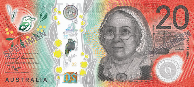 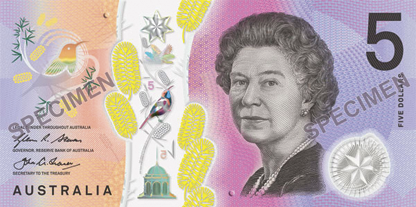 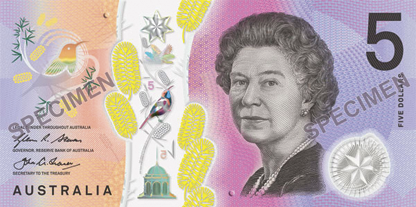 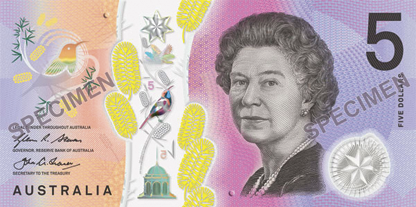 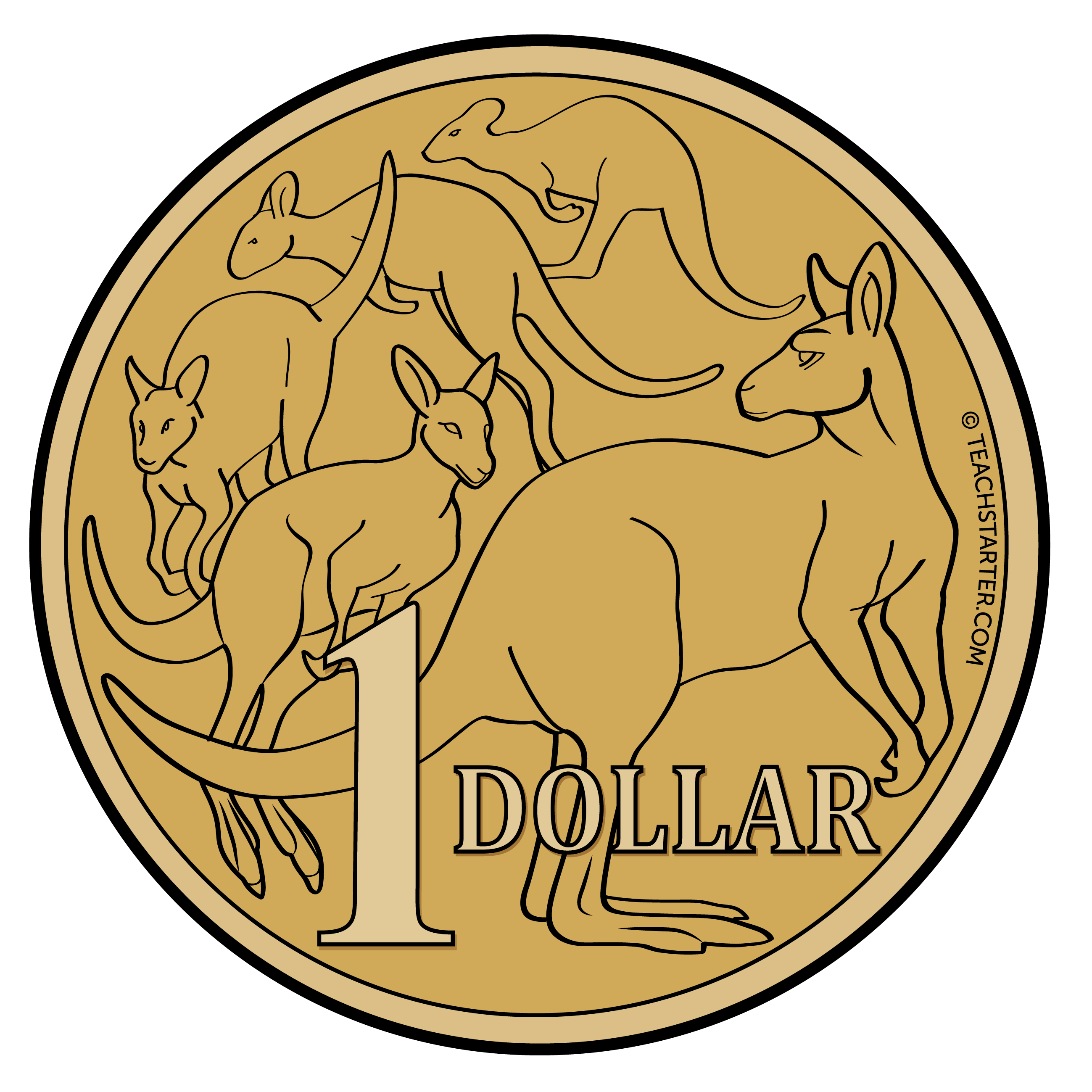 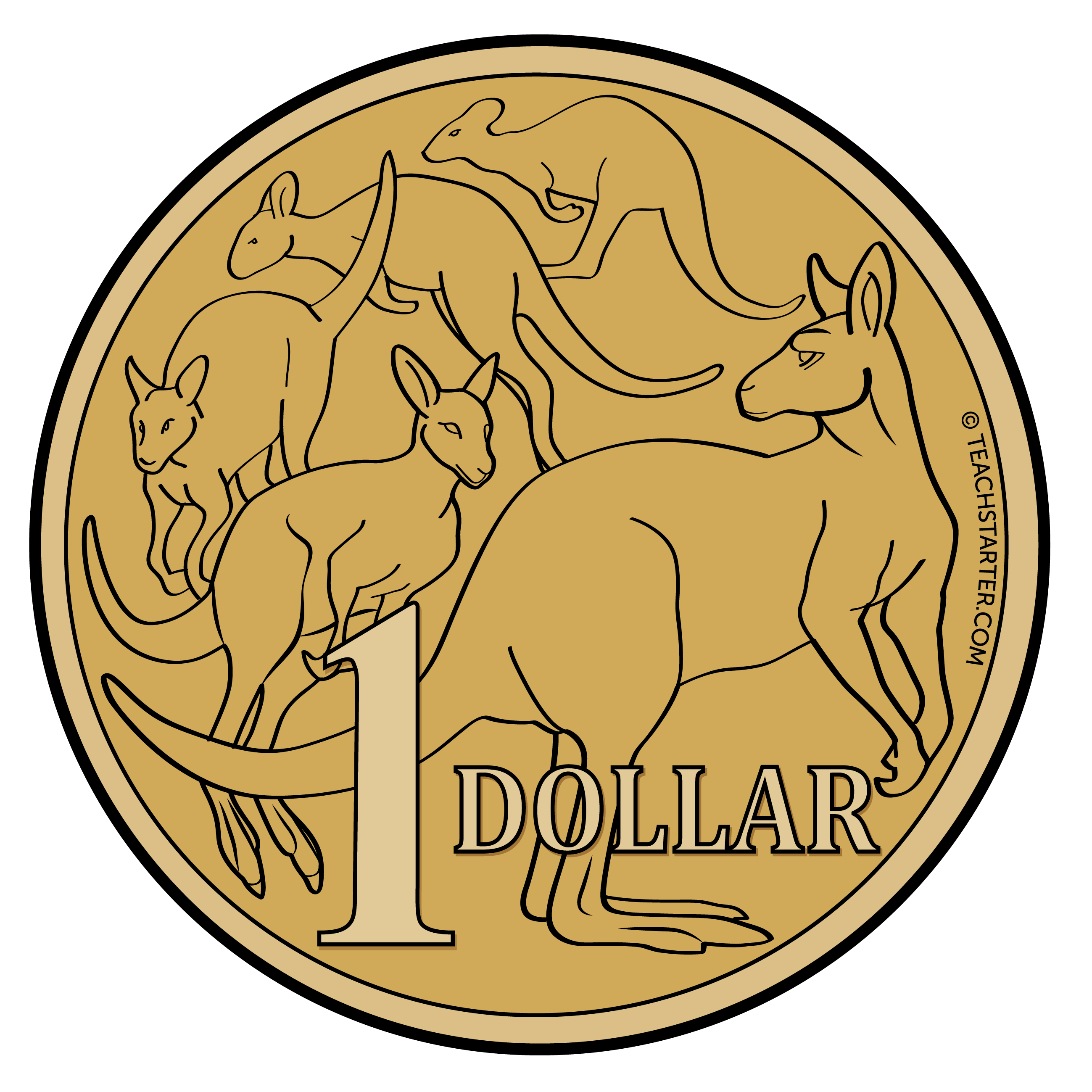 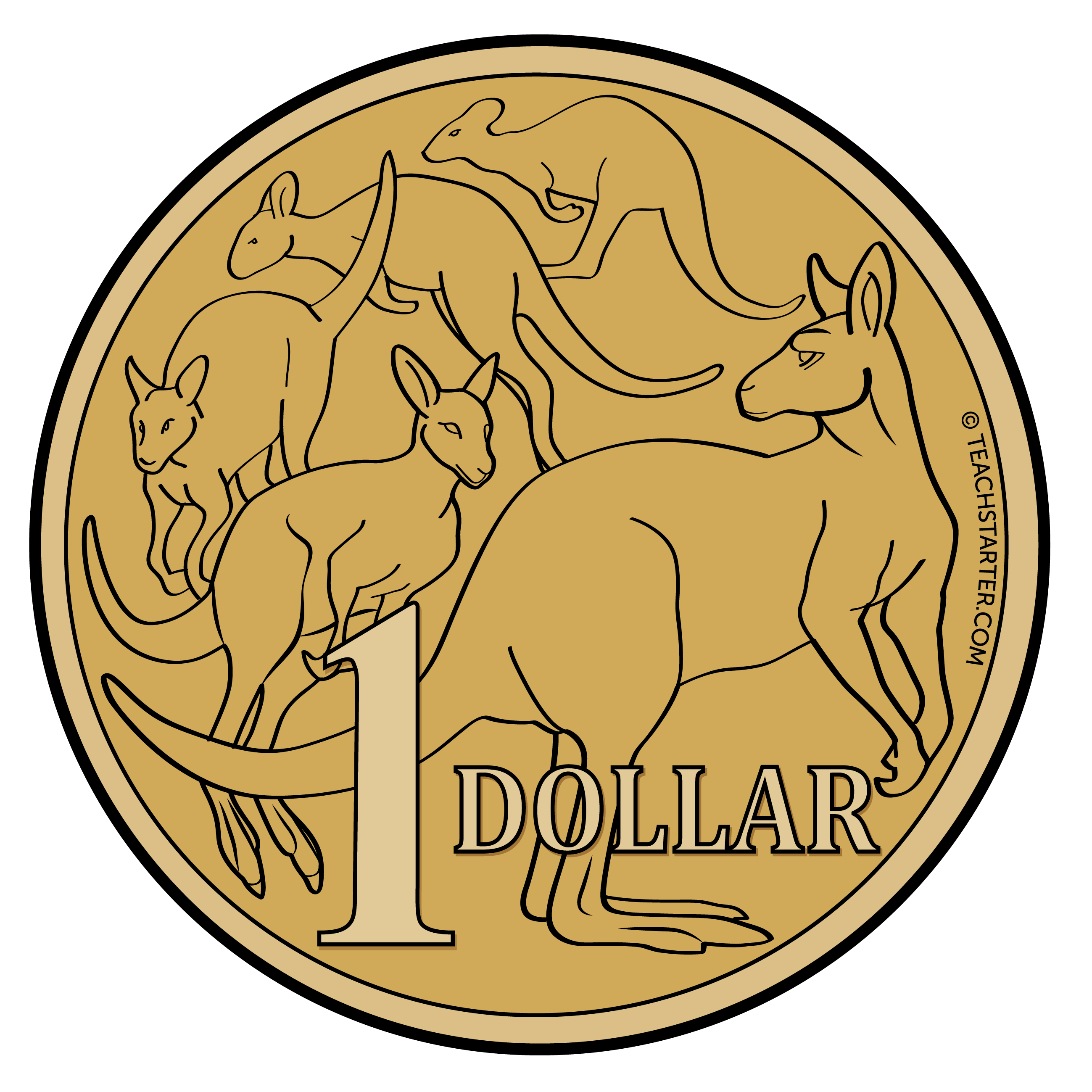 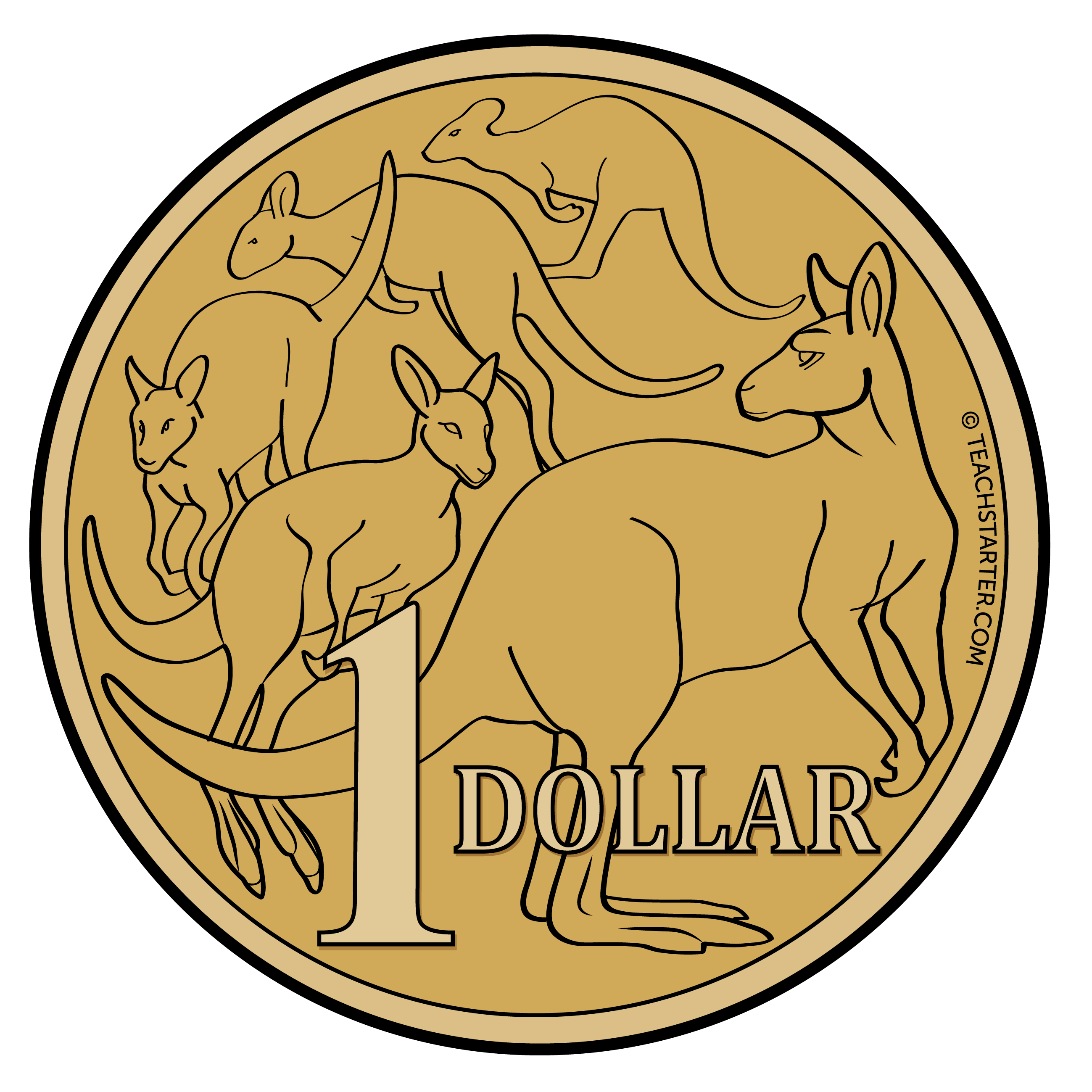 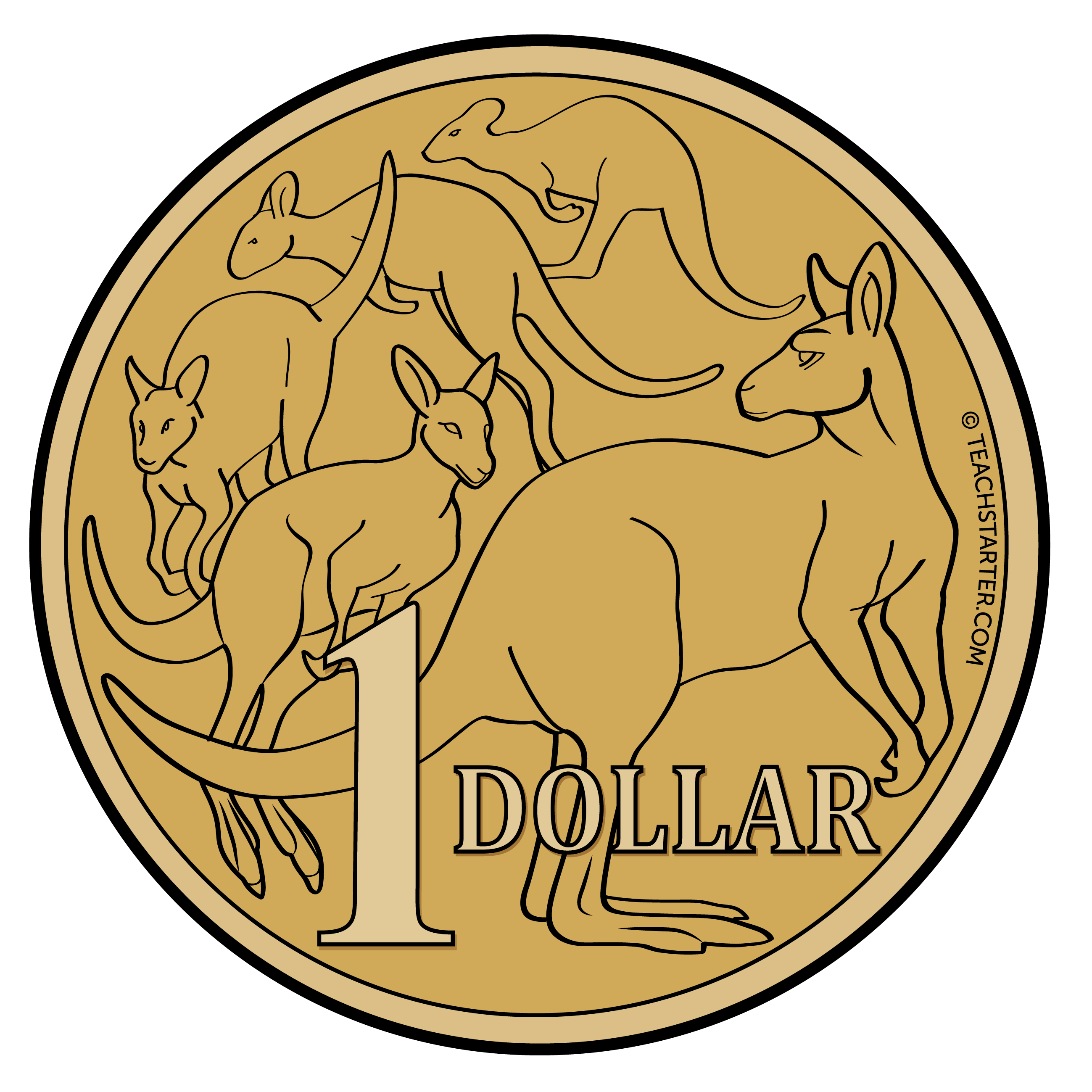 6
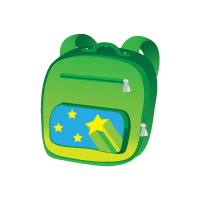 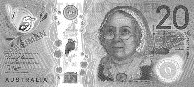 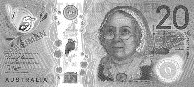 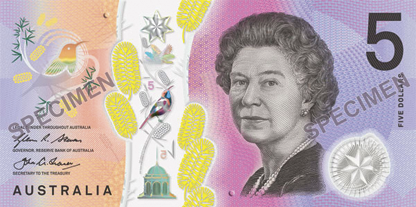 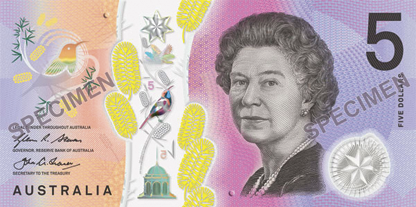 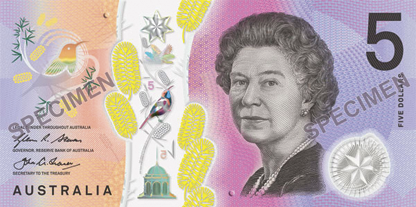 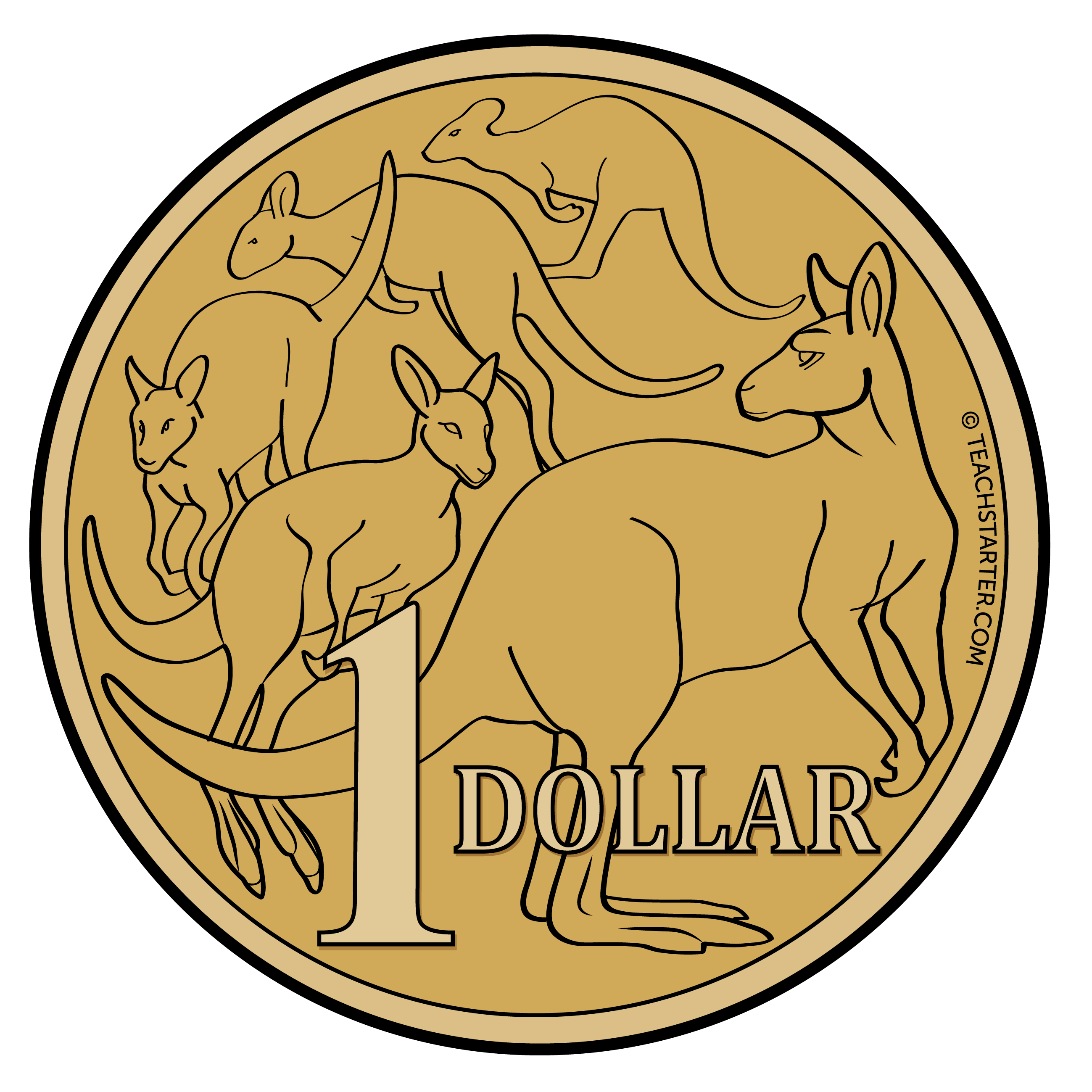 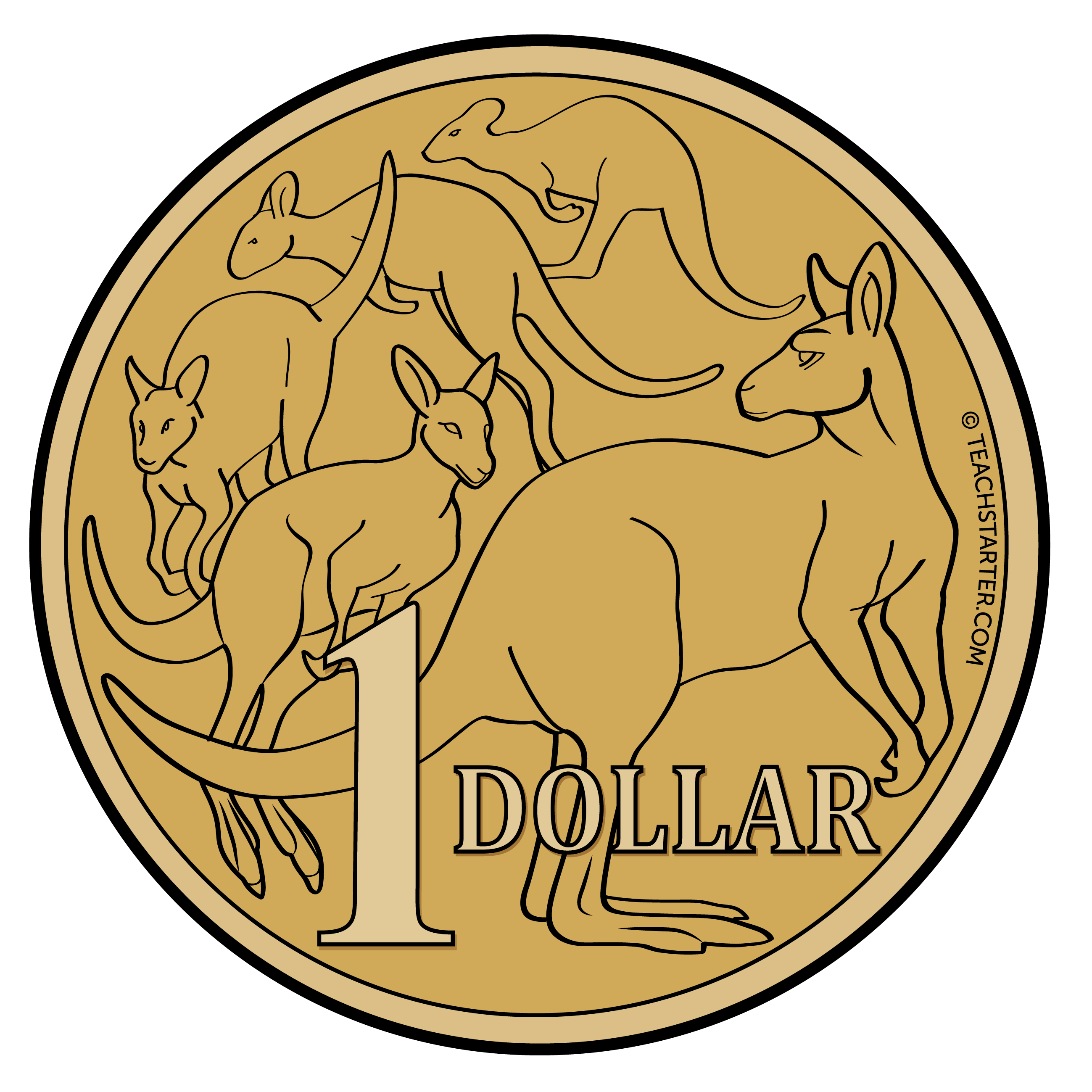 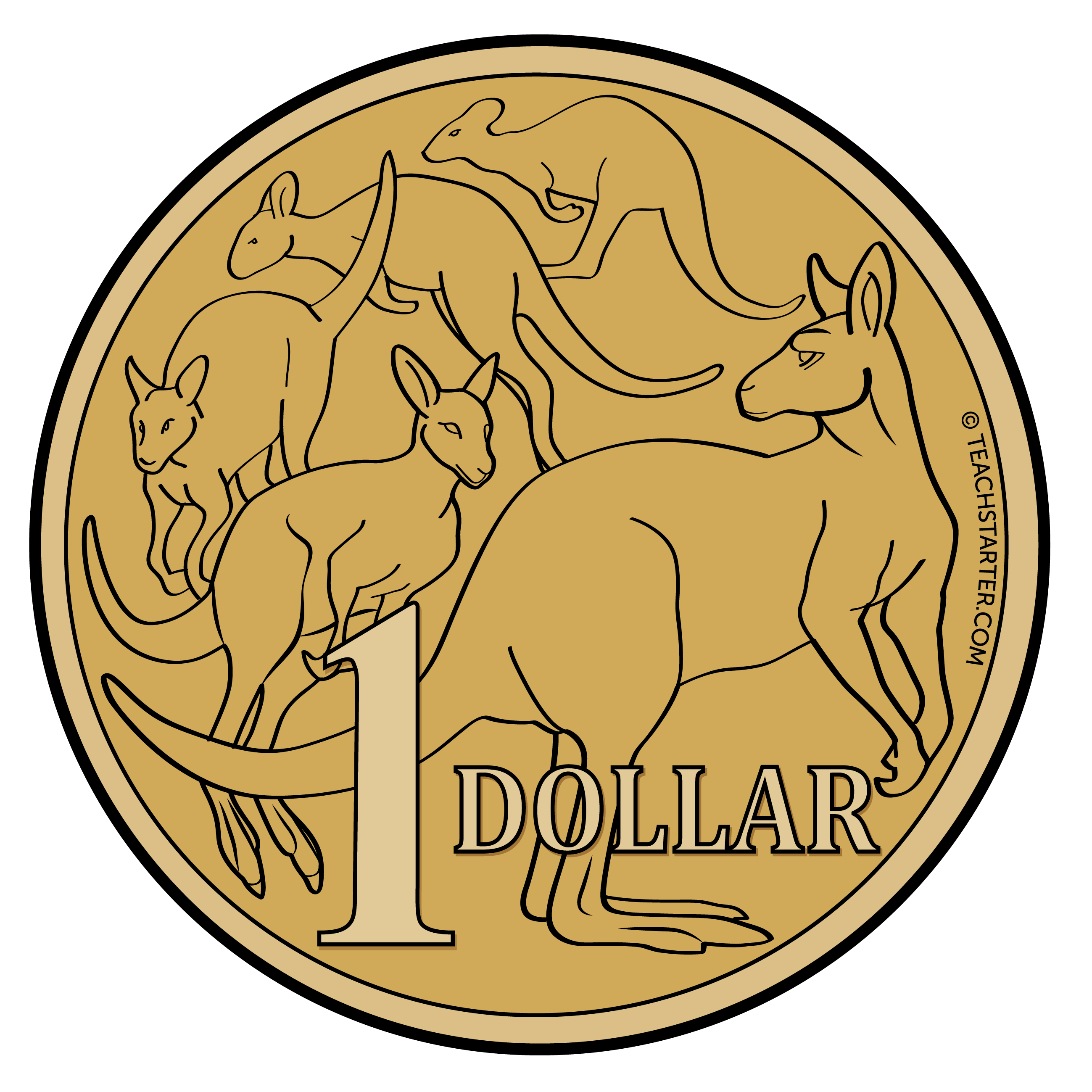 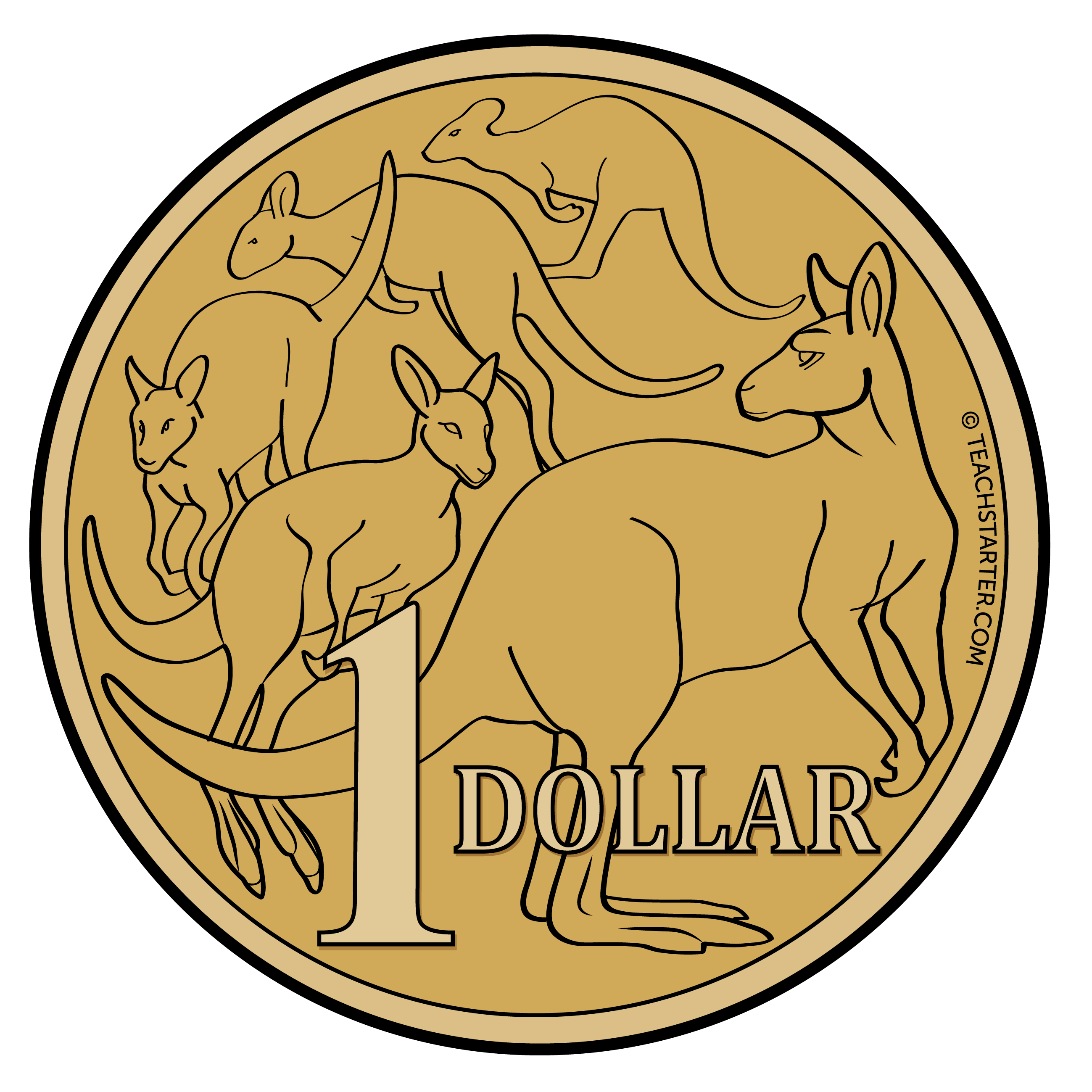 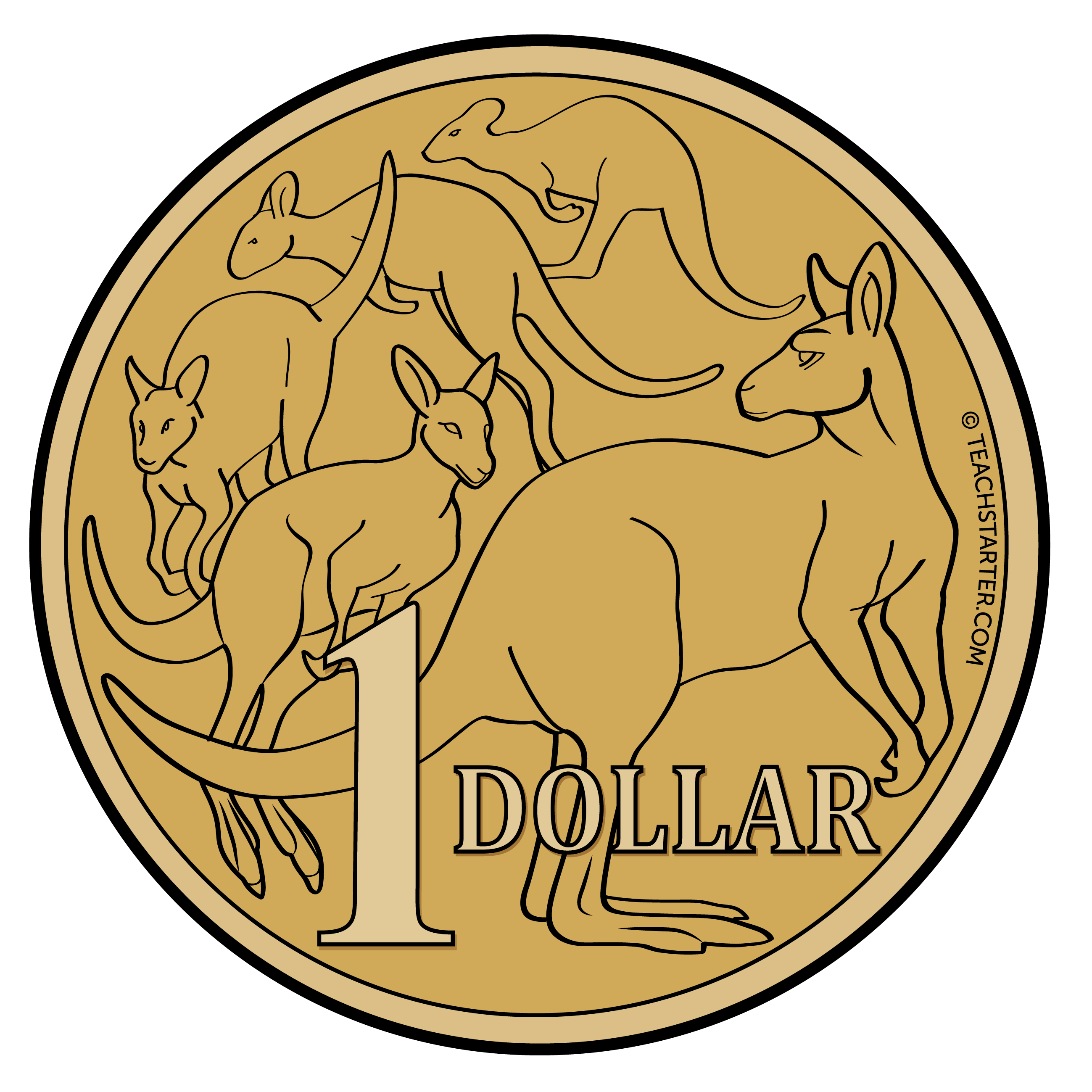 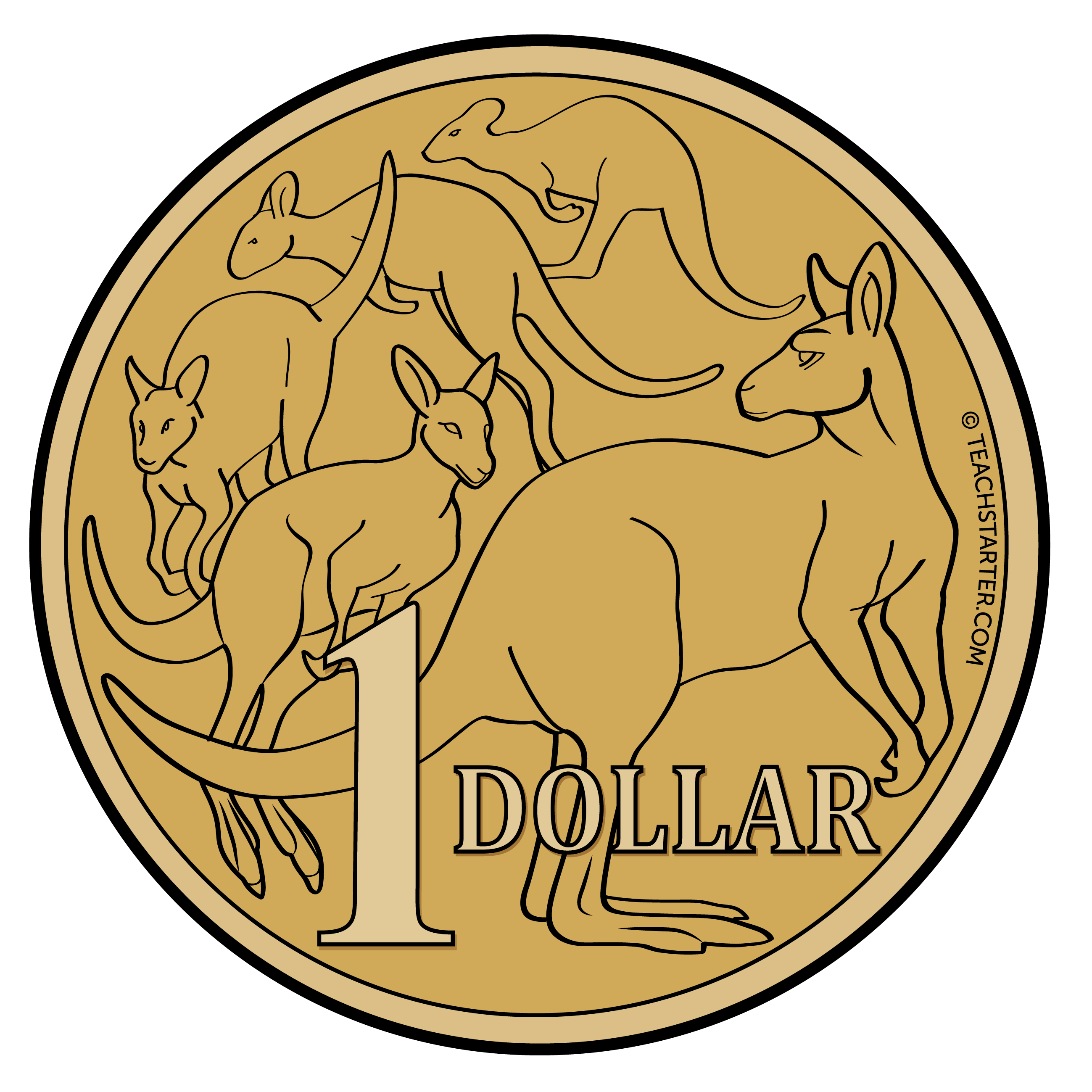 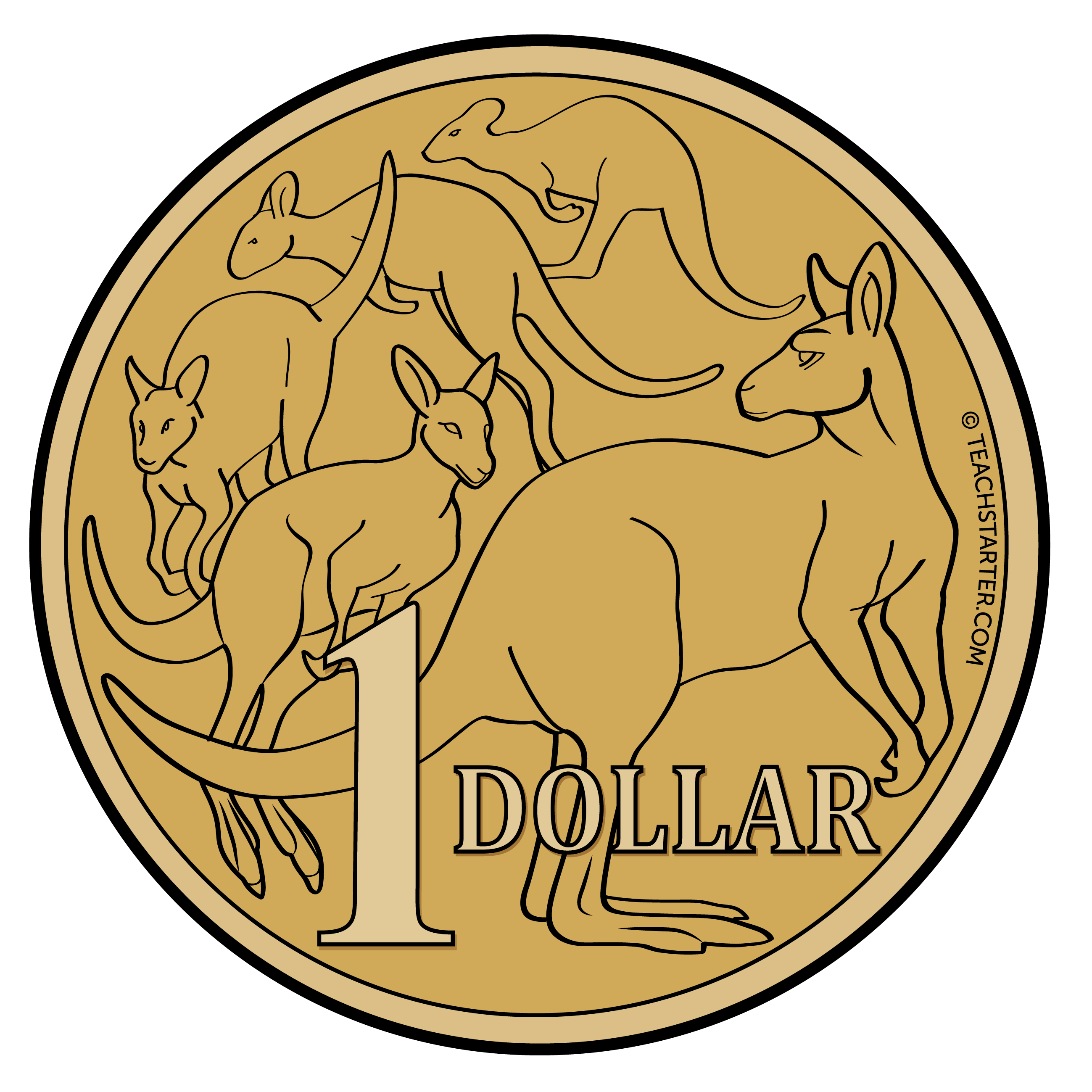 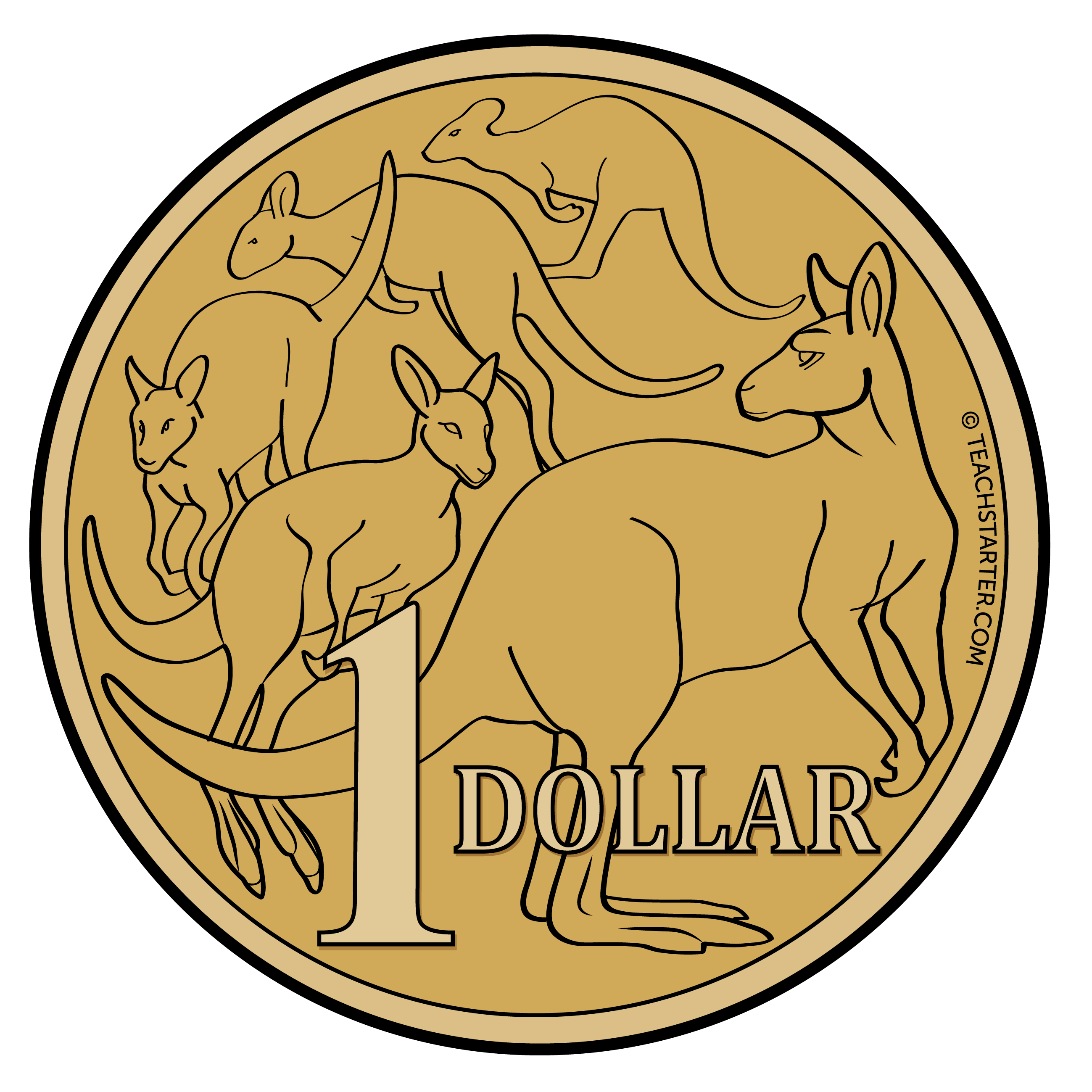 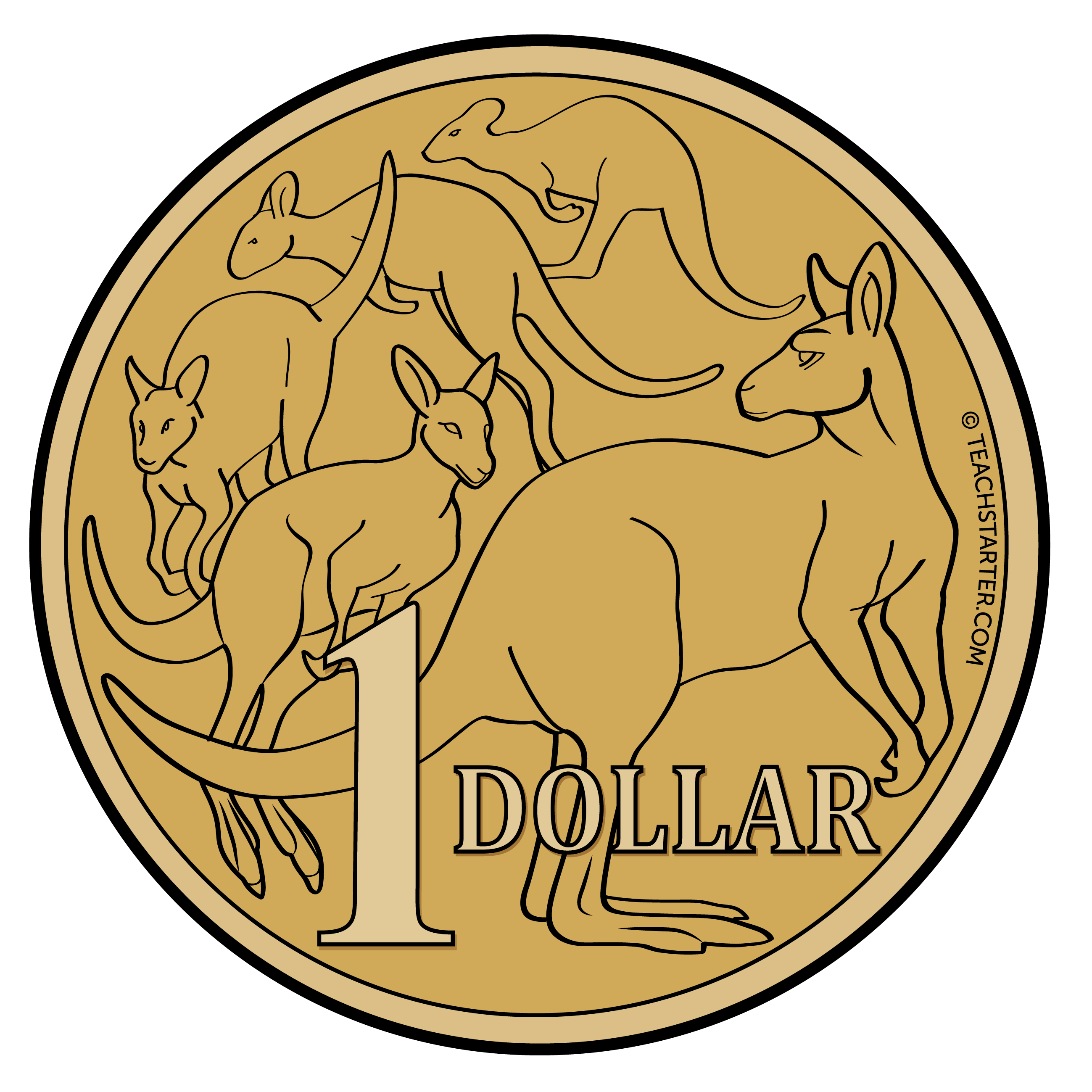 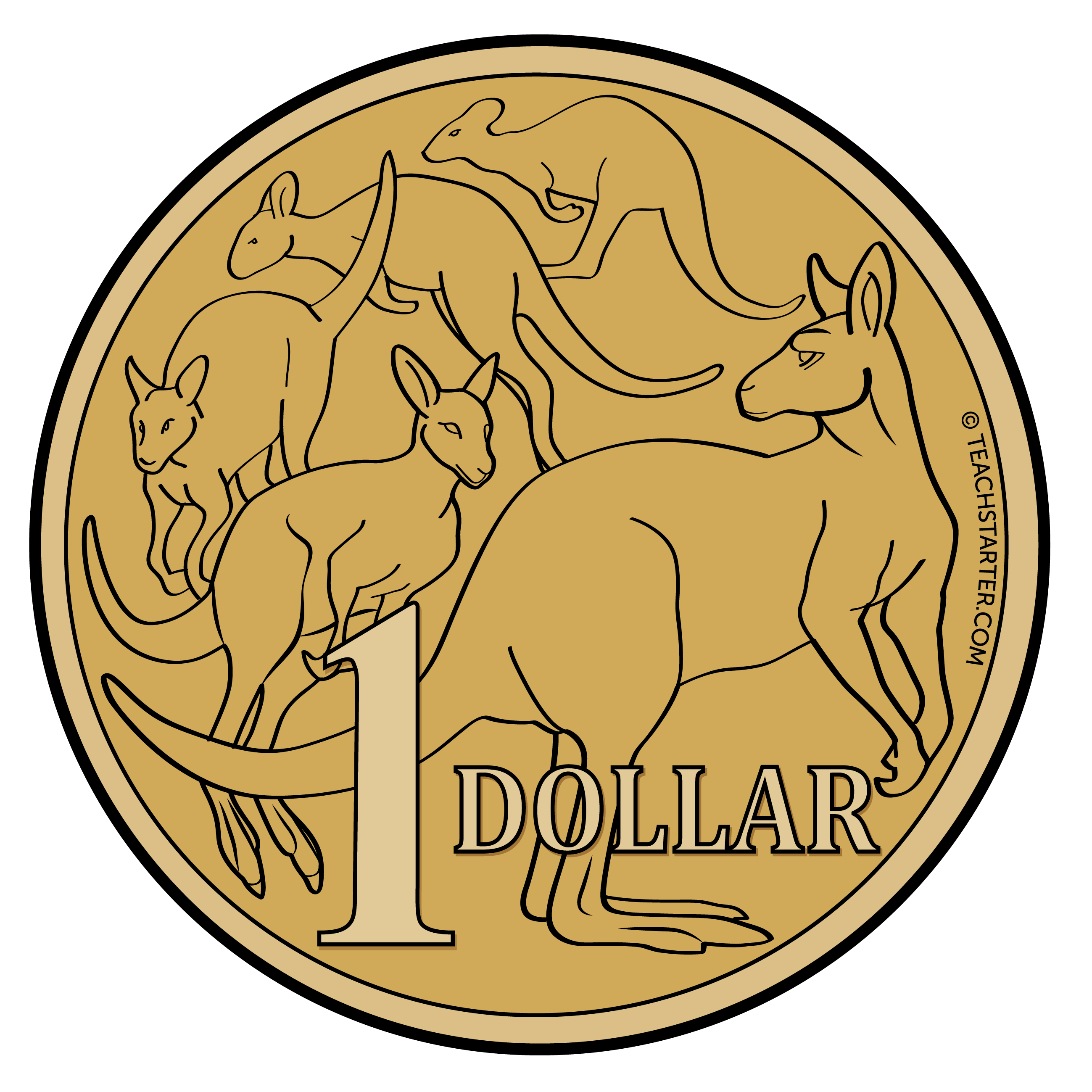 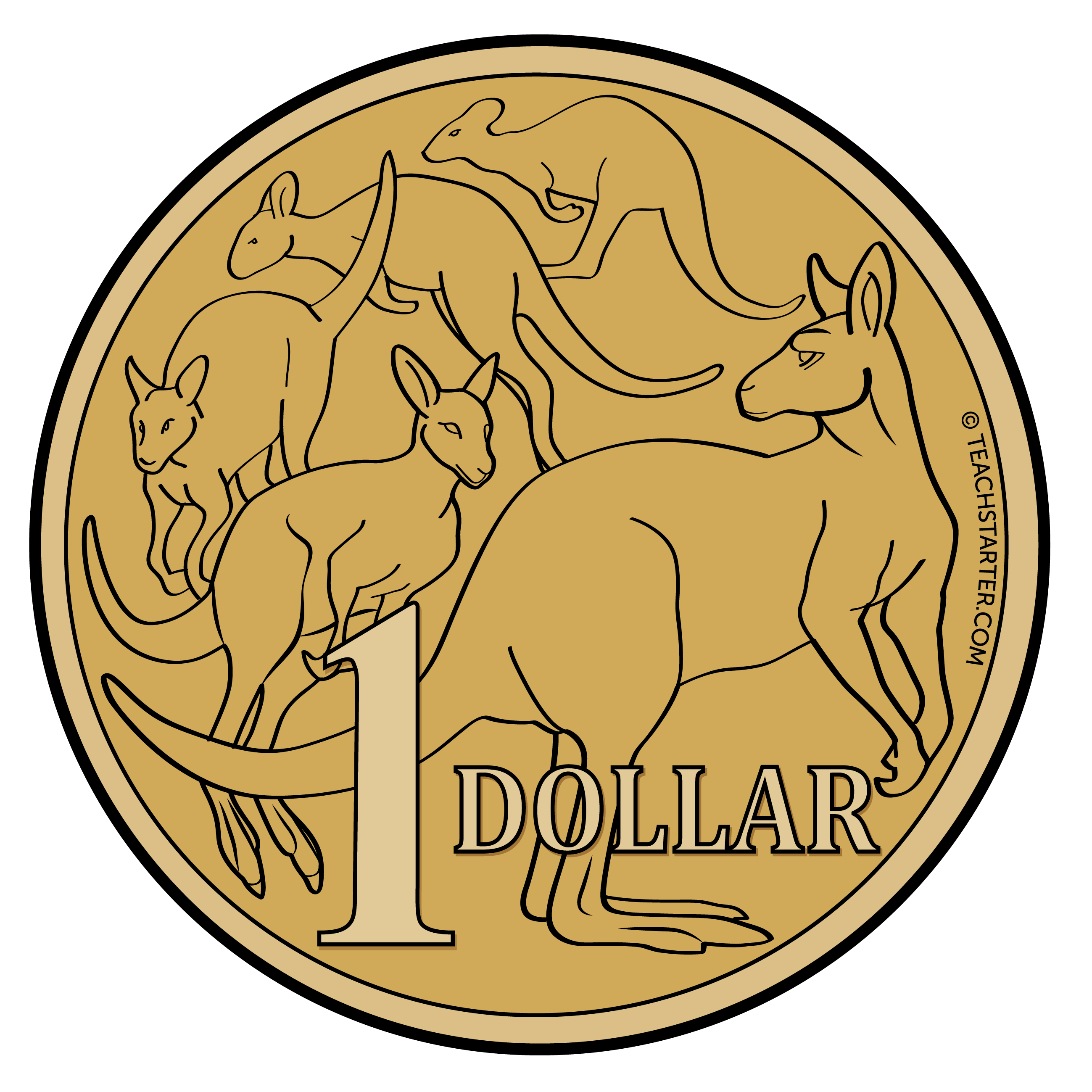 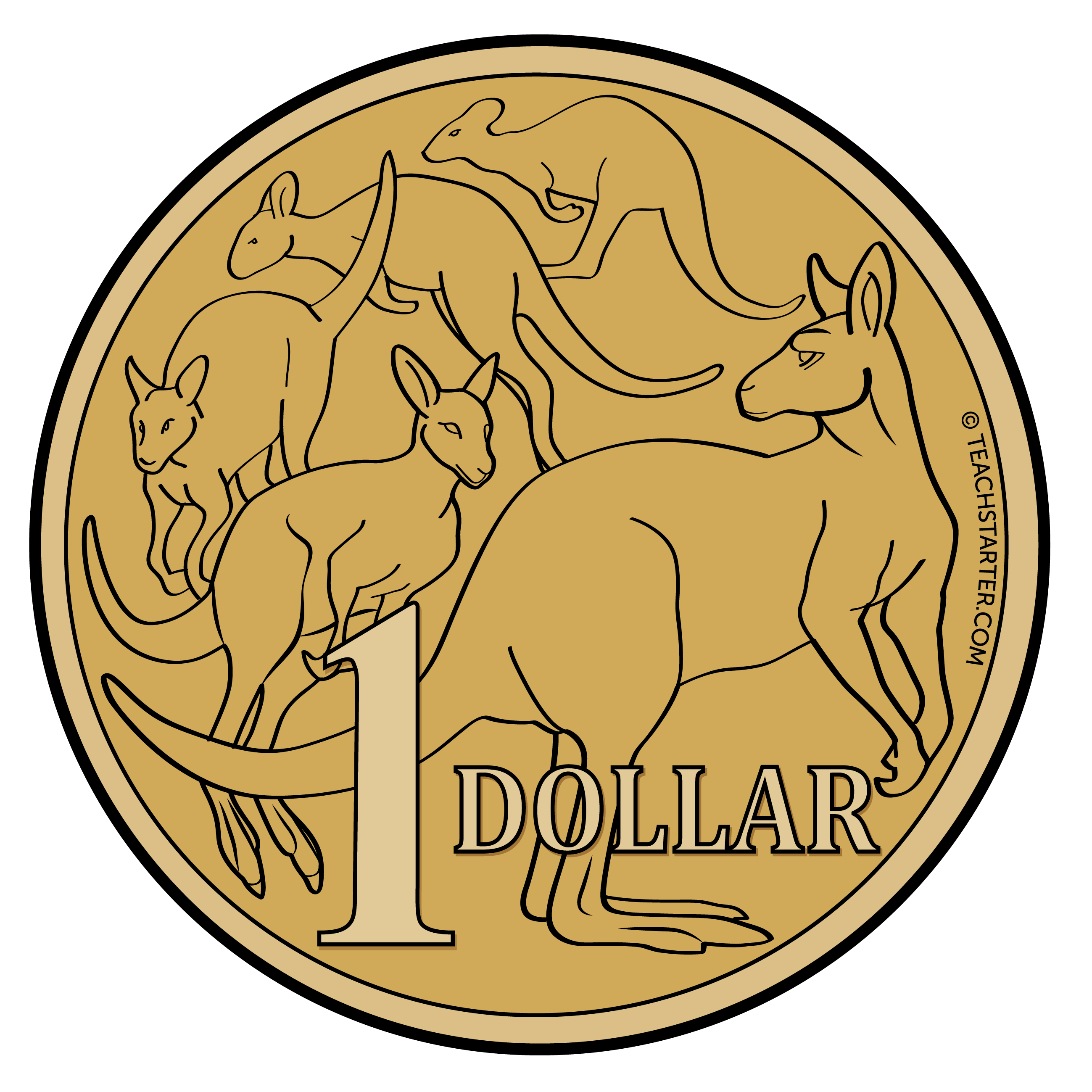 Charlotte bought a new school bag for $32.
2 x $1 = $22 x $5 = $101 x $20 = $20$2 + $10 + $20 = $32
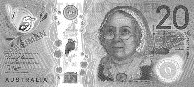 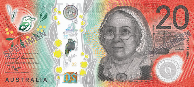 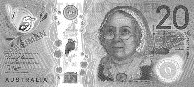 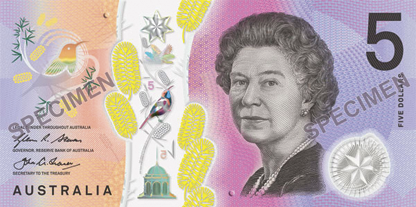 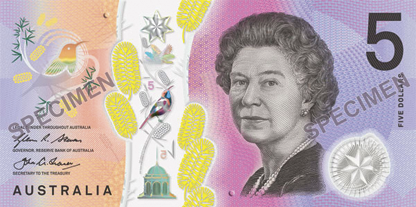 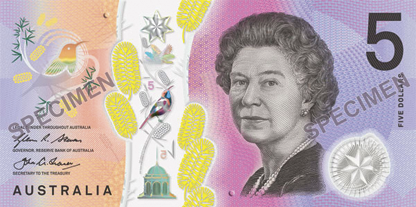 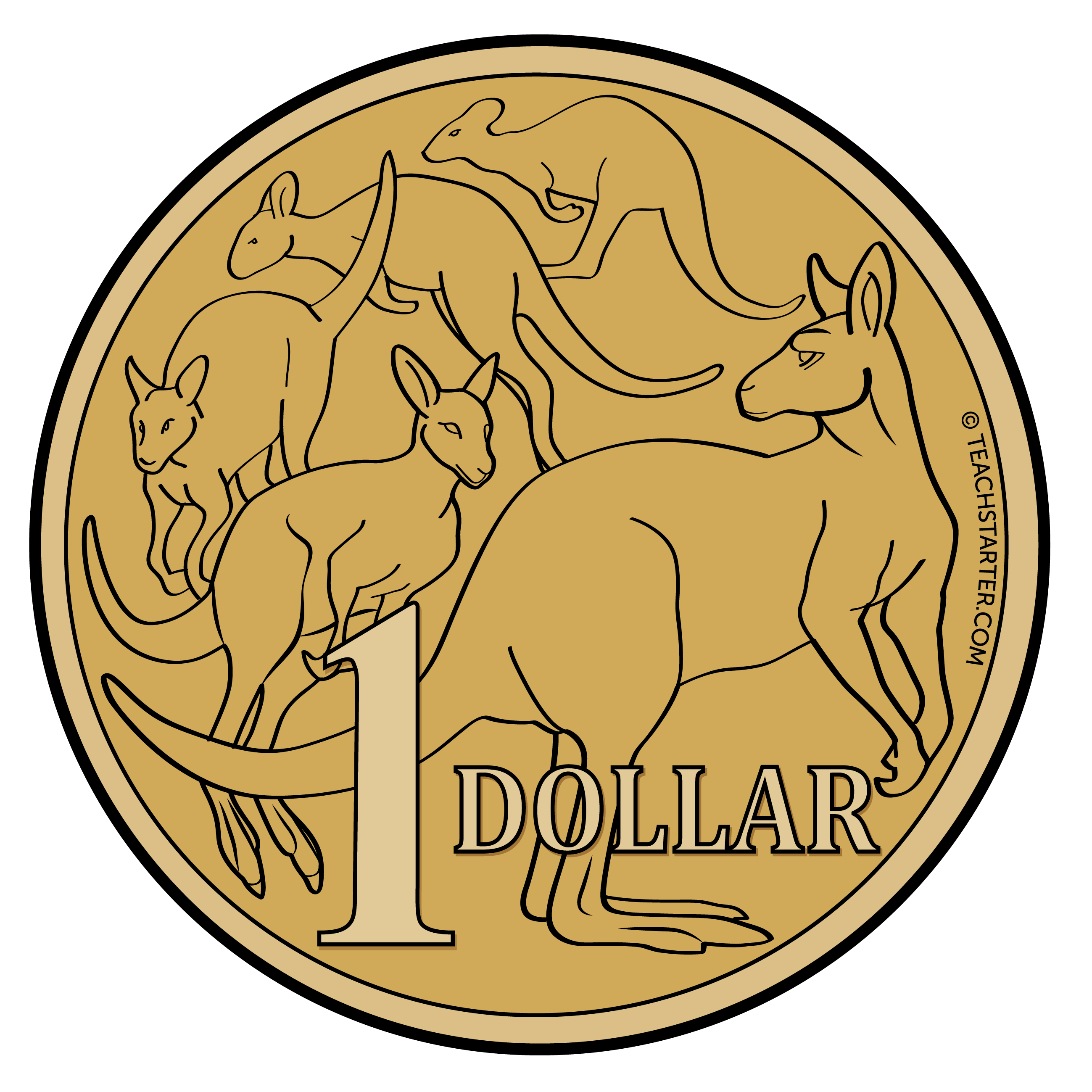 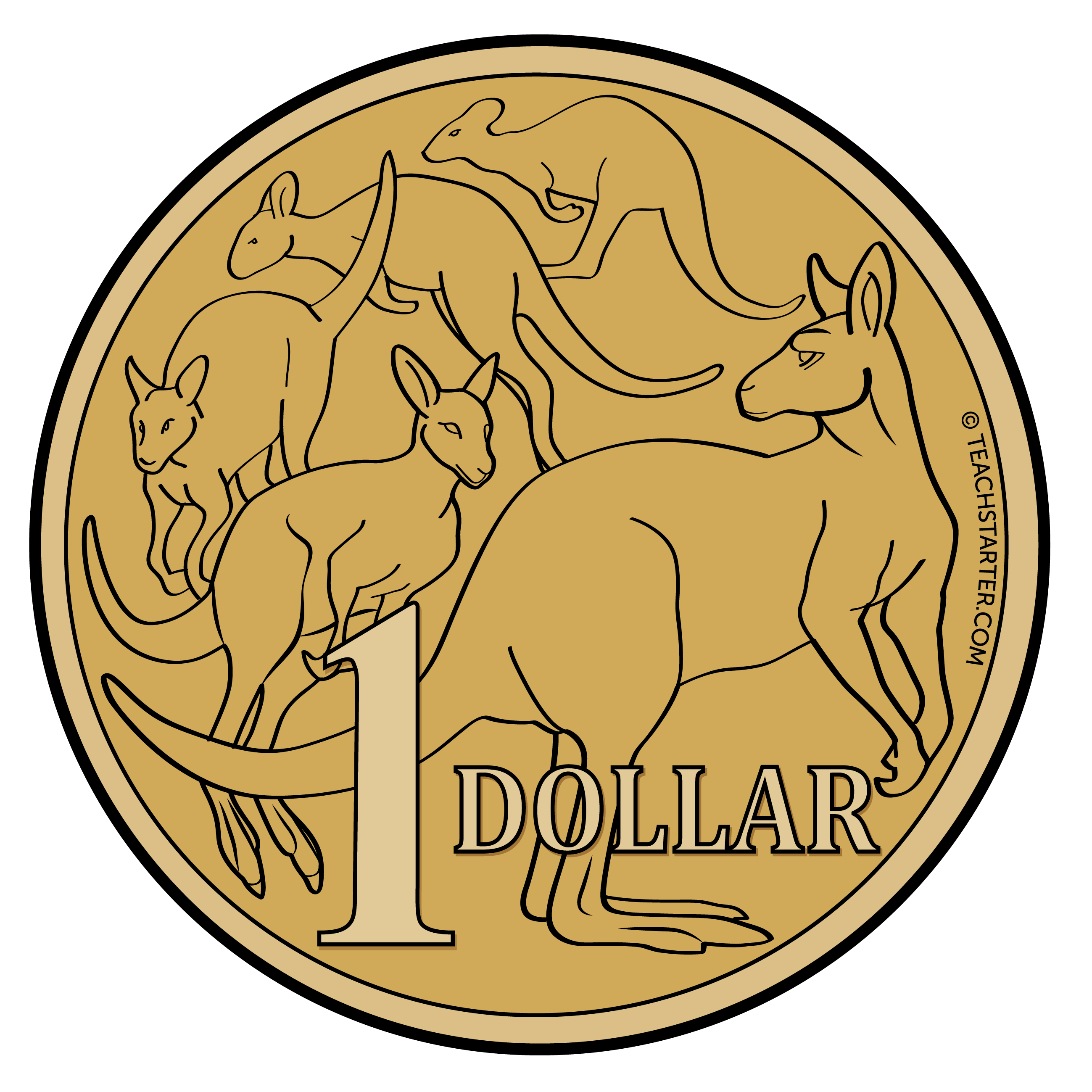 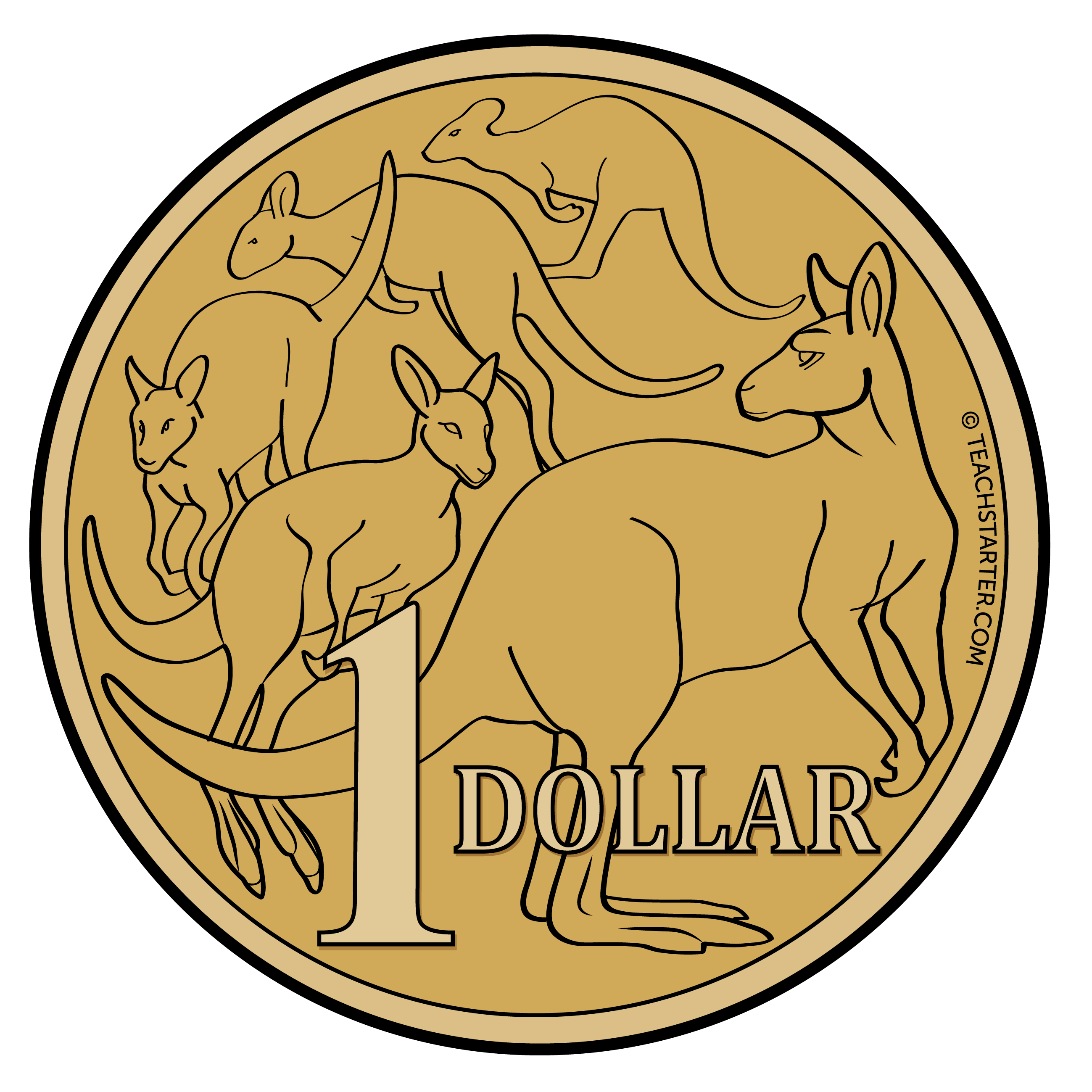 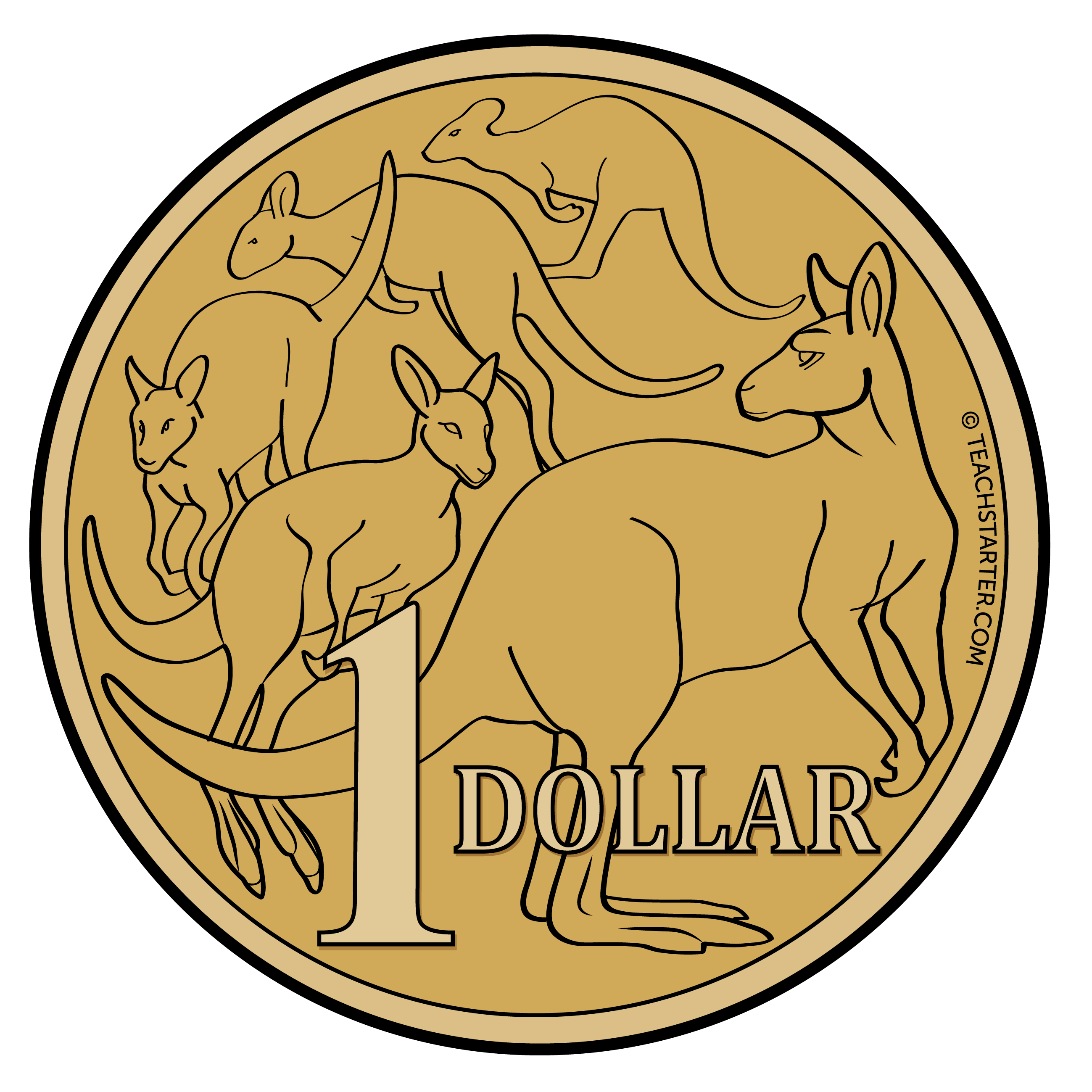 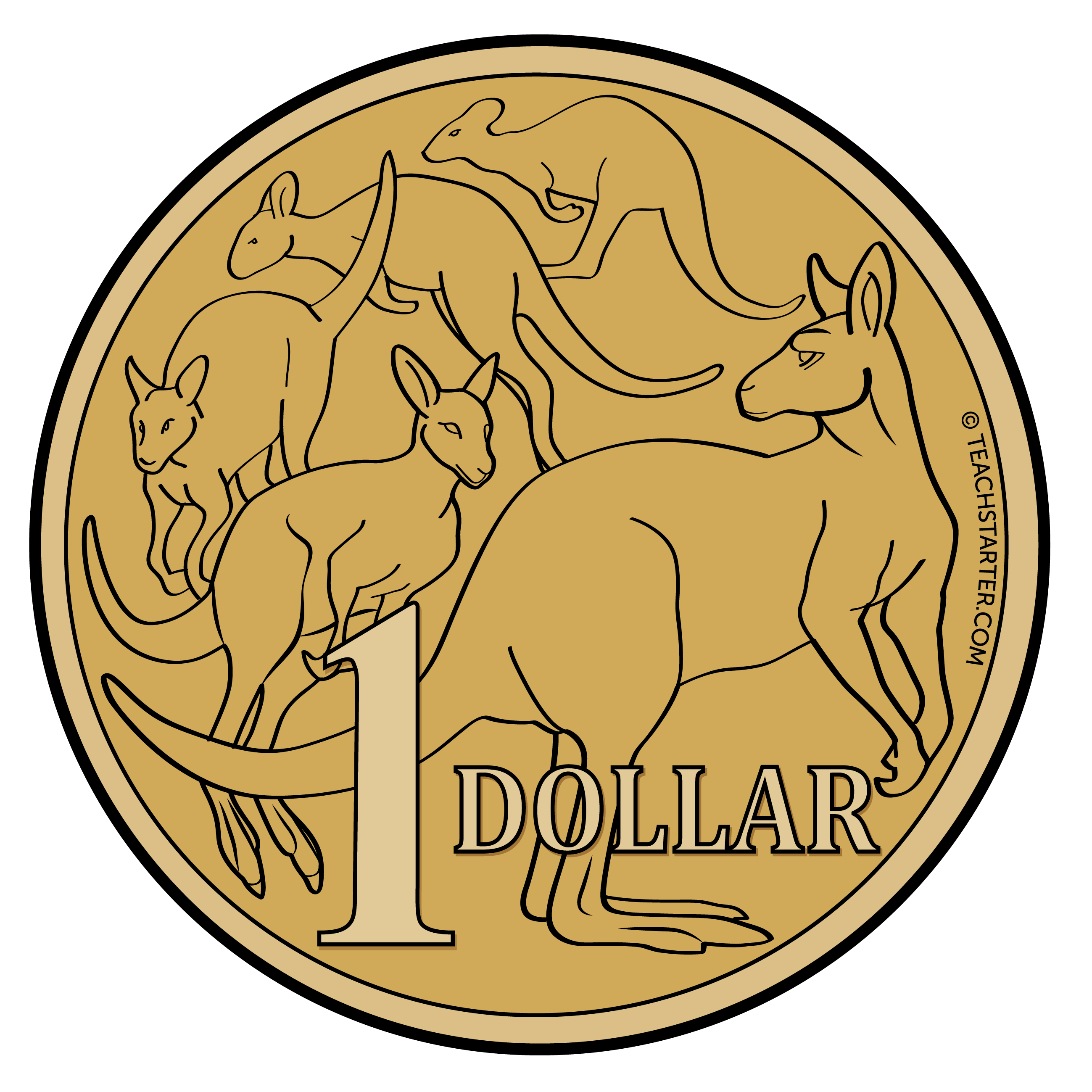 7
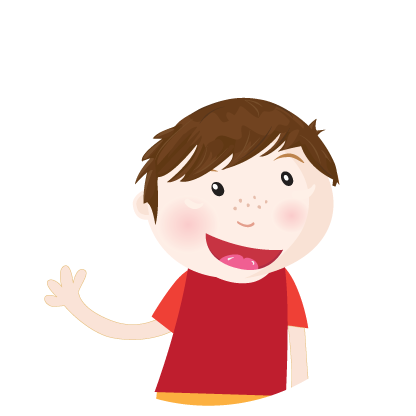 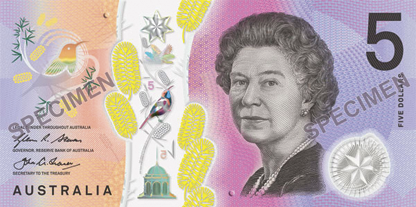 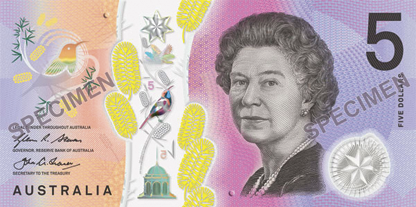 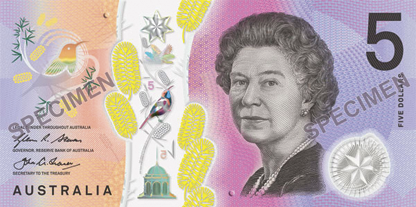 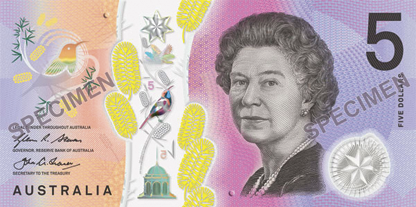 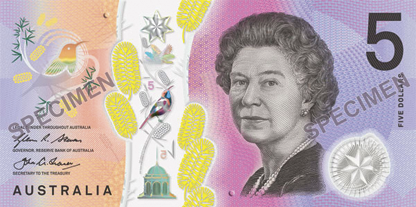 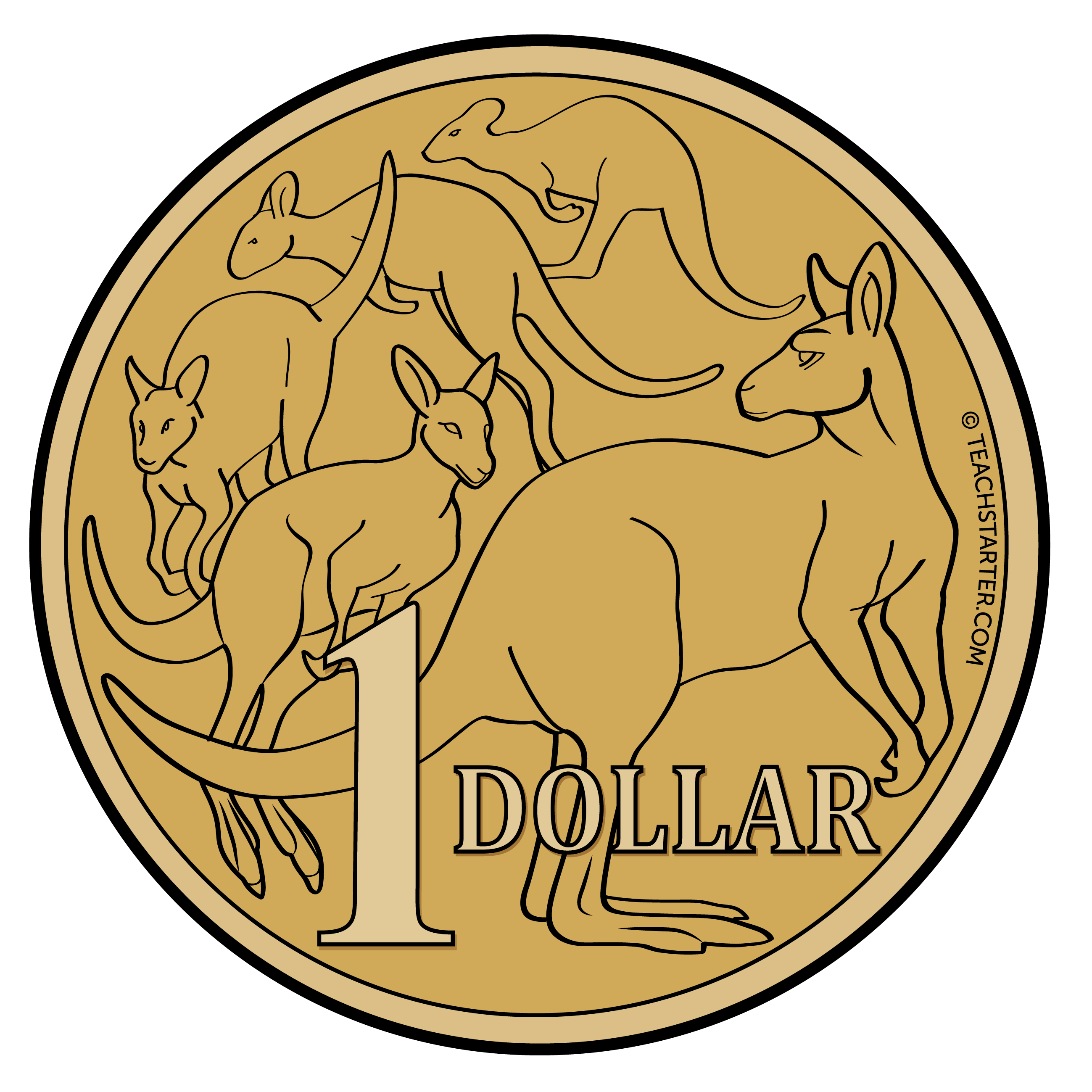 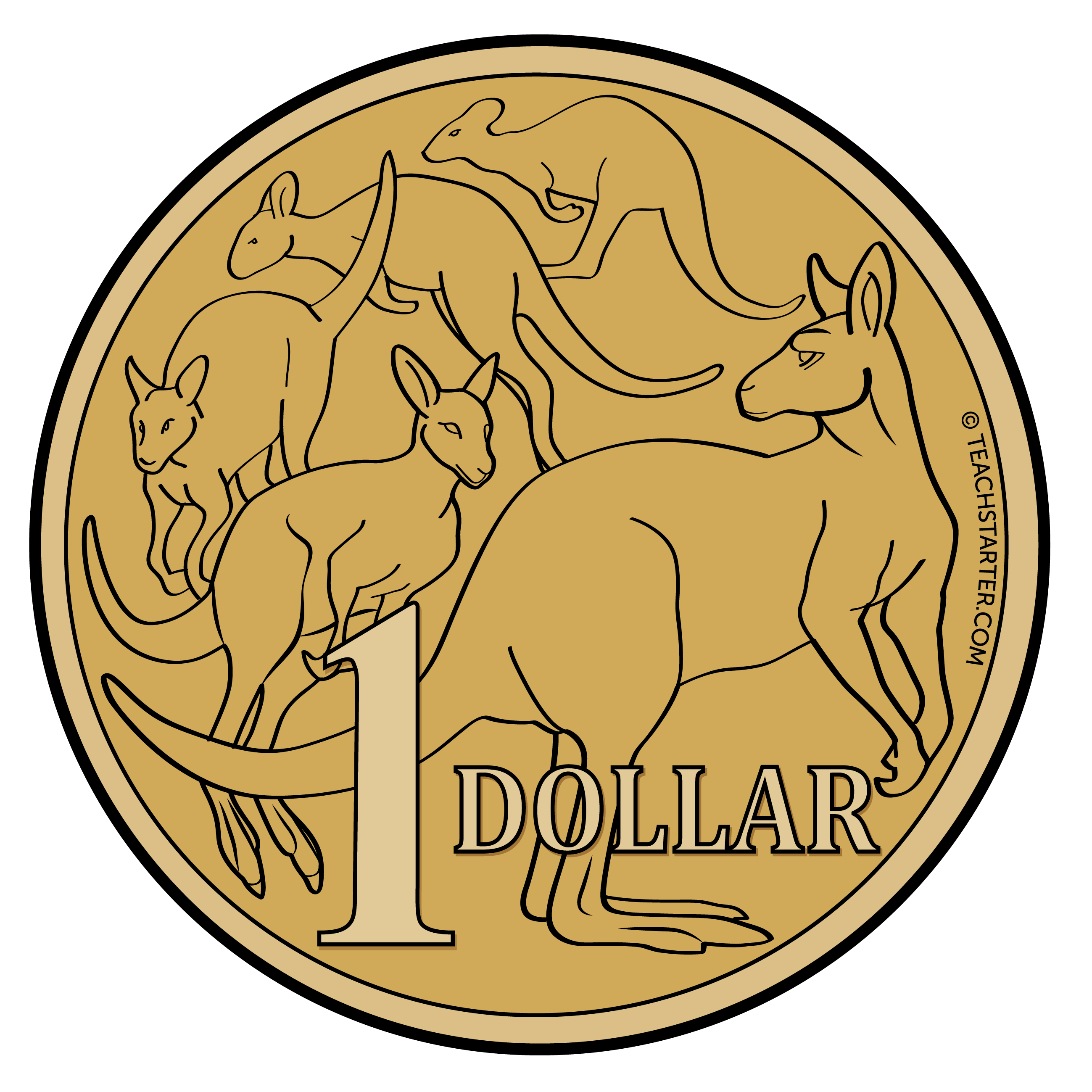 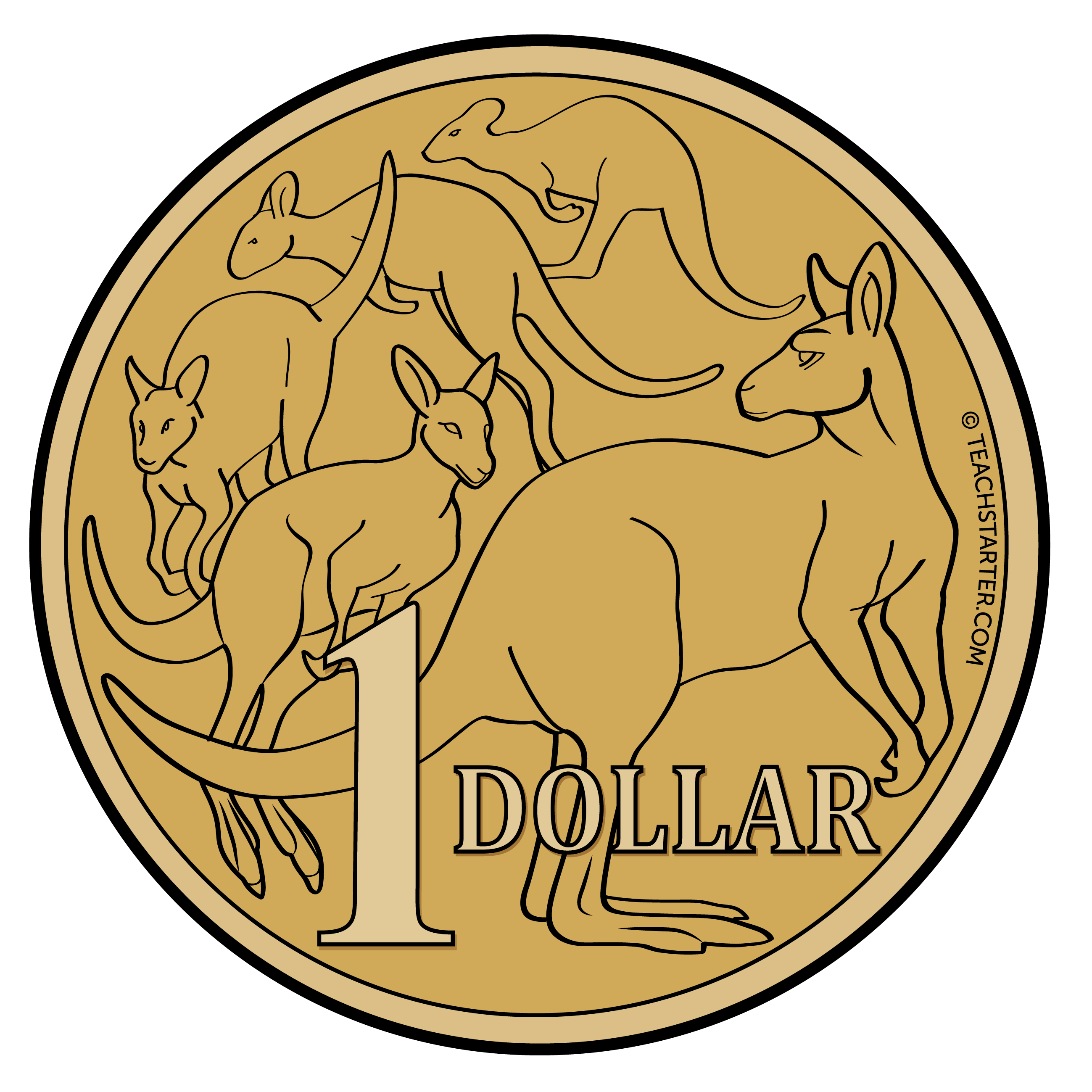 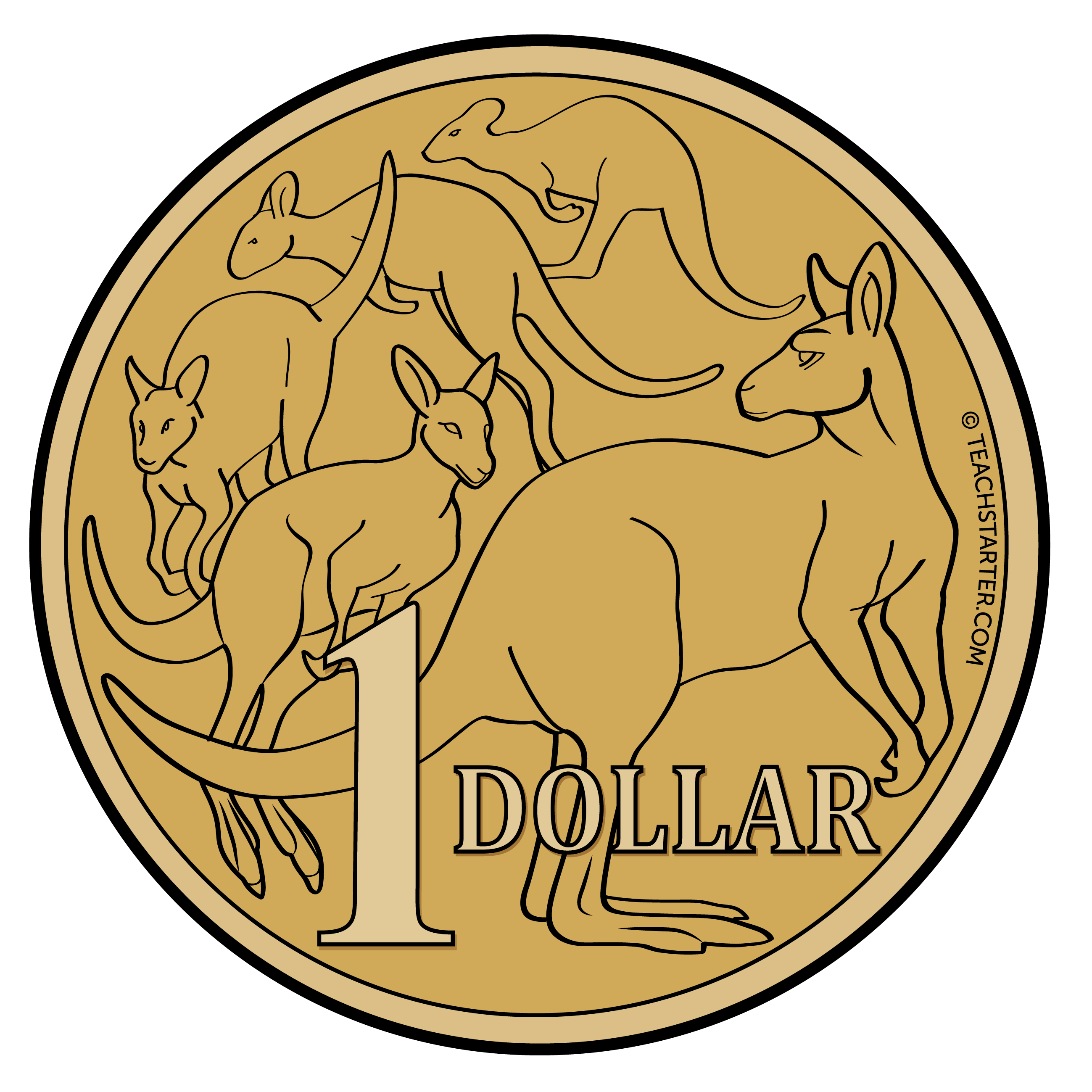 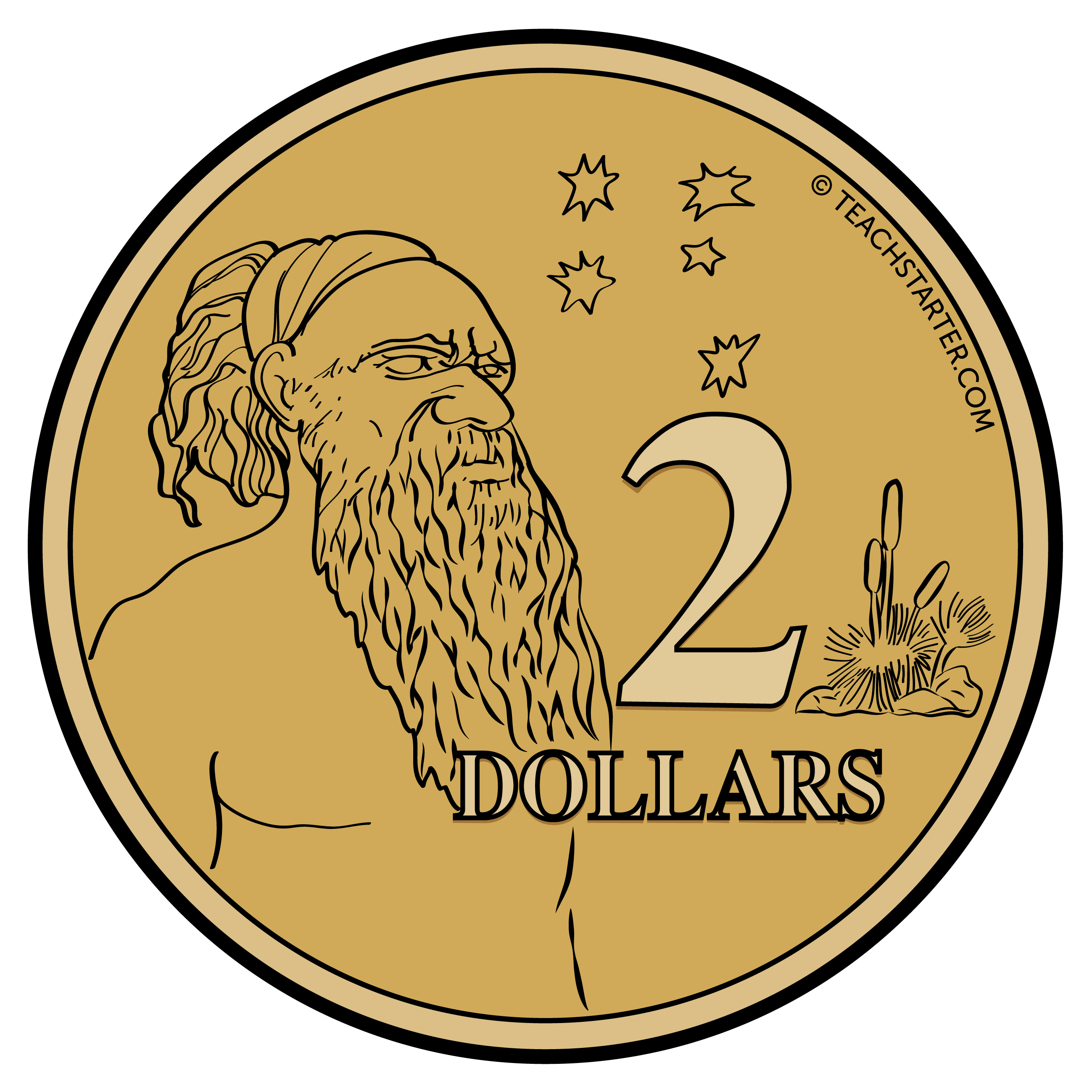 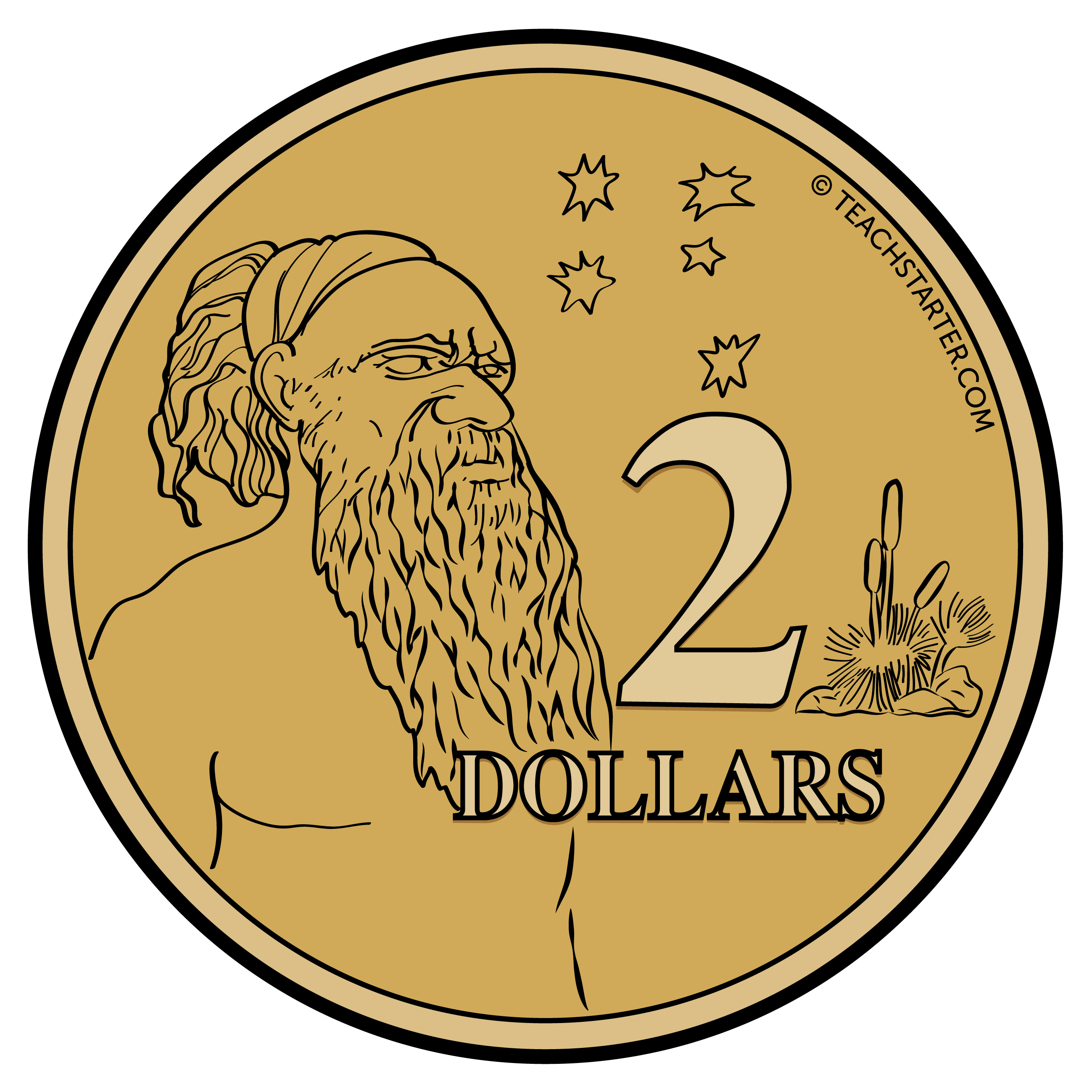 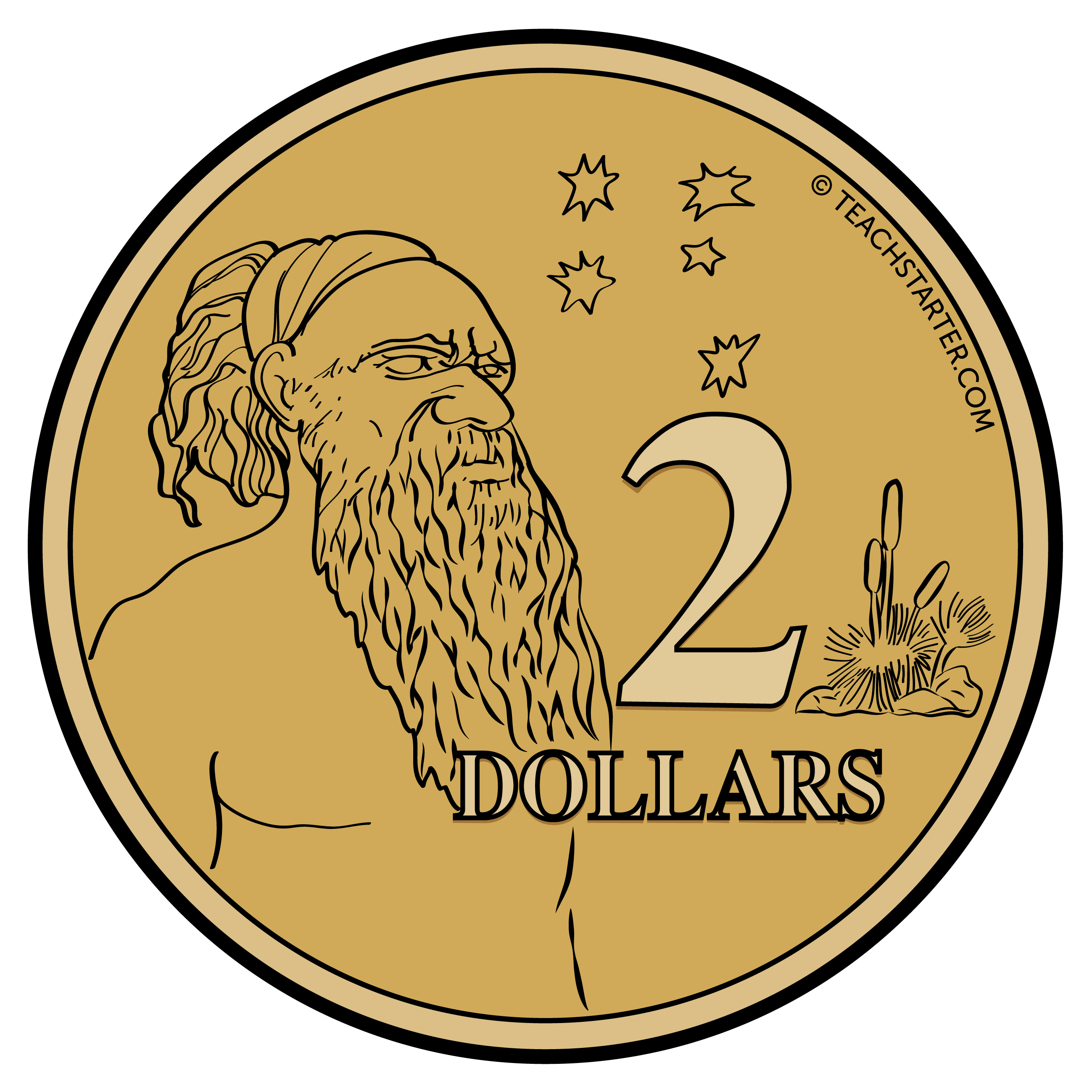 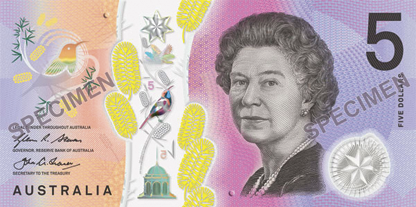 Dominic bought a new pair of shorts for $15.
What combination of money did Dominic use to pay for his shorts?
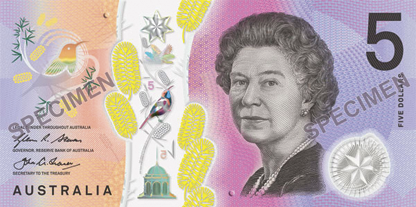 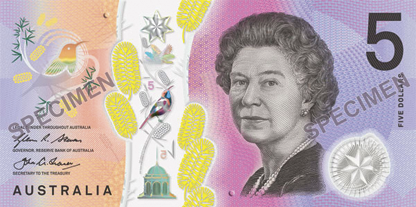 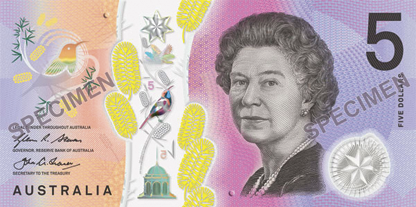 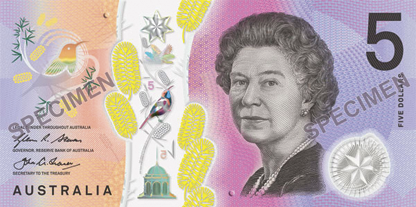 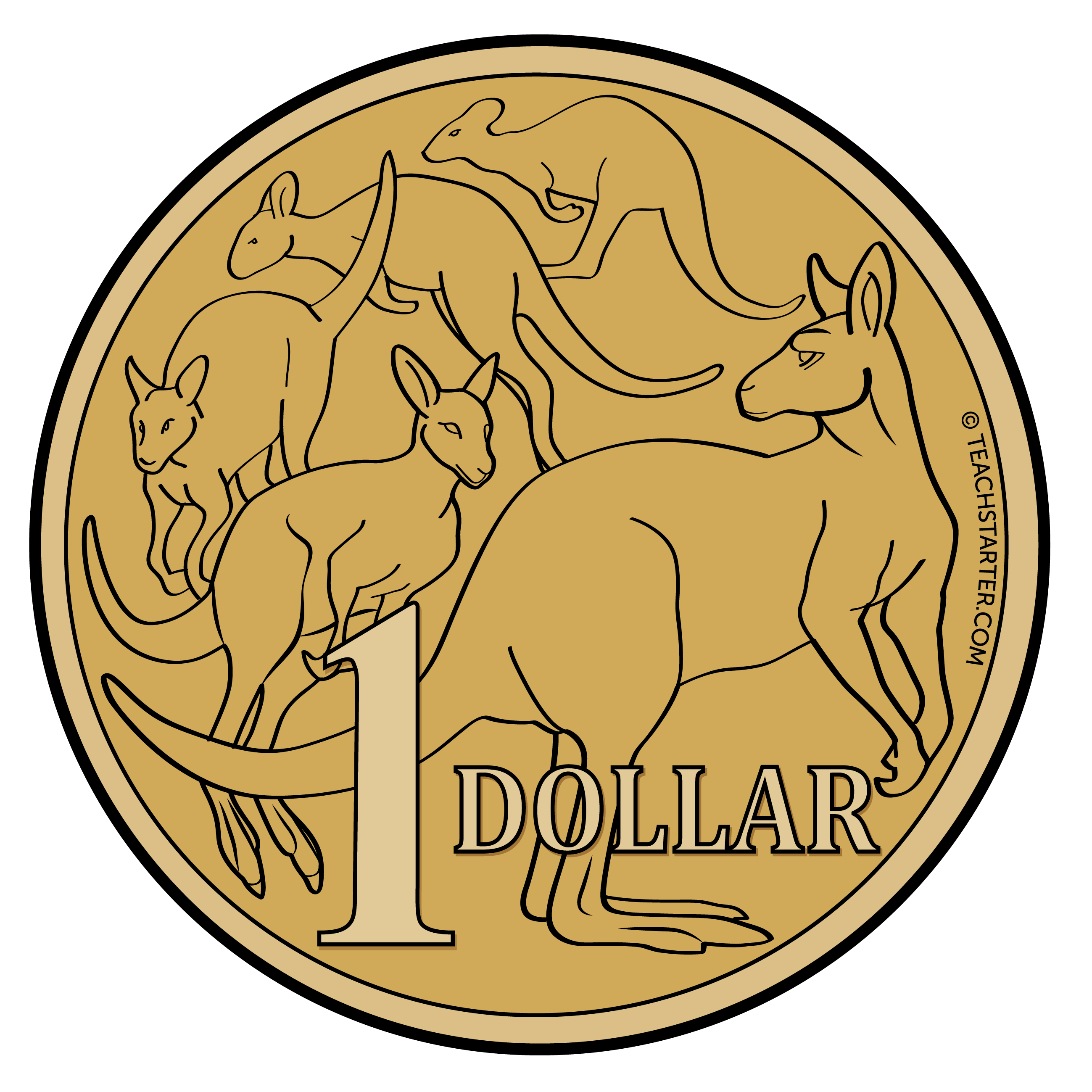 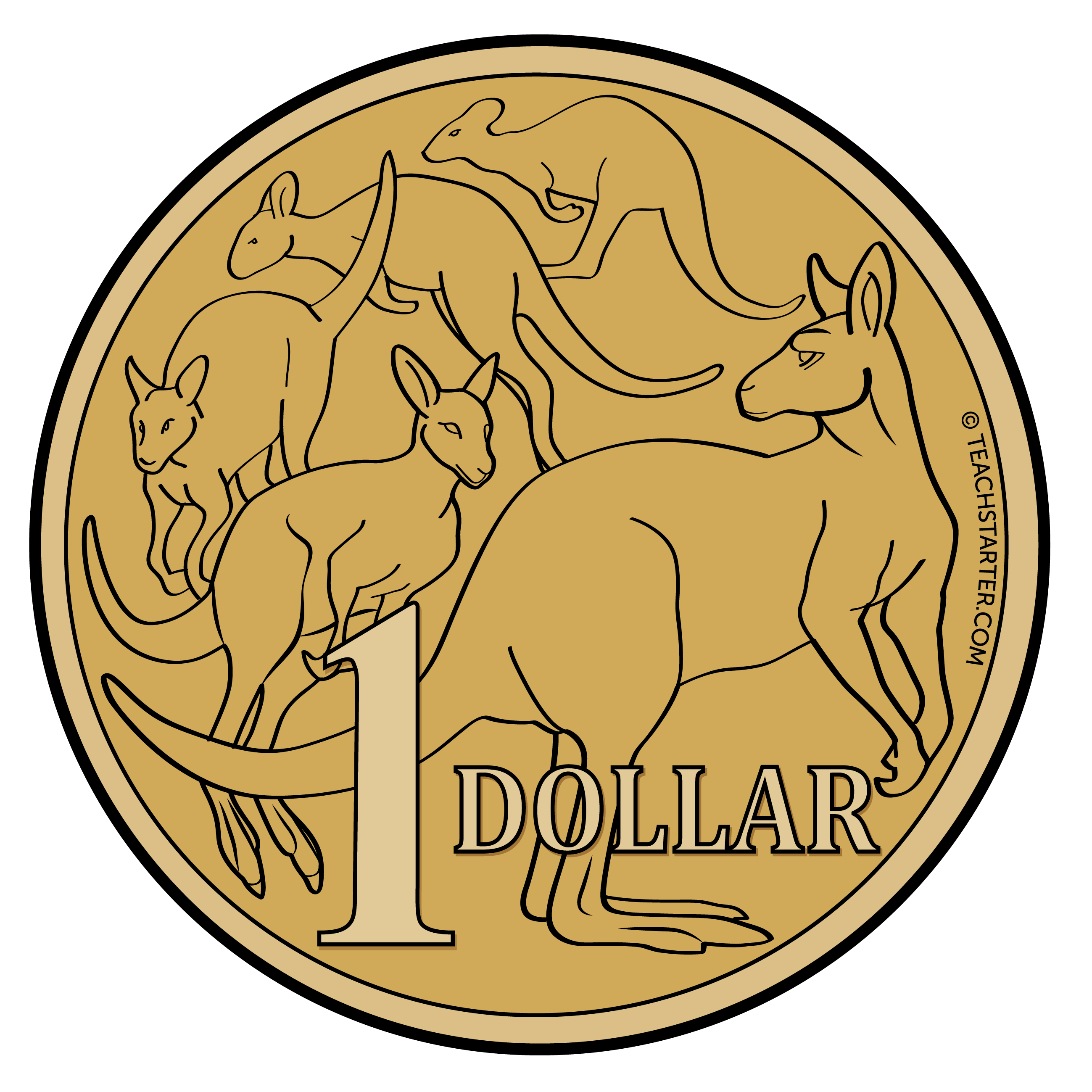 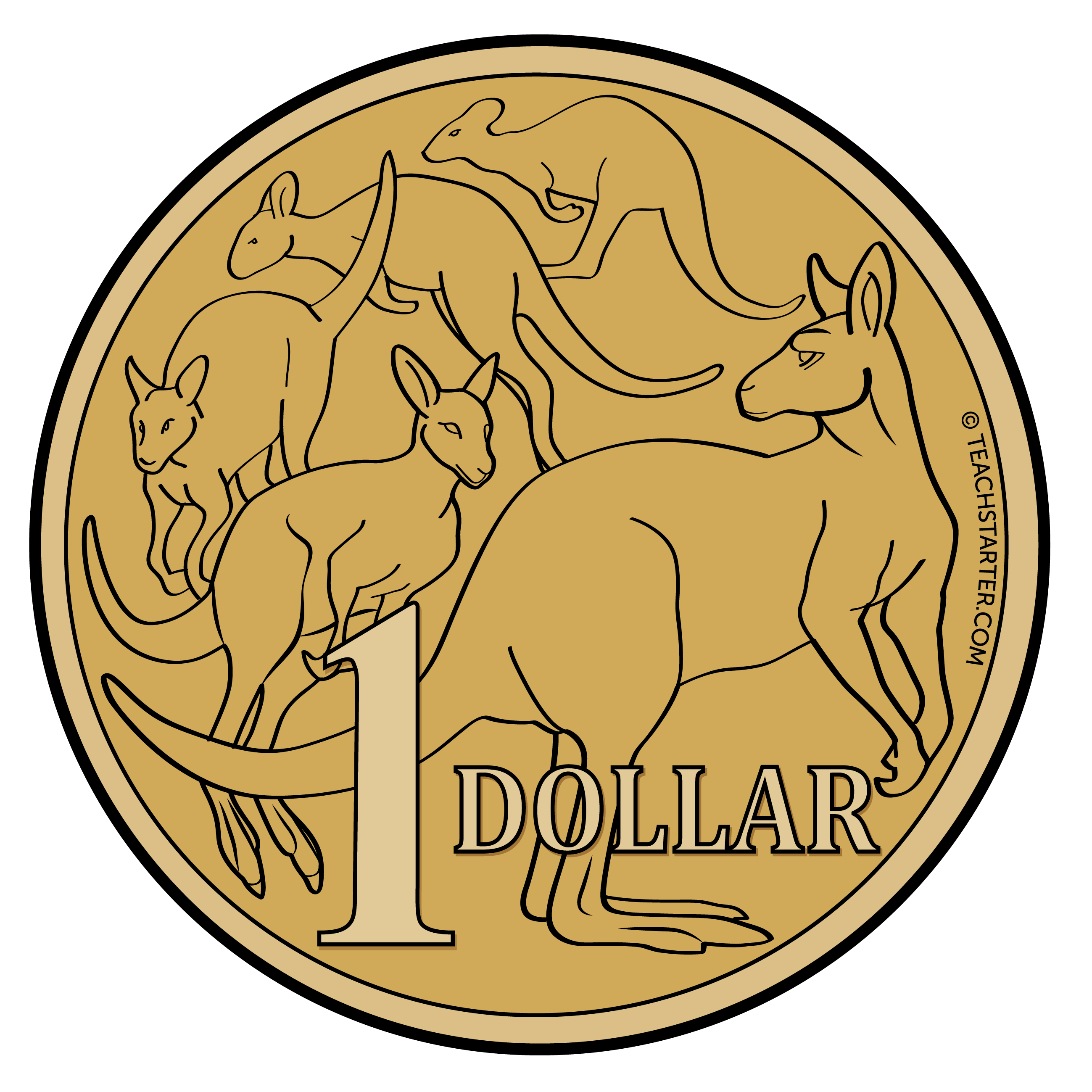 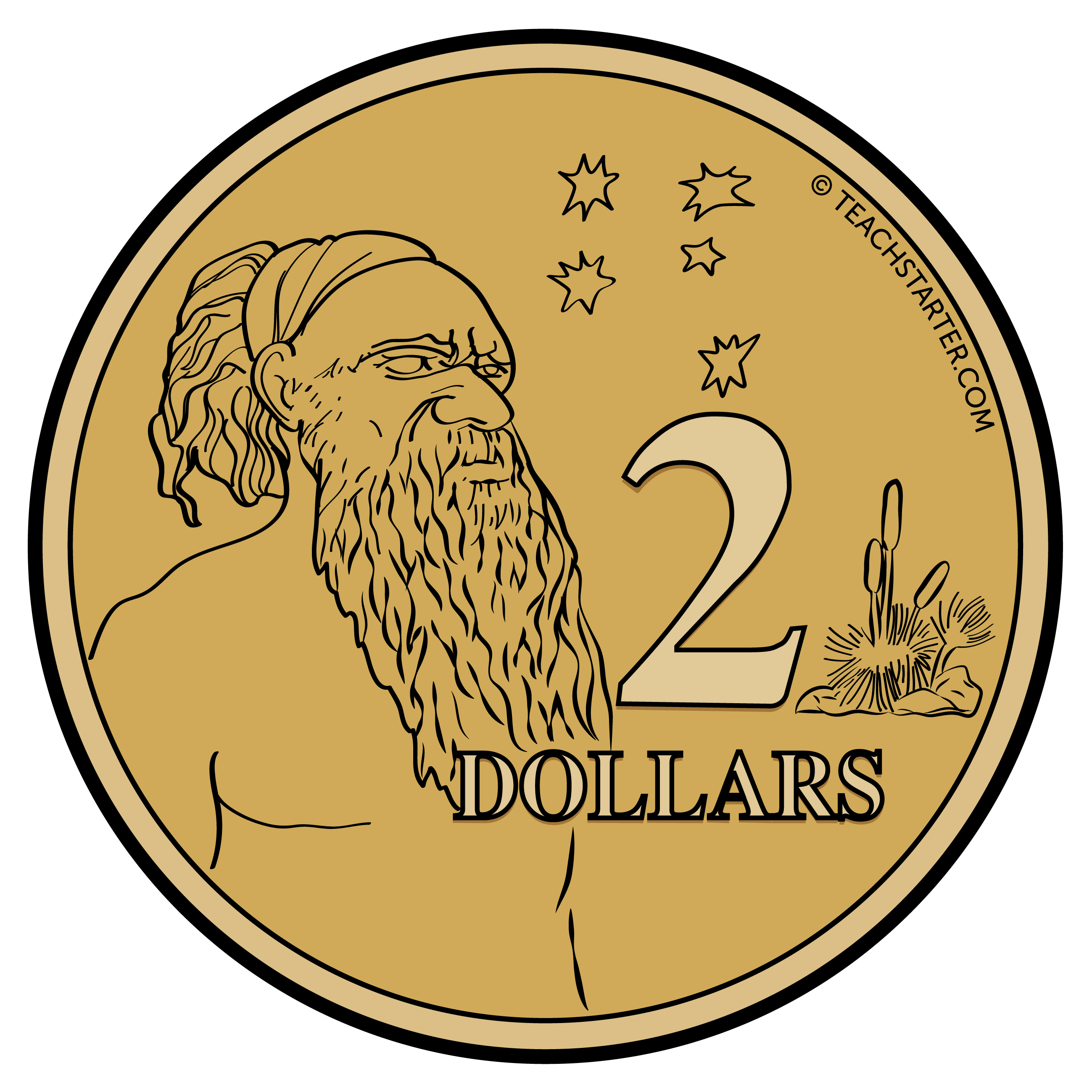 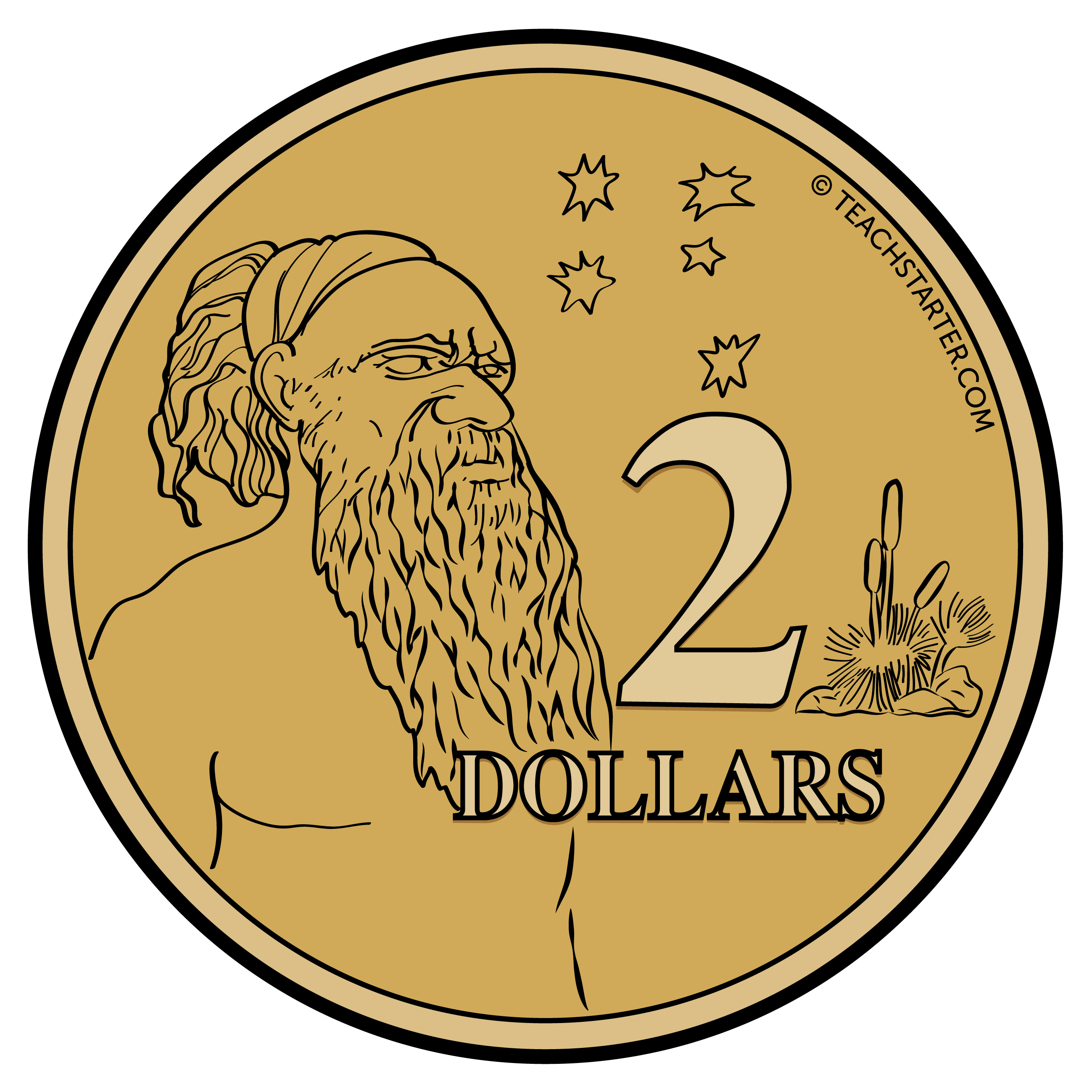 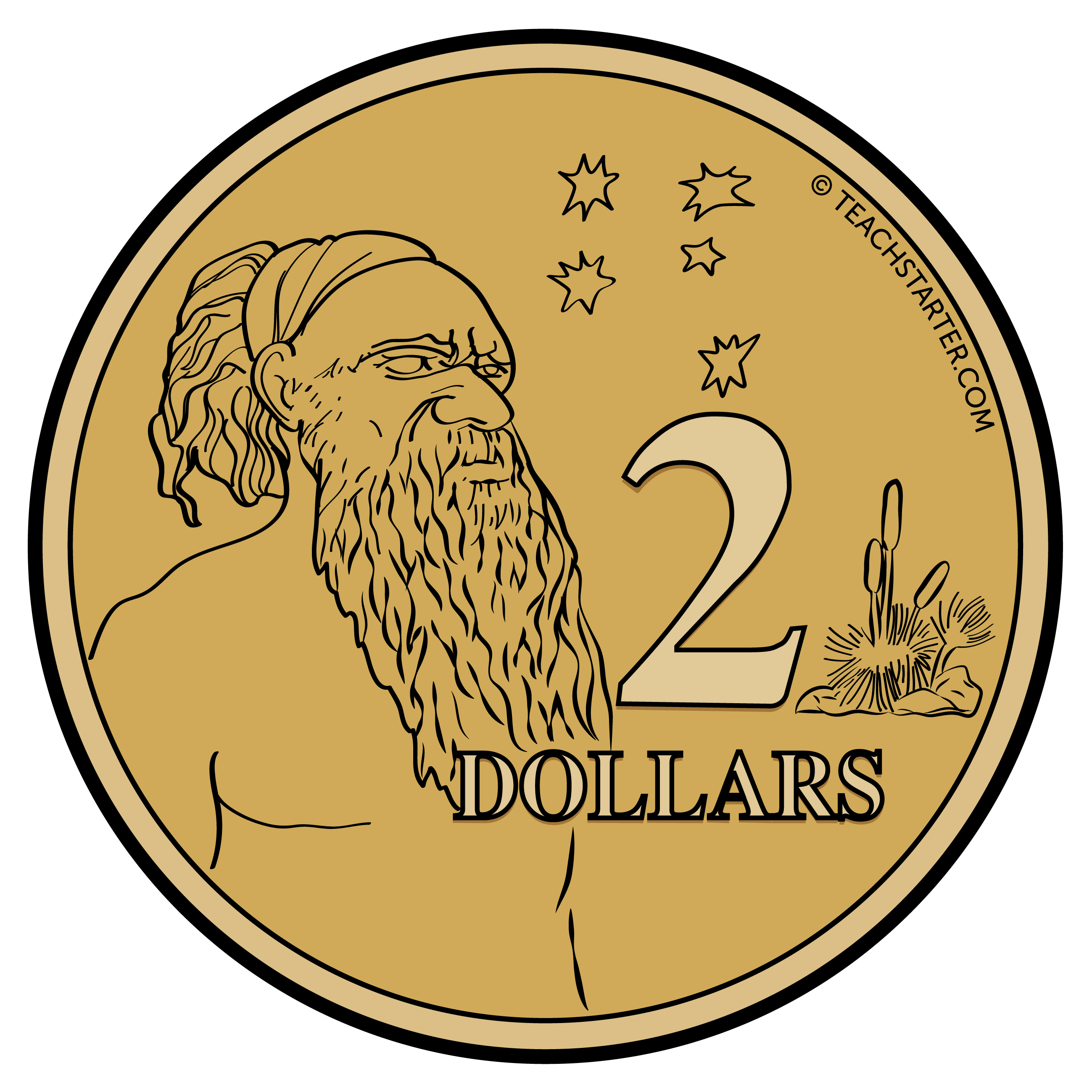 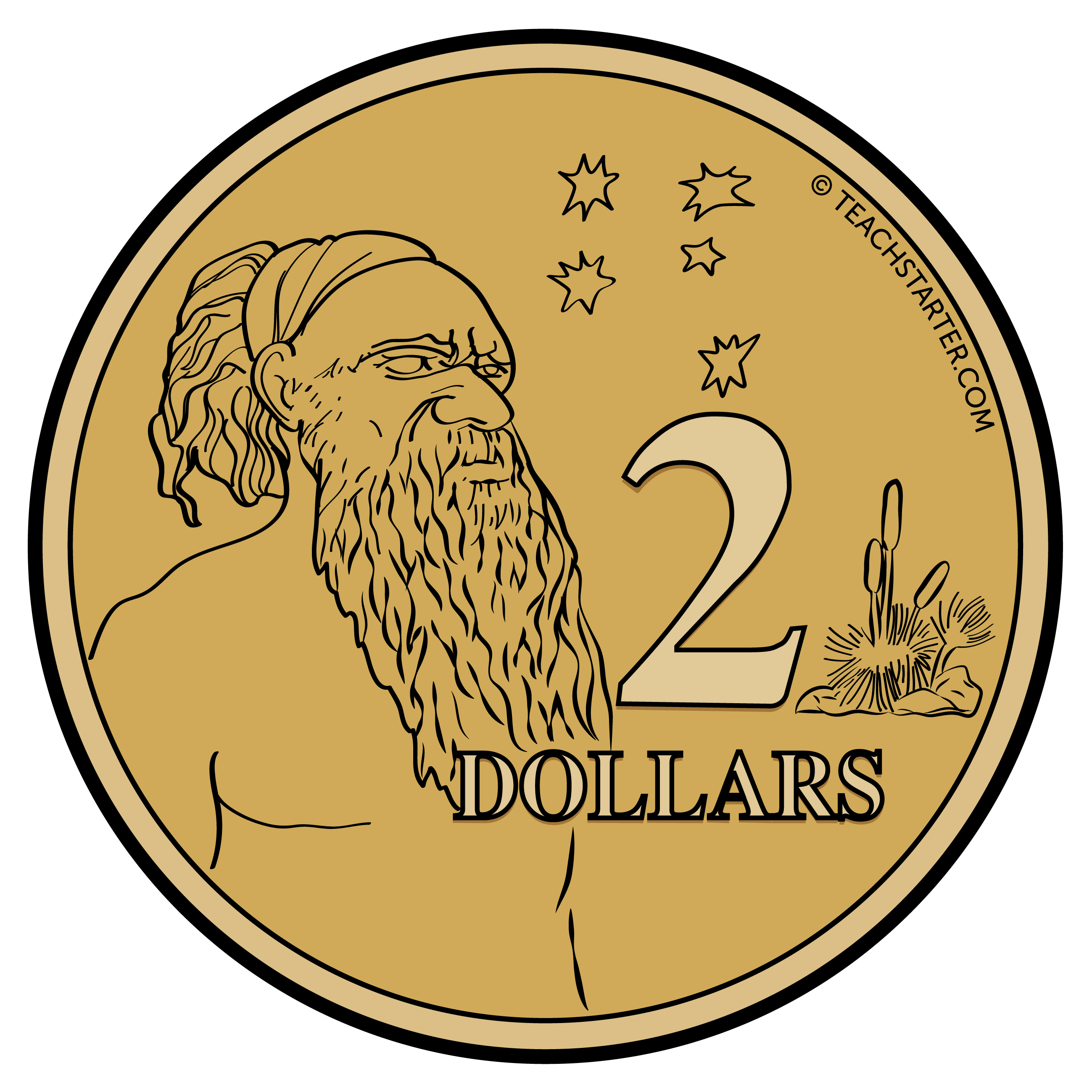 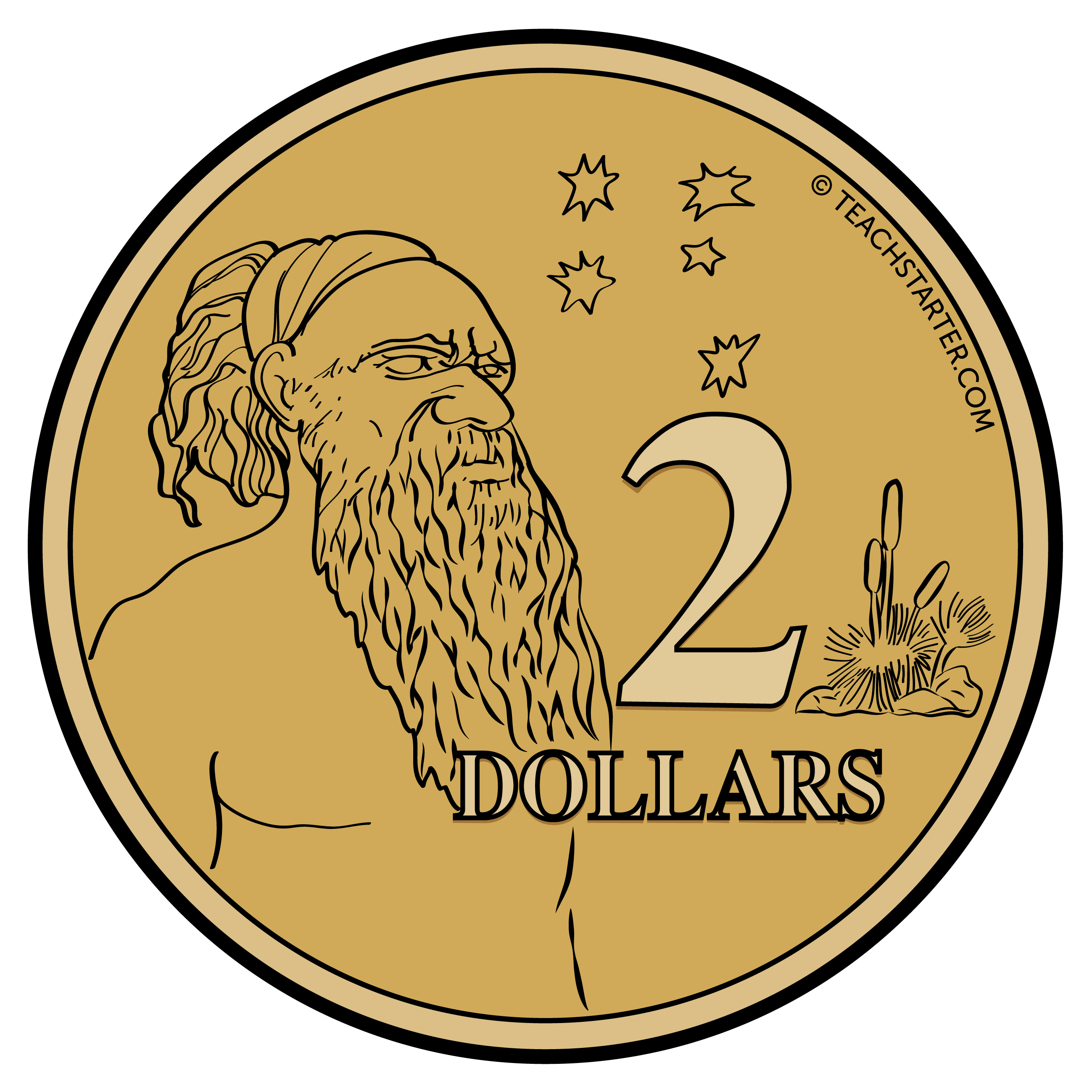 7
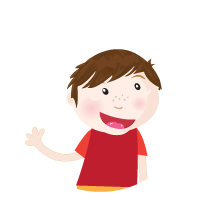 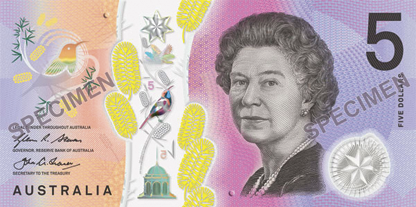 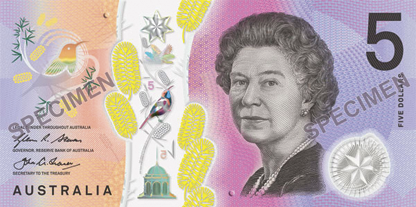 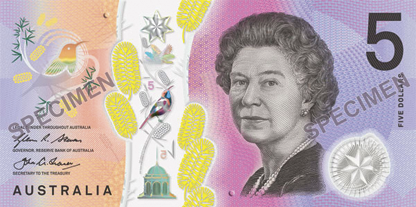 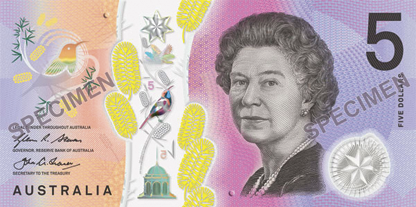 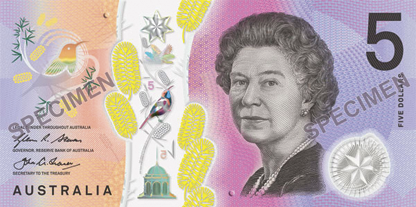 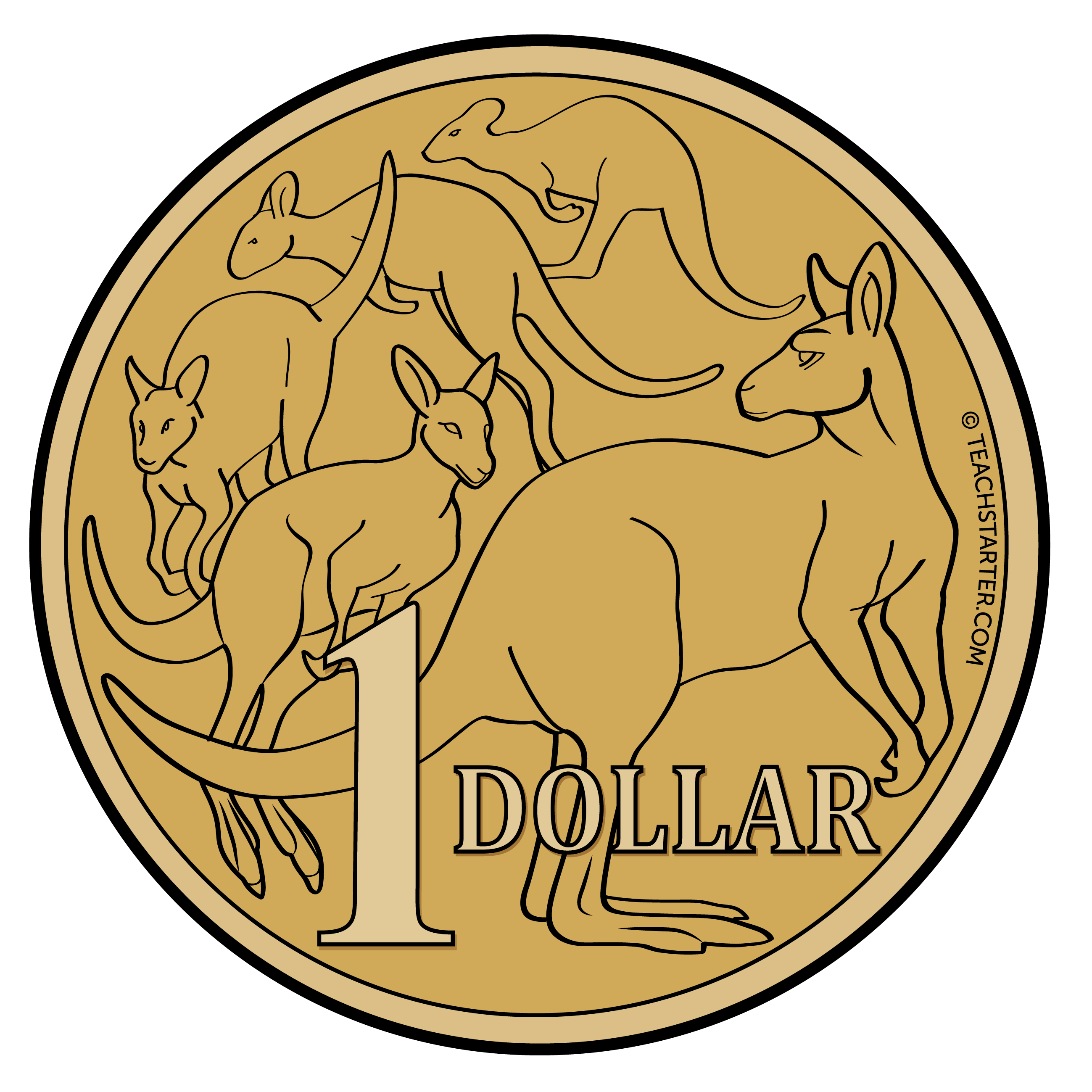 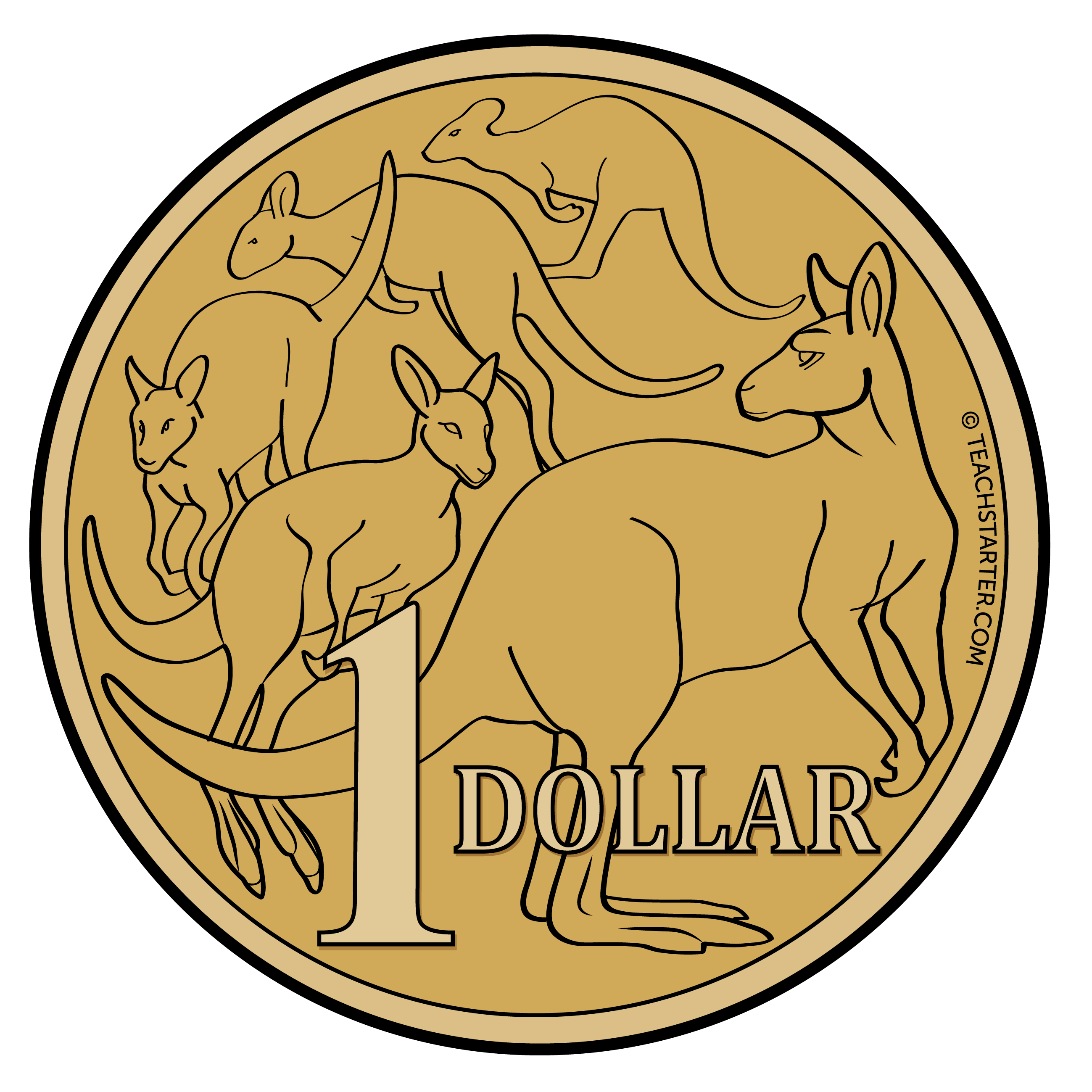 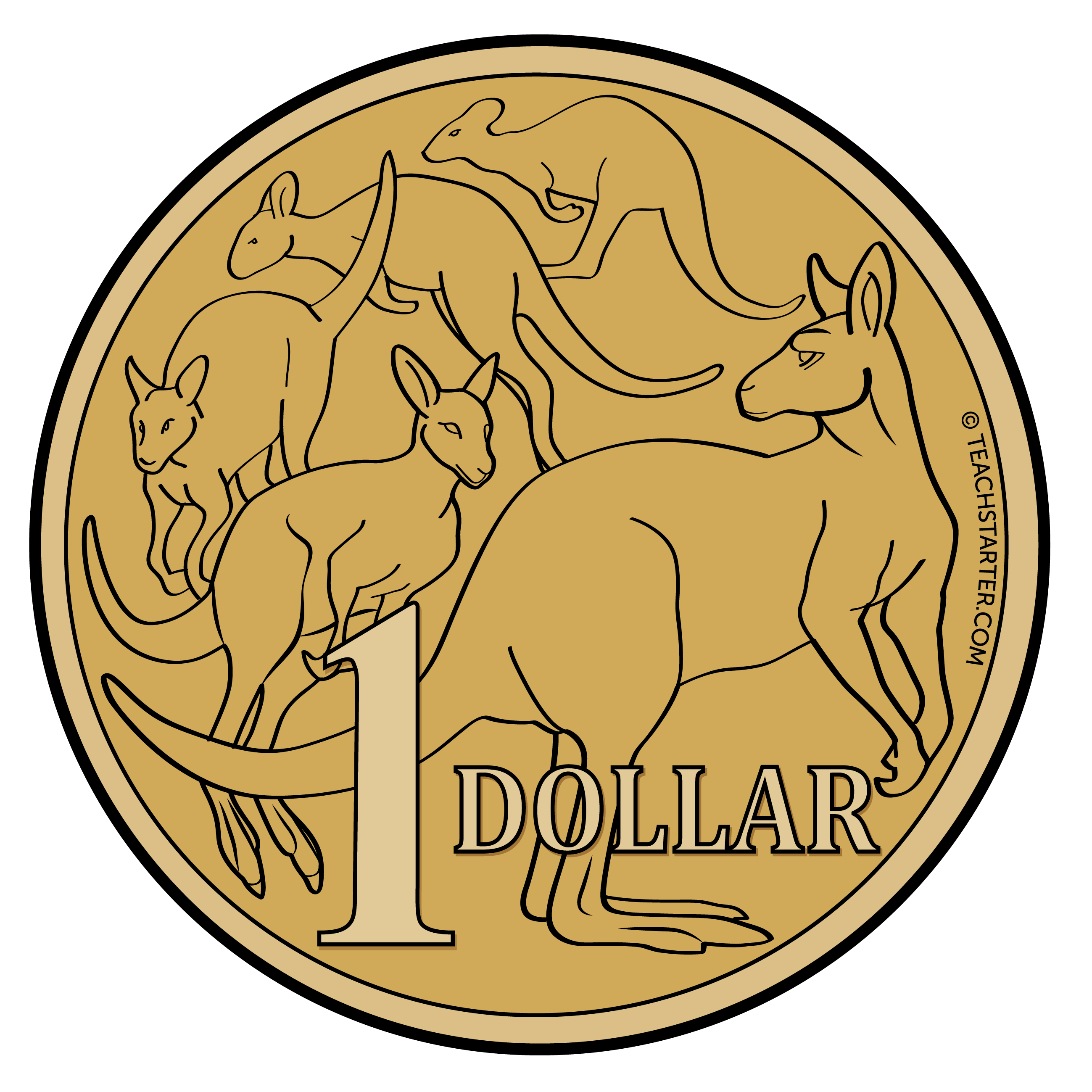 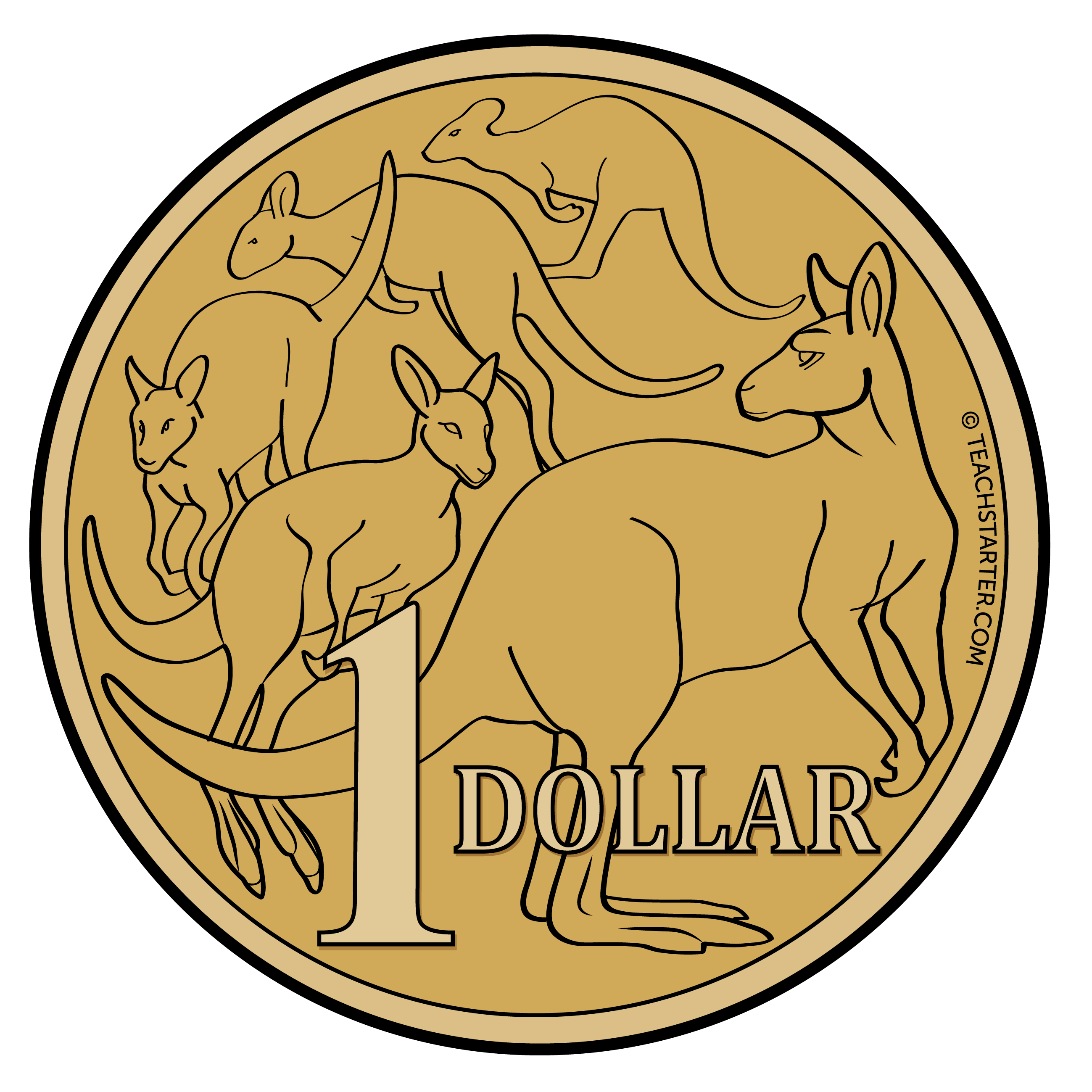 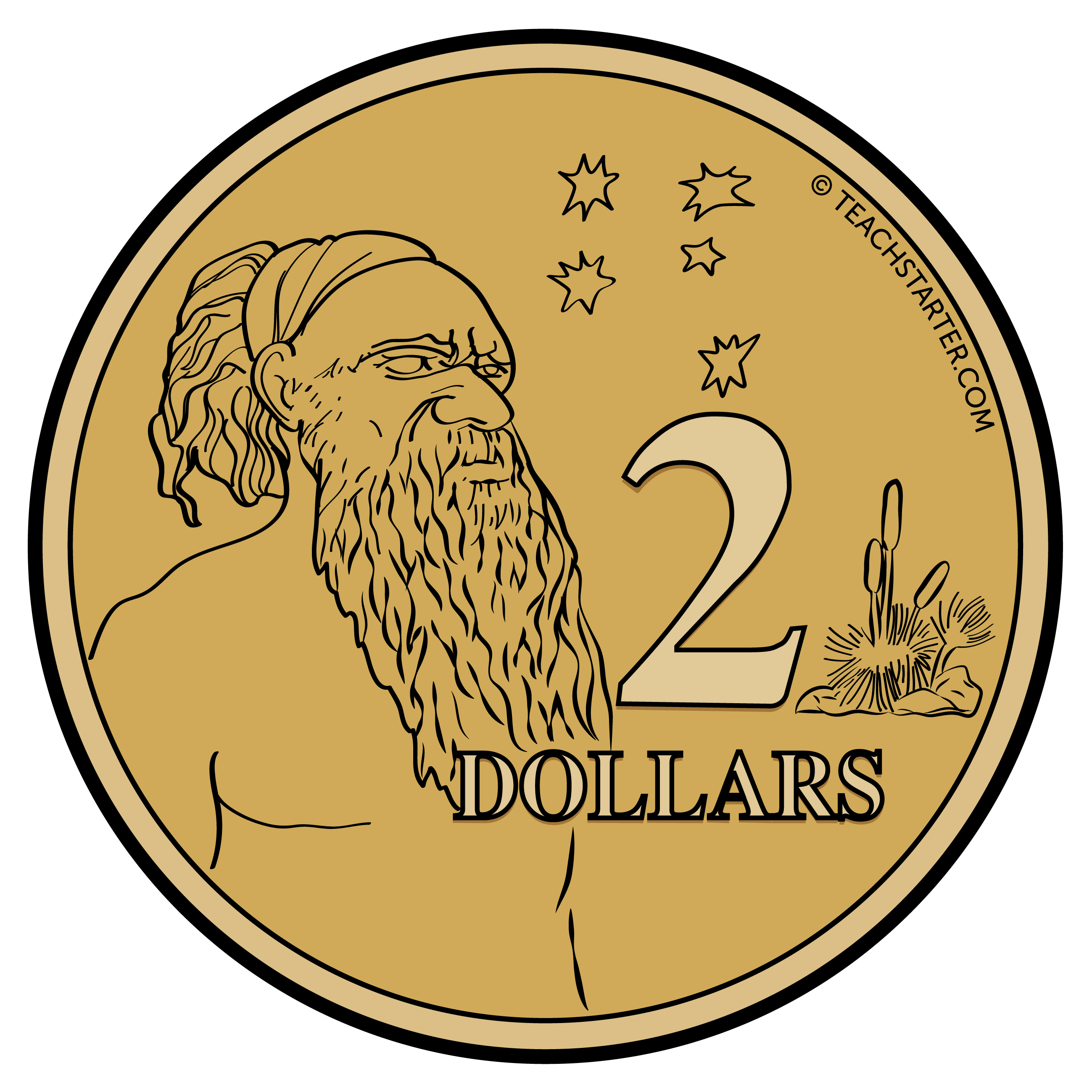 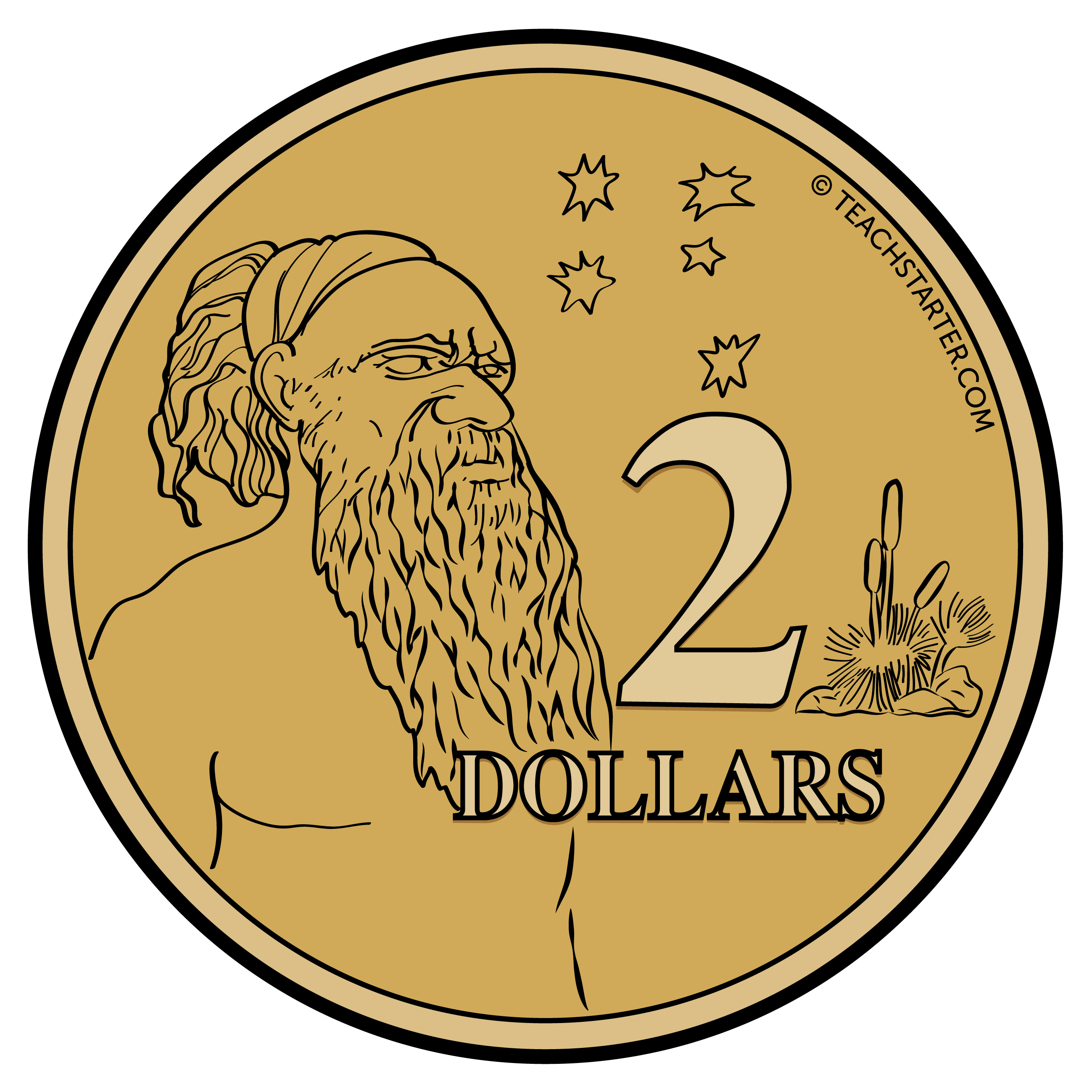 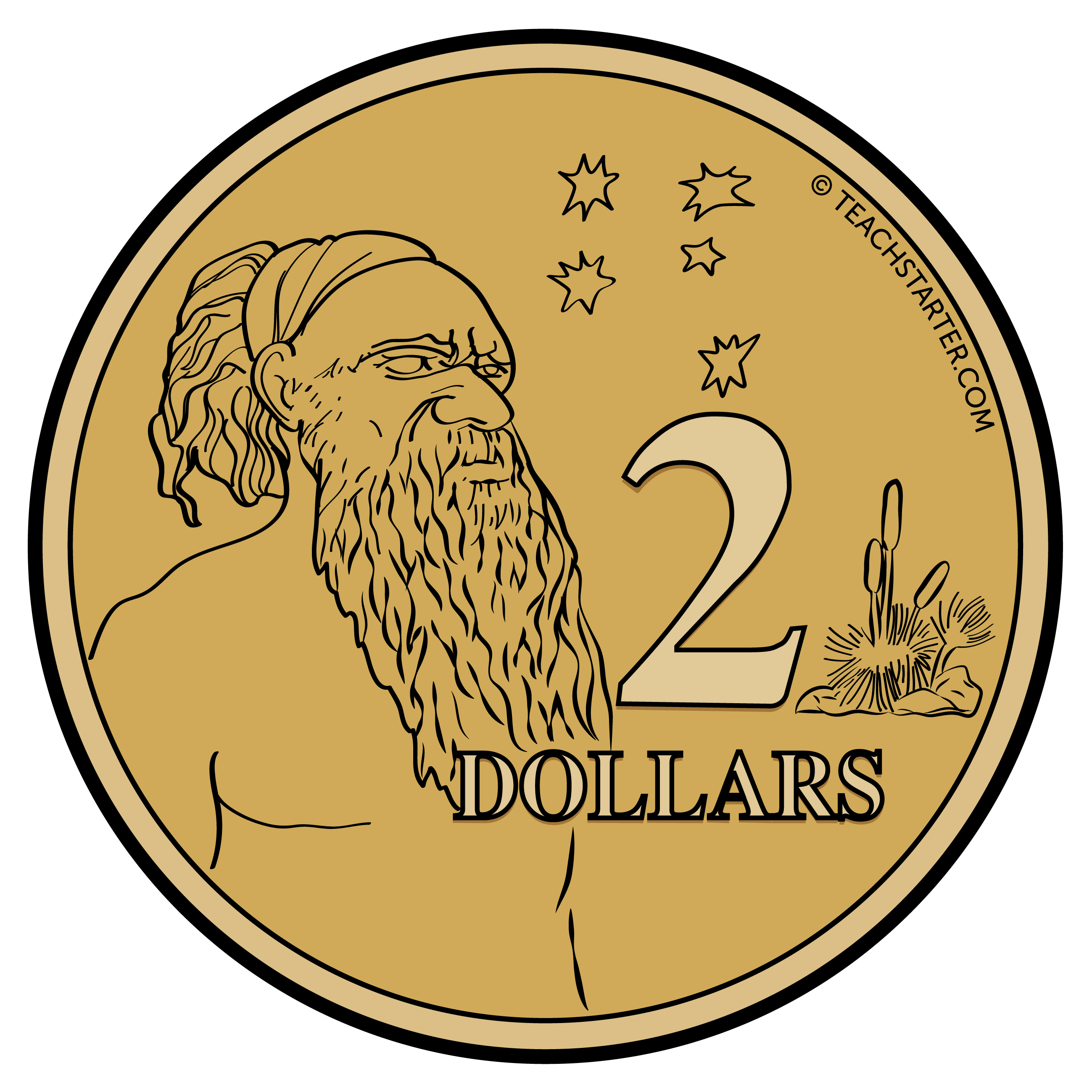 Dominic bought a new pair of shorts for $15.
1 x $1 = $12 x $2 = $42 x $5 = $10$1 + $4 + $10 = $15
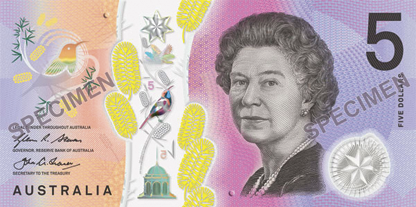 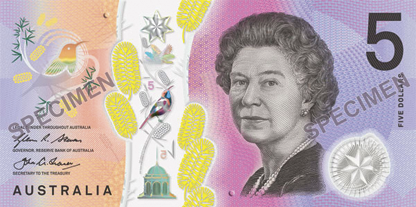 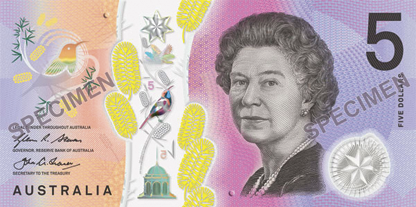 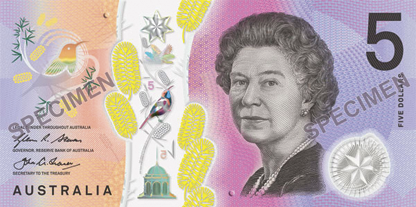 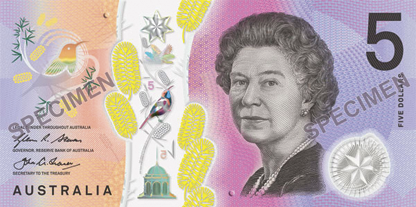 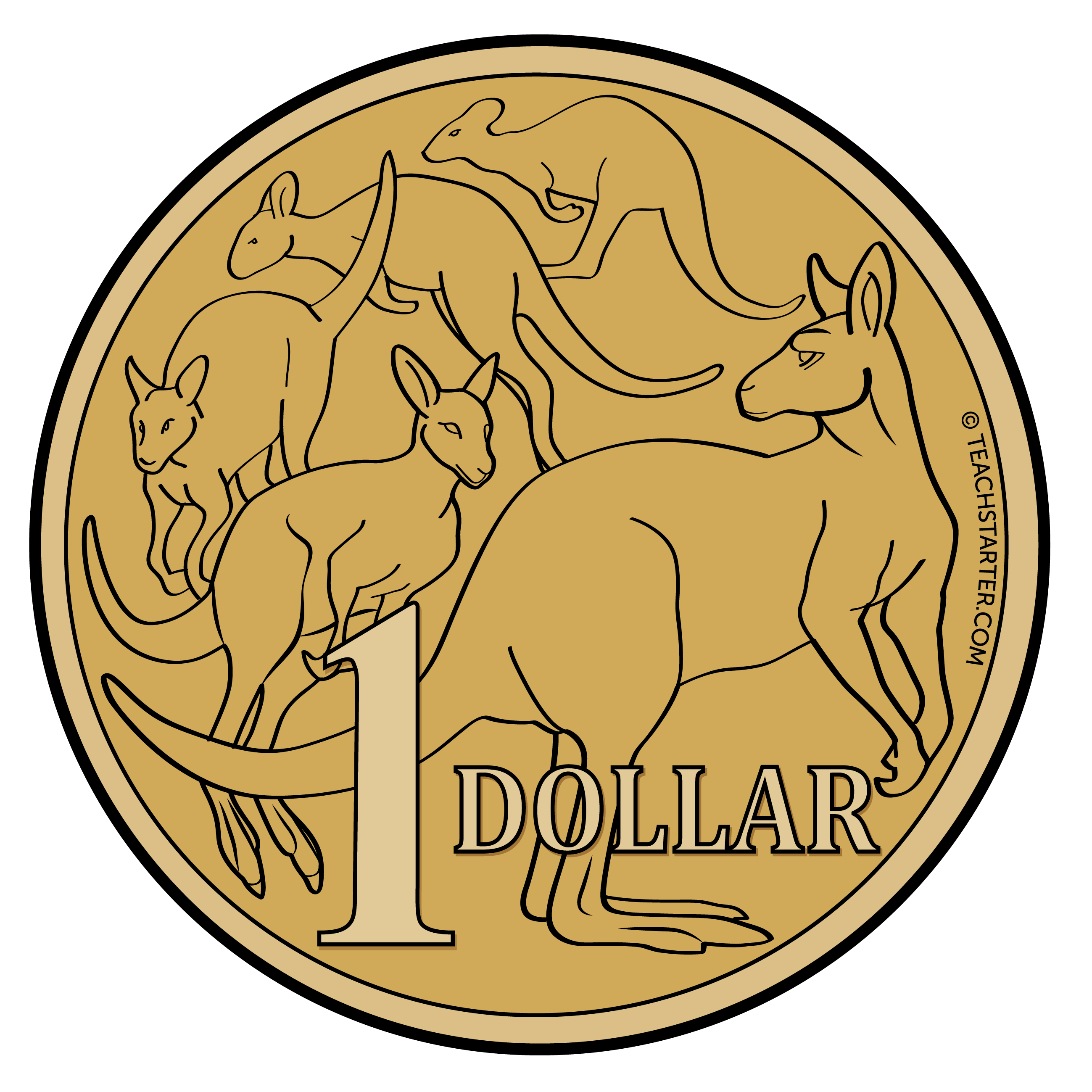 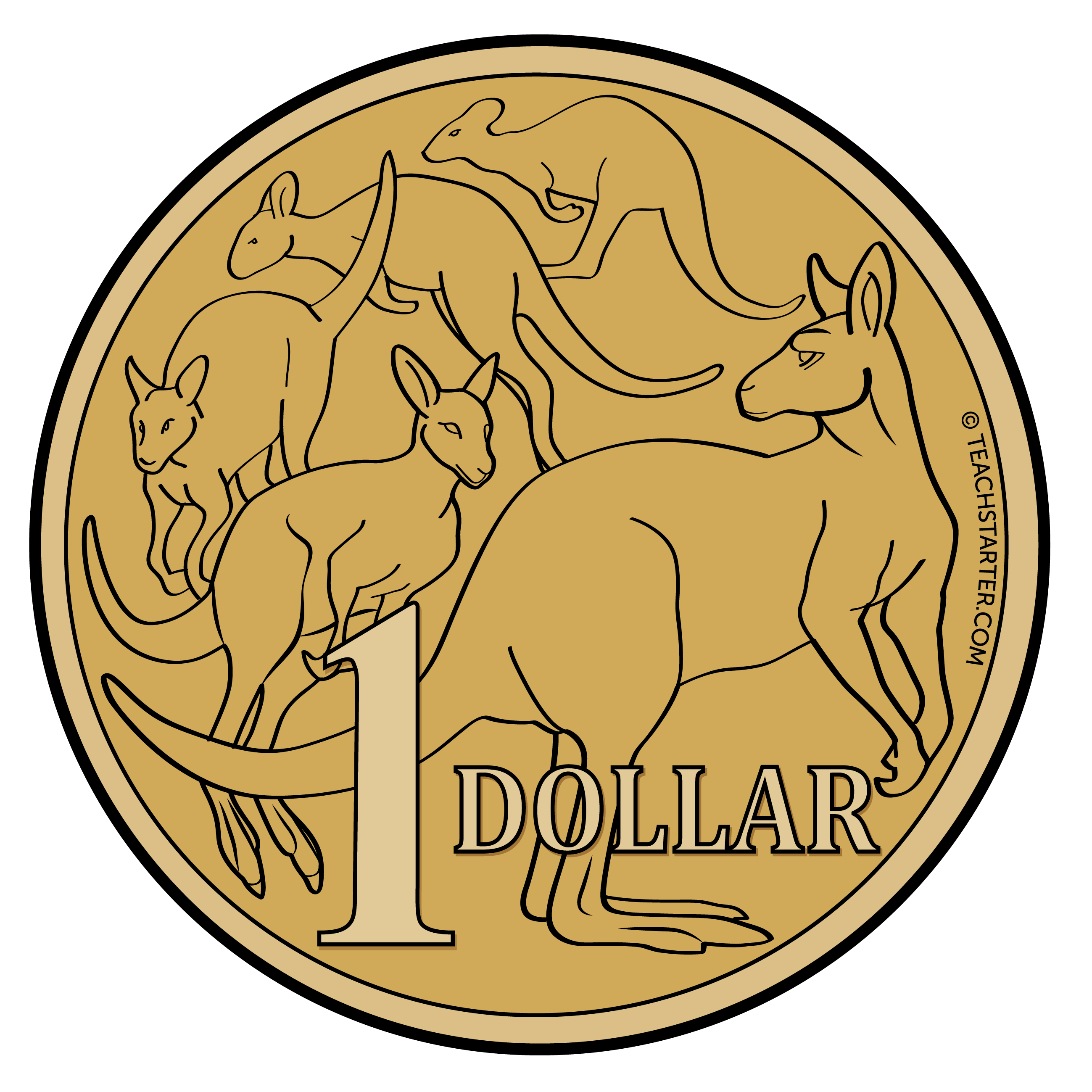 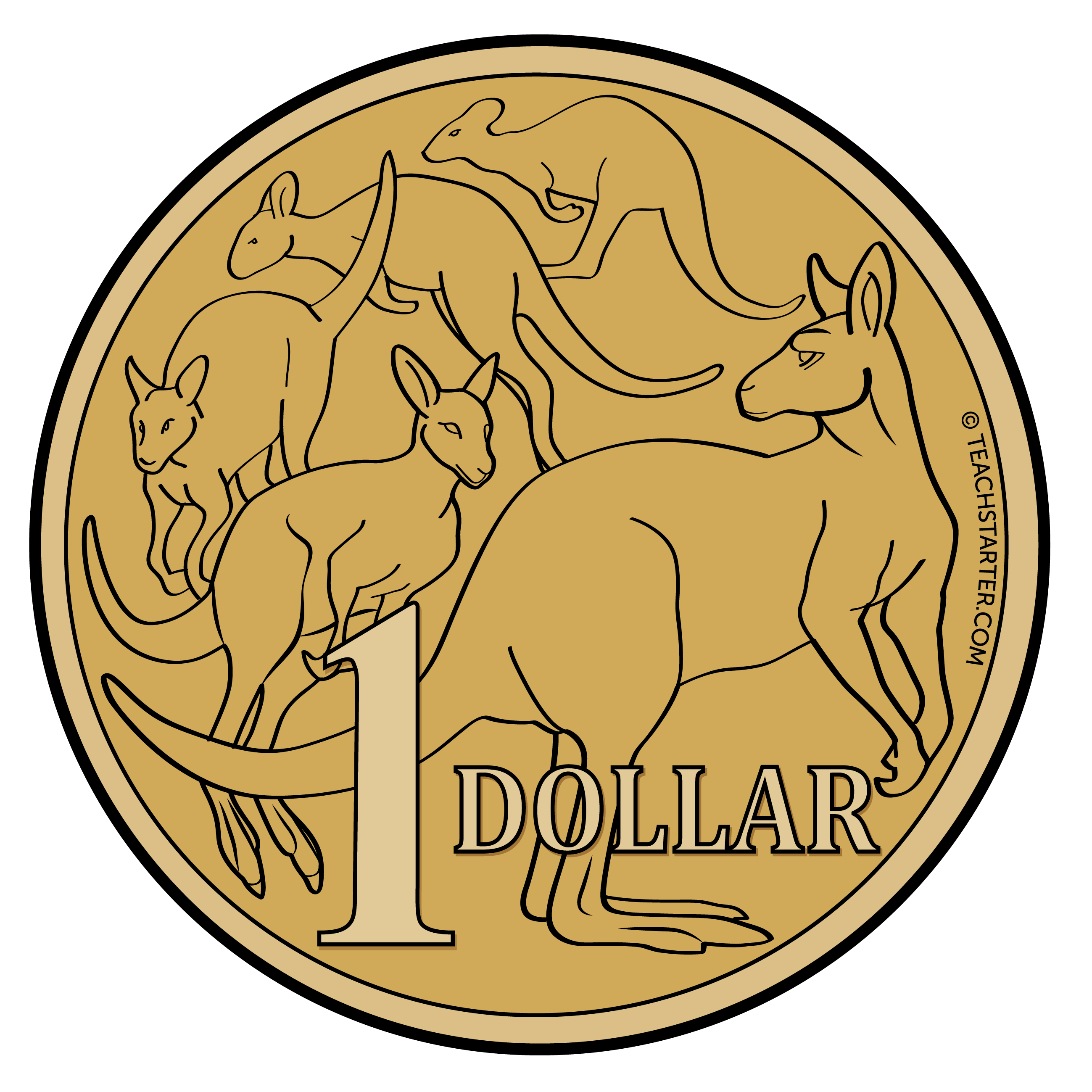 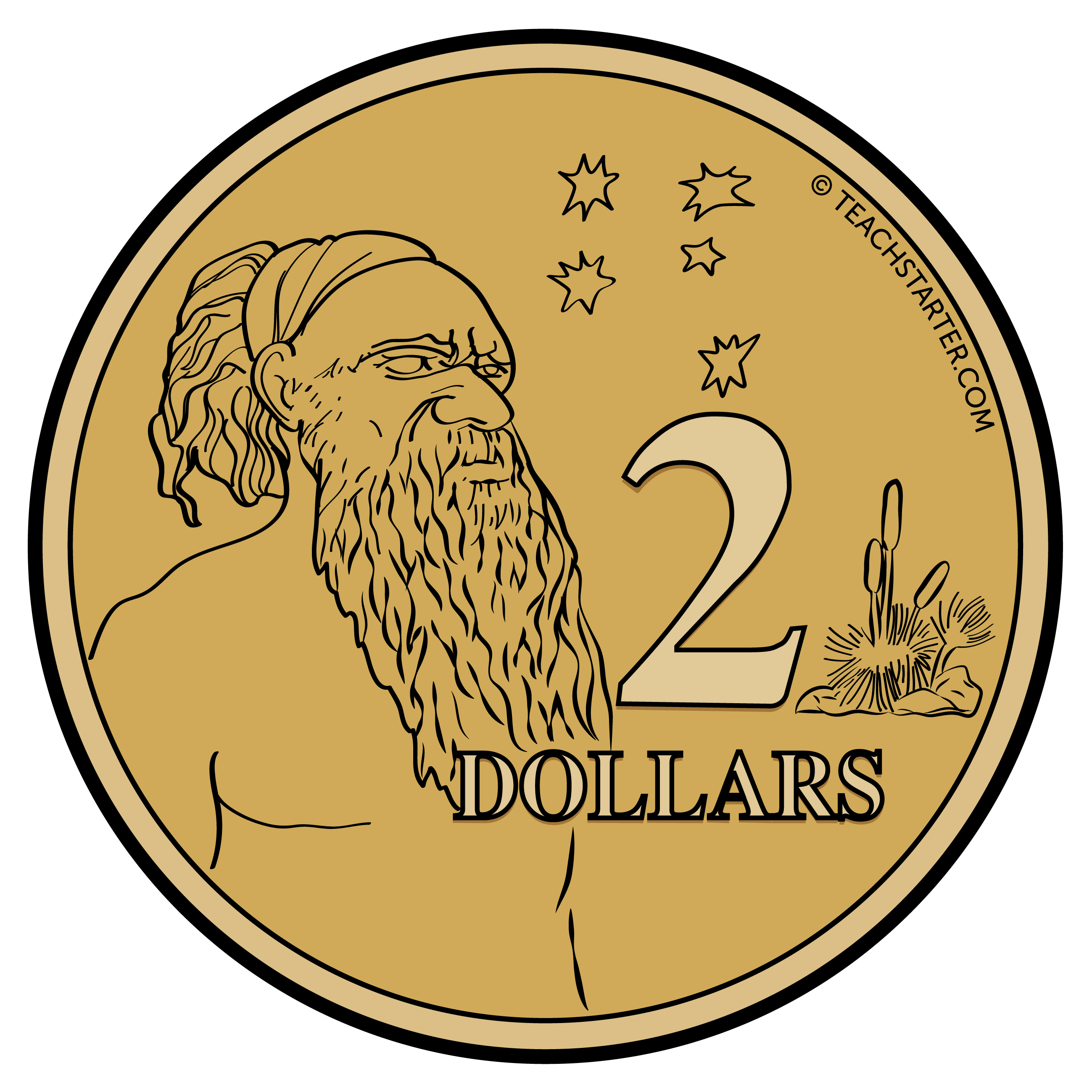 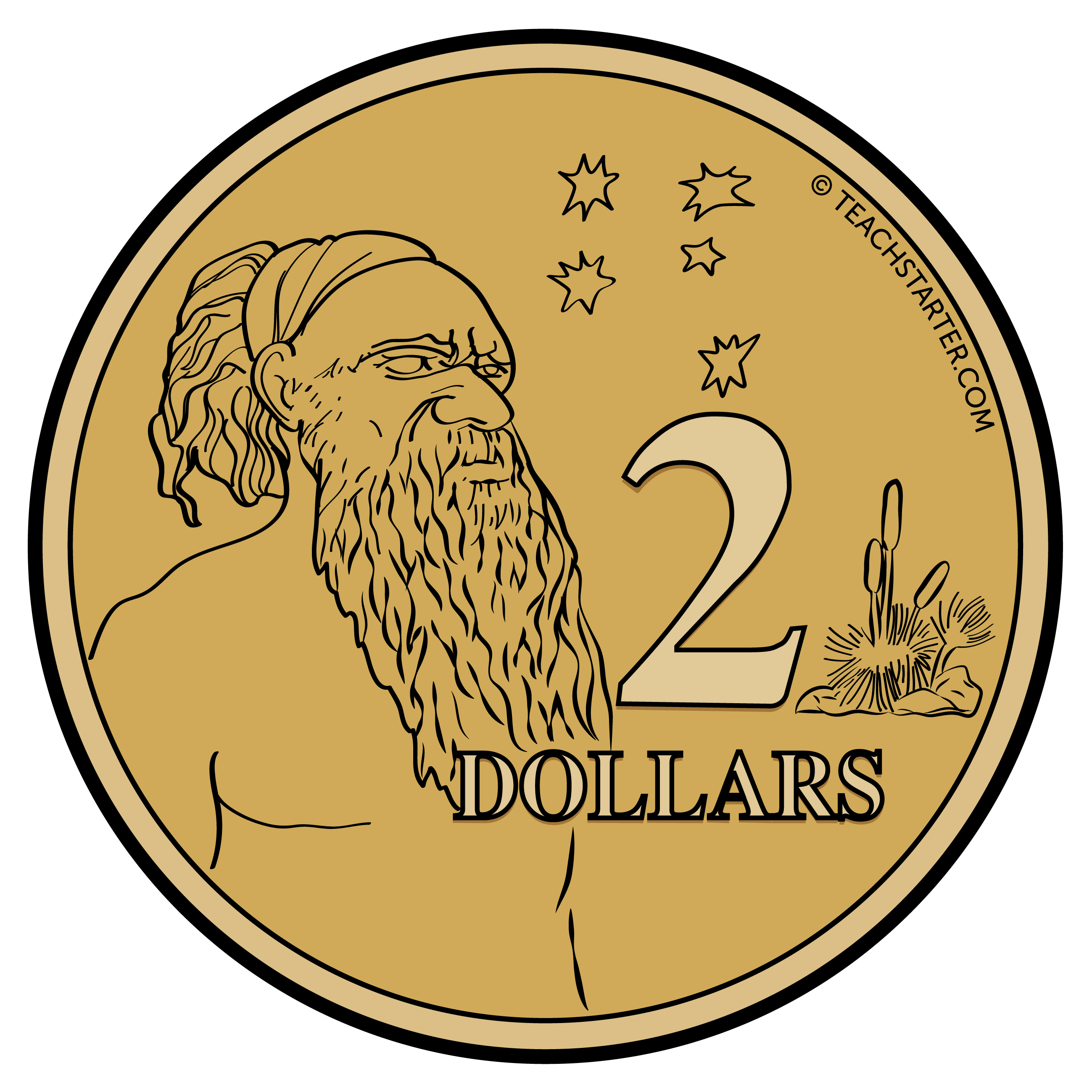 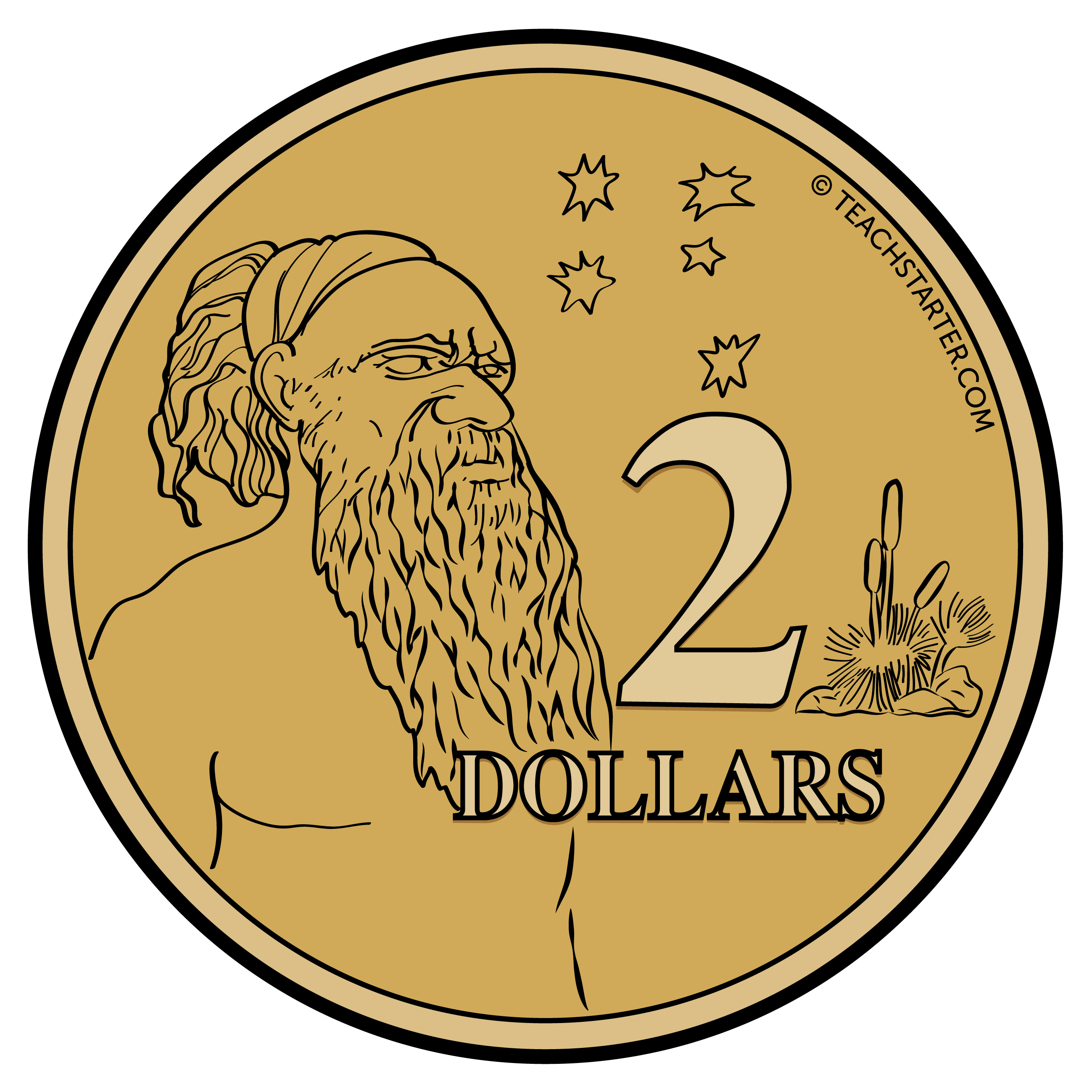 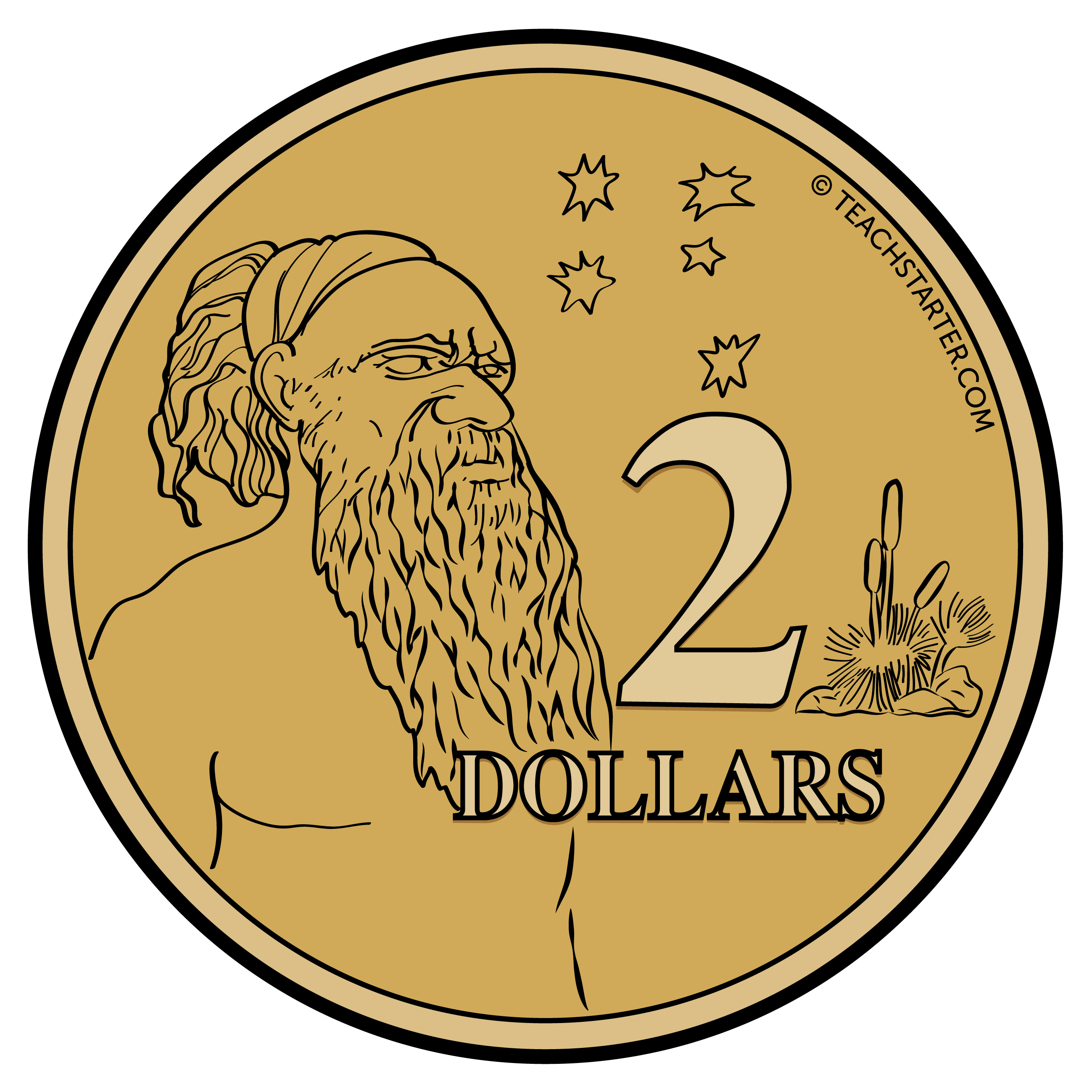 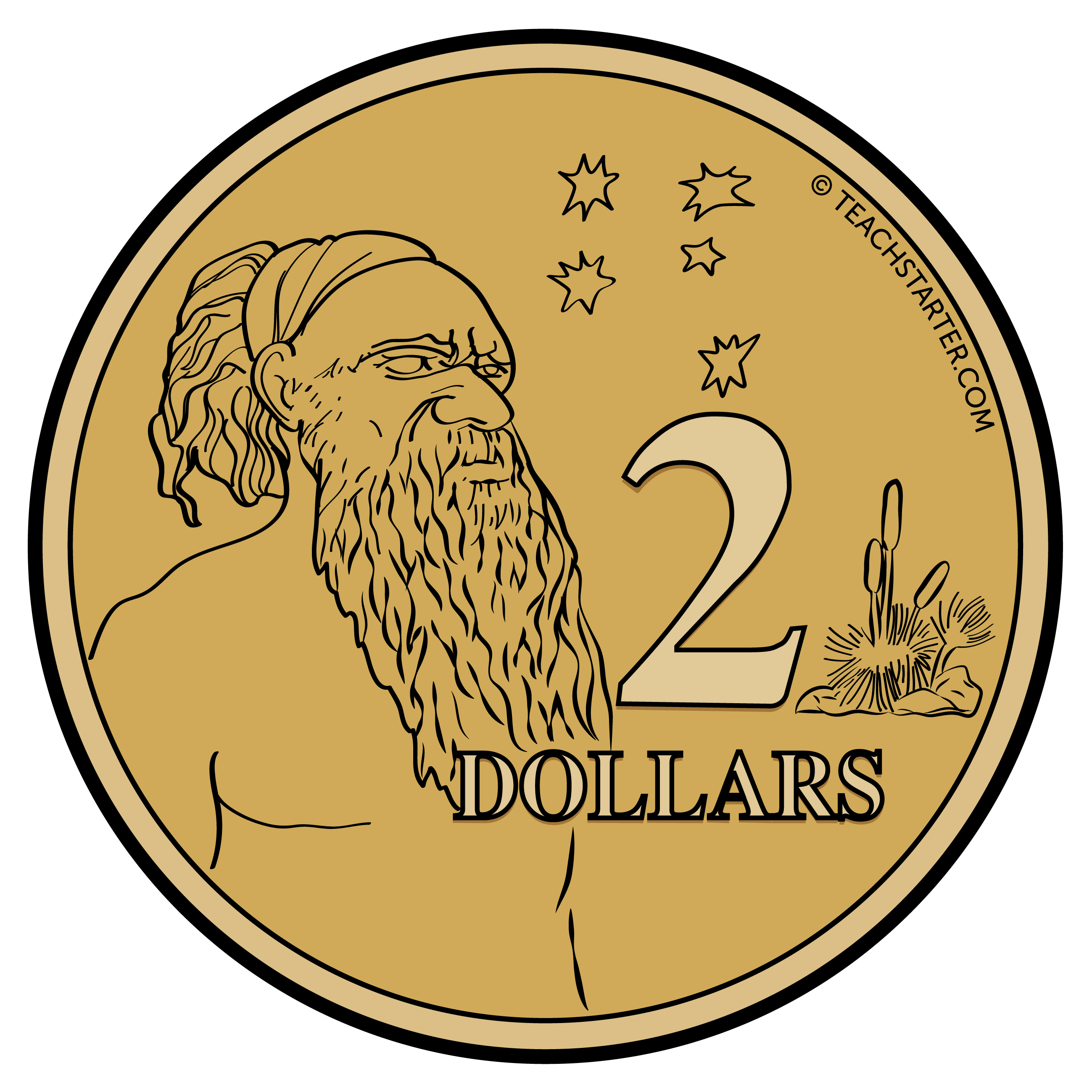 8
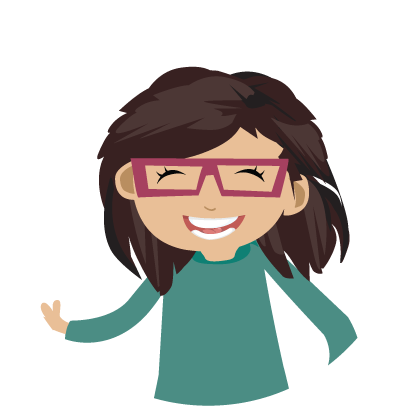 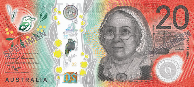 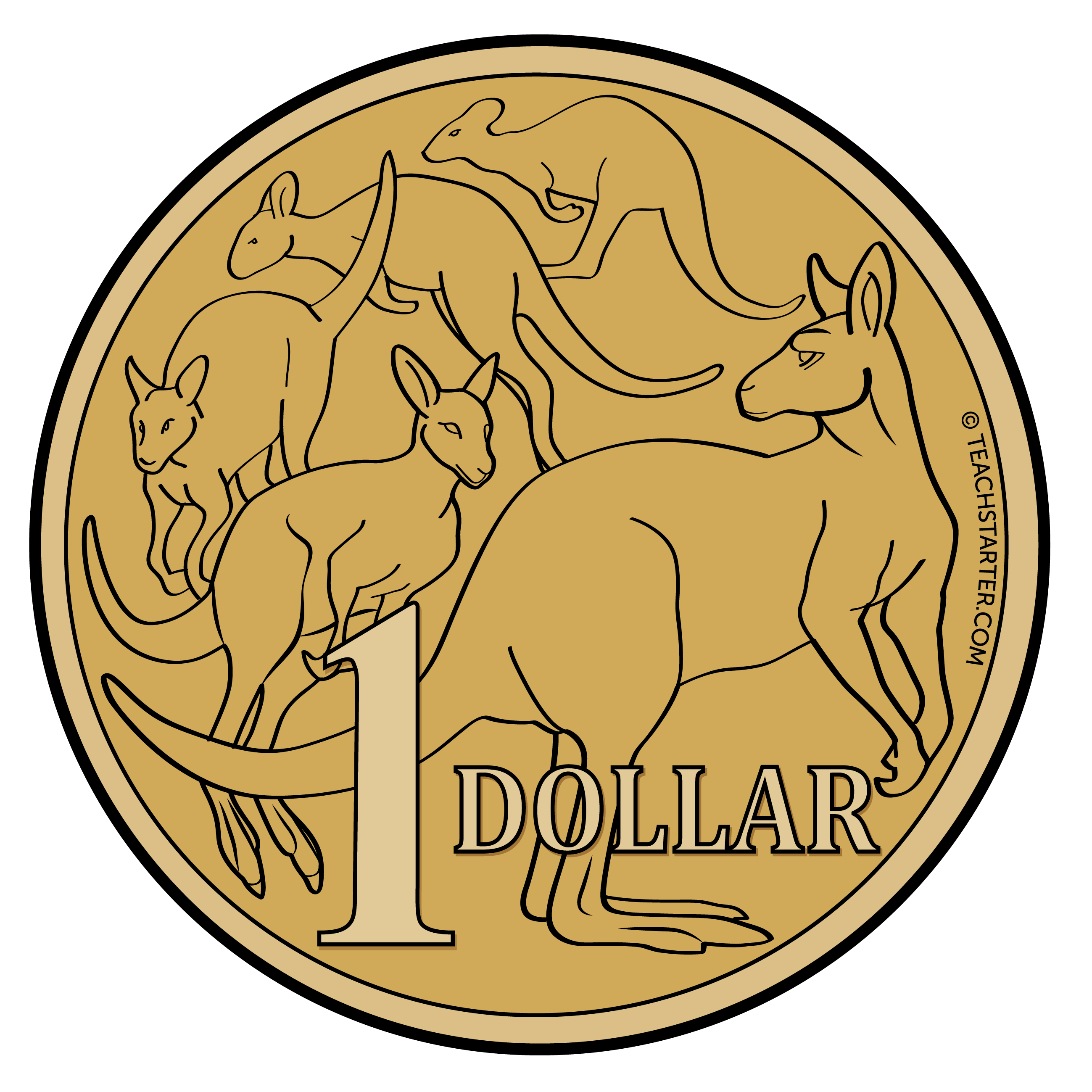 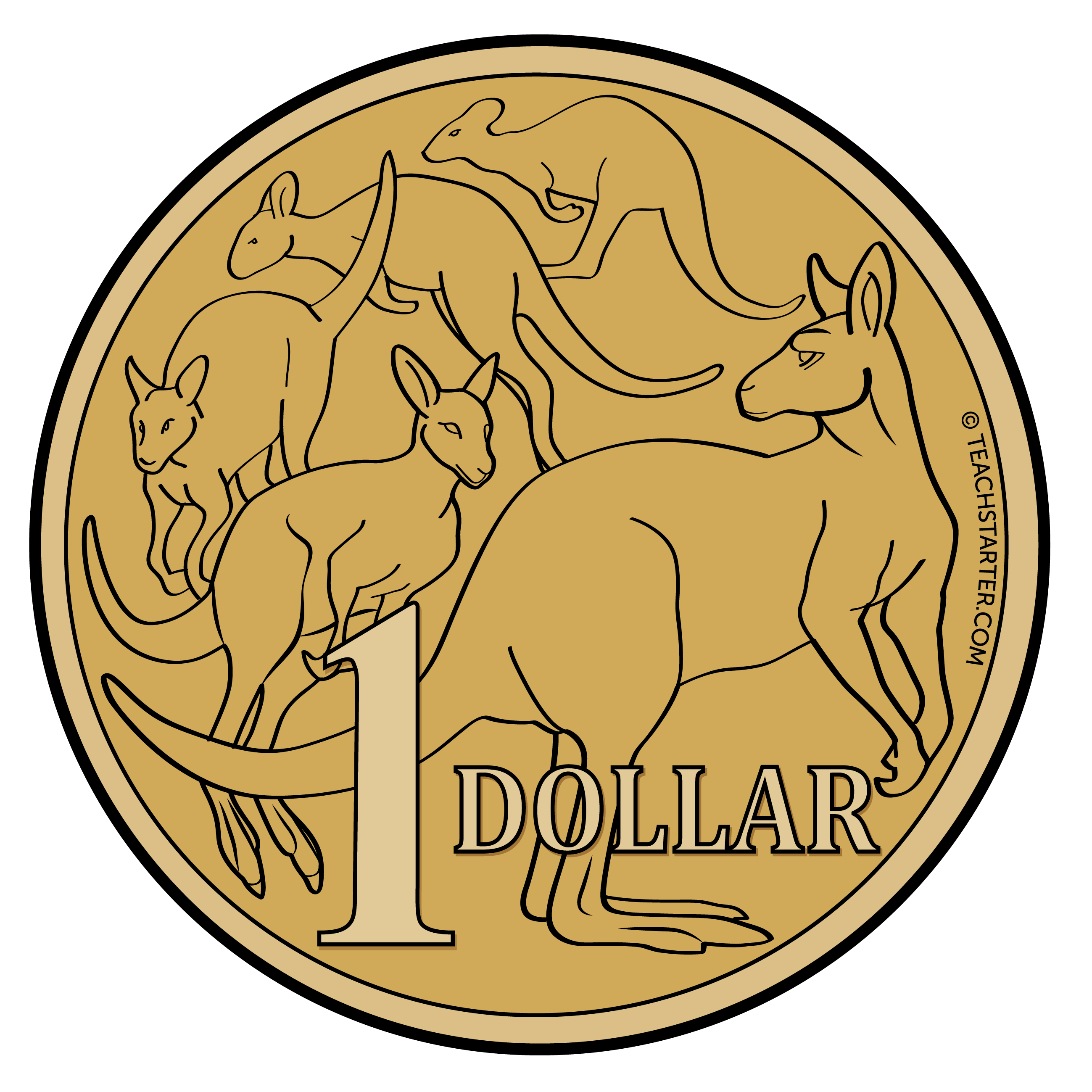 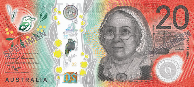 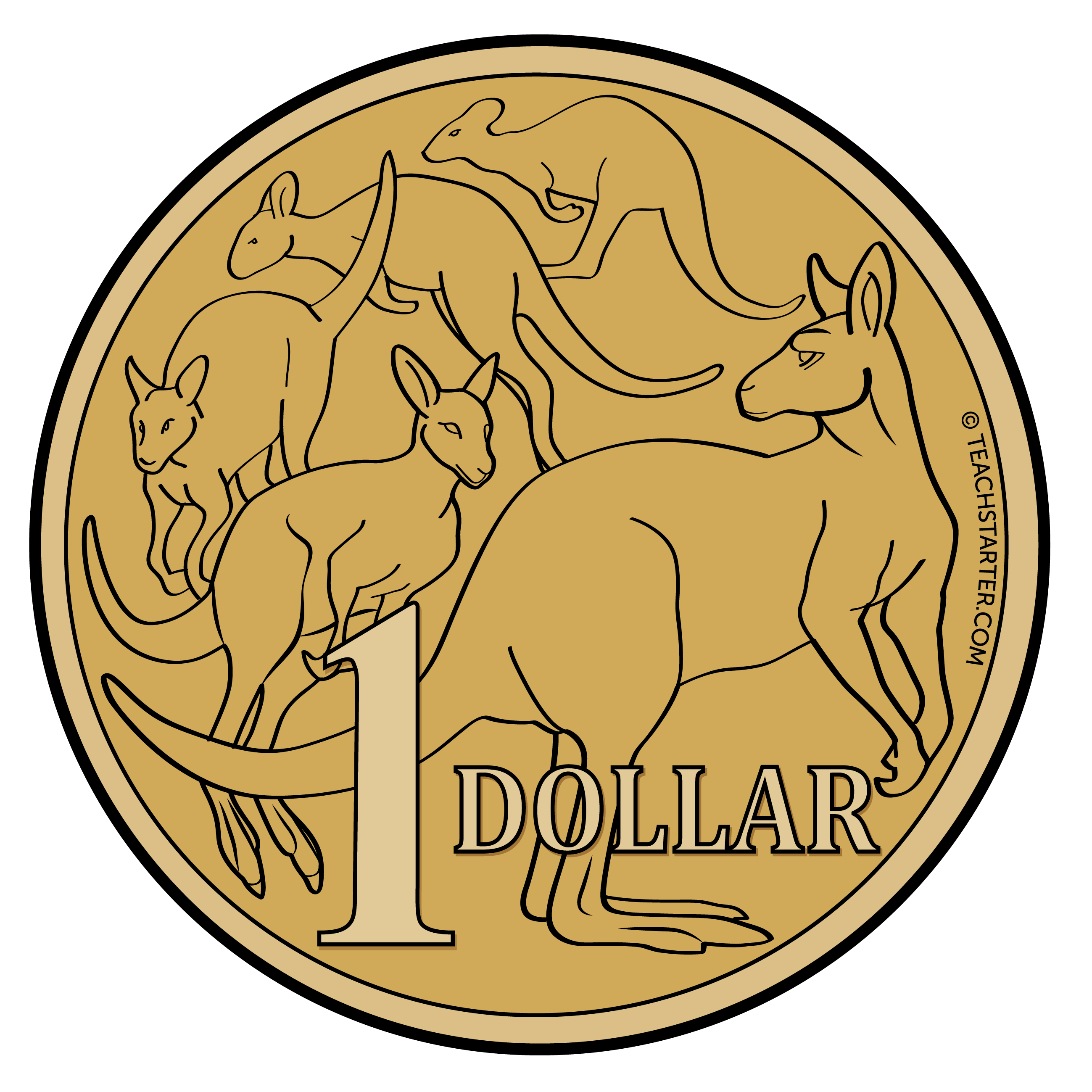 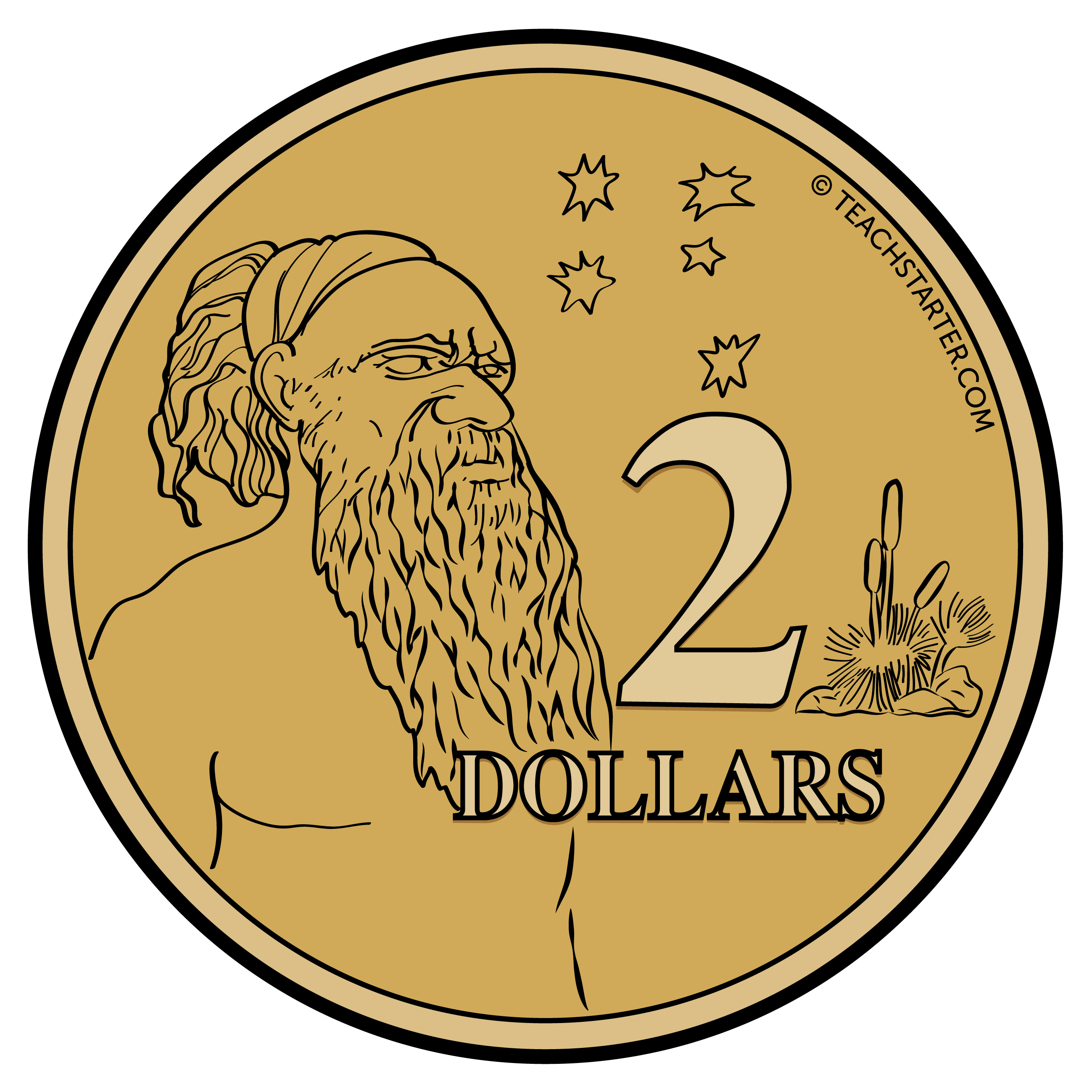 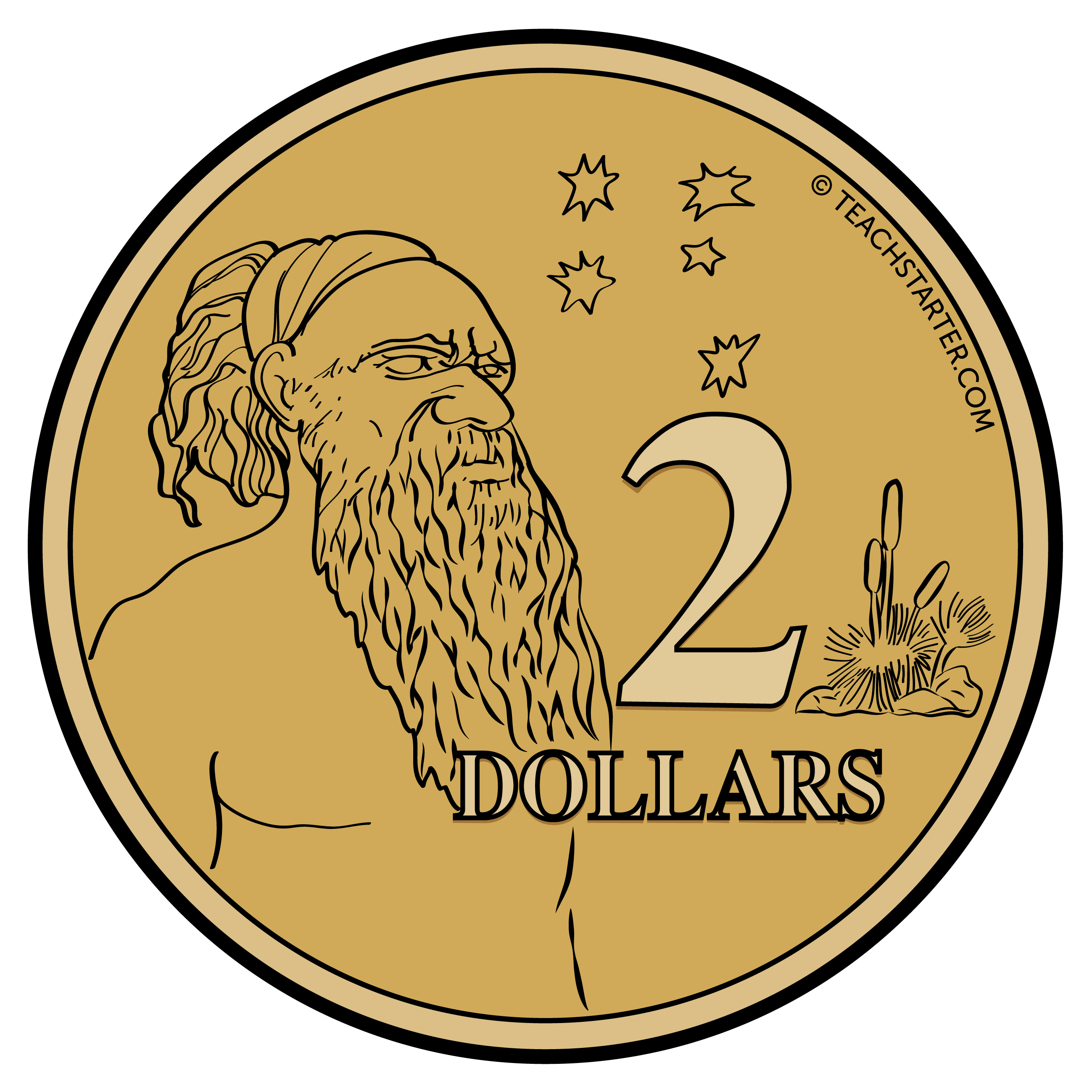 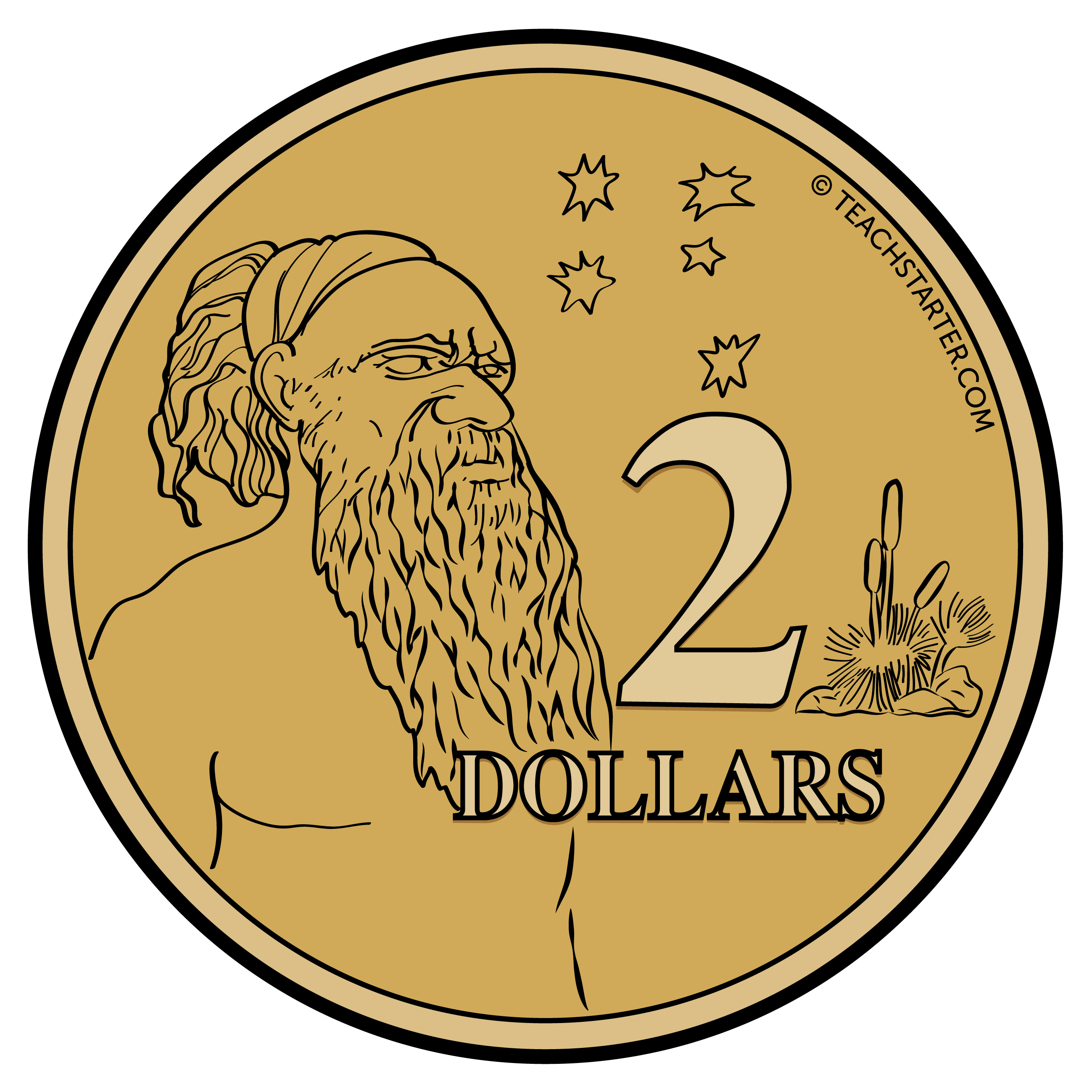 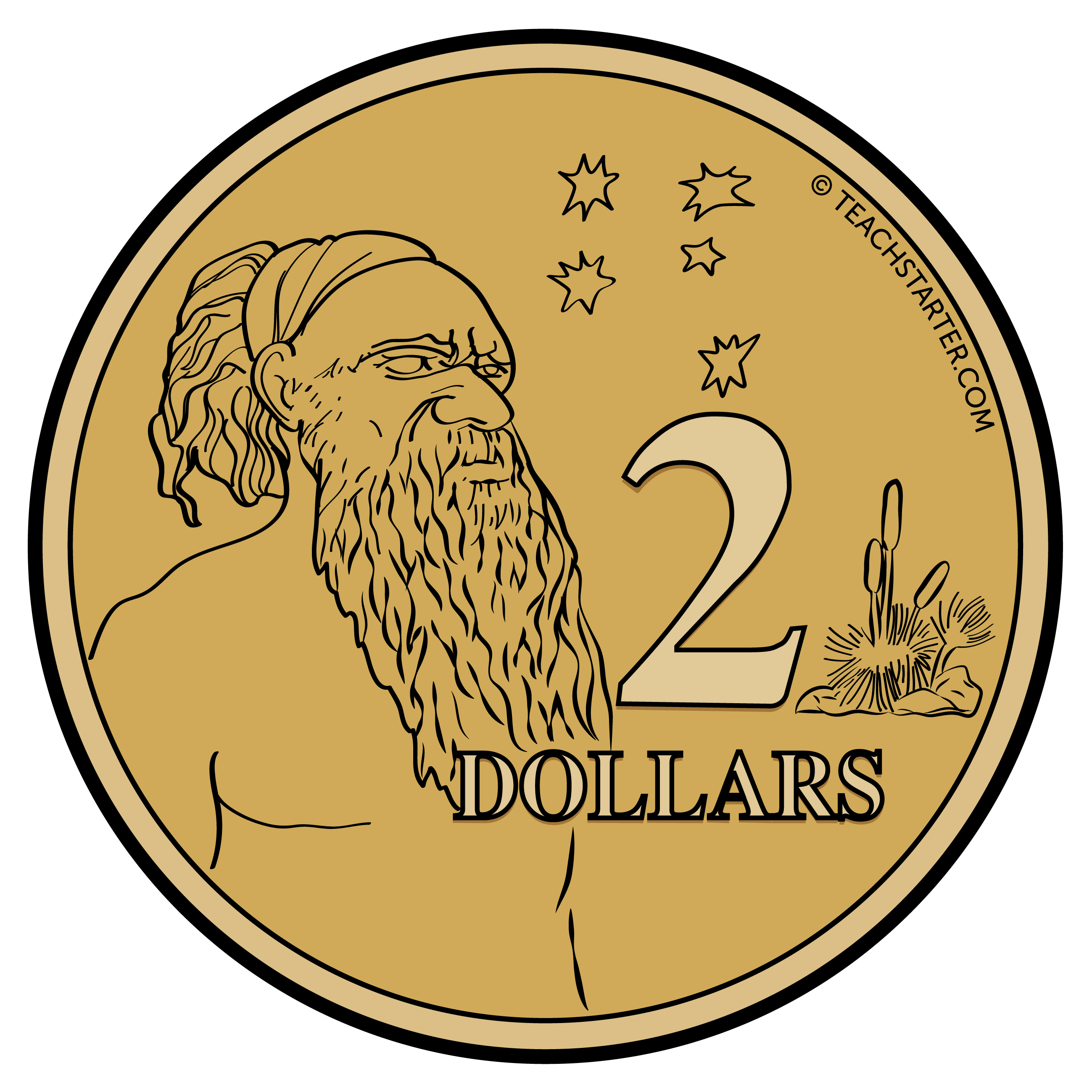 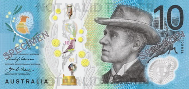 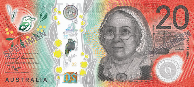 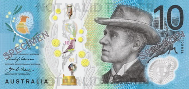 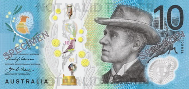 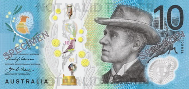 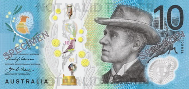 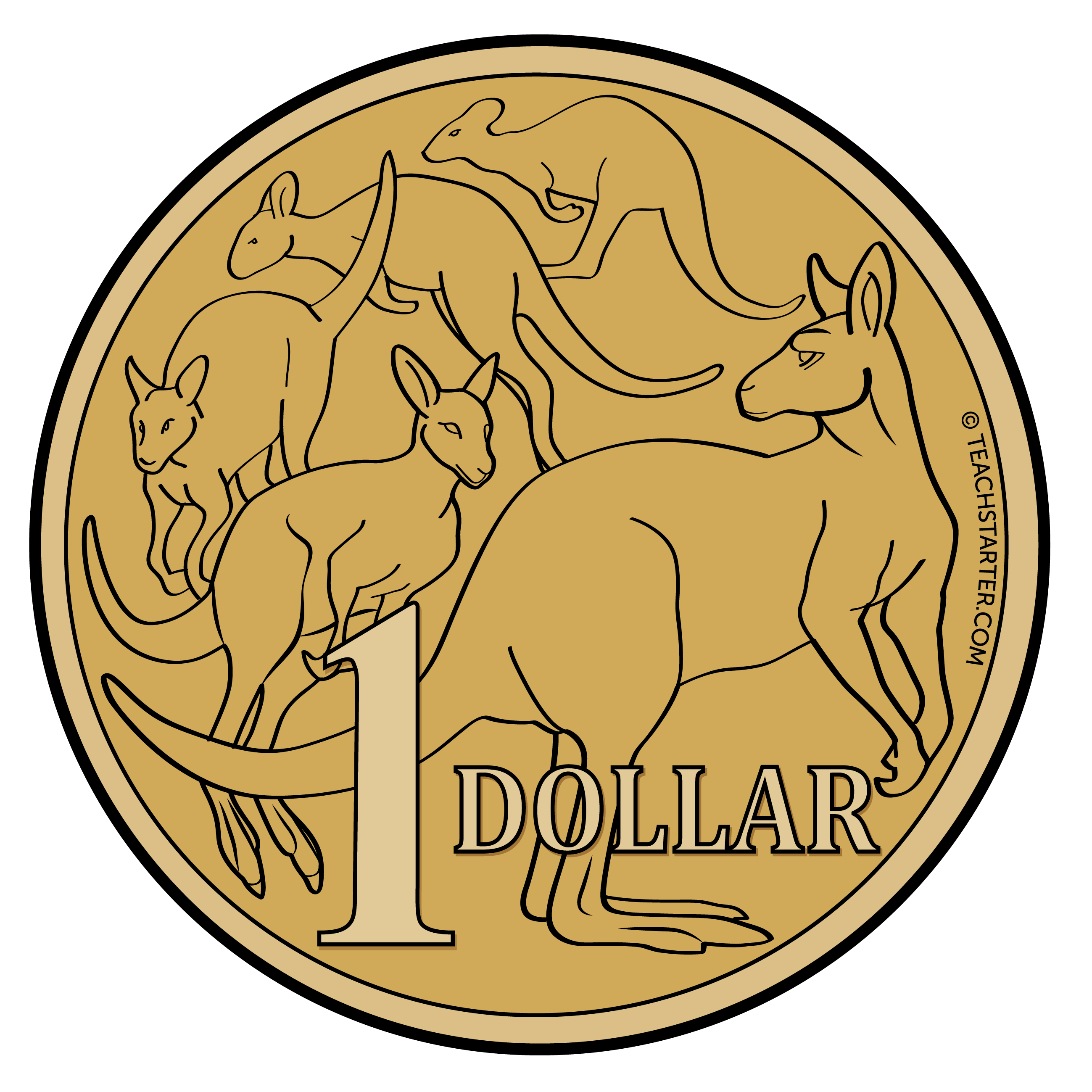 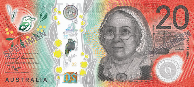 Mrs. Thompson bought a new pair of glasses for $73.
What combination of money did she use to pay for her glasses?
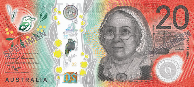 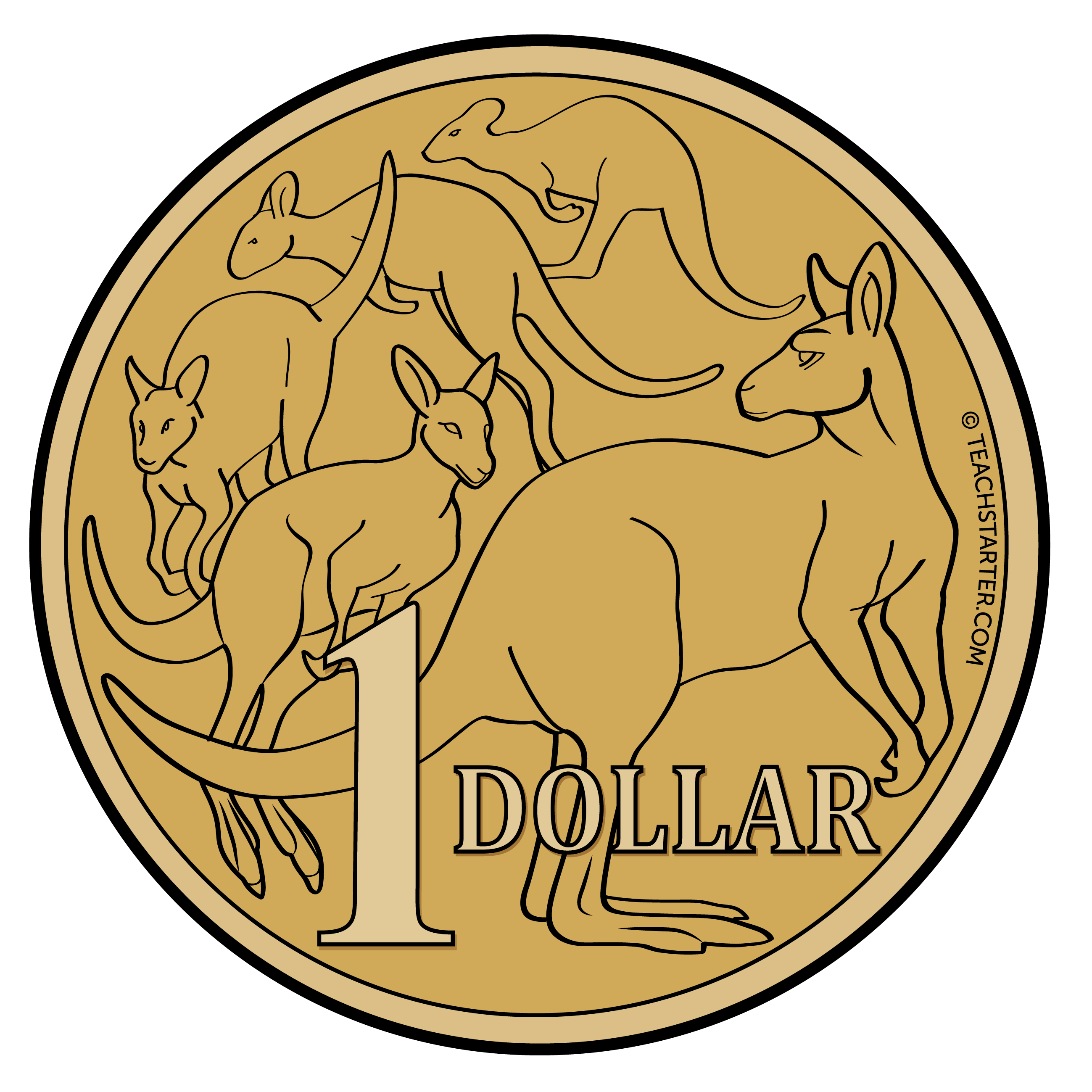 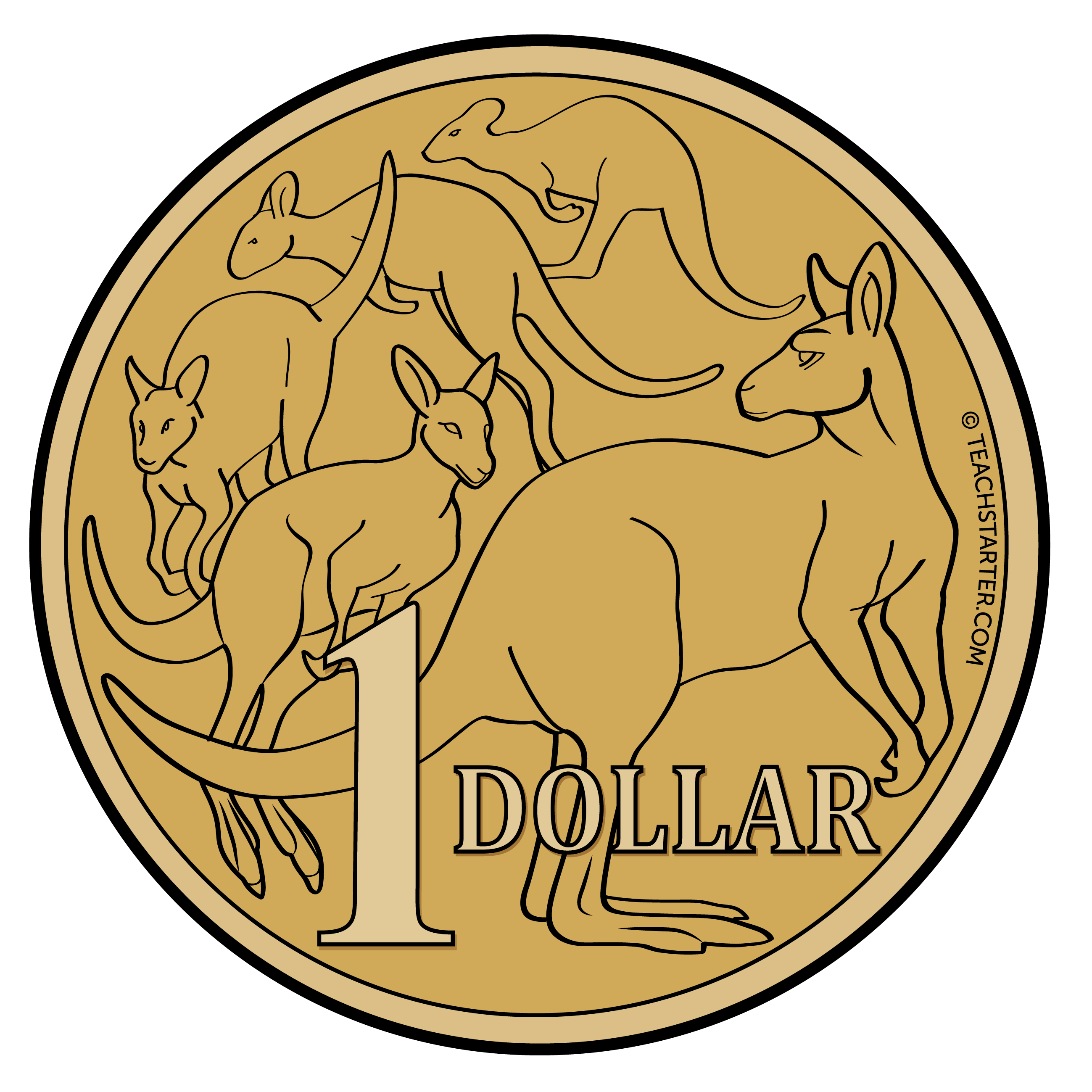 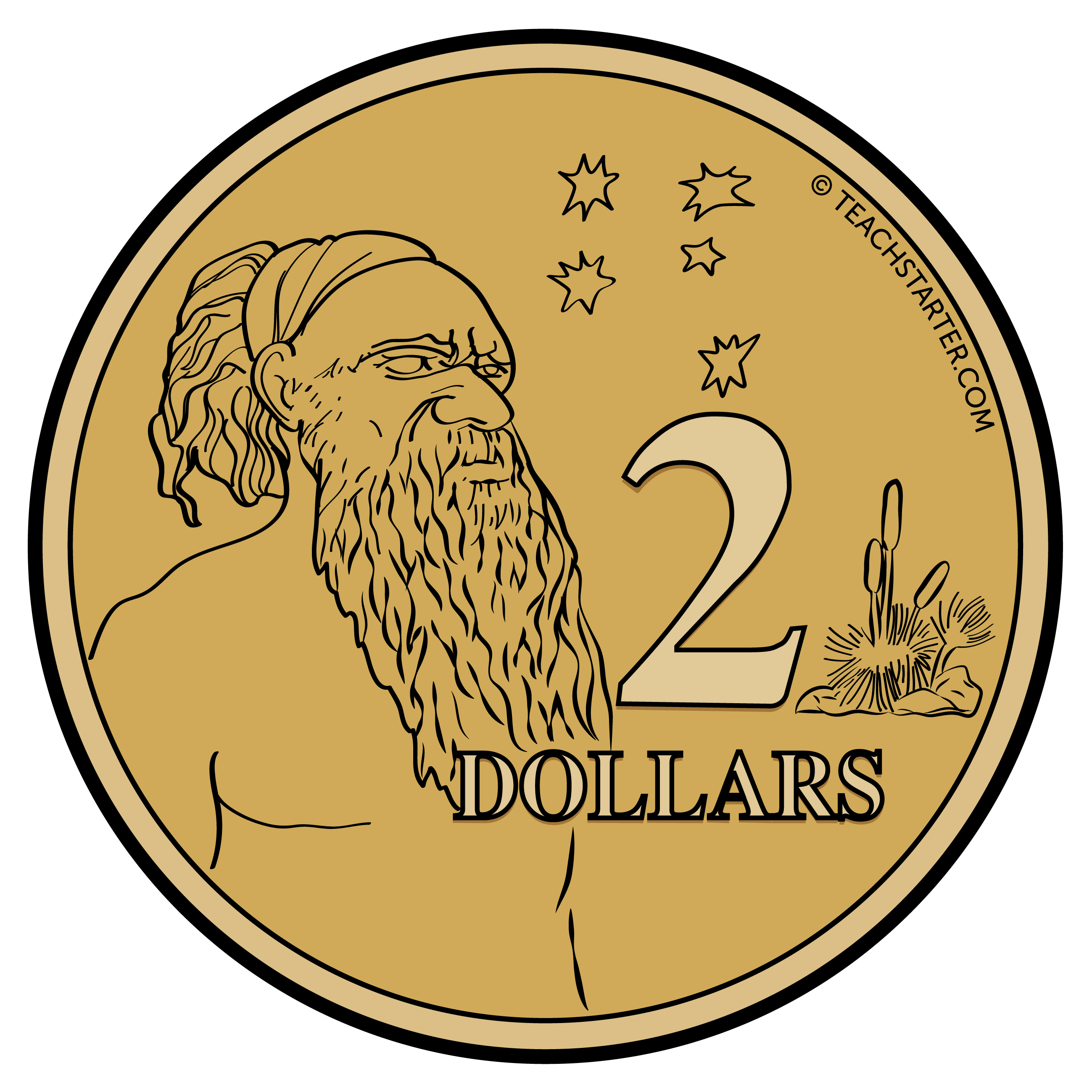 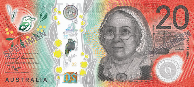 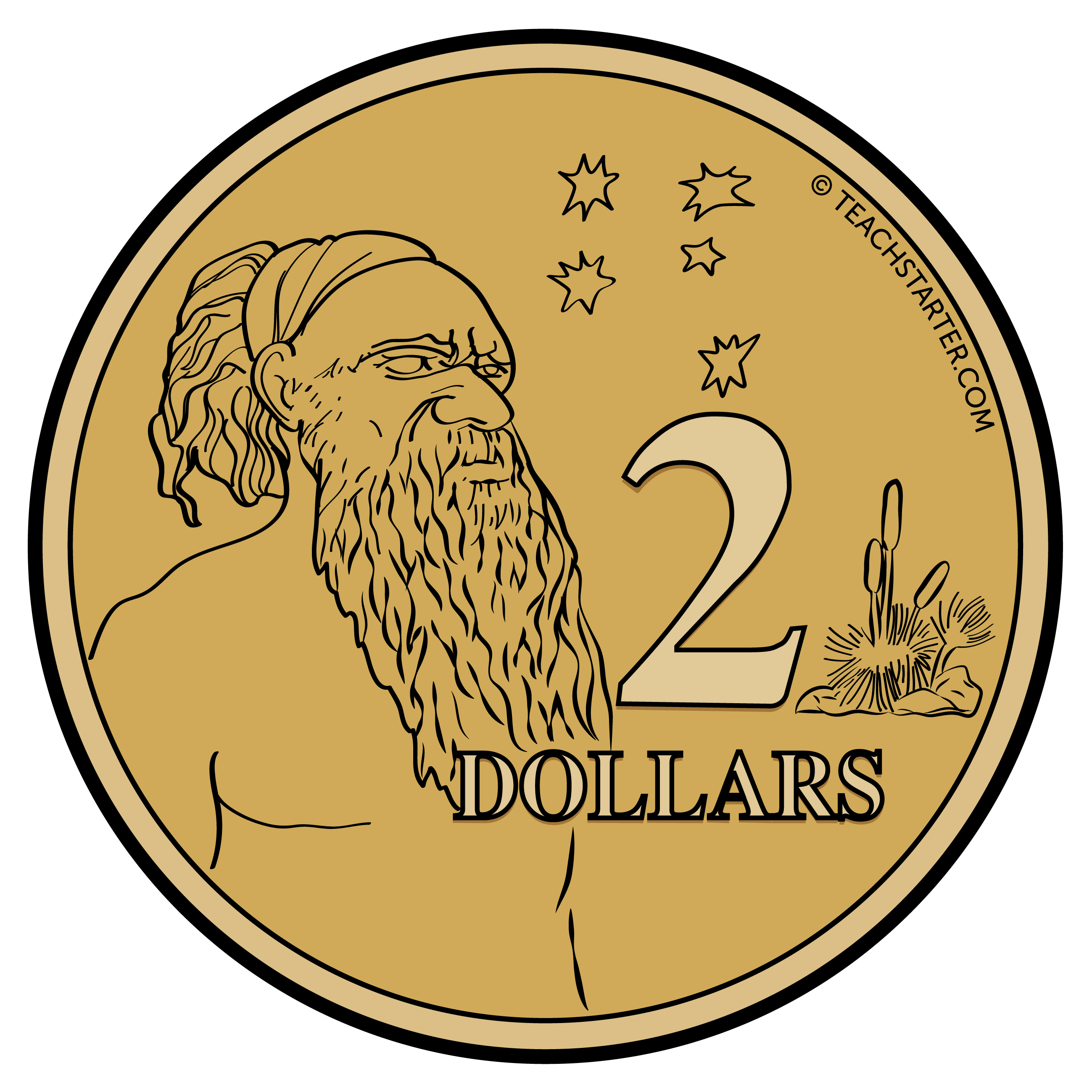 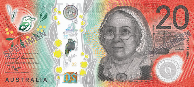 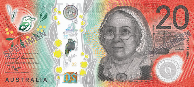 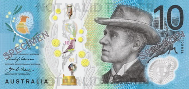 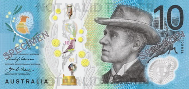 8
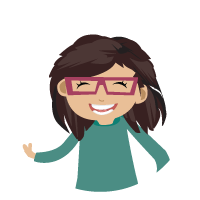 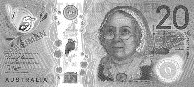 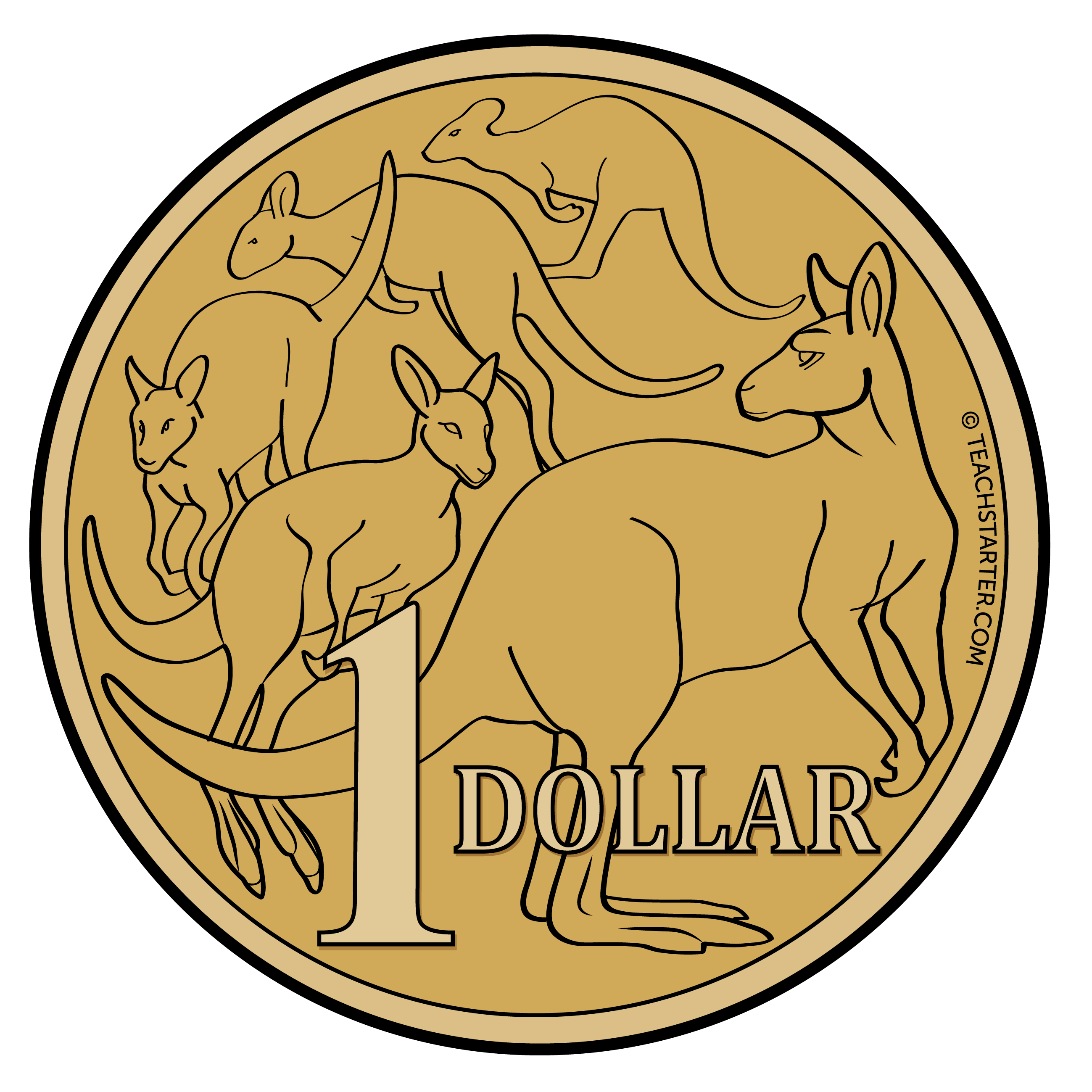 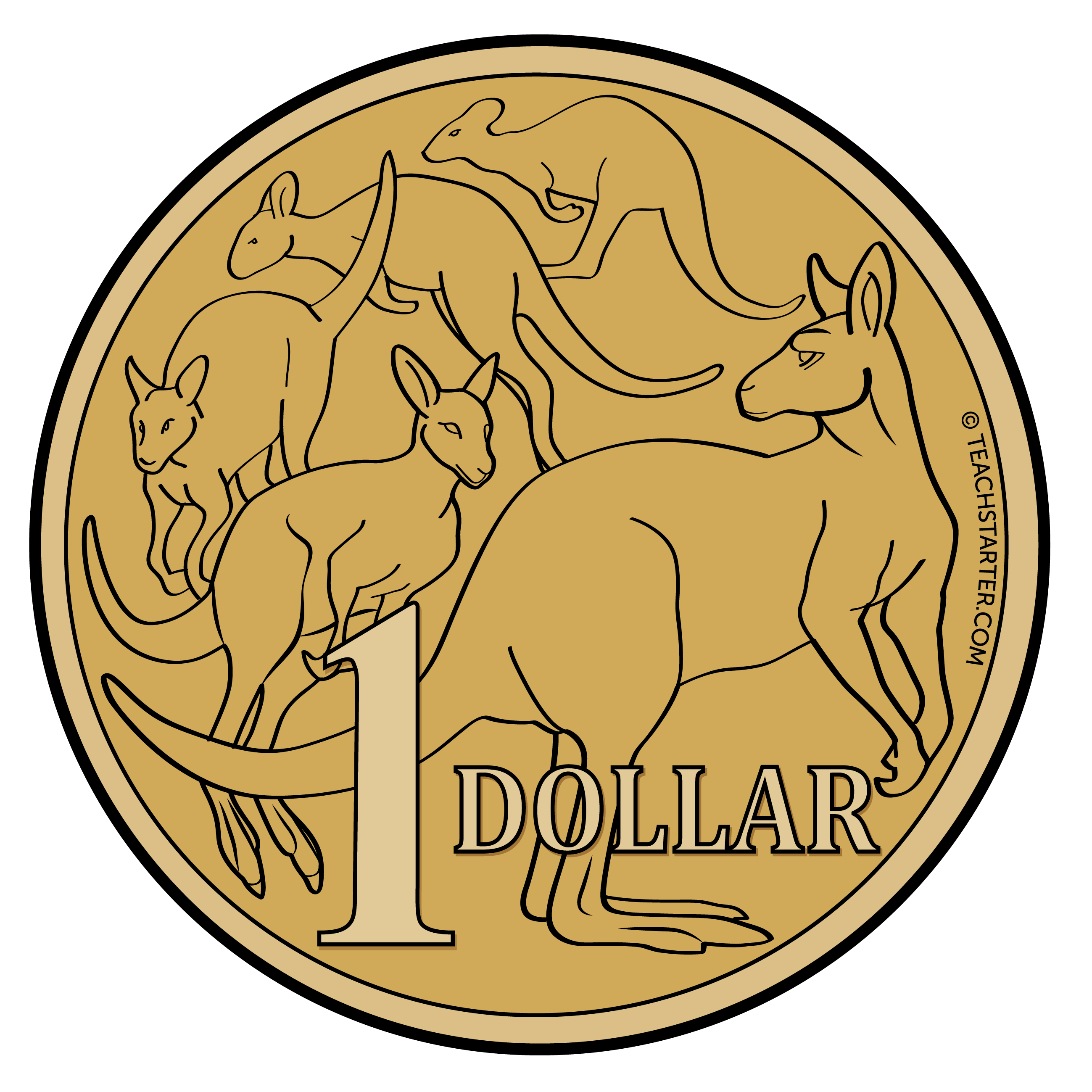 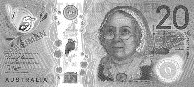 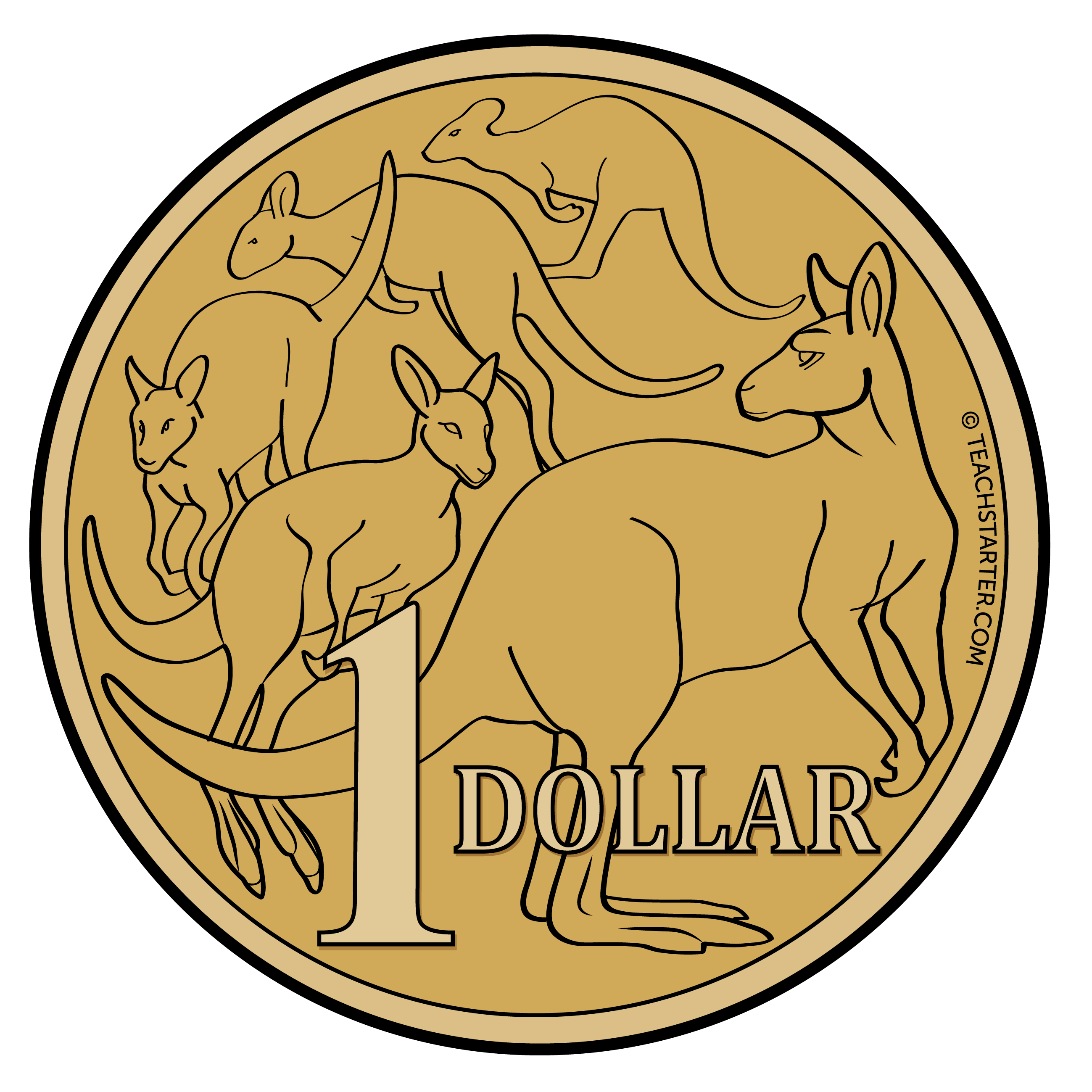 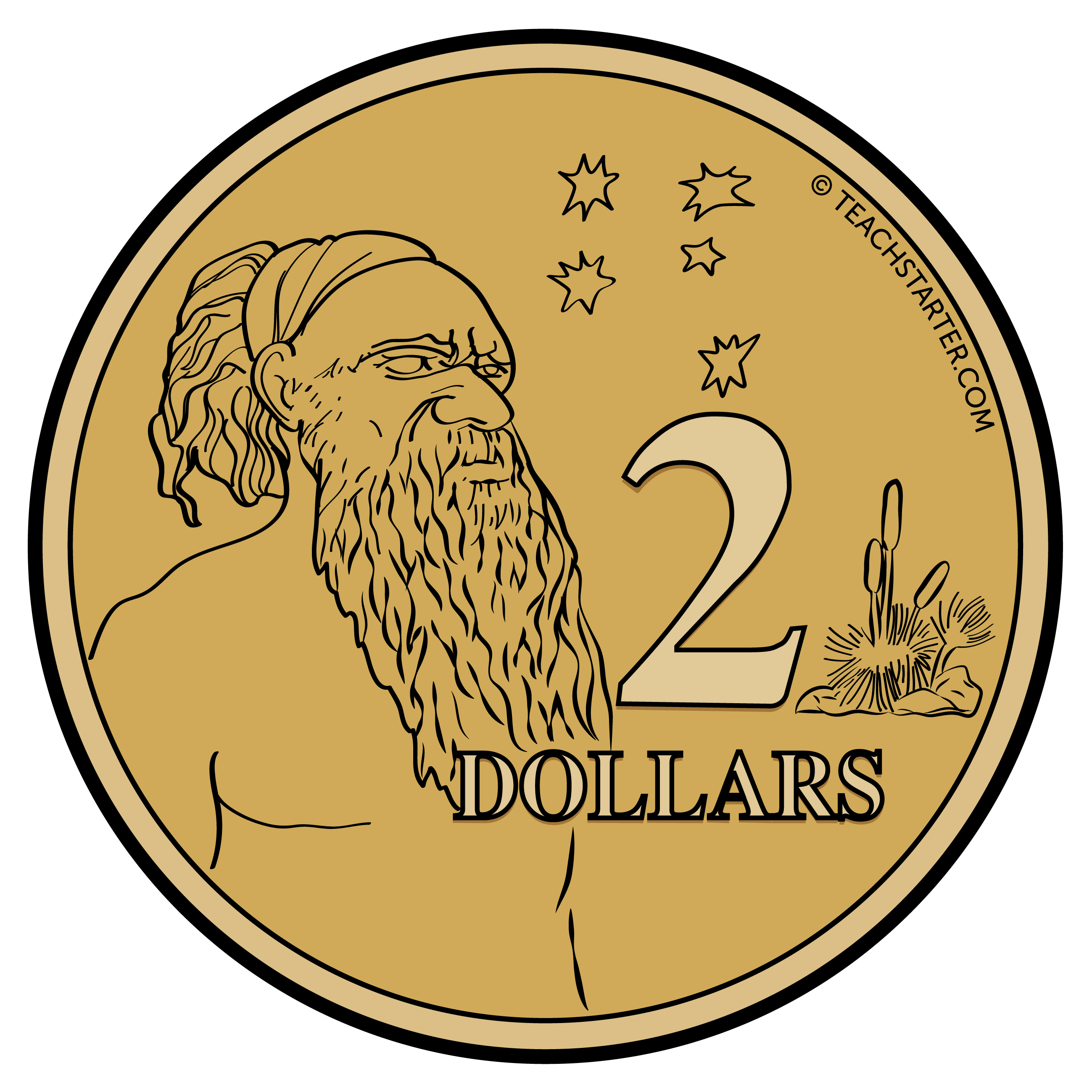 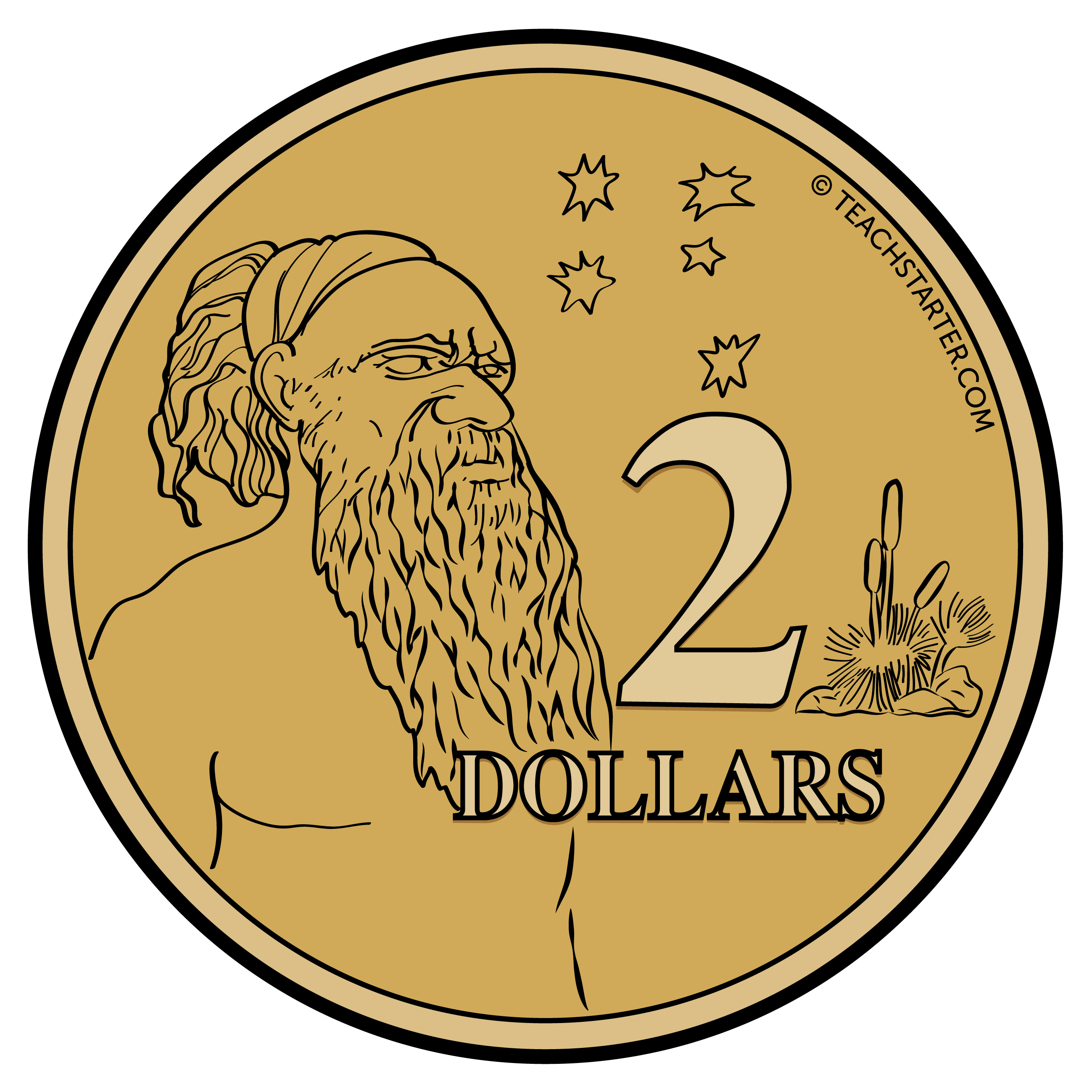 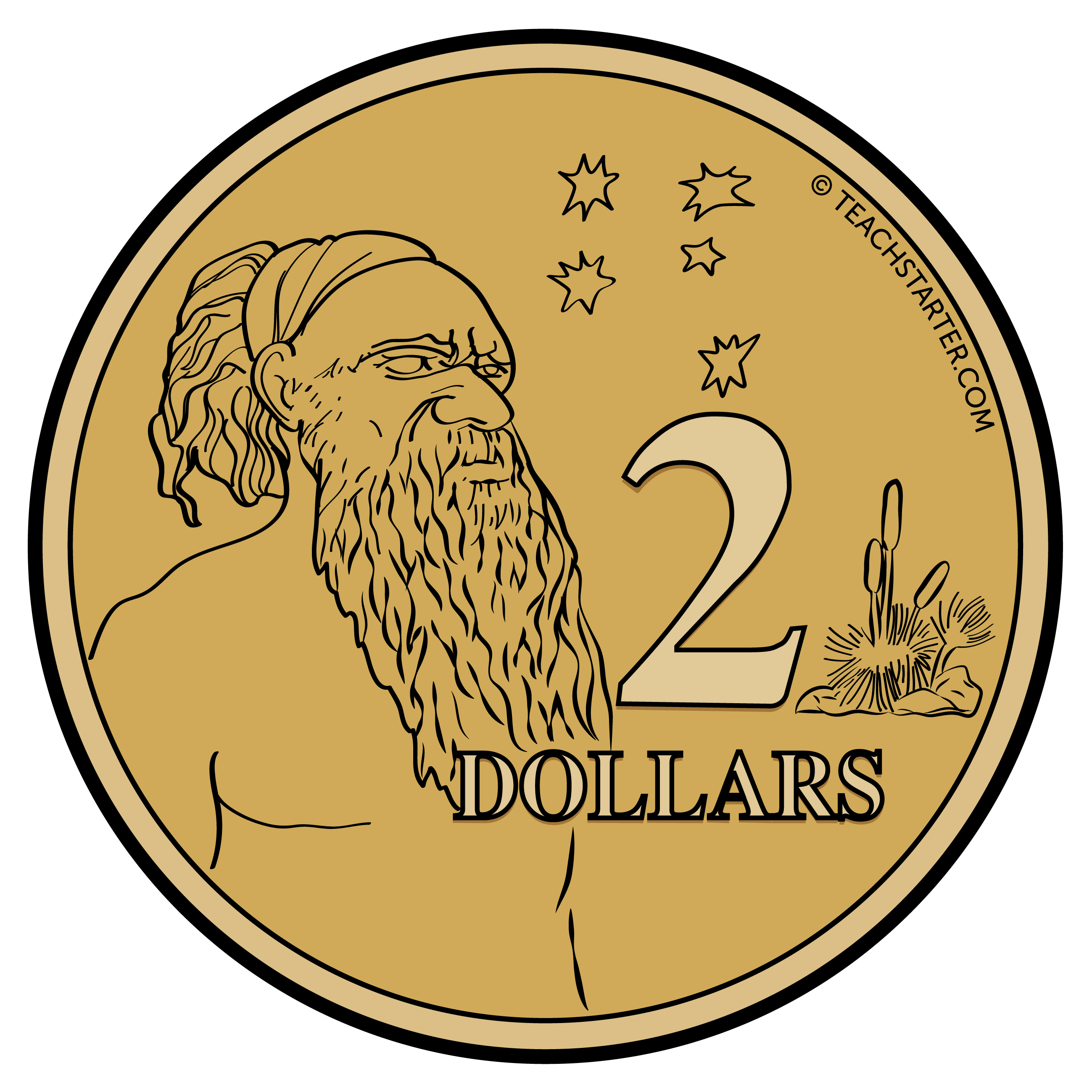 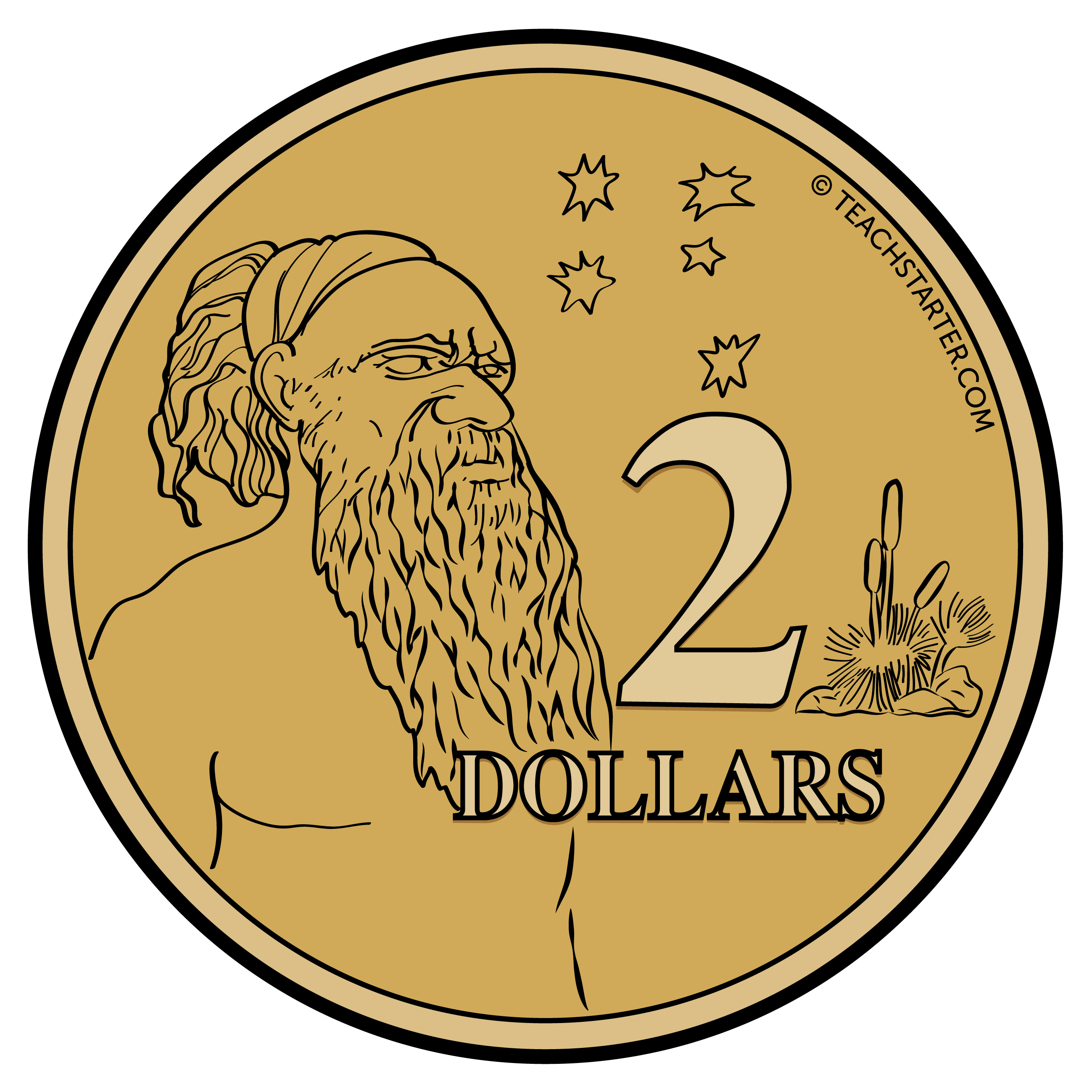 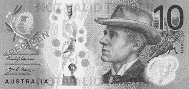 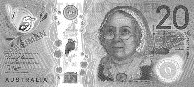 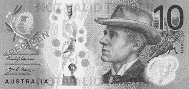 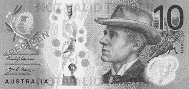 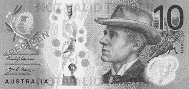 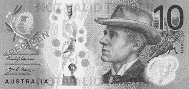 Mrs. Thompson bought a new pair of glasses for $73.
1 x $1 = $11 x $2 = $21 x $10 = $103 x $20 = $60$1 + $2 + $10 + $60 = $73
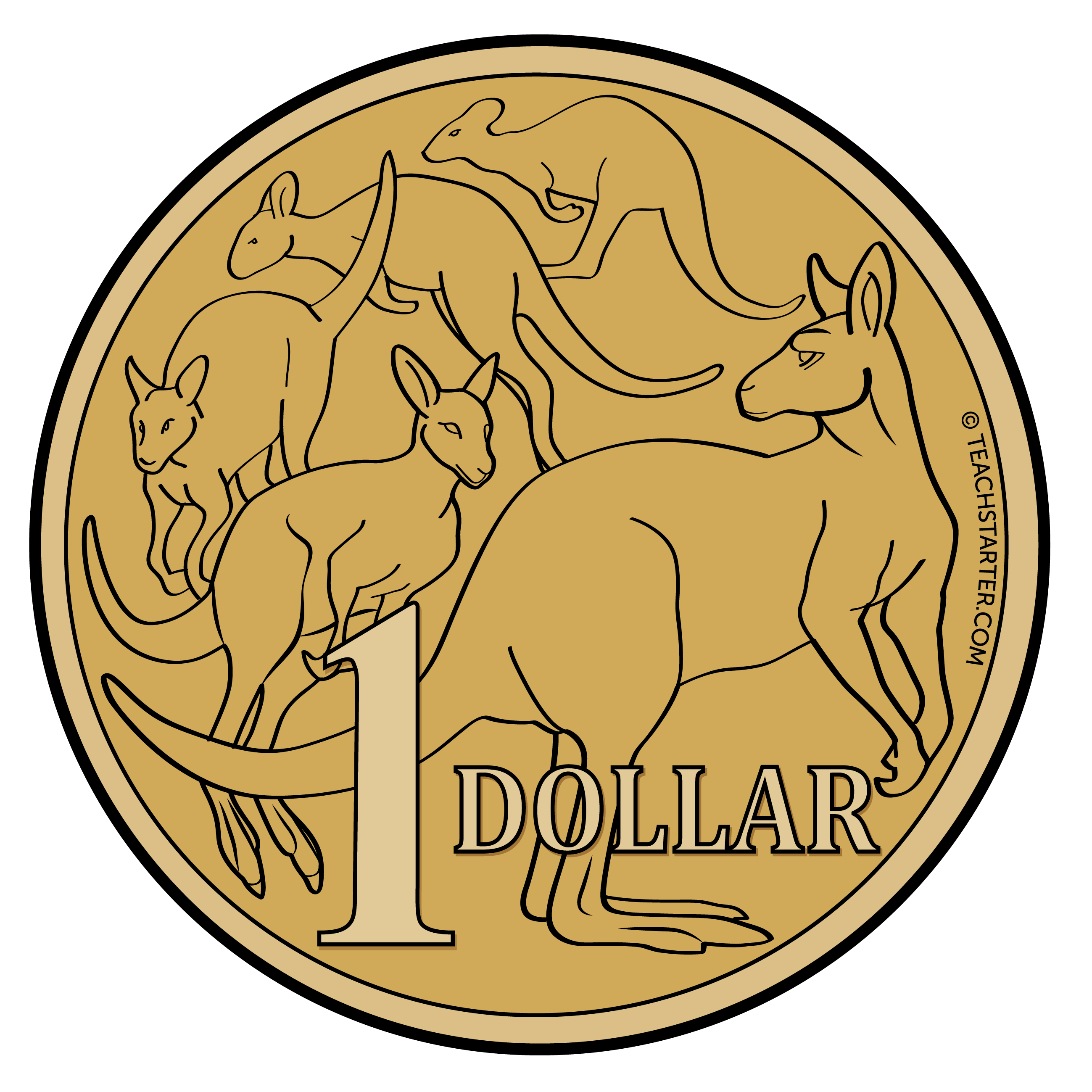 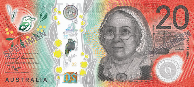 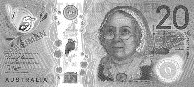 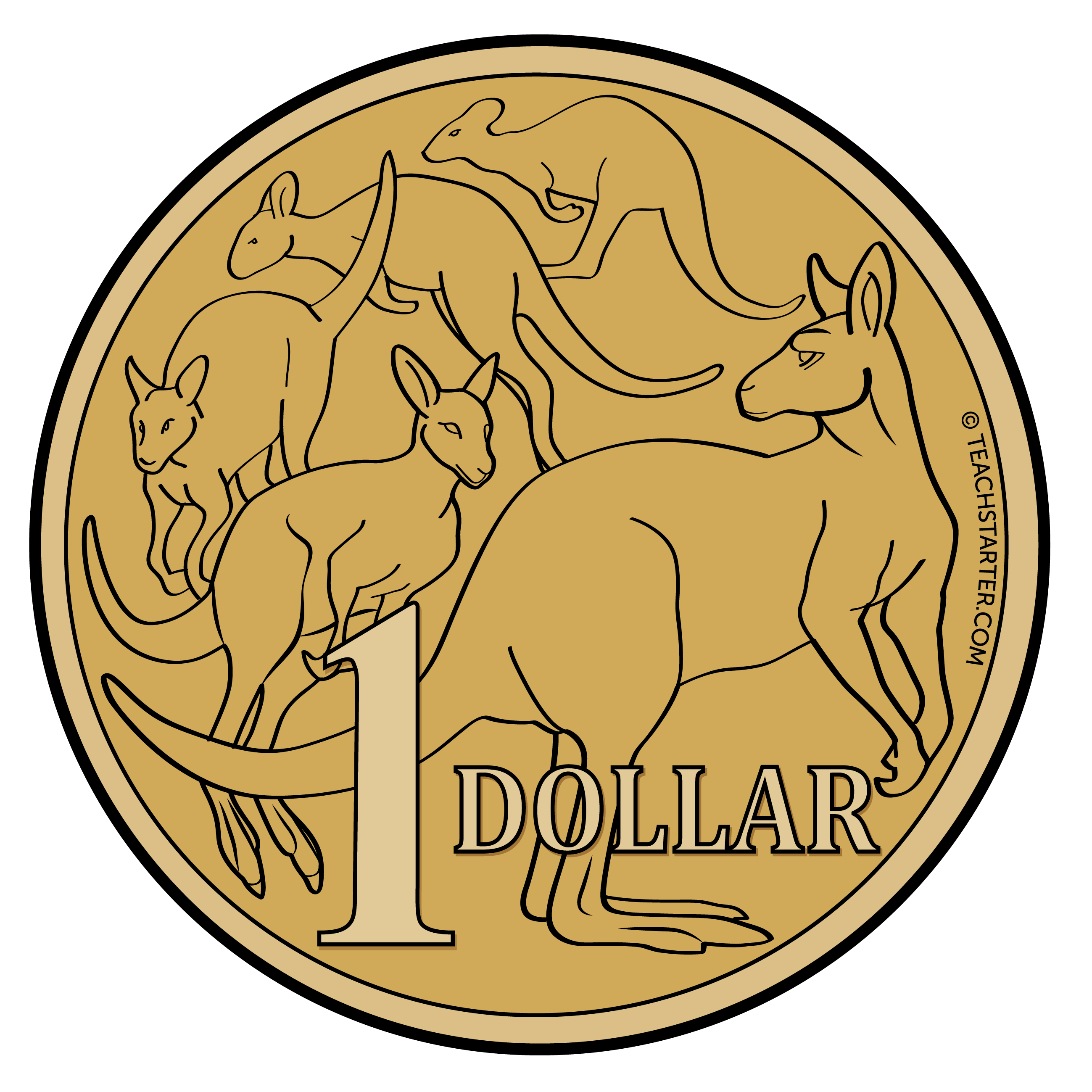 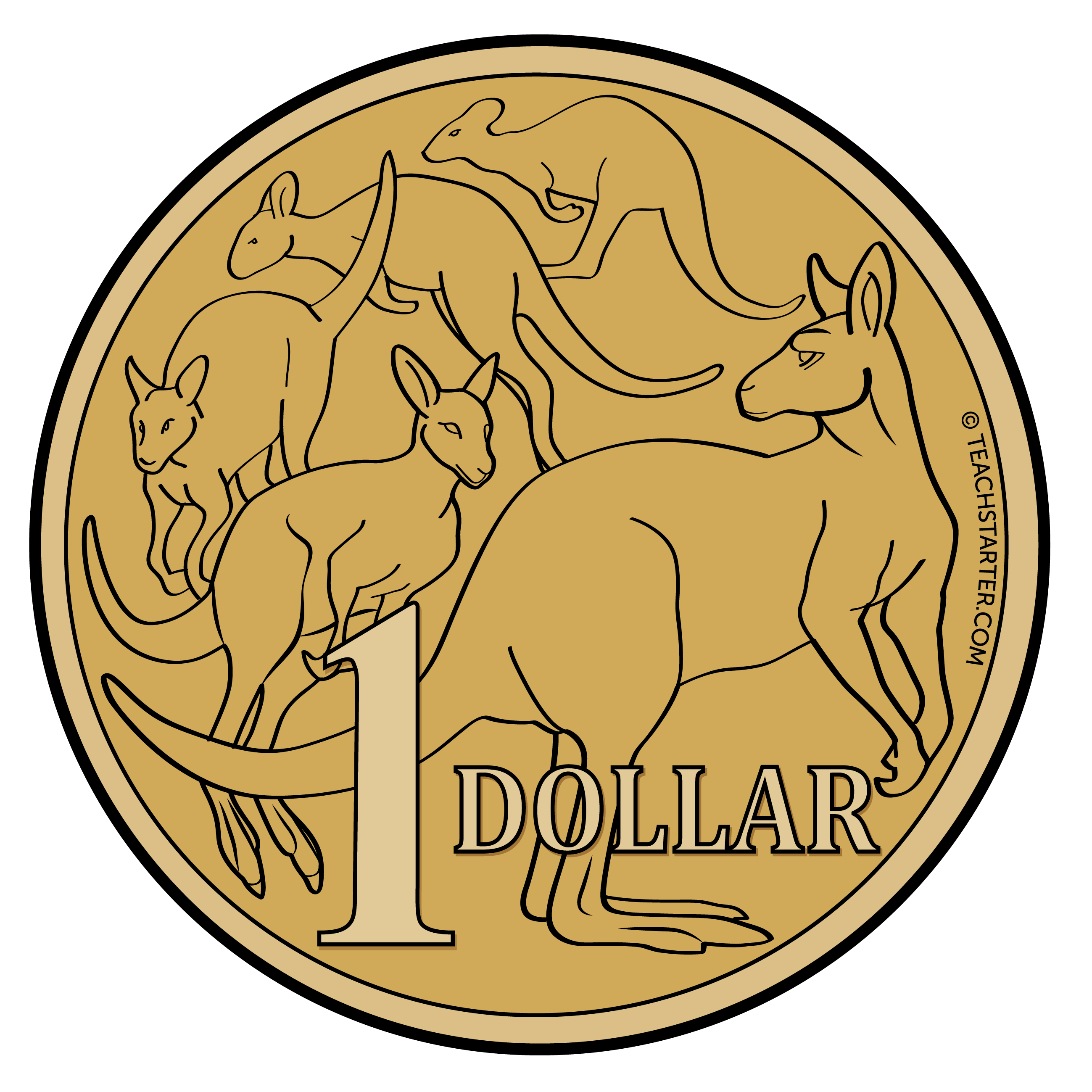 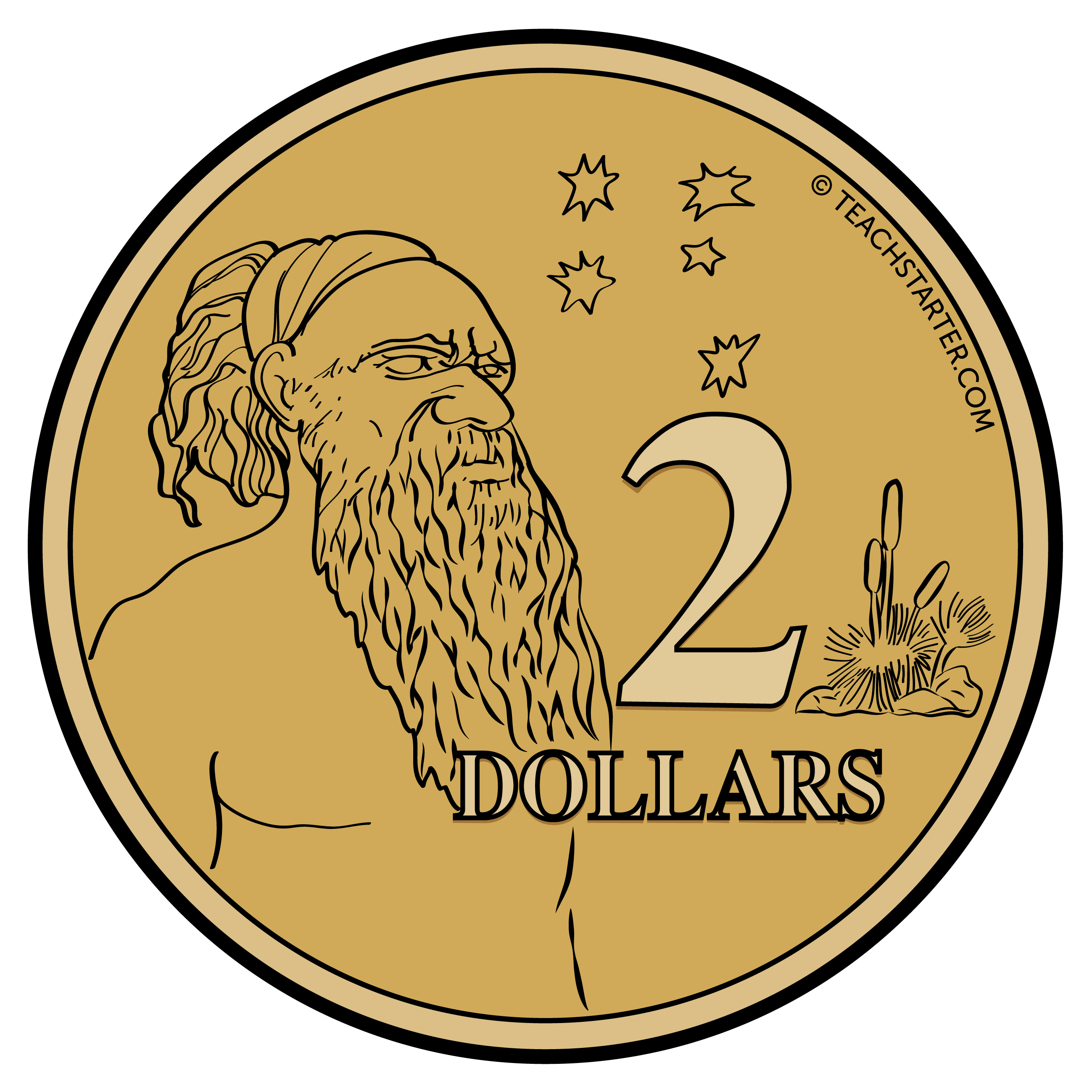 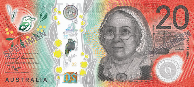 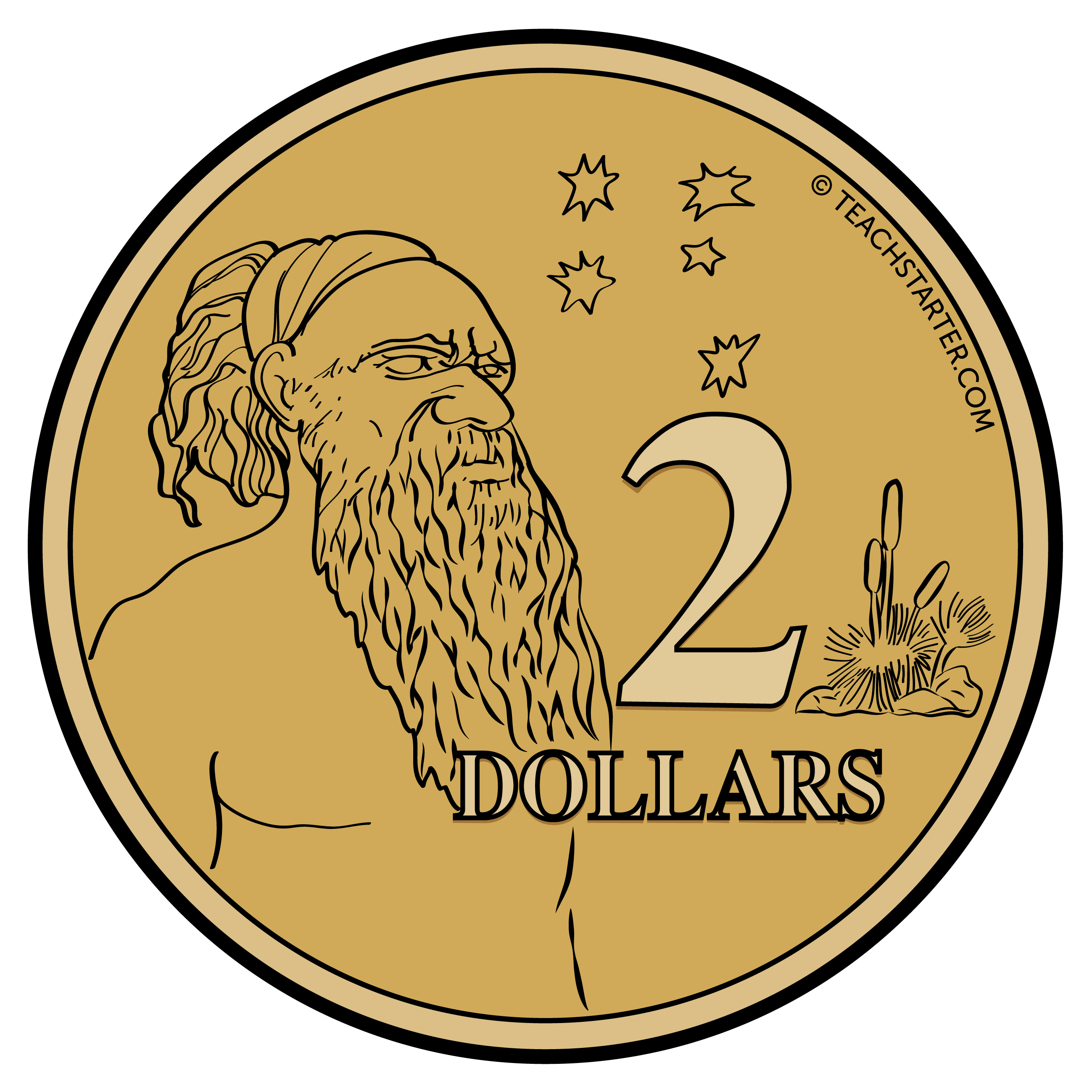 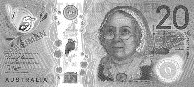 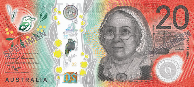 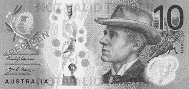 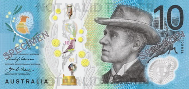 9
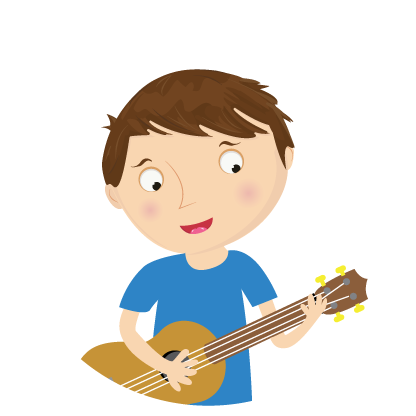 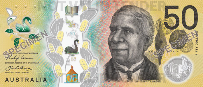 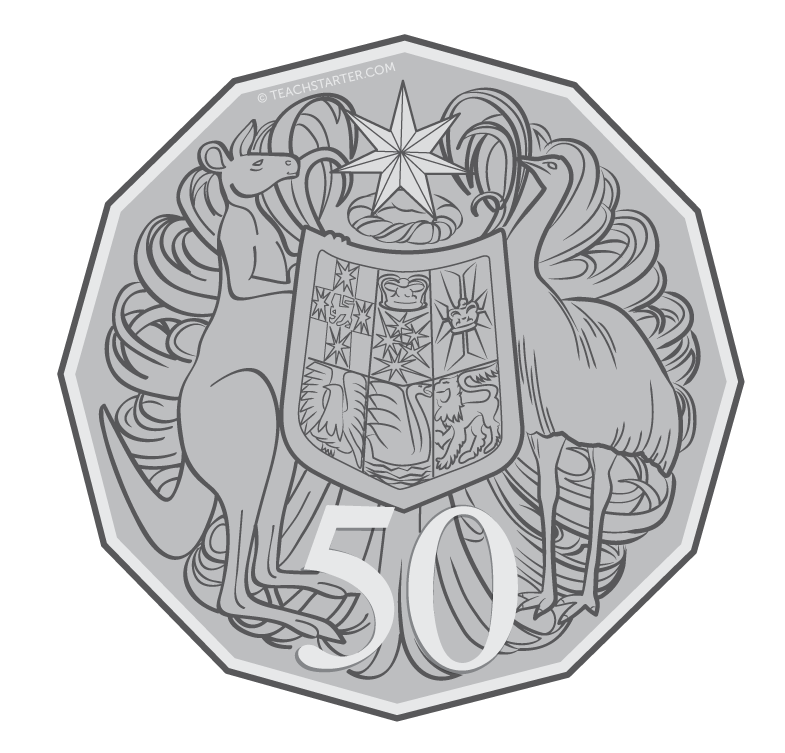 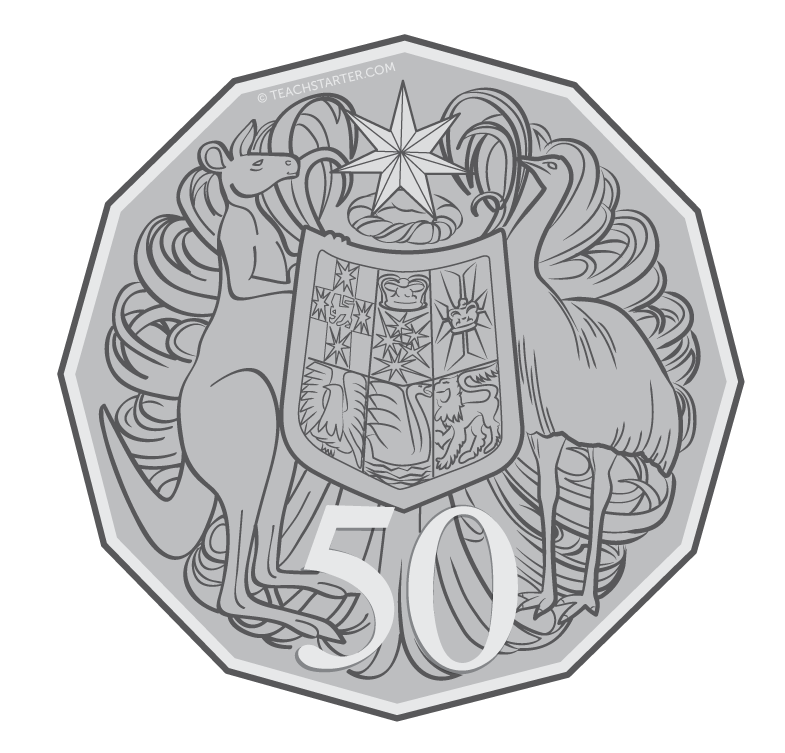 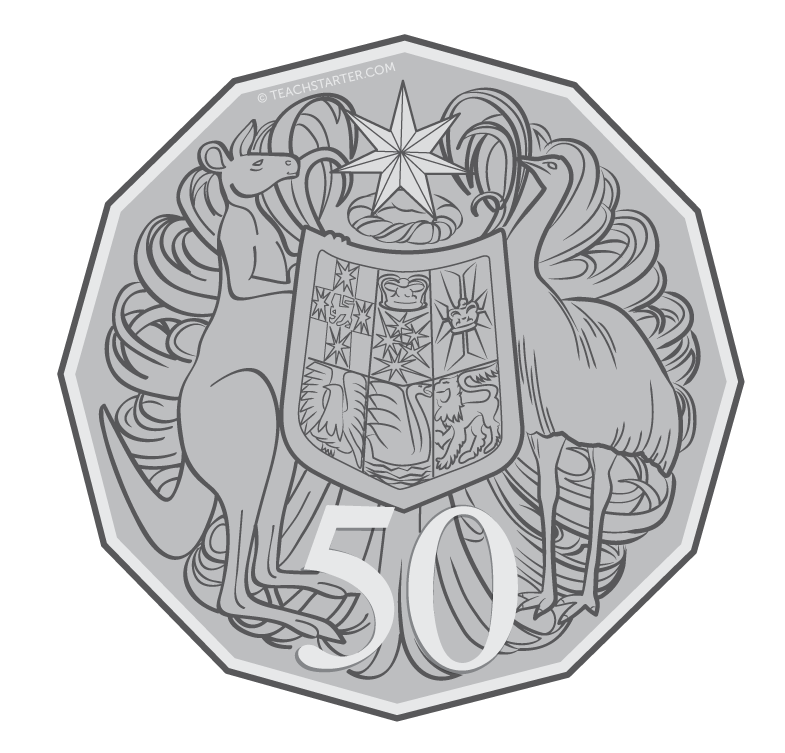 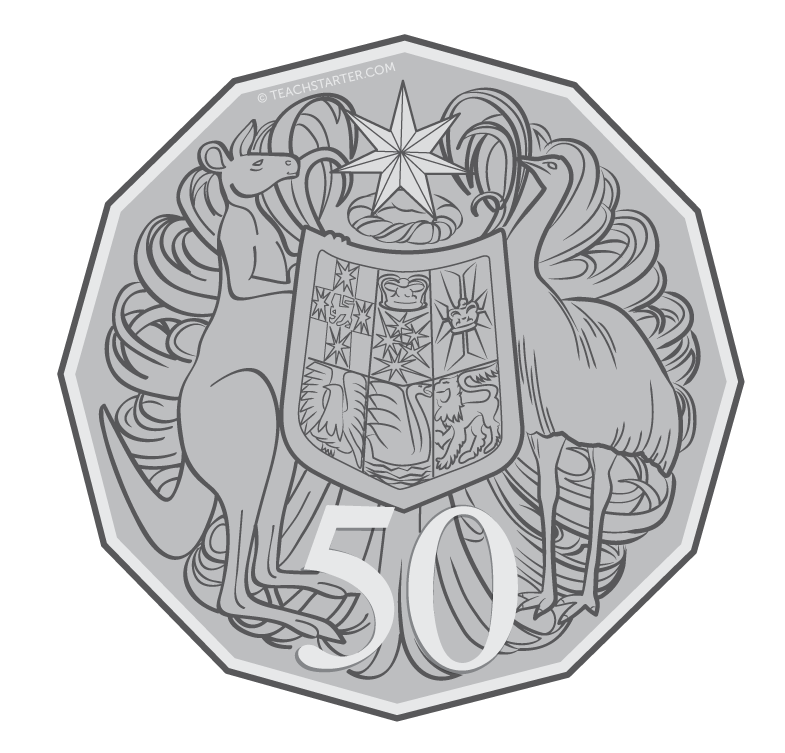 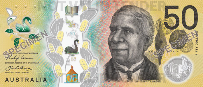 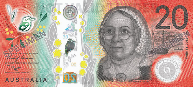 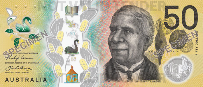 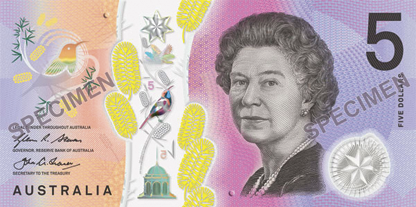 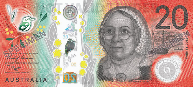 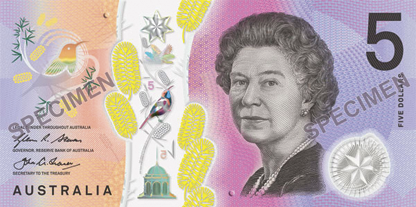 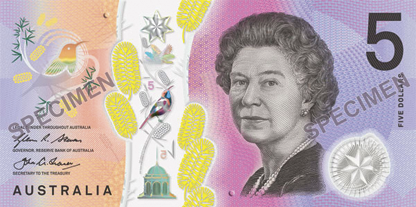 Isaac bought a new guitar for $92 and a packet of picks for $3.50.
What combination of money did Isaac use to pay for his items?
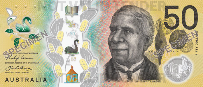 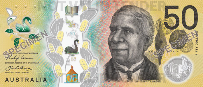 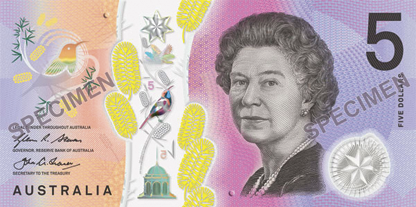 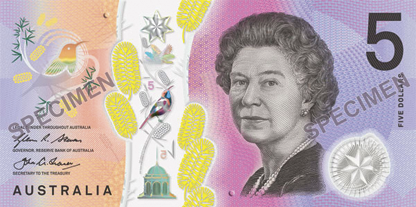 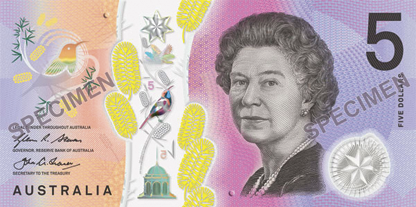 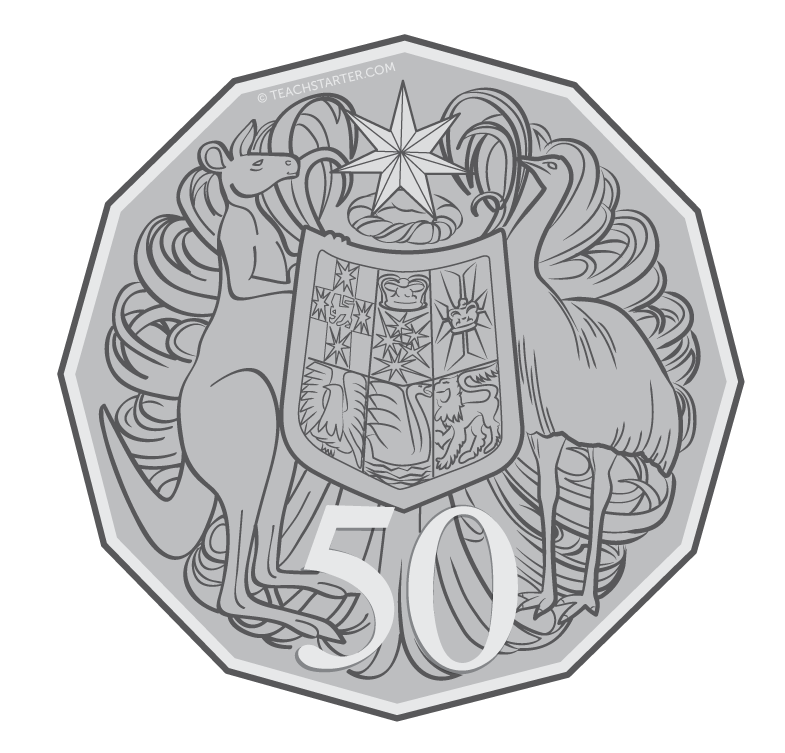 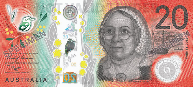 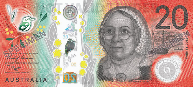 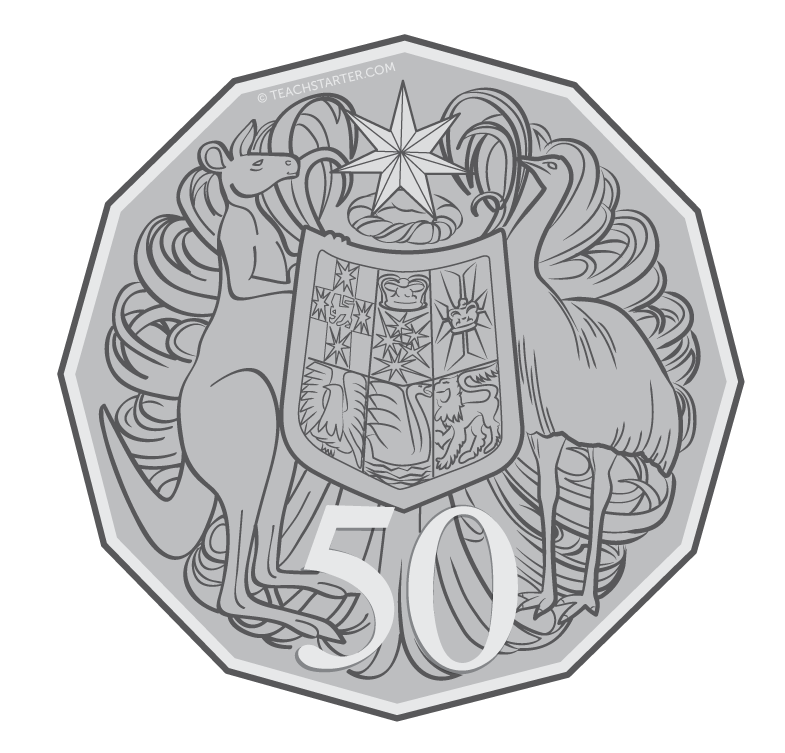 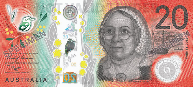 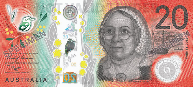 9
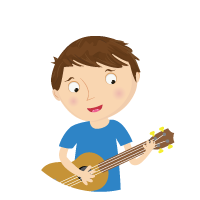 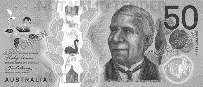 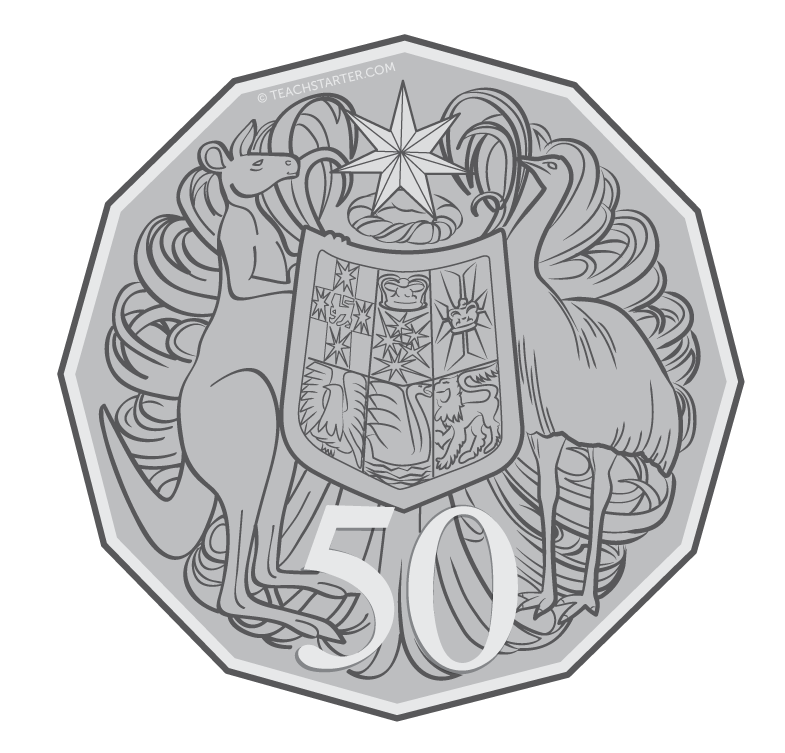 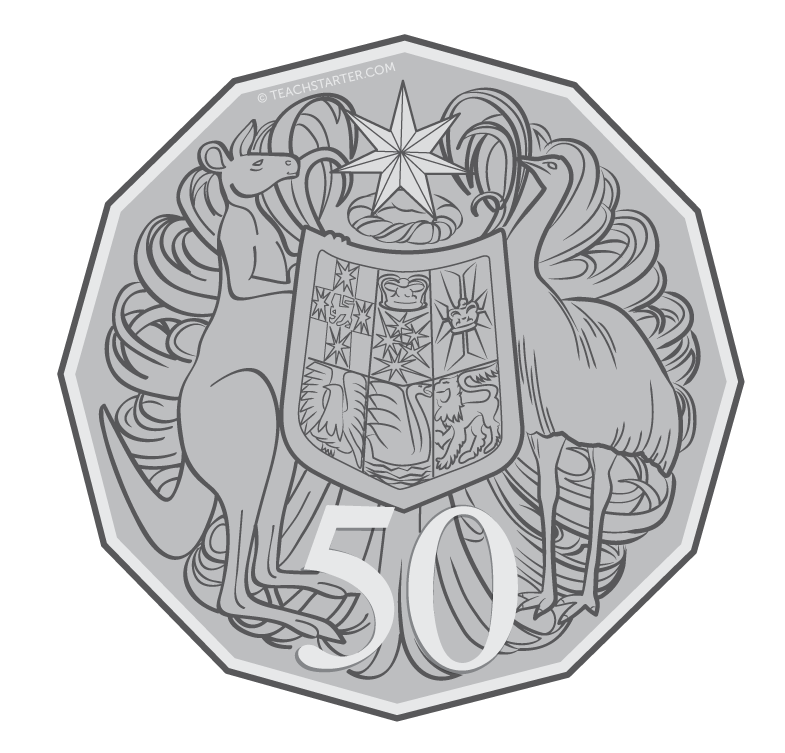 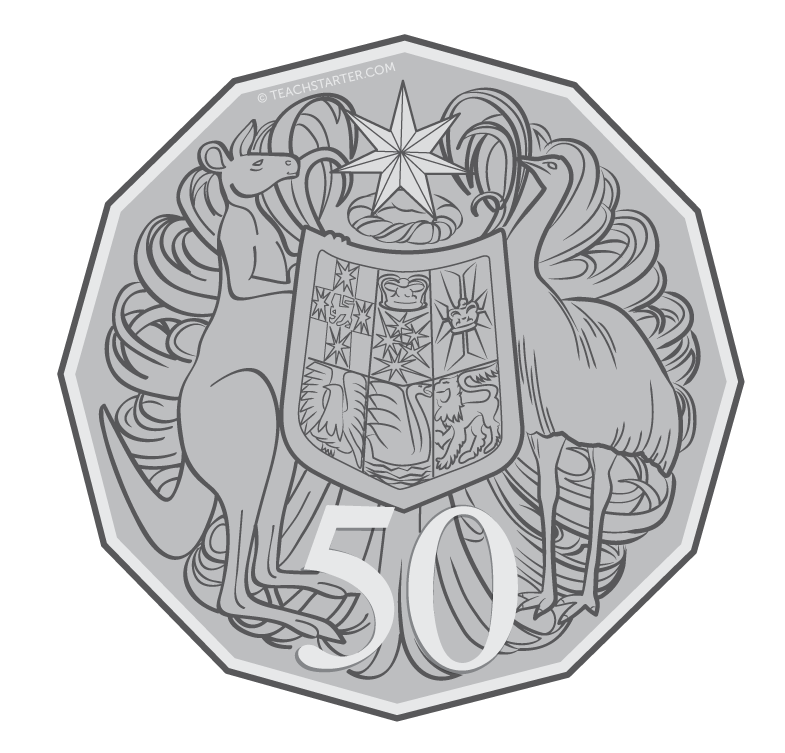 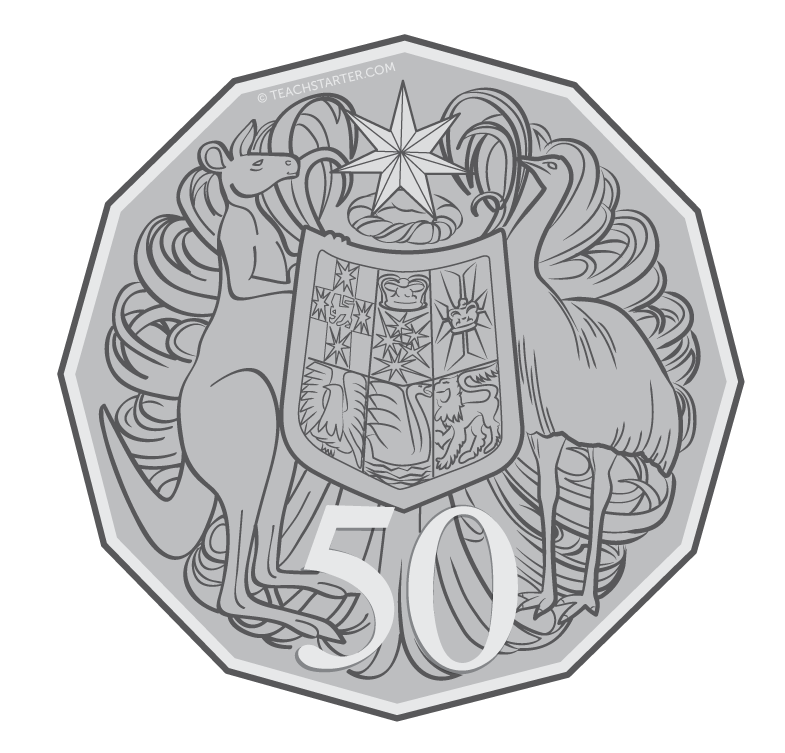 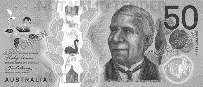 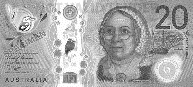 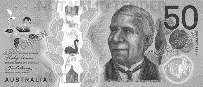 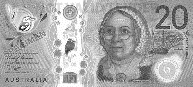 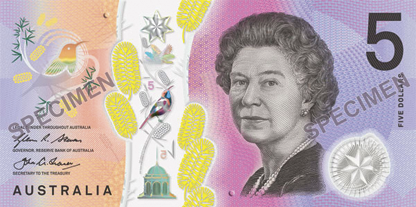 Isaac bought a new guitar for $92 and a packet of picks for $3.50.
Total cost = $95.50
1 x 50c = 50c1 x $5 = $52 x $20 = $401 x $50 = $5050c + $5 + $40 + $50 = $95.50
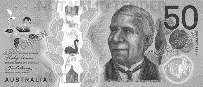 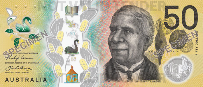 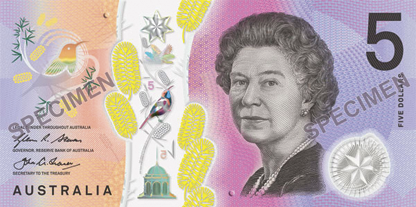 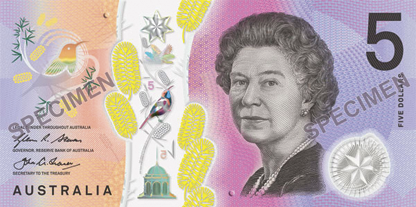 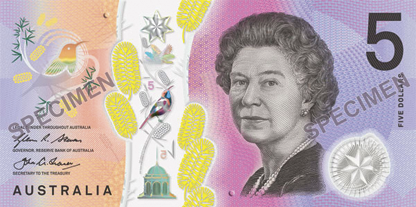 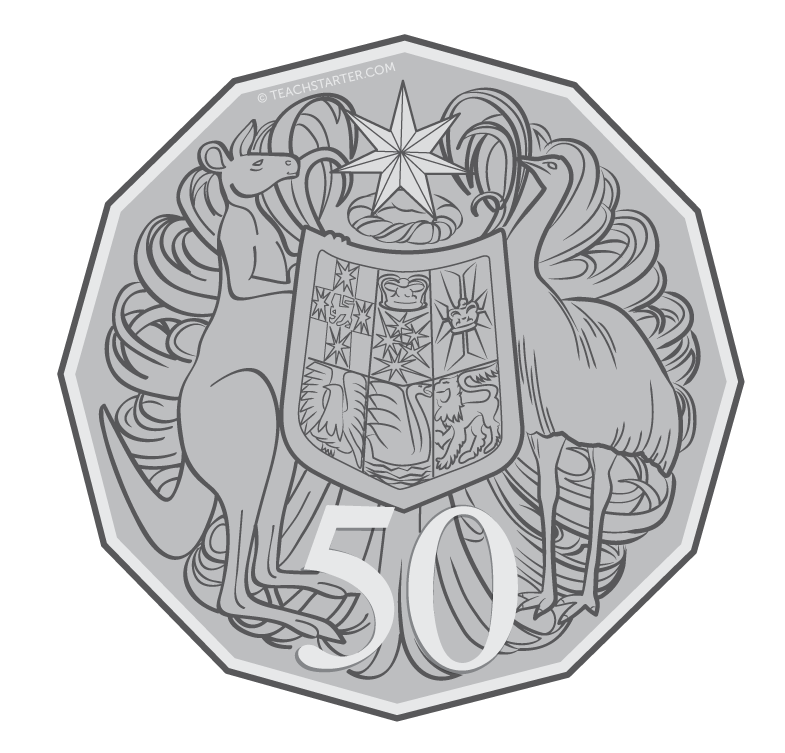 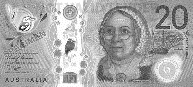 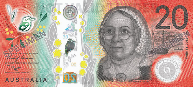 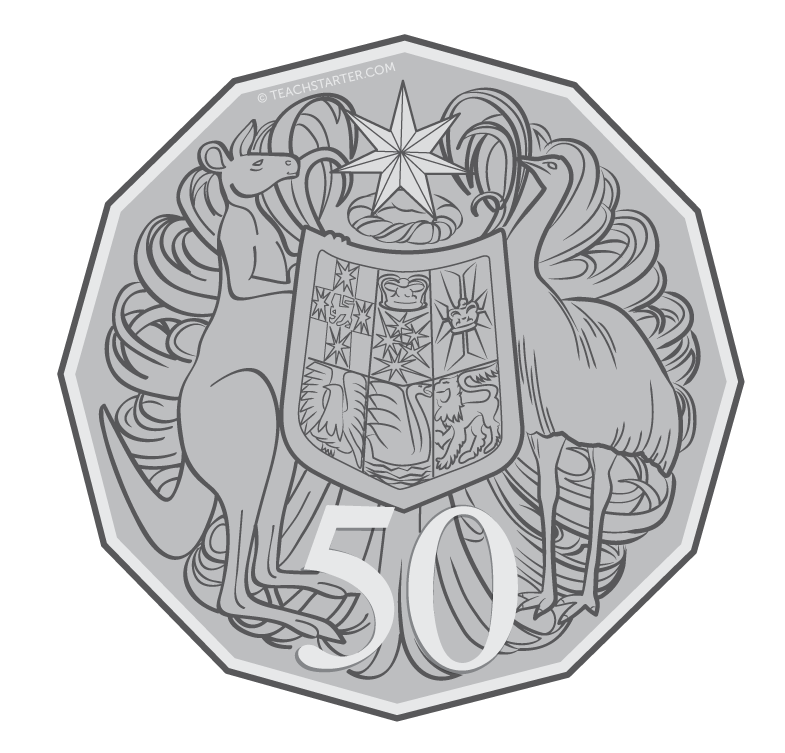 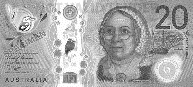 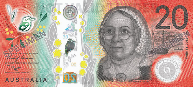 10
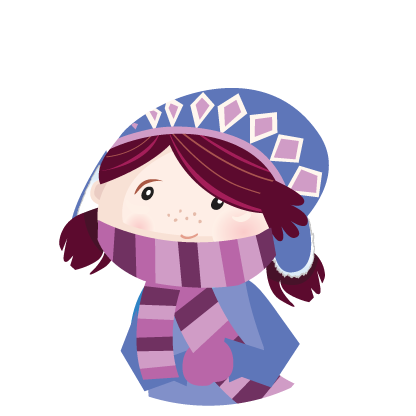 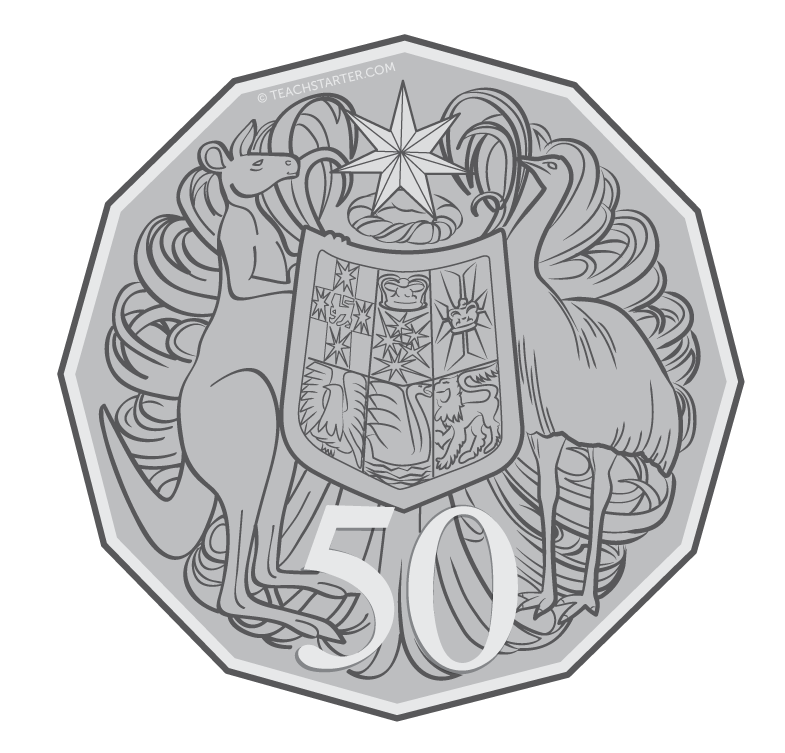 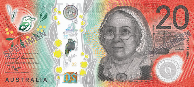 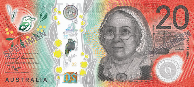 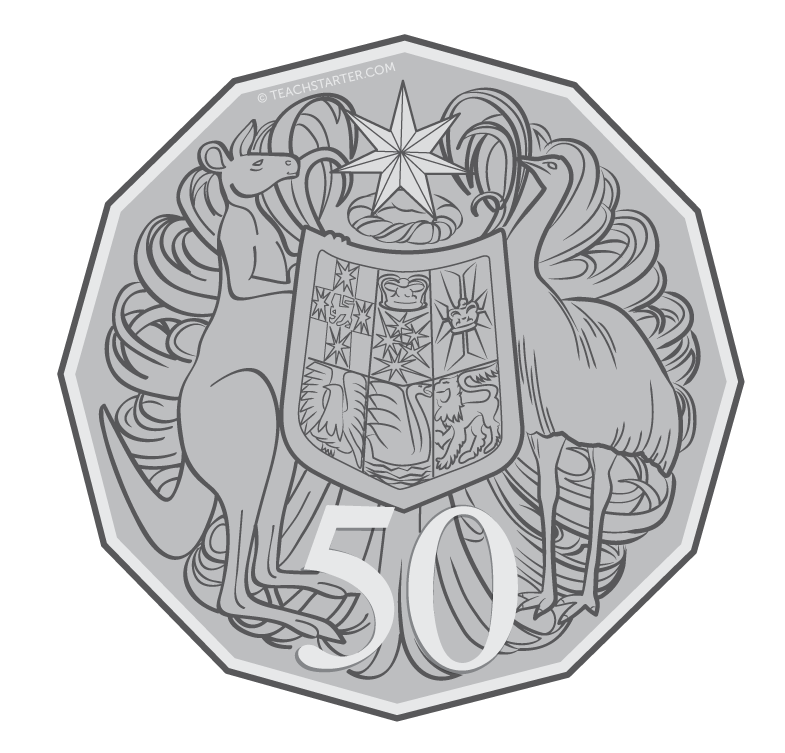 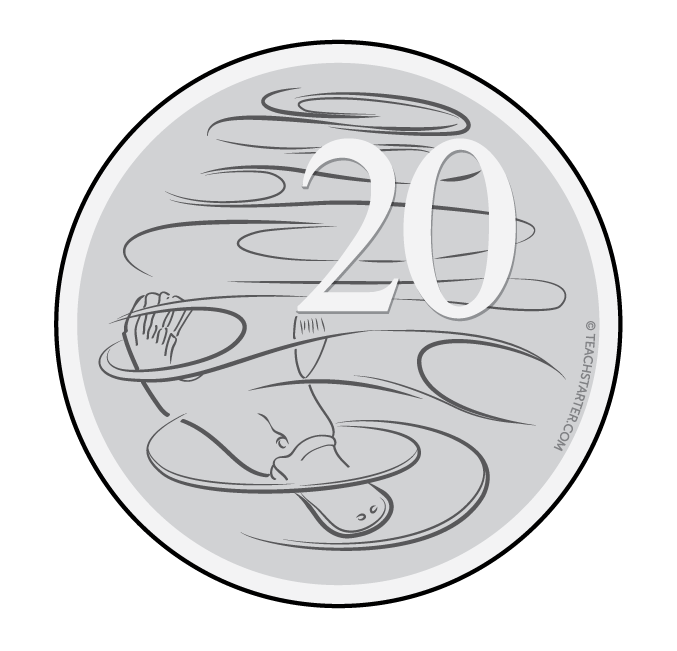 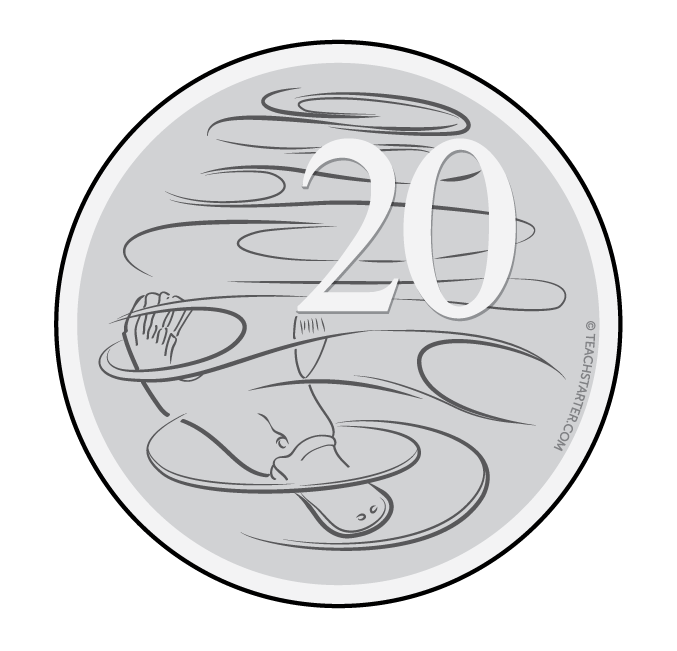 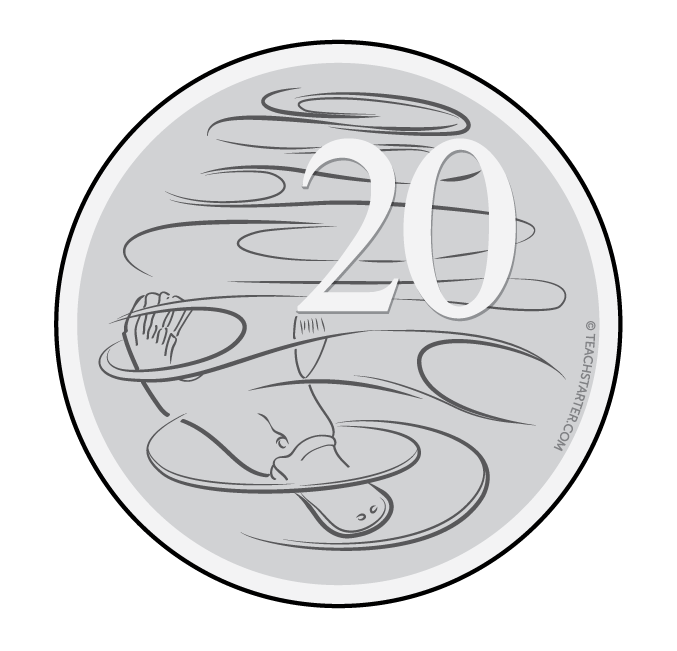 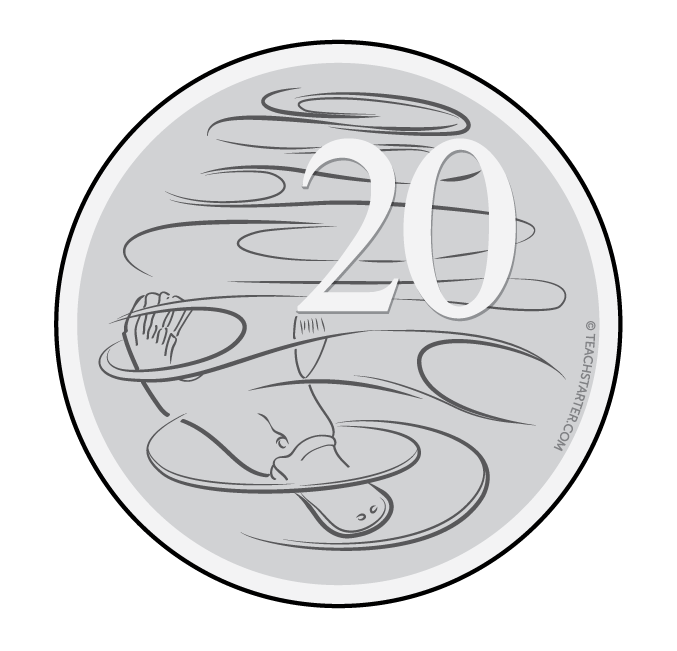 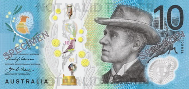 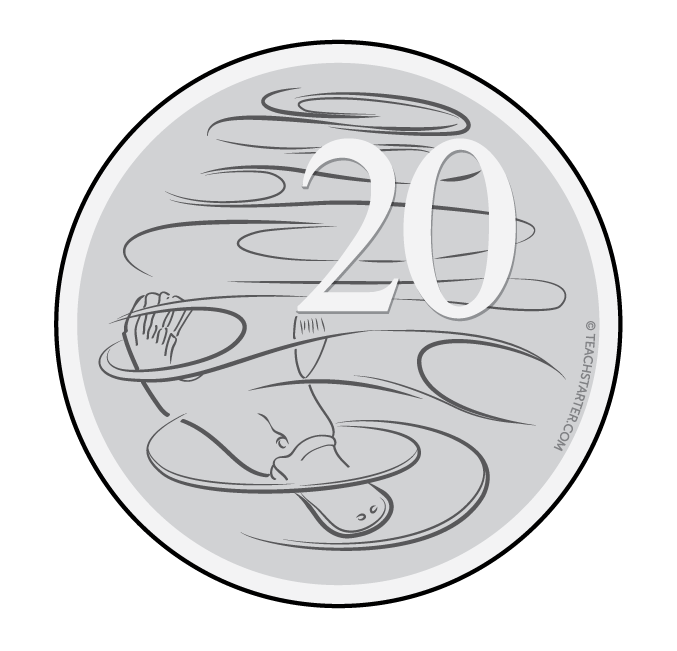 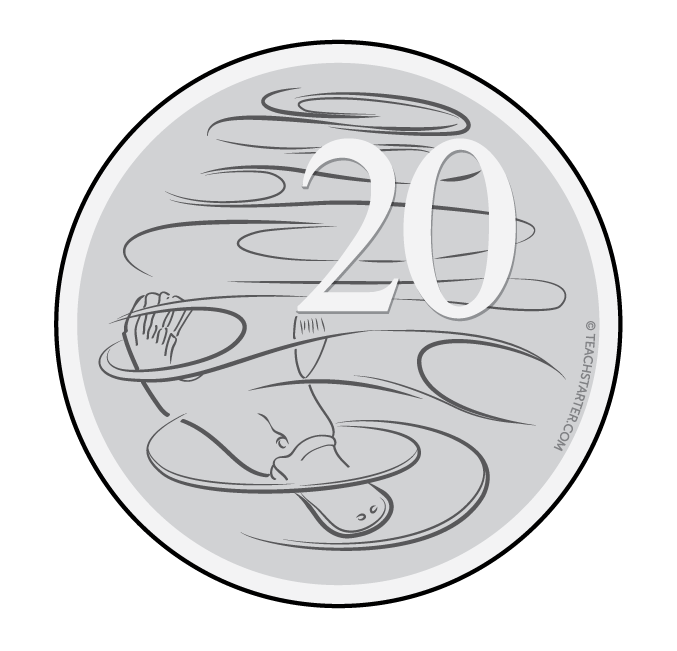 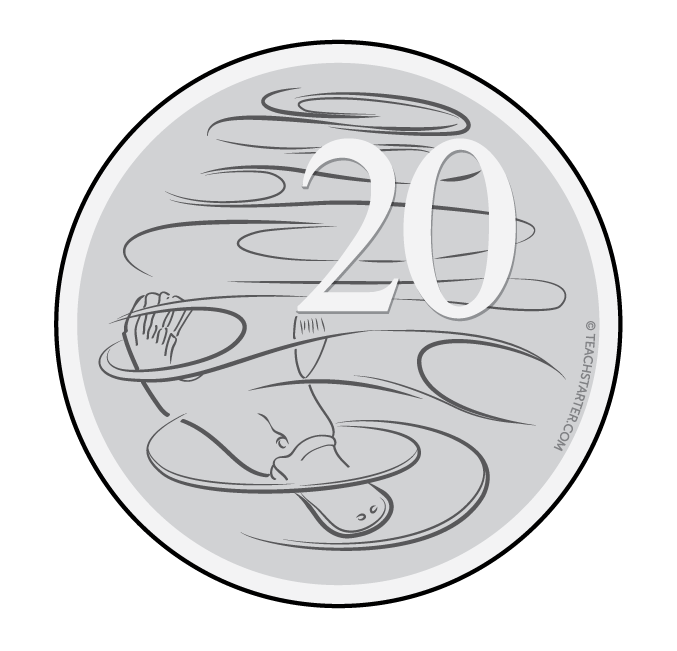 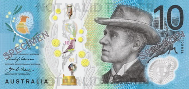 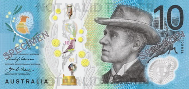 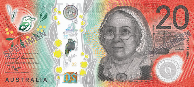 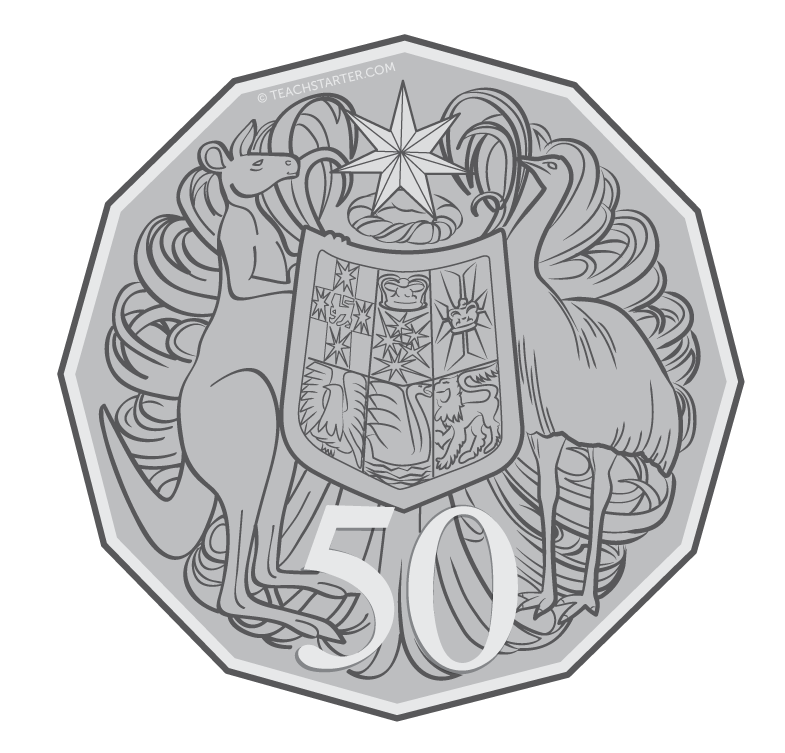 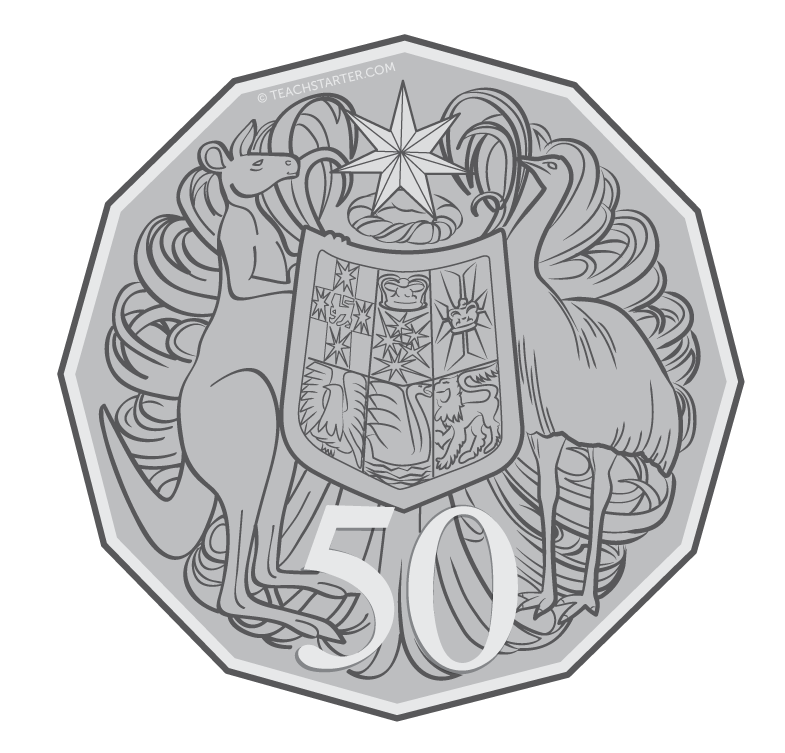 Lucy bought a new scarf for $18 and a beanie for $12.90.
What combination of money did Lucy use to pay for her items?
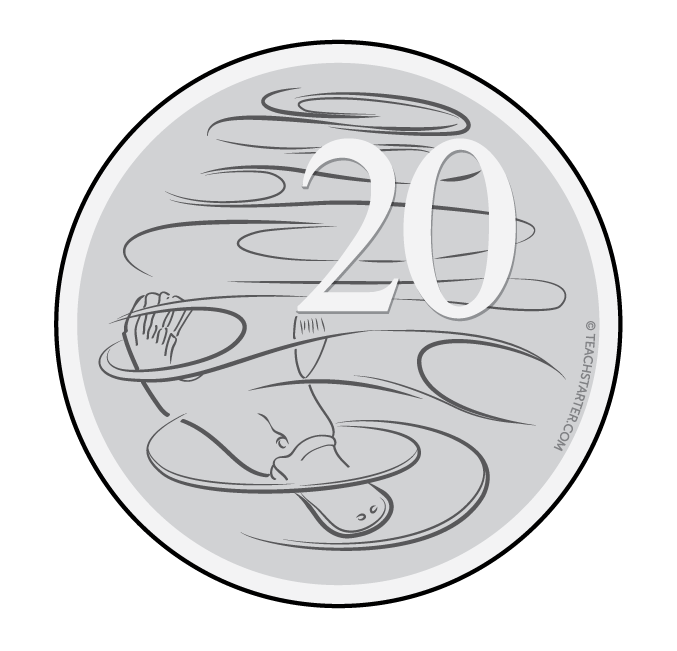 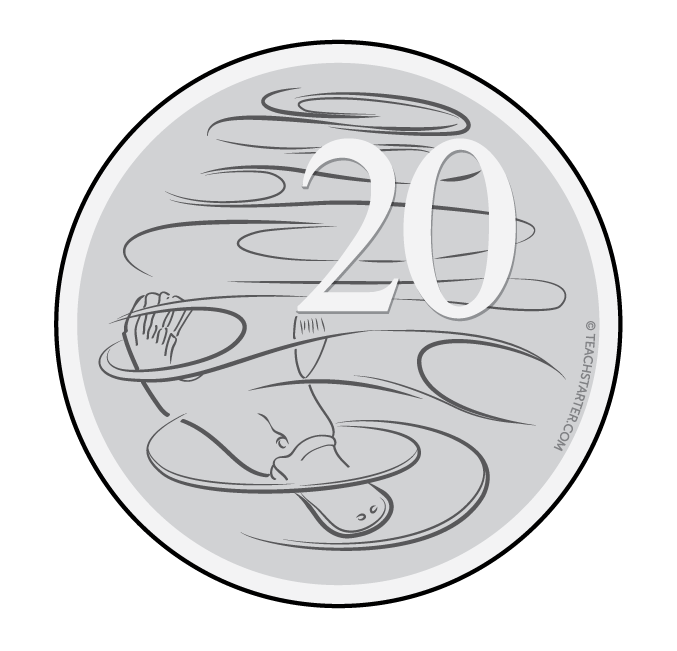 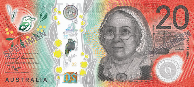 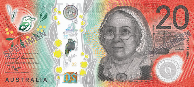 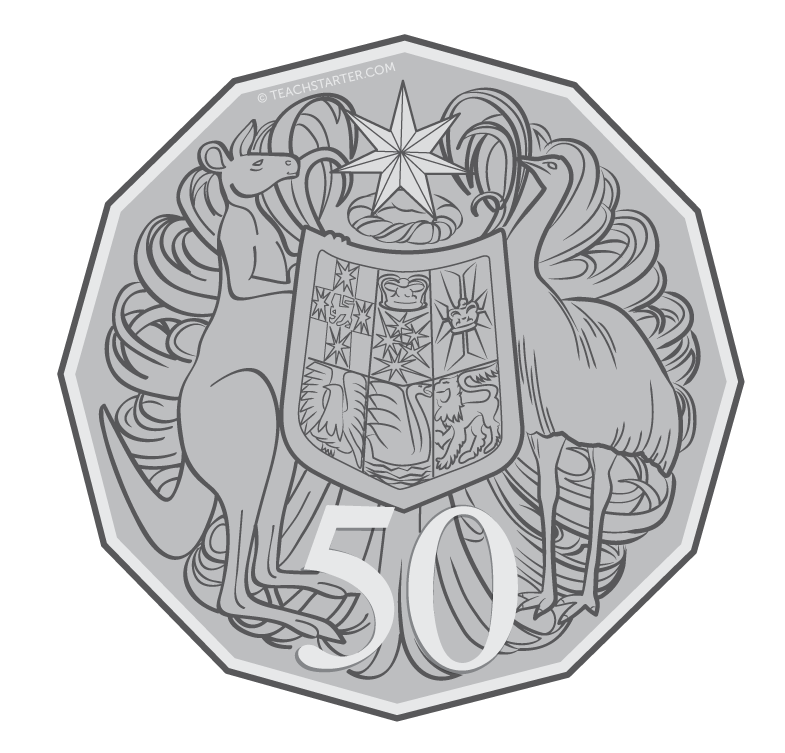 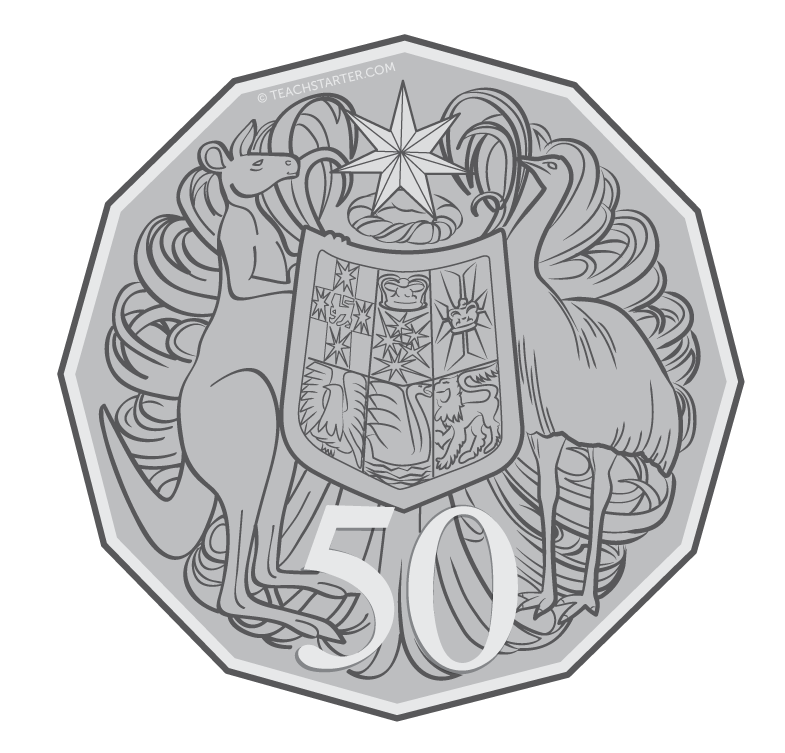 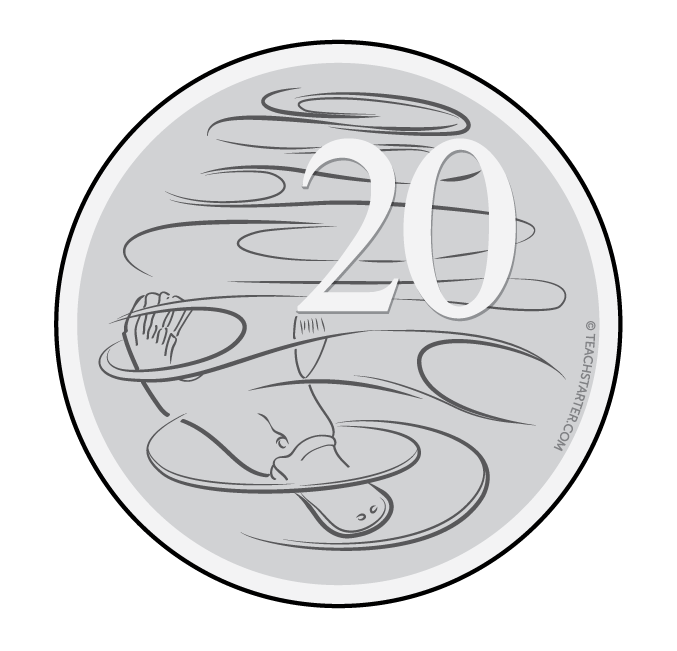 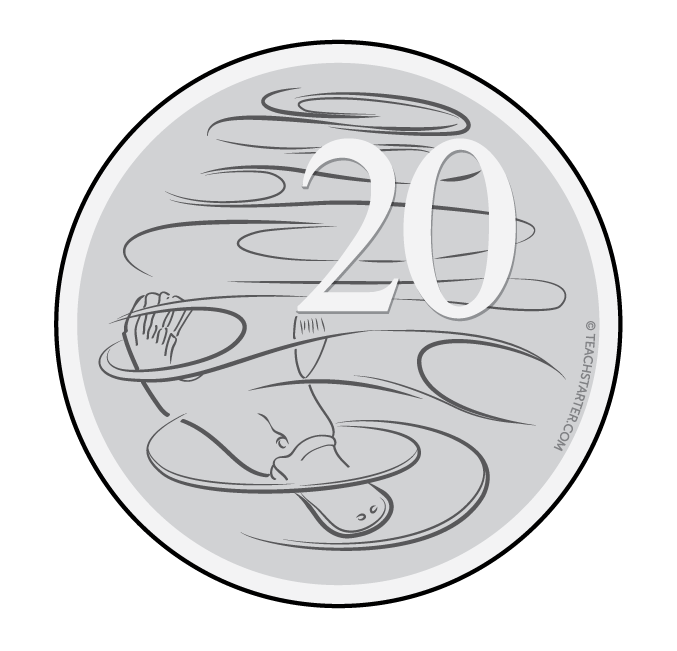 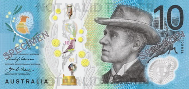 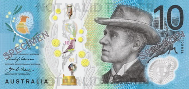 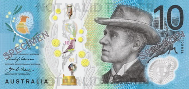 10
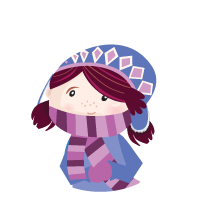 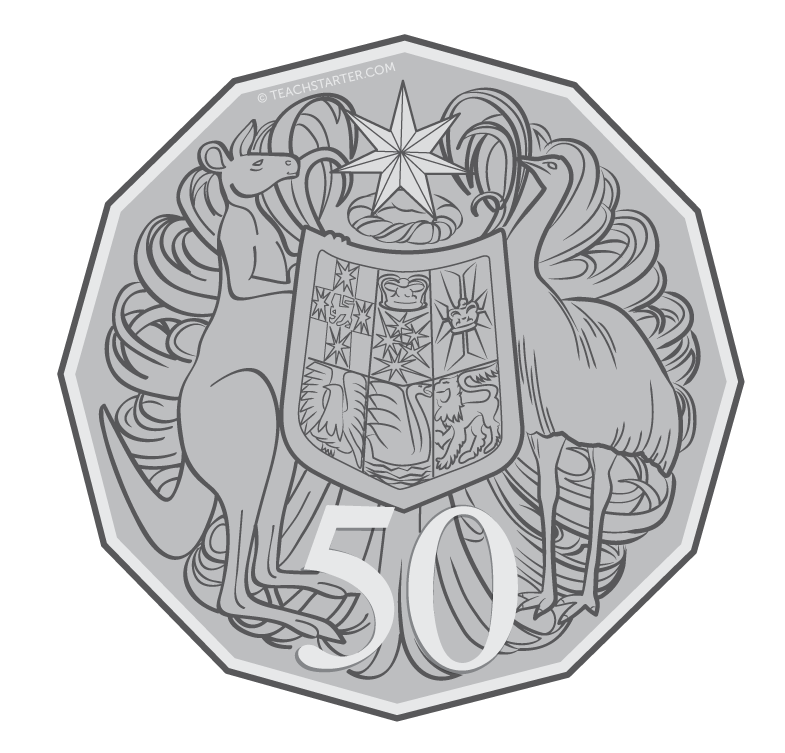 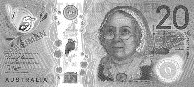 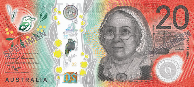 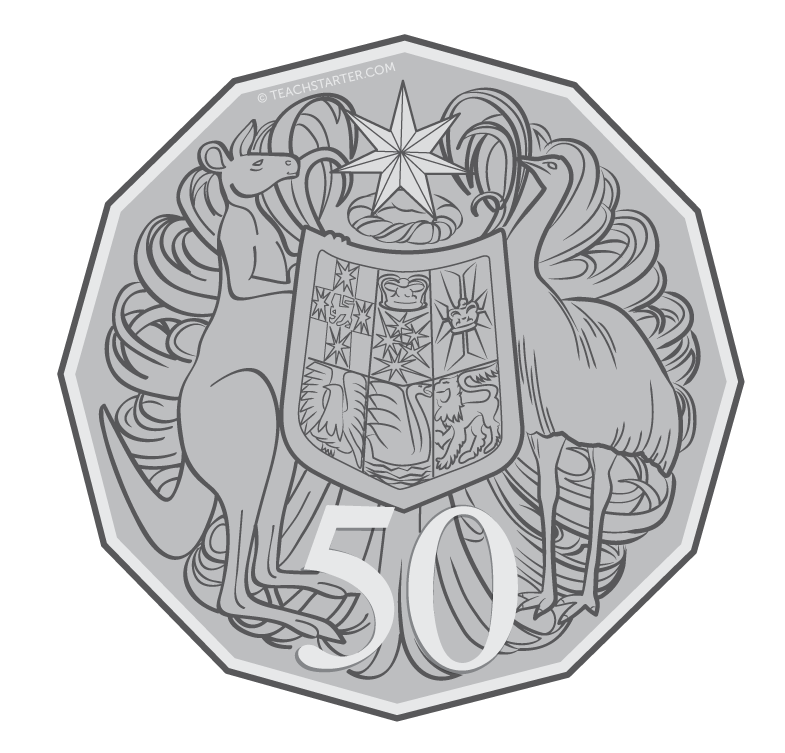 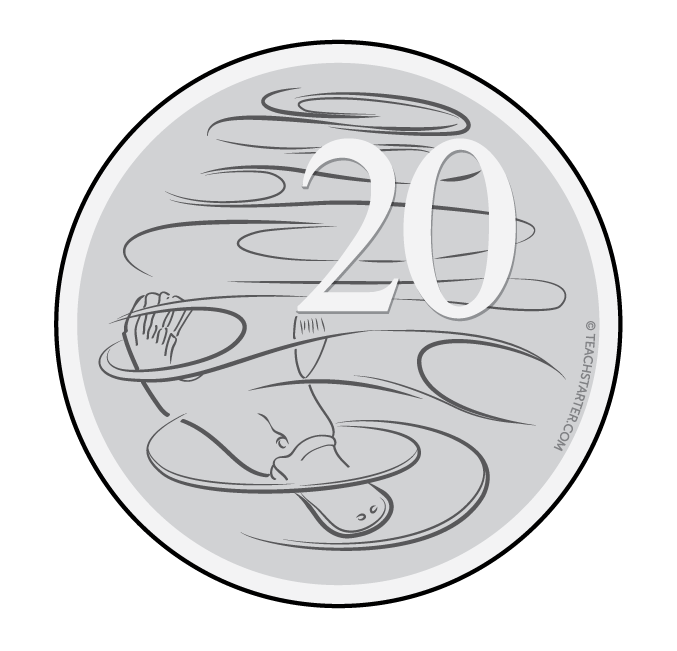 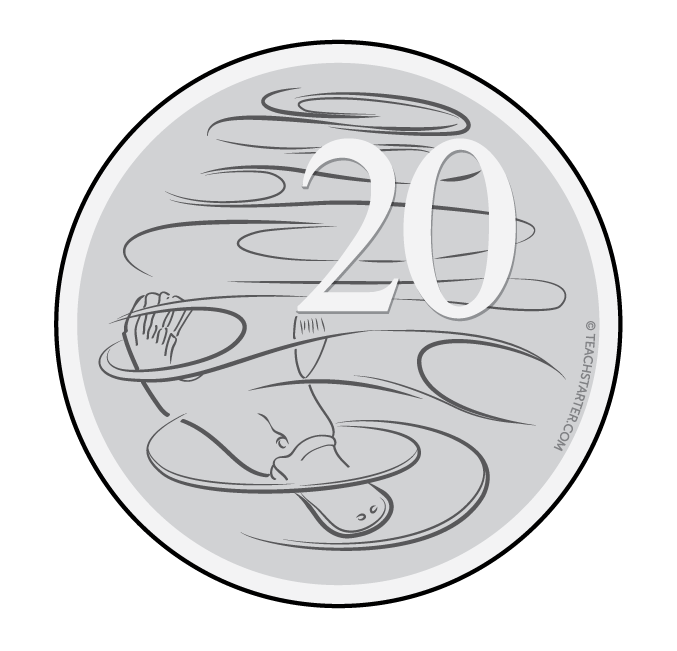 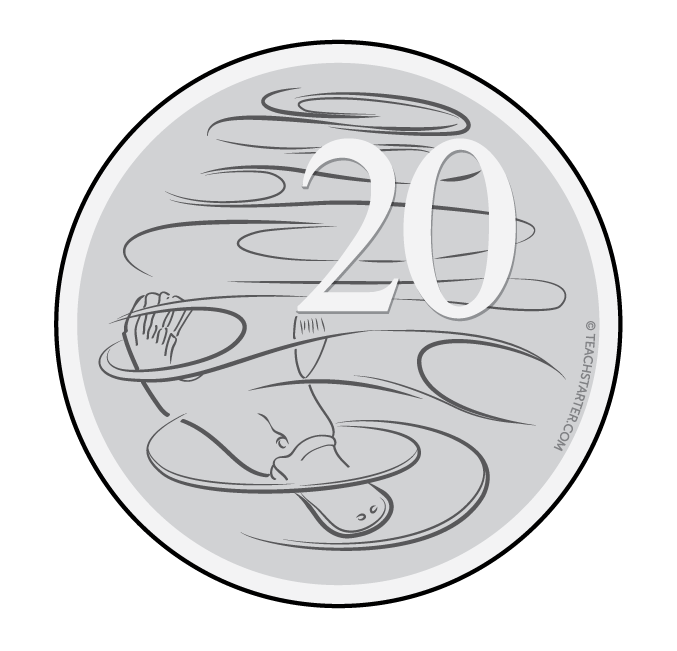 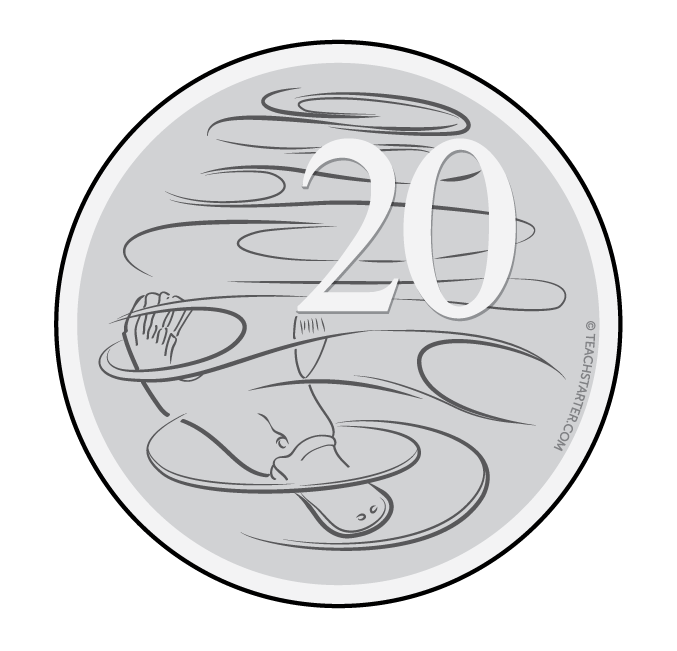 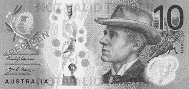 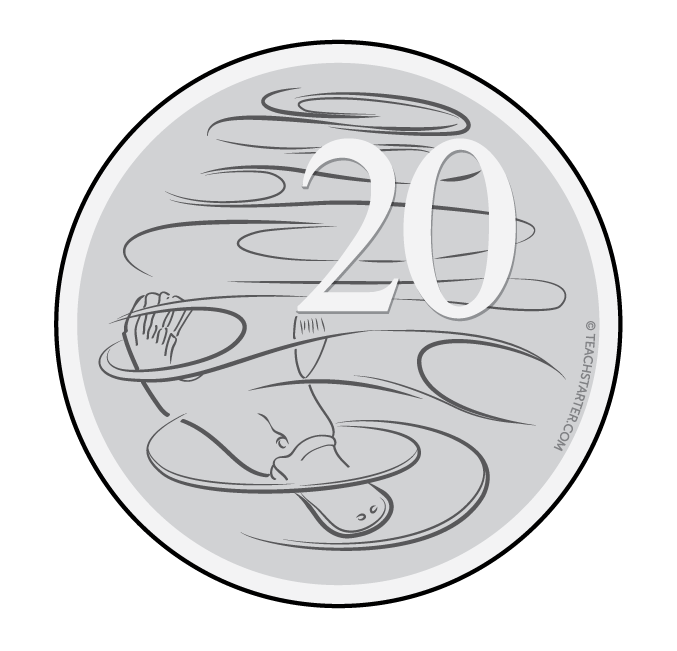 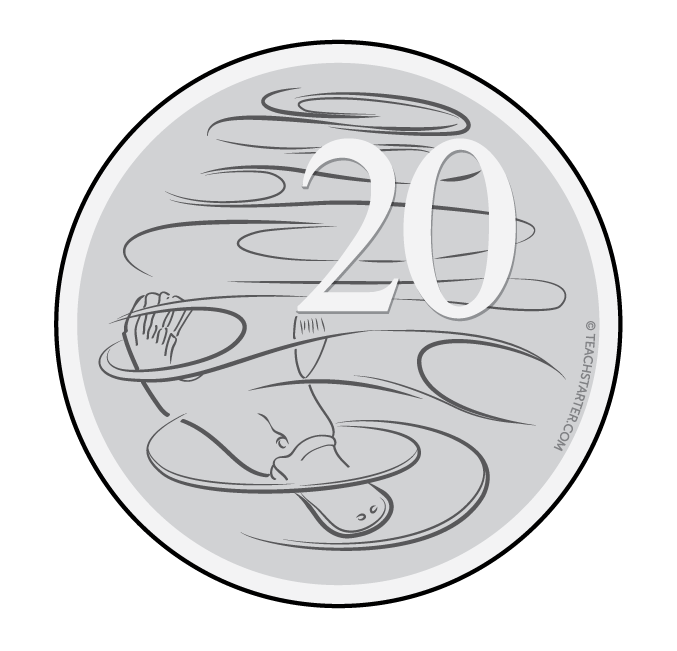 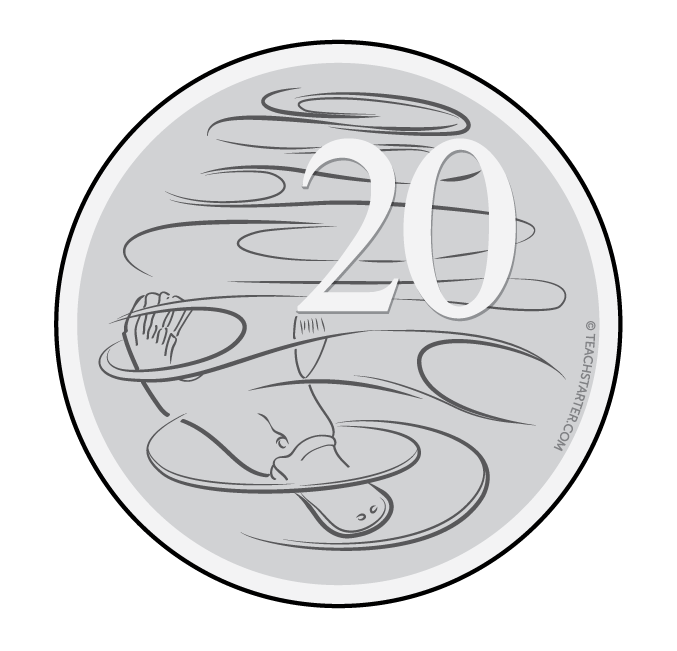 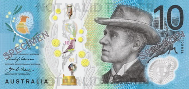 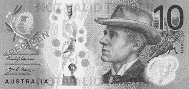 Lucy bought a new scarf for $18 and a beanie for $12.90.
Total cost = $30.90
2 x 20c = 40c1 x 50c = 50c1 x $10 = $101 x $20 = $2040c + 50c + $10 + $20 = $30.90
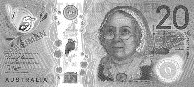 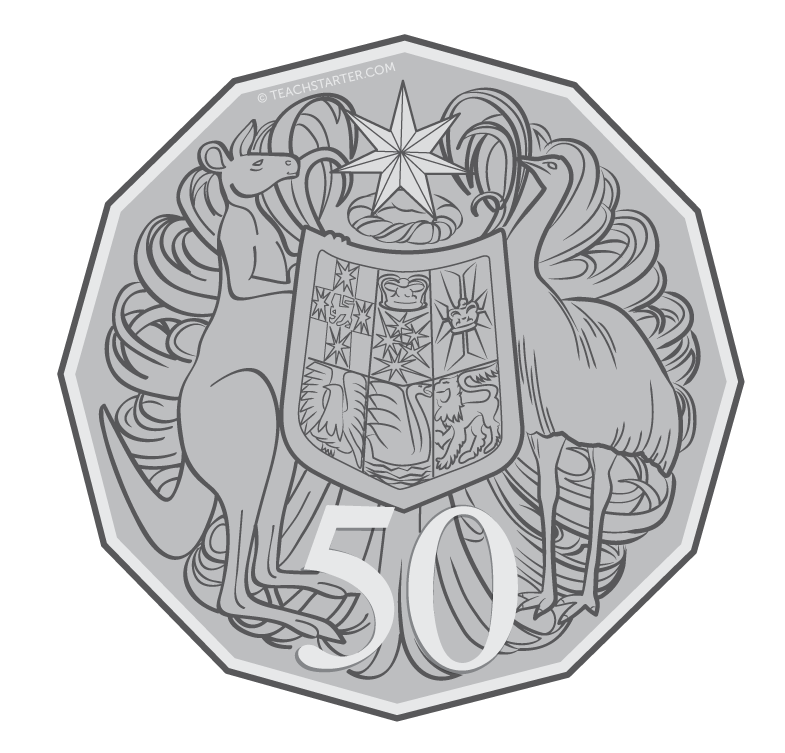 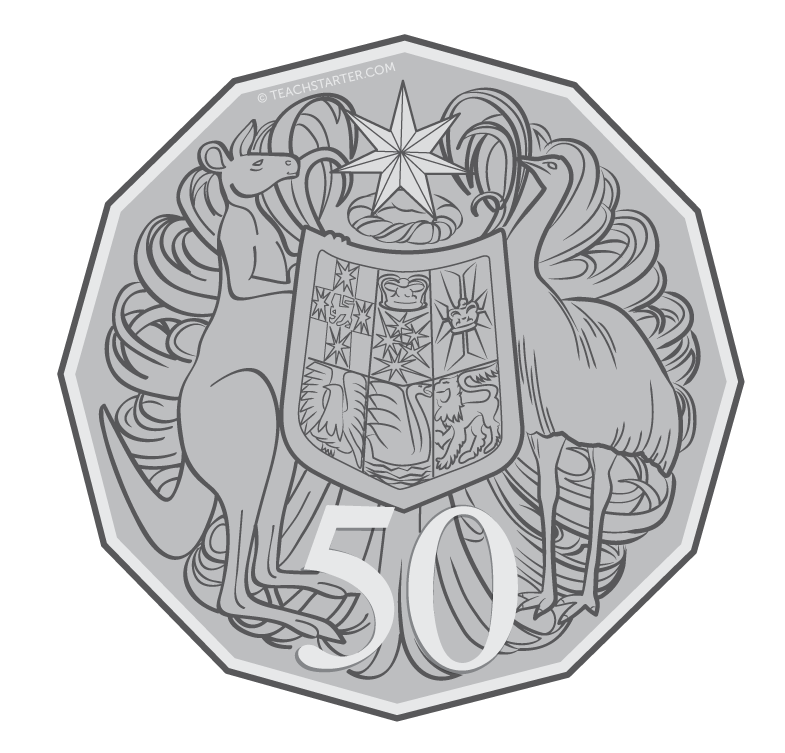 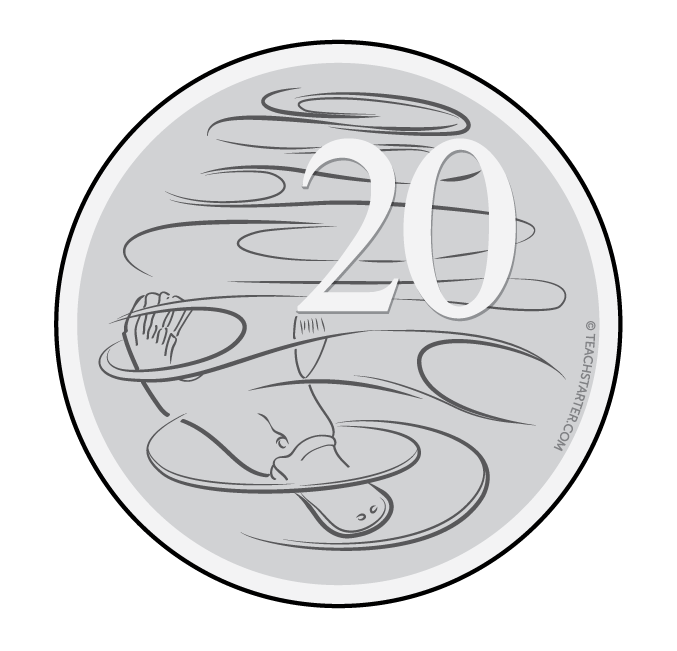 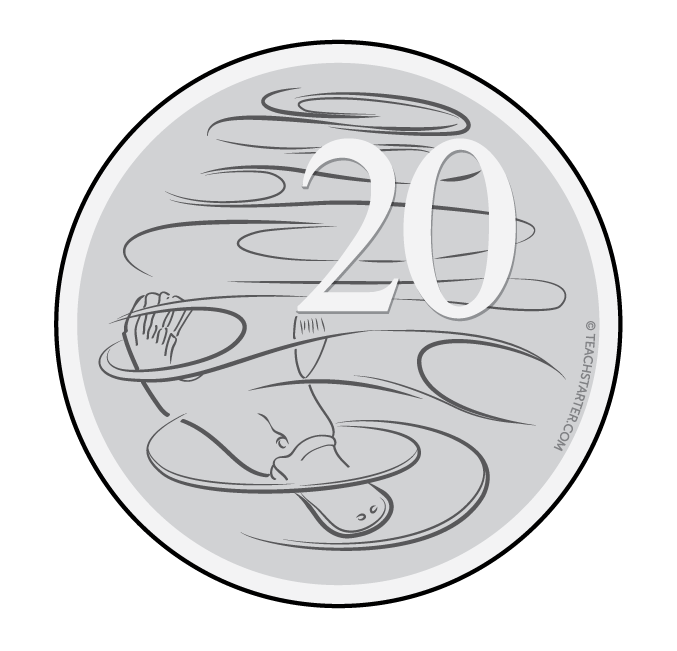 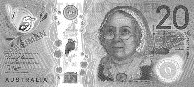 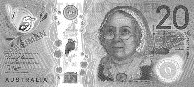 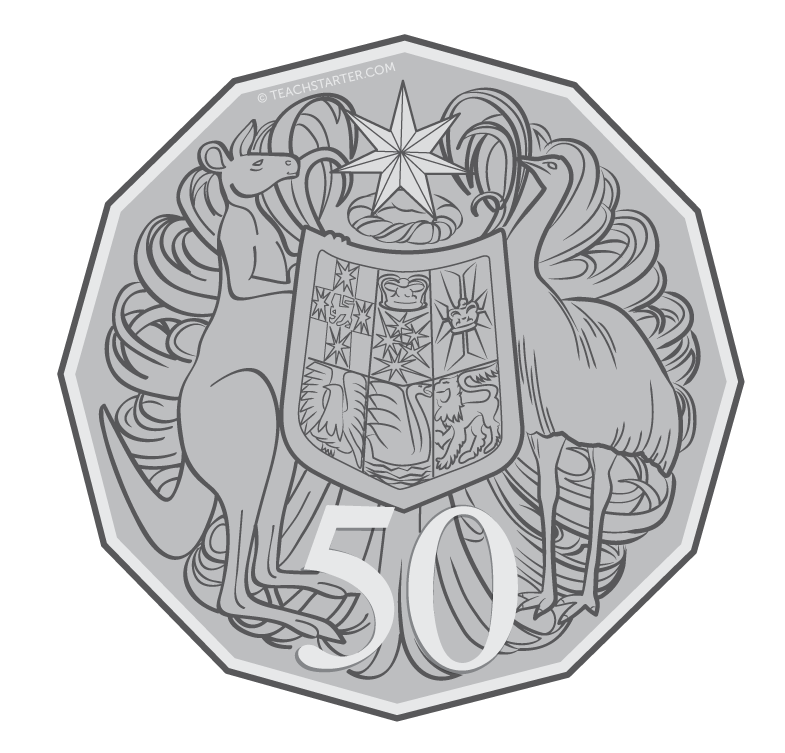 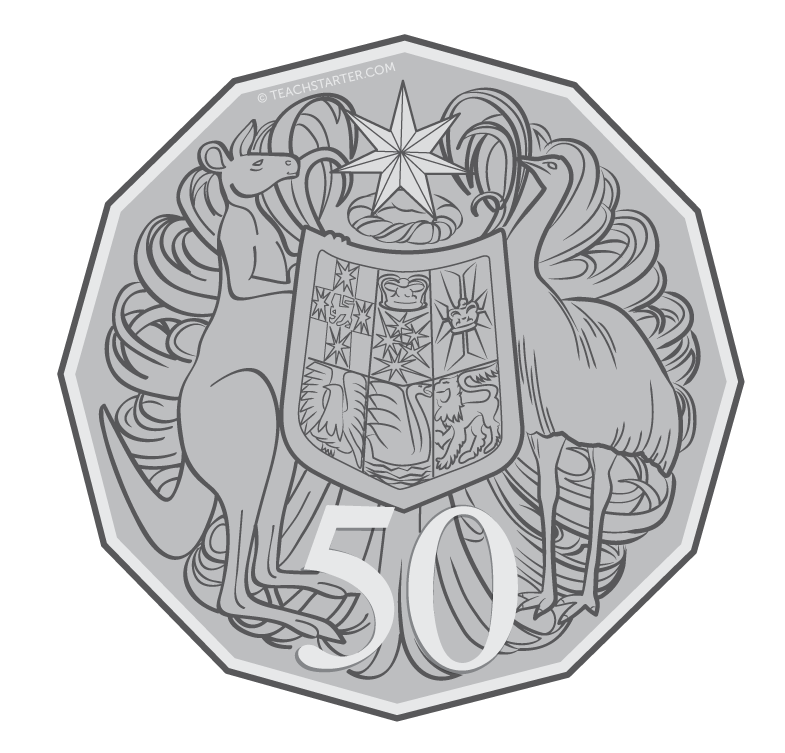 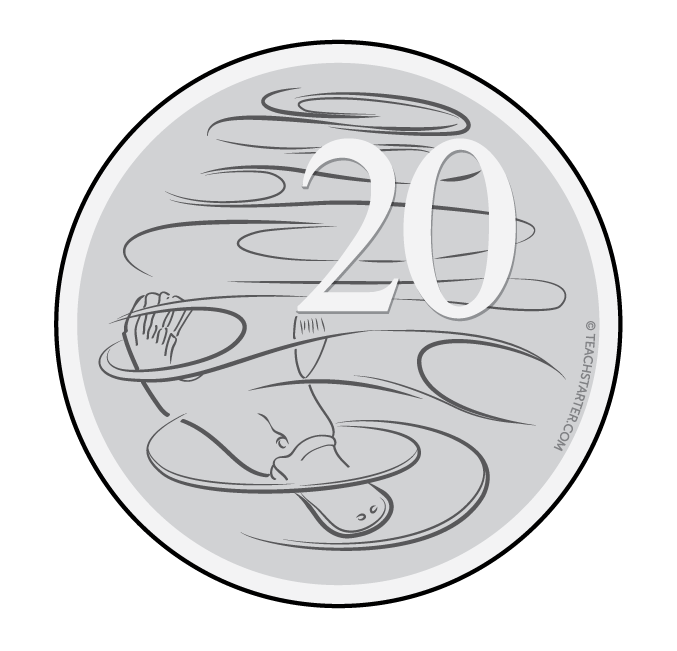 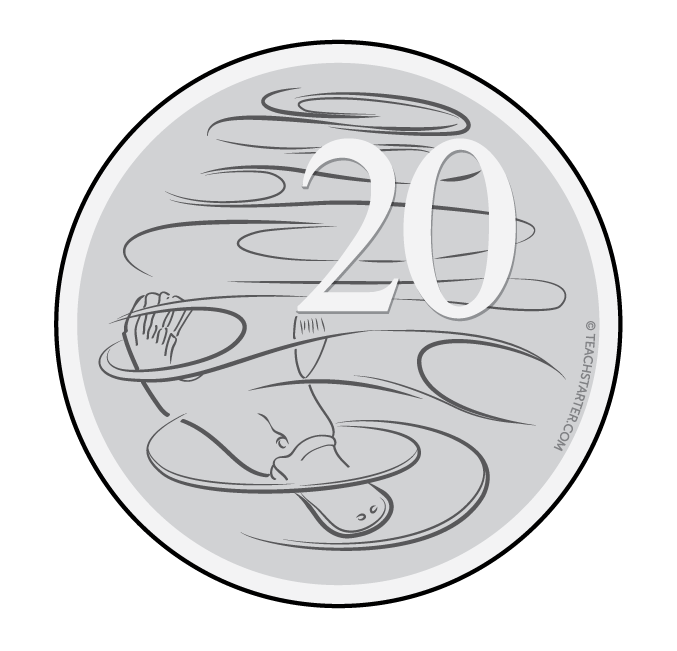 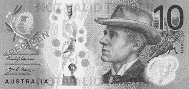 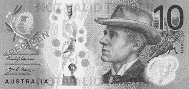 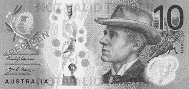 11
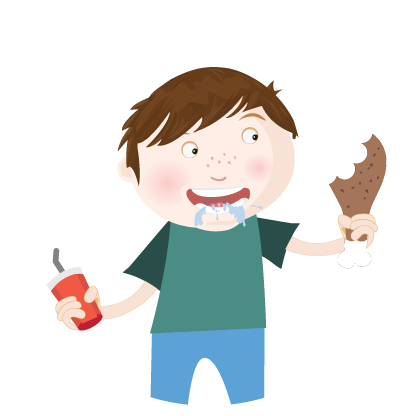 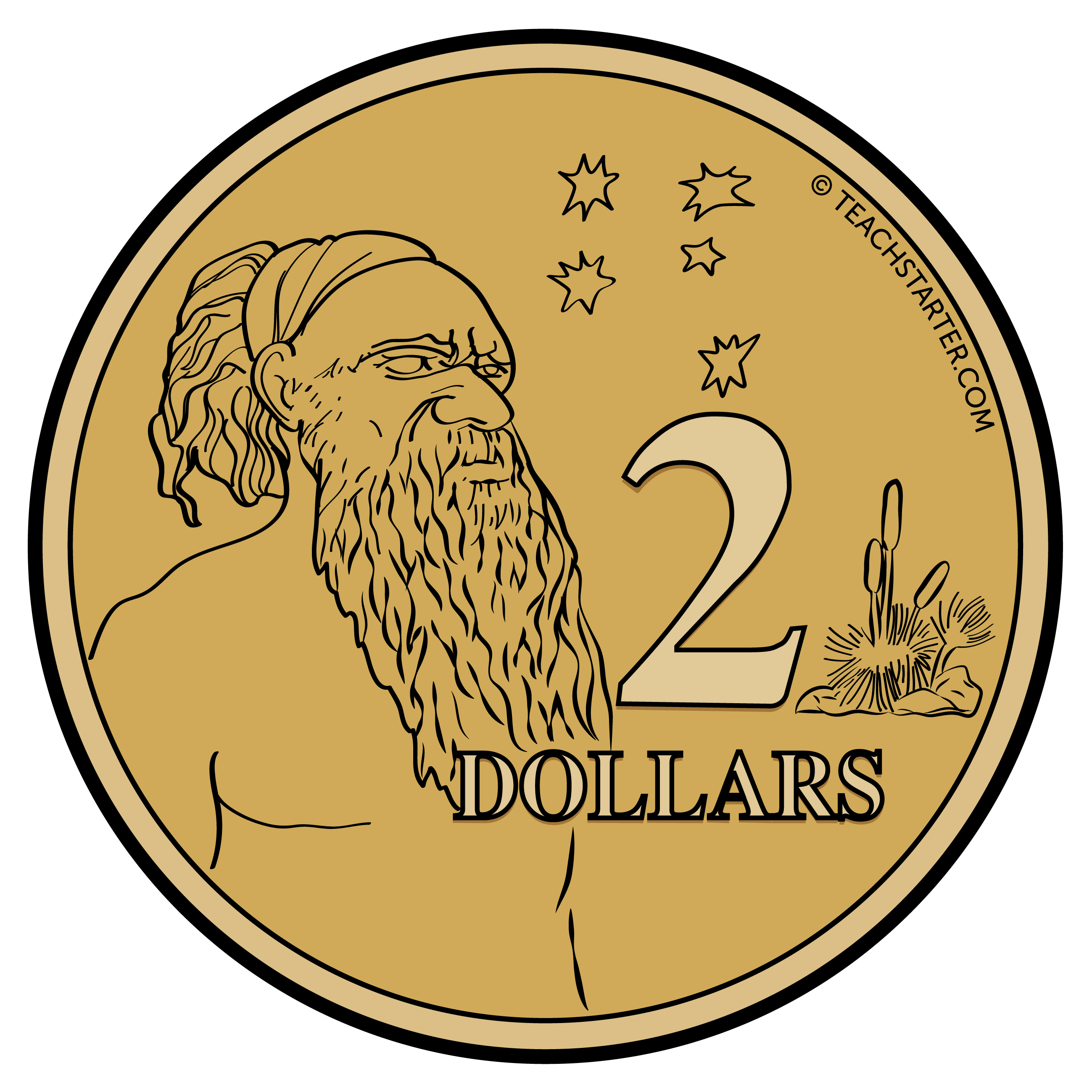 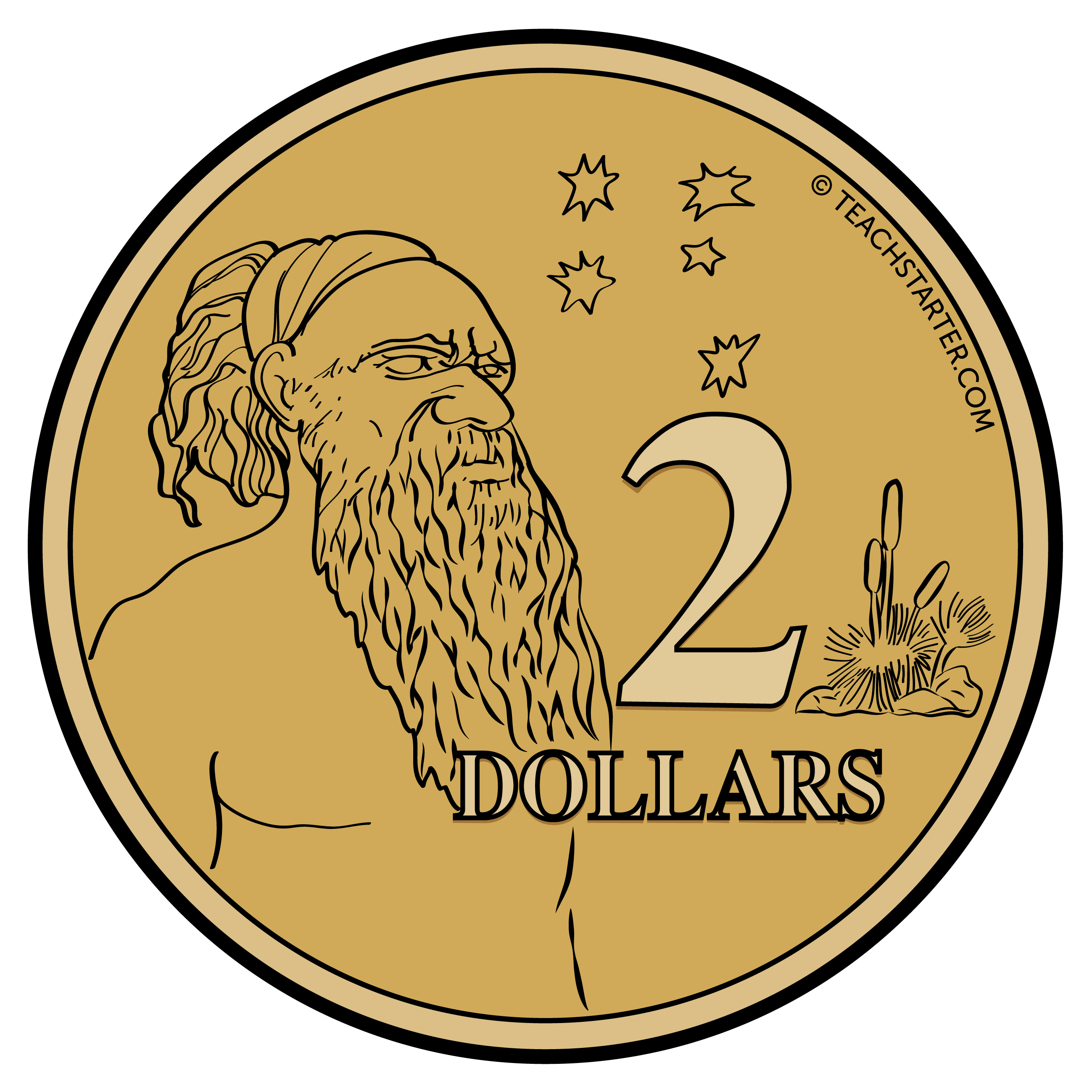 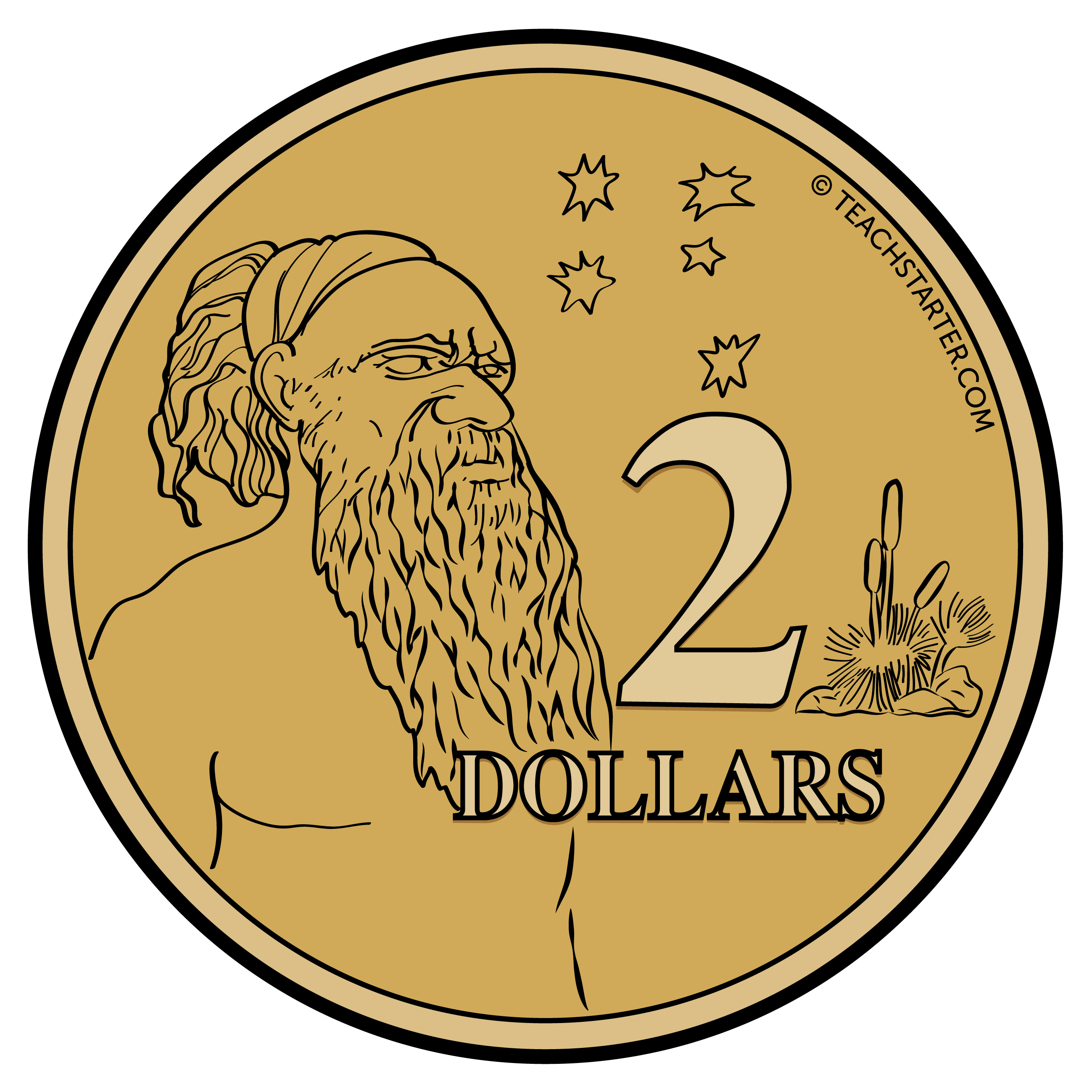 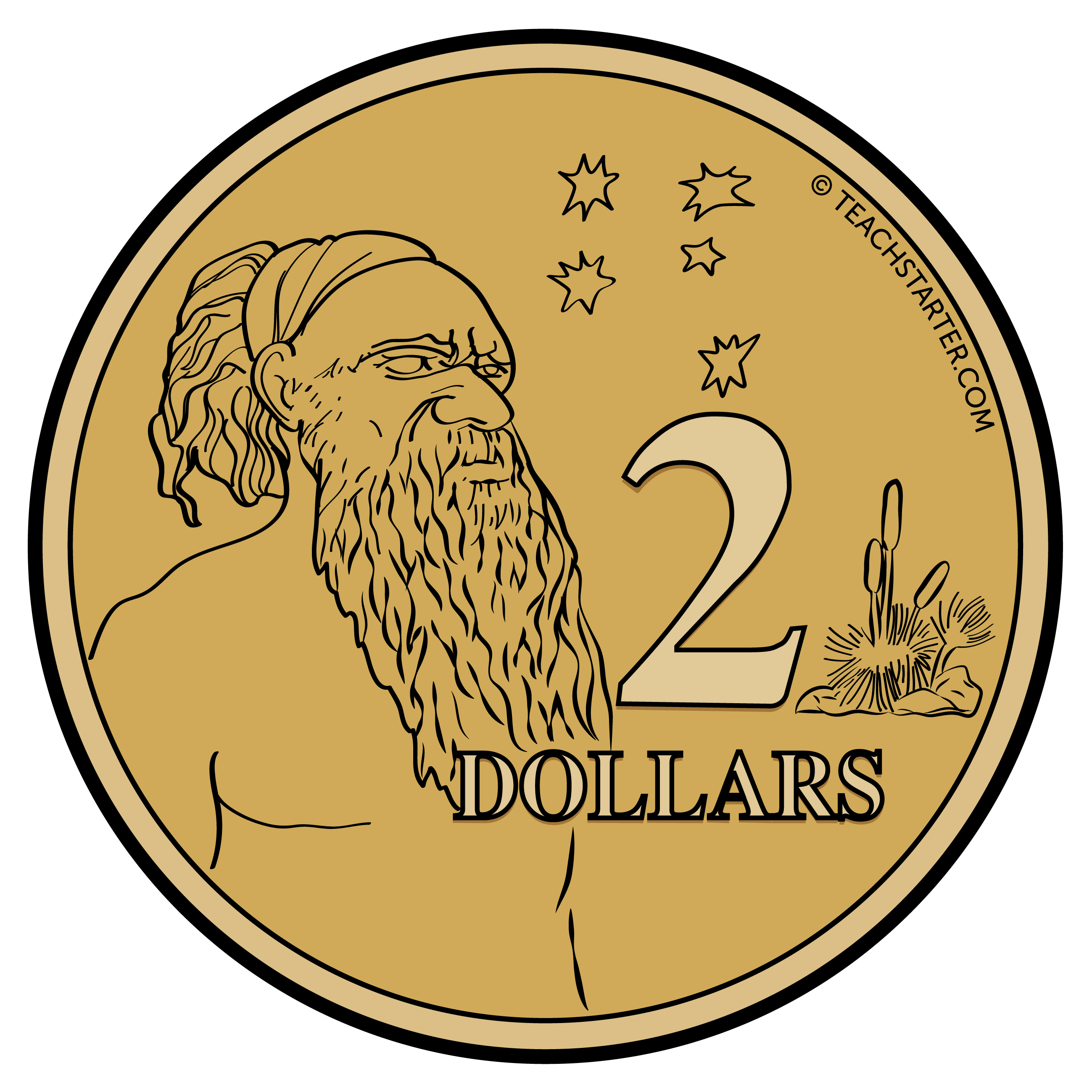 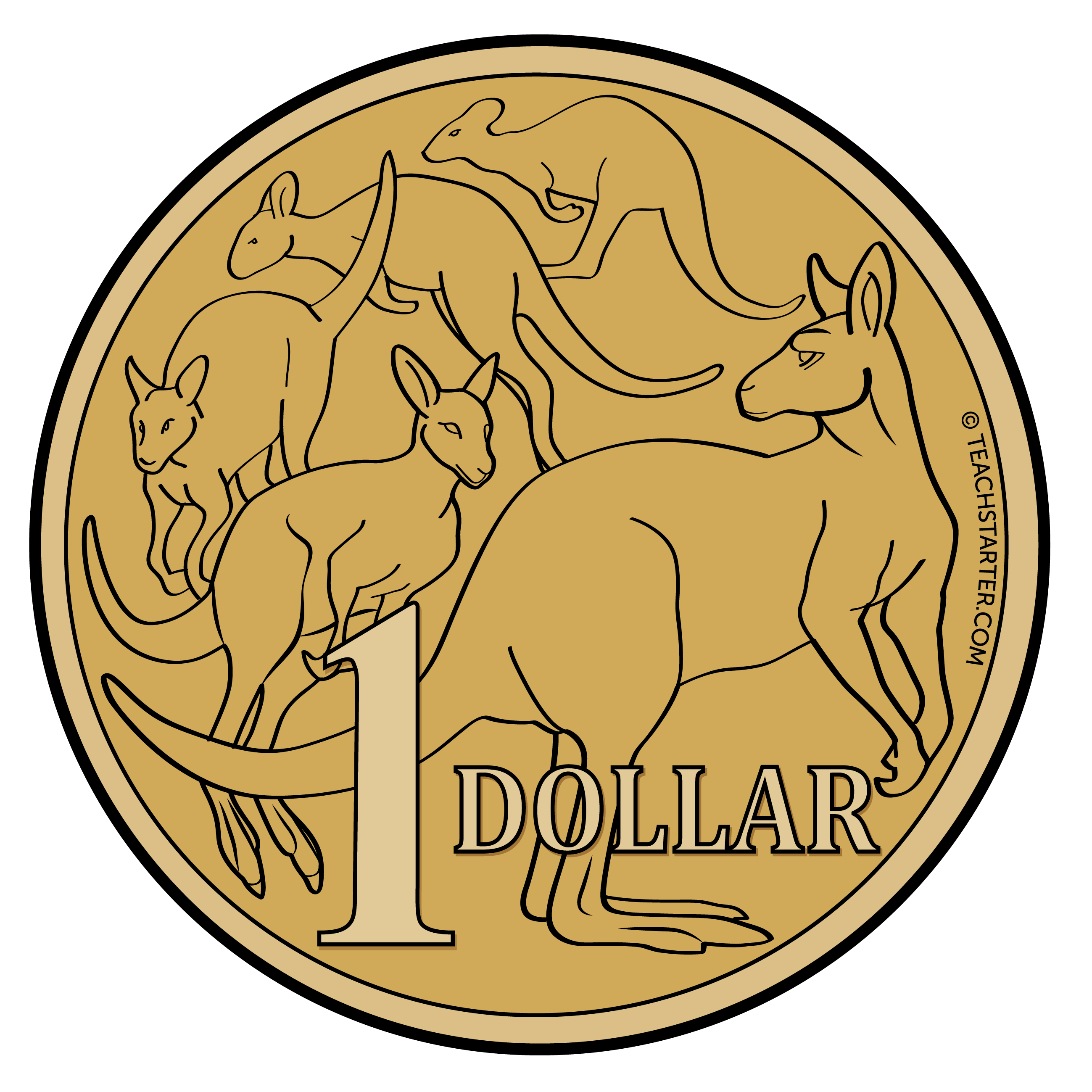 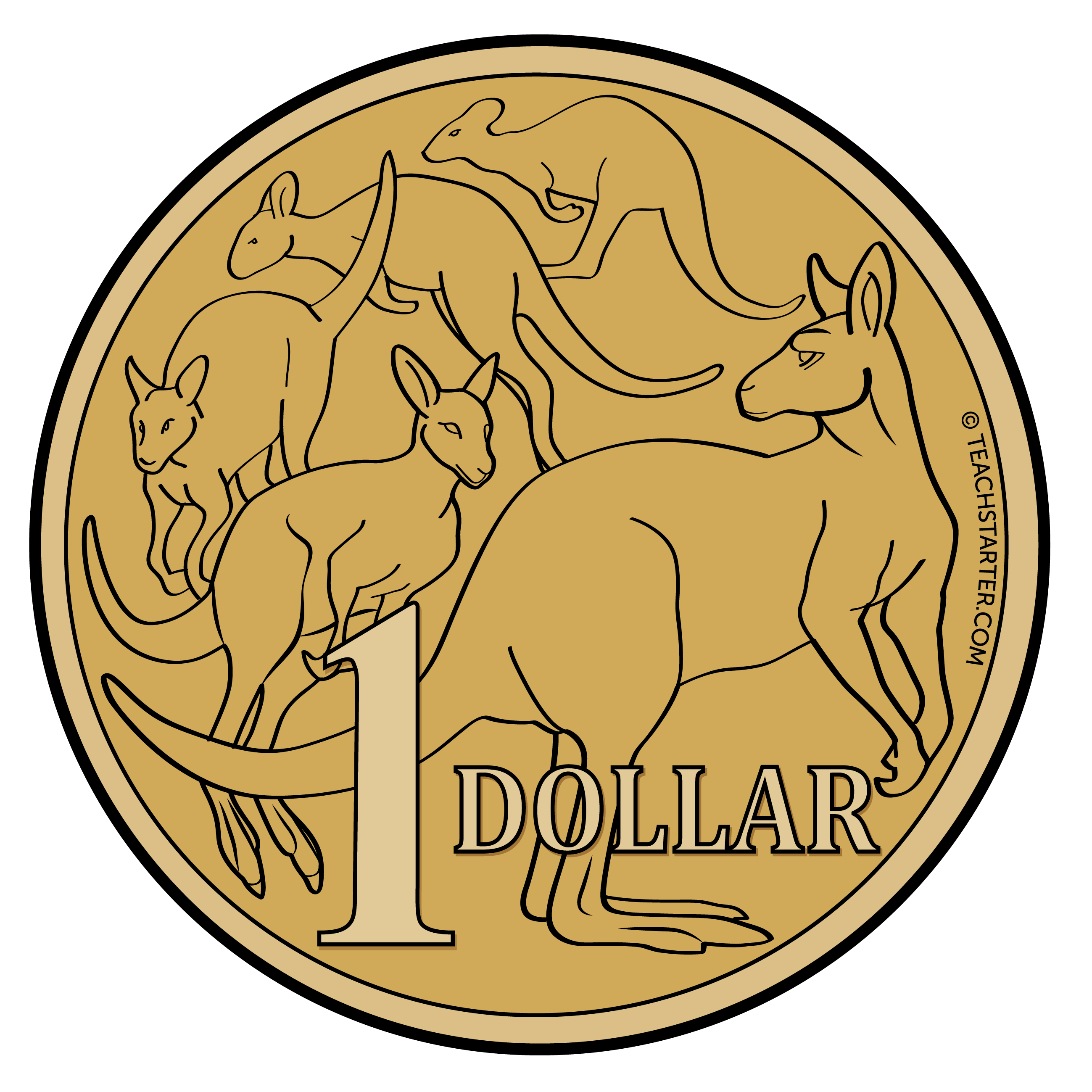 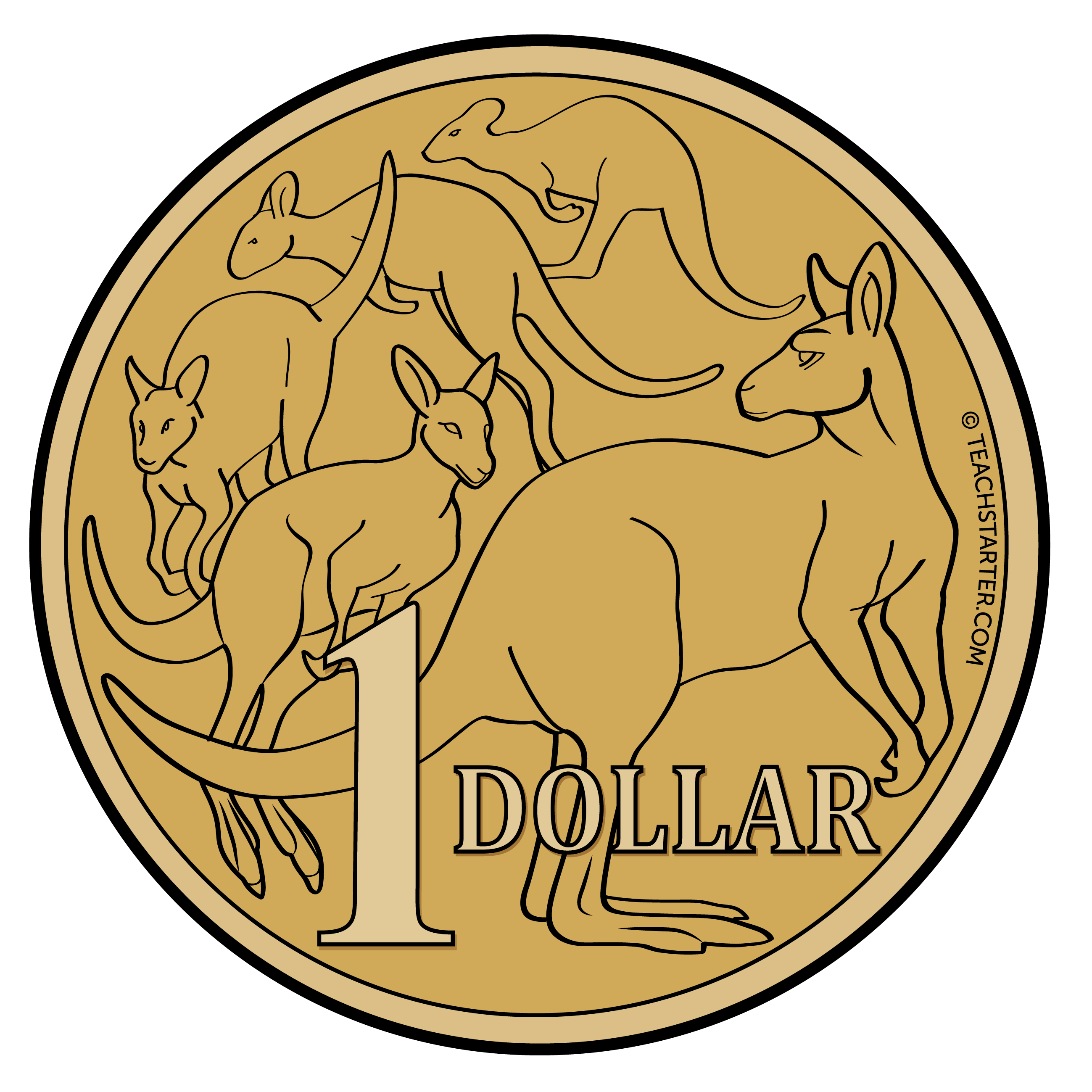 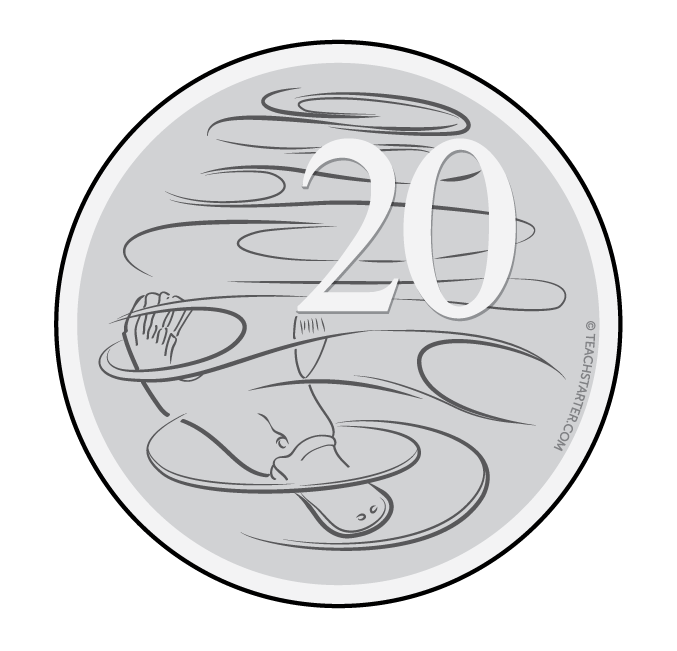 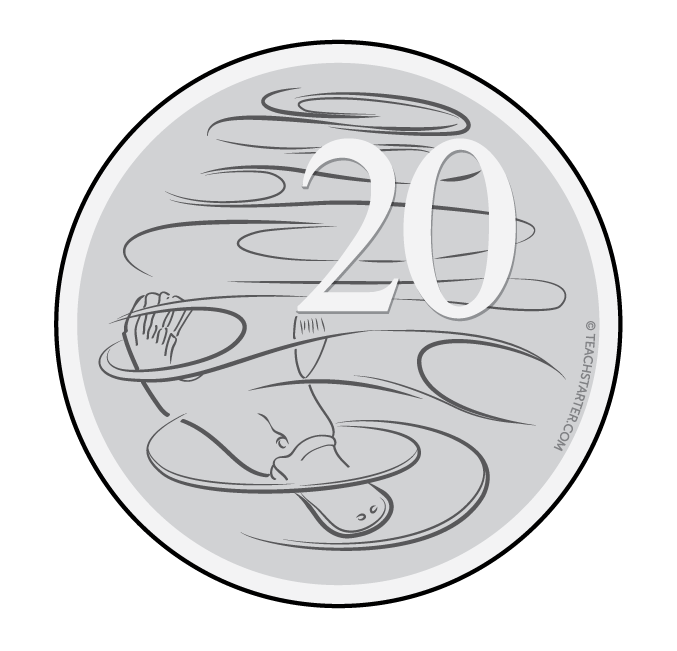 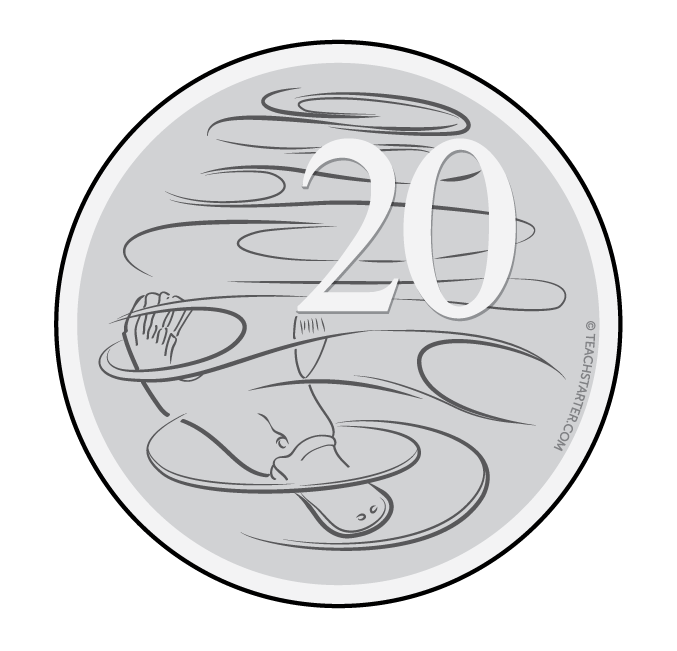 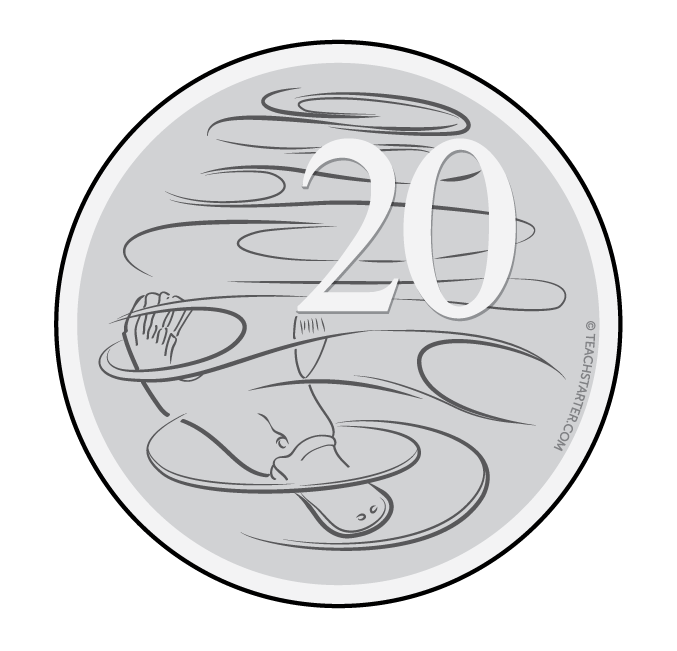 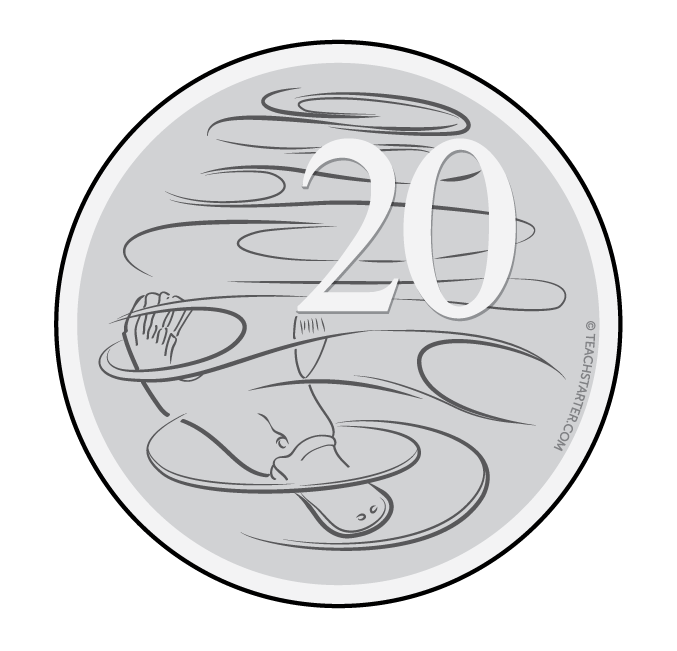 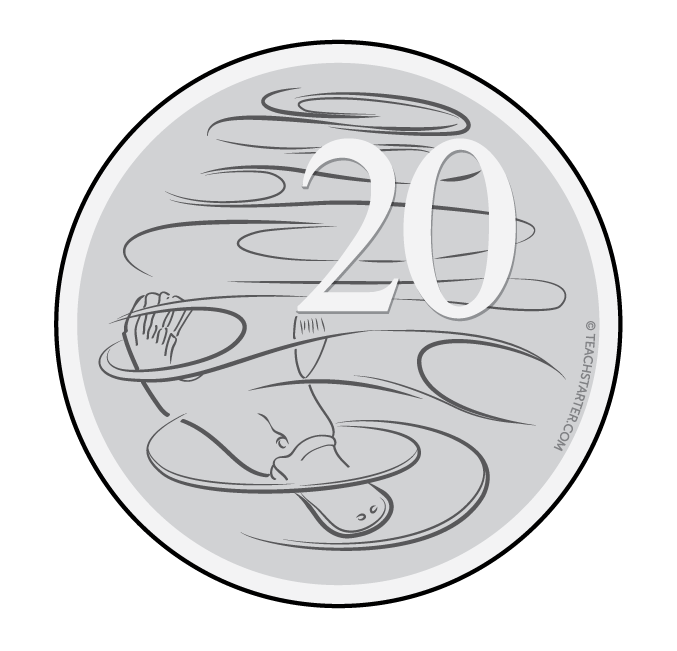 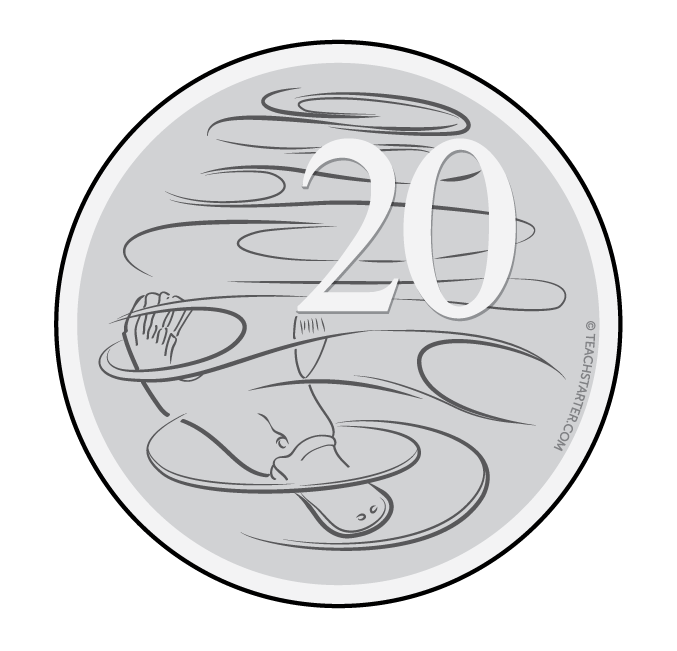 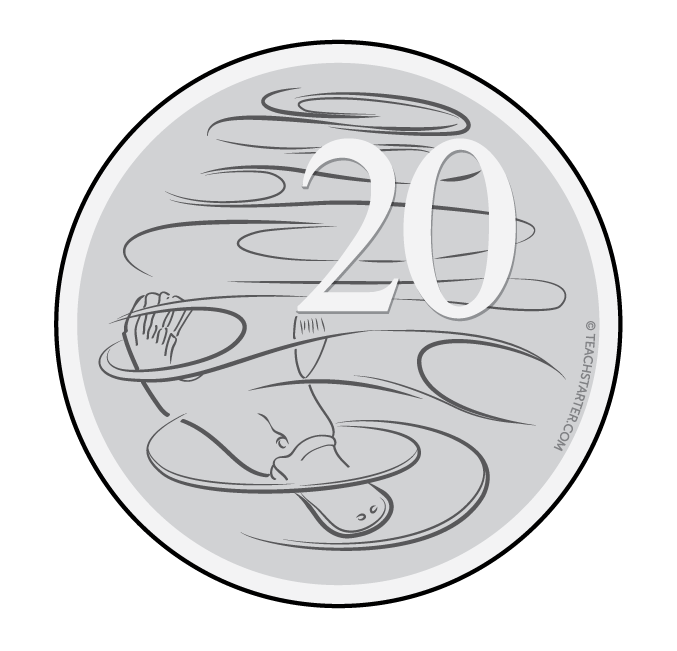 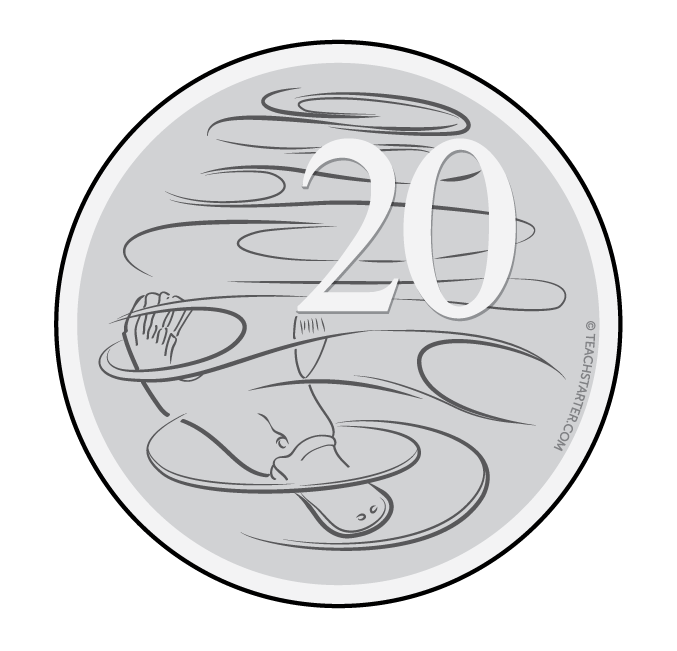 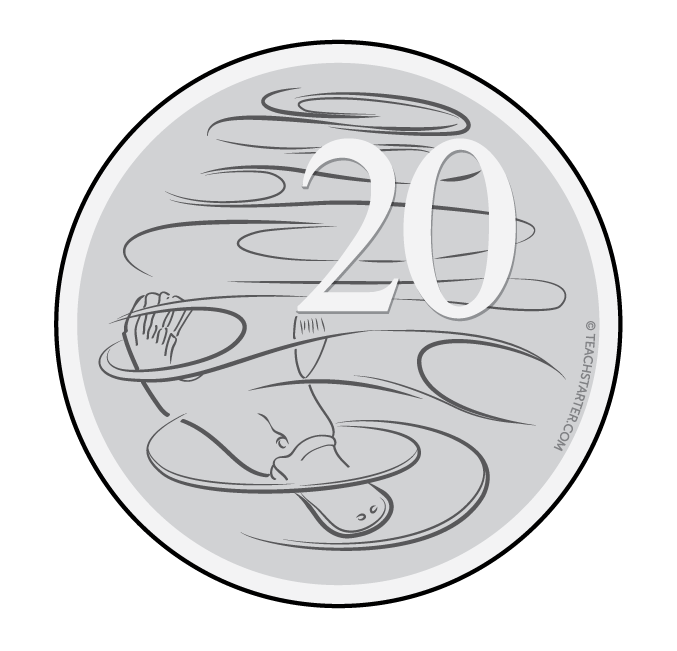 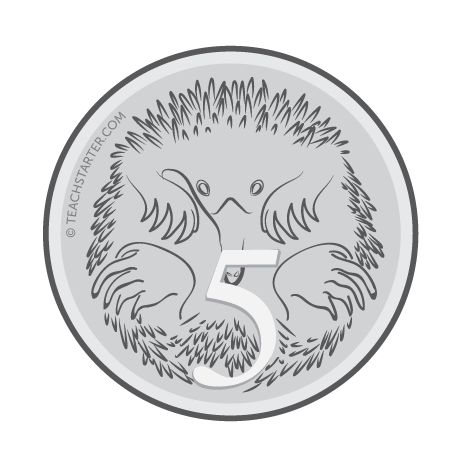 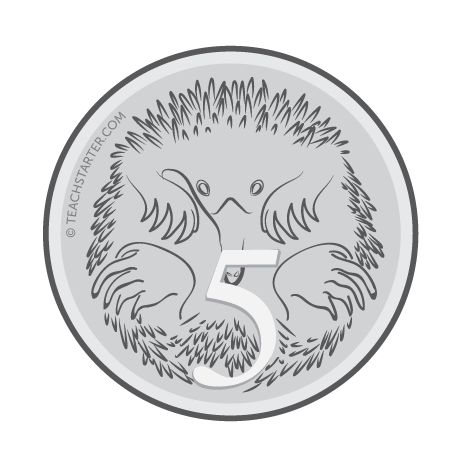 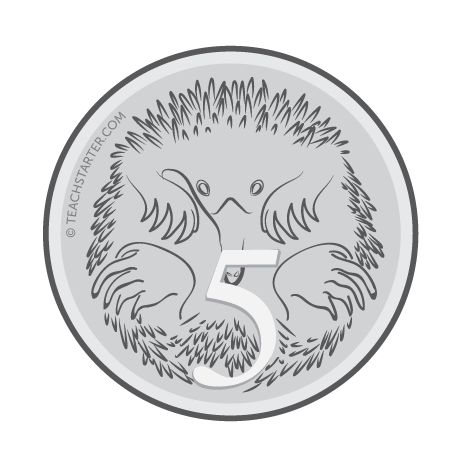 Kiran bought a chicken drumstick for $3.40 and a drink for $2.65.
What combination of money did Kevin use to pay for his items?
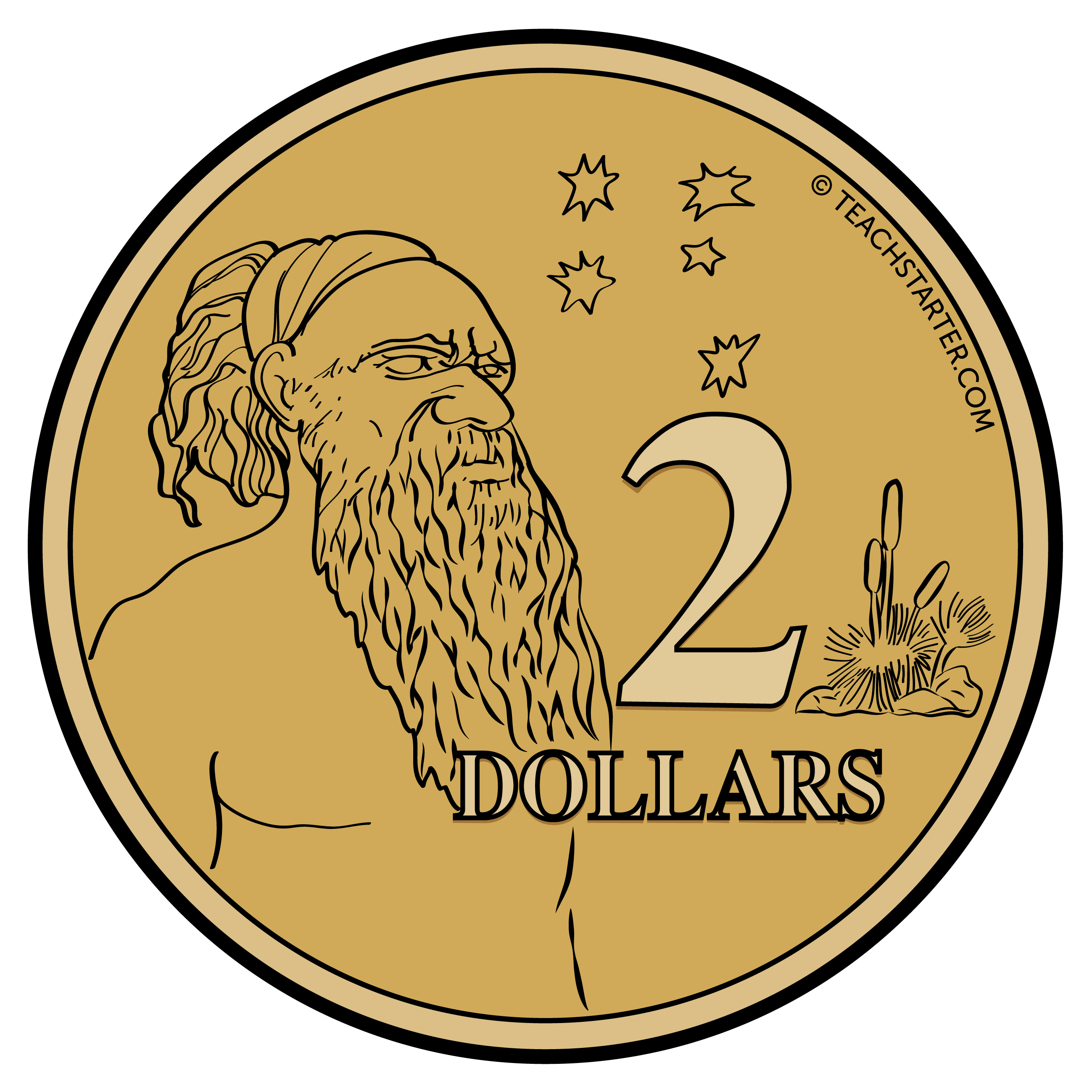 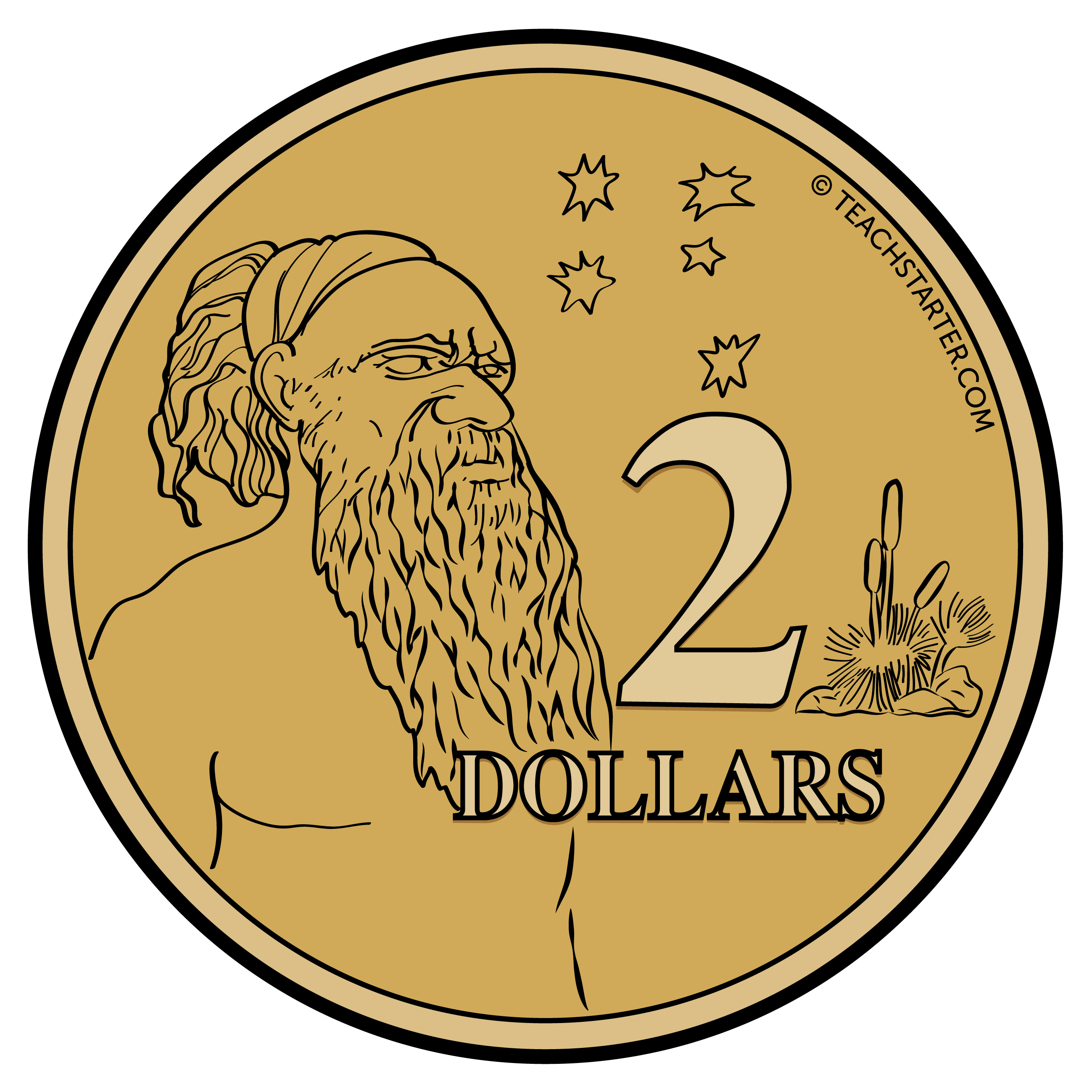 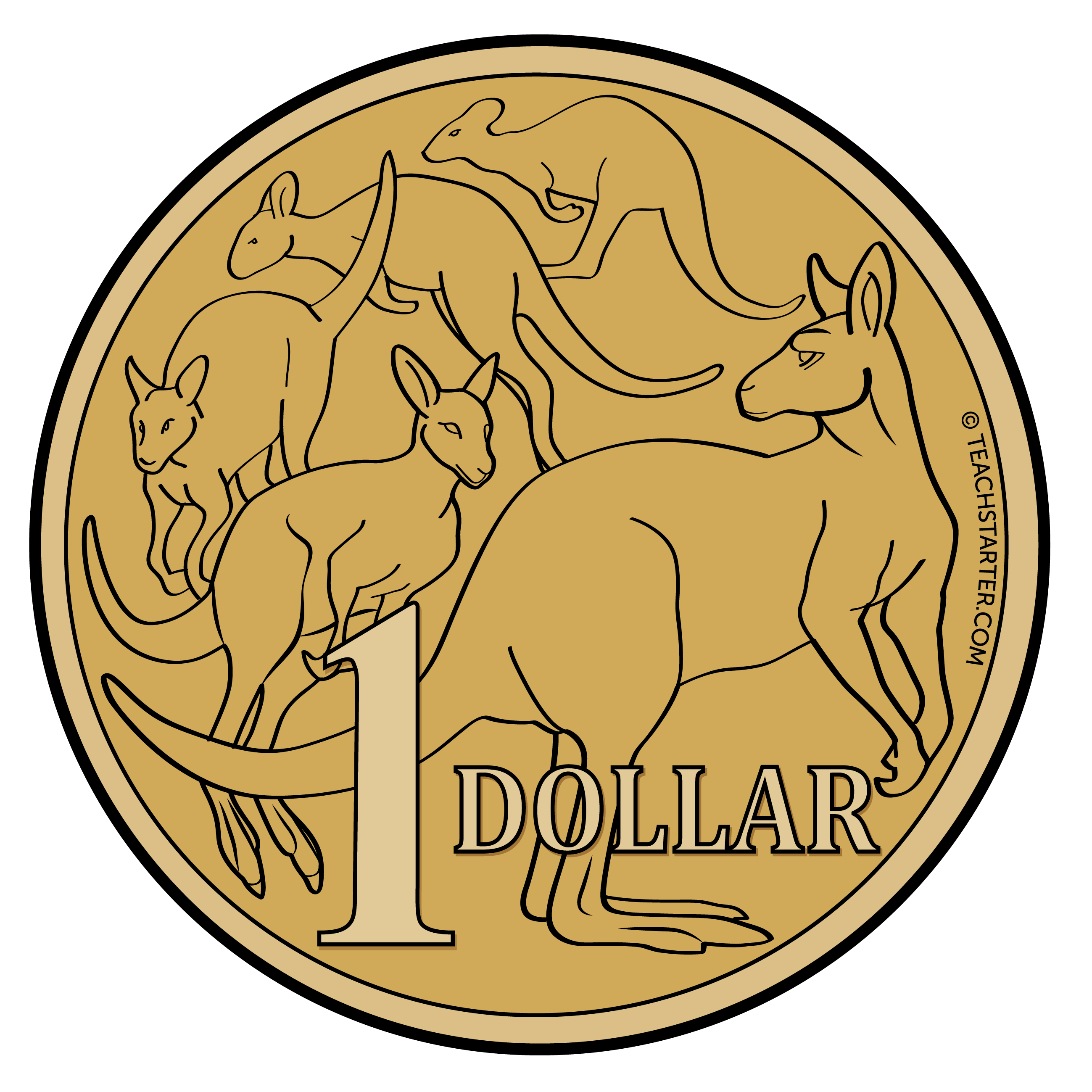 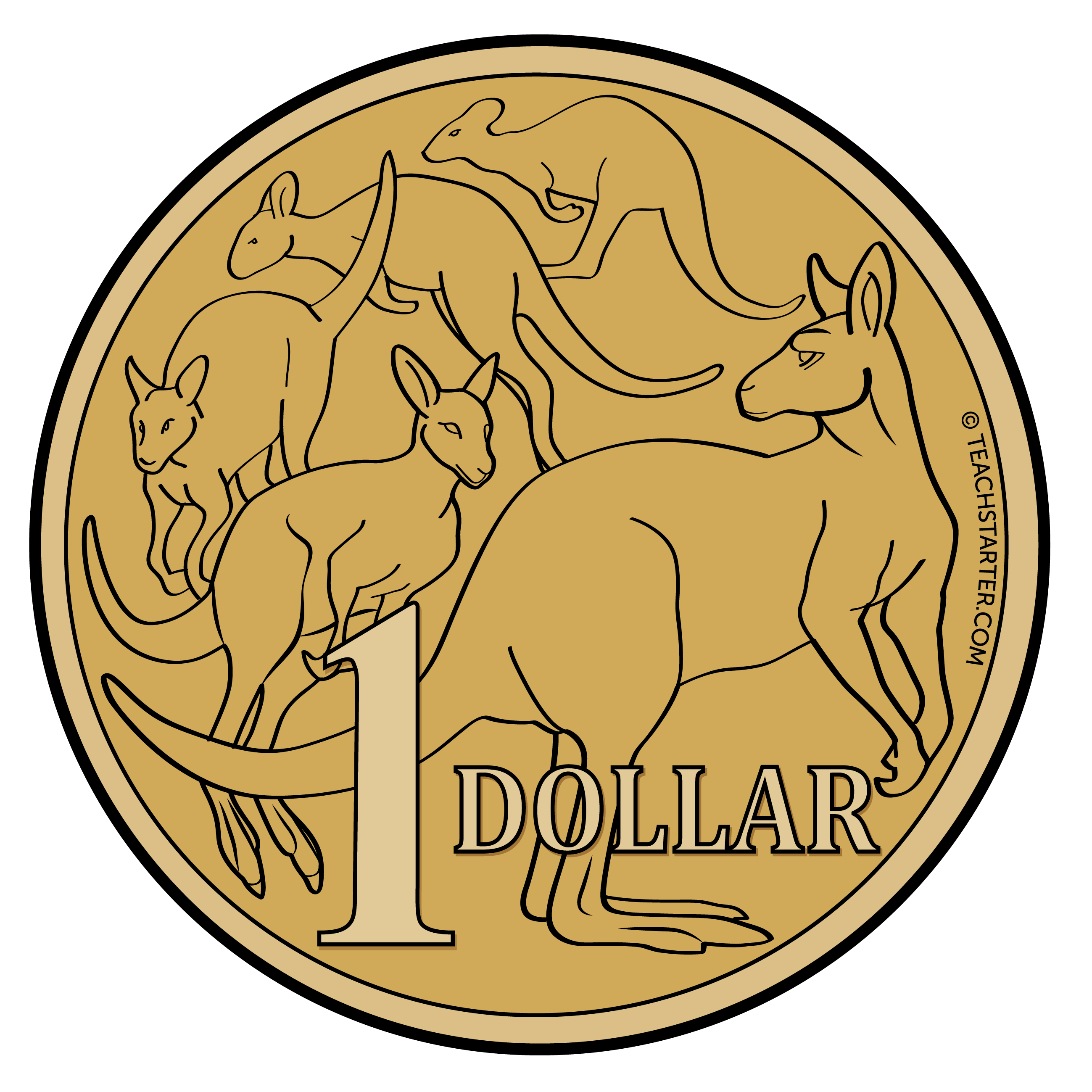 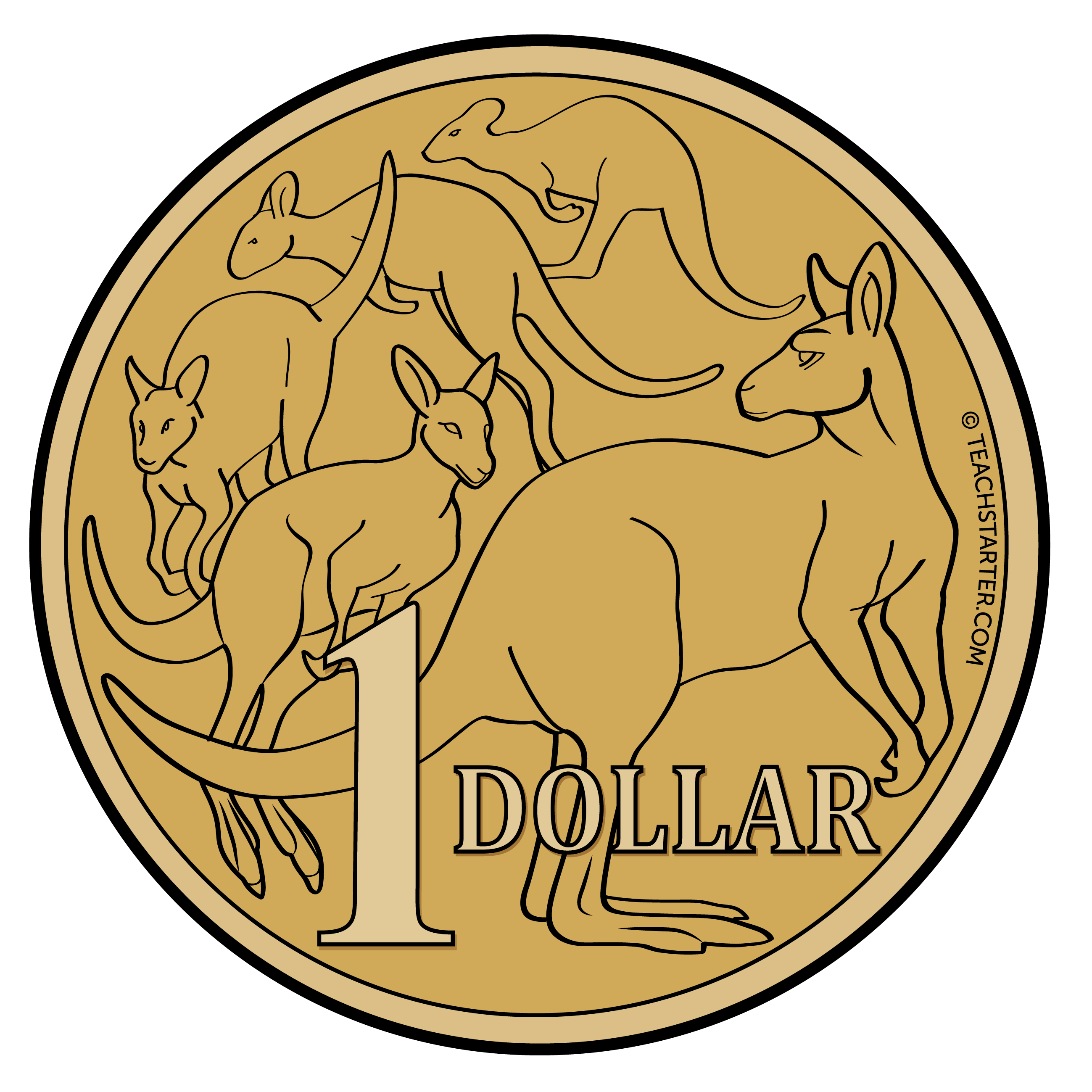 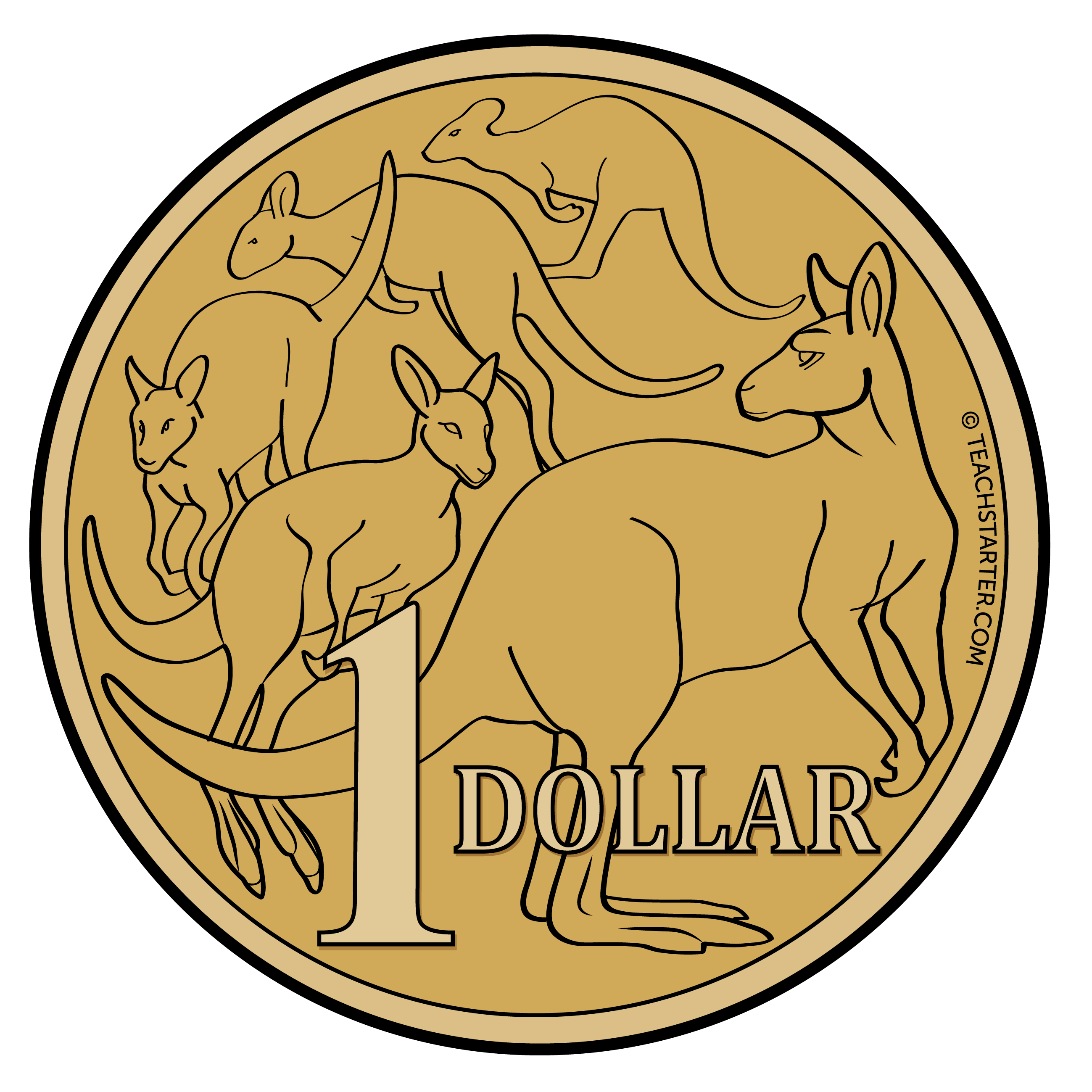 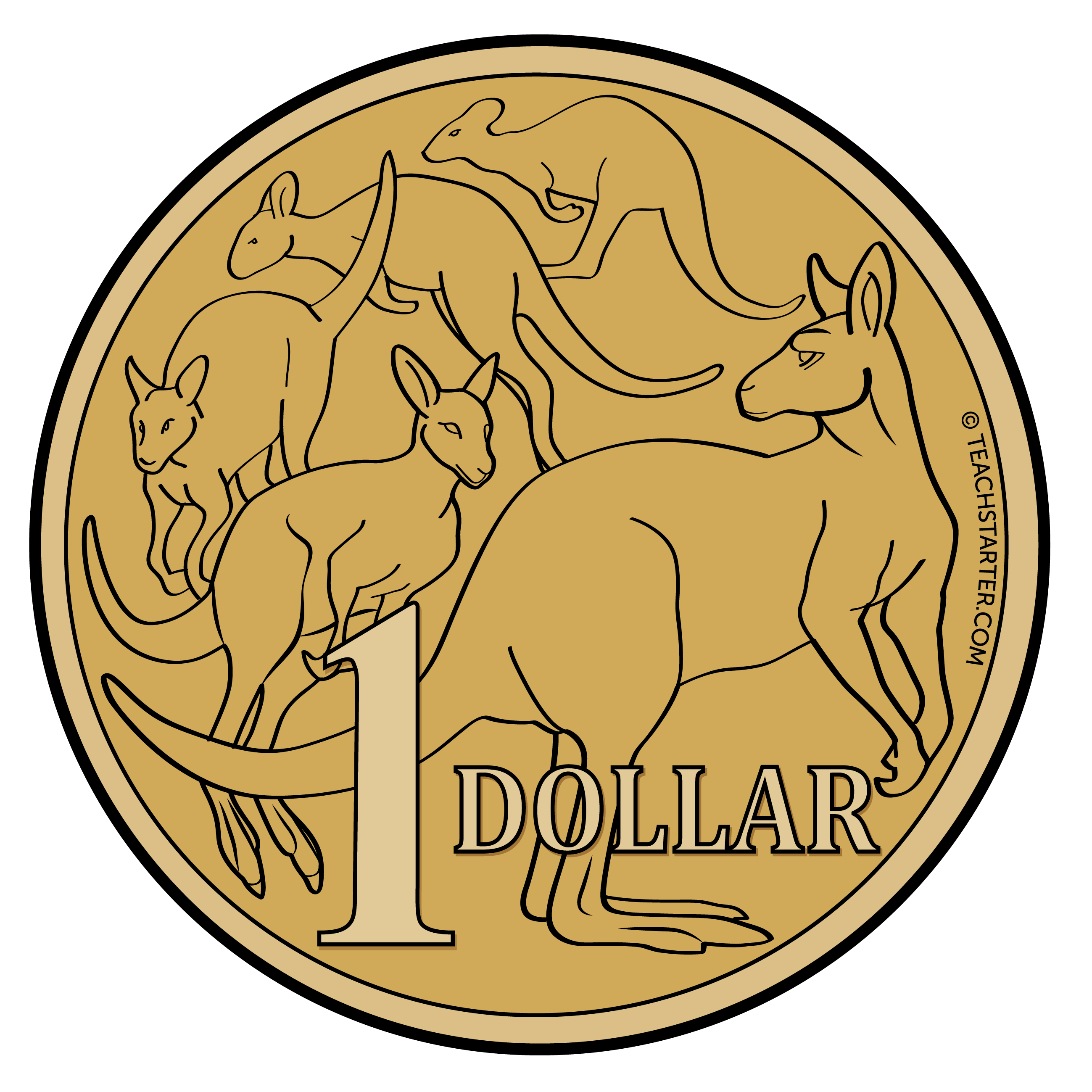 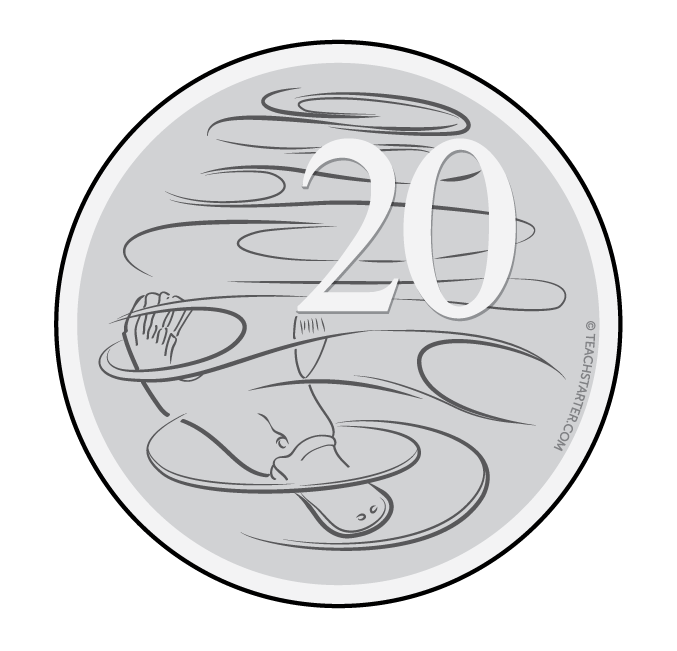 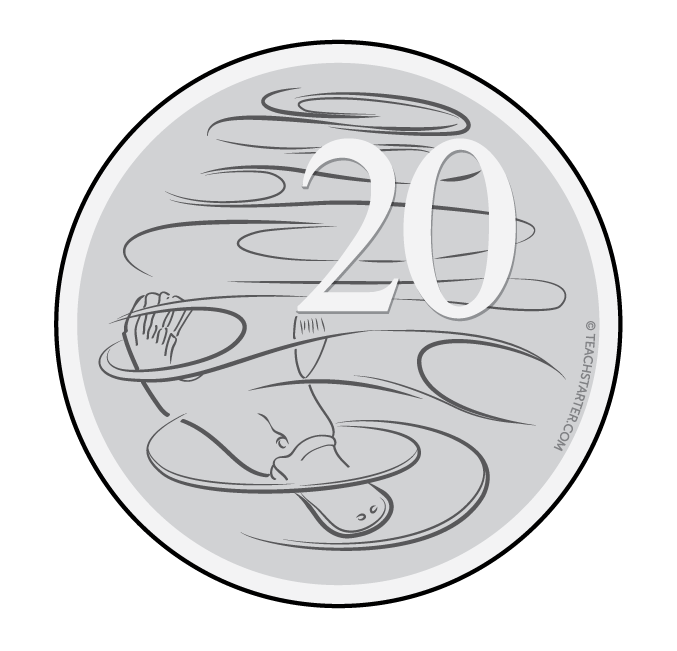 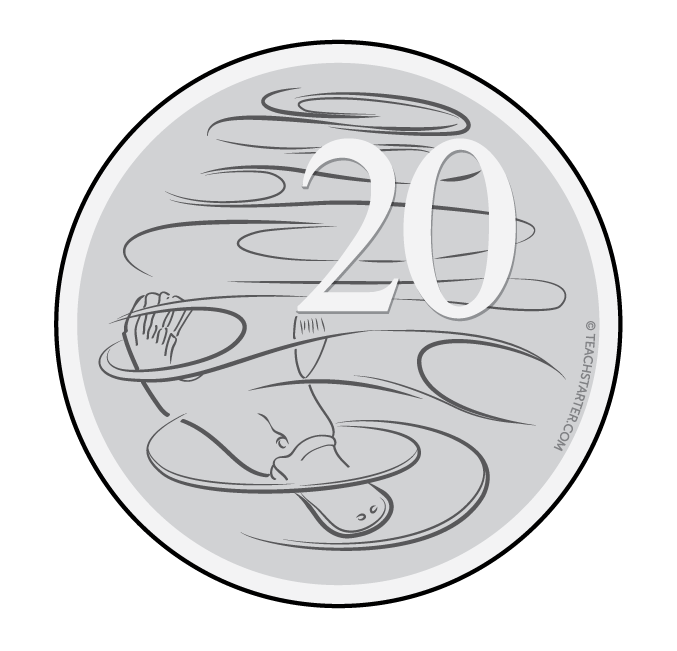 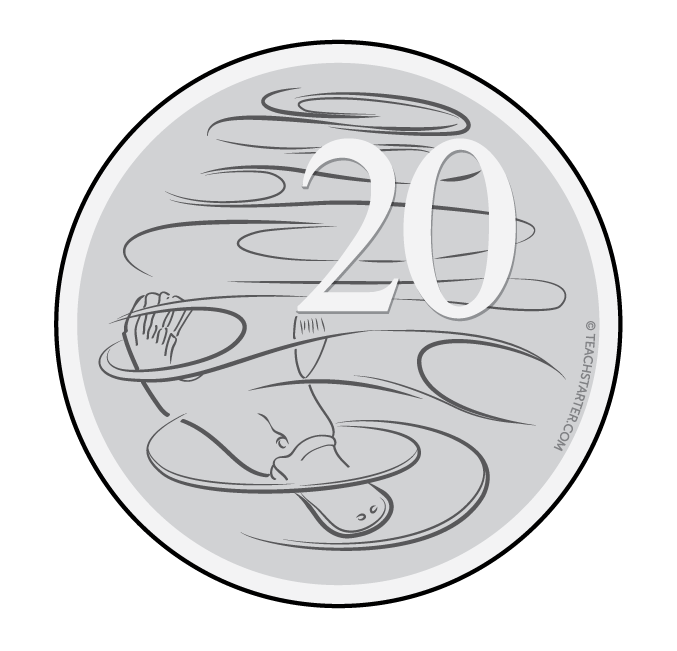 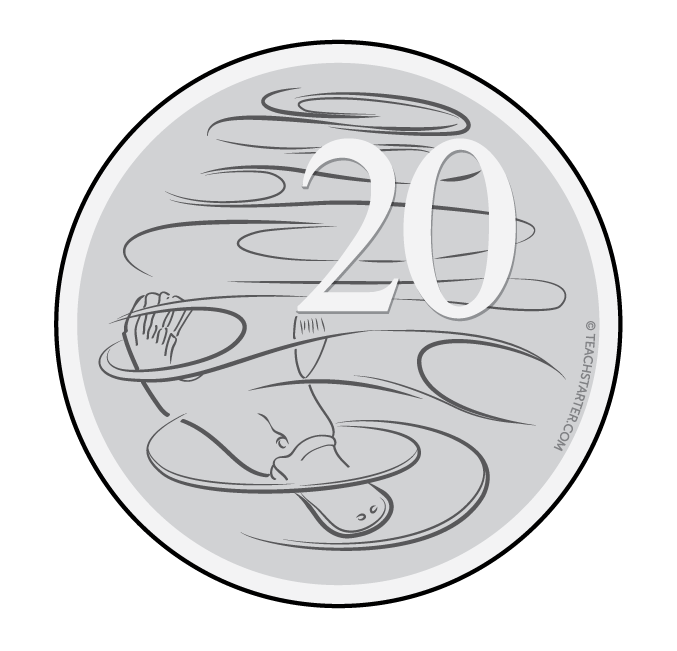 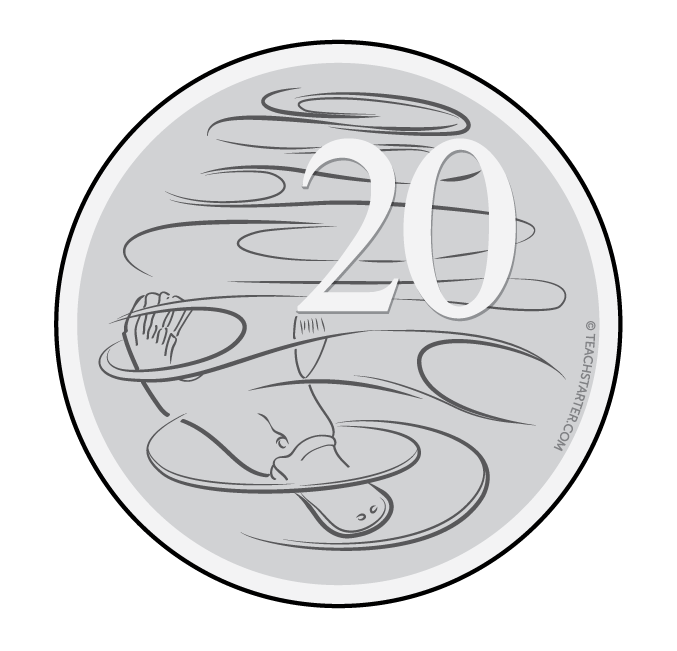 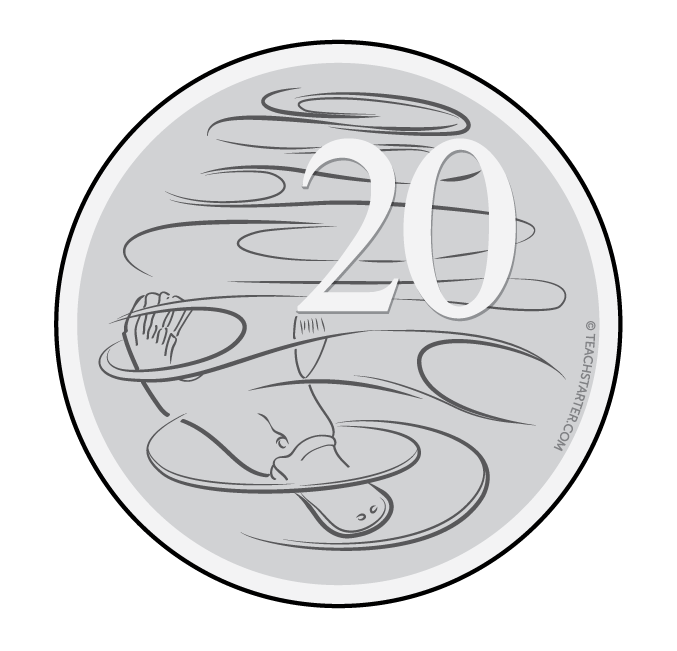 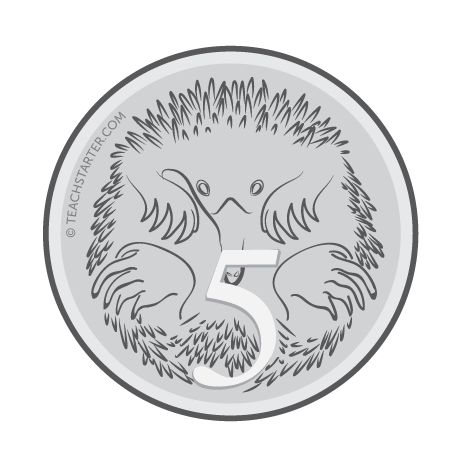 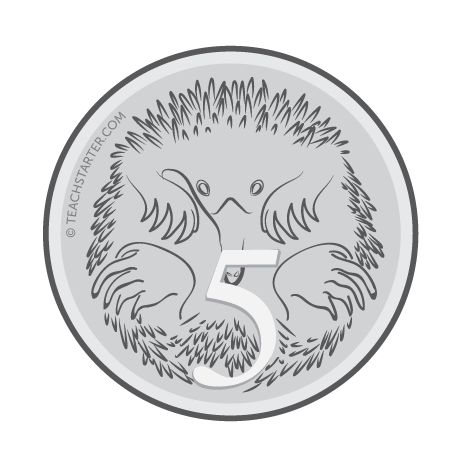 11
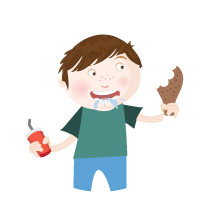 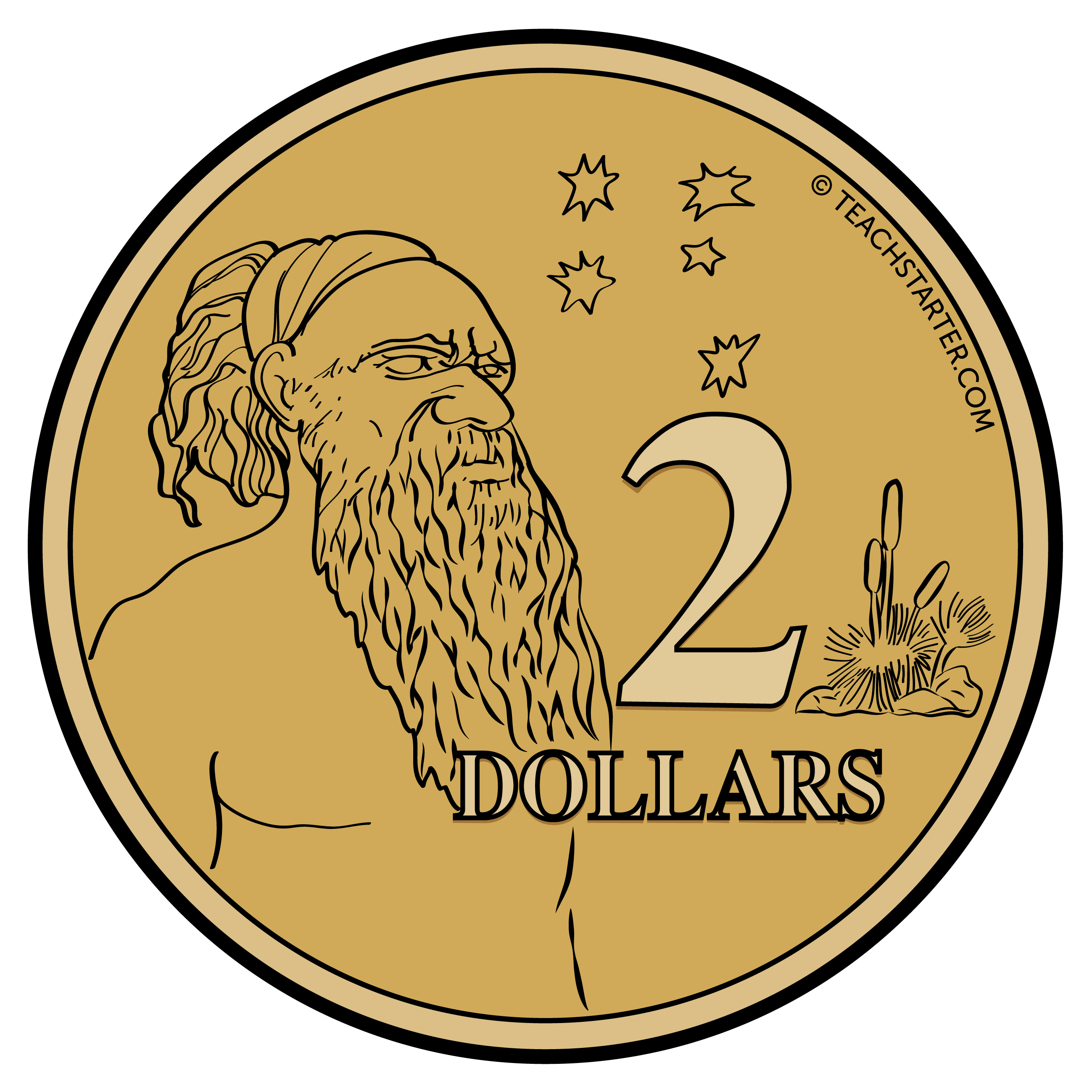 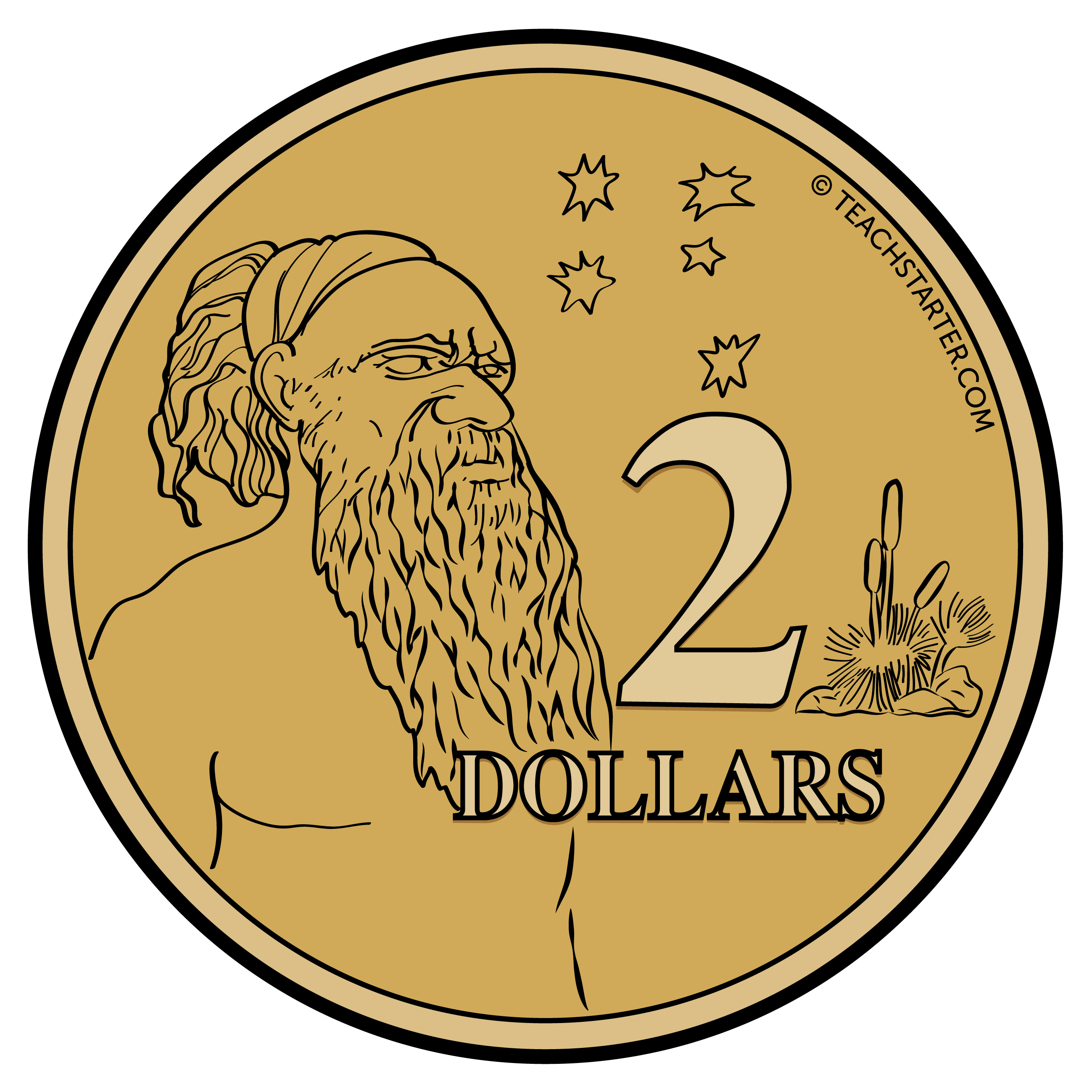 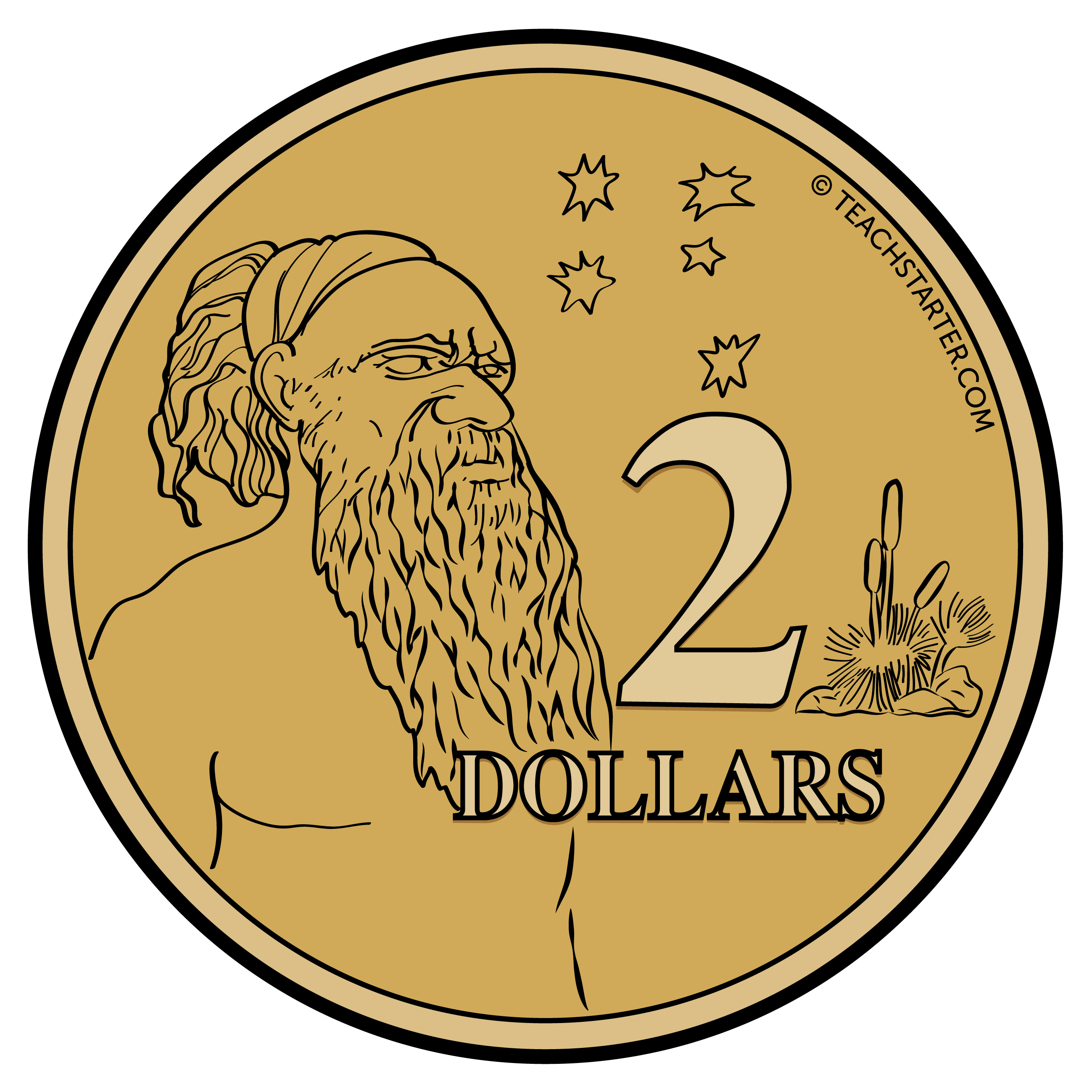 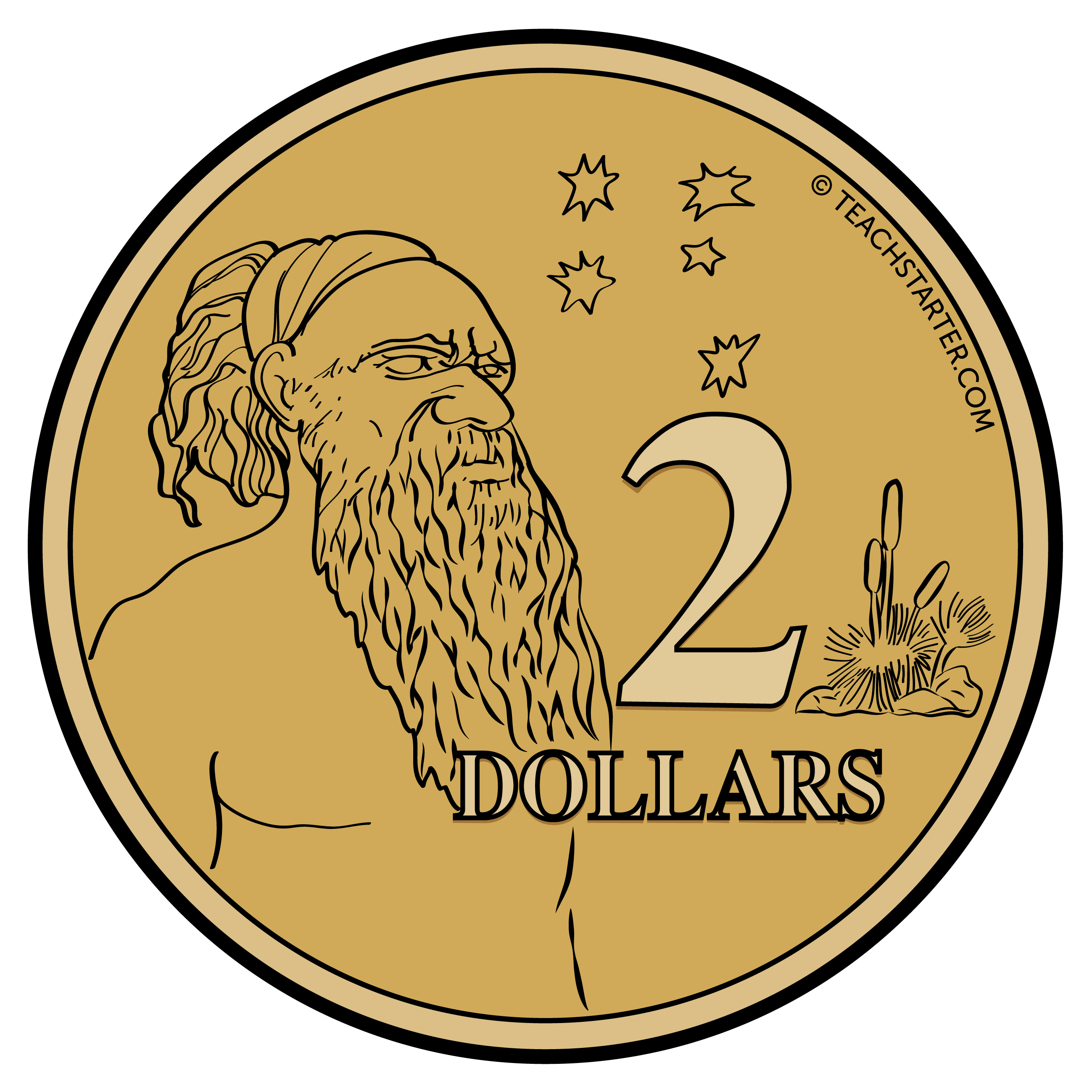 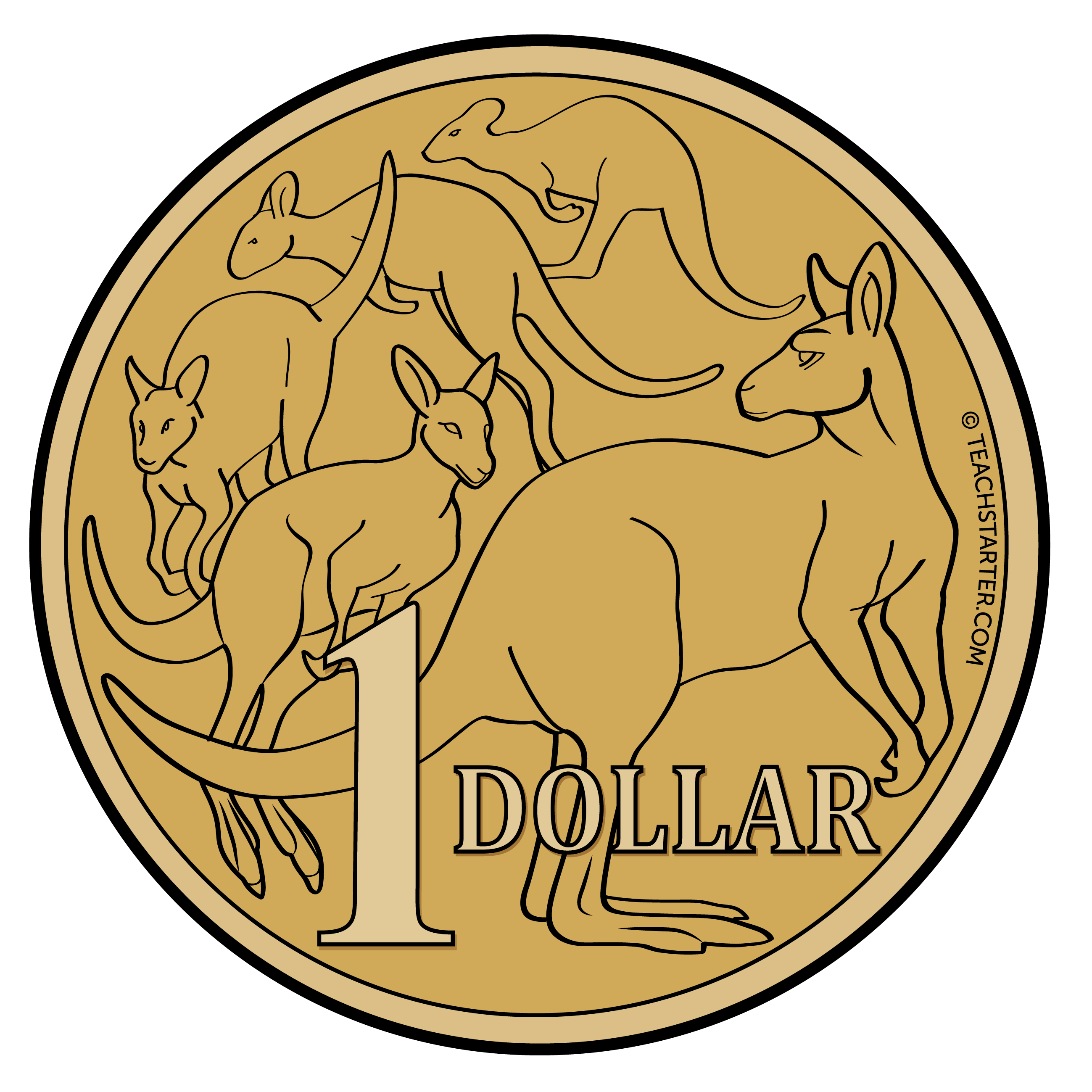 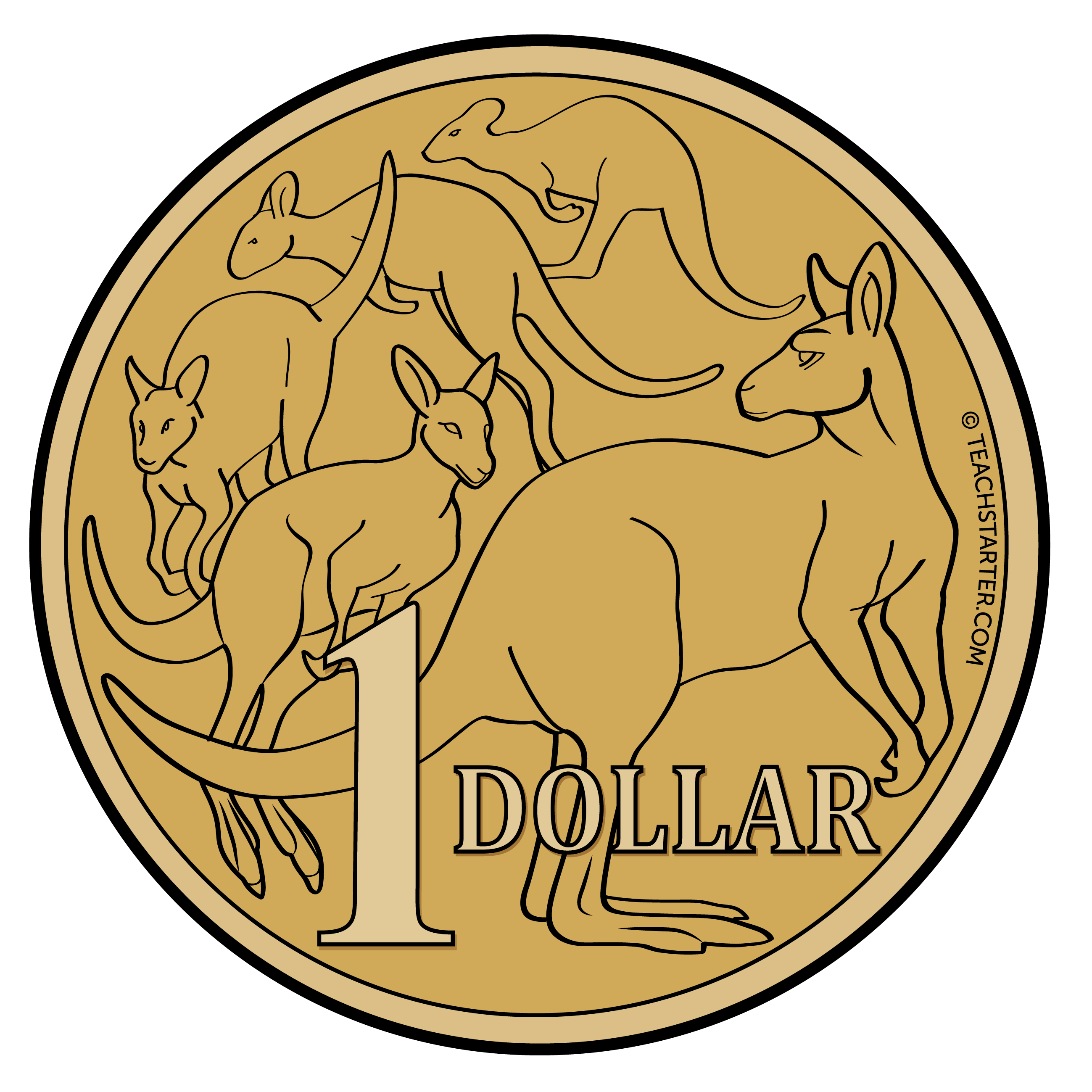 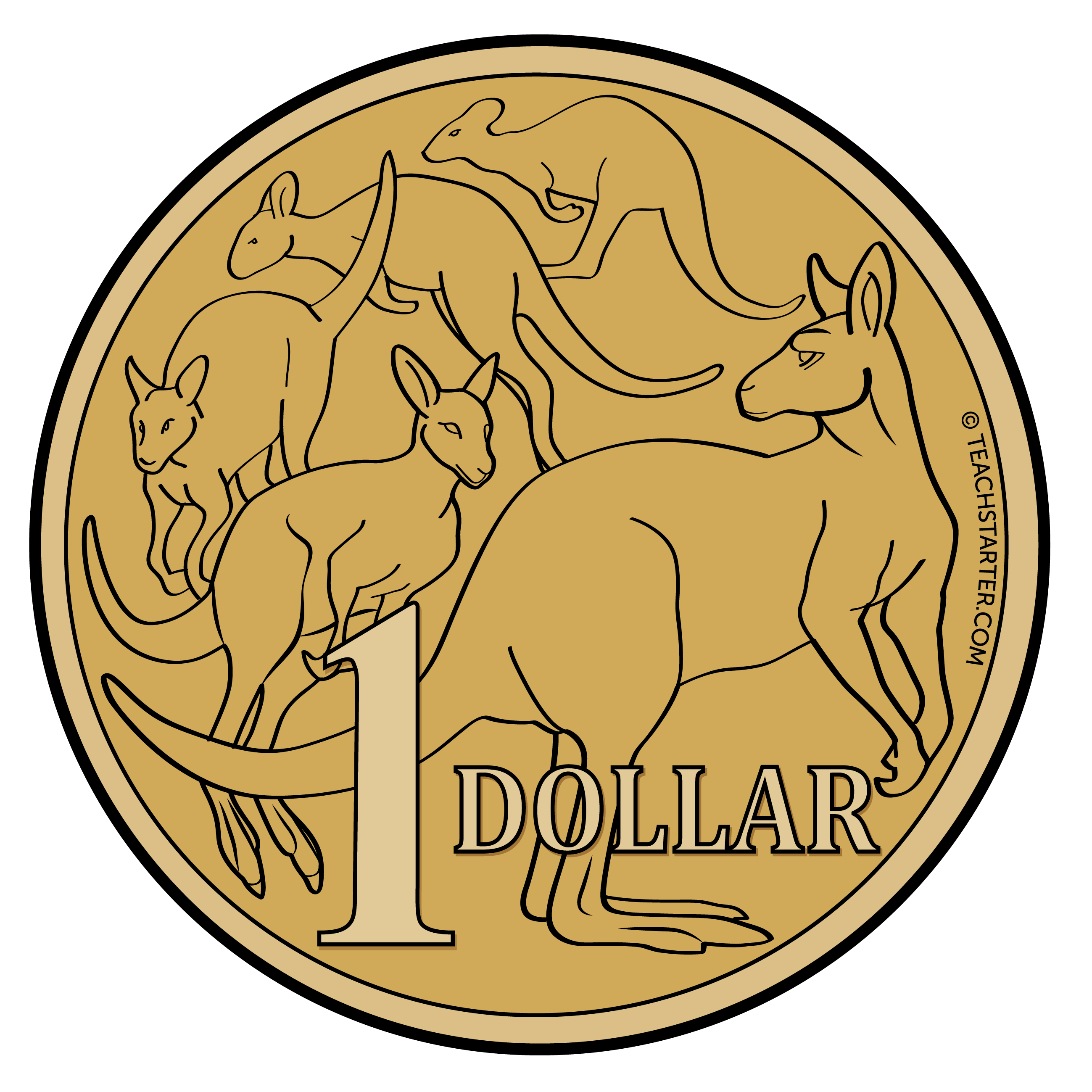 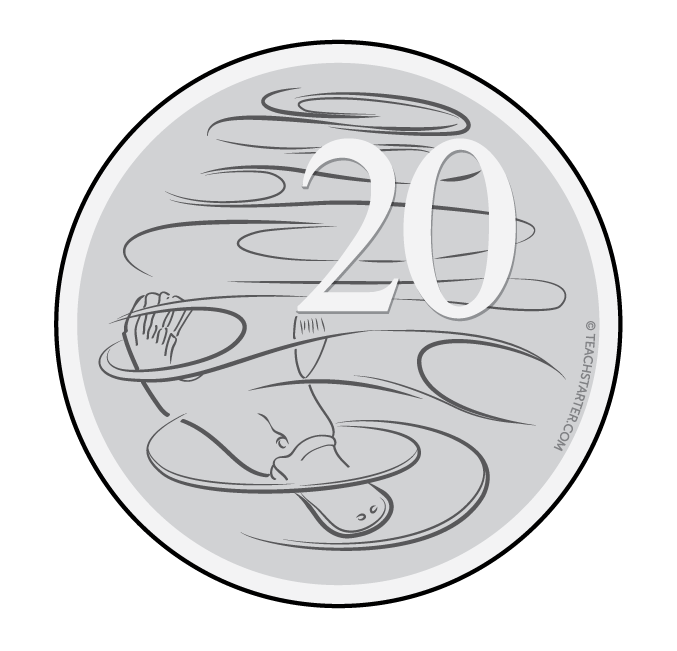 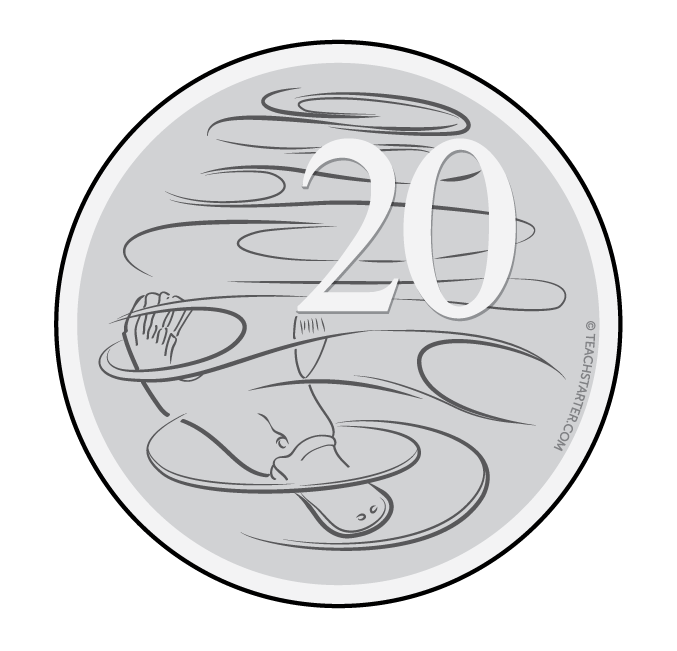 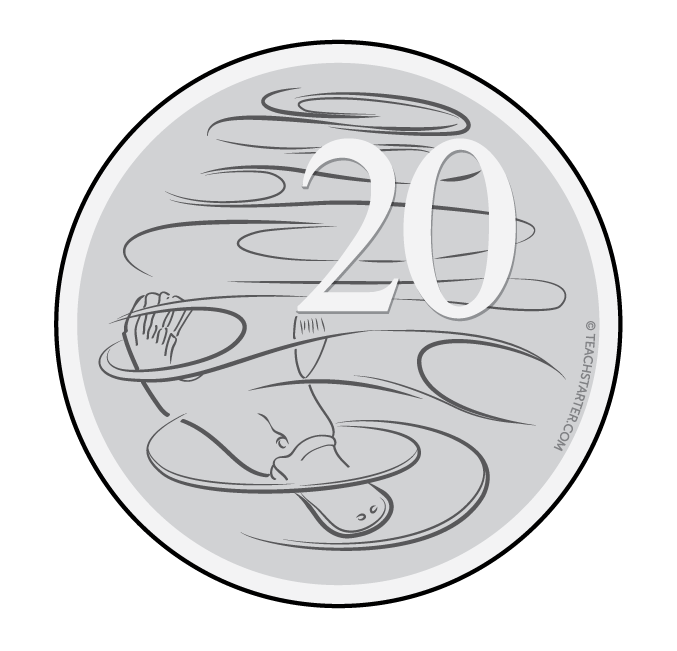 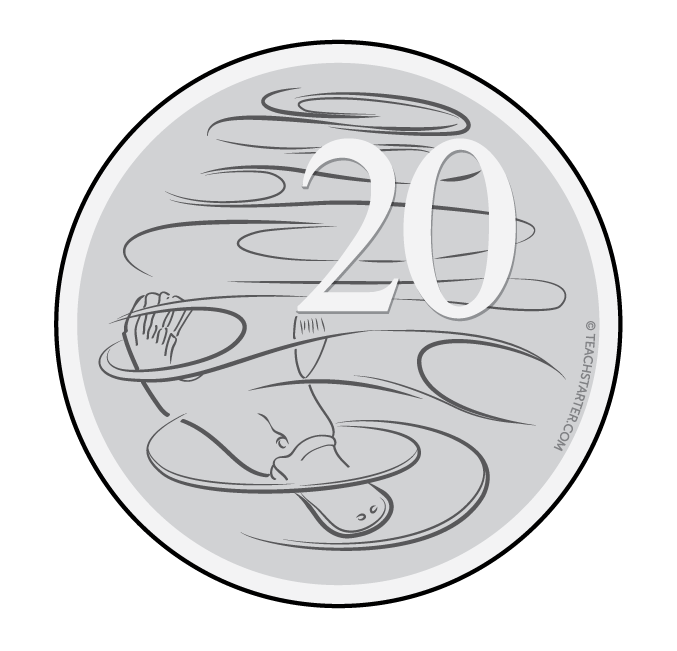 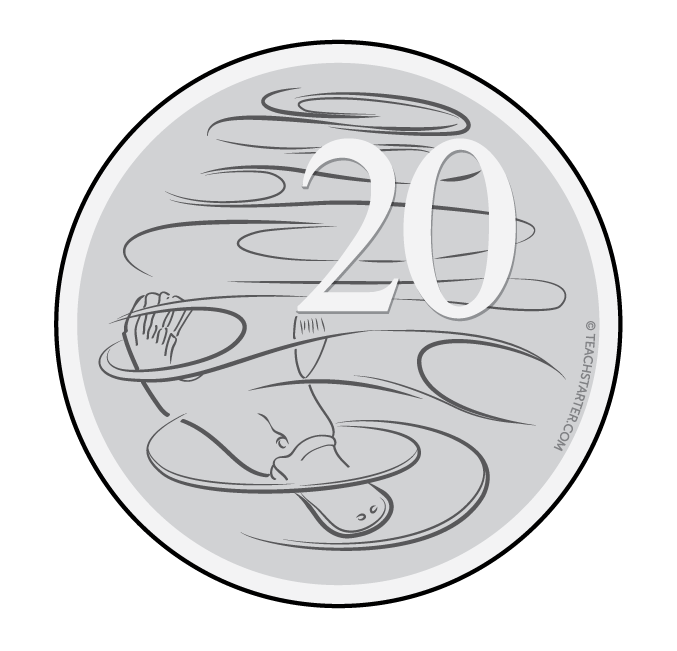 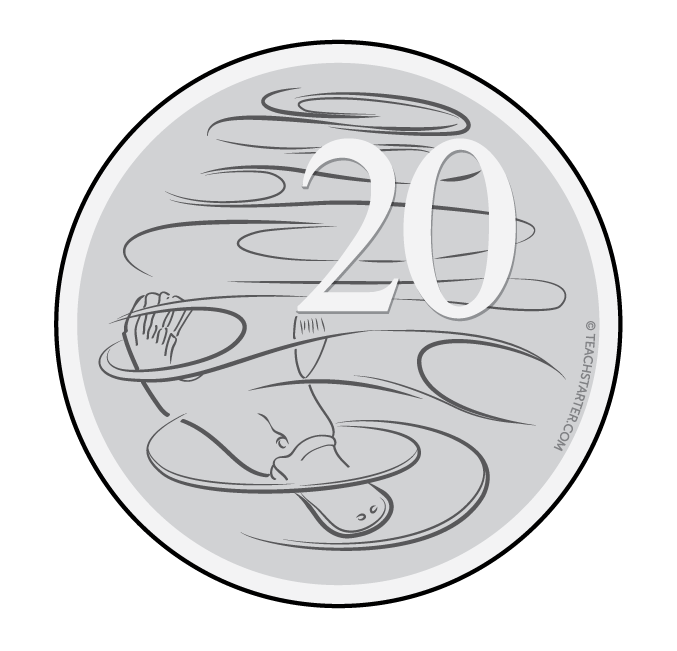 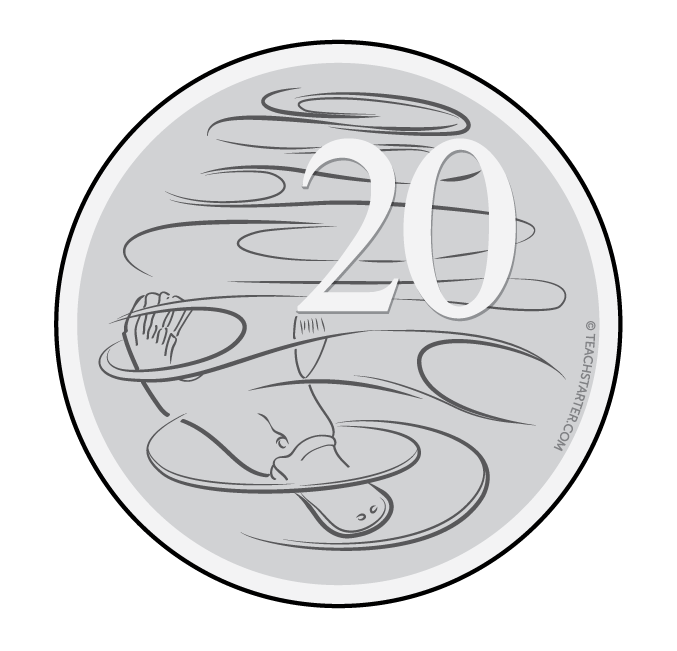 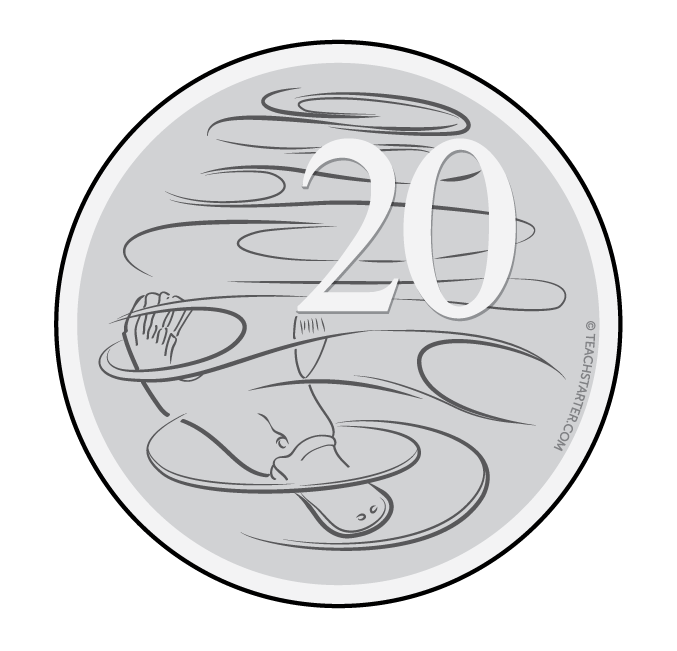 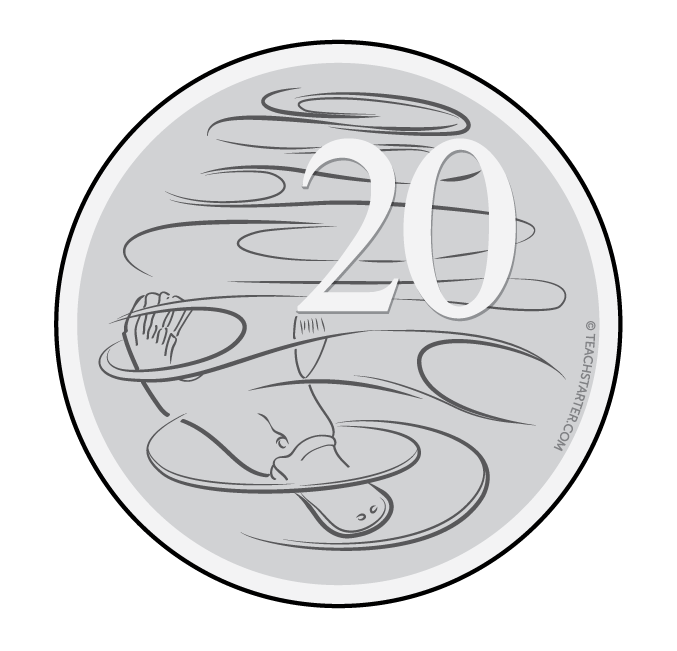 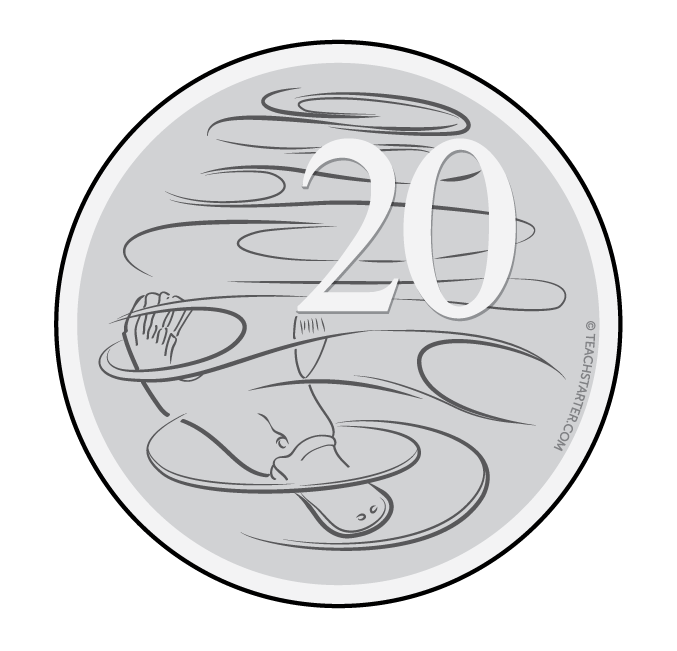 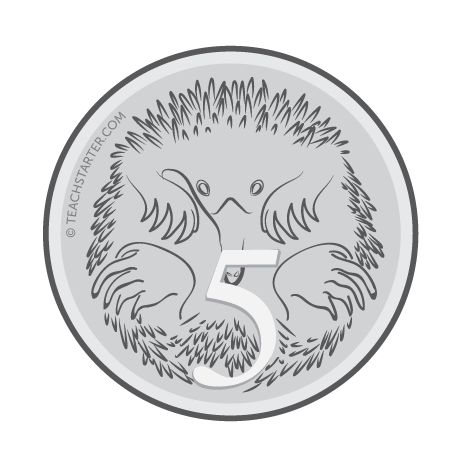 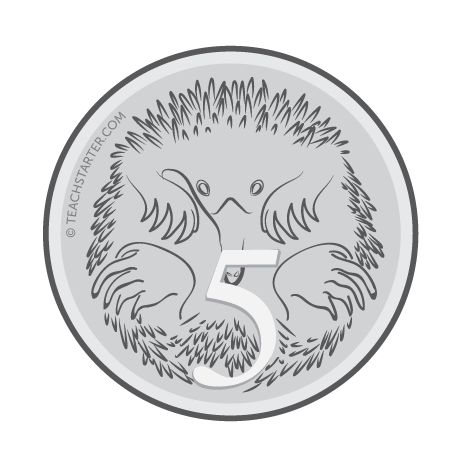 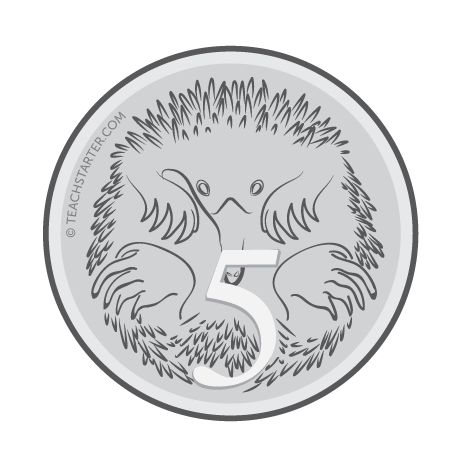 Kiran bought a chicken drumstick for $3.40 and a drink for $2.65.
Total cost = $6.05
1 x 5c = 5c5 x 20c = $11 x $1 = $12 x $2 = $45c + $1 + $1 + $4 = $6.05
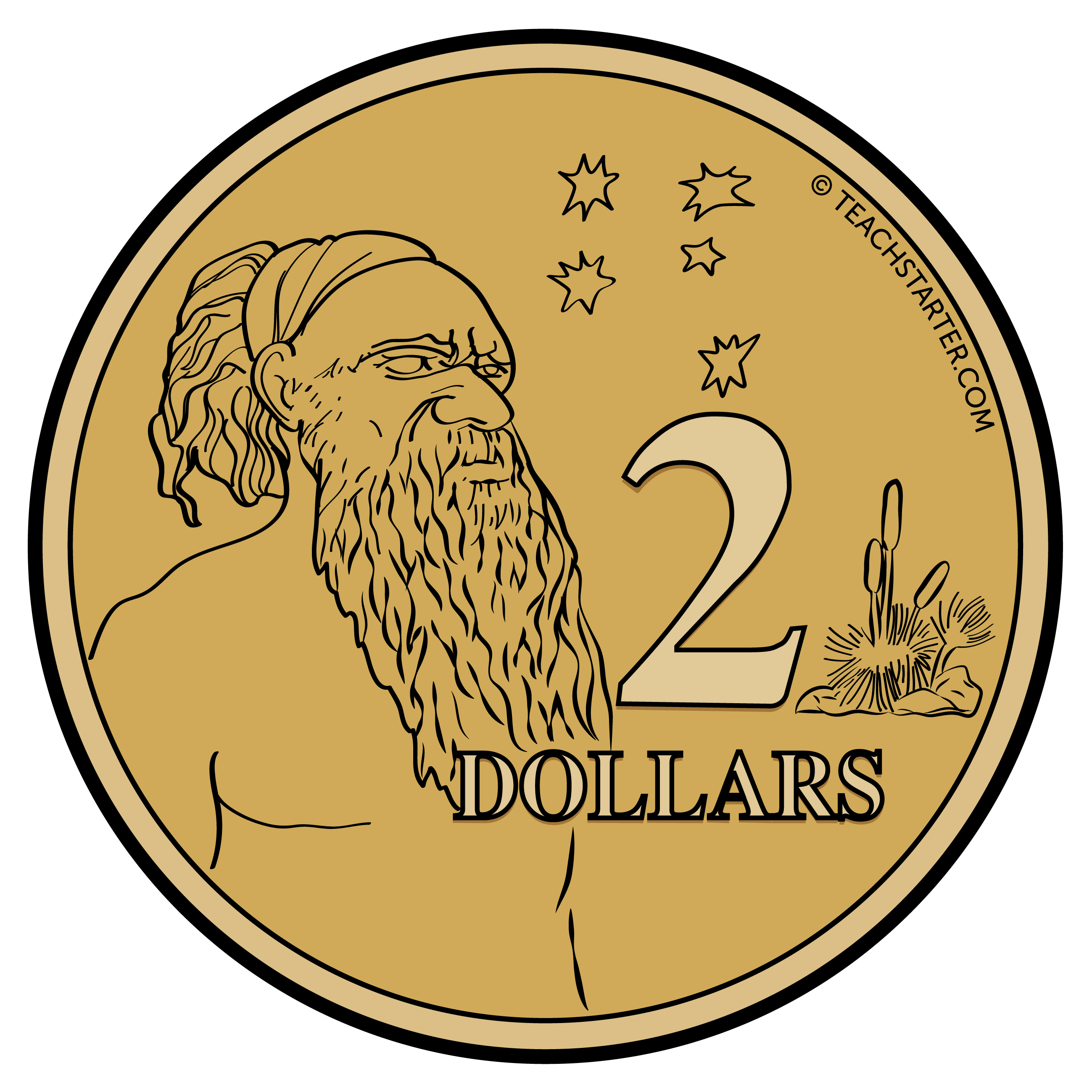 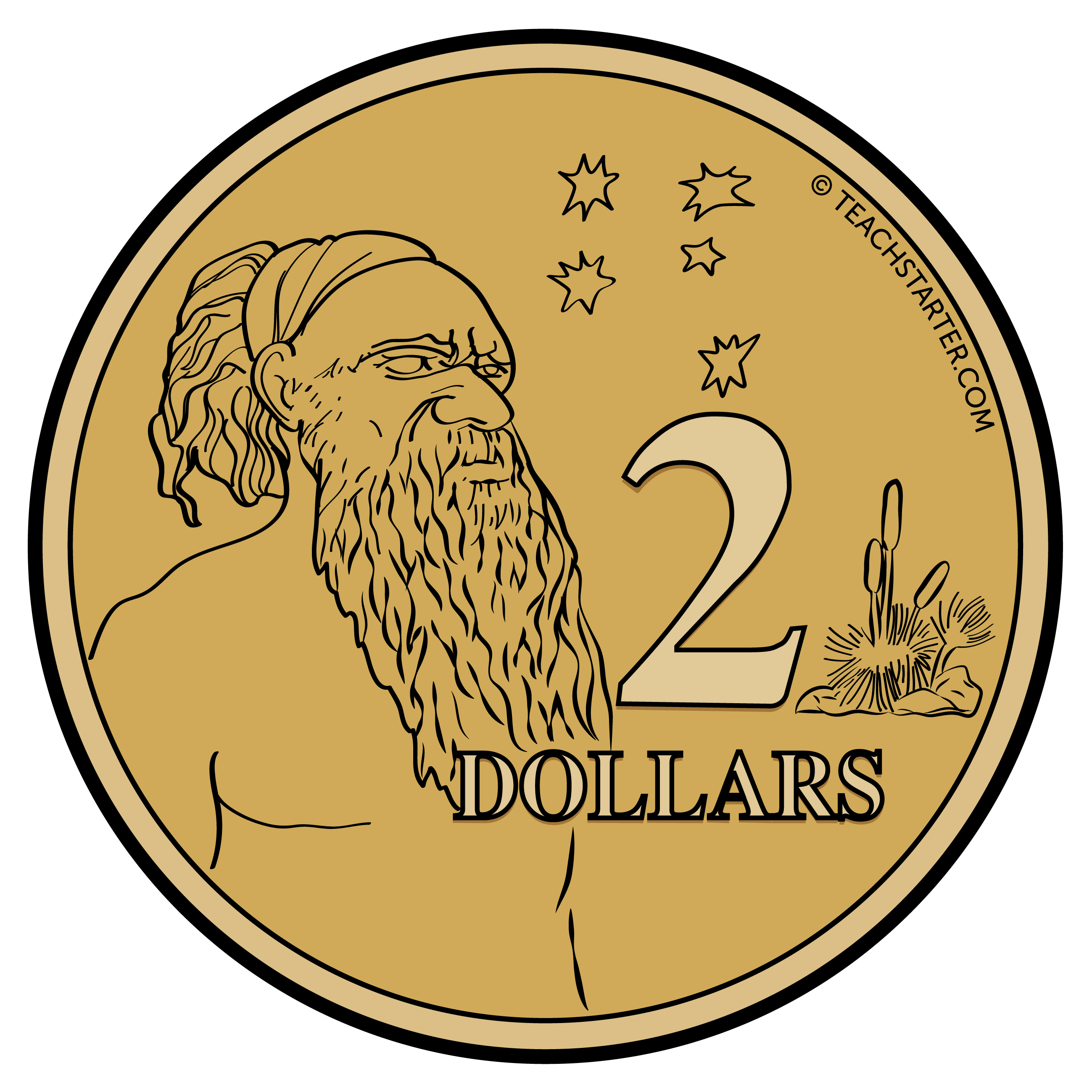 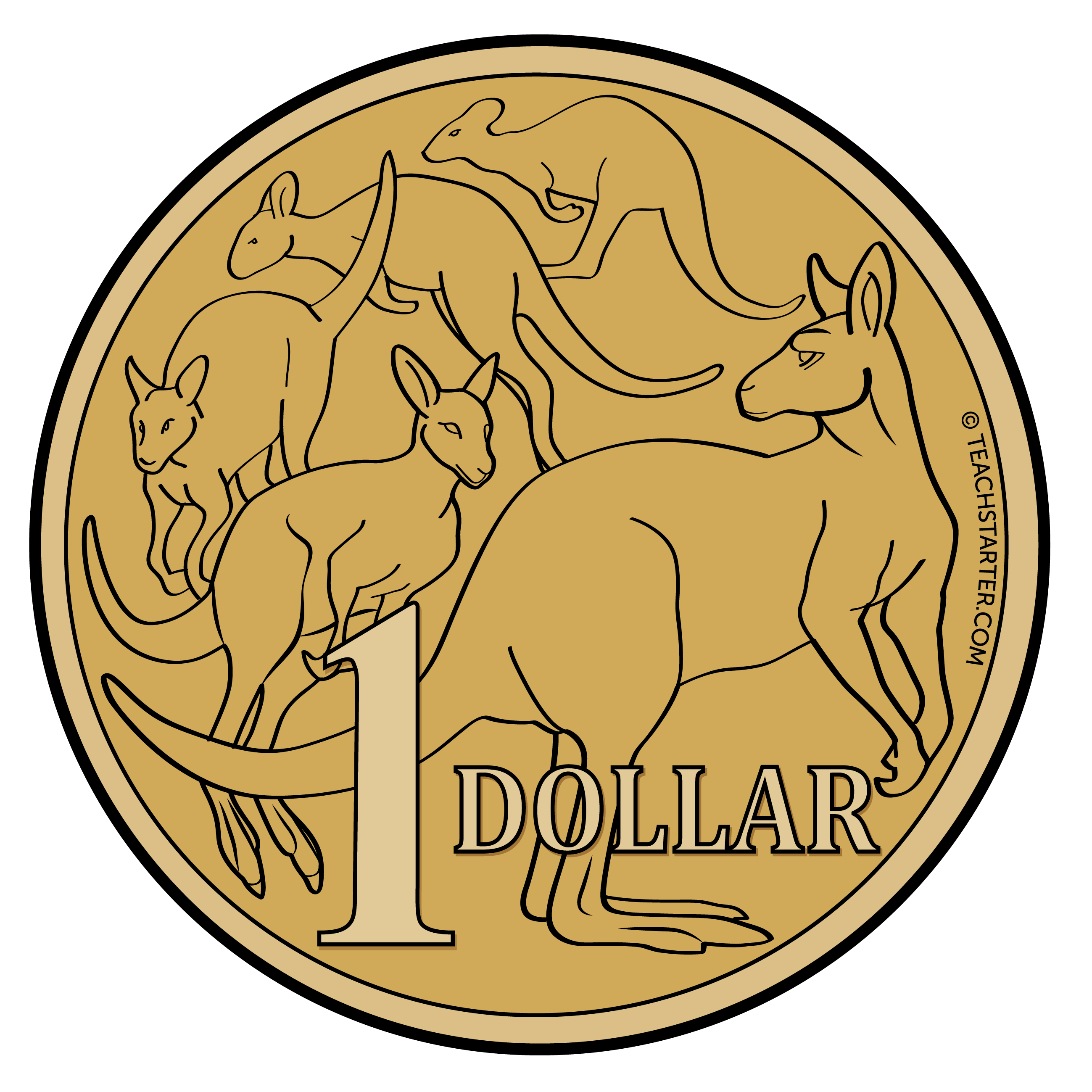 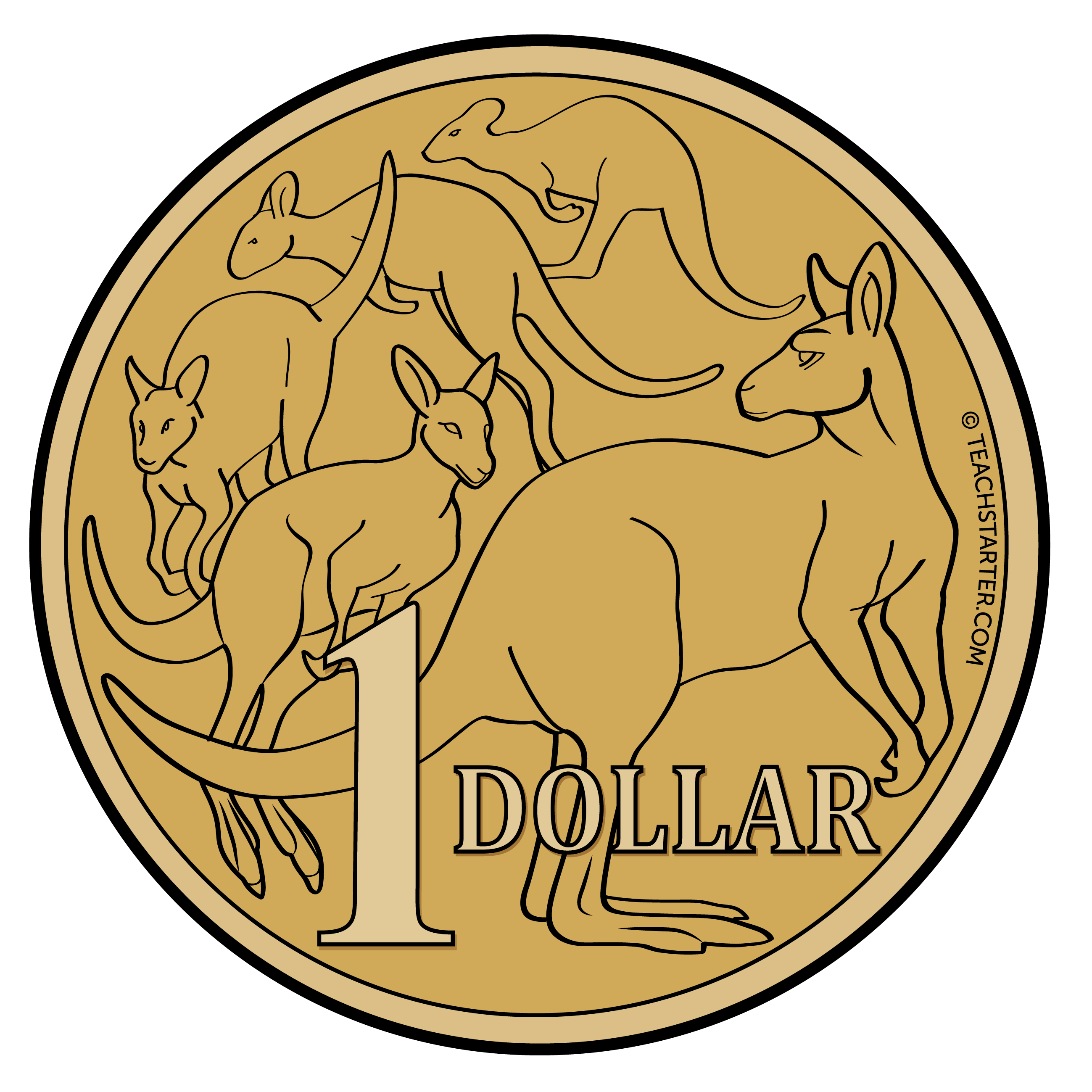 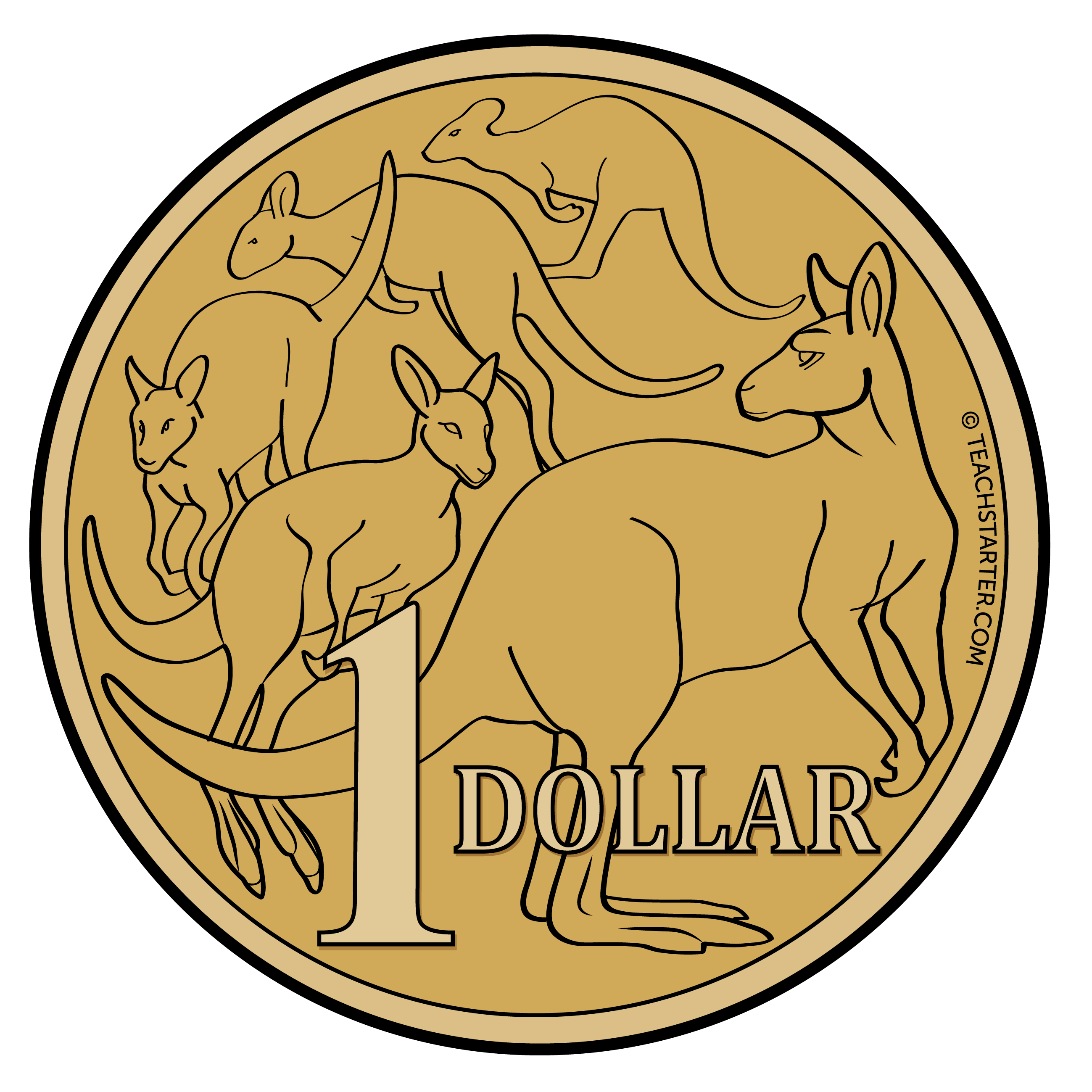 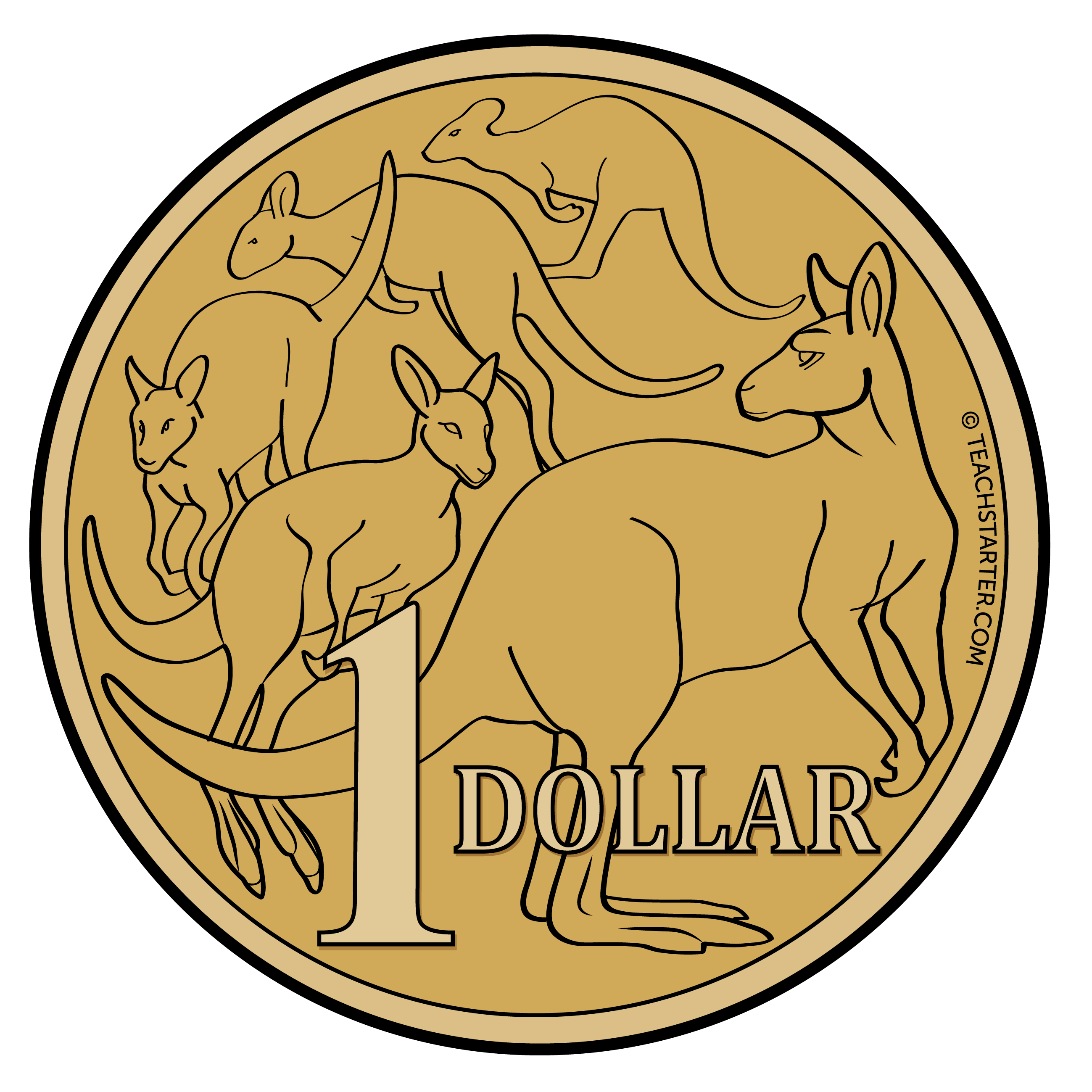 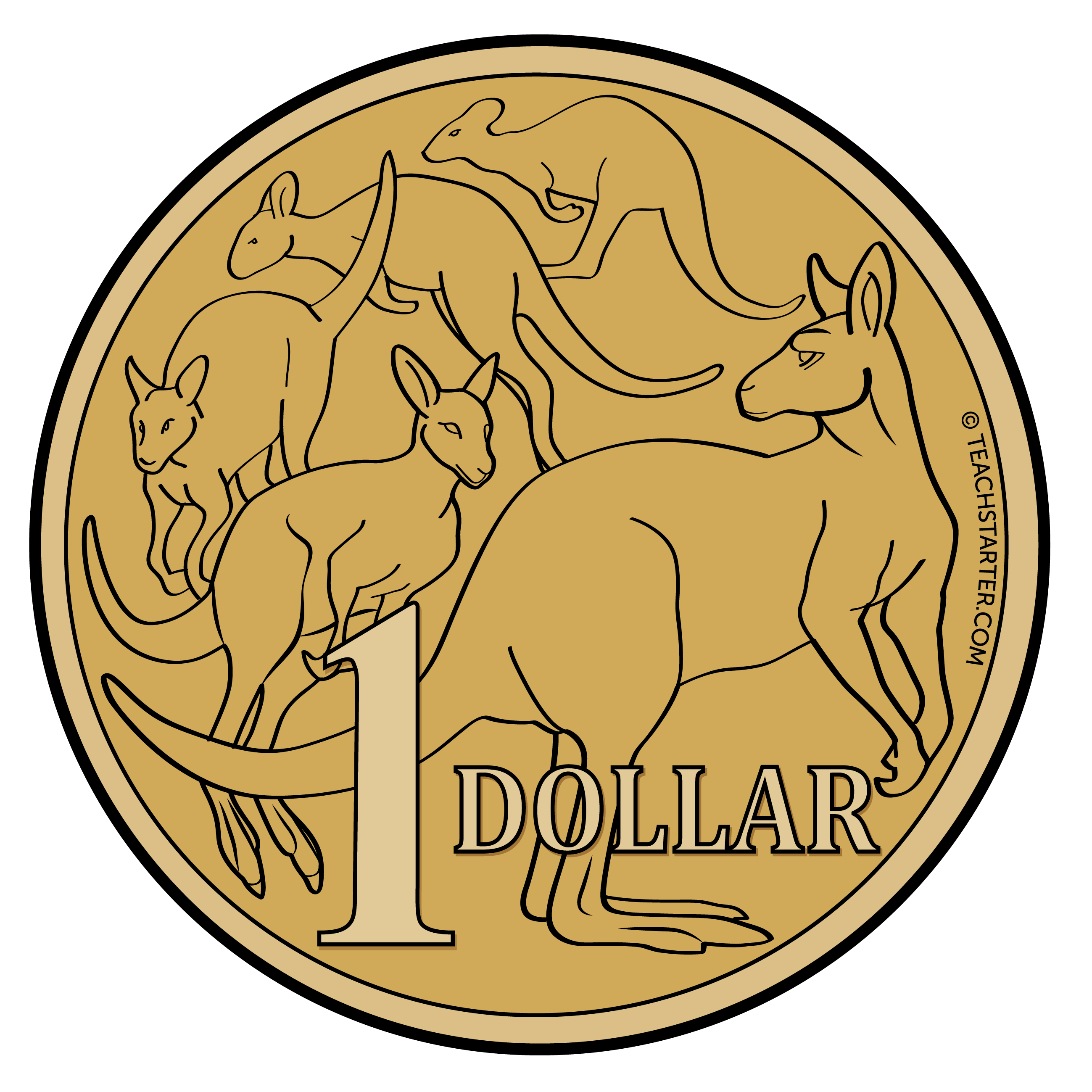 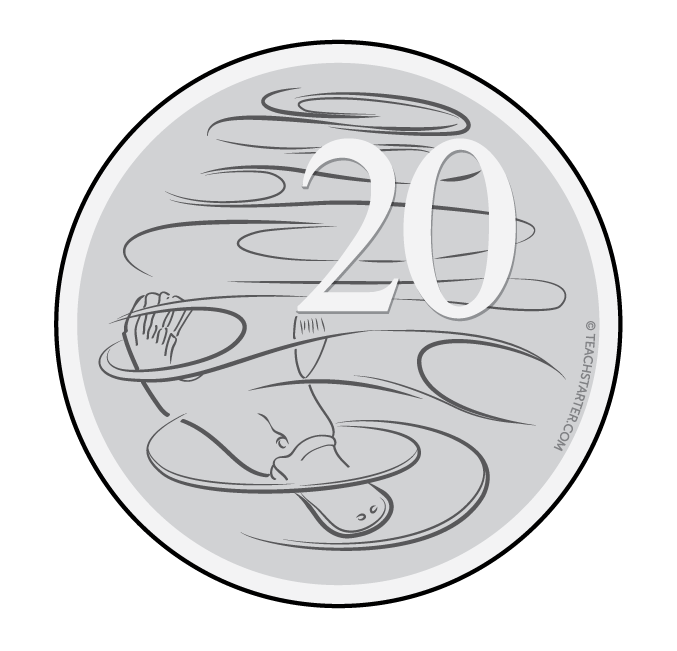 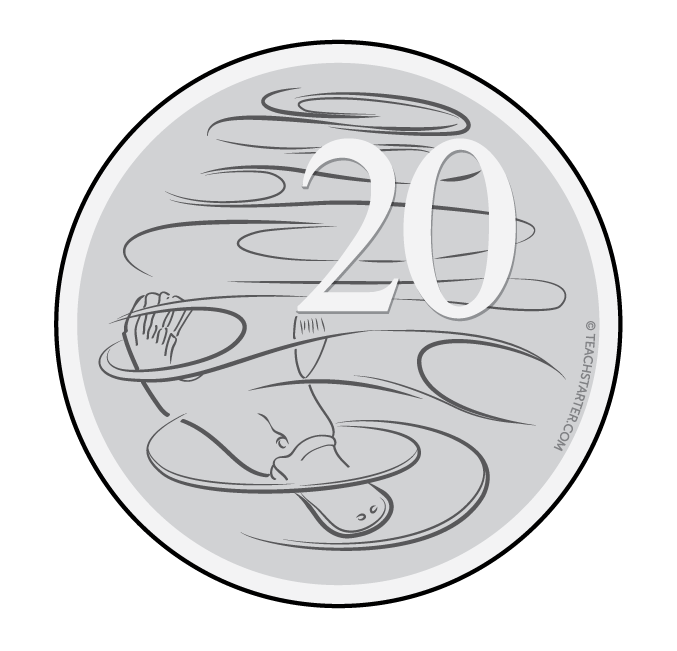 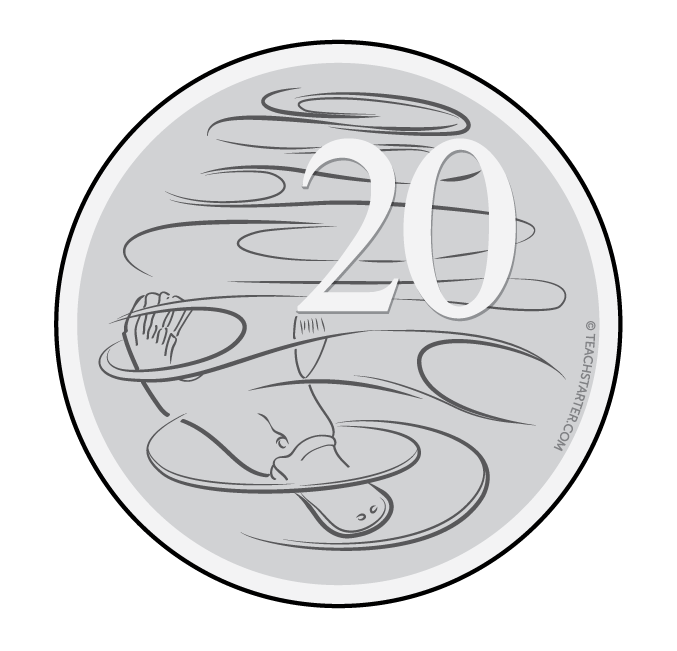 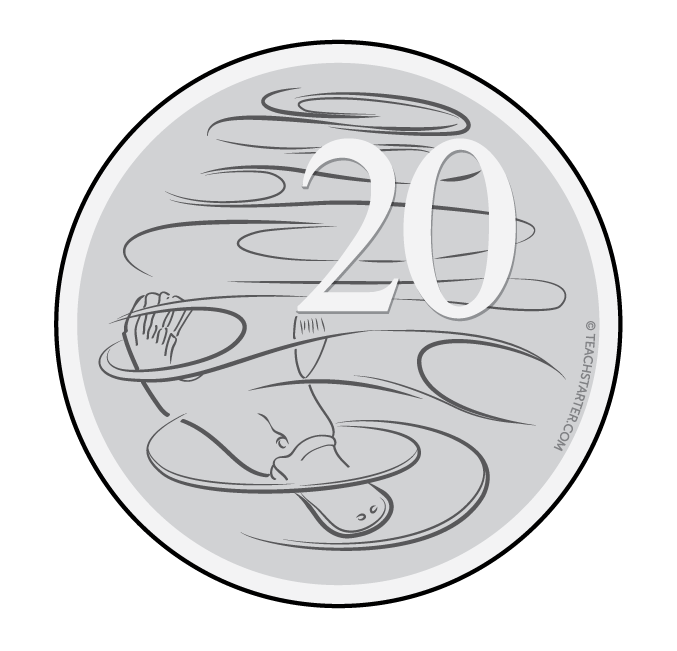 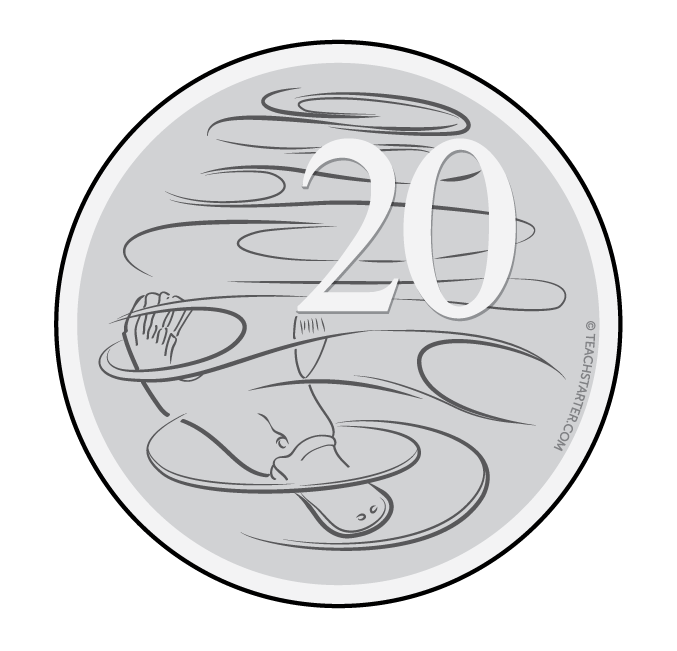 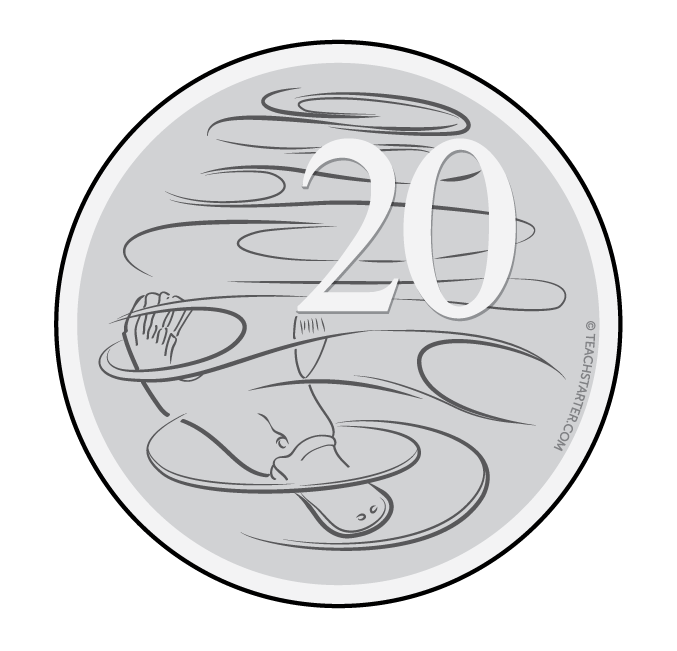 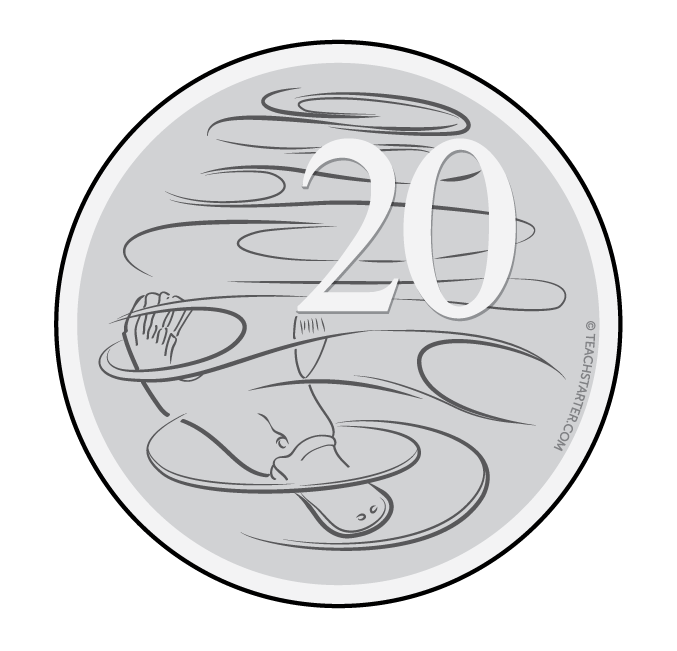 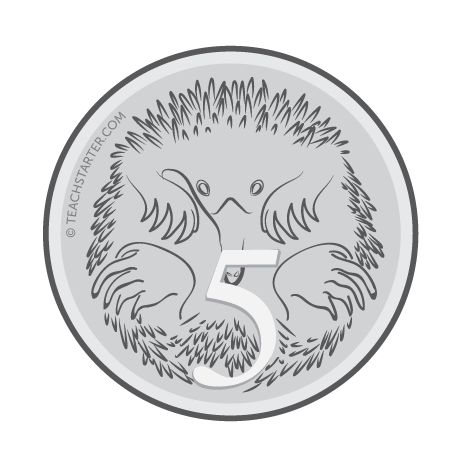 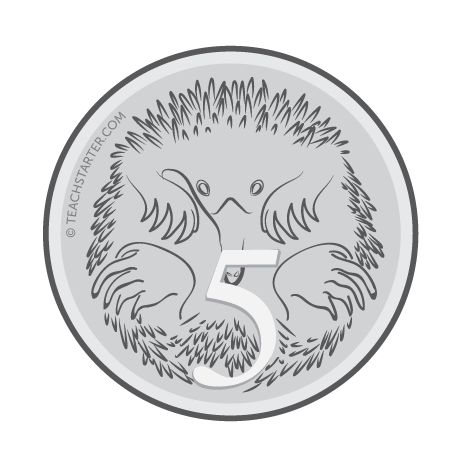 12
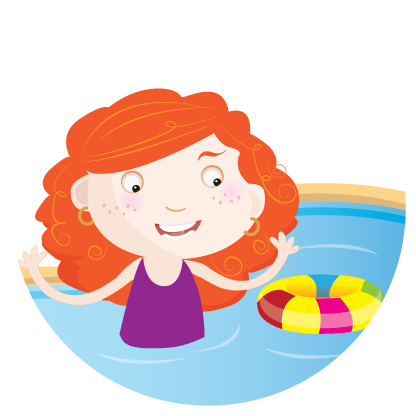 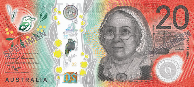 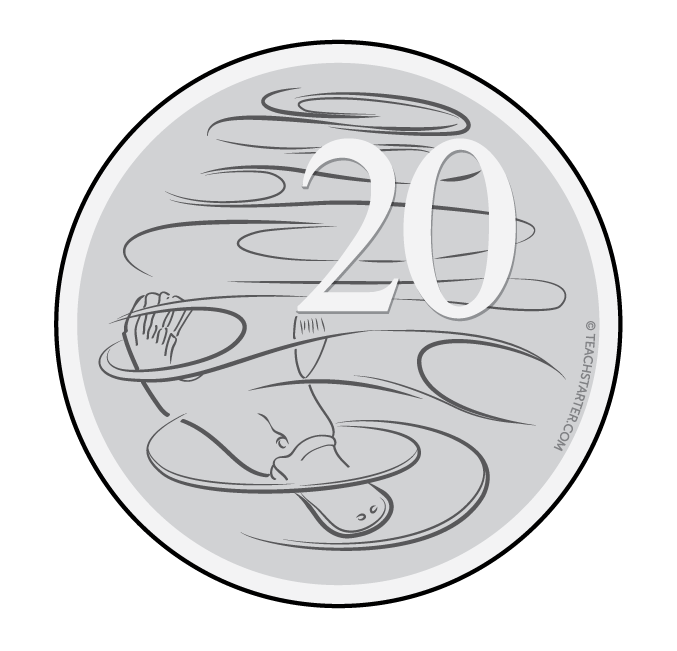 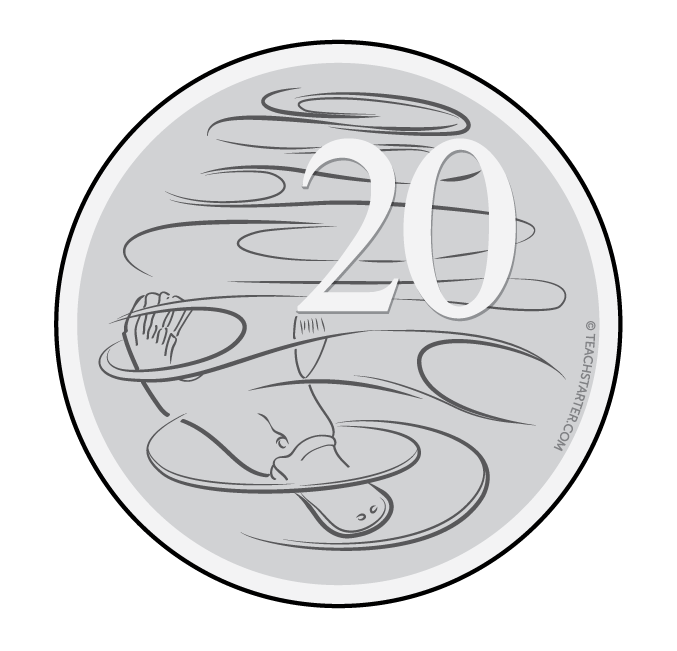 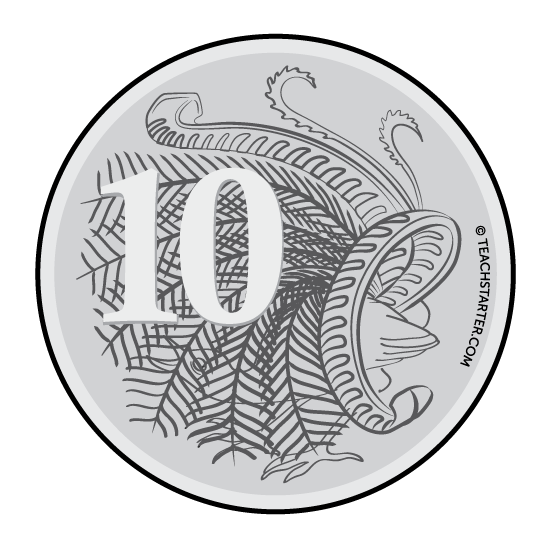 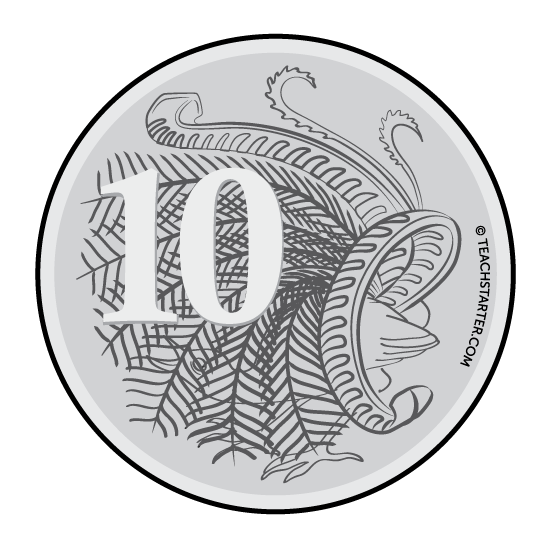 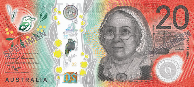 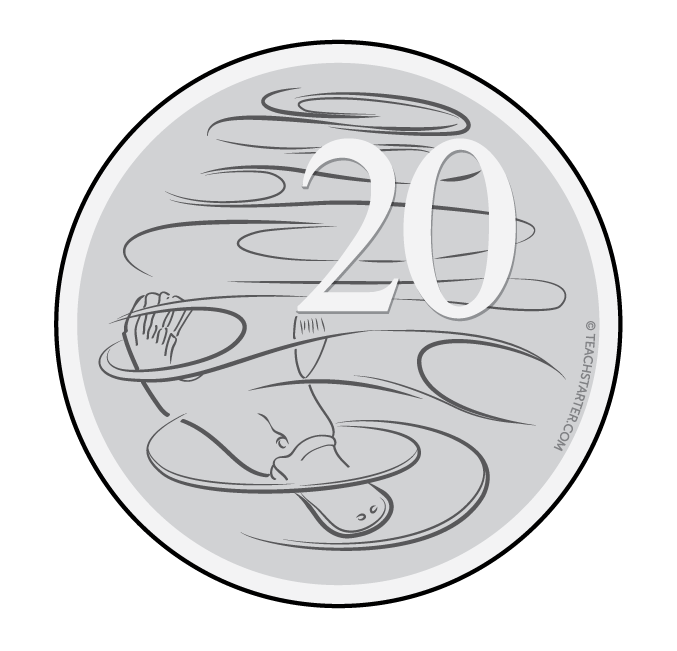 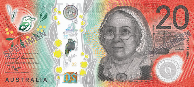 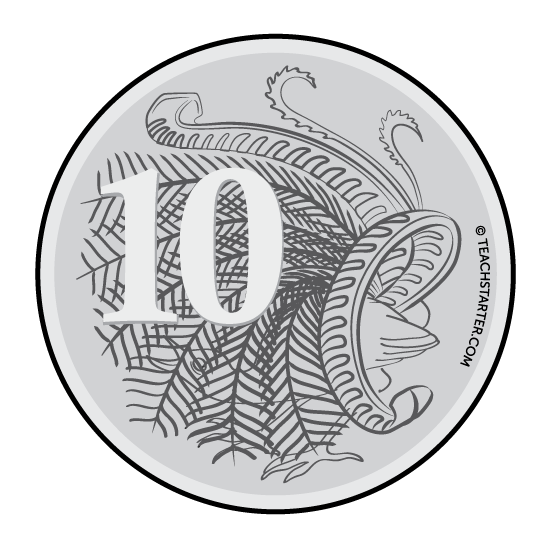 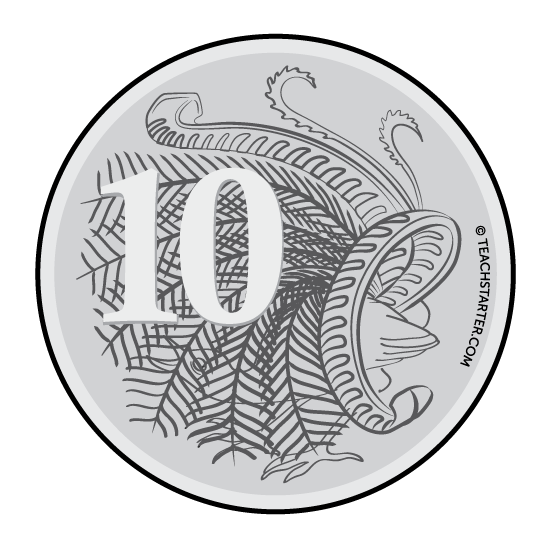 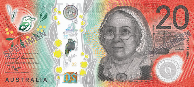 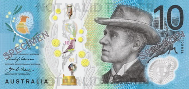 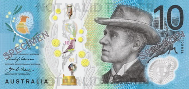 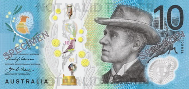 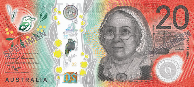 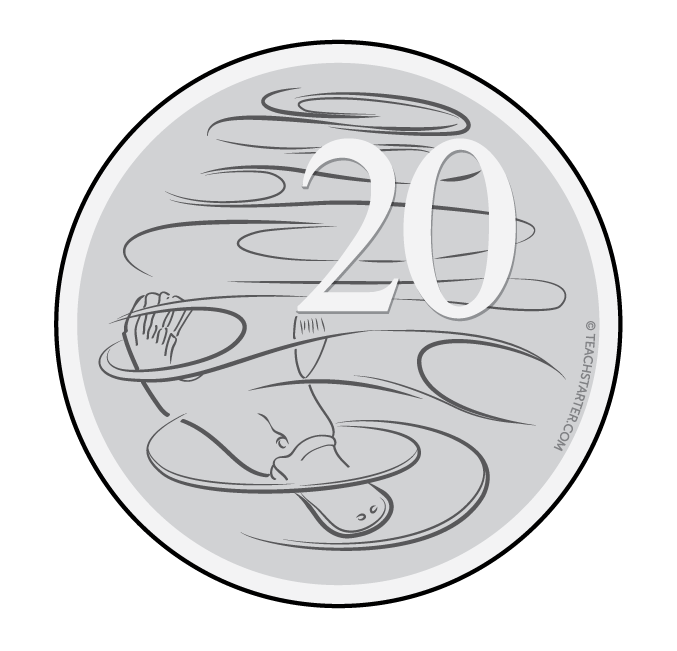 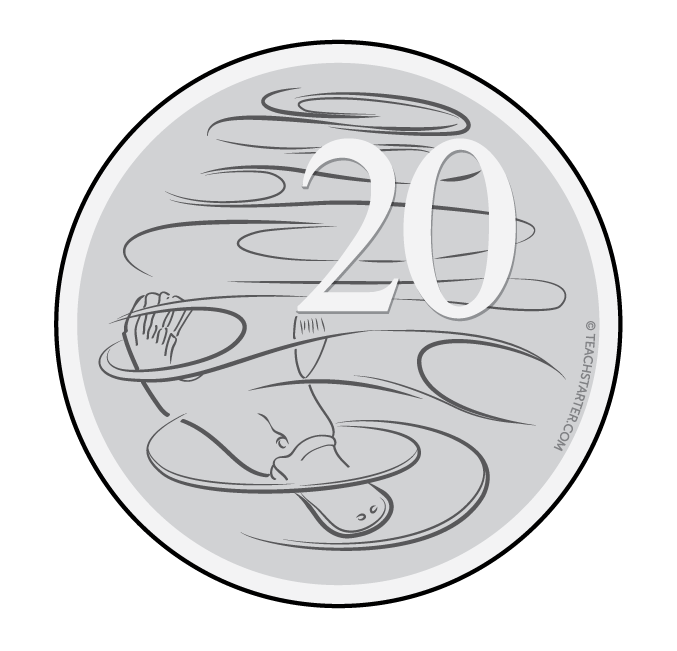 Nikita bought a new swimsuit for $30.10 and a pool toy for $10.50.
What combination of money did Nikita use to pay for her items?
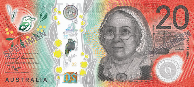 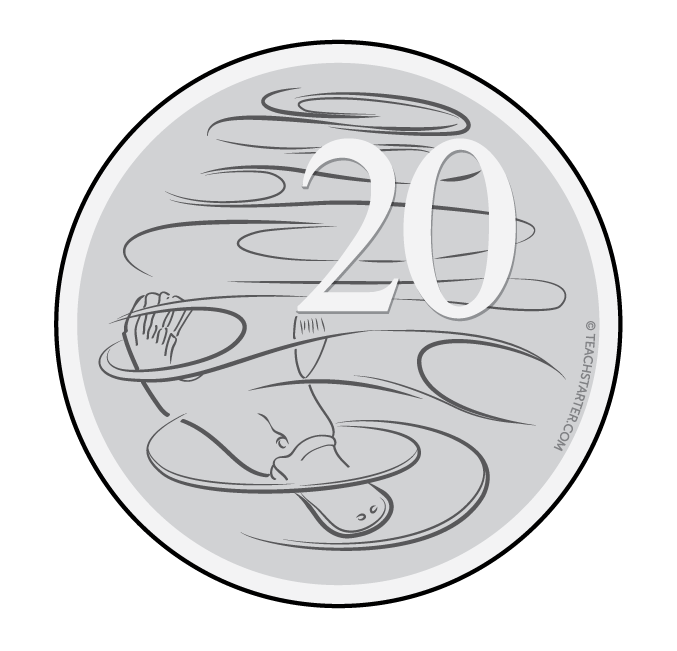 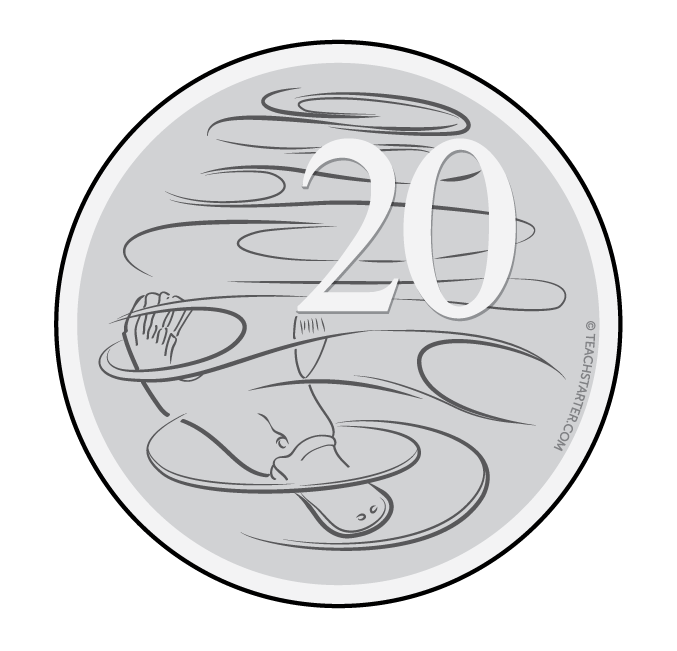 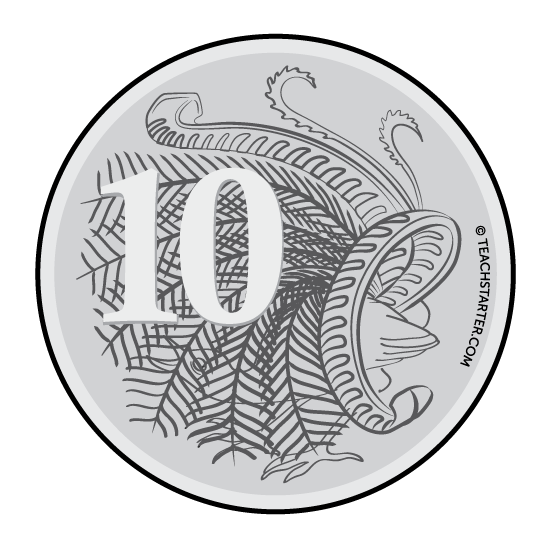 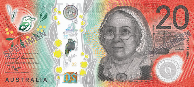 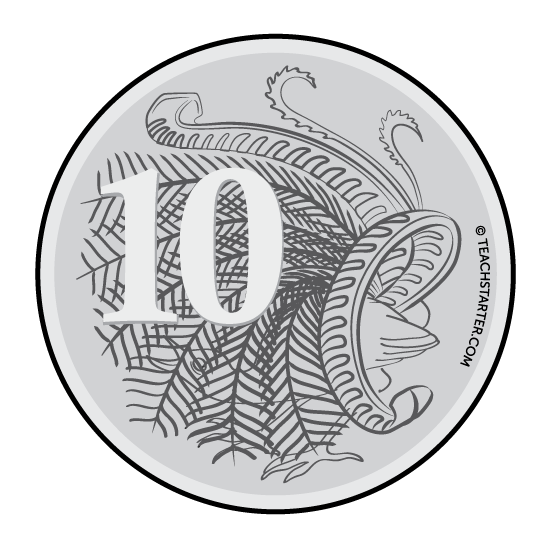 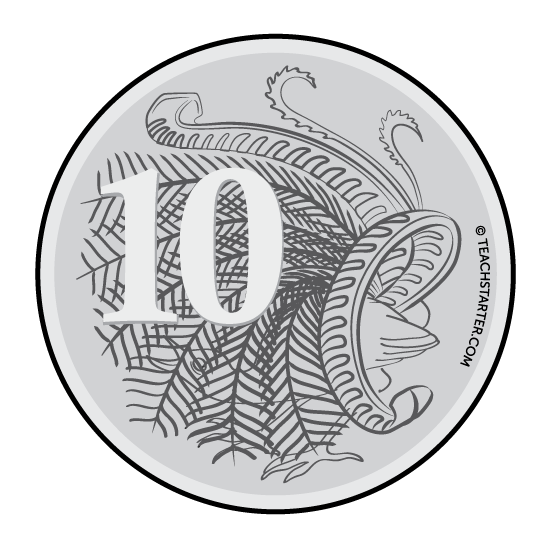 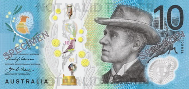 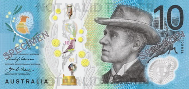 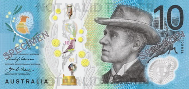 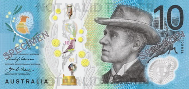 12
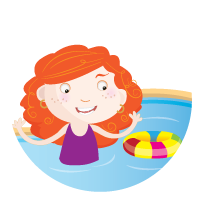 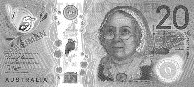 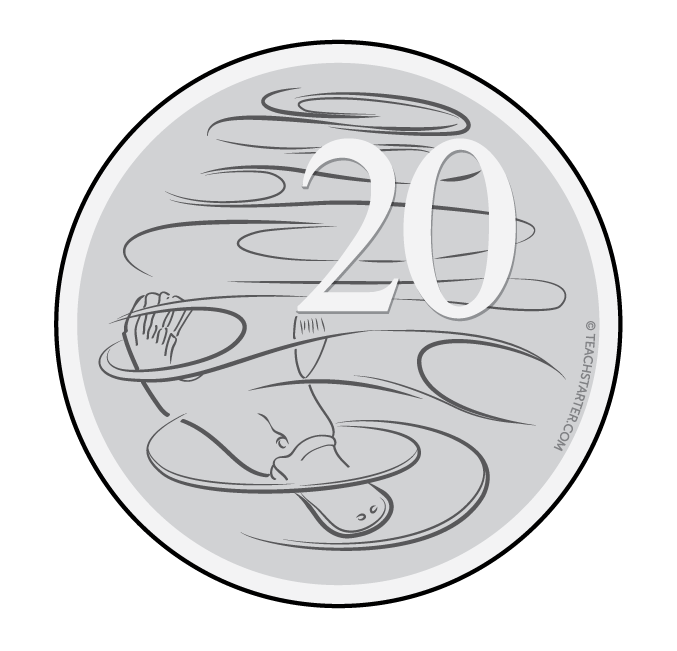 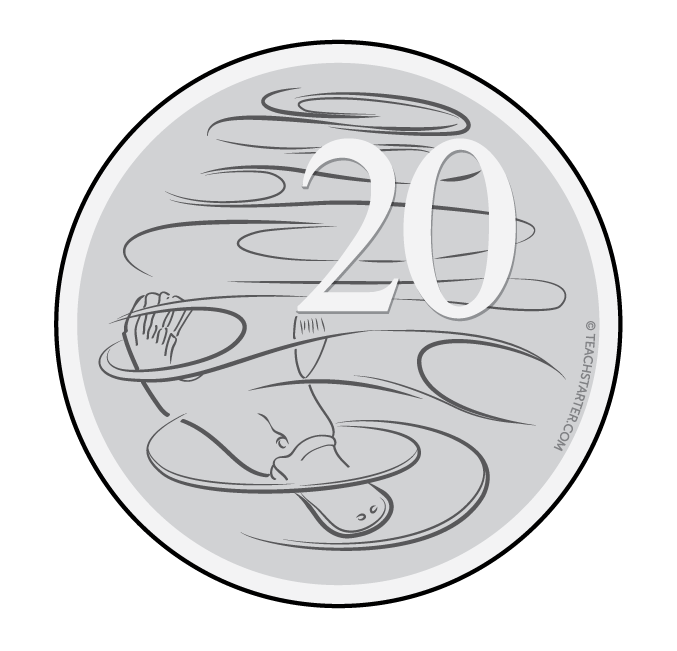 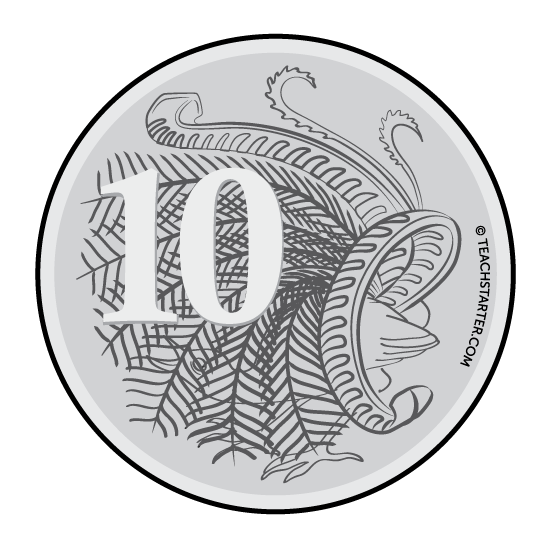 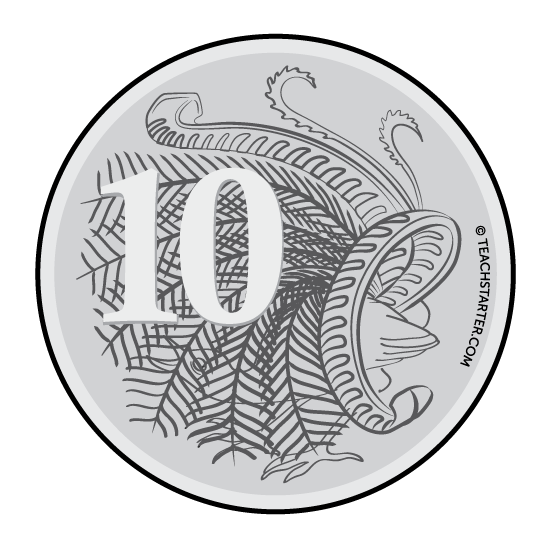 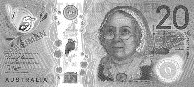 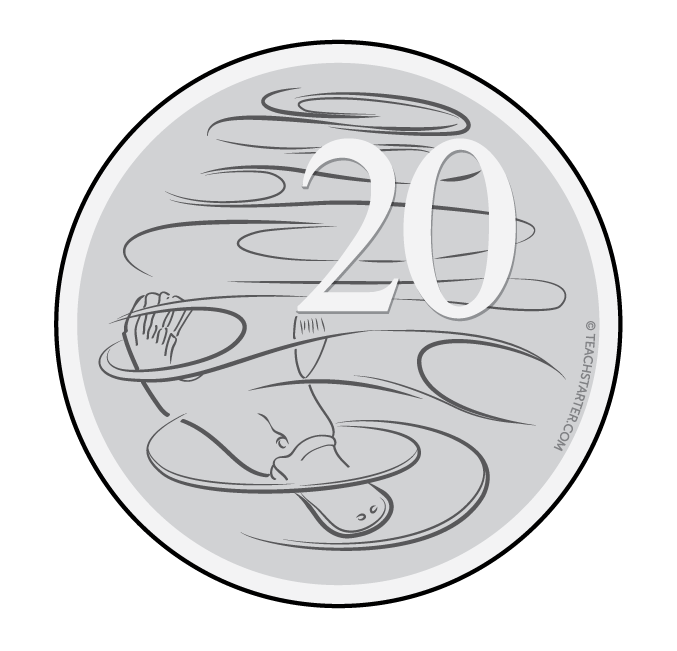 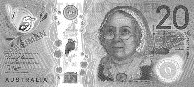 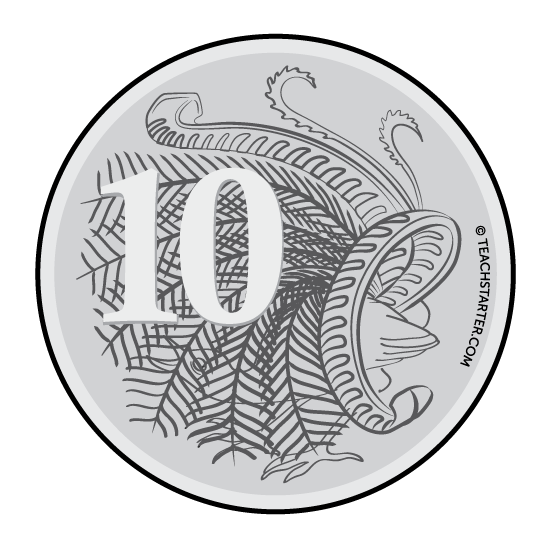 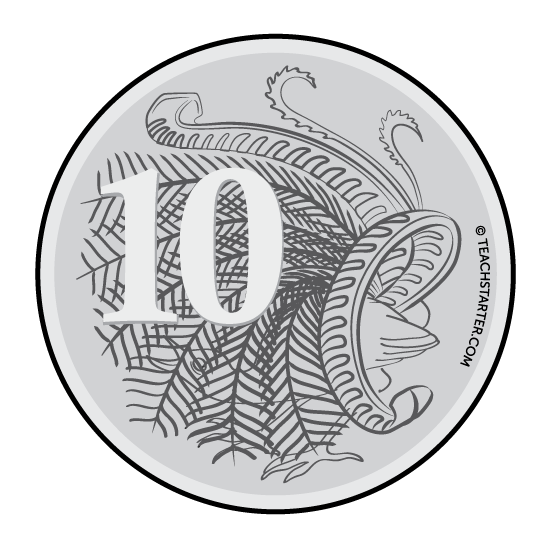 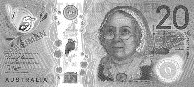 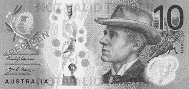 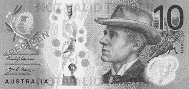 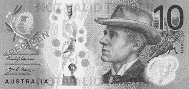 Nikita bought a new swimsuit for $30.10 and a pool toy for $10.50.
Total cost = $40.60
2 x 10c = 20c2 x 20c = 40c2 x $10 = $201 x $20 = $2020c + 40c + $20 + $20 = $40.60
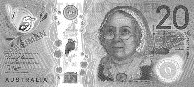 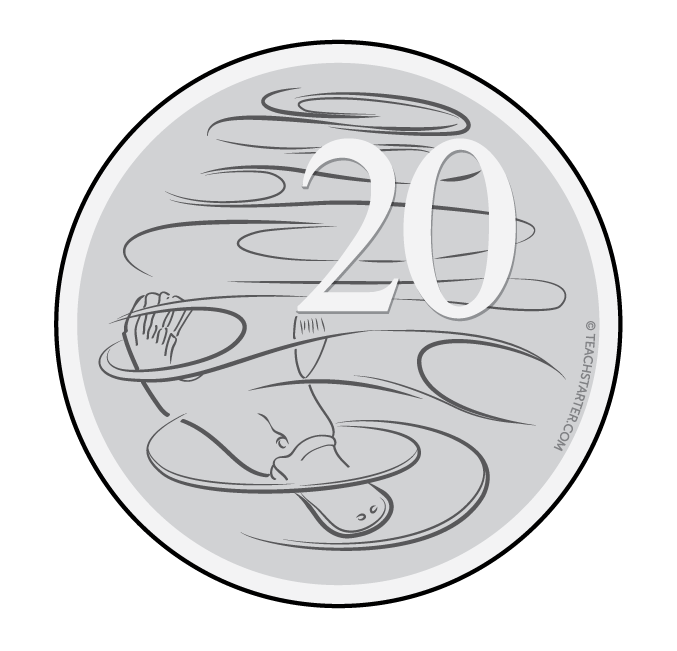 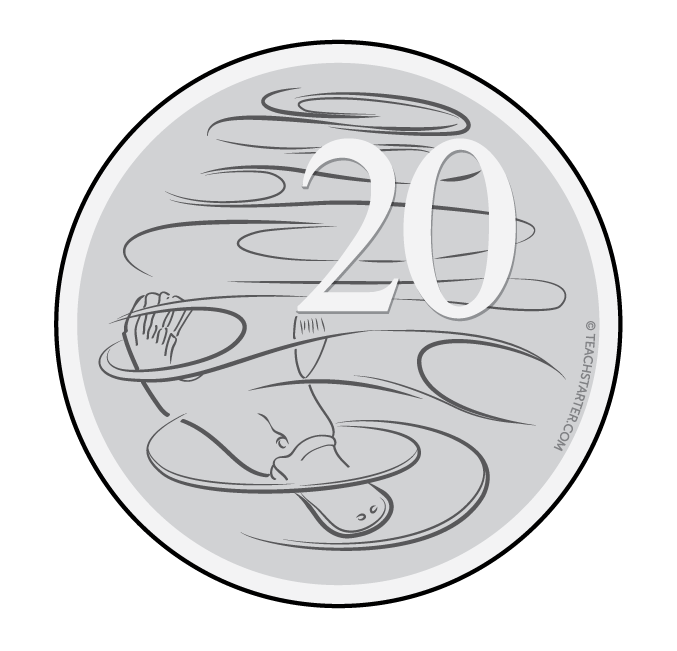 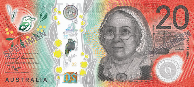 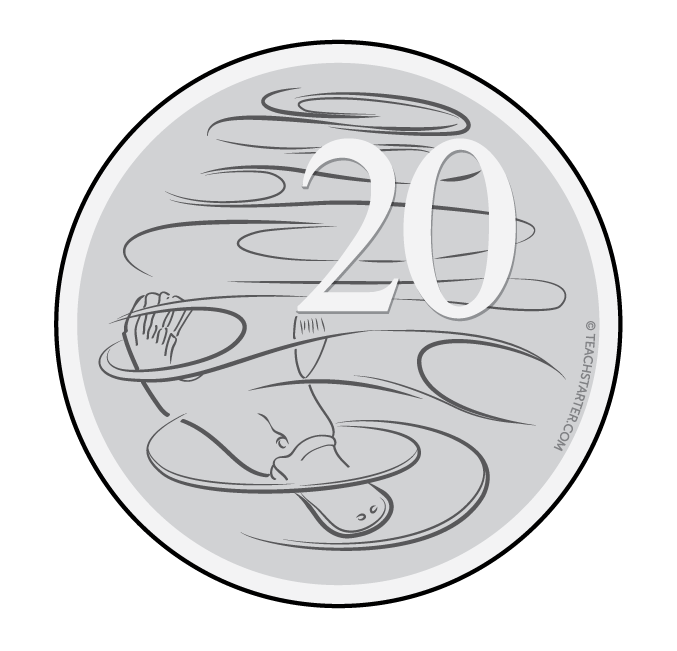 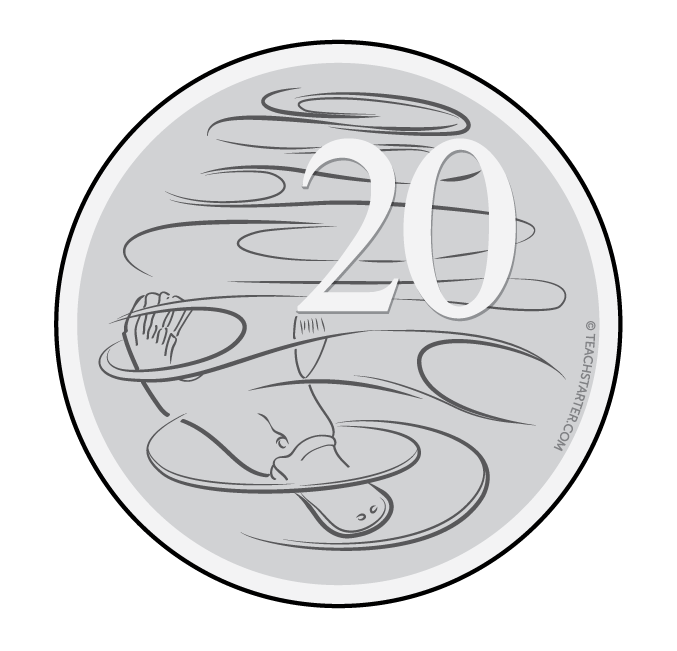 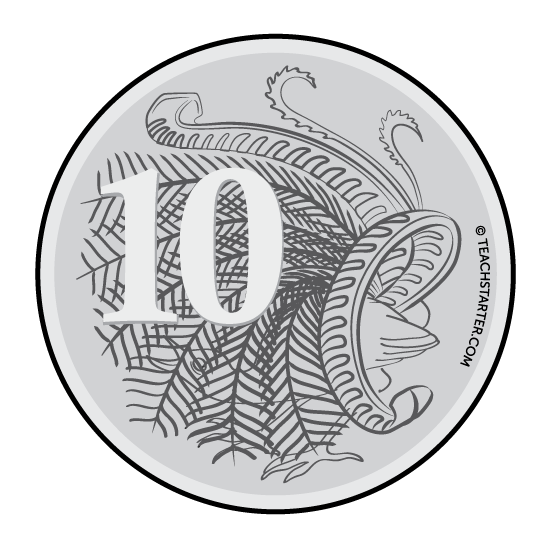 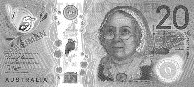 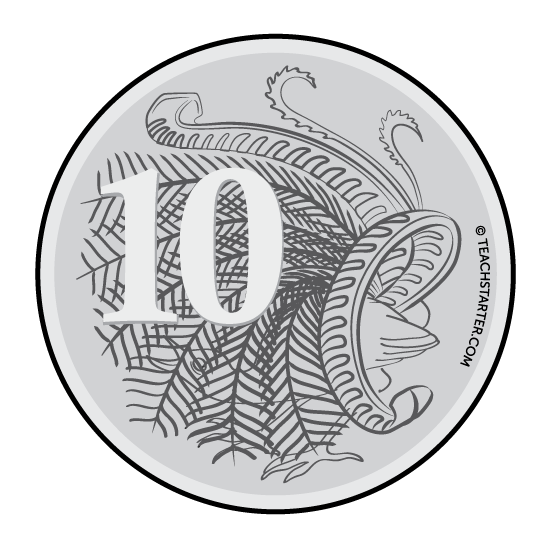 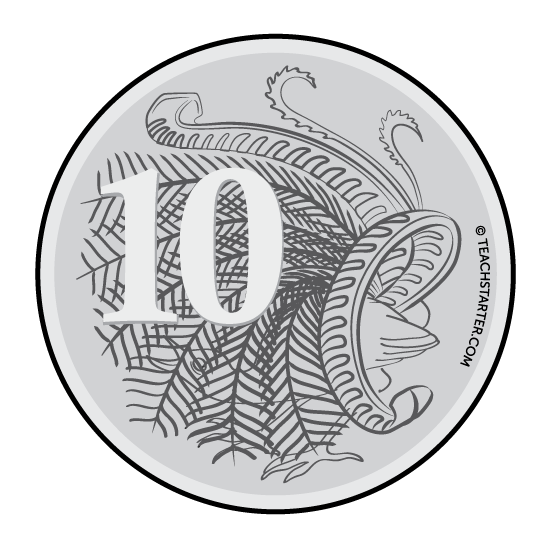 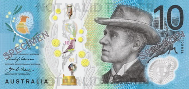 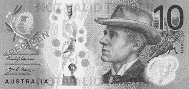 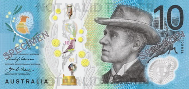 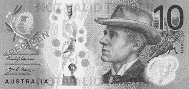 13
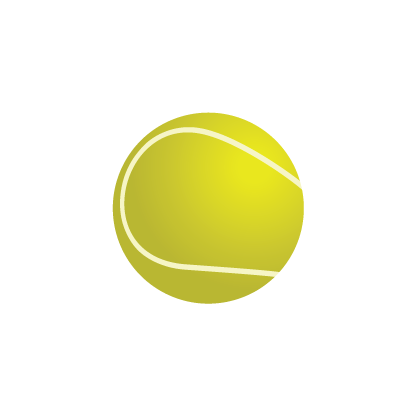 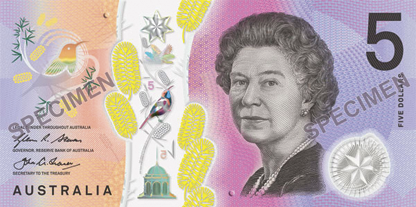 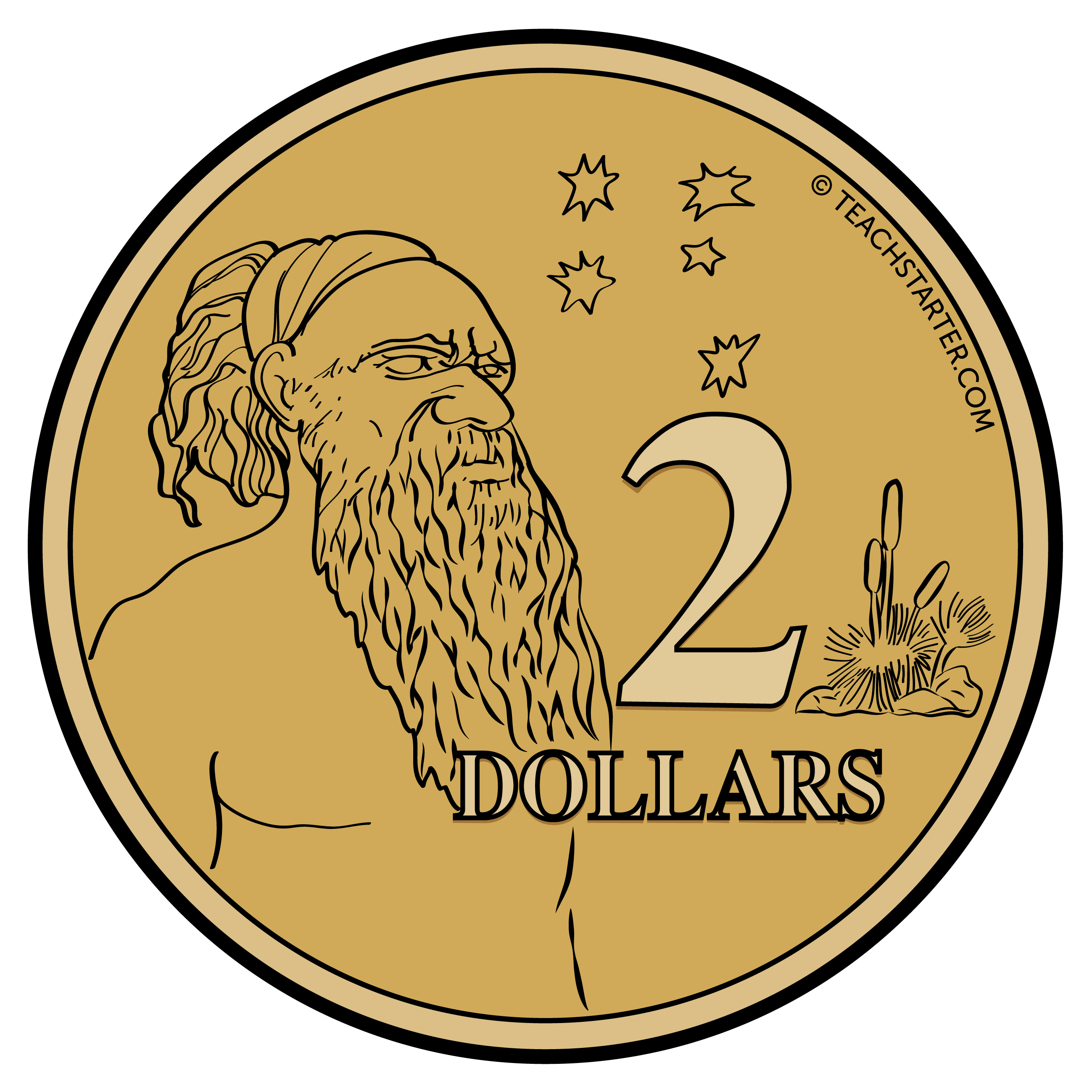 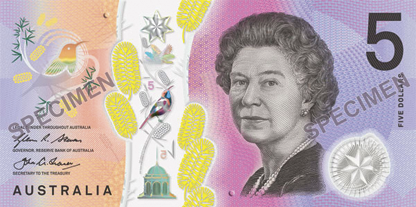 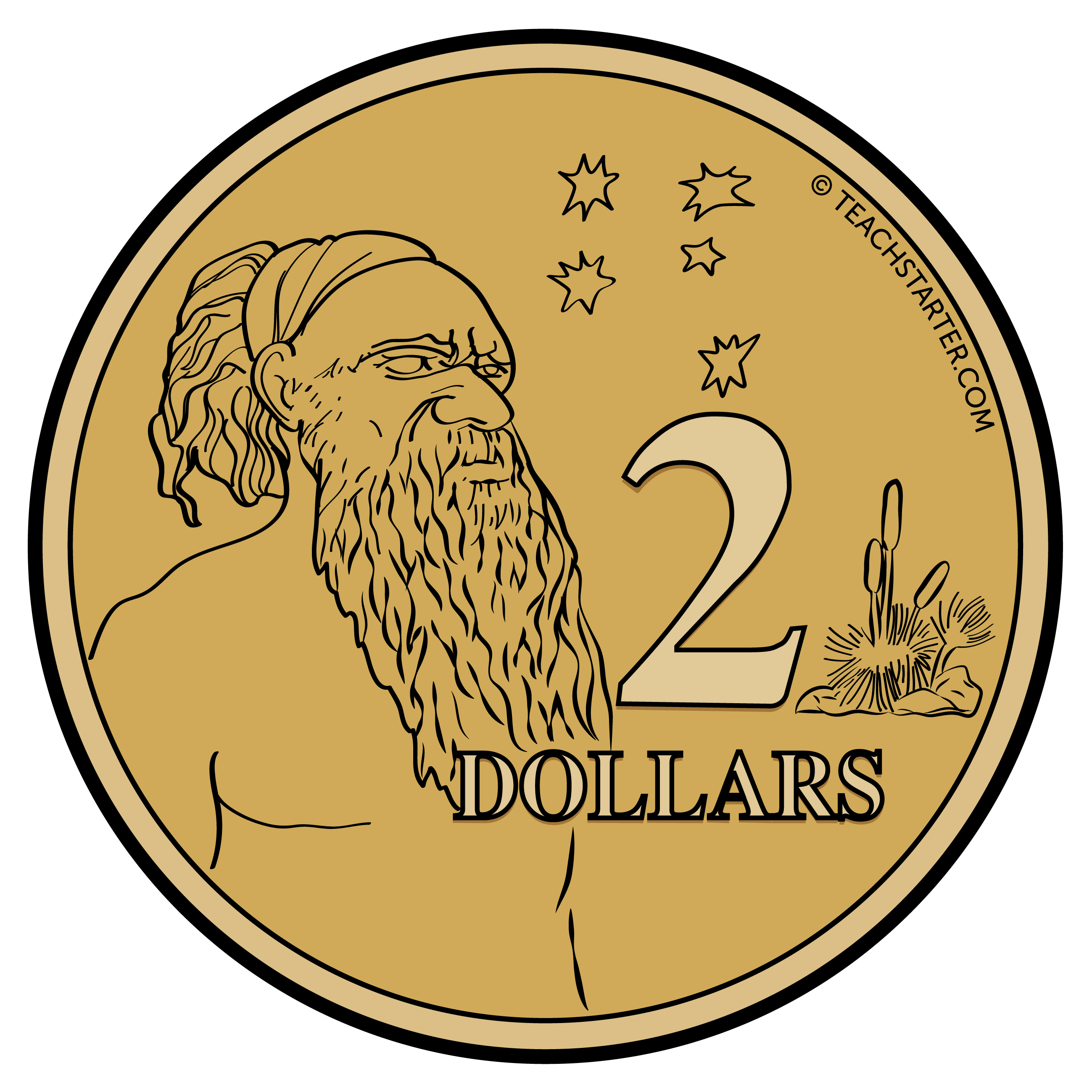 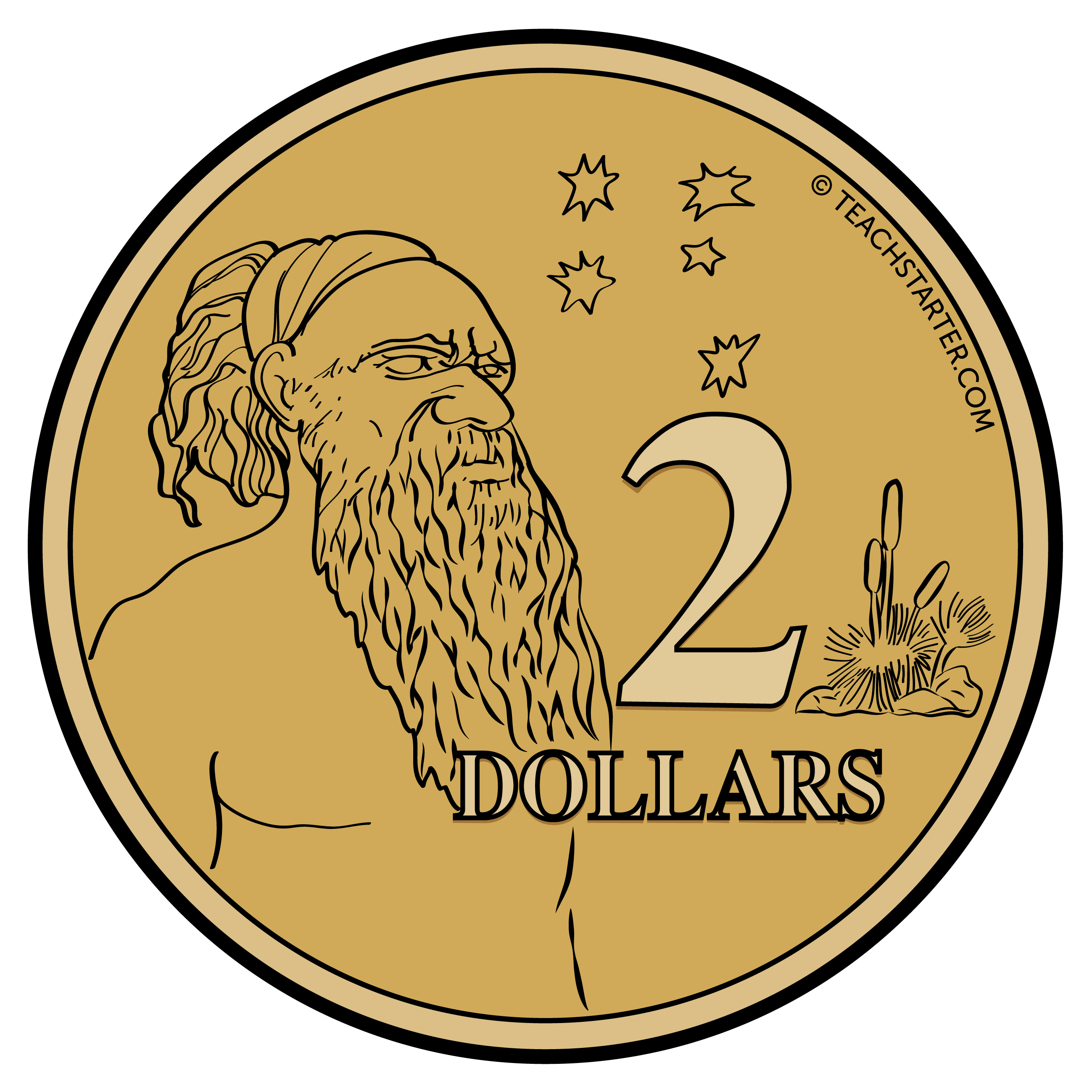 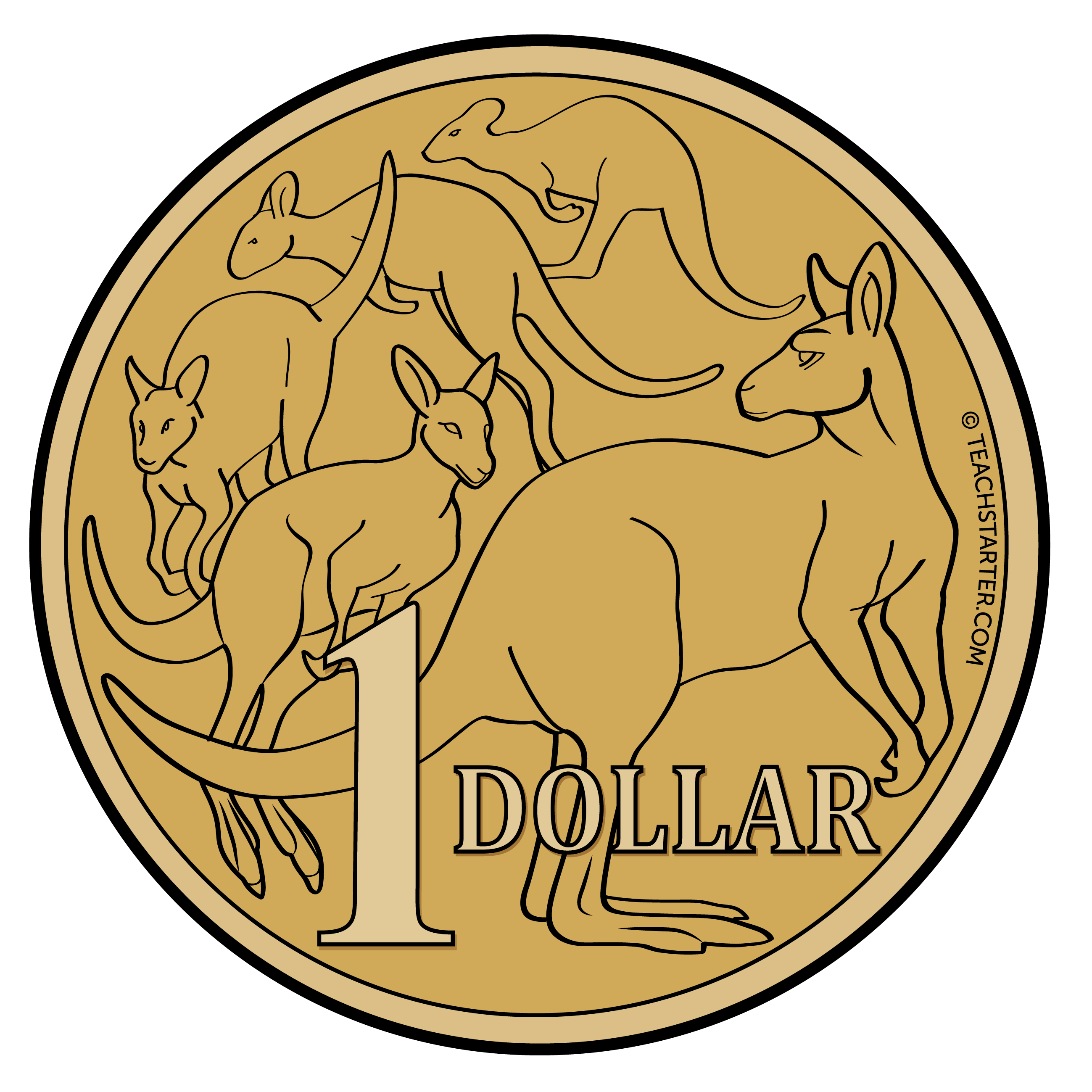 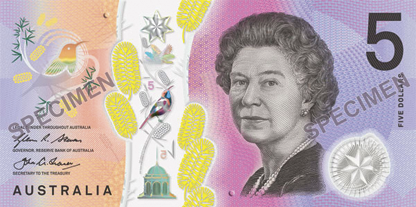 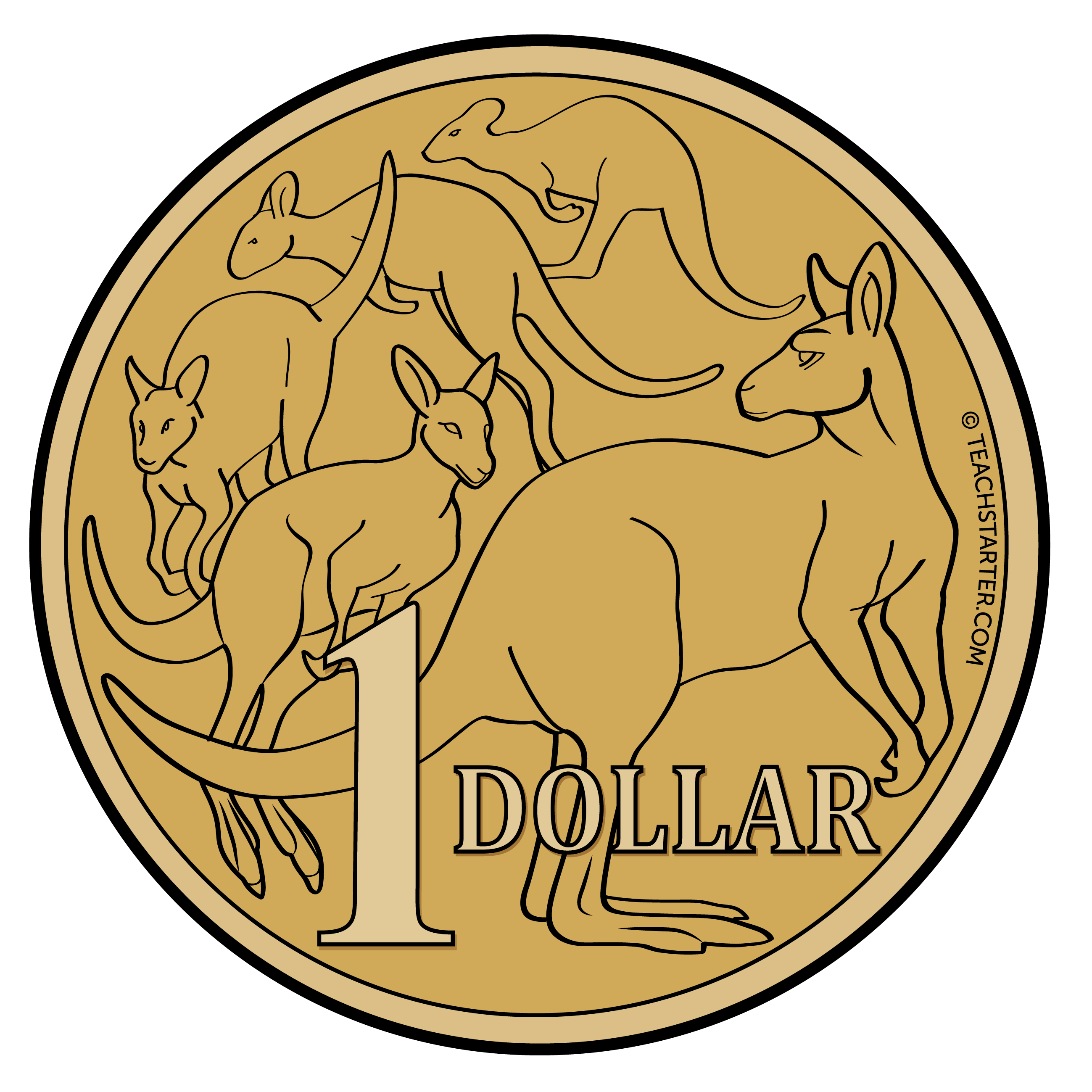 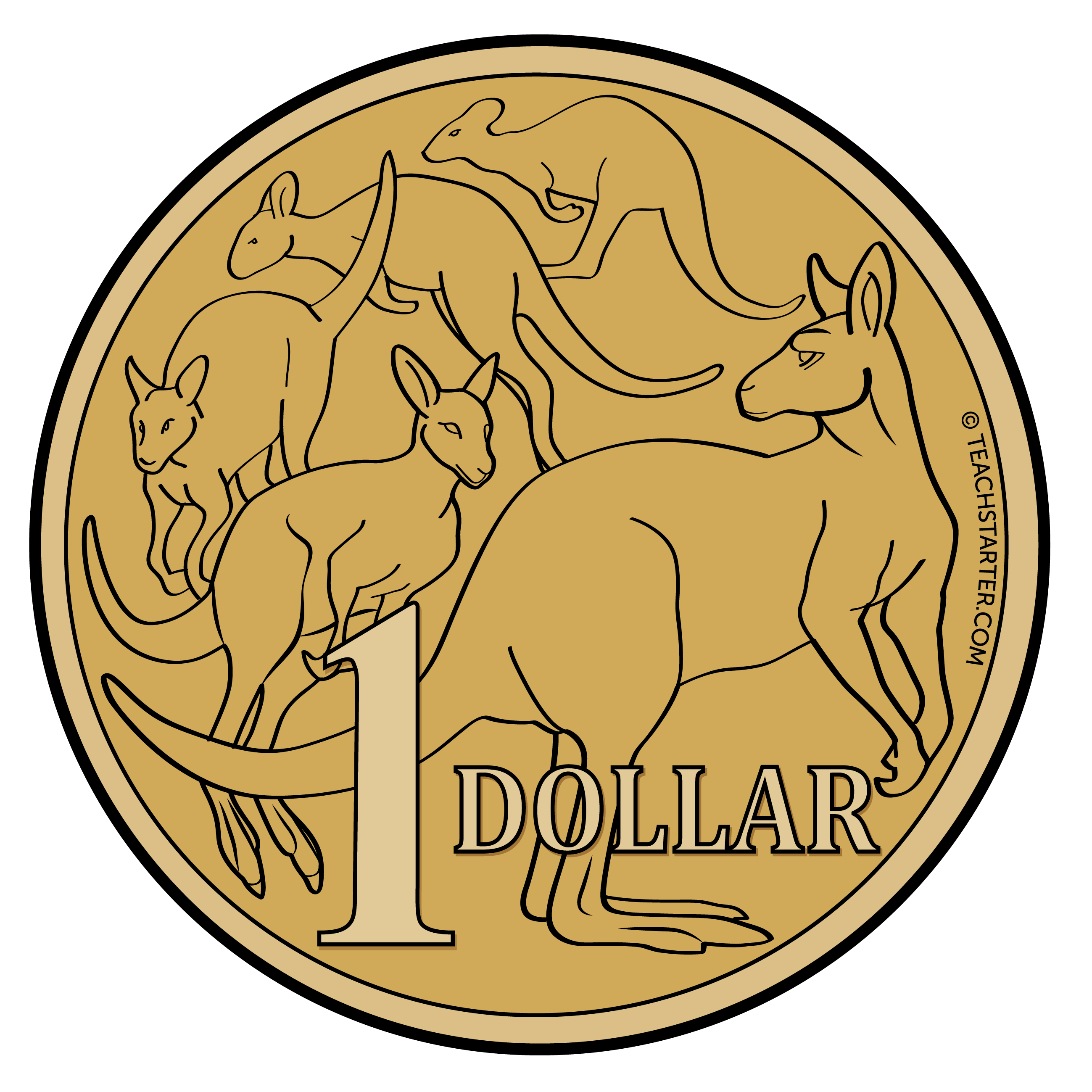 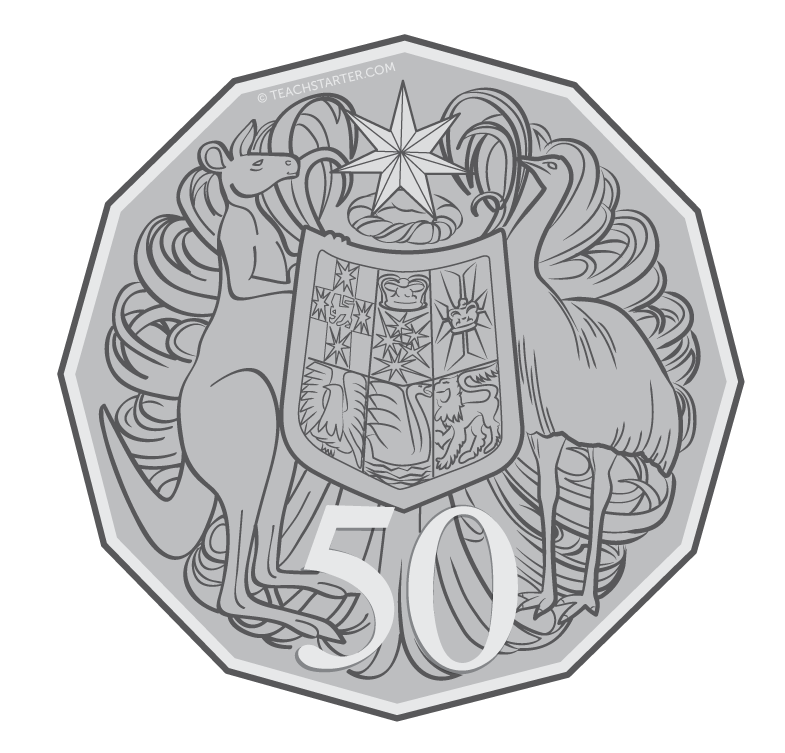 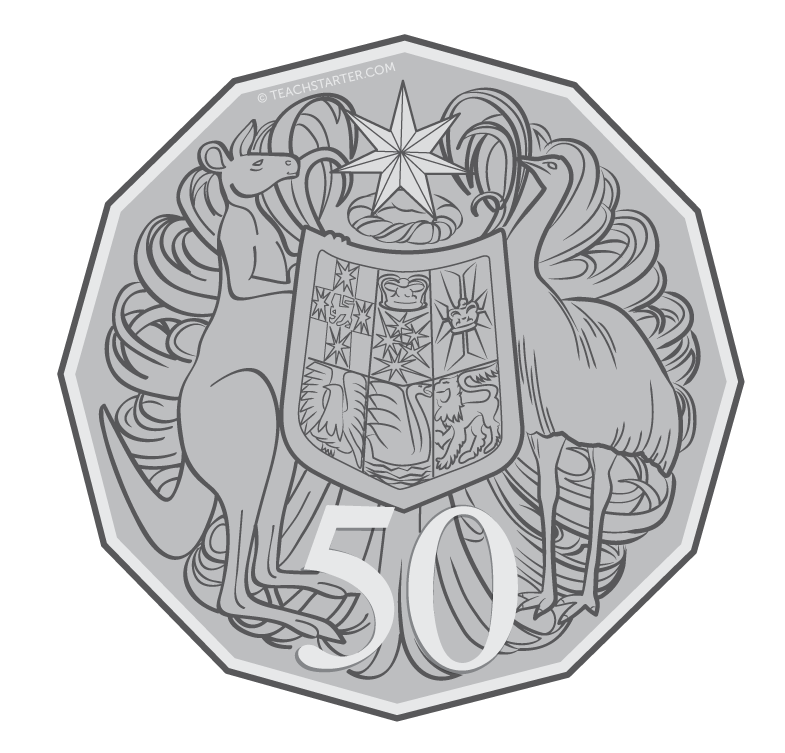 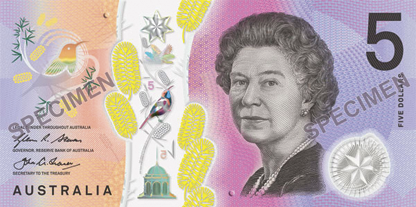 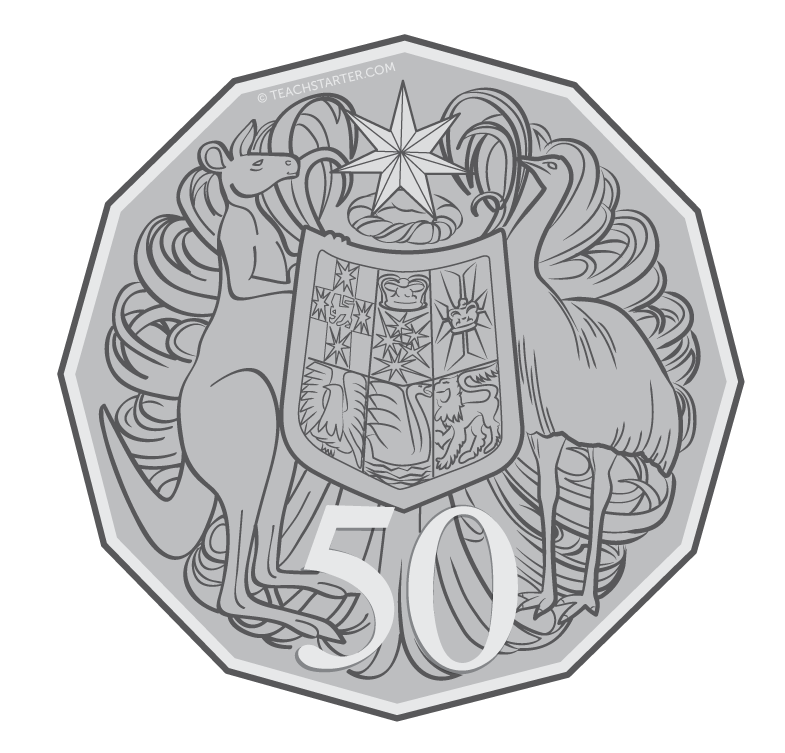 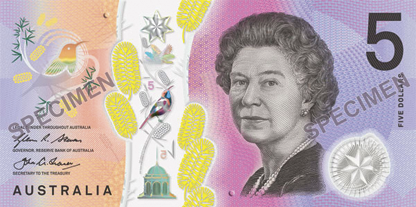 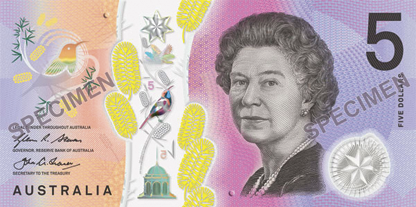 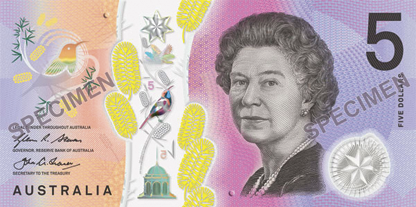 Oliver bought six new tennis balls for $3.50 each.
What combination of money did Oliver use to pay for his items?
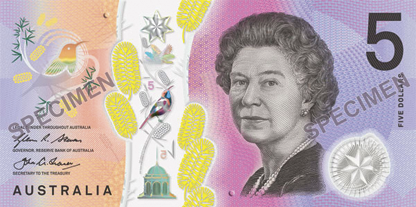 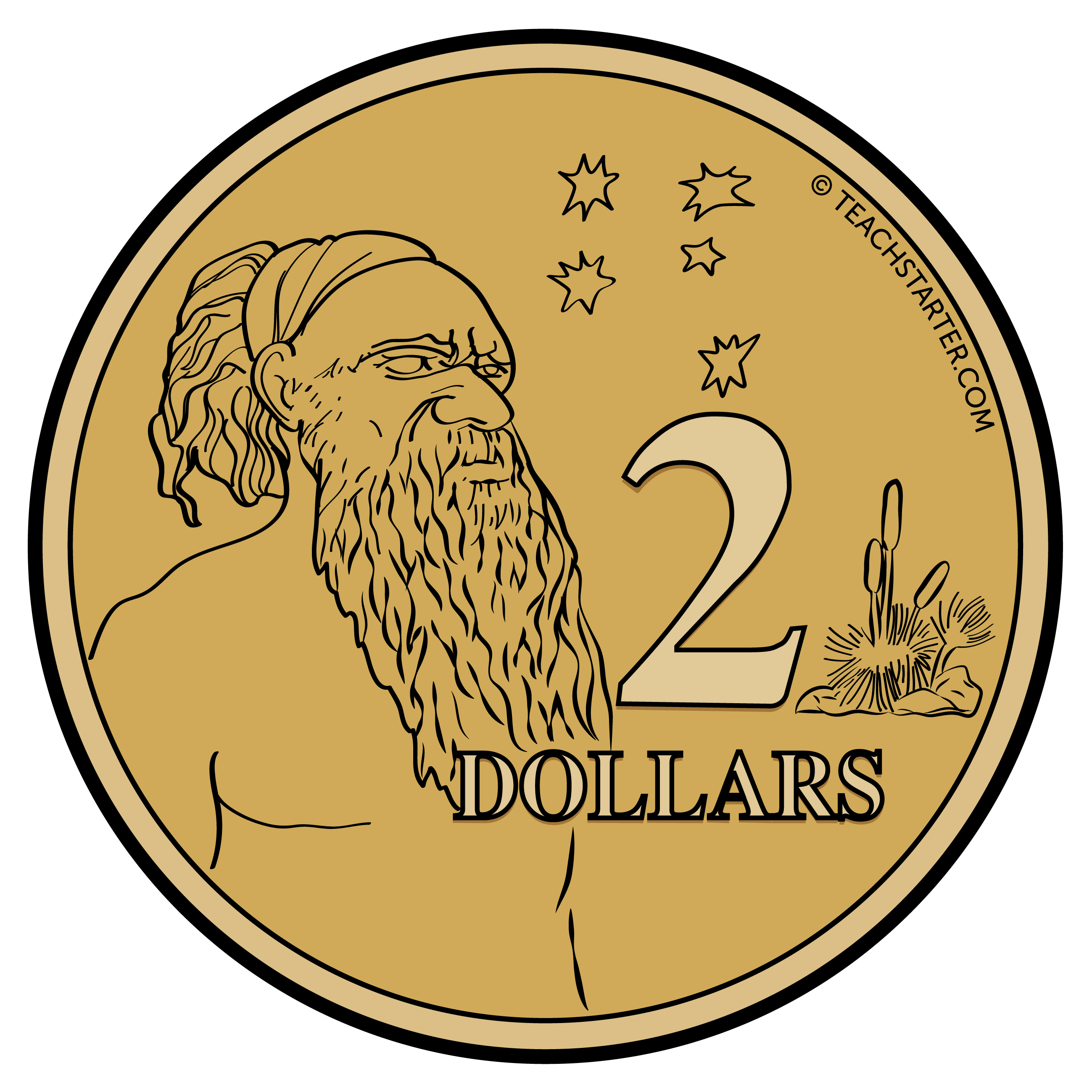 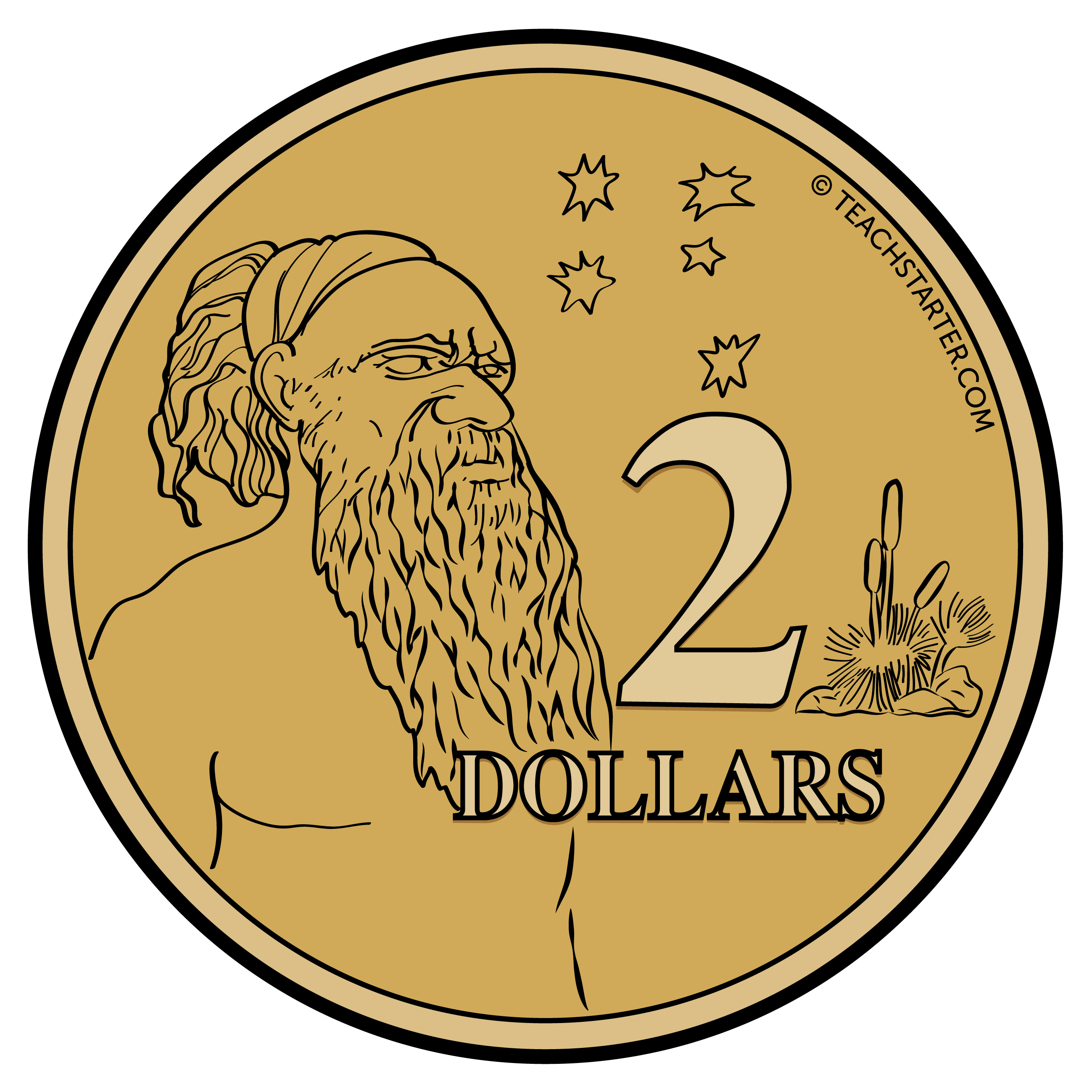 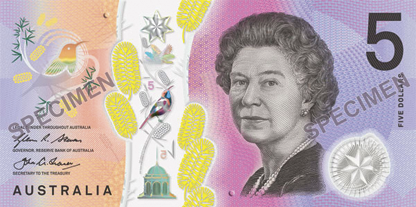 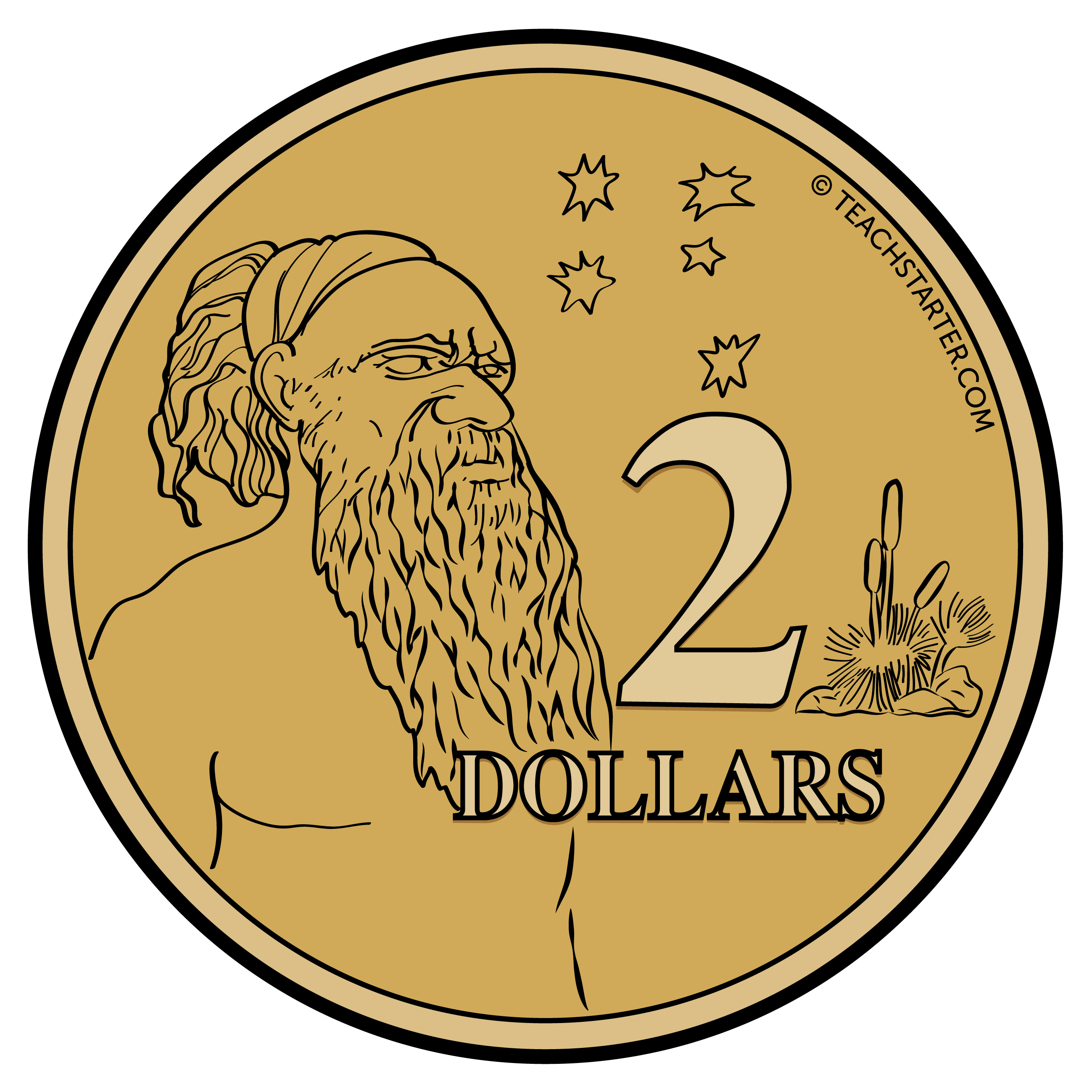 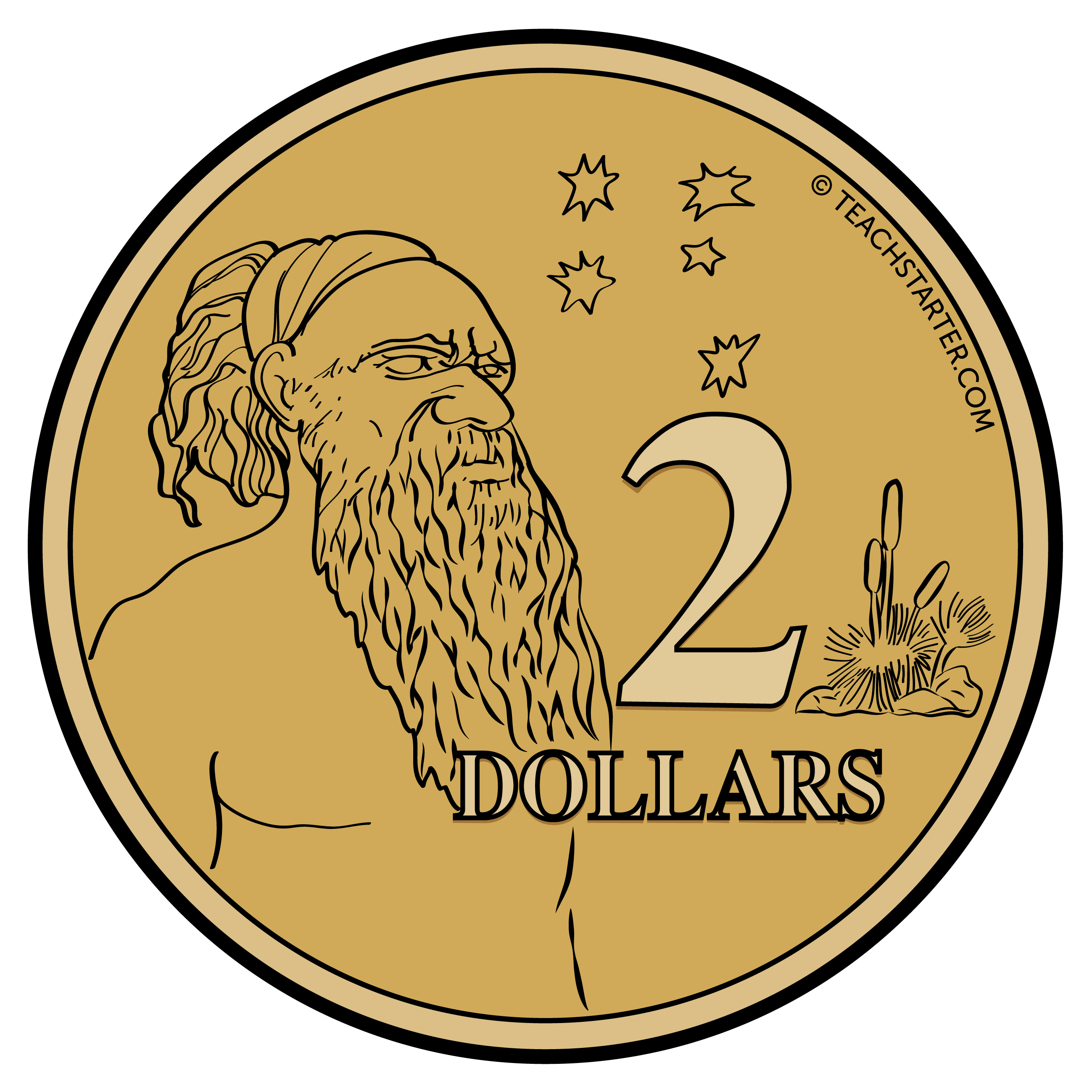 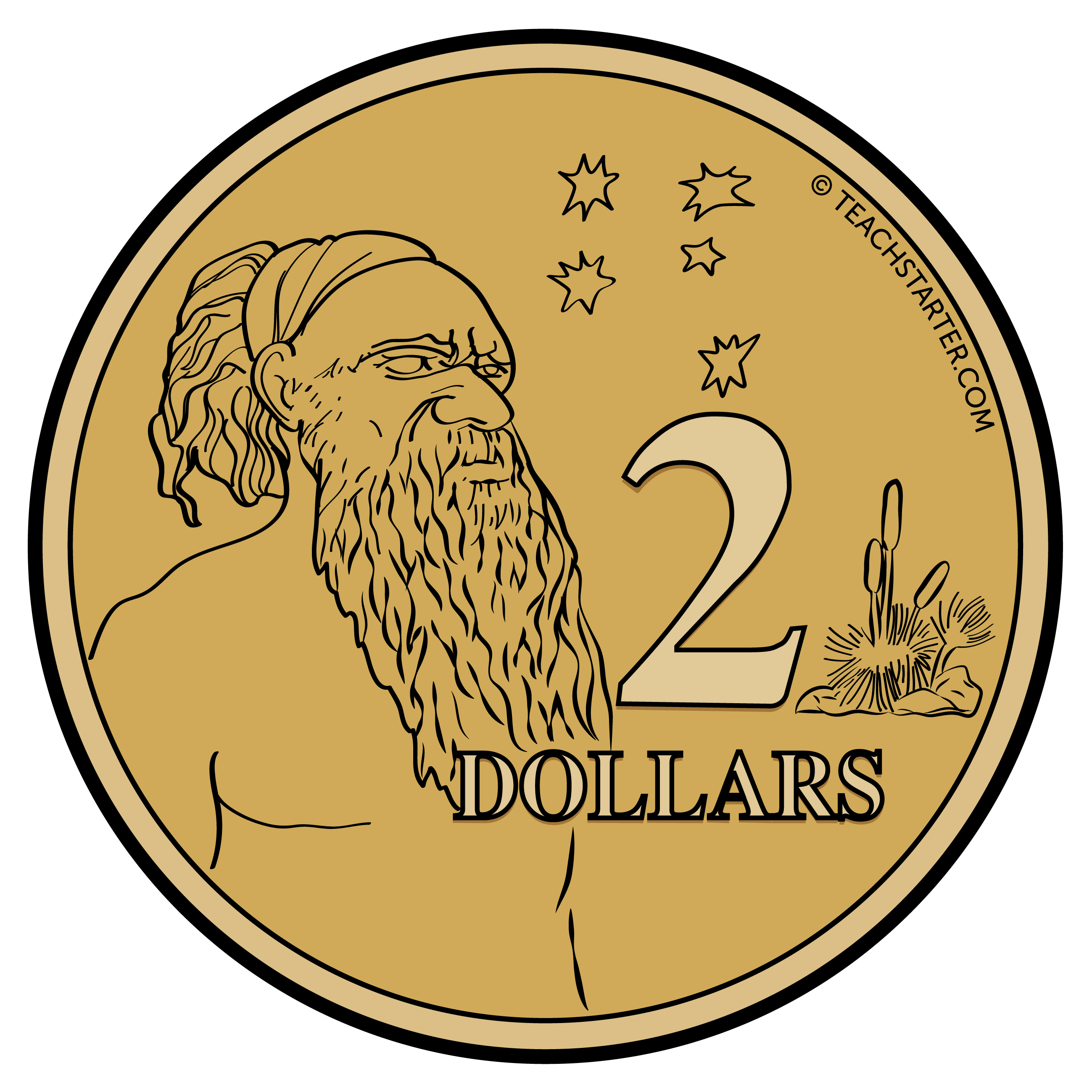 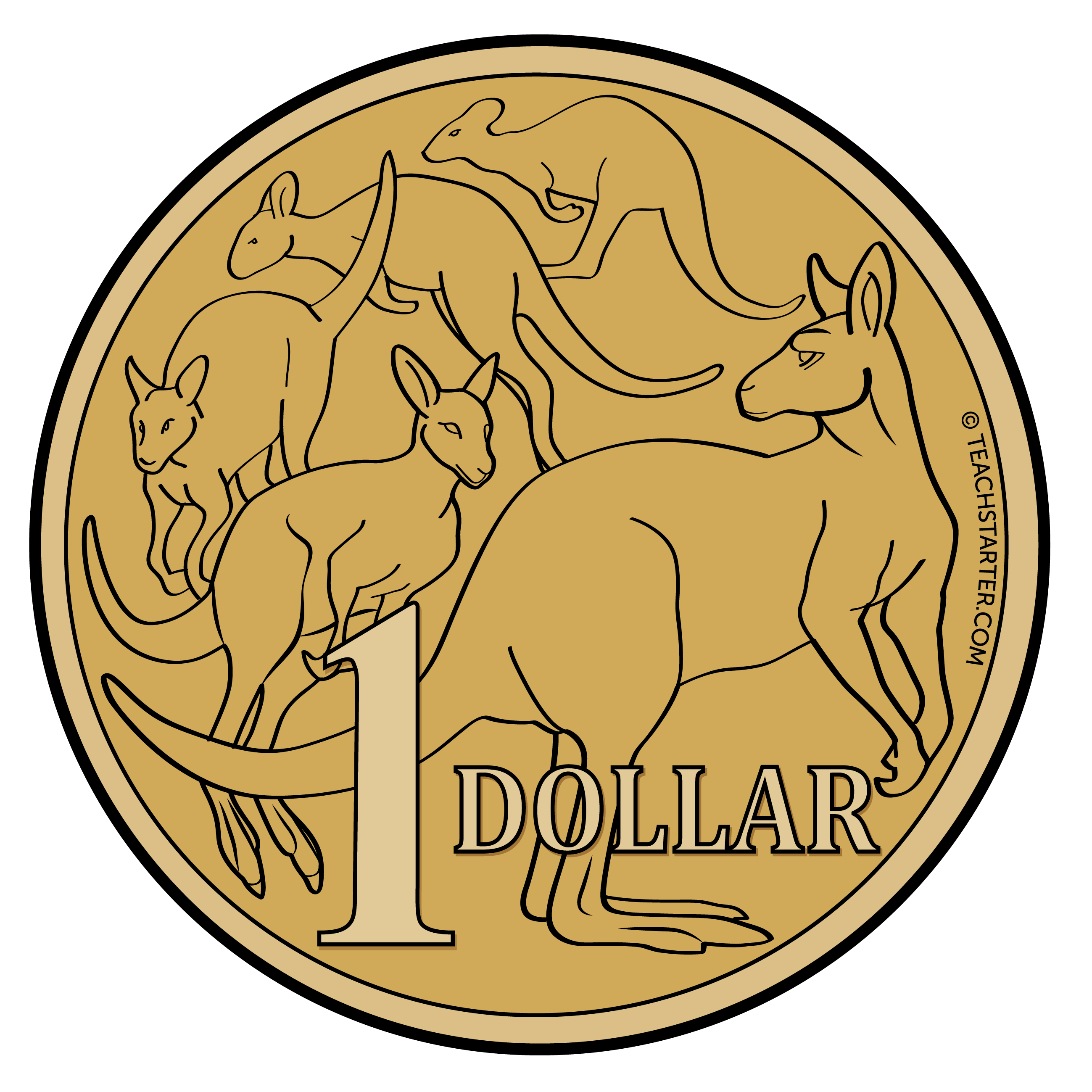 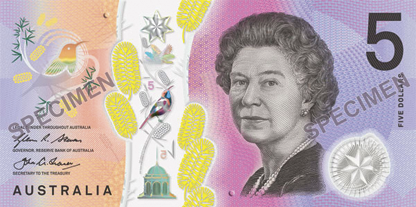 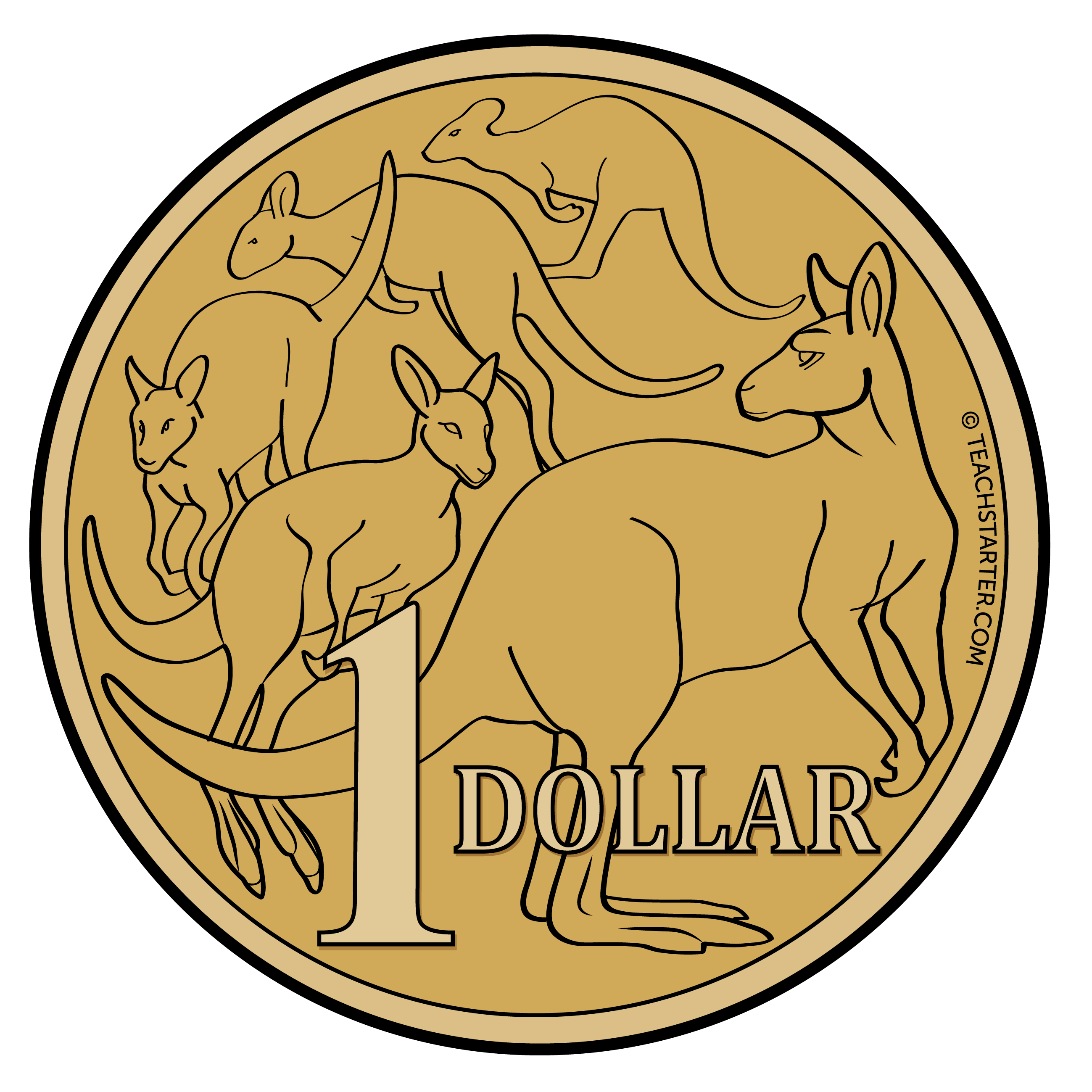 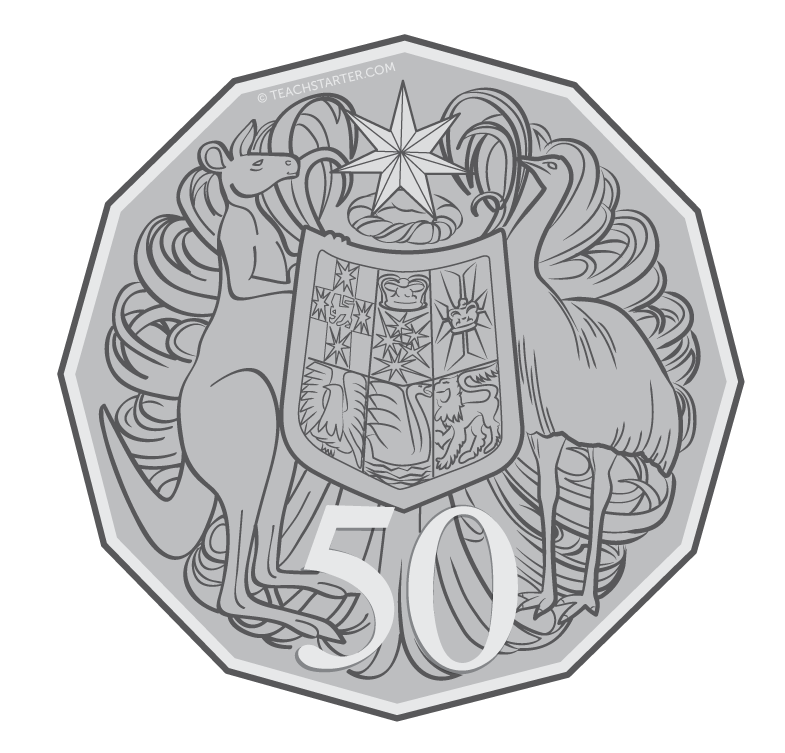 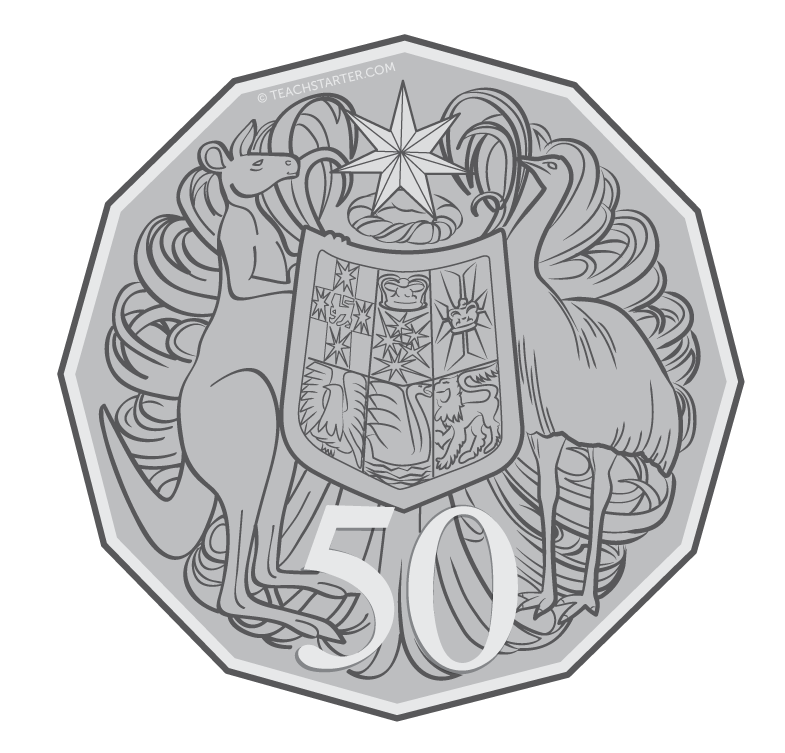 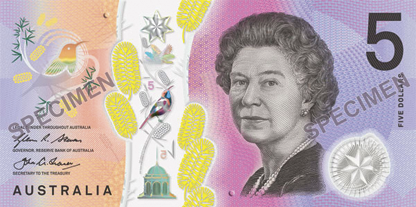 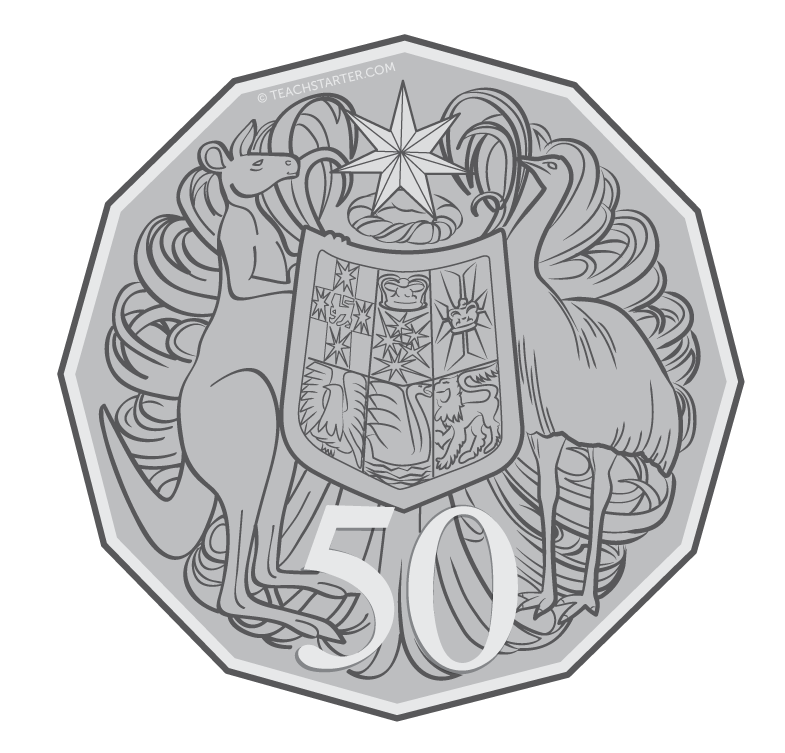 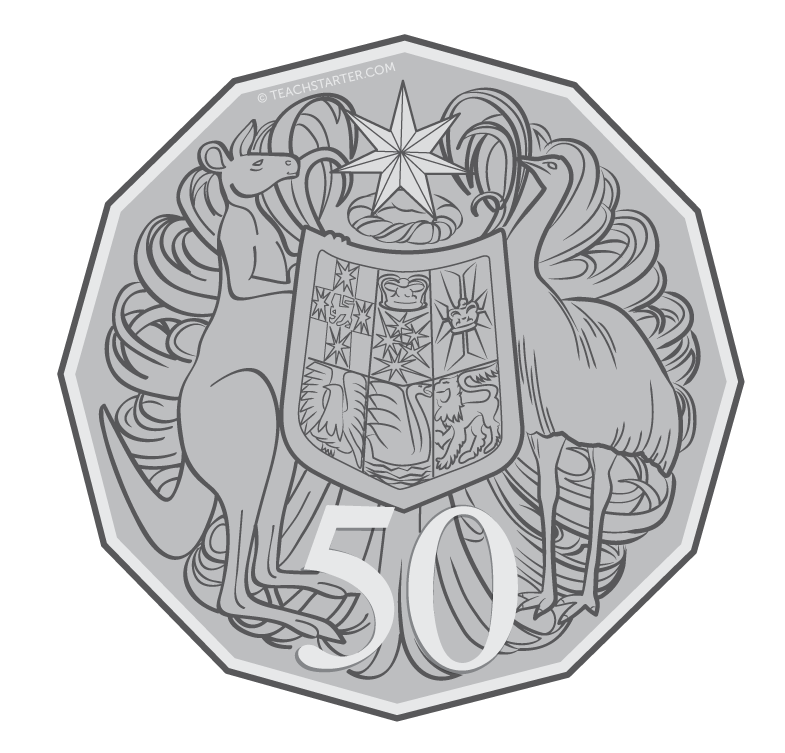 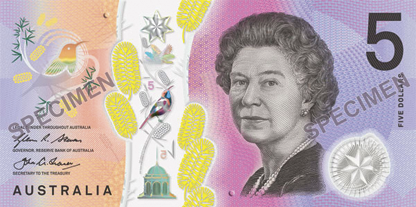 13
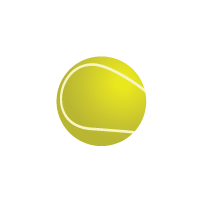 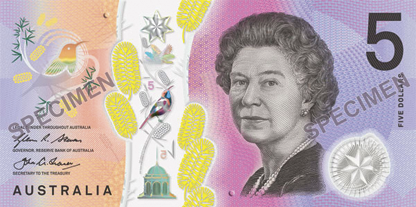 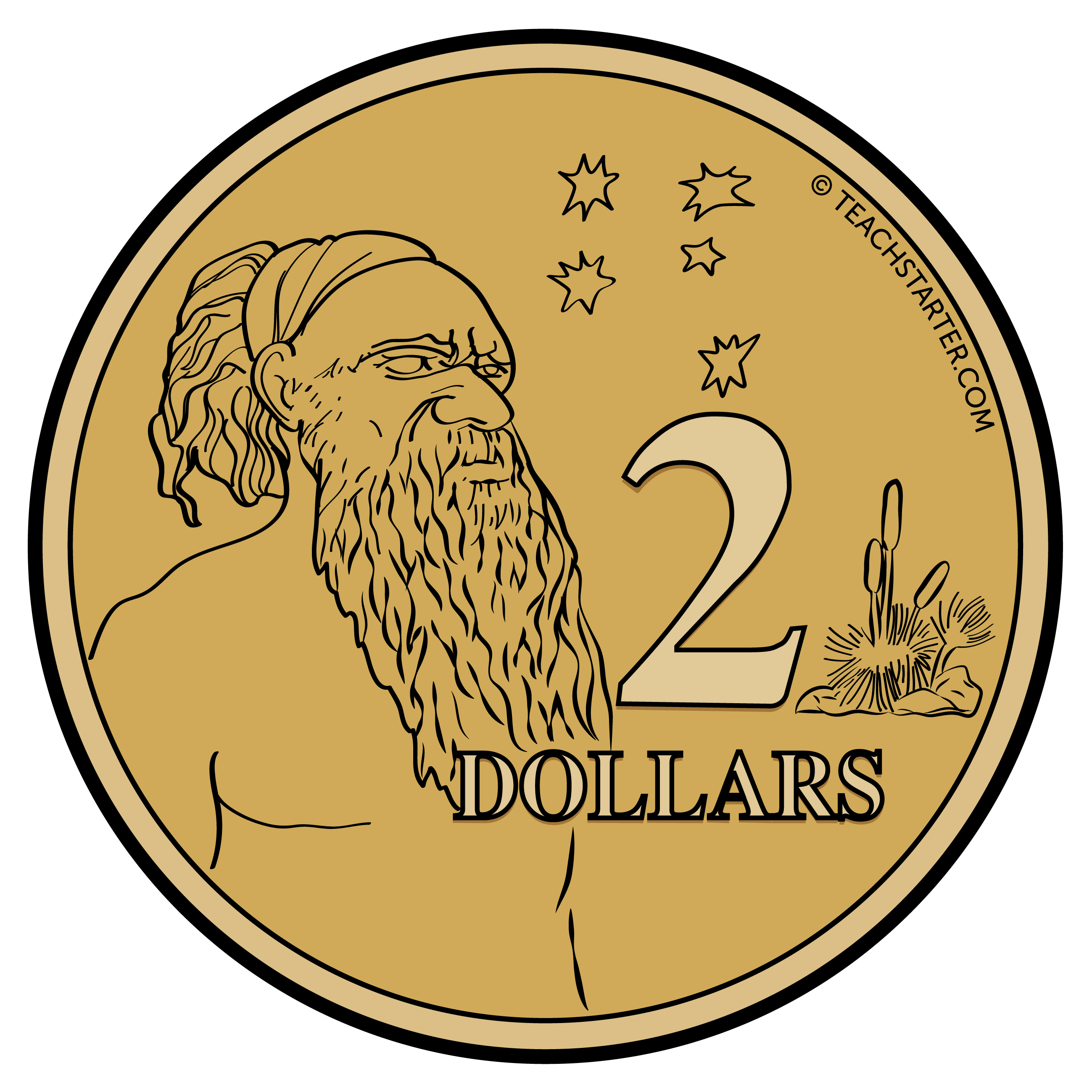 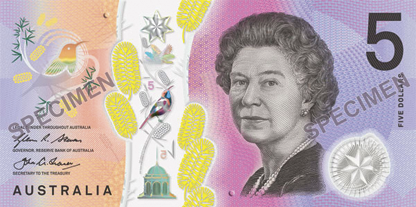 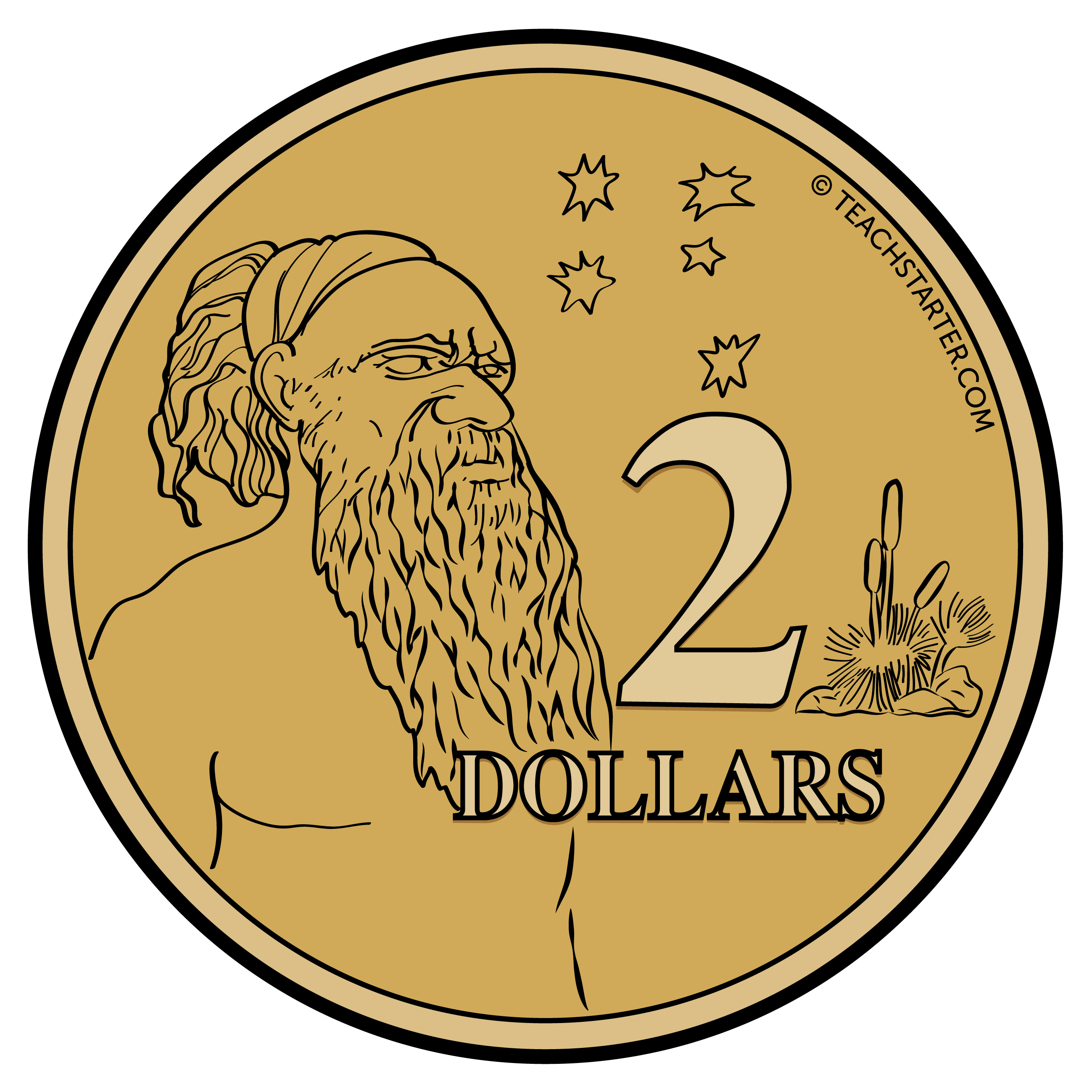 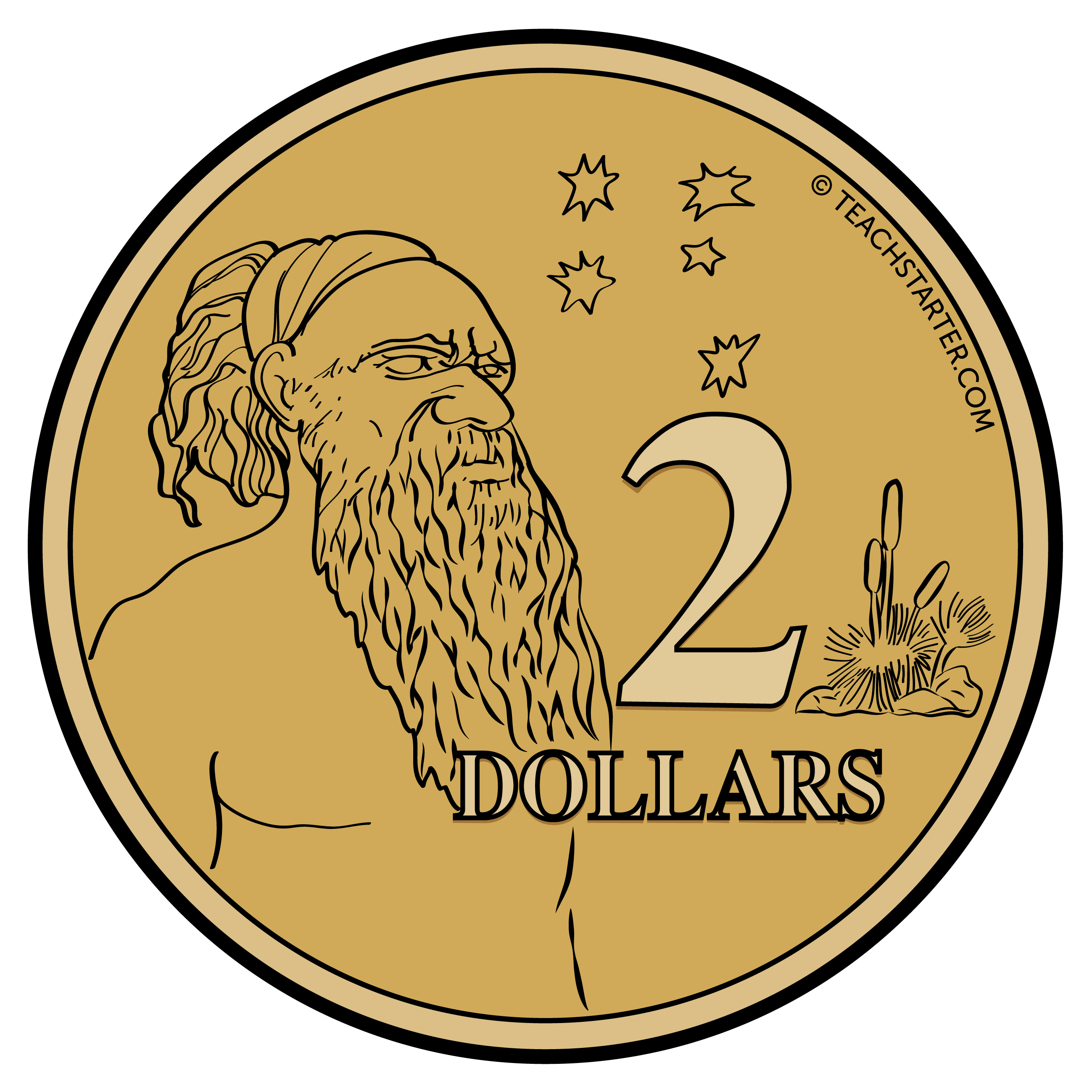 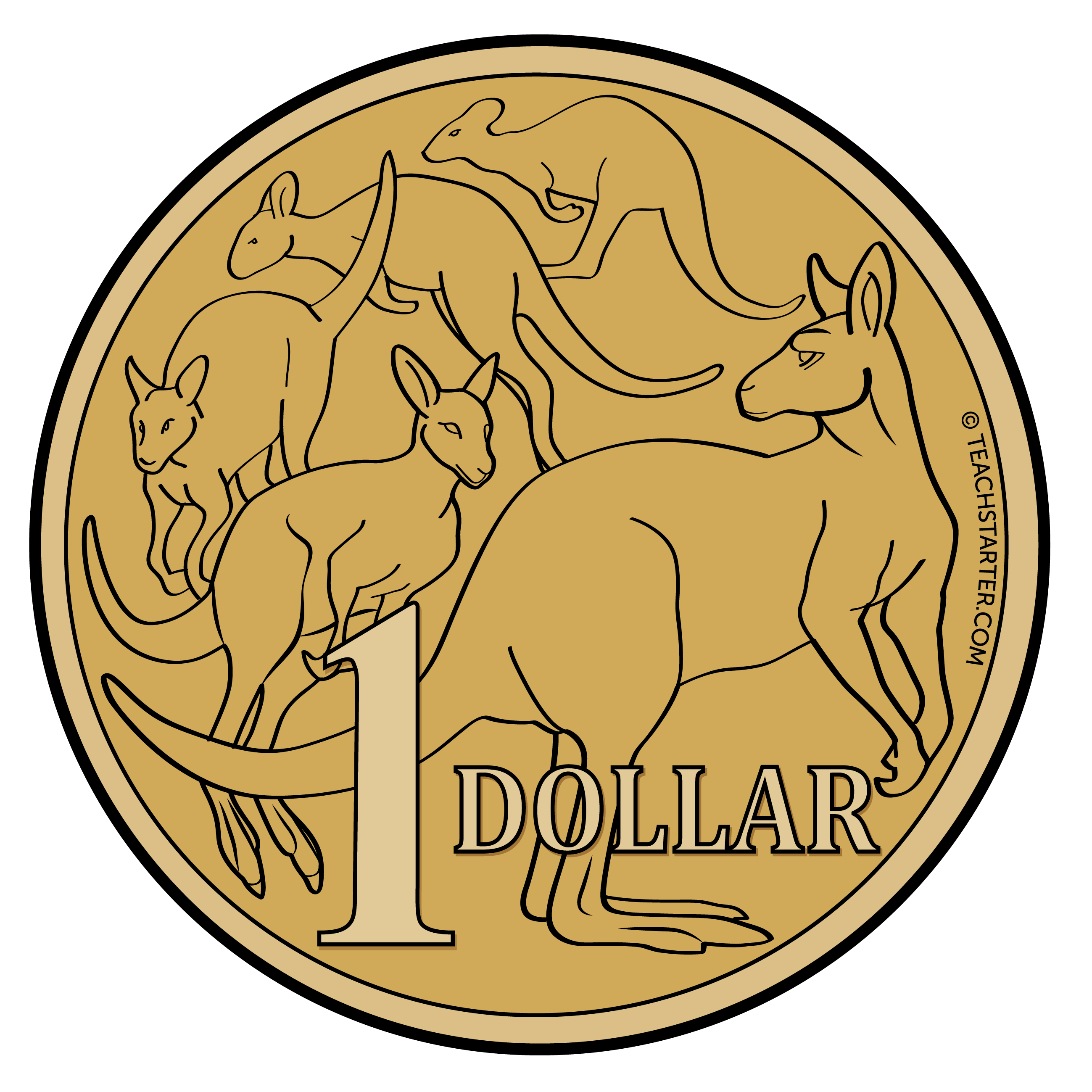 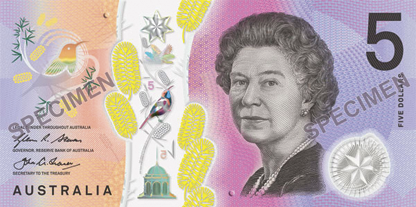 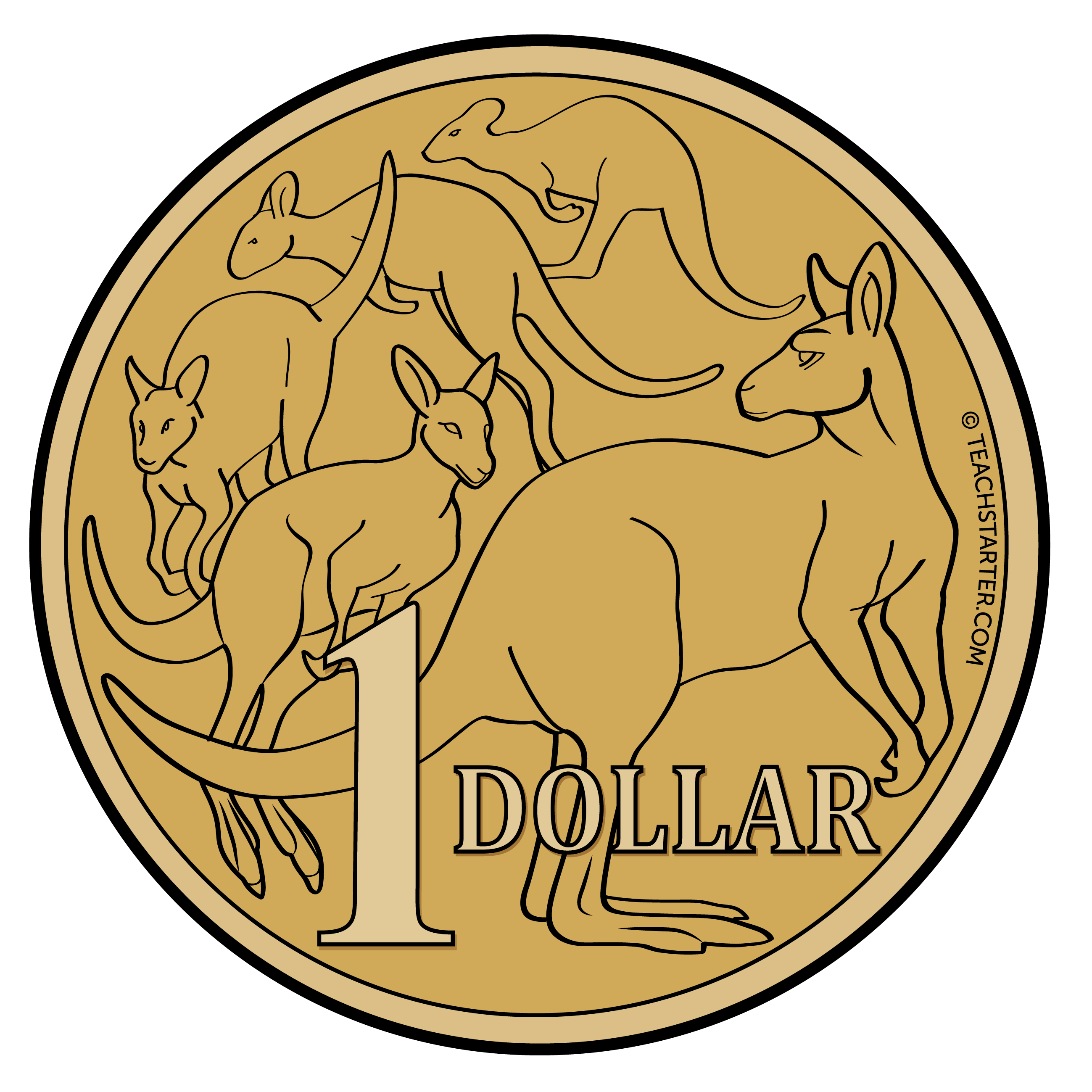 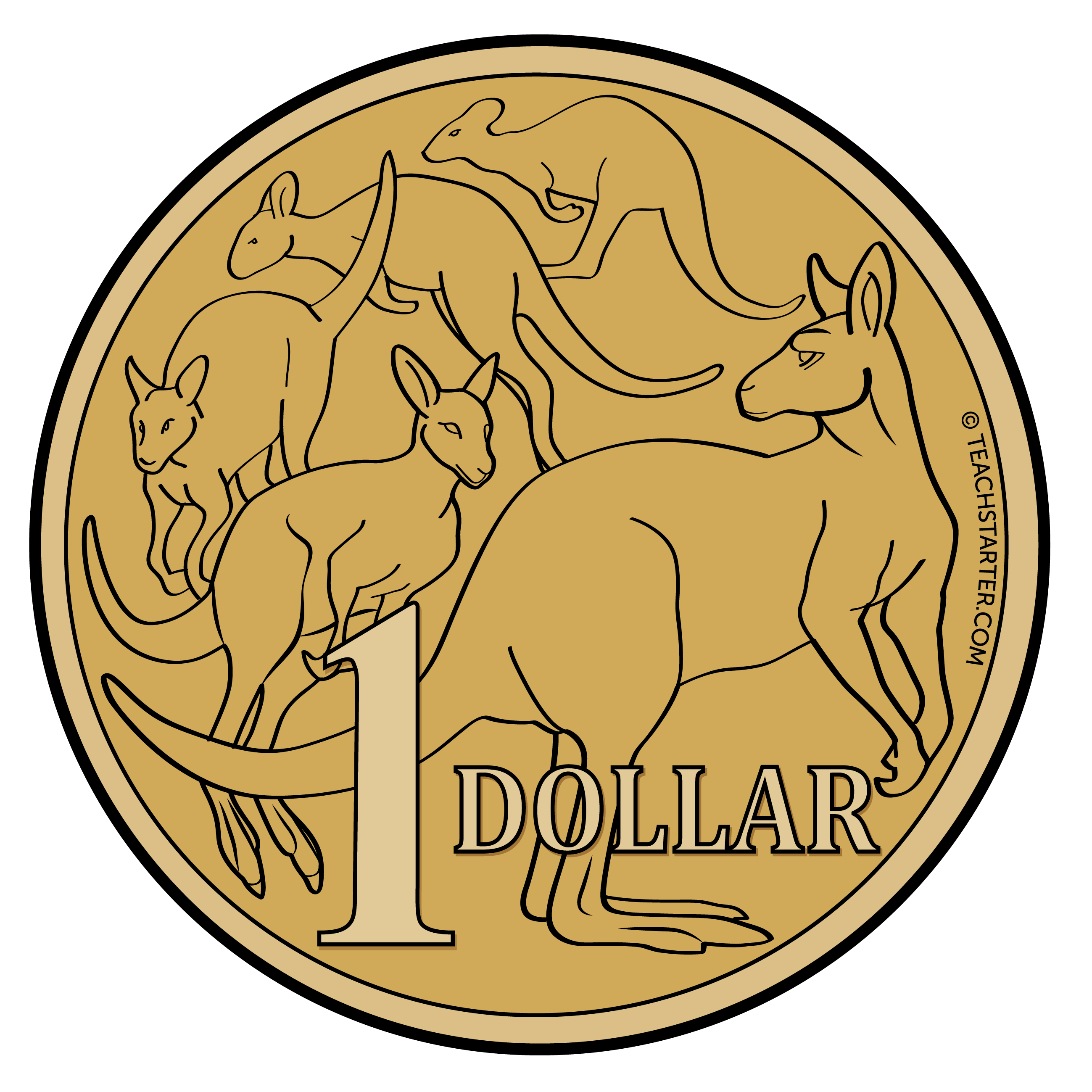 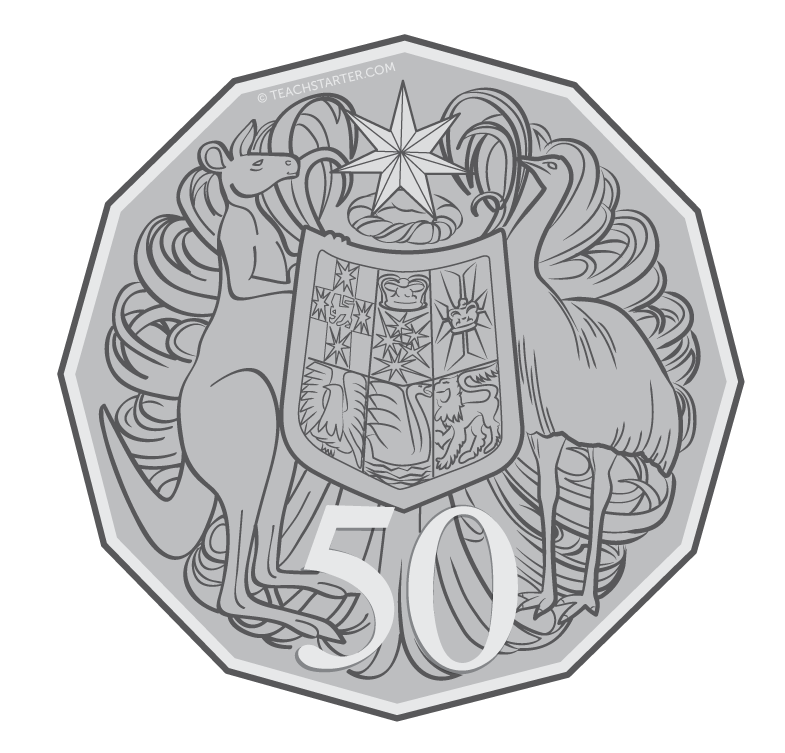 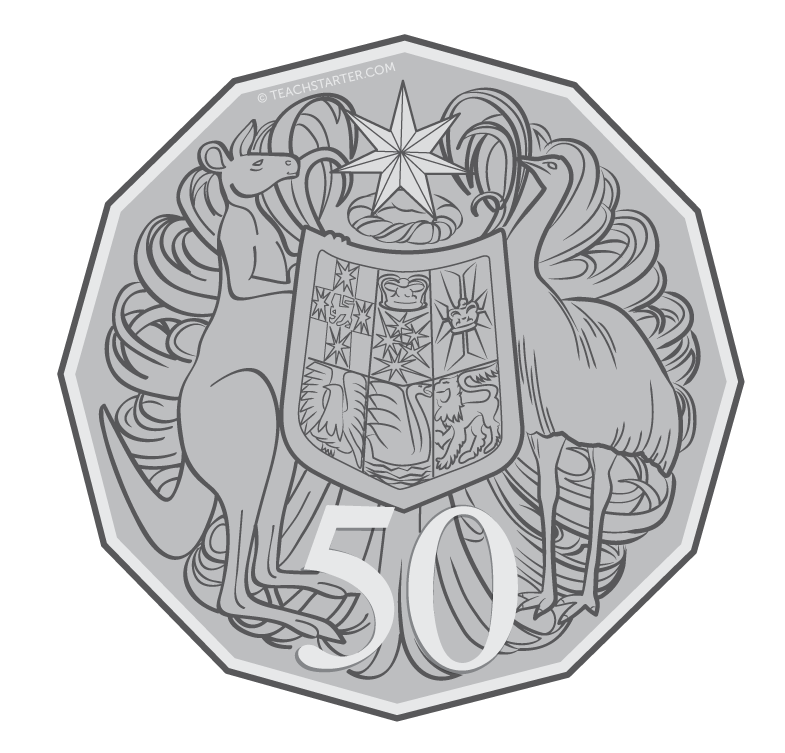 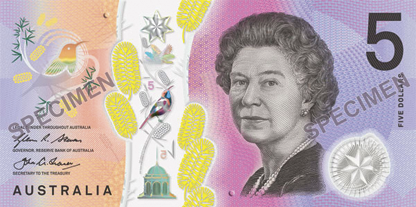 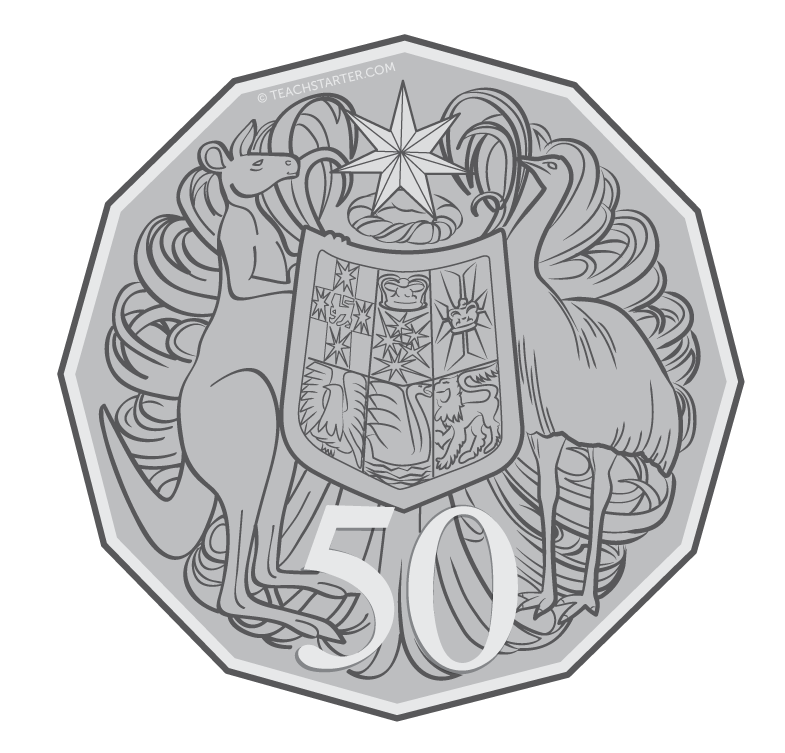 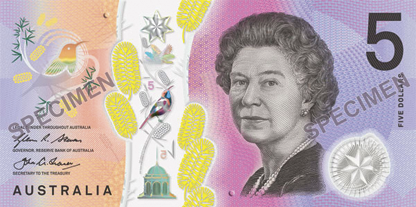 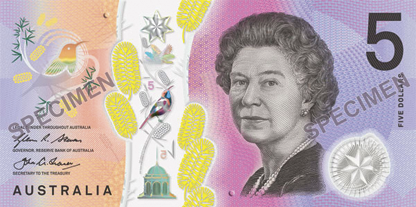 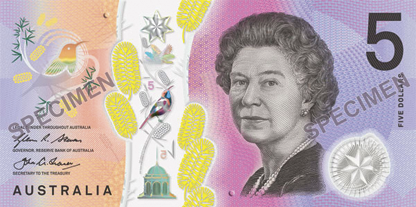 Oliver bought six new tennis balls for $3.50 each.
Total cost = $21
2 x 50c = $11 x $1 = $12 x $2 = $43 x $5 = $15$1 + $1 + $4 + $15 = $21
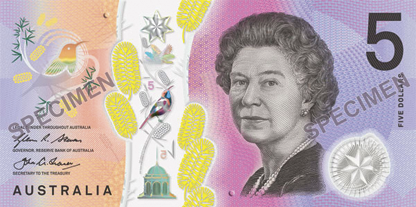 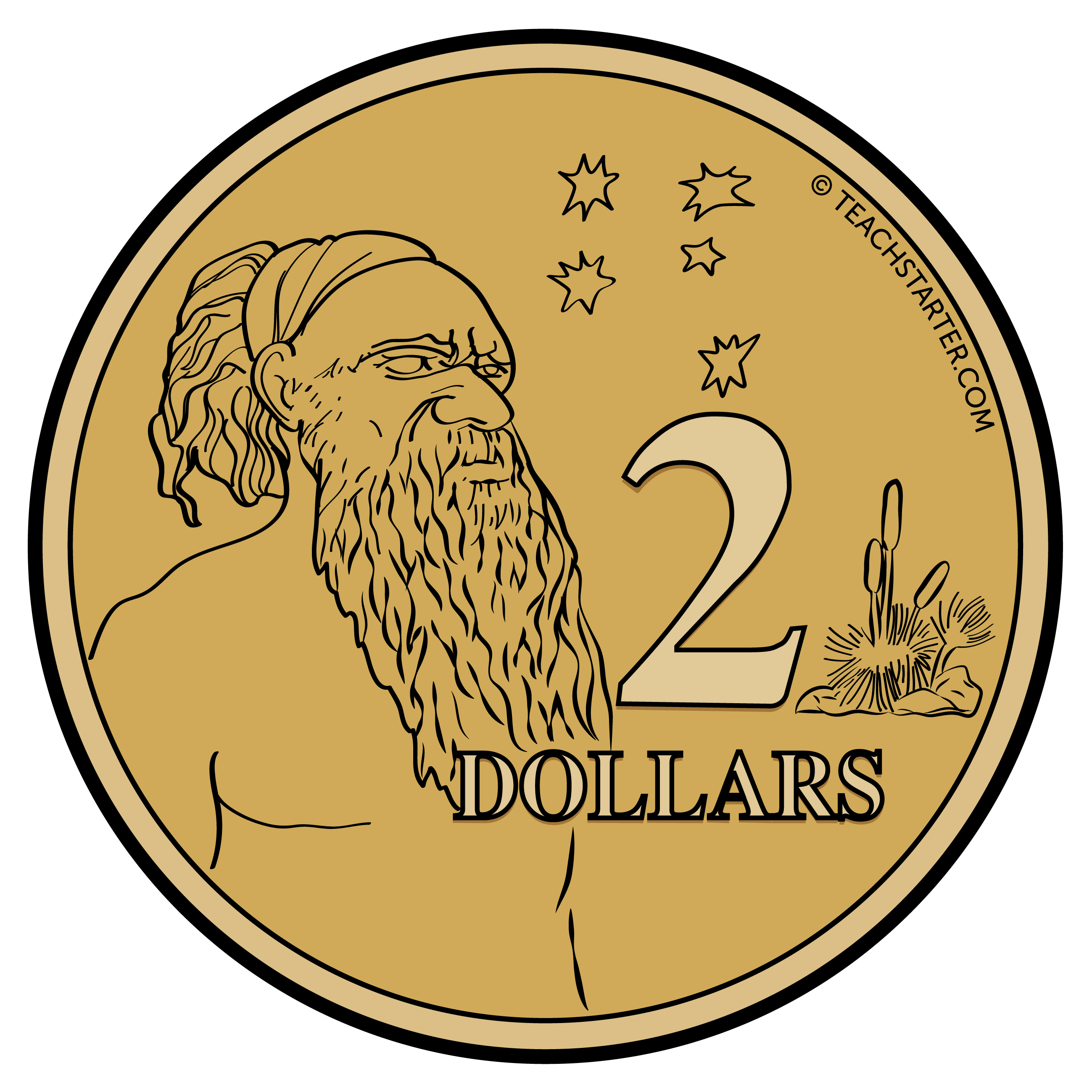 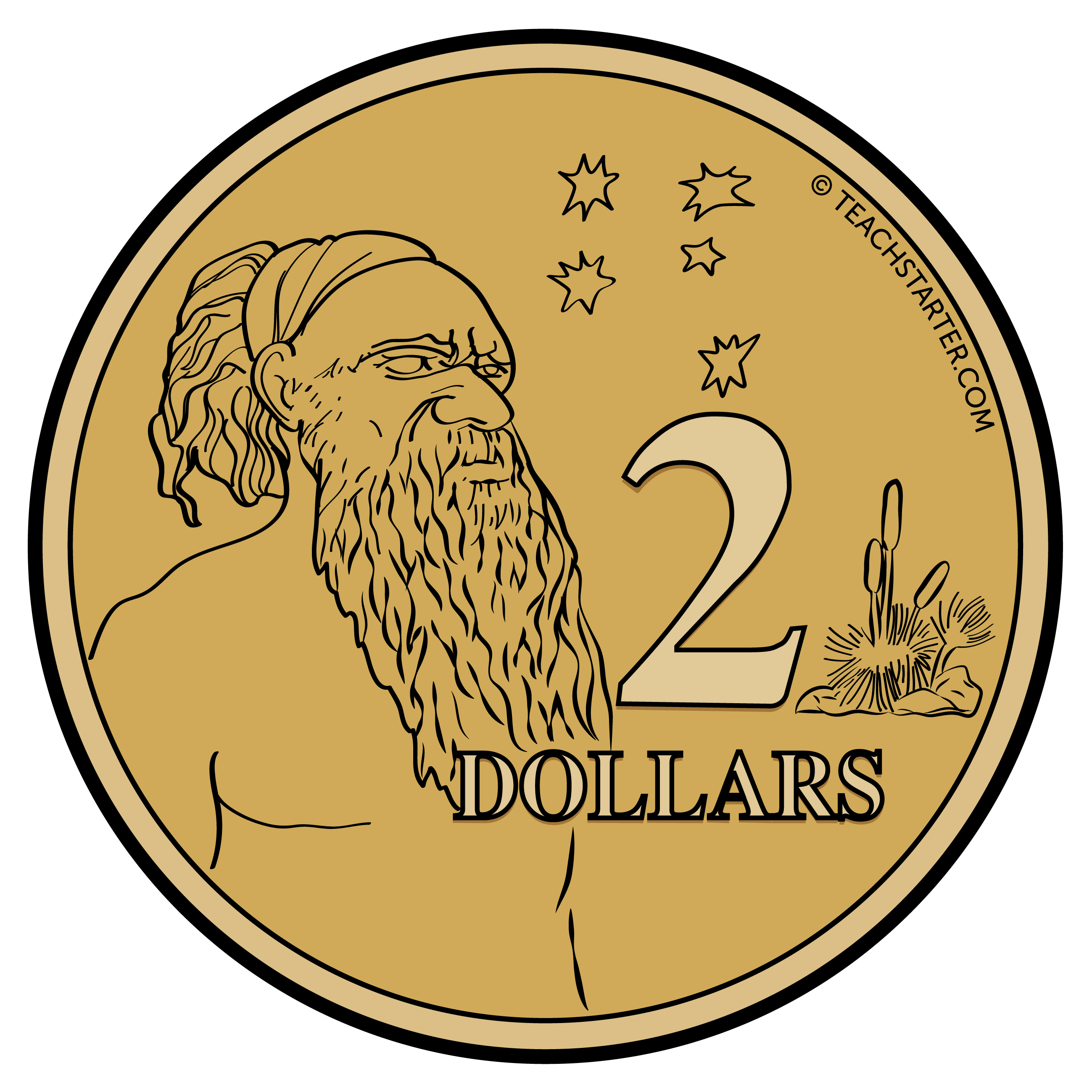 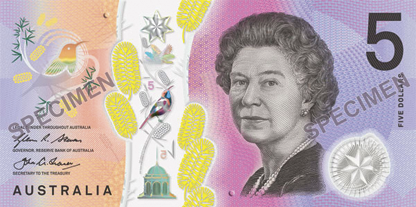 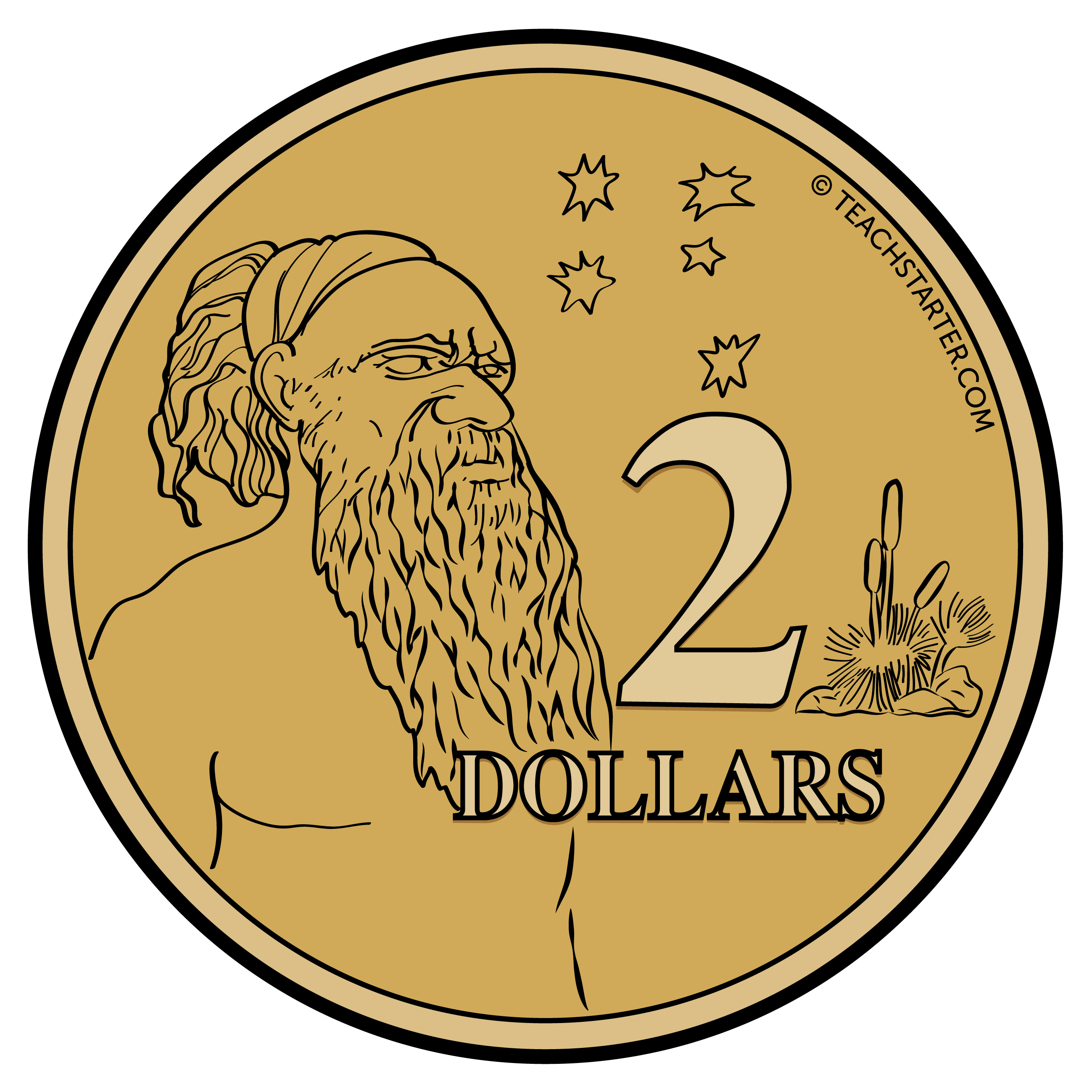 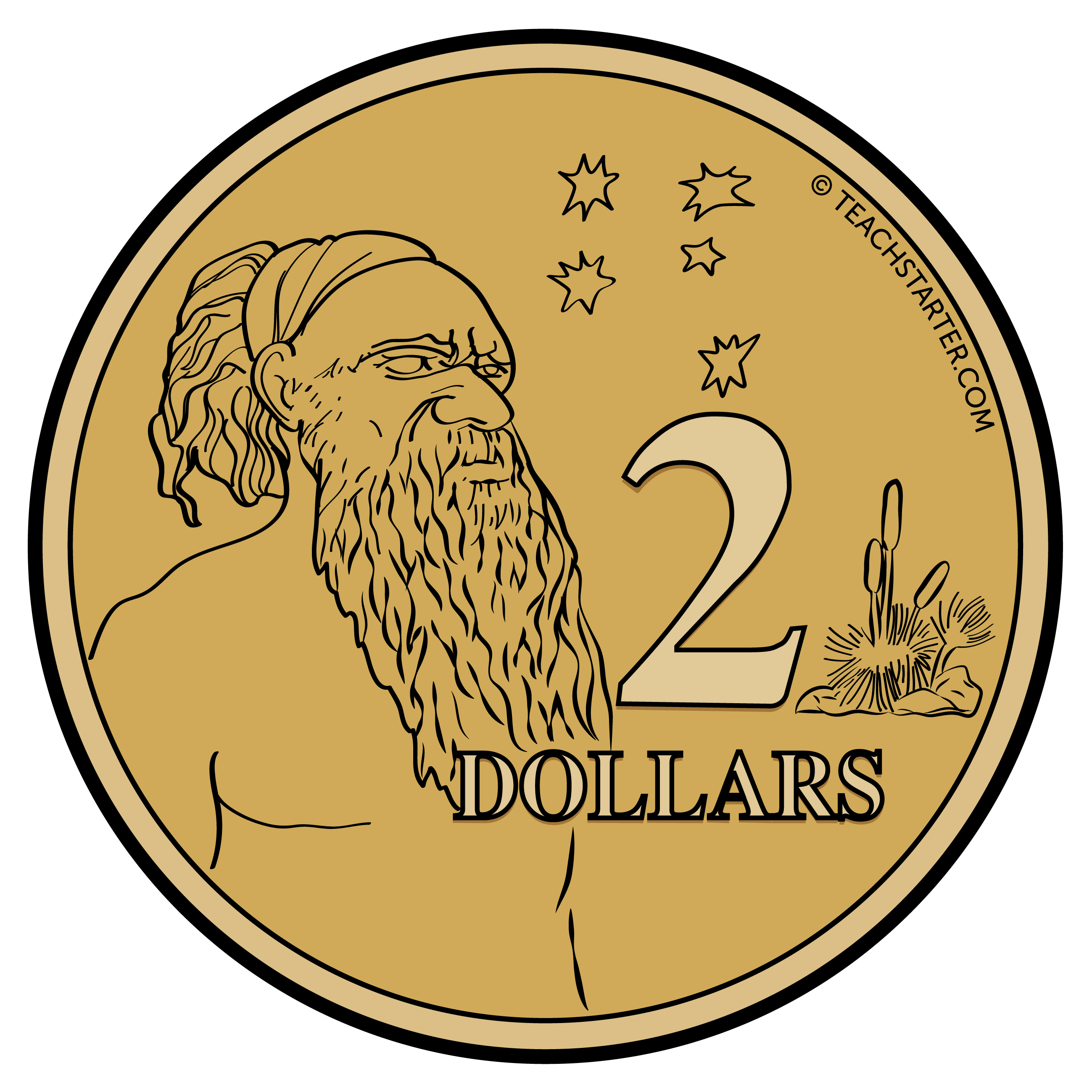 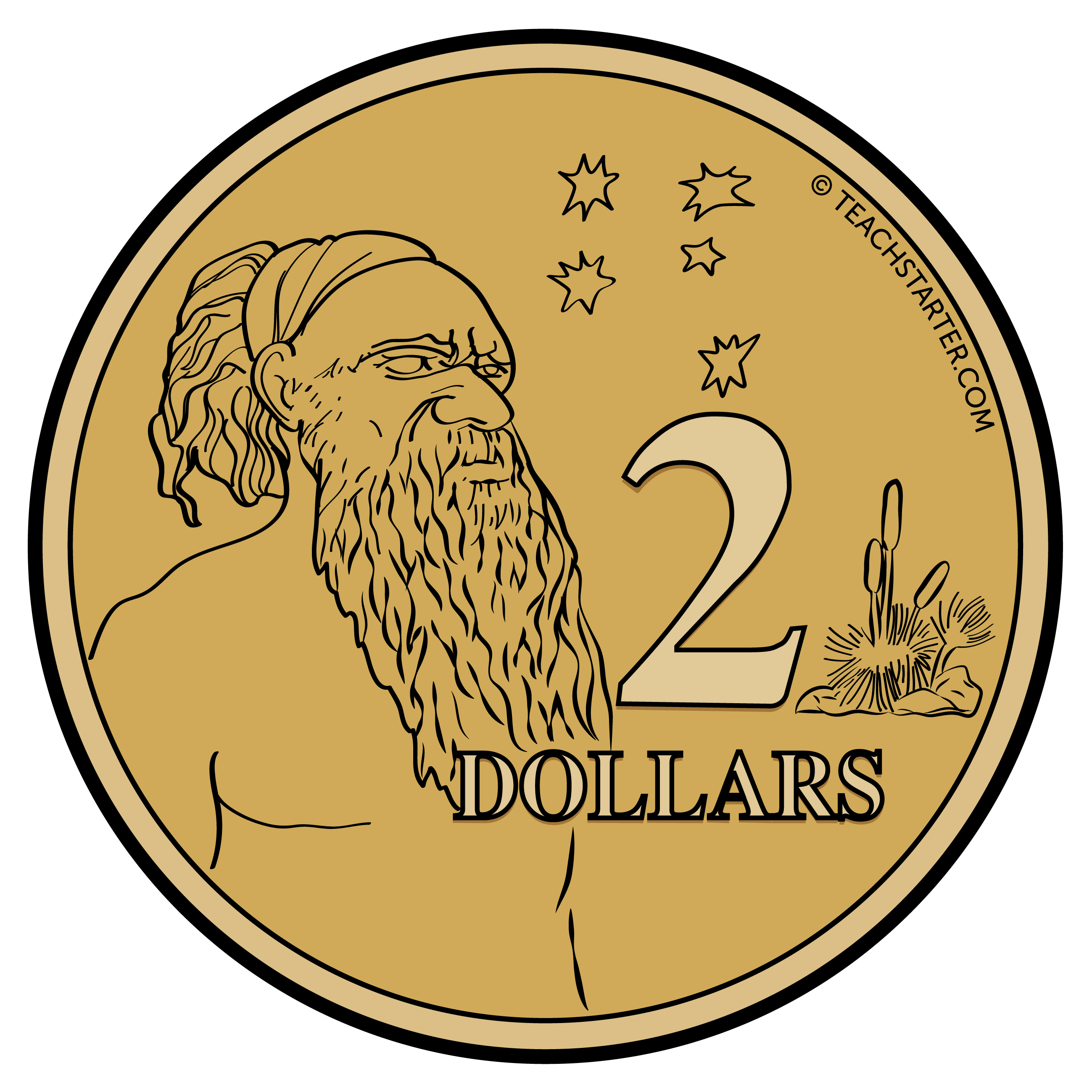 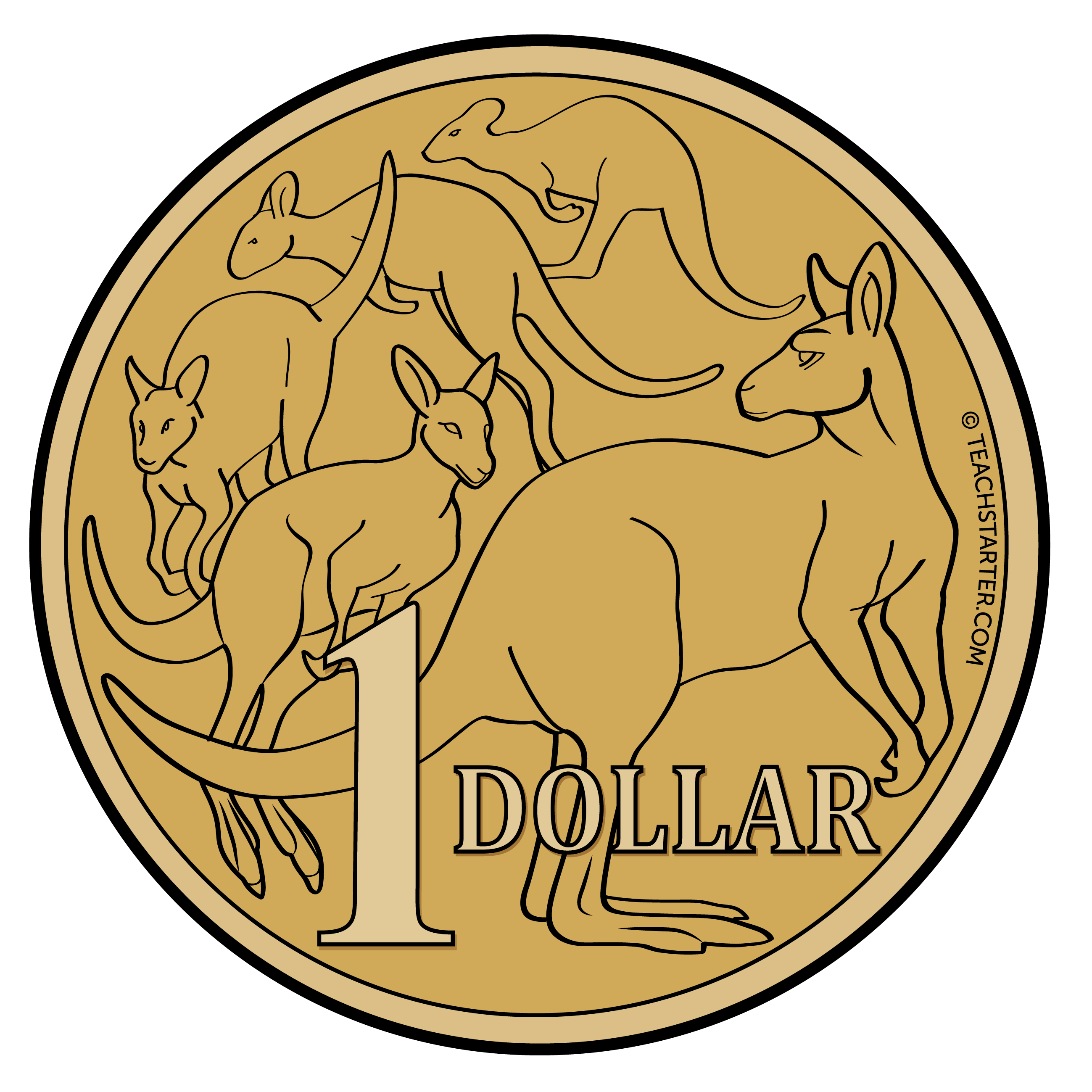 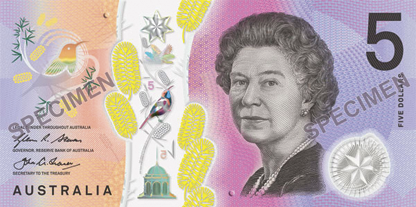 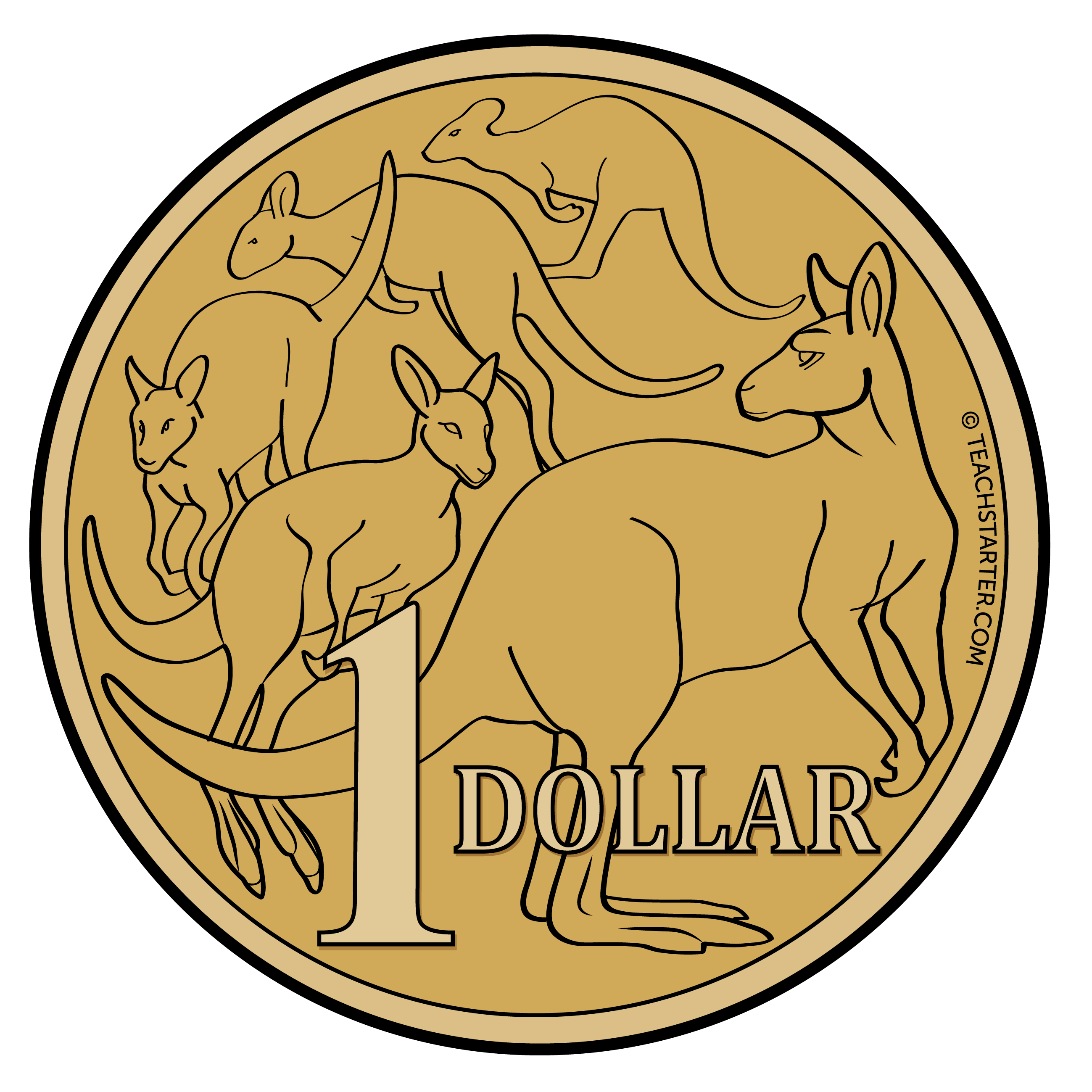 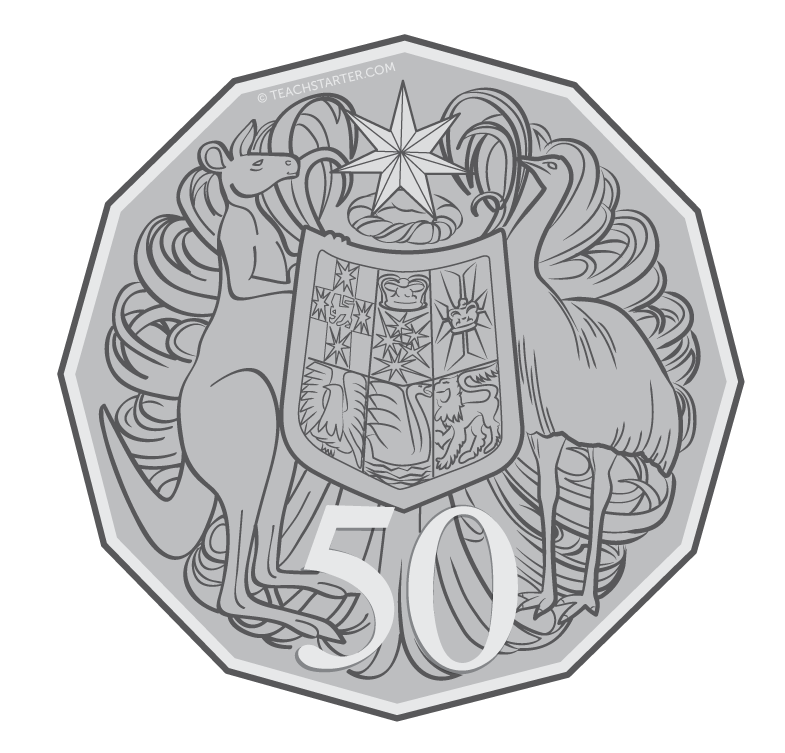 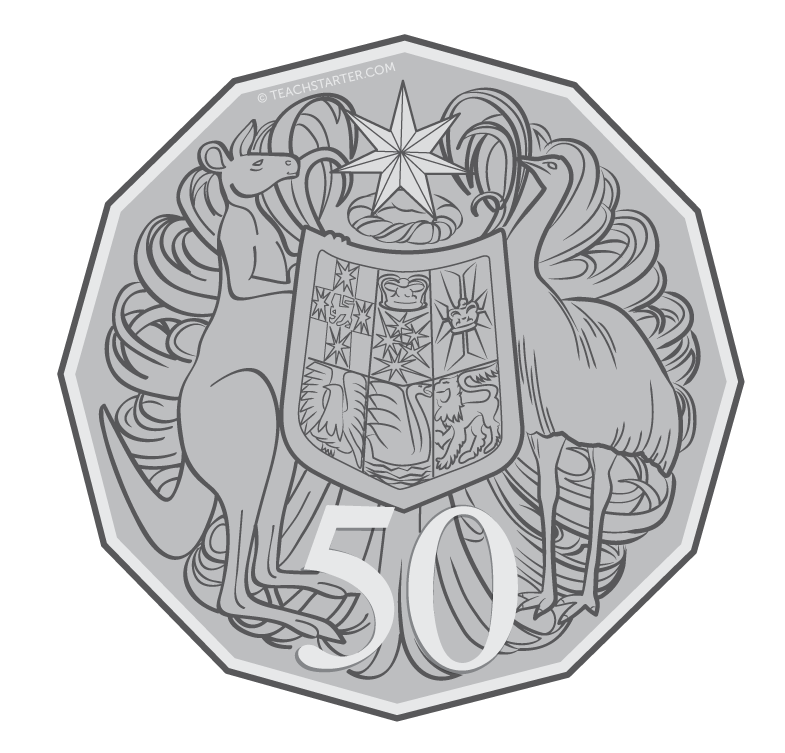 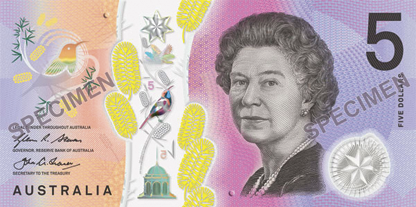 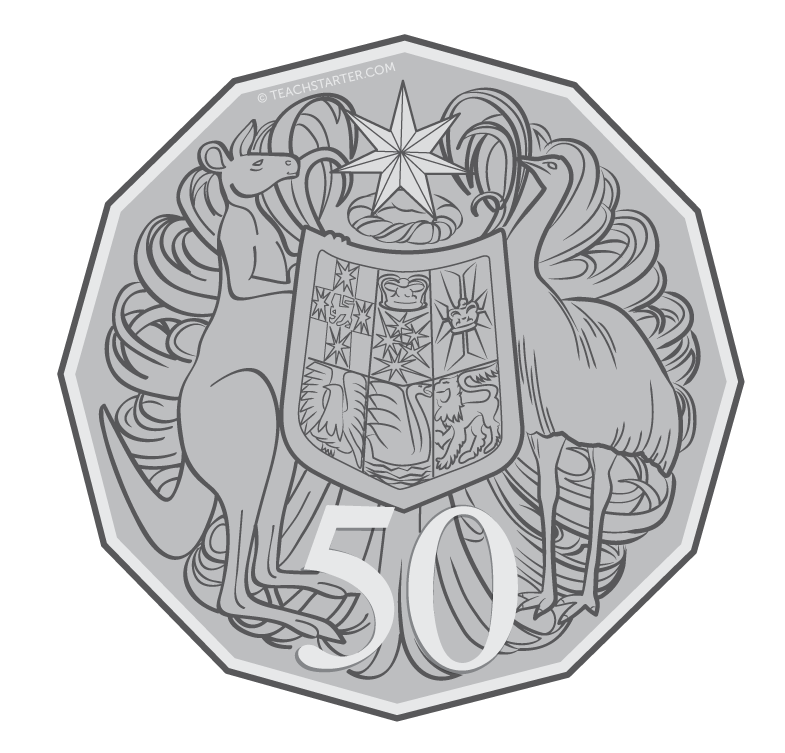 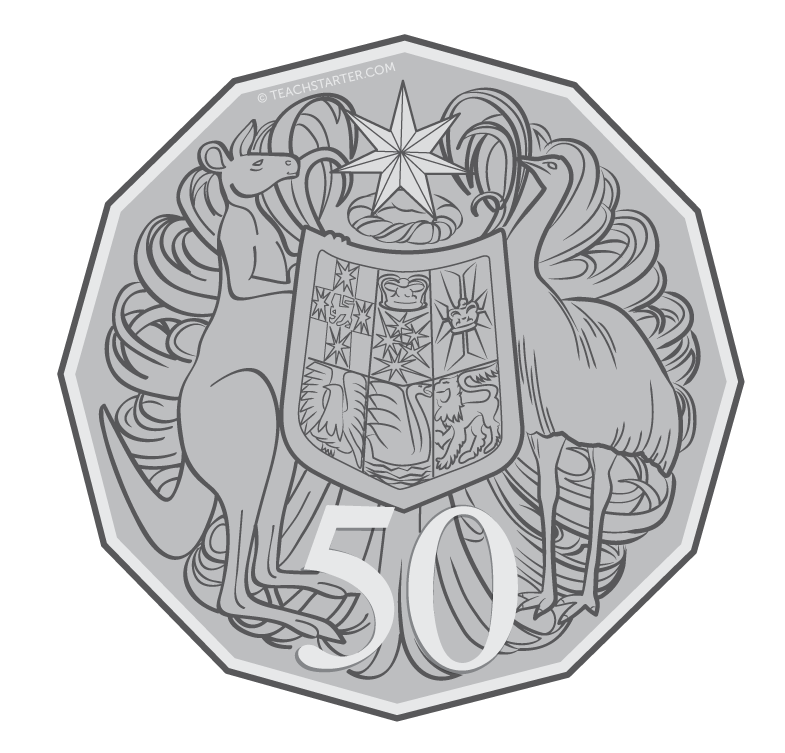 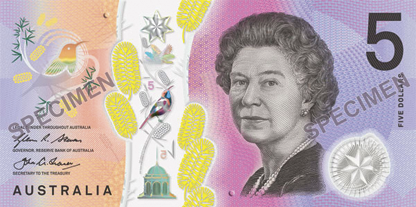 14
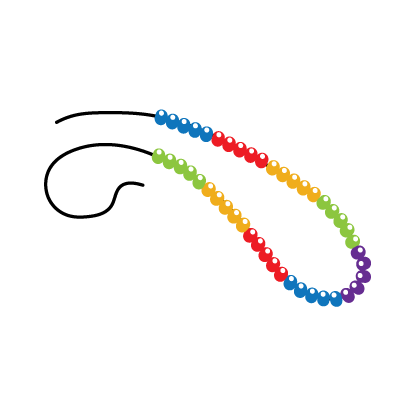 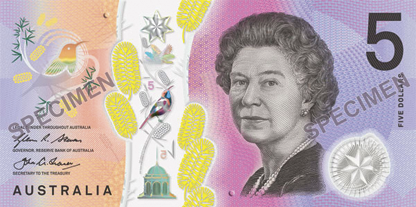 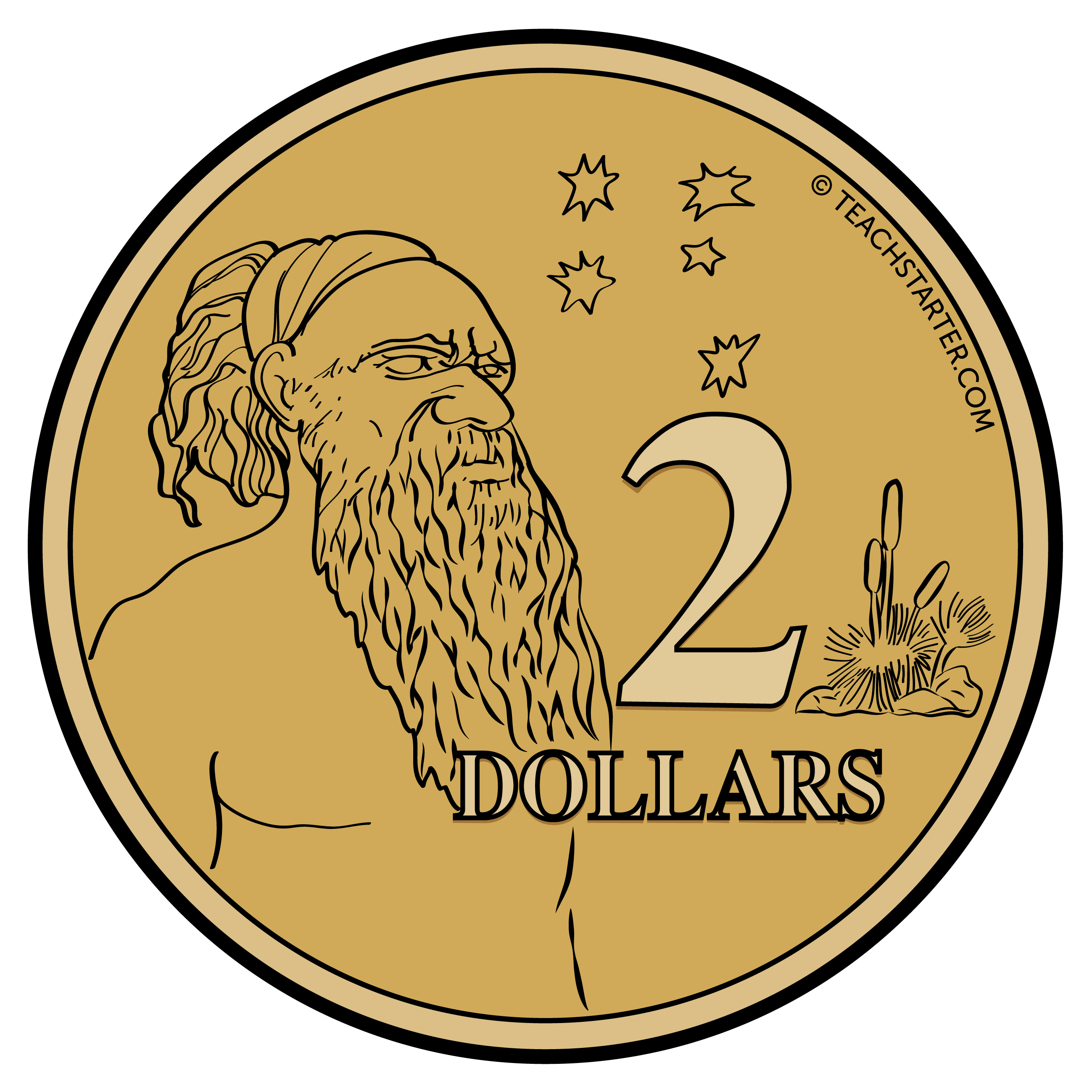 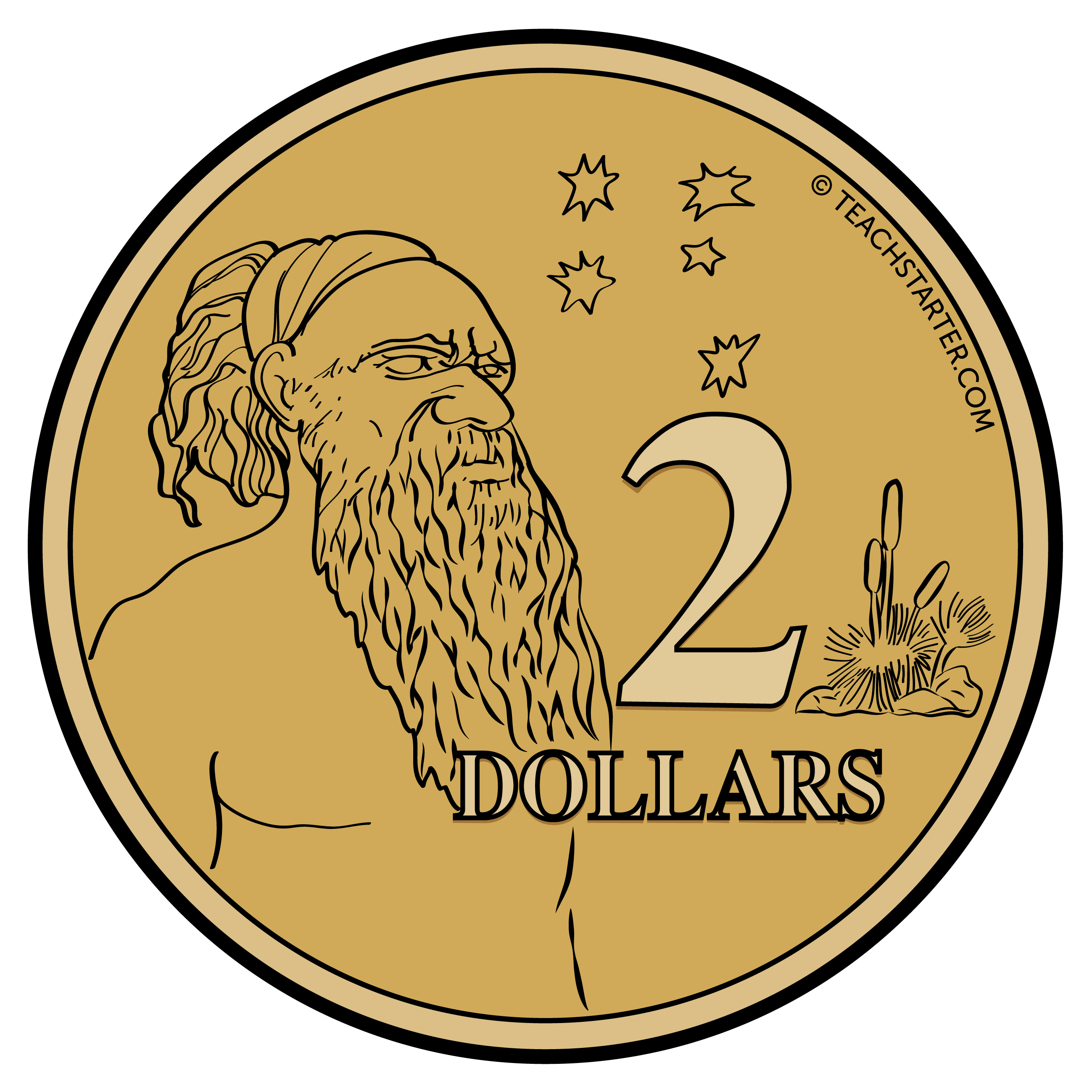 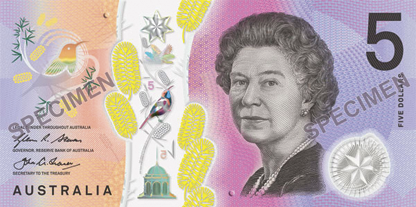 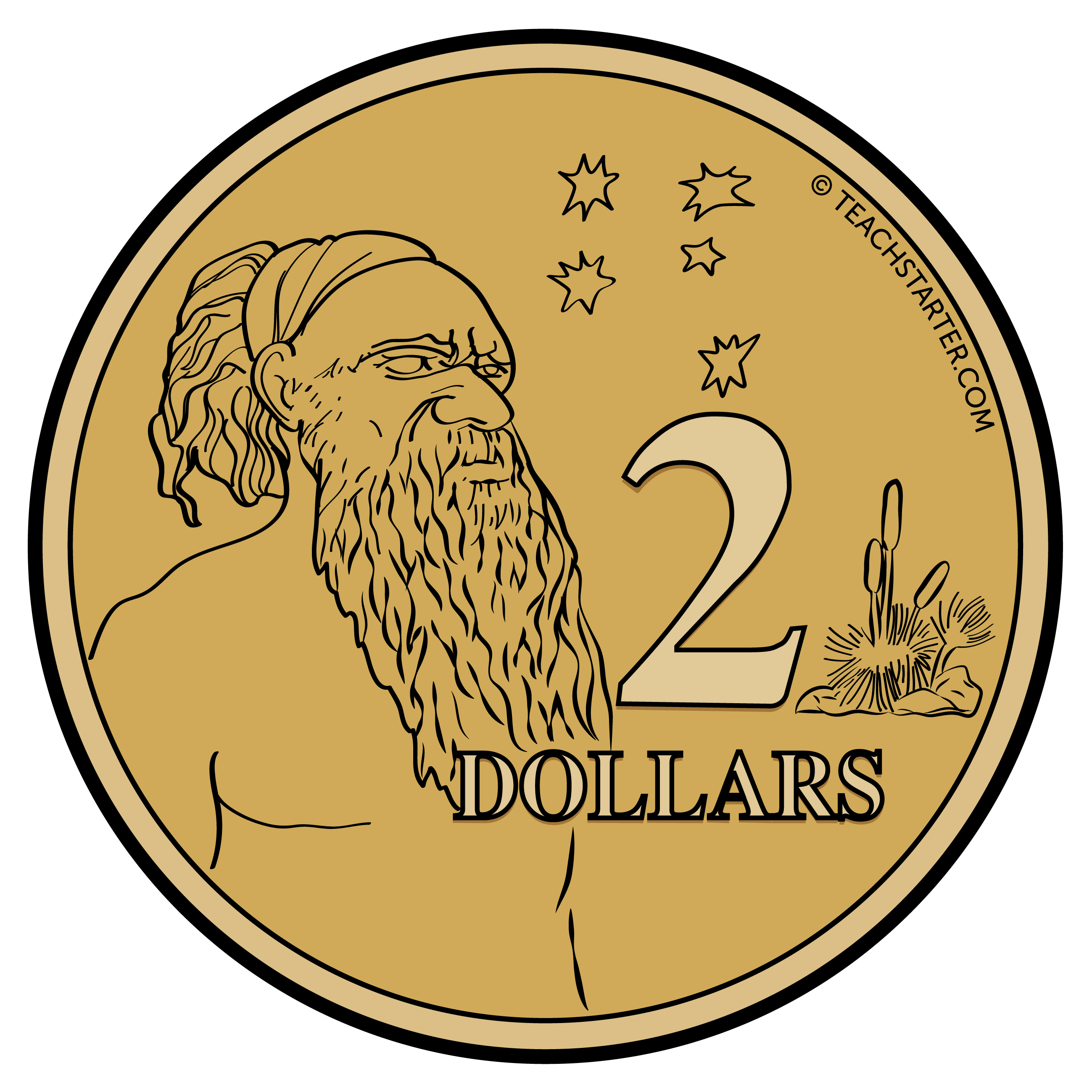 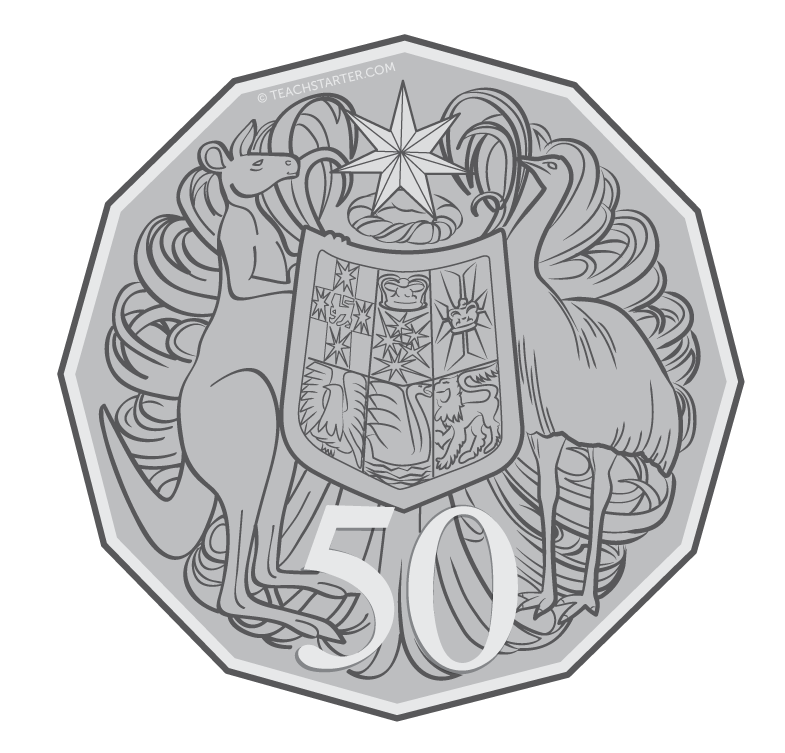 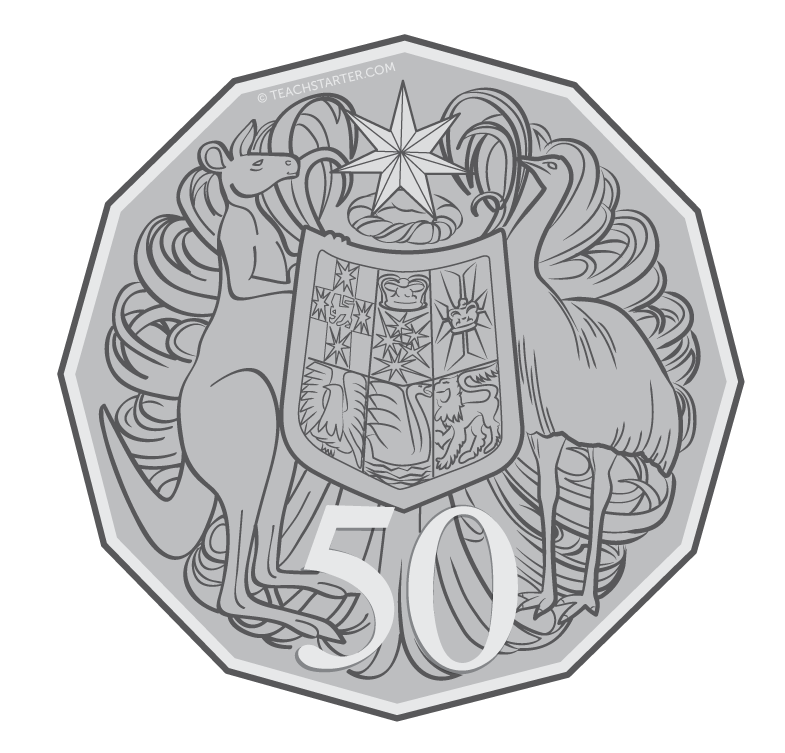 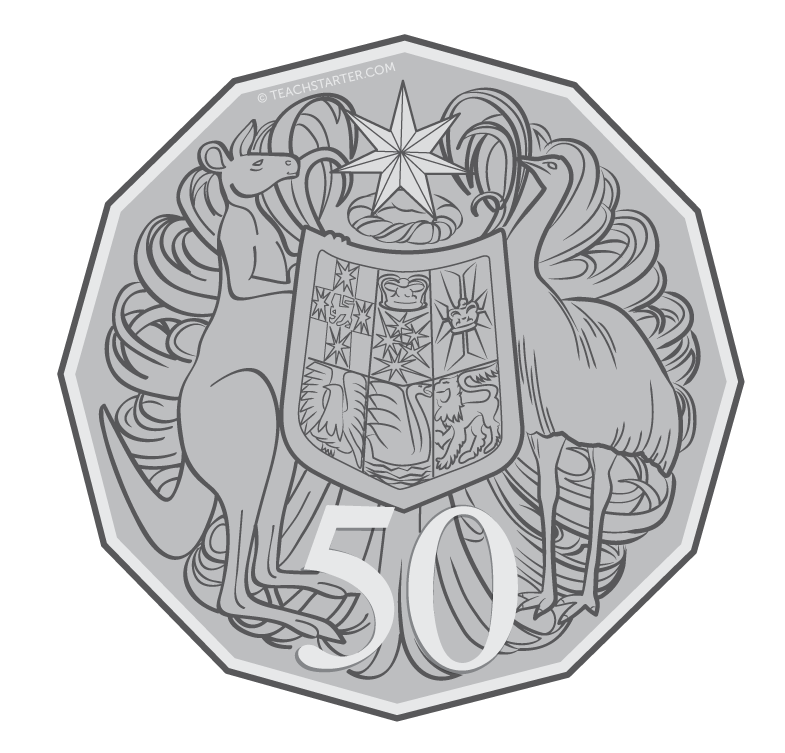 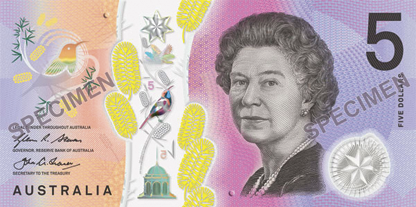 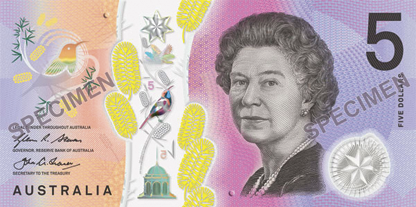 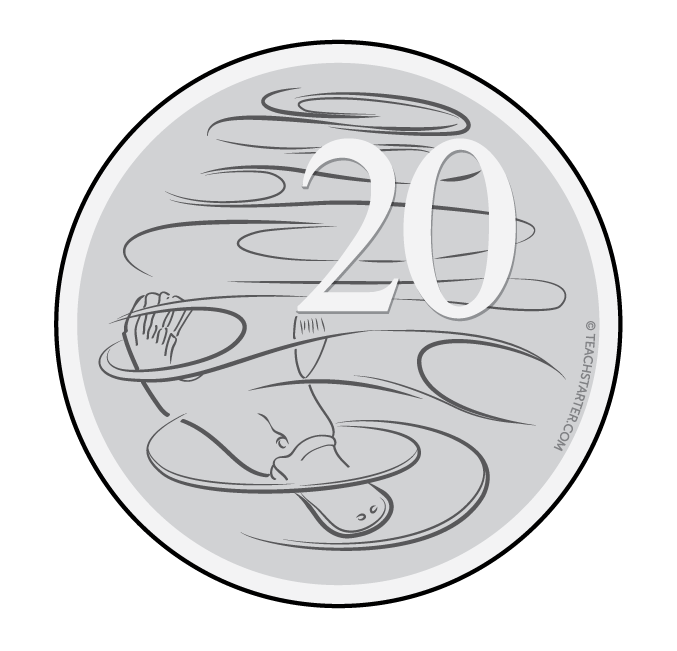 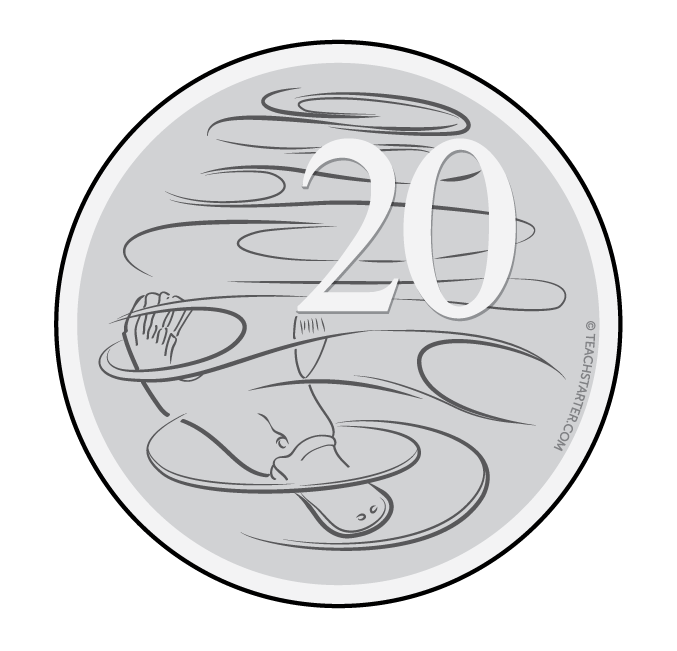 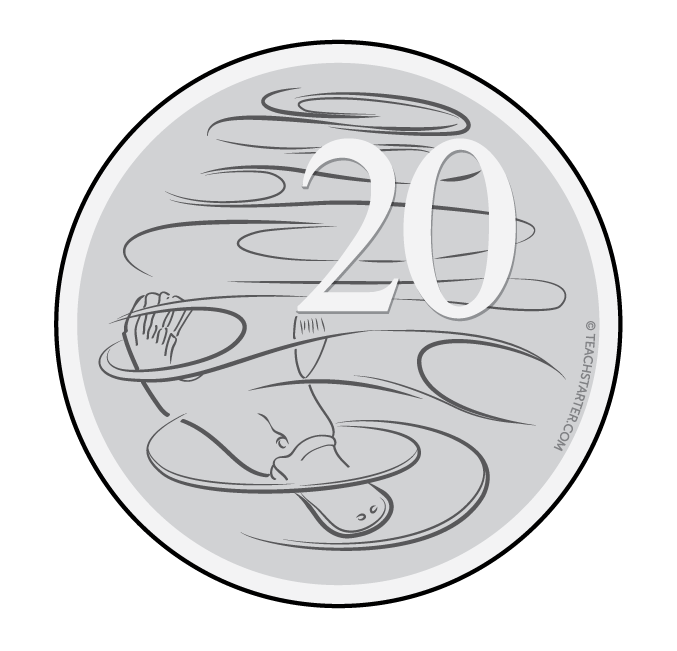 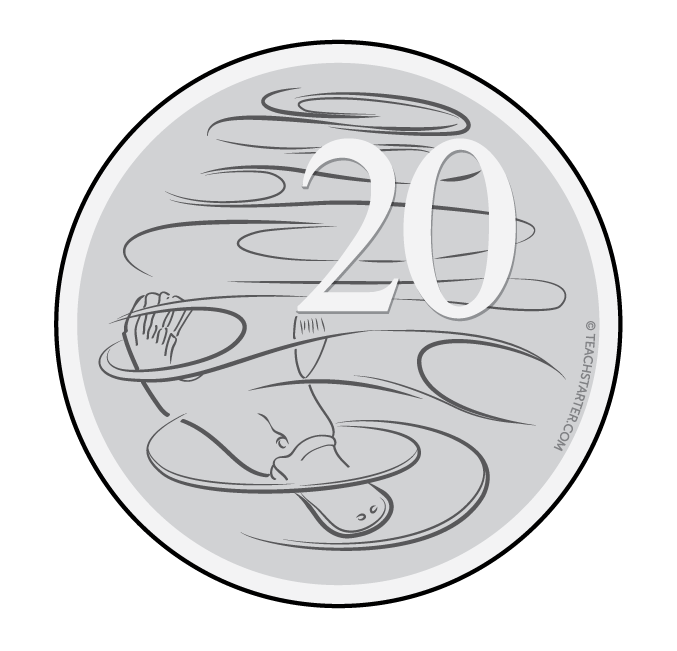 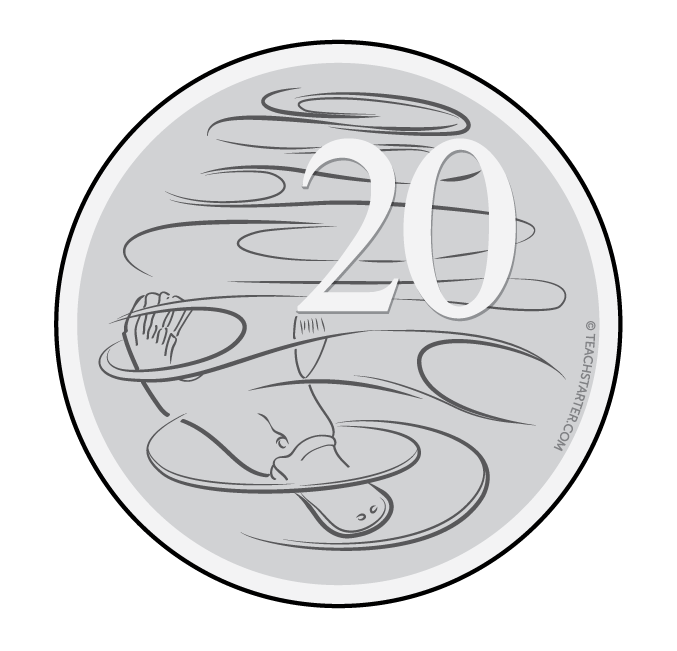 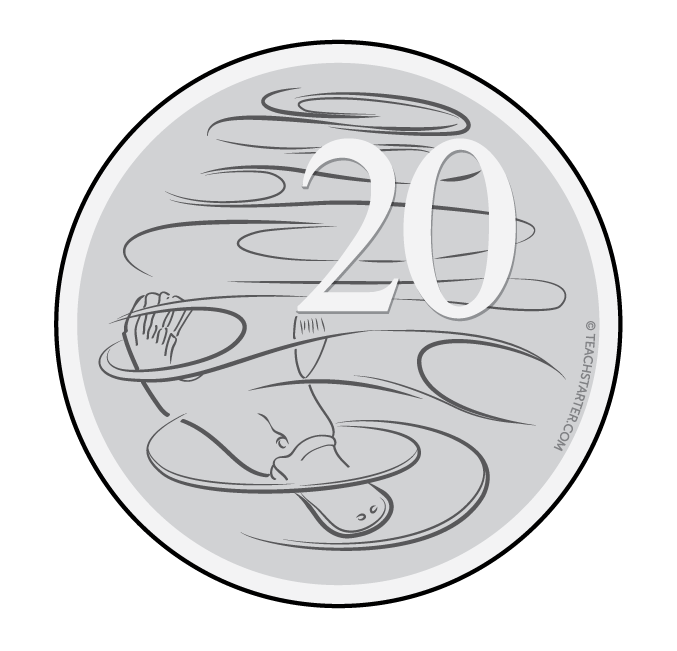 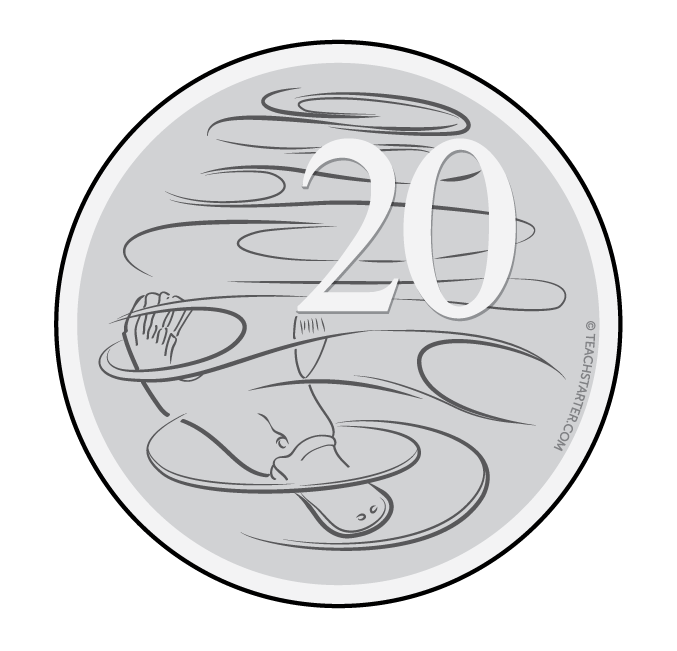 Ruby bought five new bracelets for $2.20 each.
What combination of money did Ruby use to pay for her items?
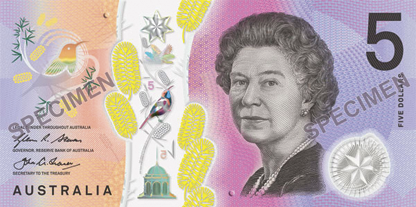 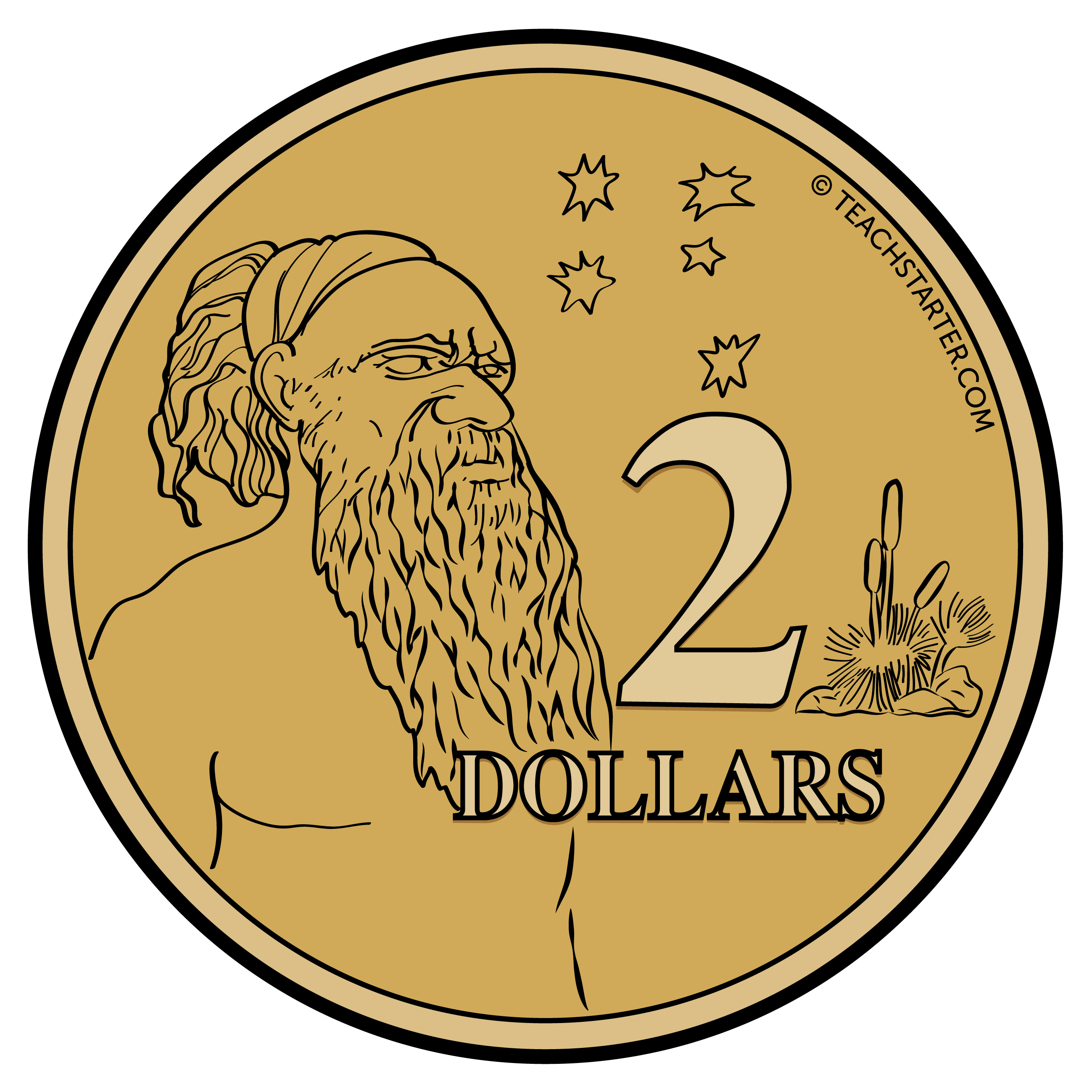 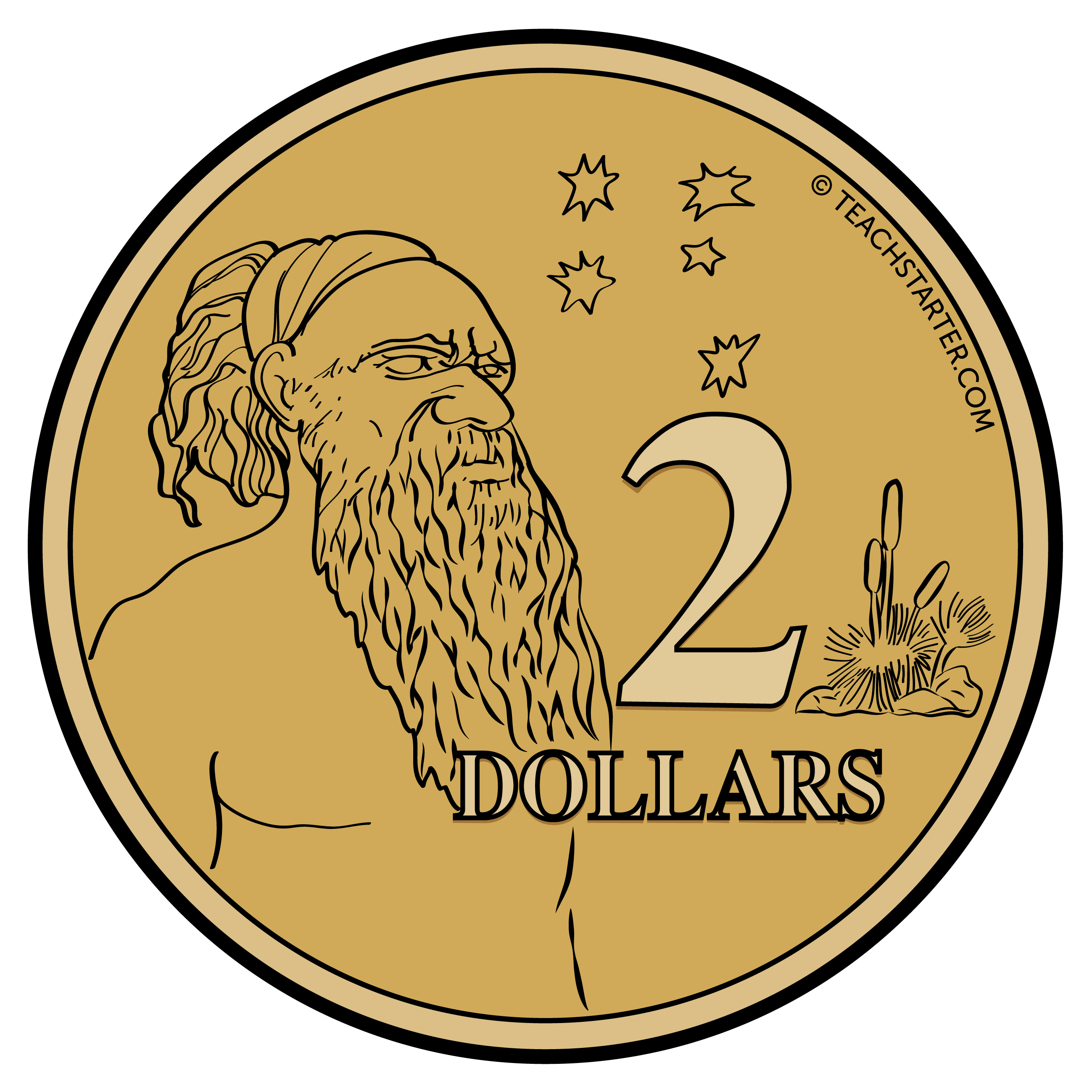 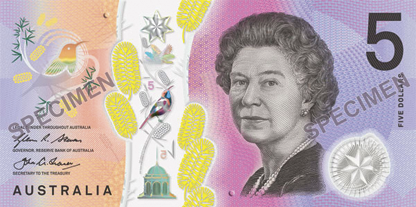 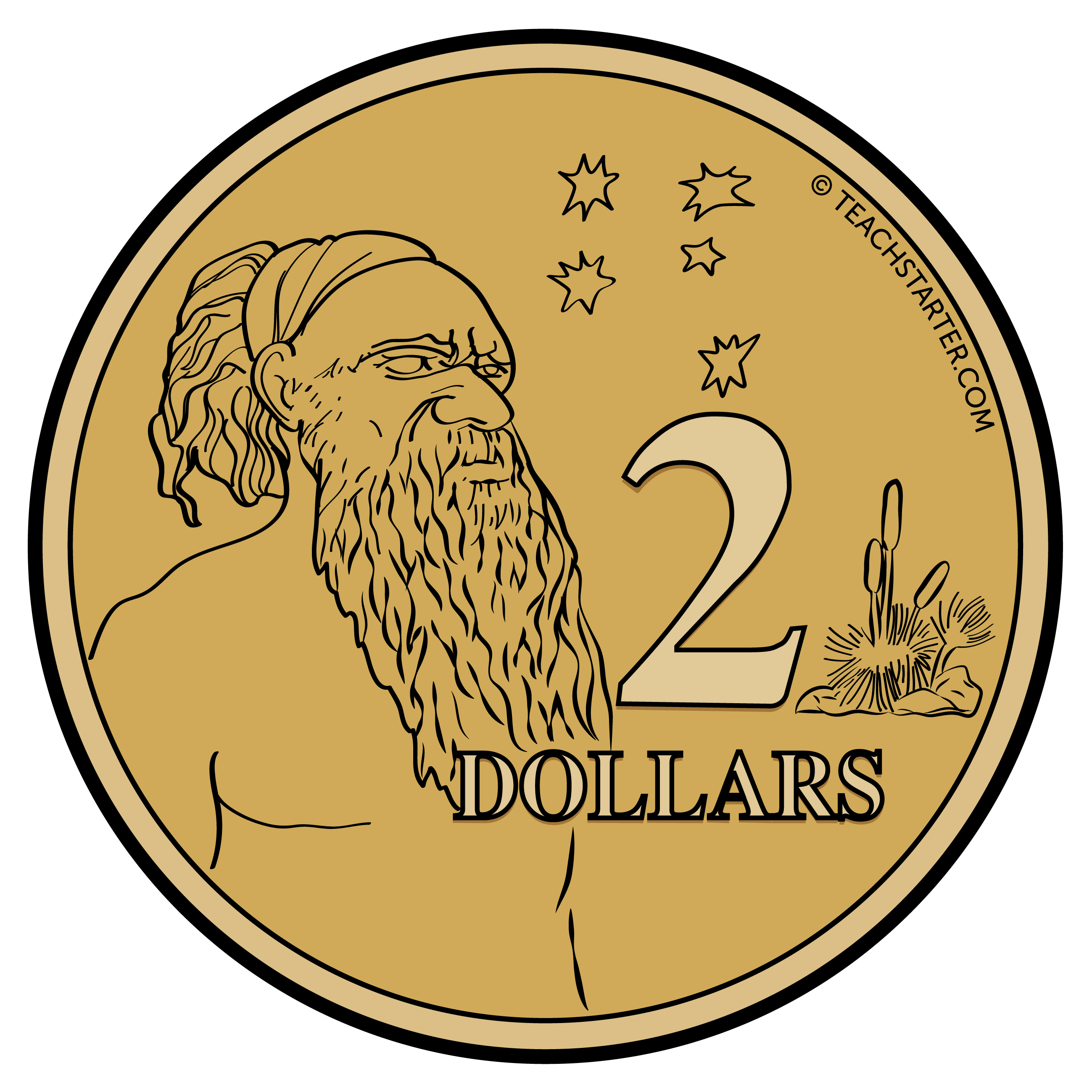 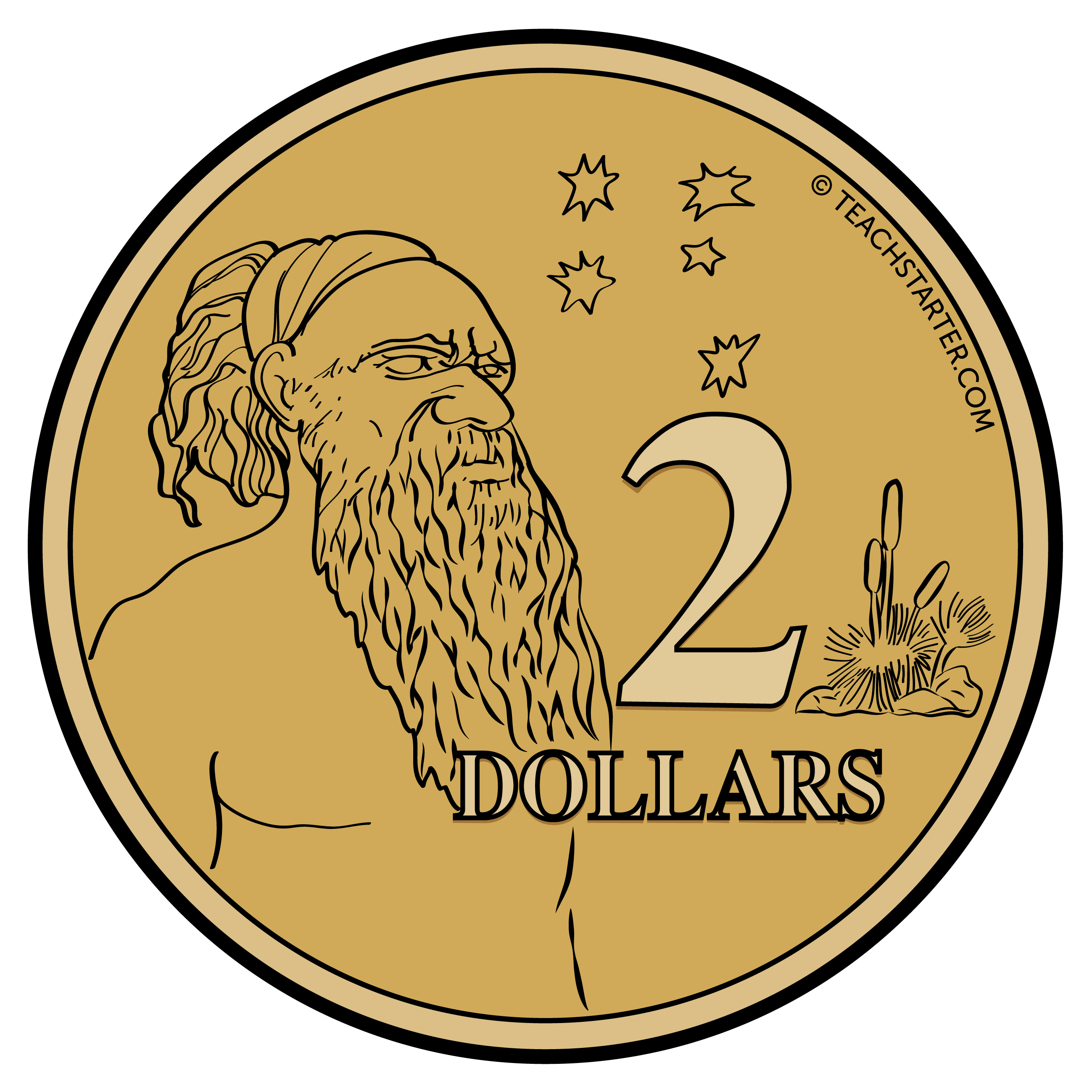 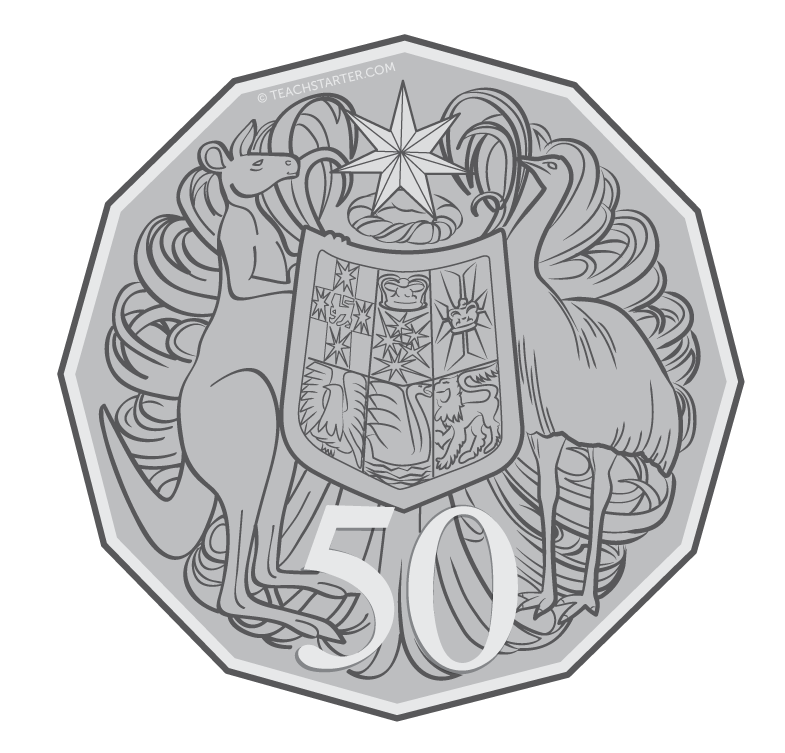 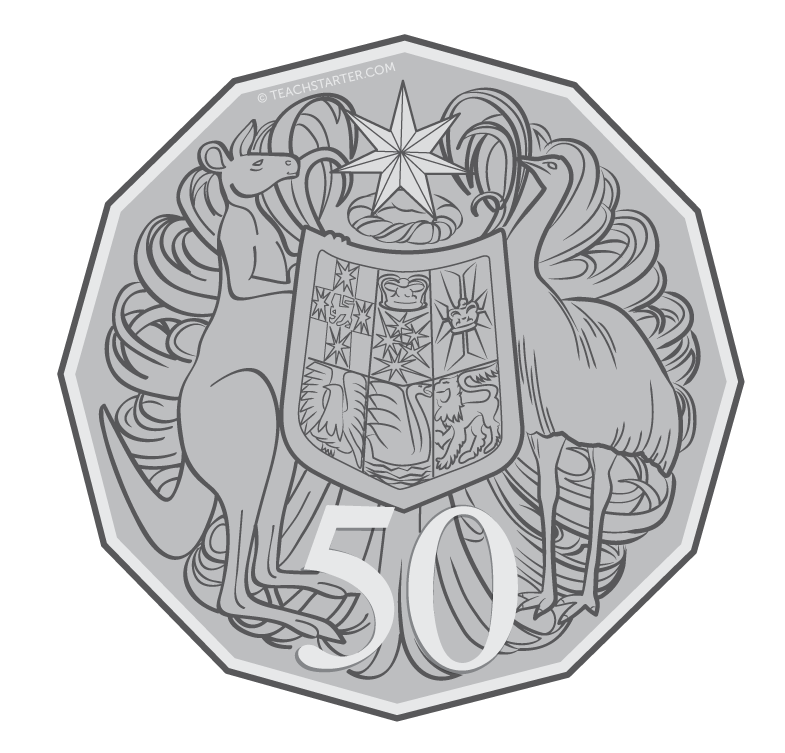 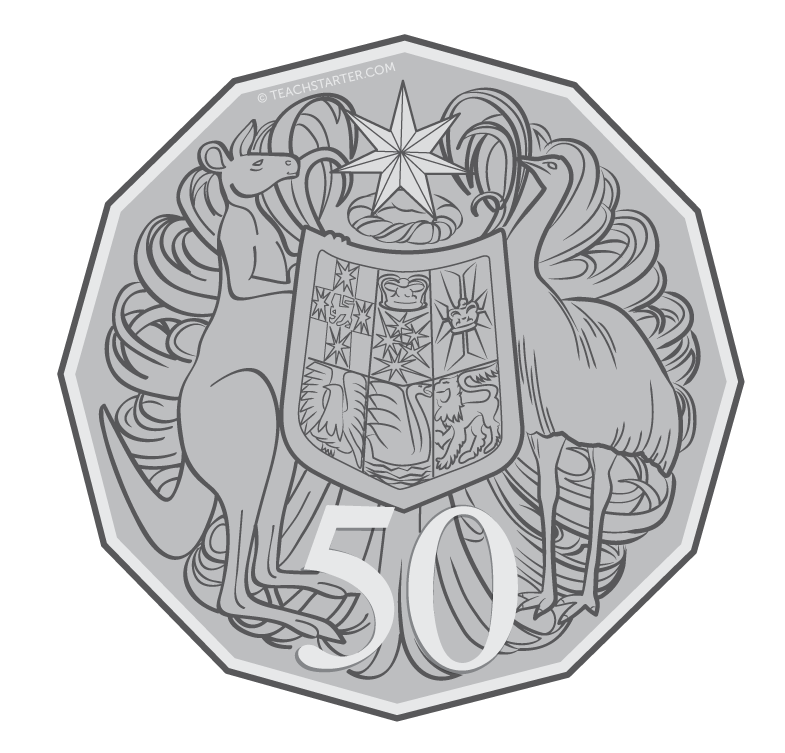 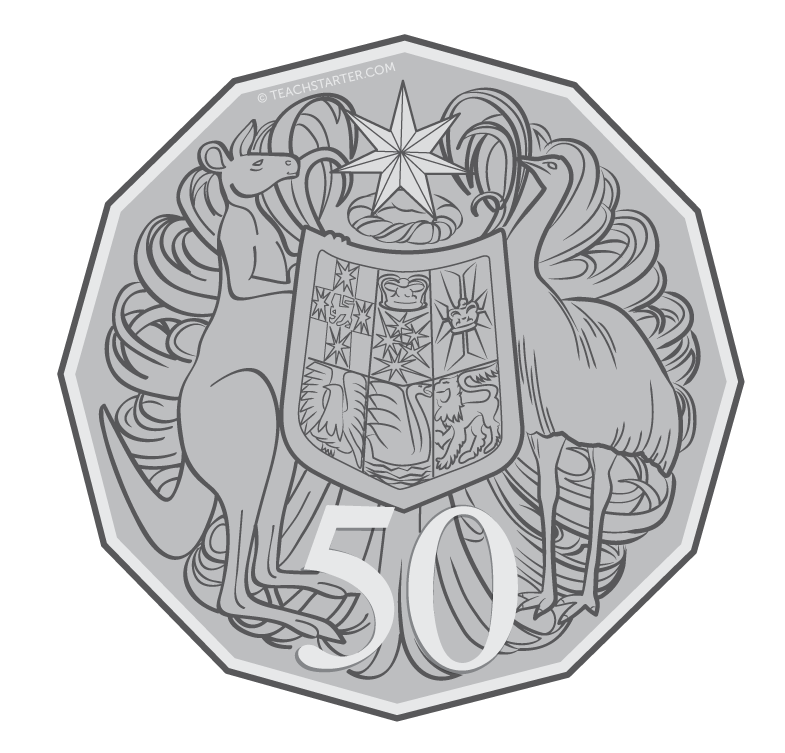 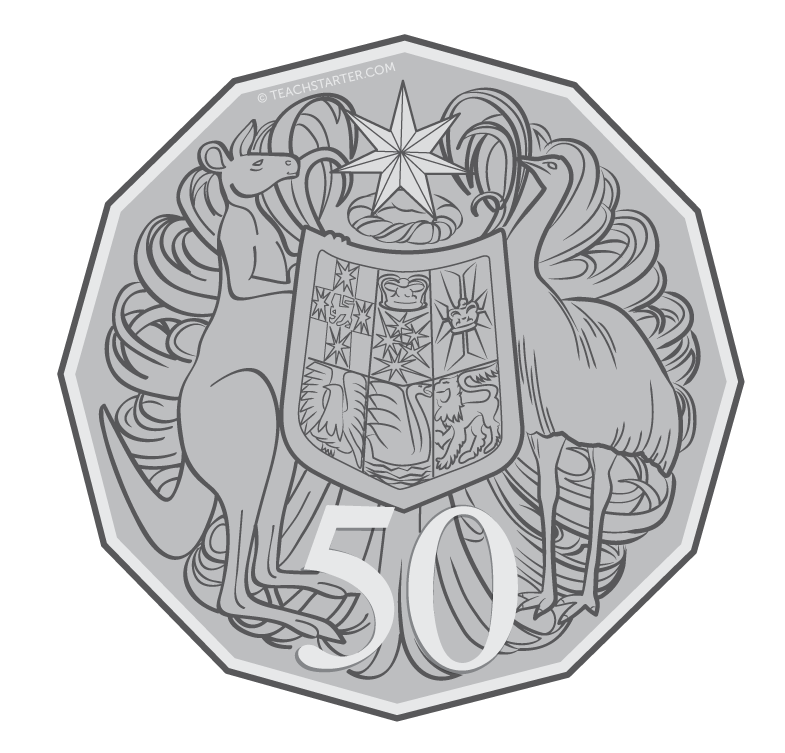 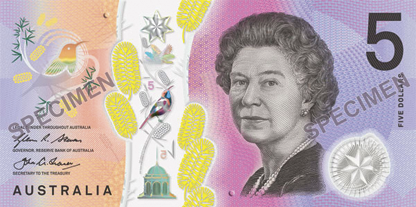 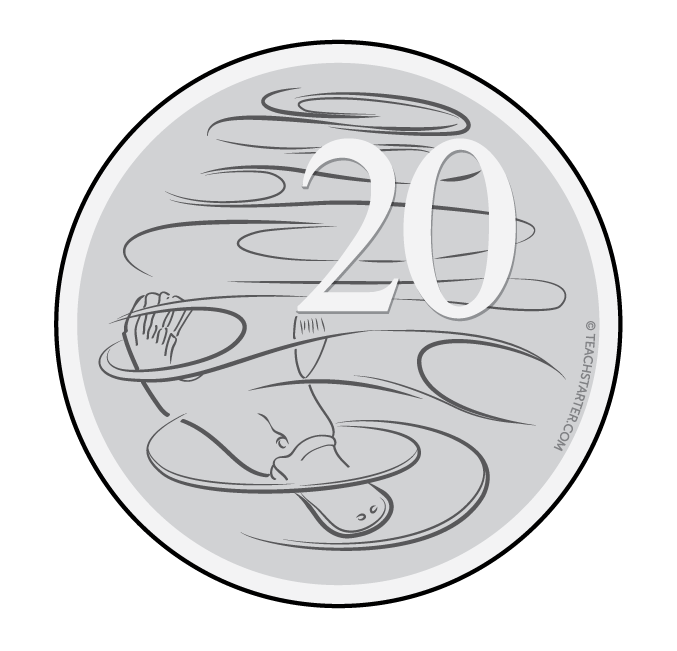 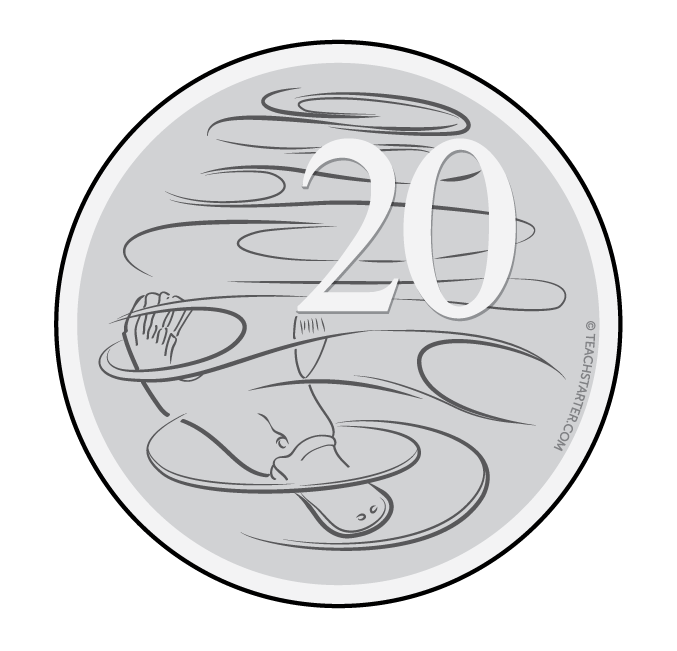 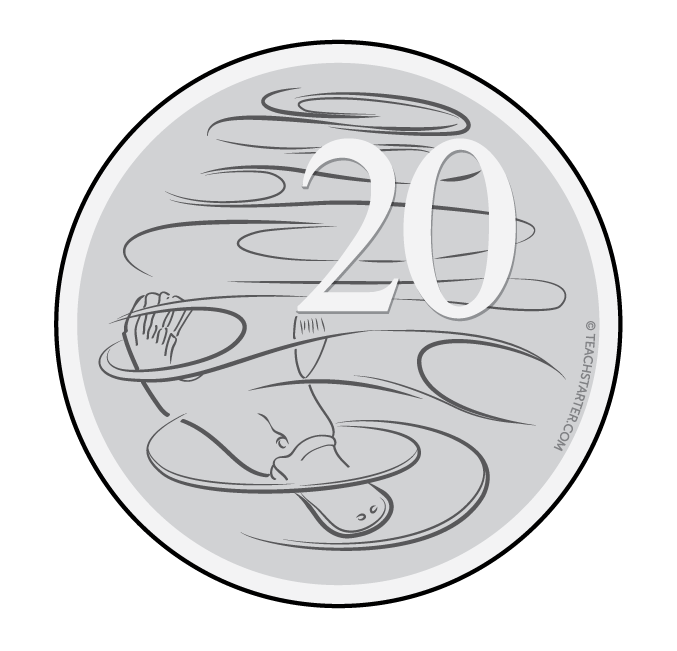 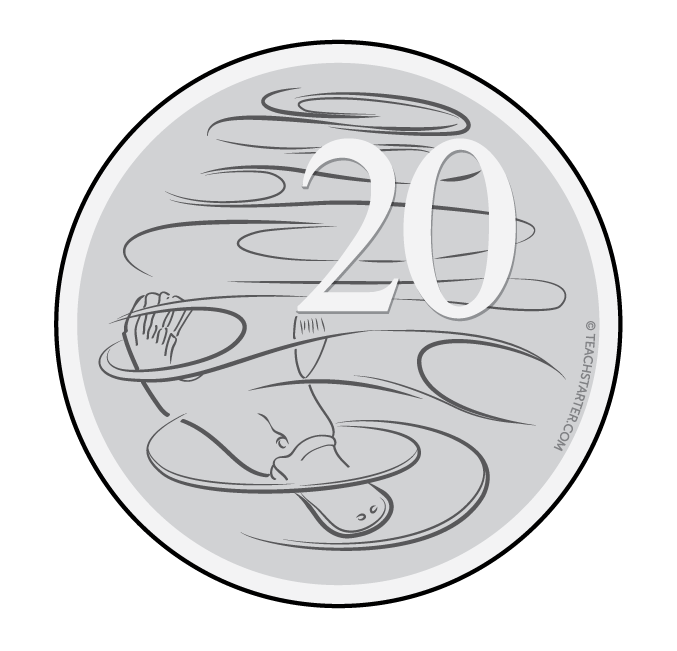 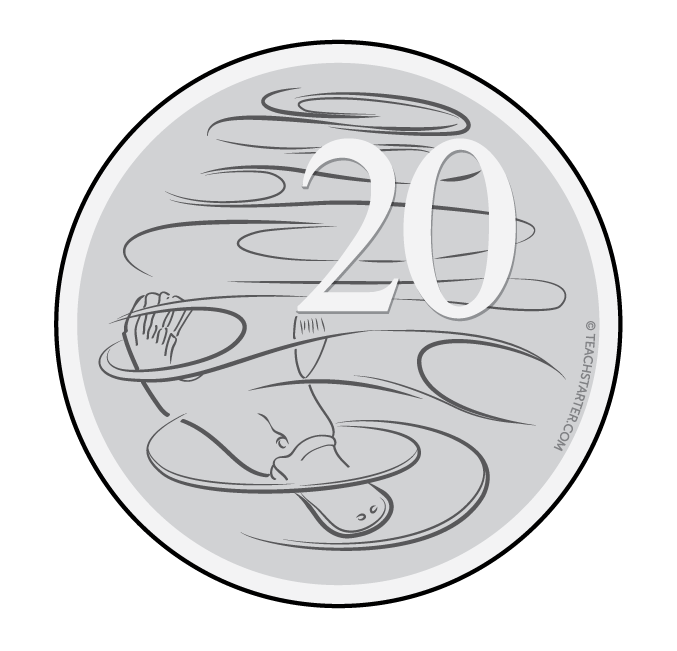 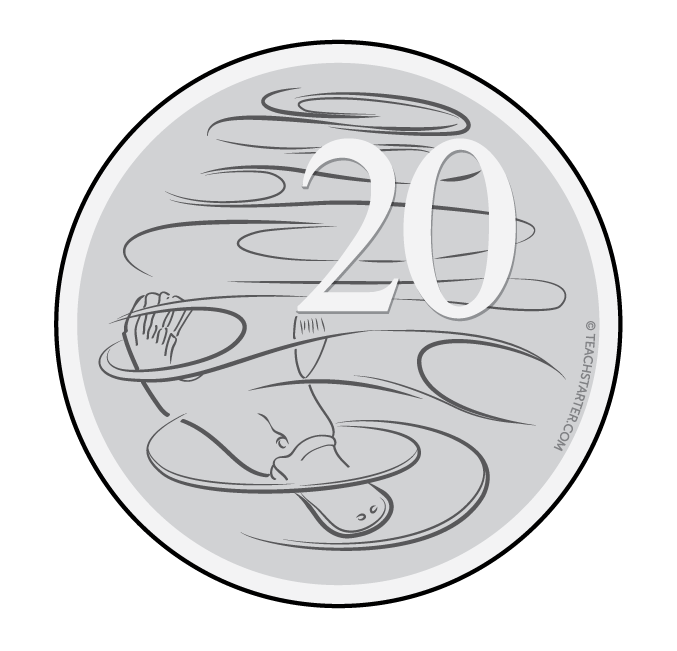 14
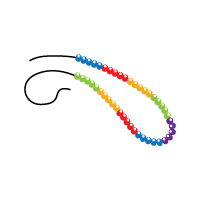 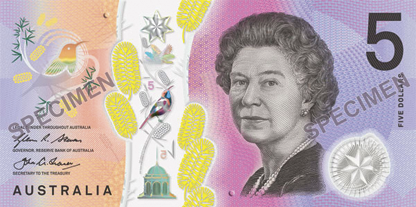 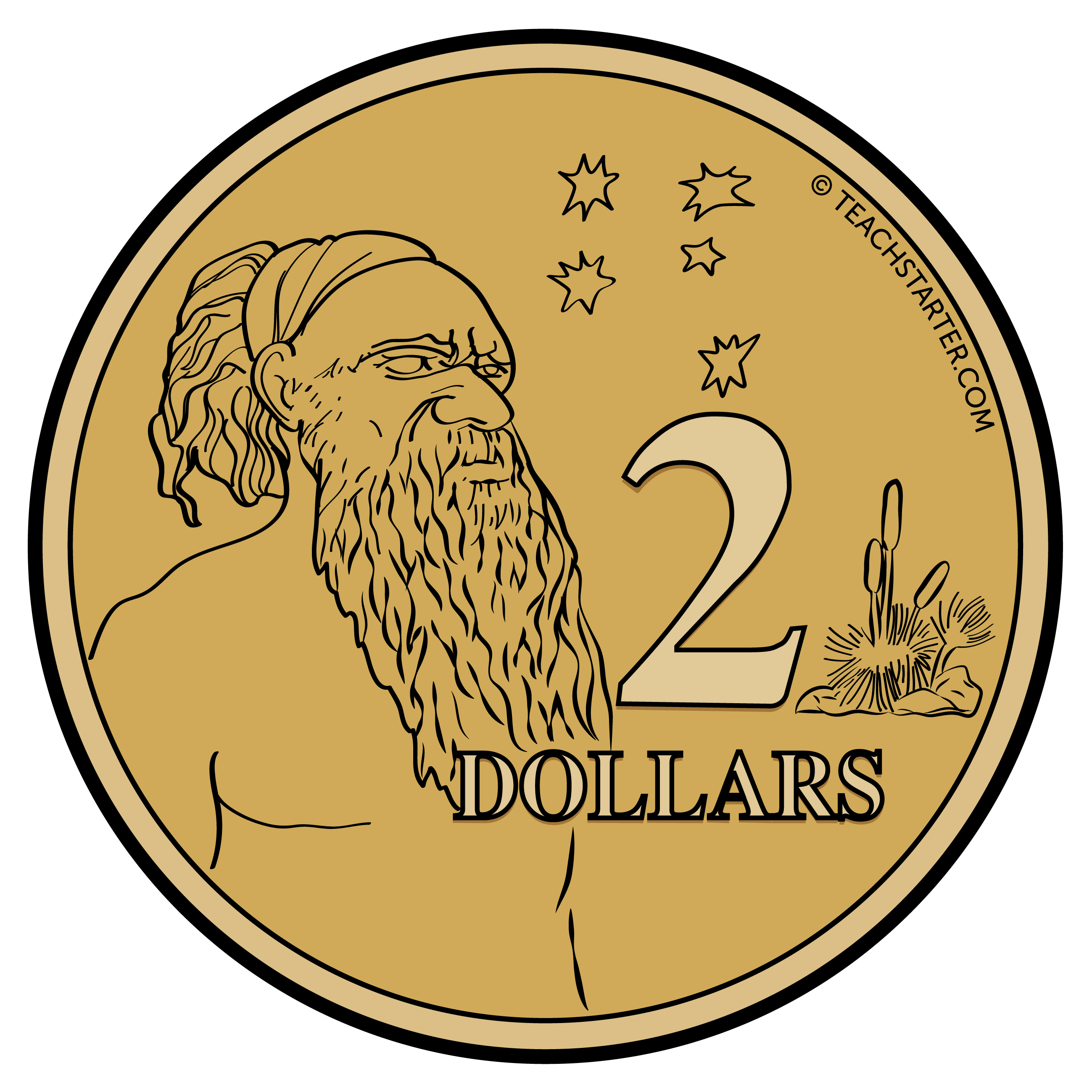 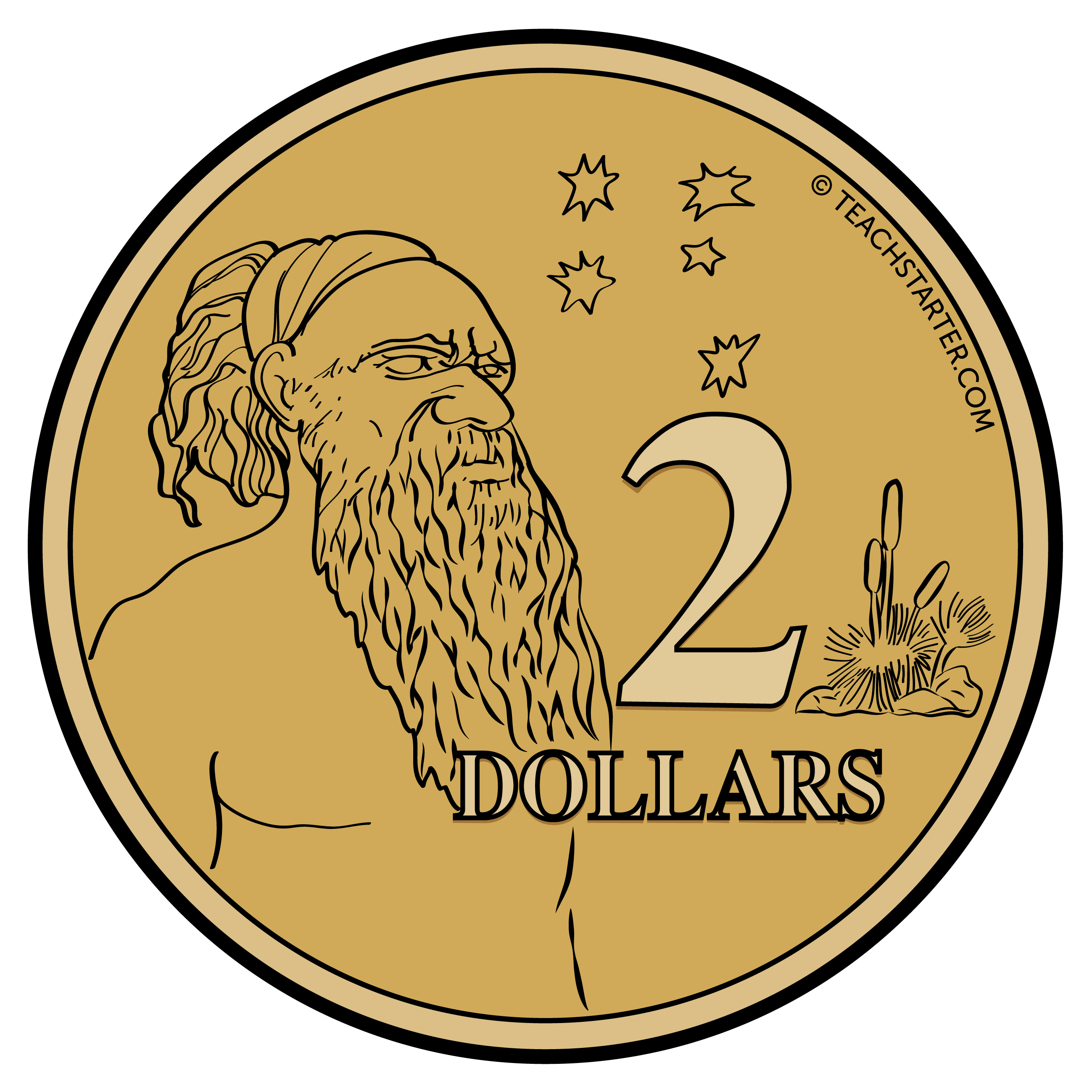 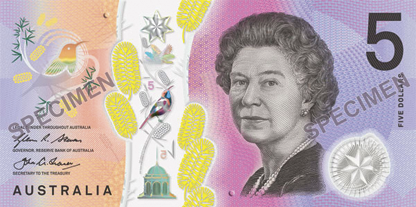 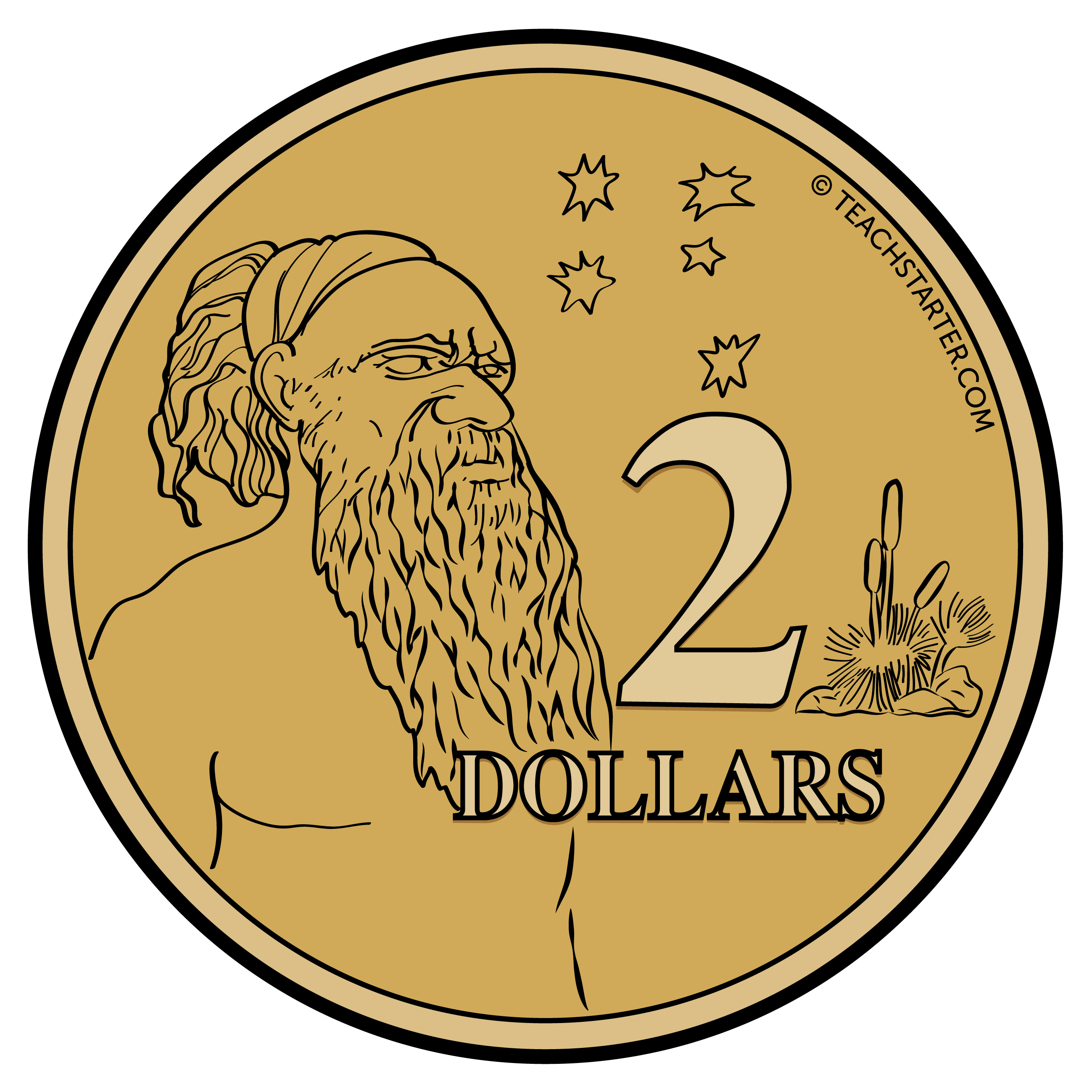 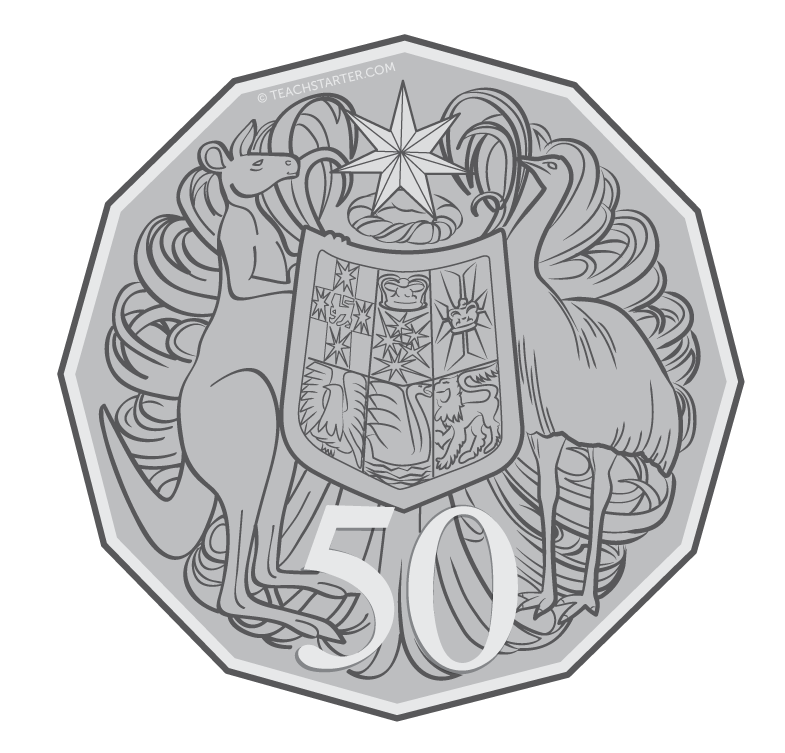 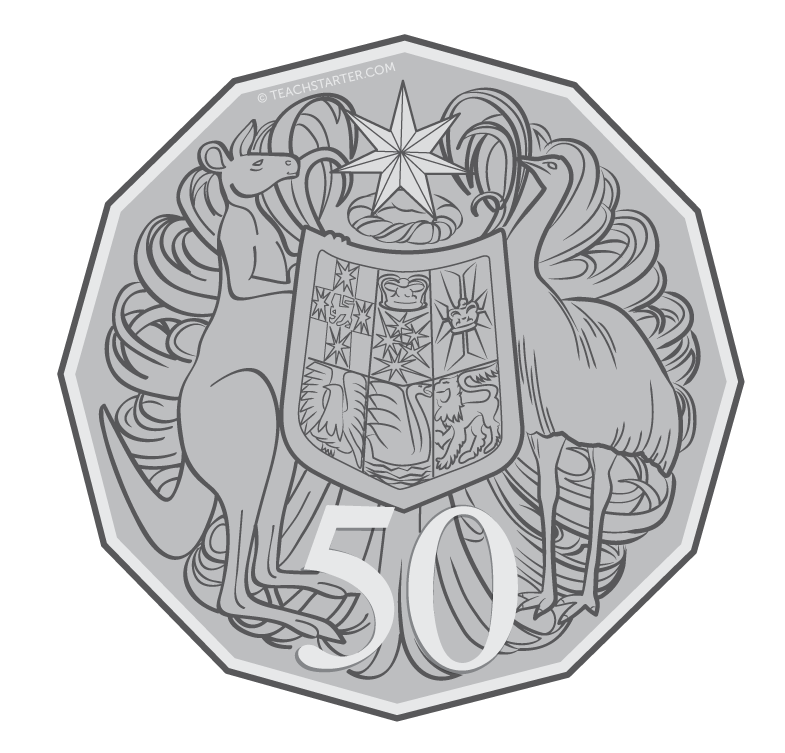 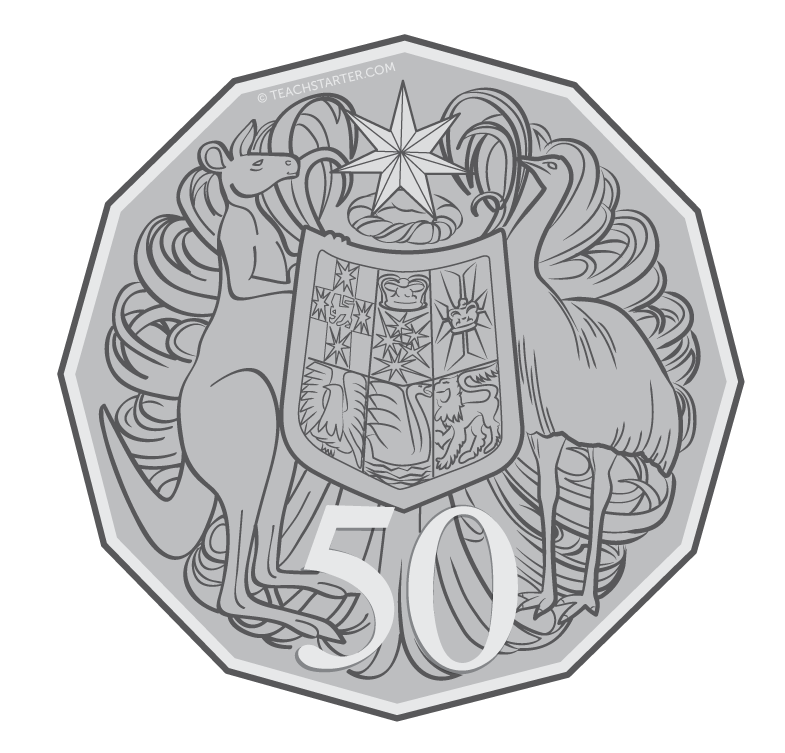 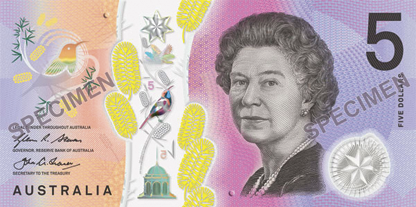 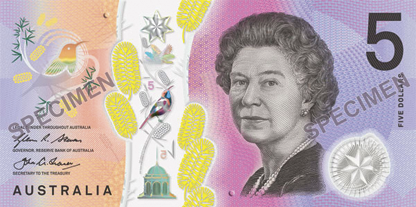 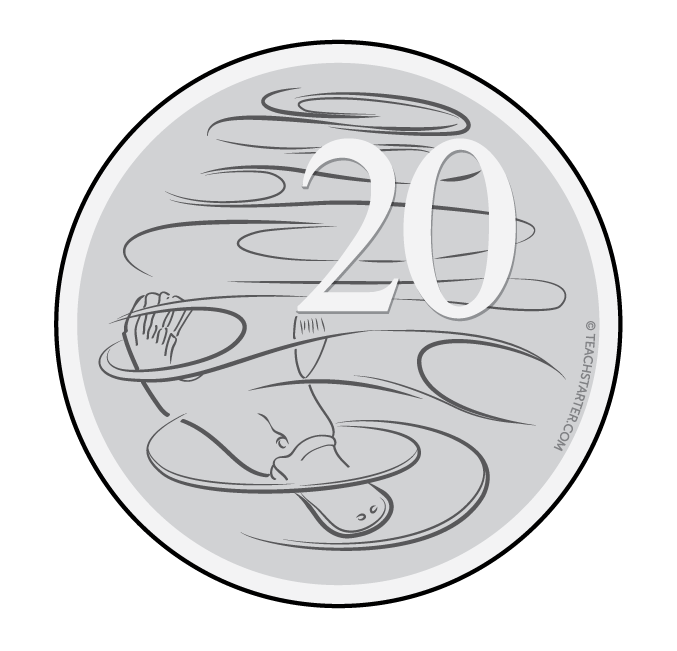 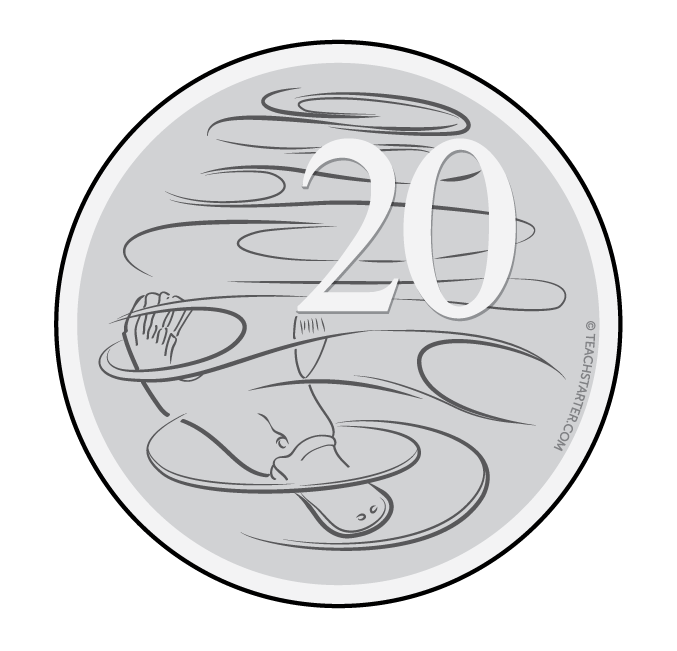 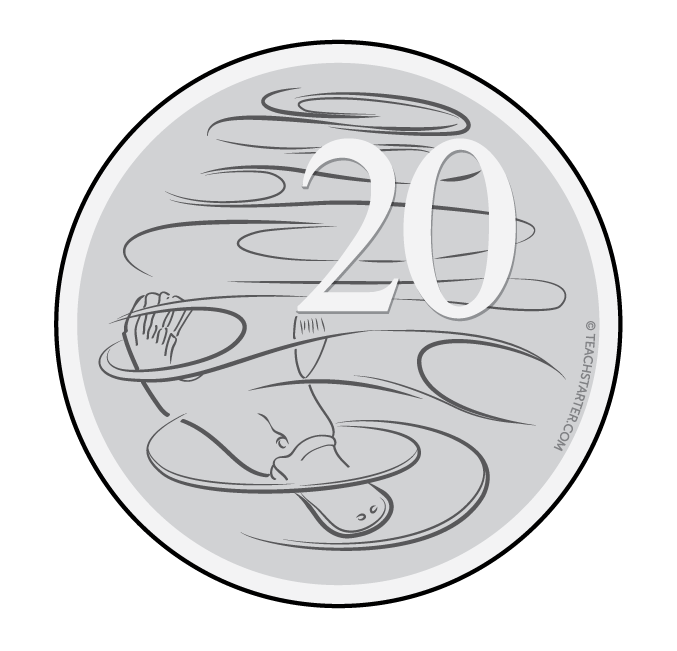 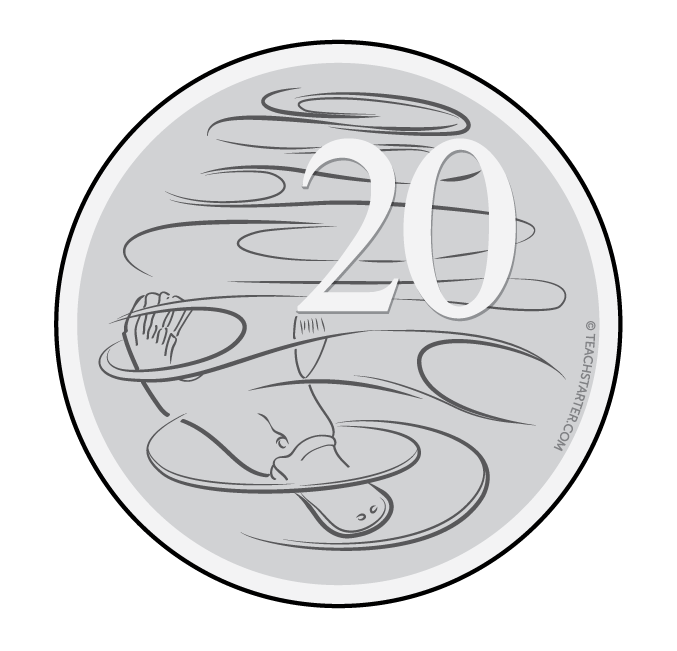 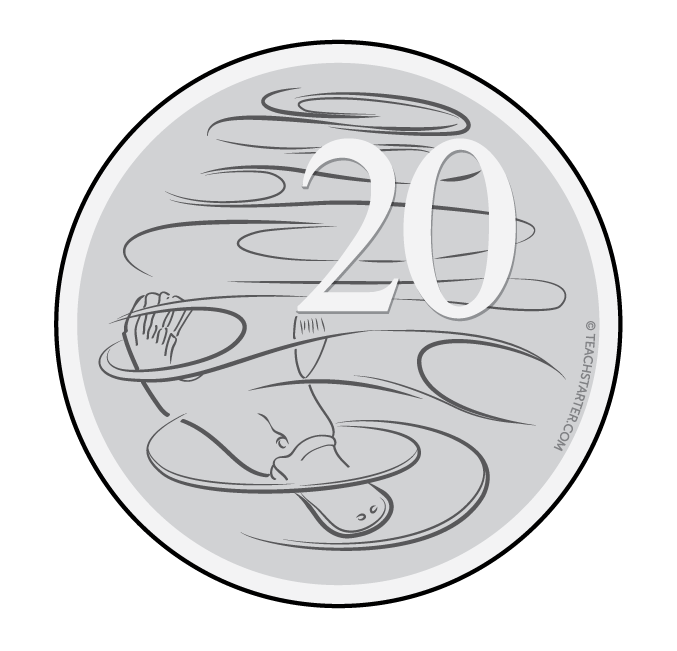 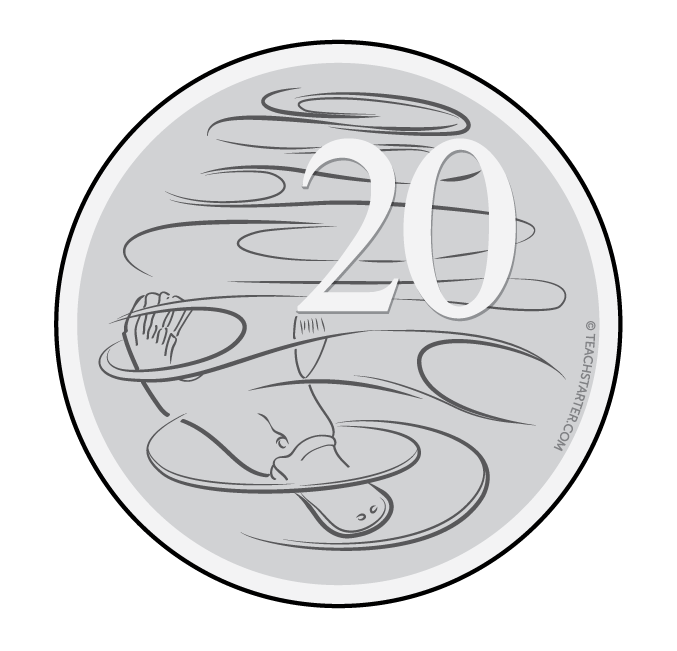 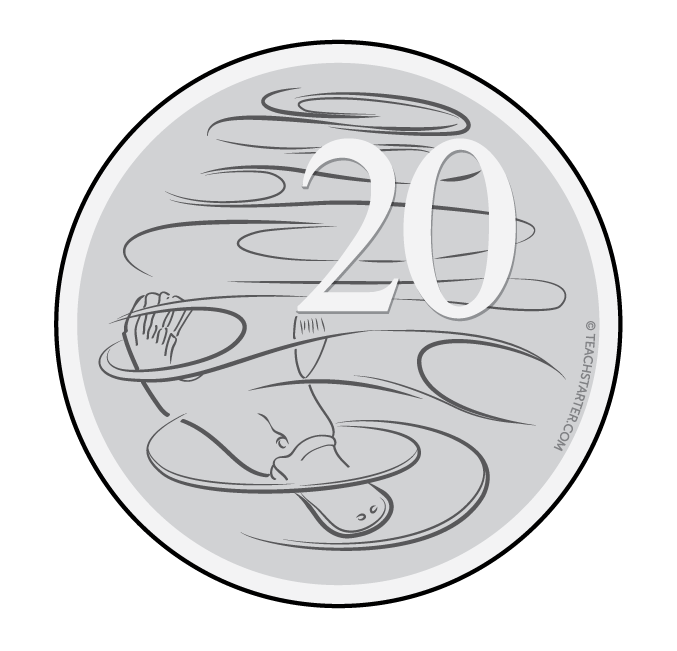 Ruby bought five new bracelets for $2.20 each.
Total cost = $11
5 x 20c = $12 x 50c = $12 x $2 = $41 x $5 = $5$1 + $1 + $4 + $5 = $11
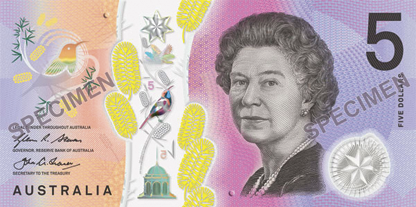 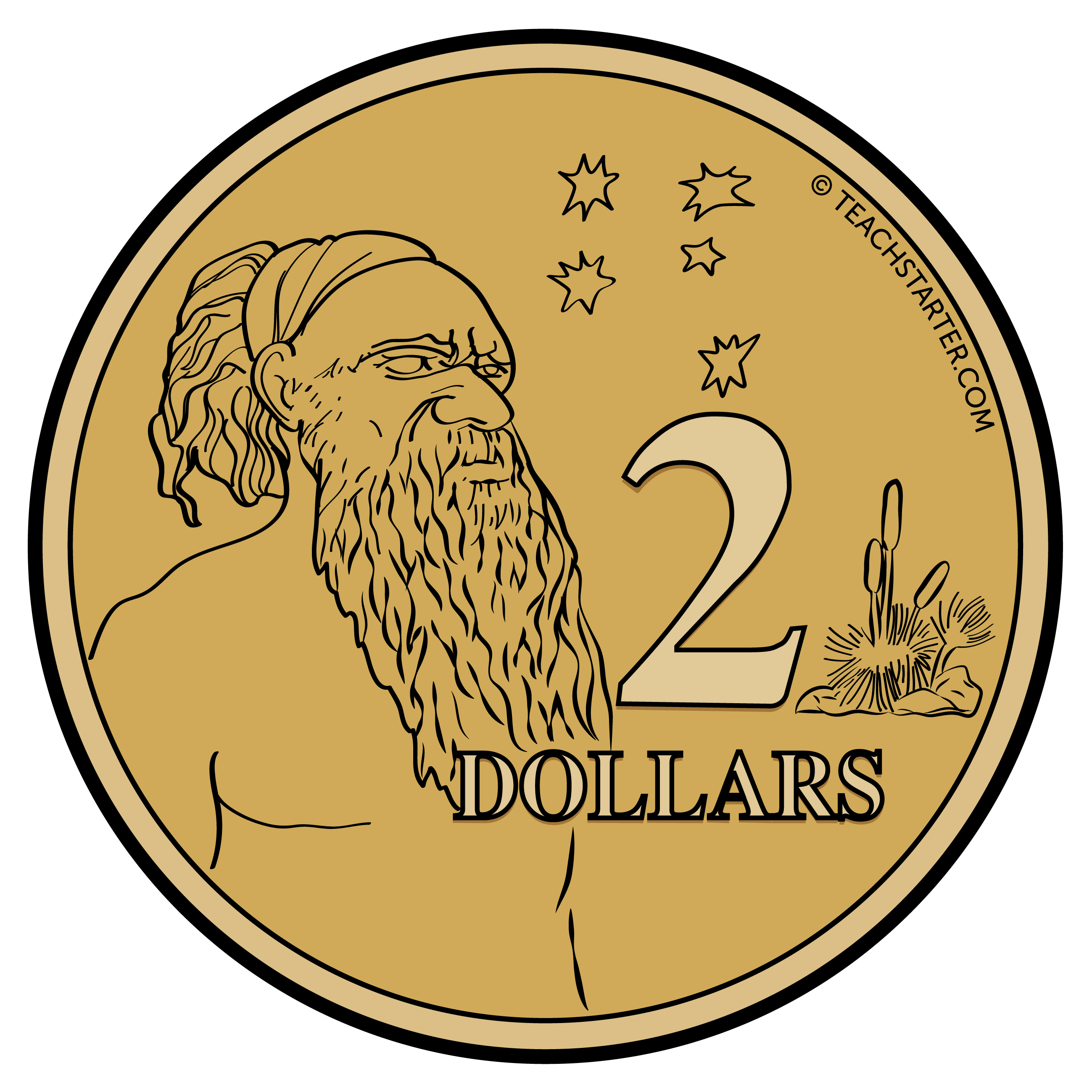 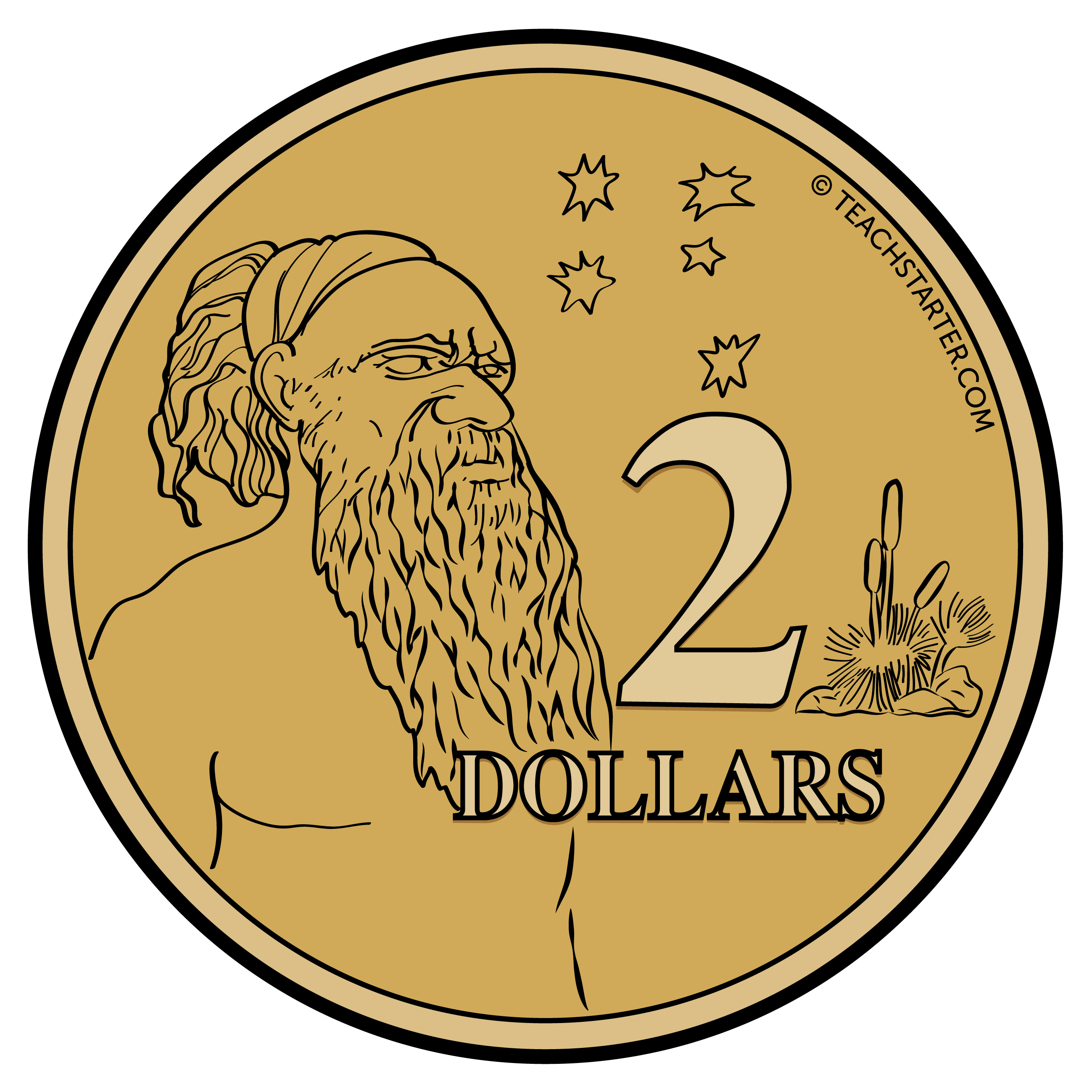 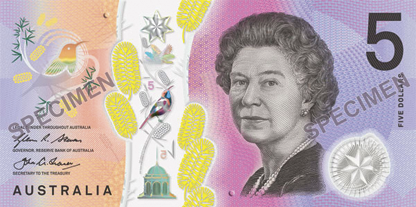 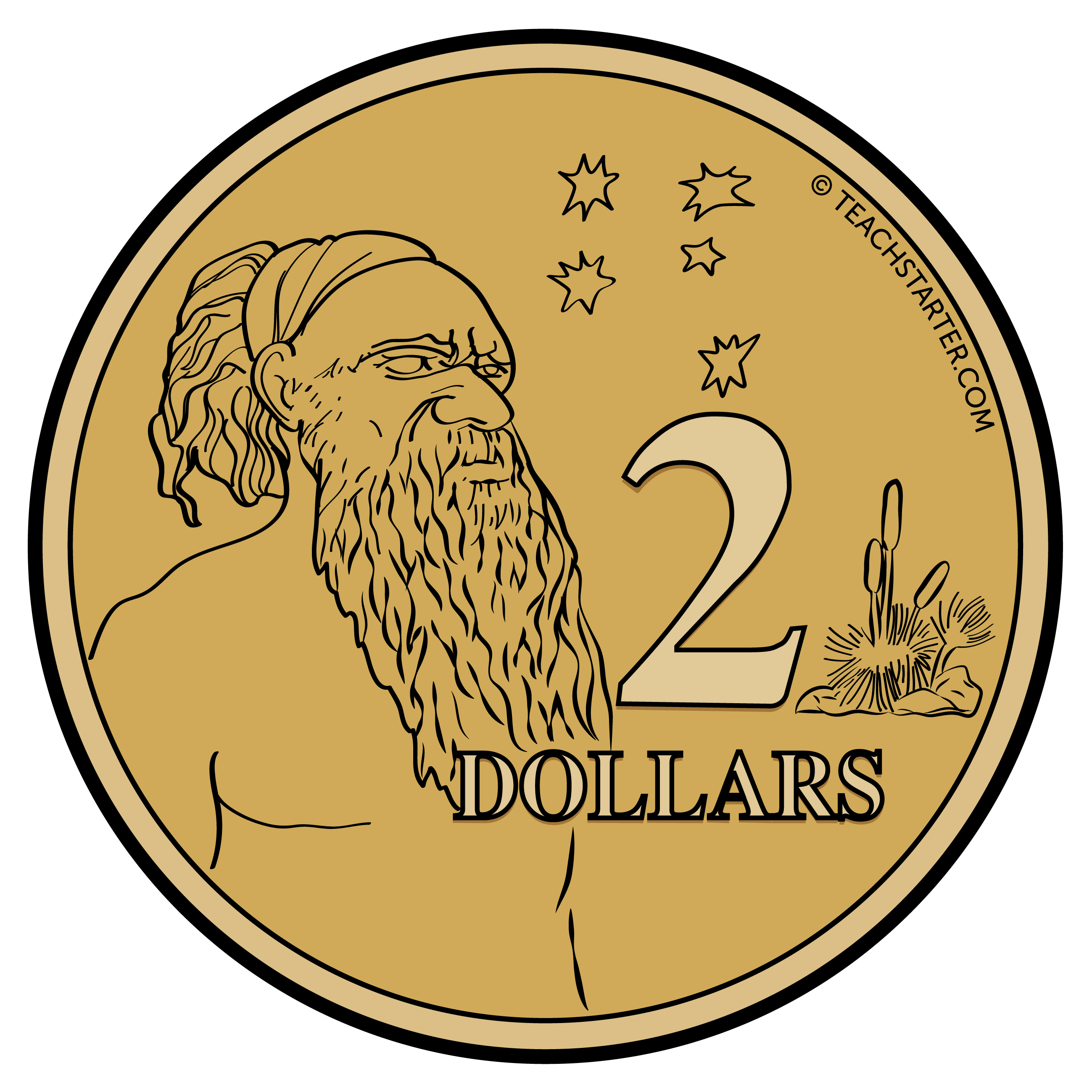 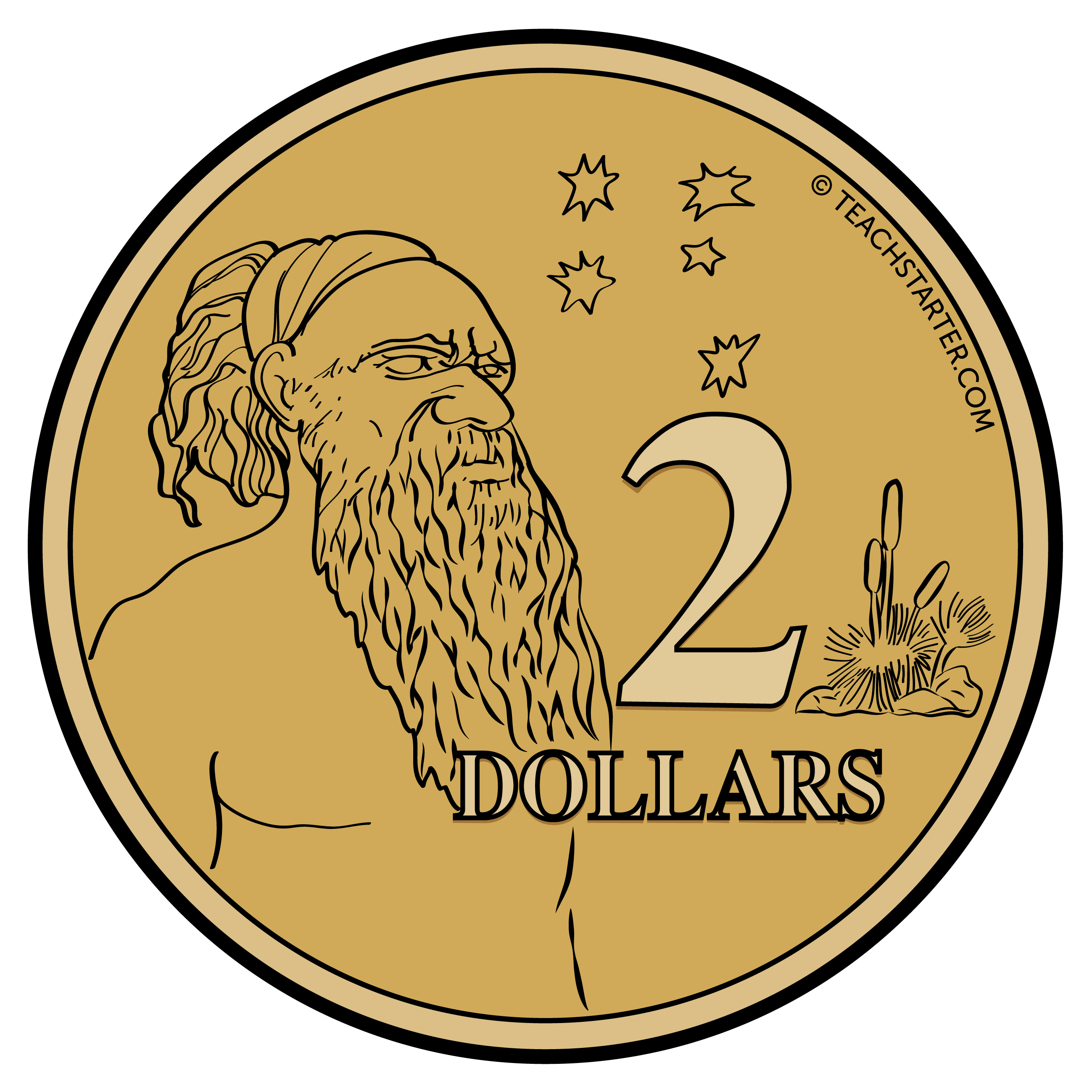 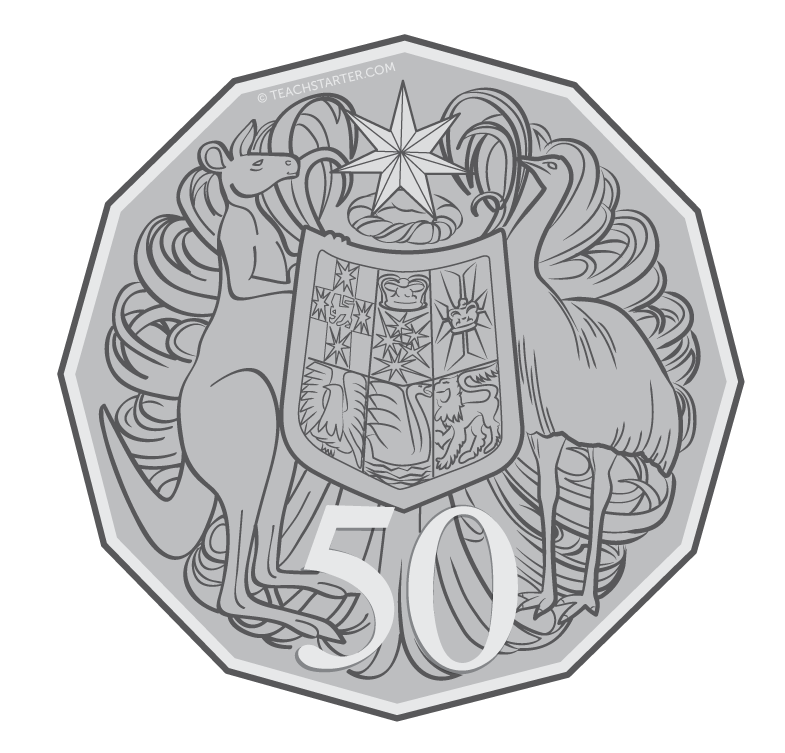 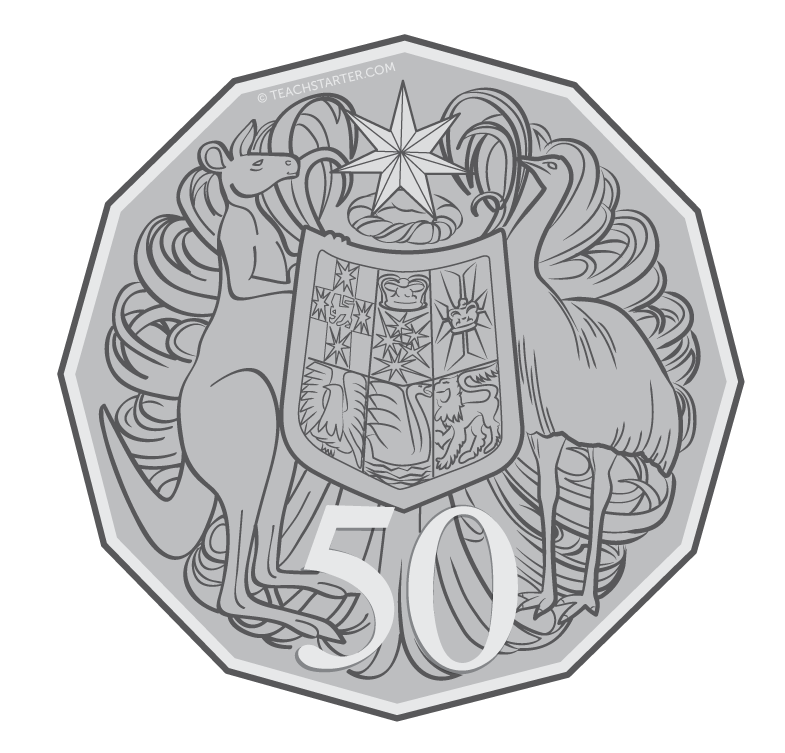 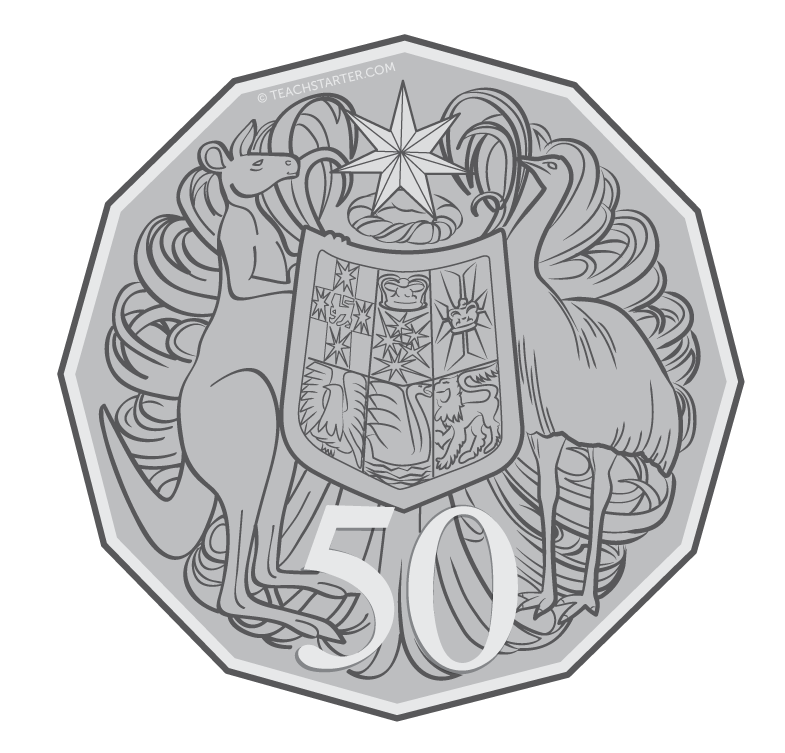 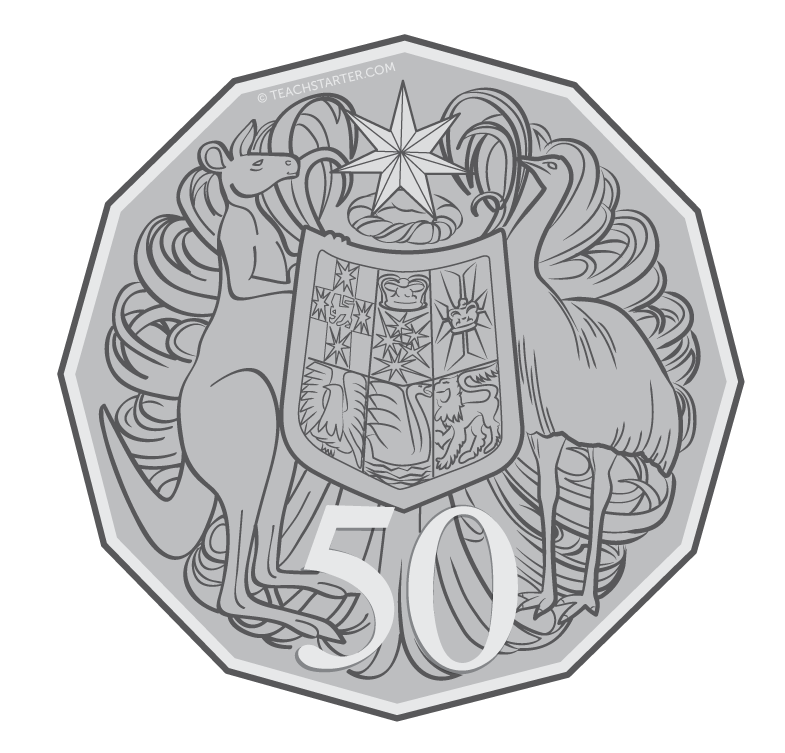 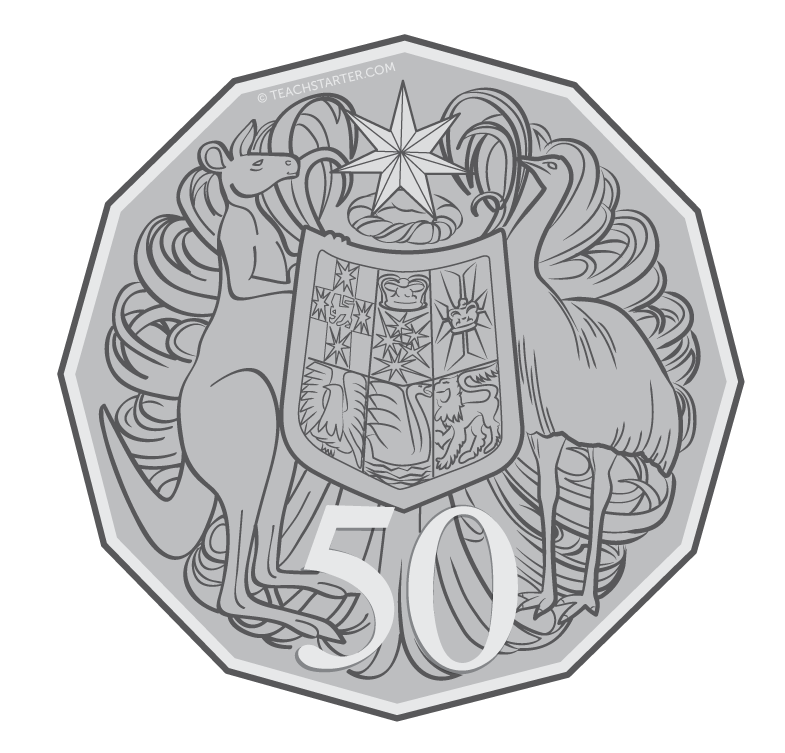 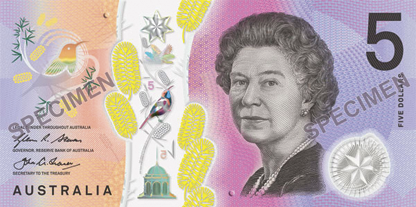 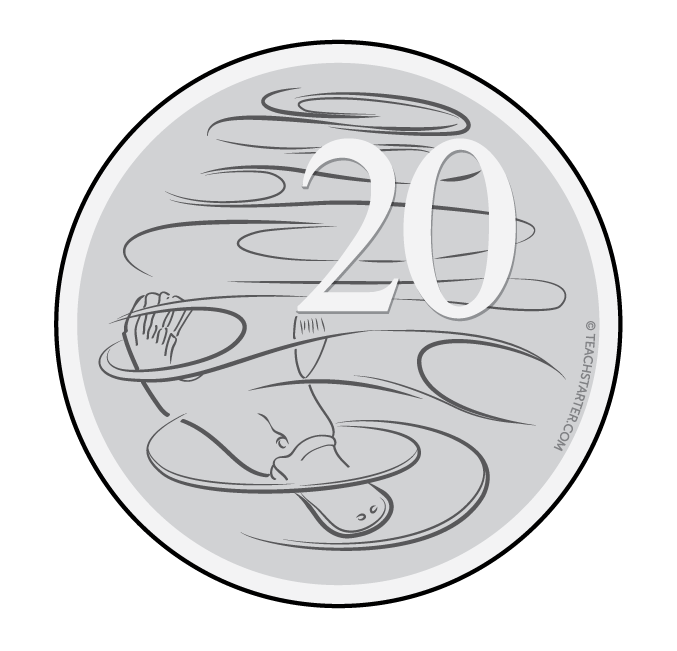 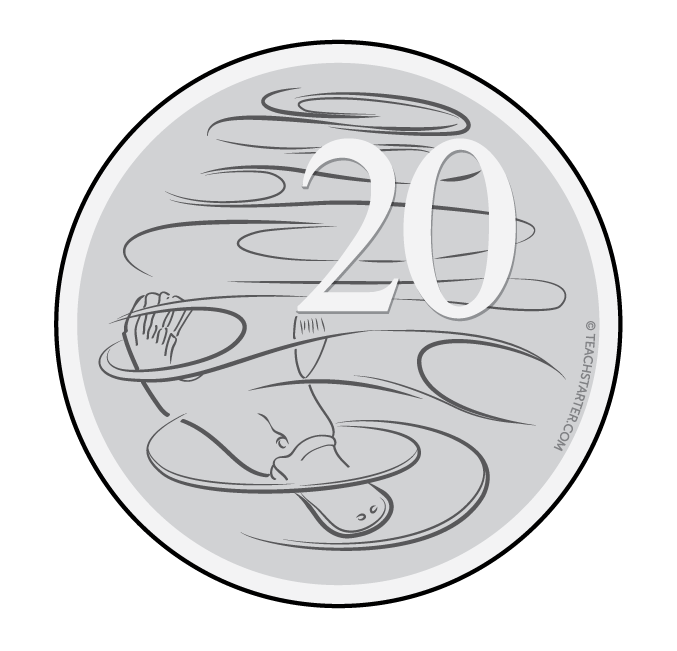 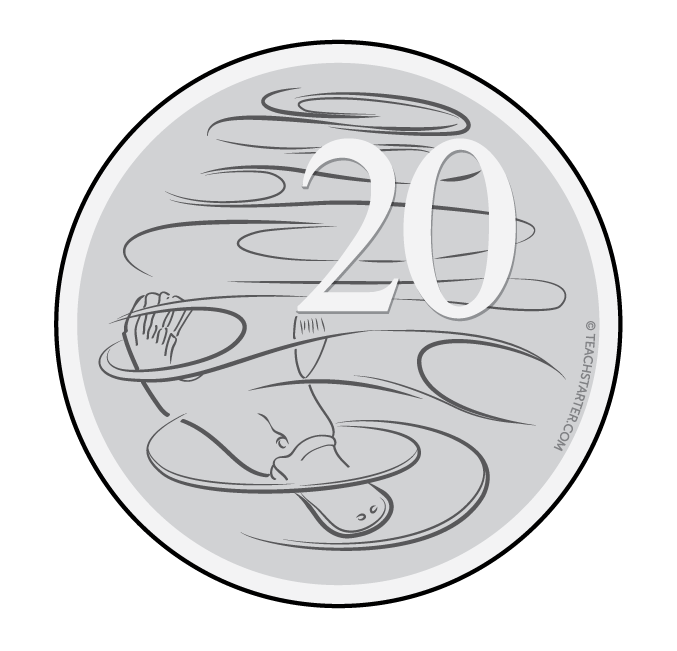 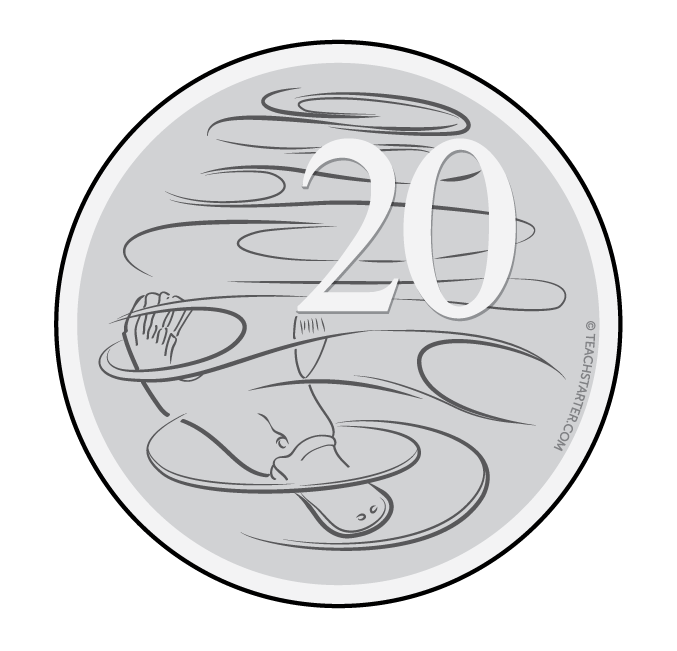 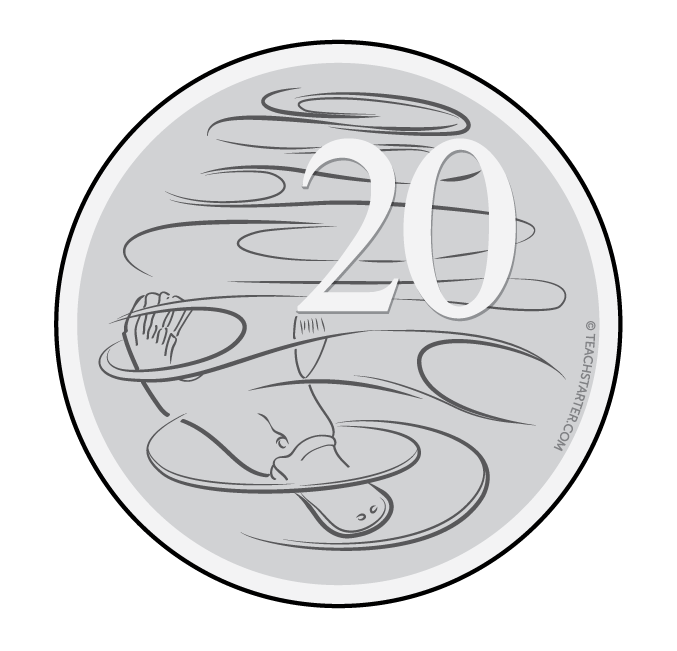 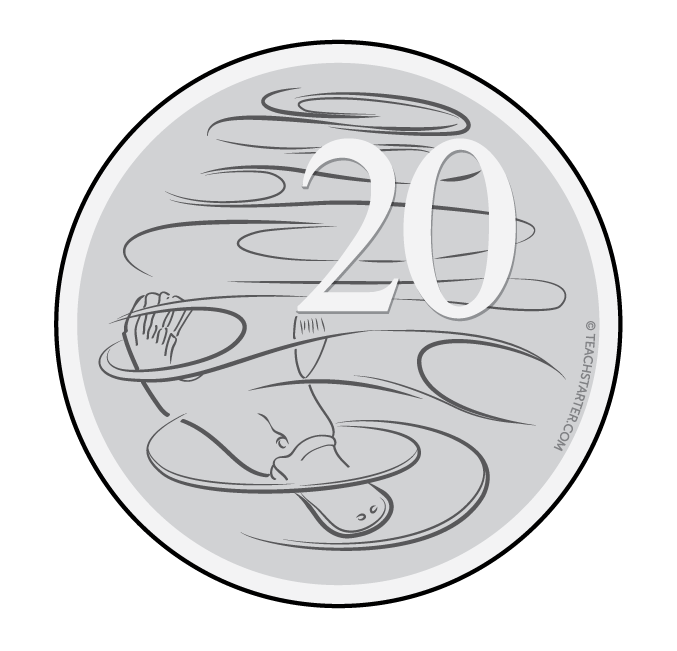 15
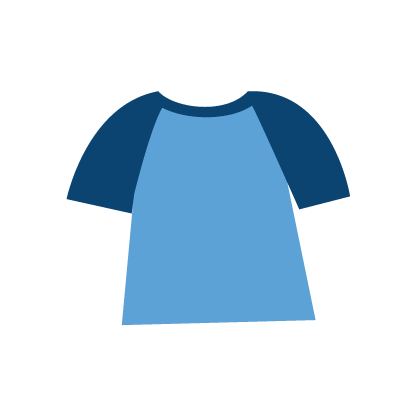 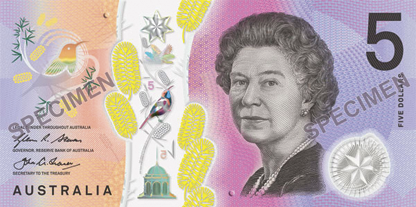 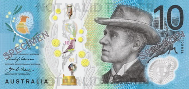 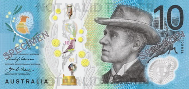 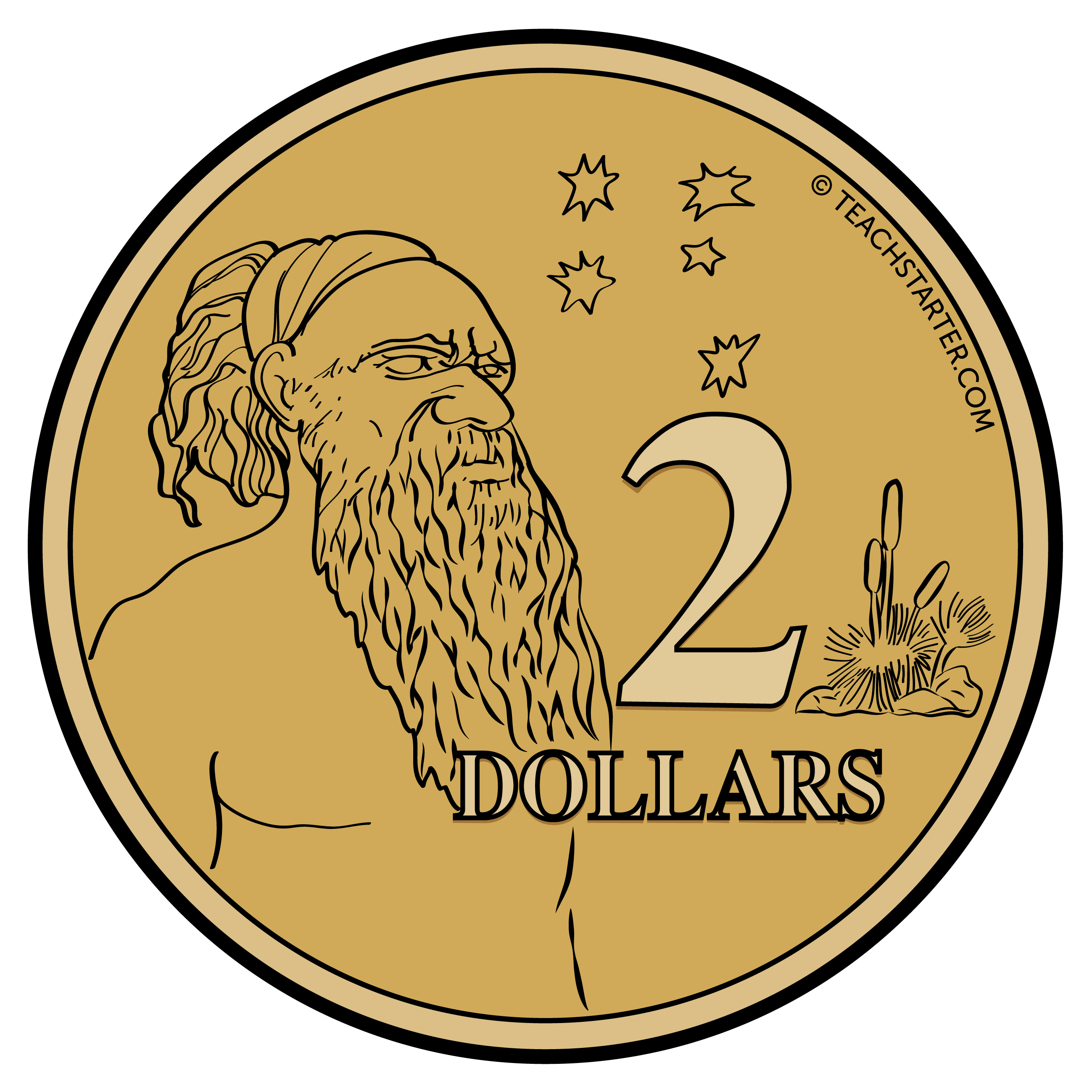 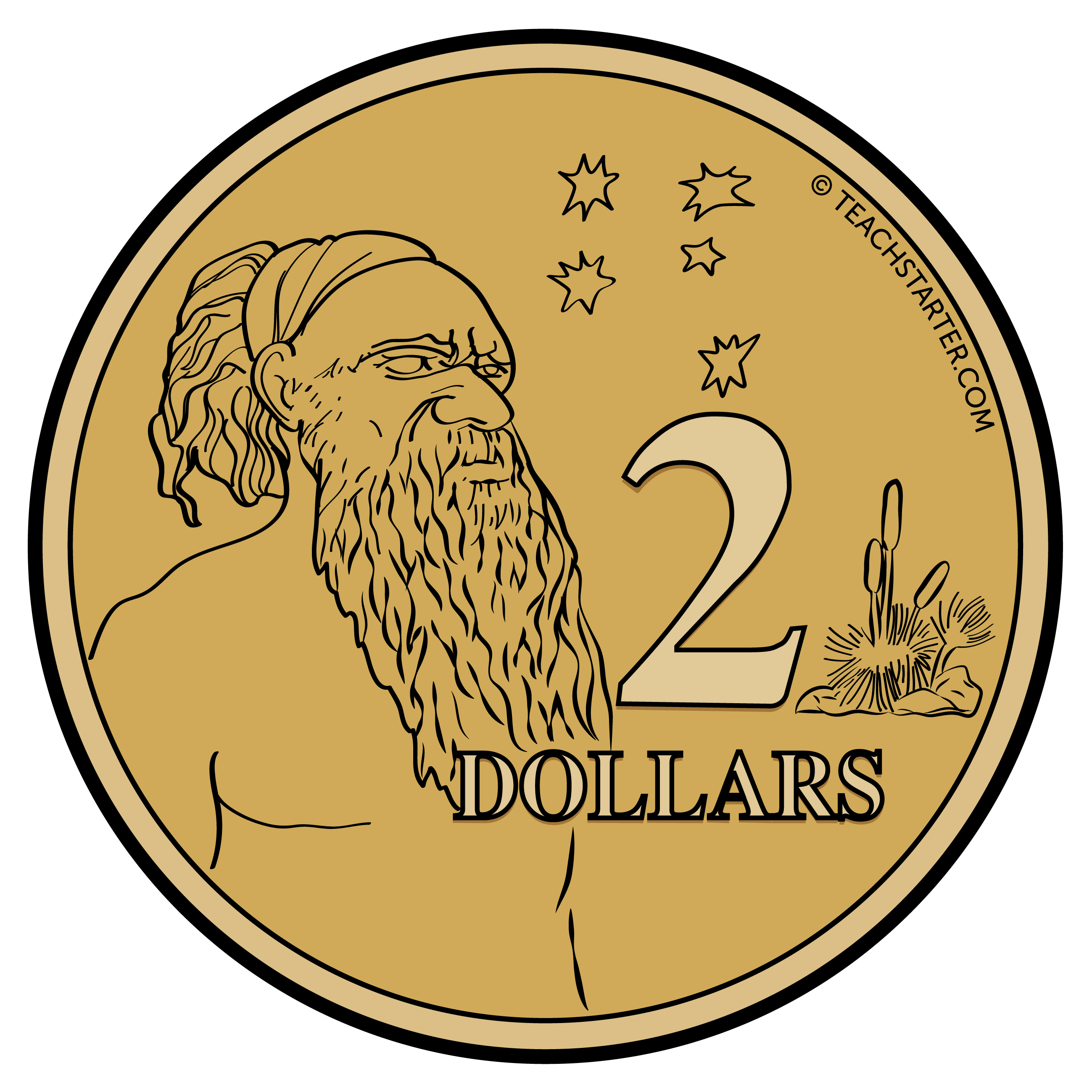 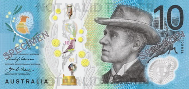 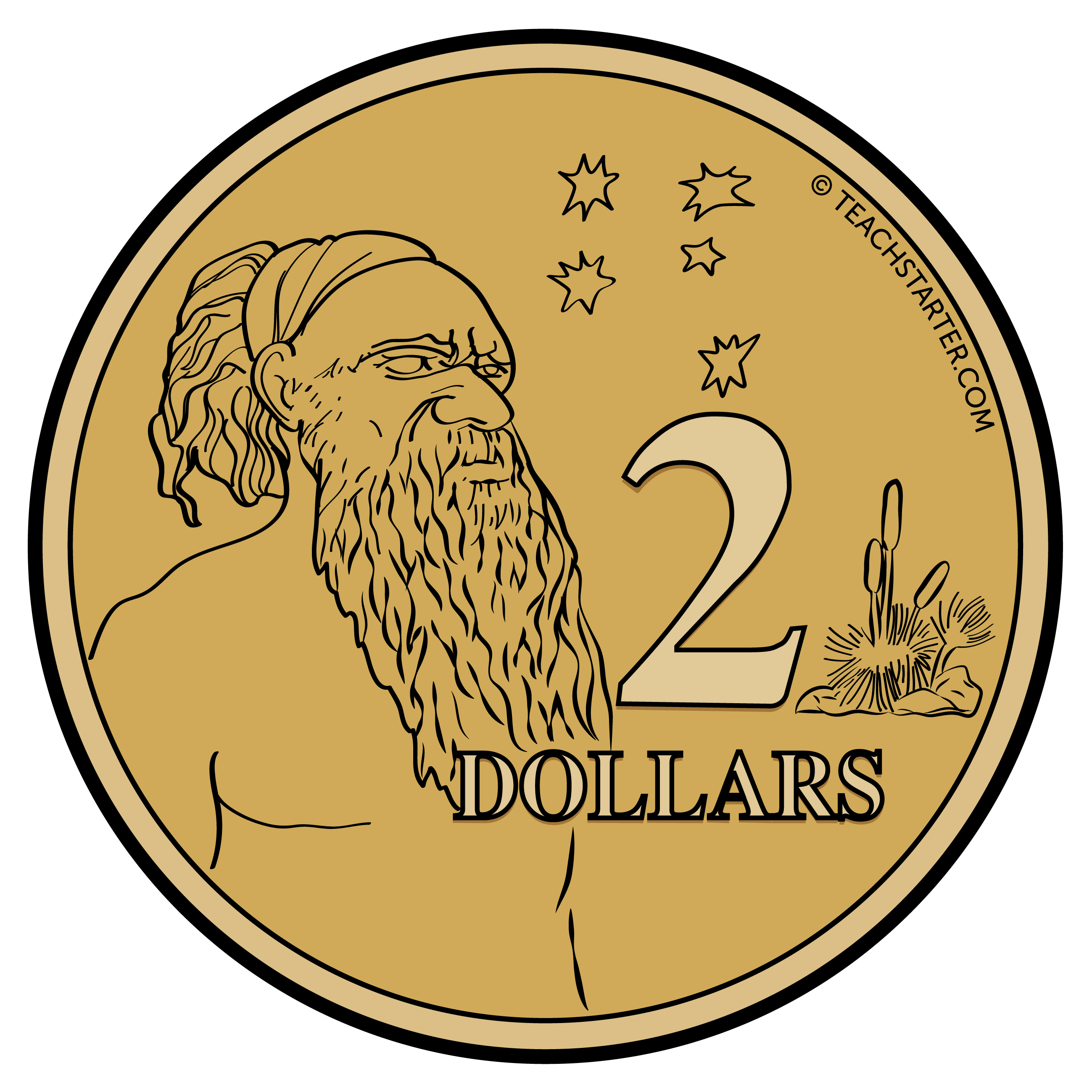 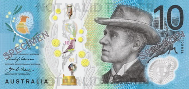 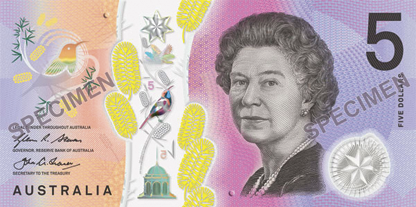 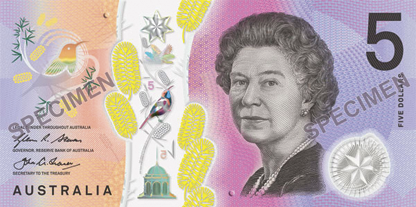 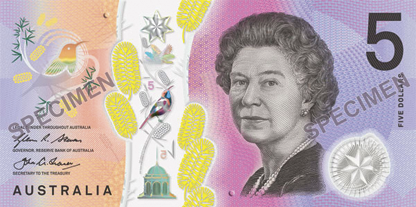 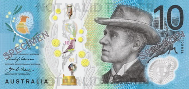 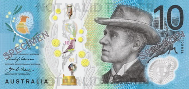 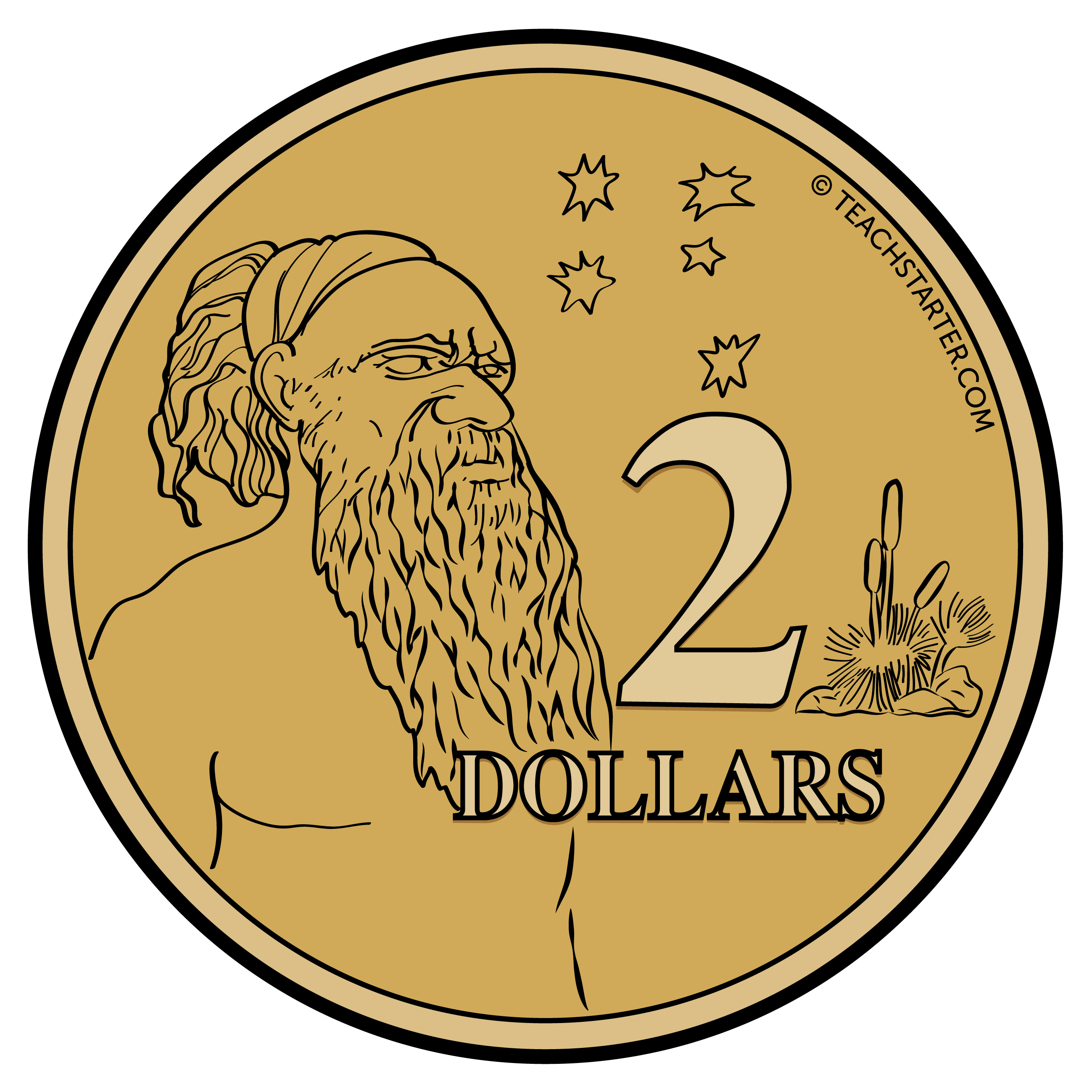 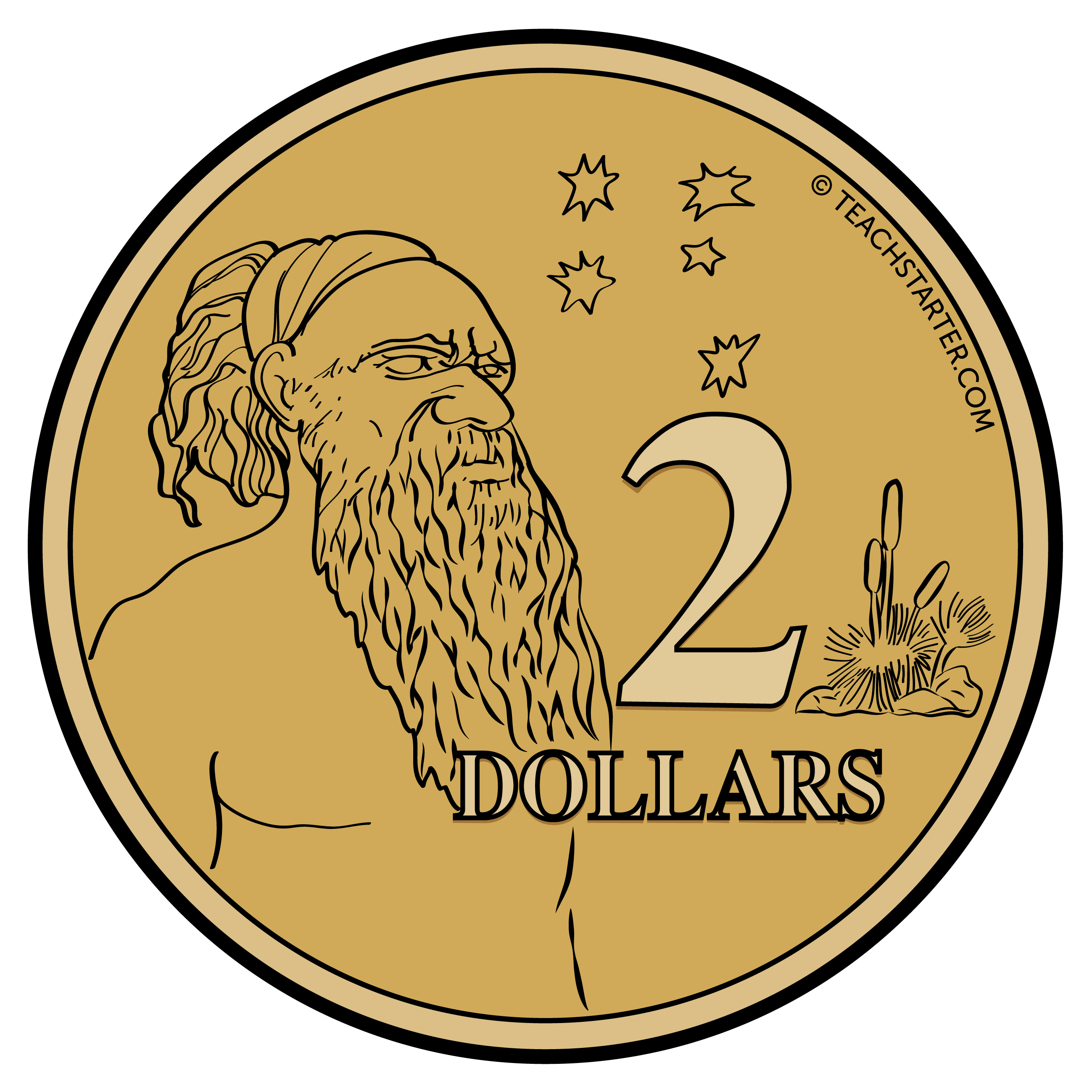 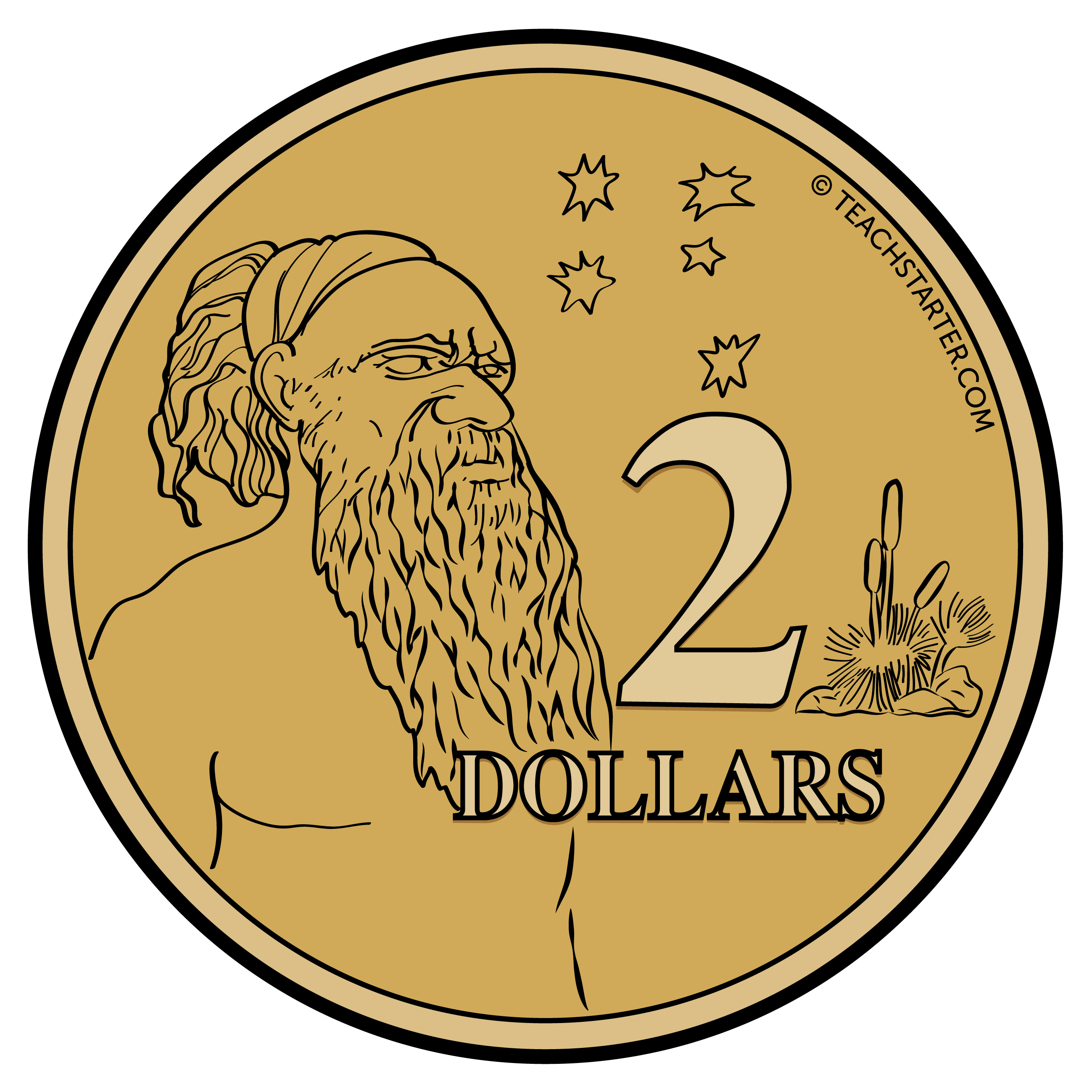 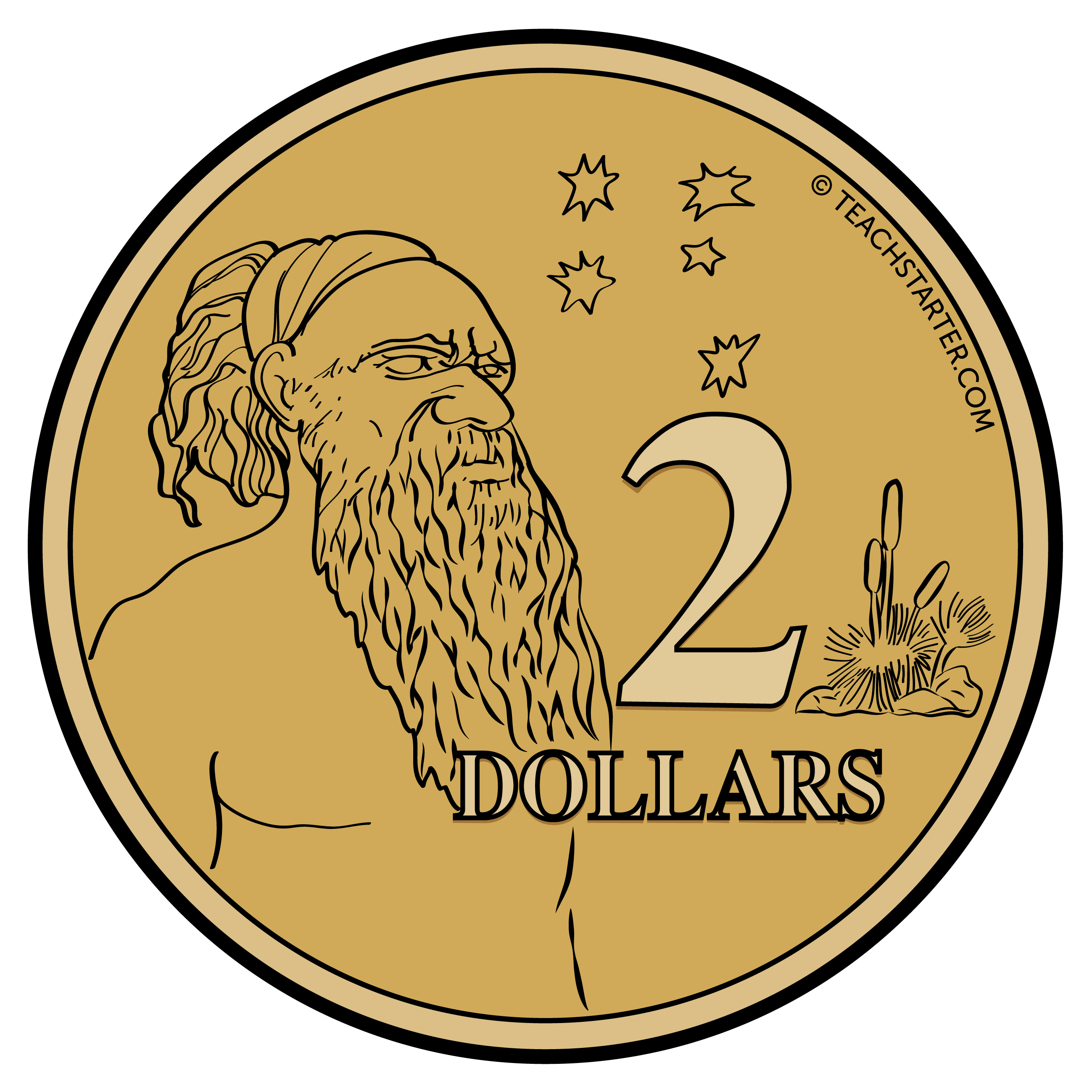 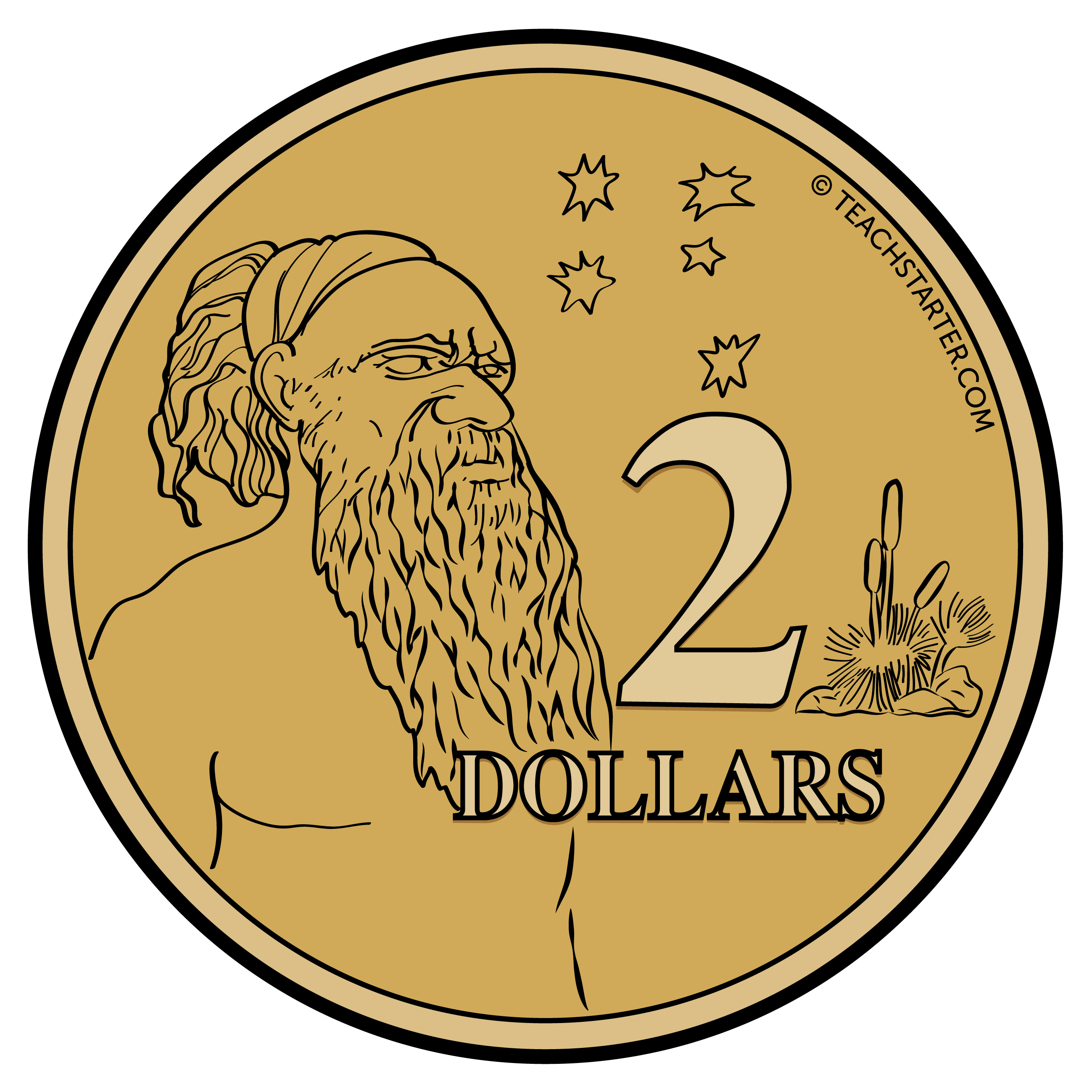 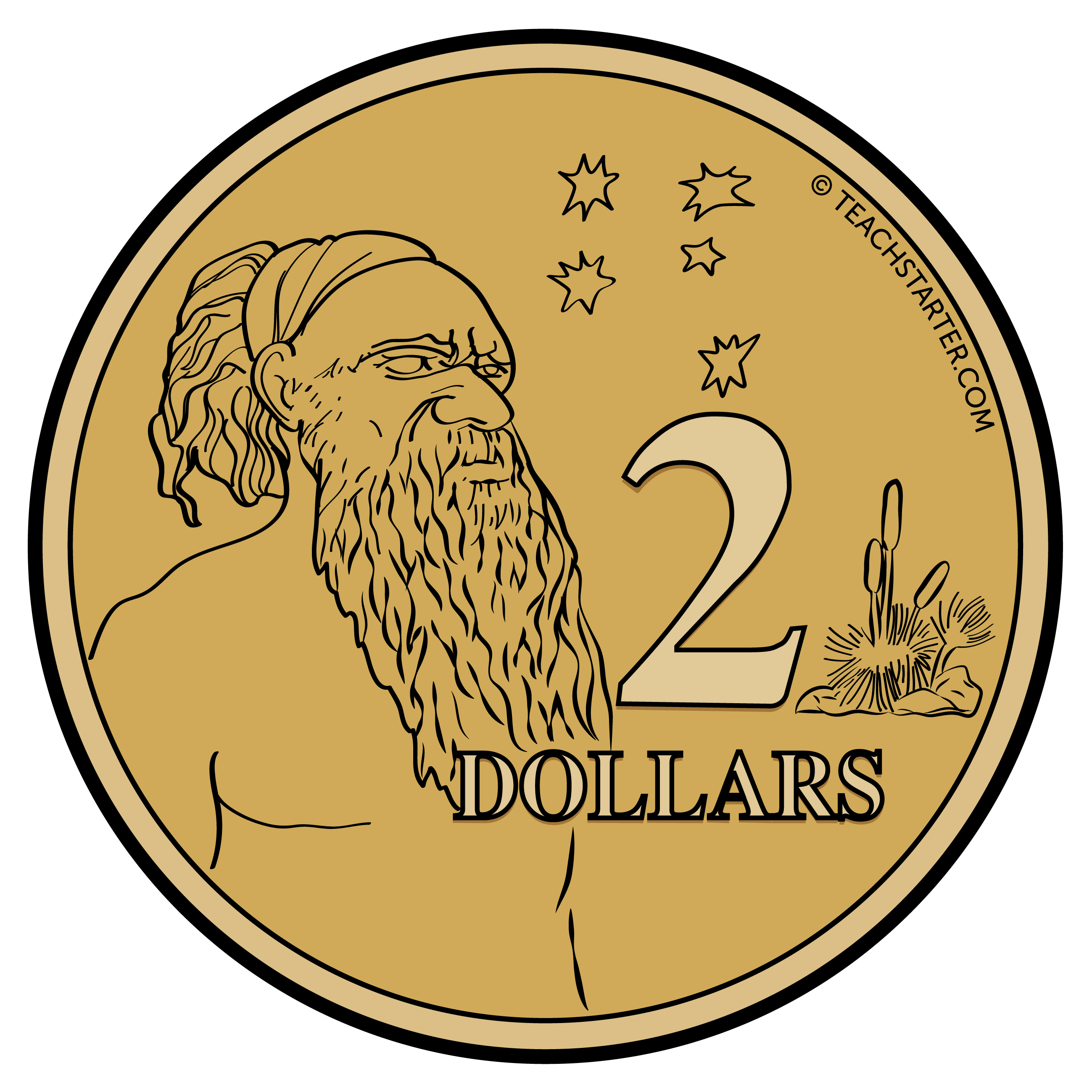 Michael bought three new shirts for $12 each.
What combination of money did Michael use to pay for his items?
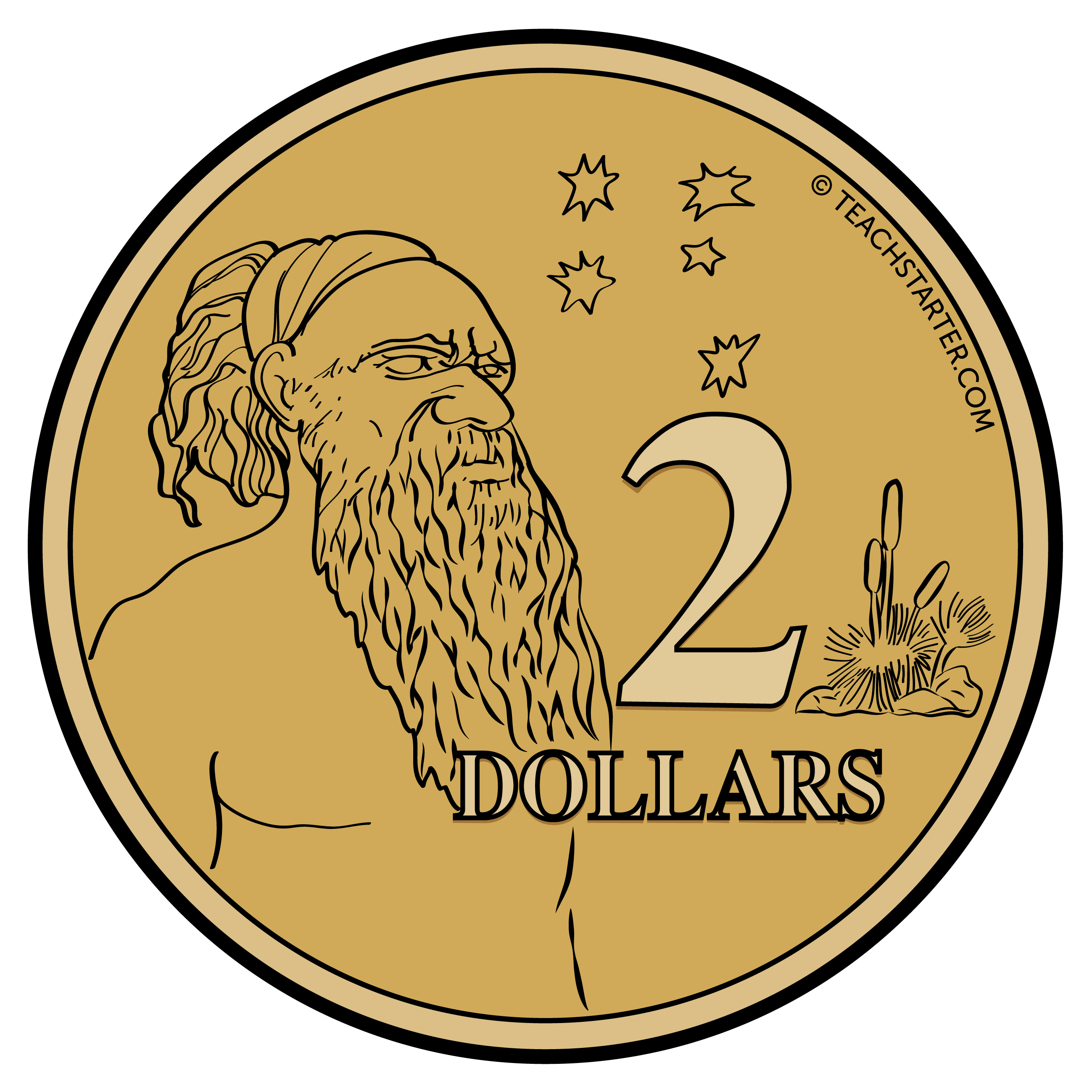 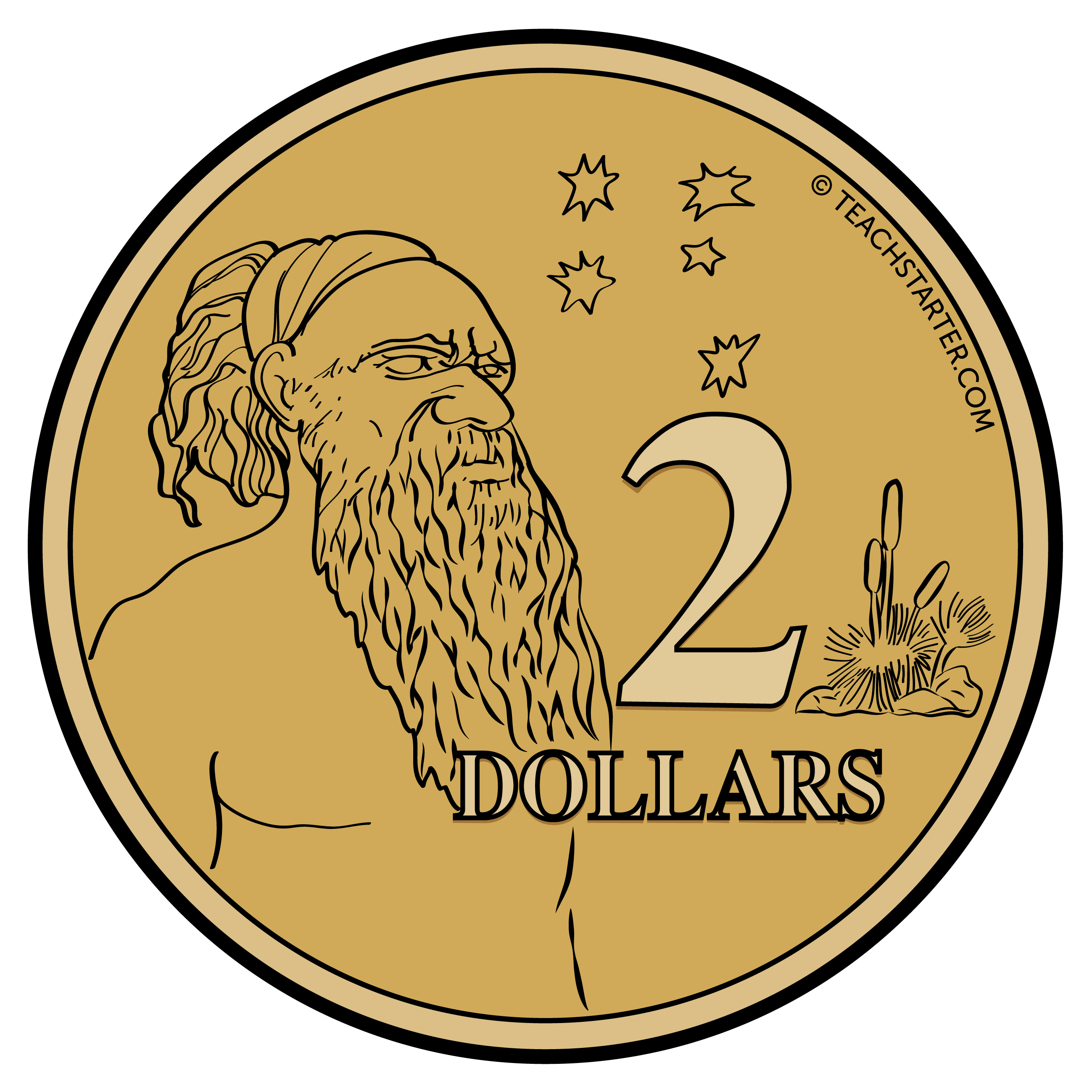 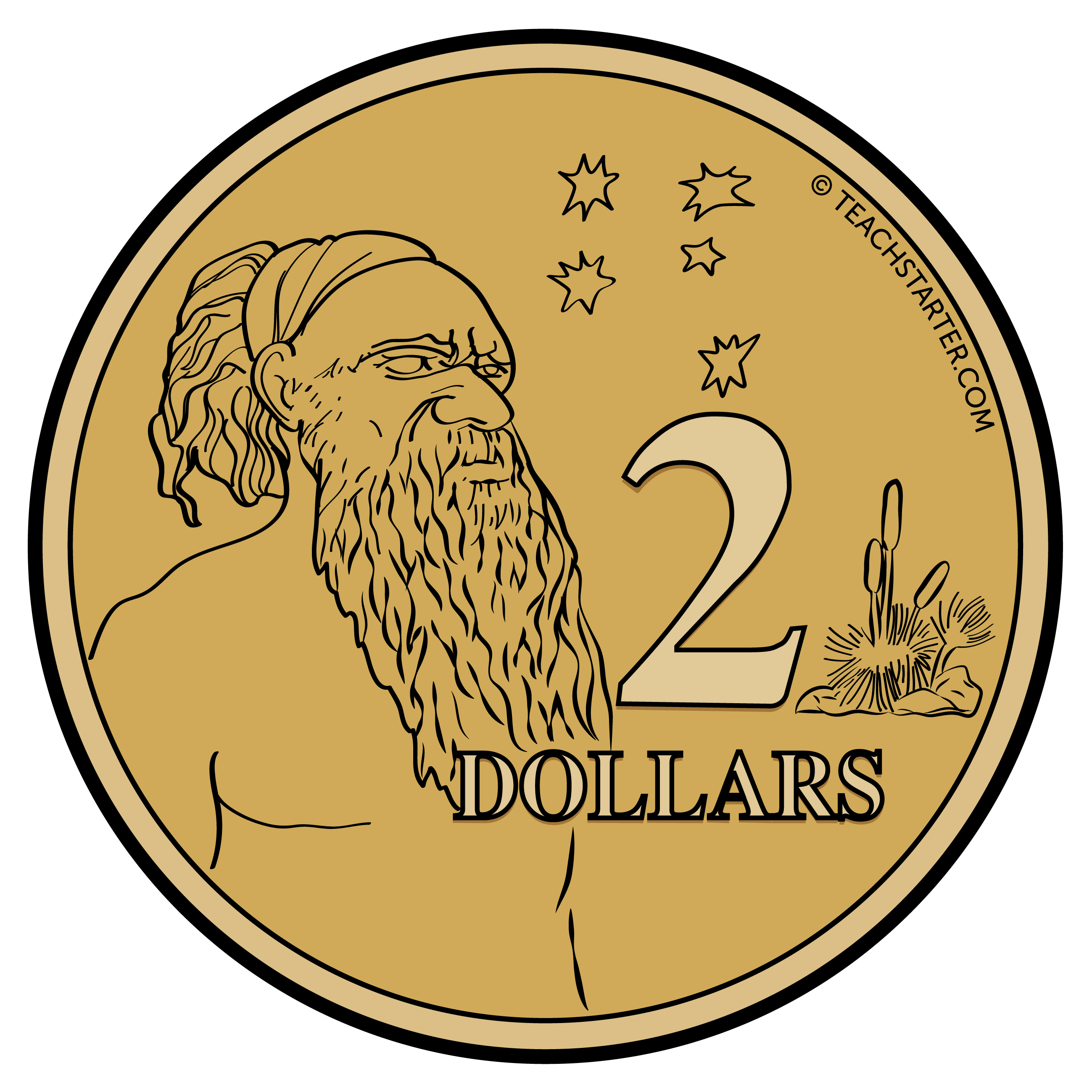 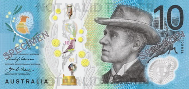 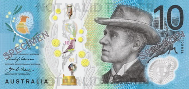 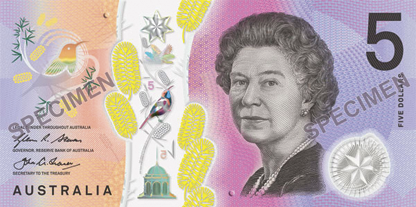 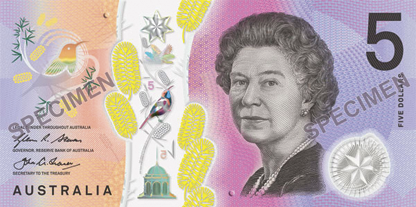 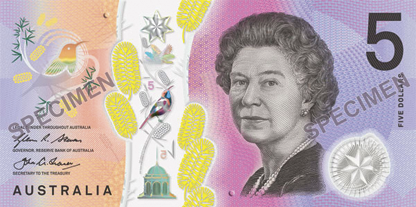 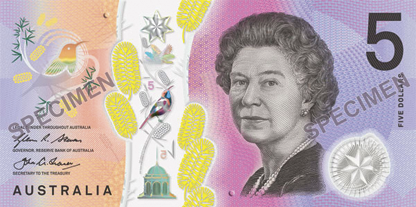 15
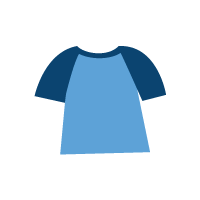 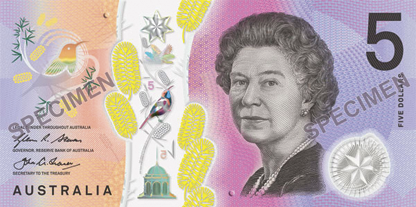 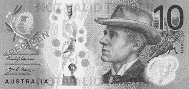 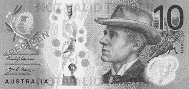 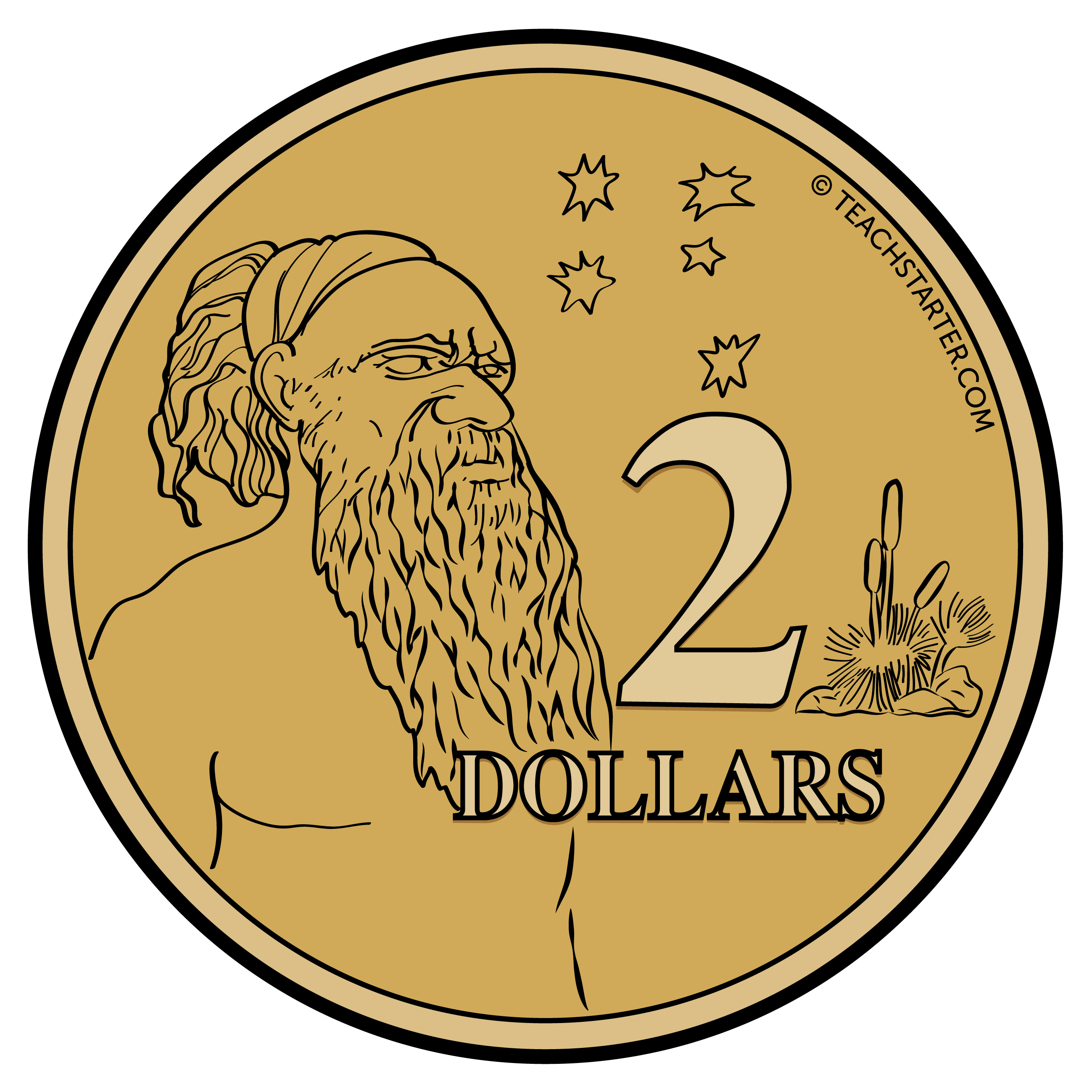 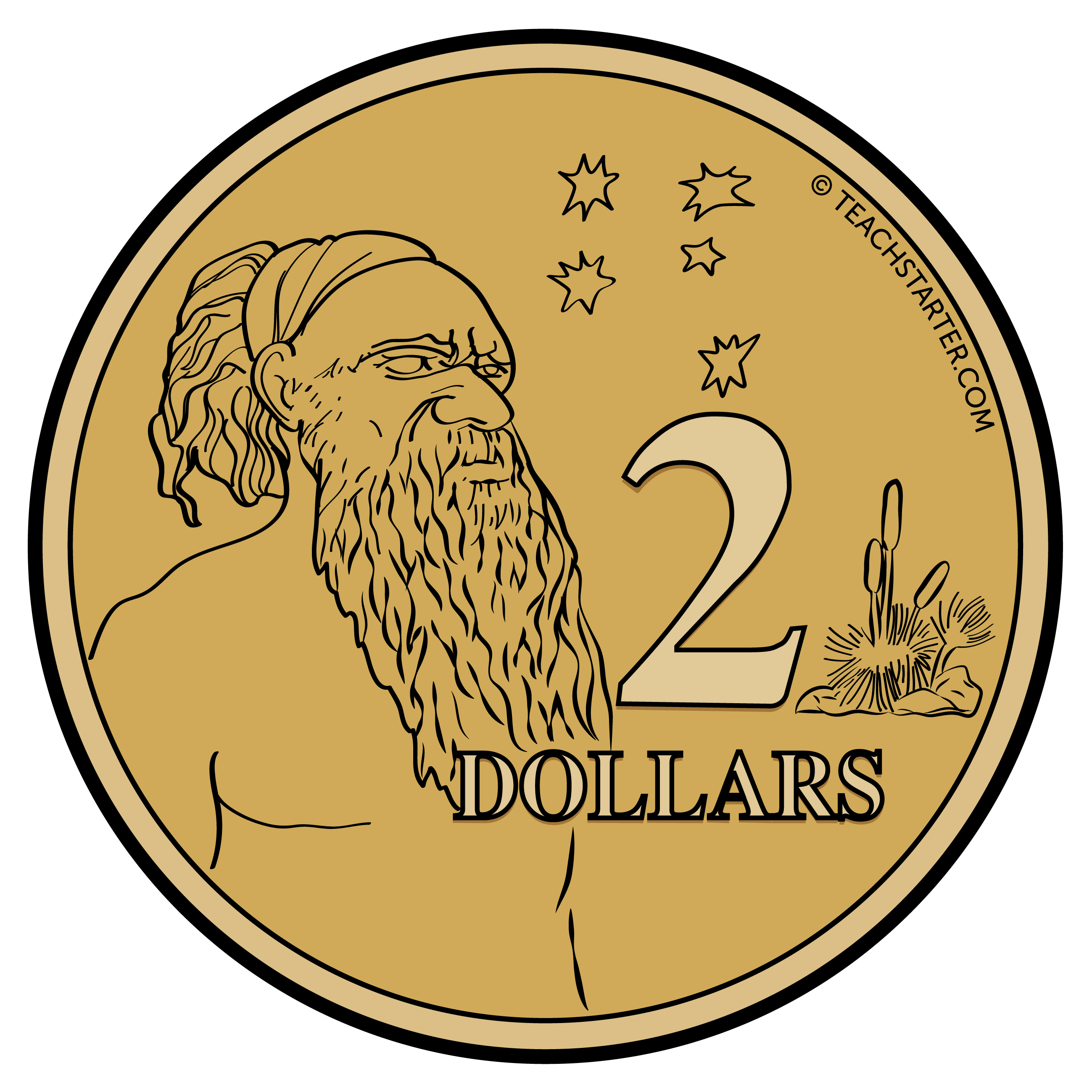 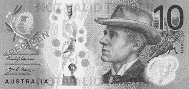 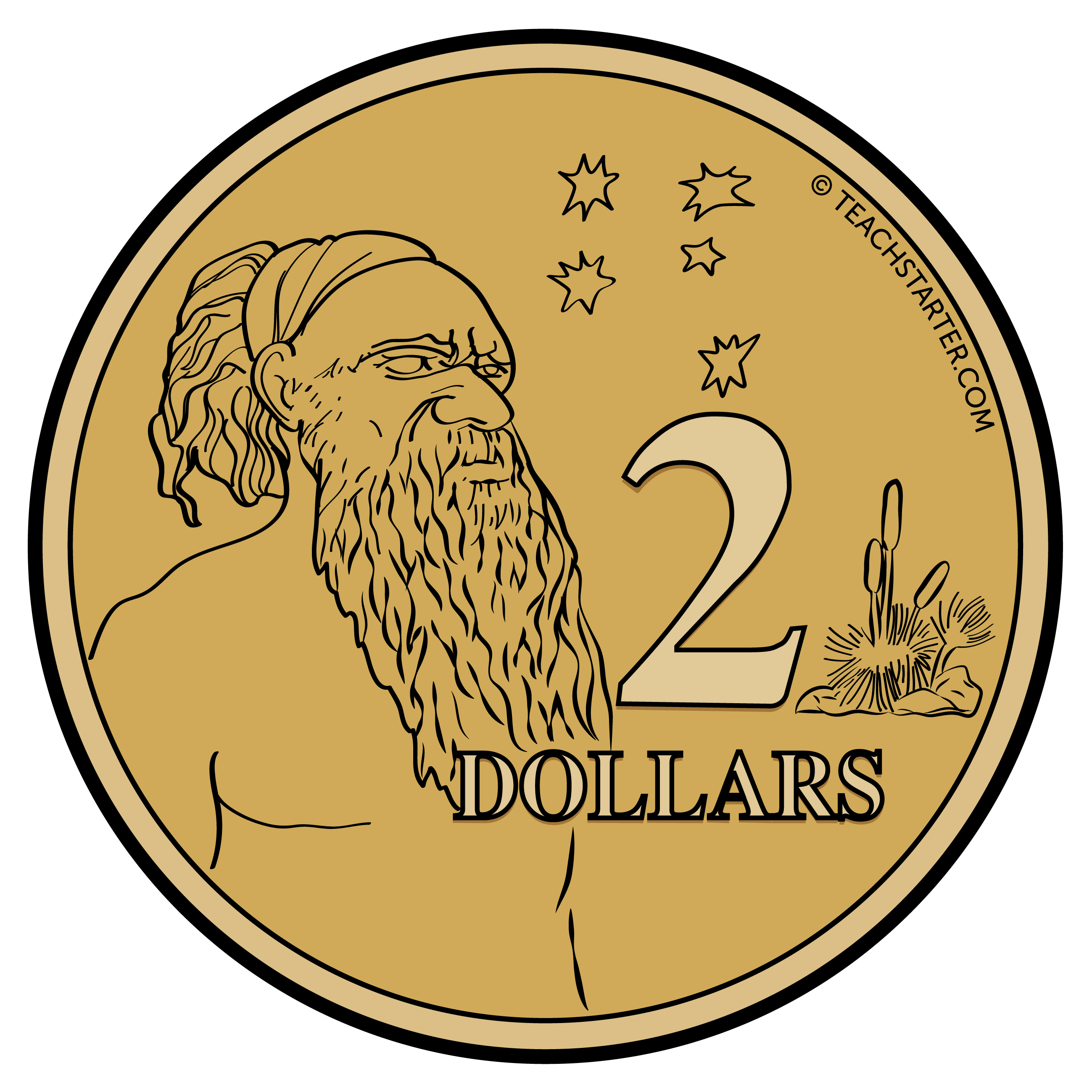 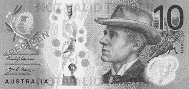 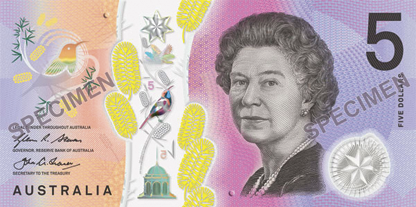 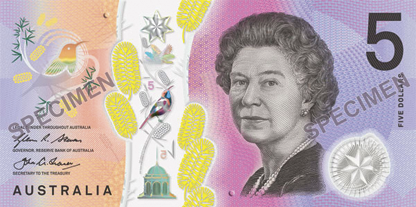 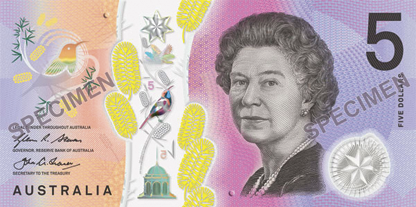 Michael bought three new shirts for $12 each.
Total cost = $36
3 x $2 = $62 x $5 = $102 x $10 = $20$6 + $10 + $20 = $36
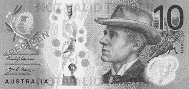 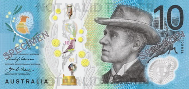 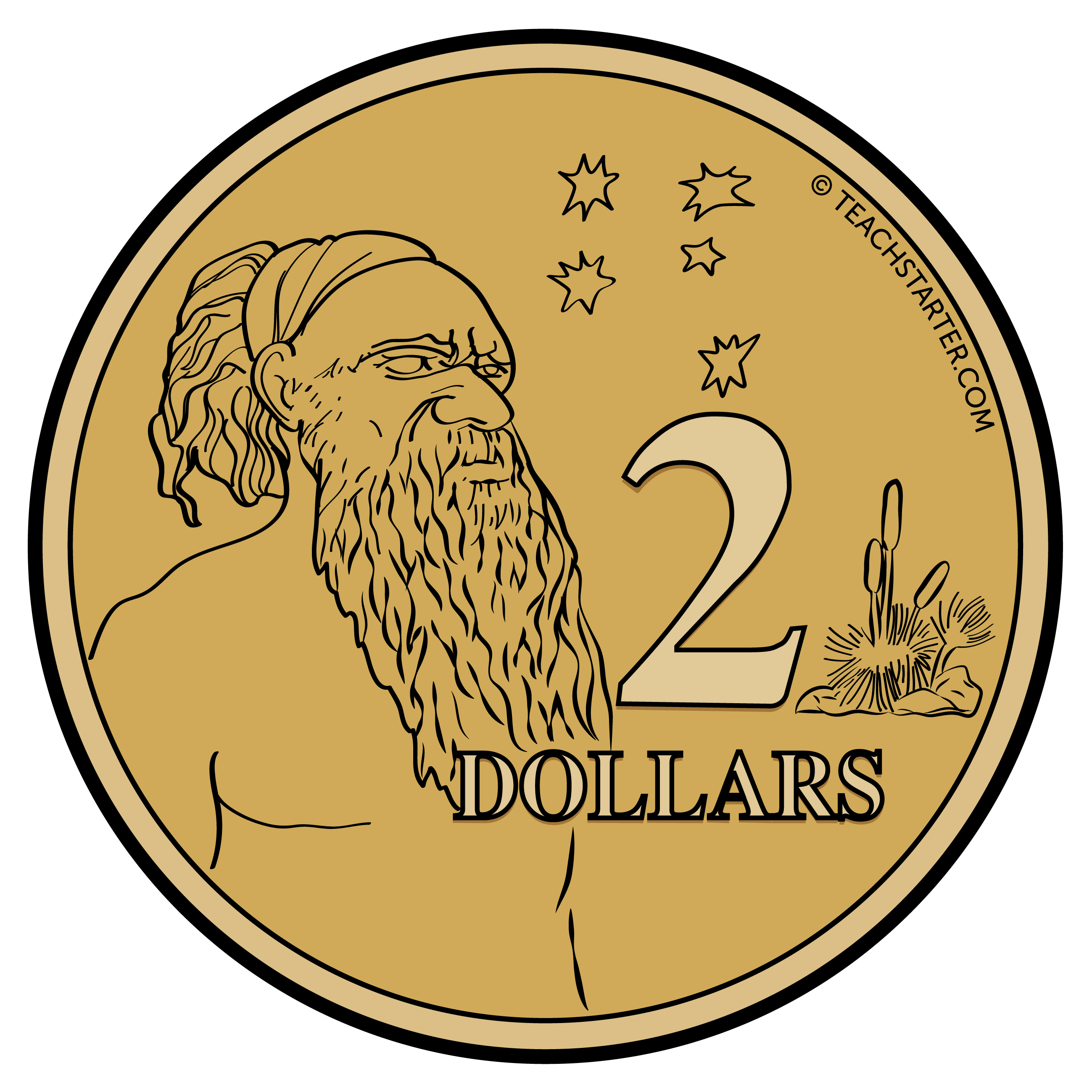 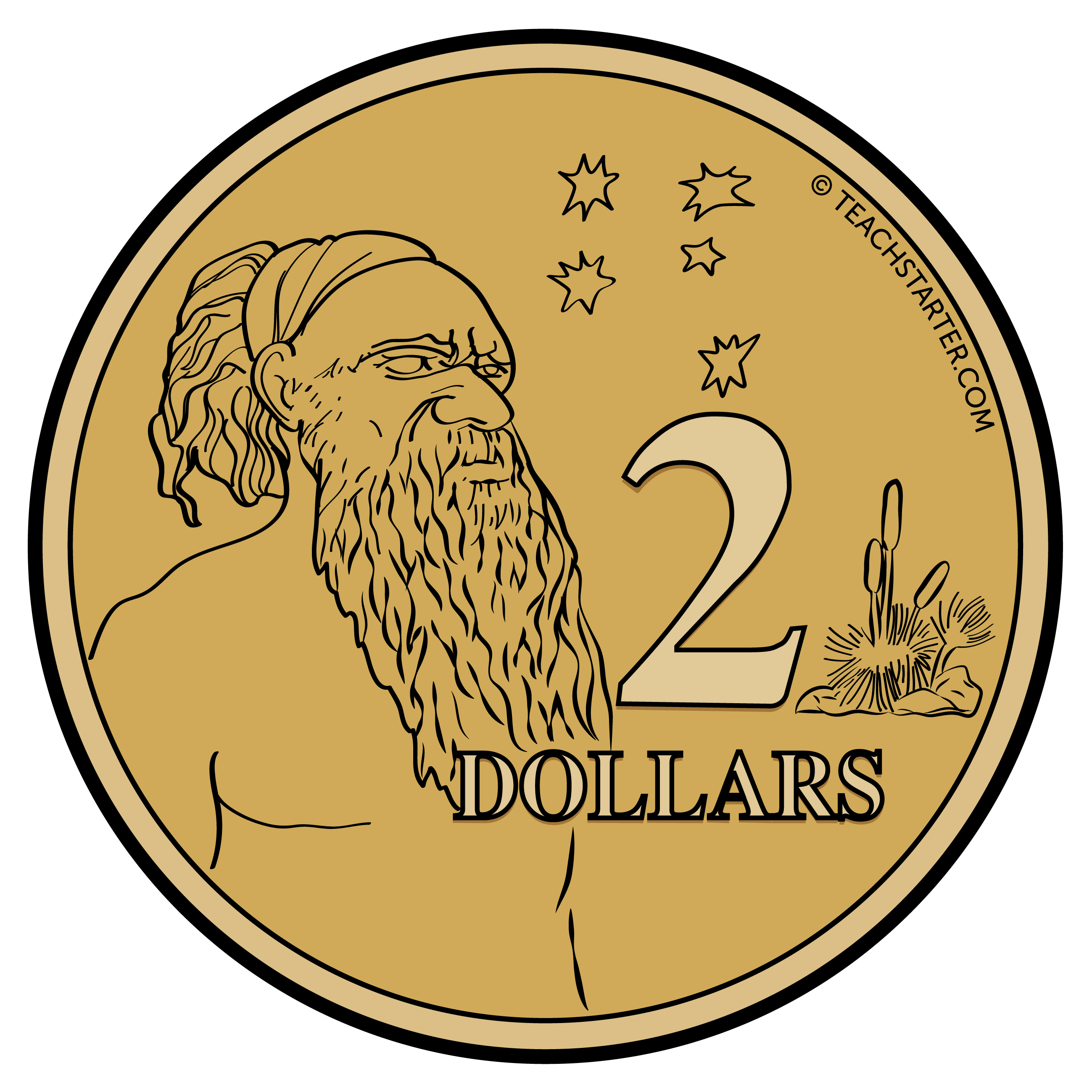 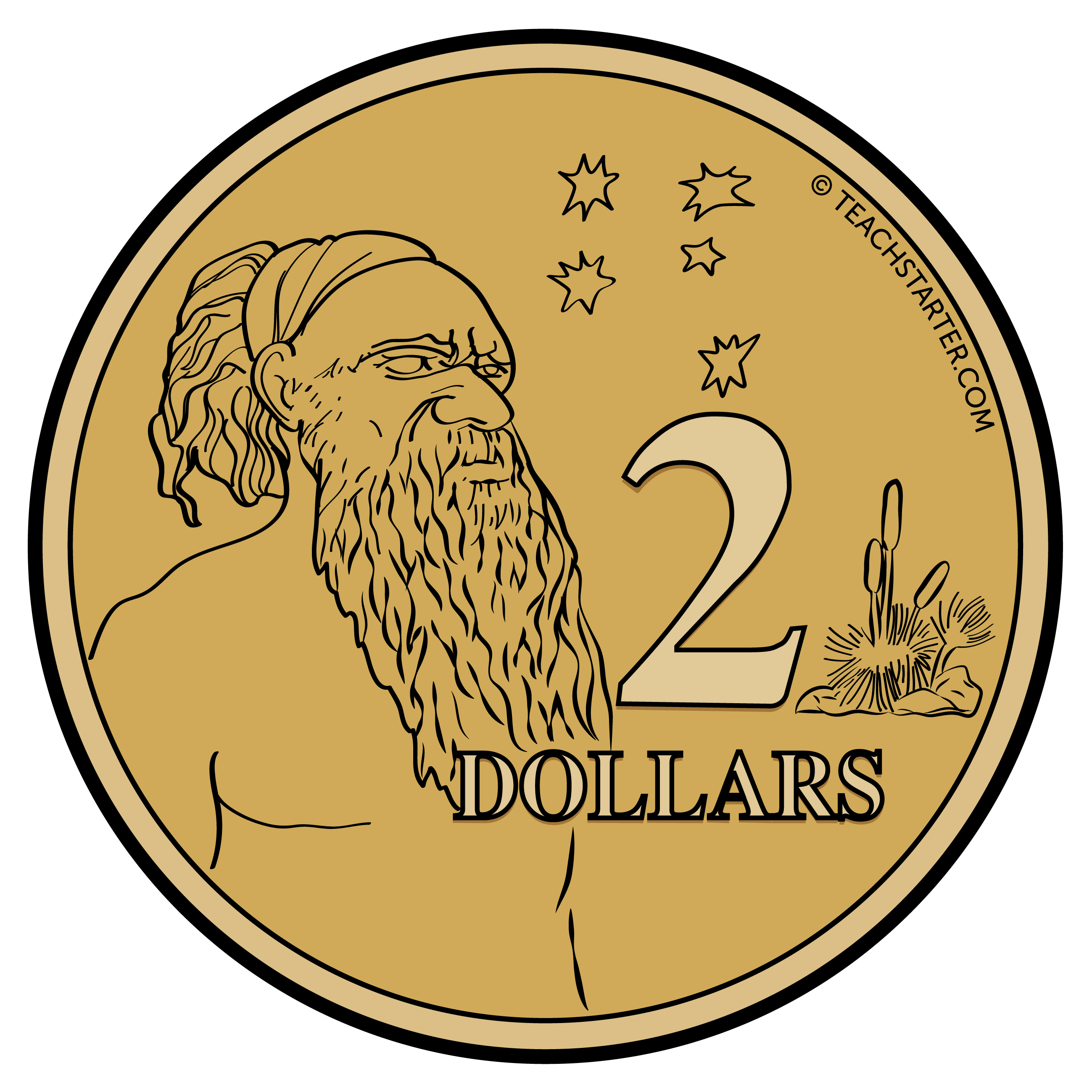 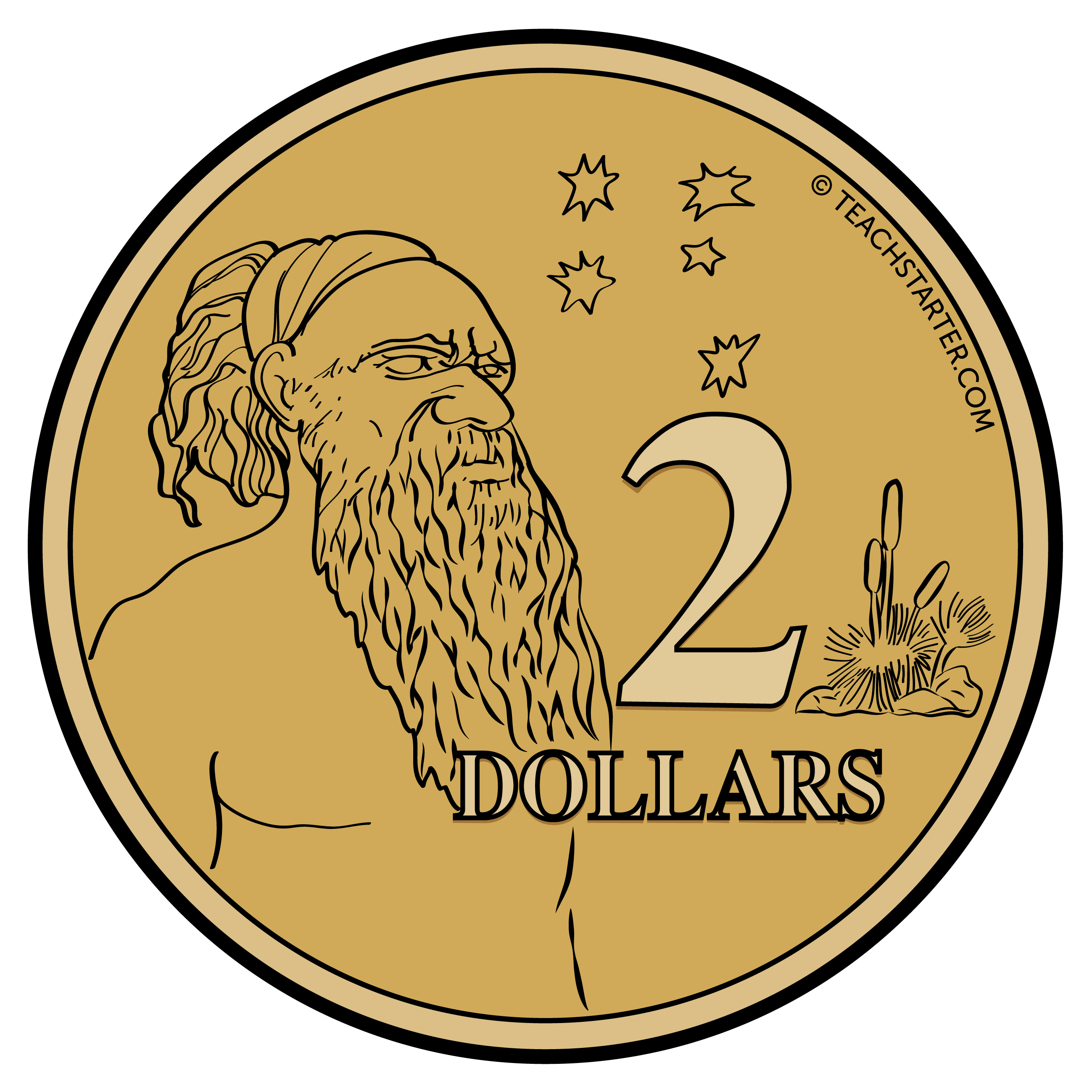 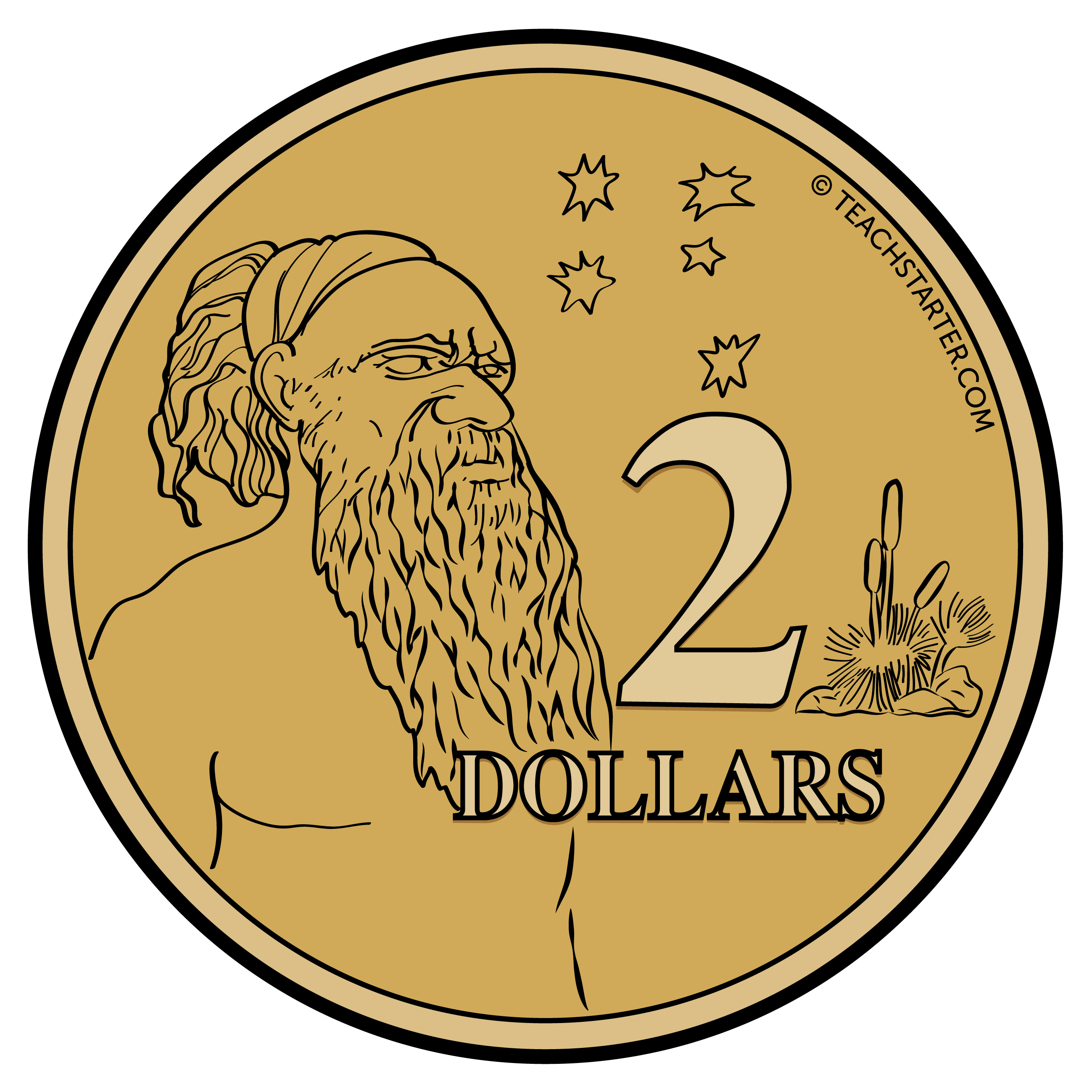 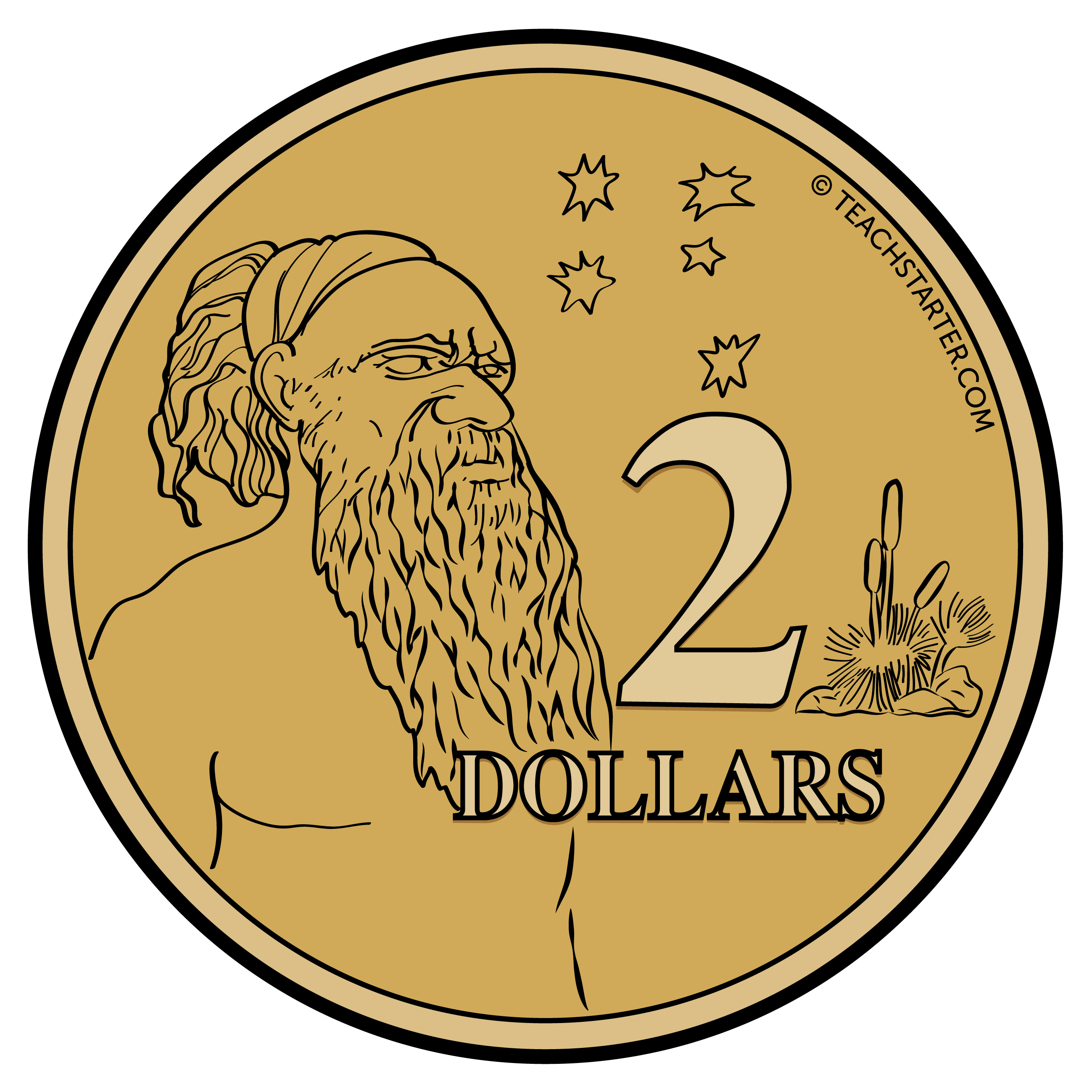 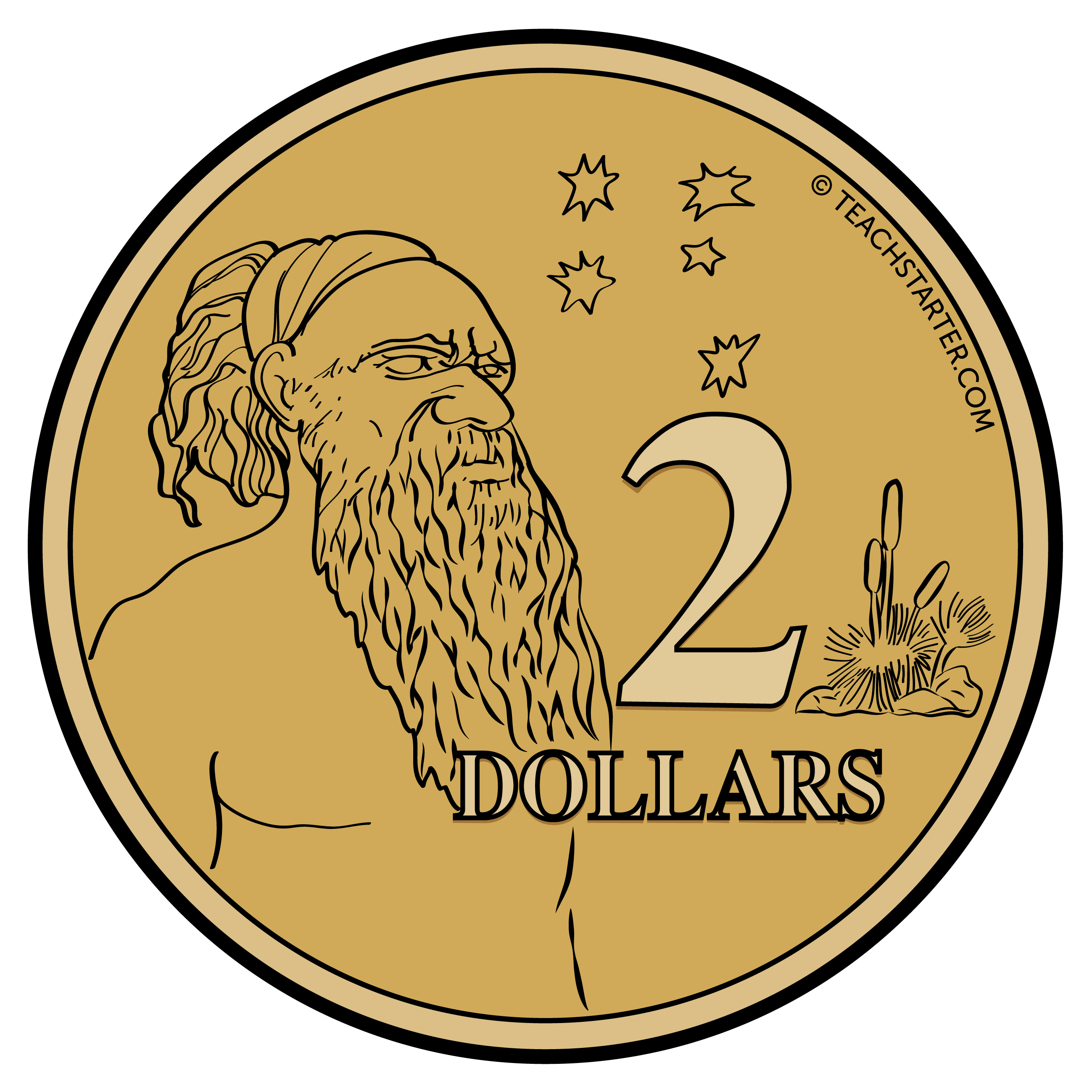 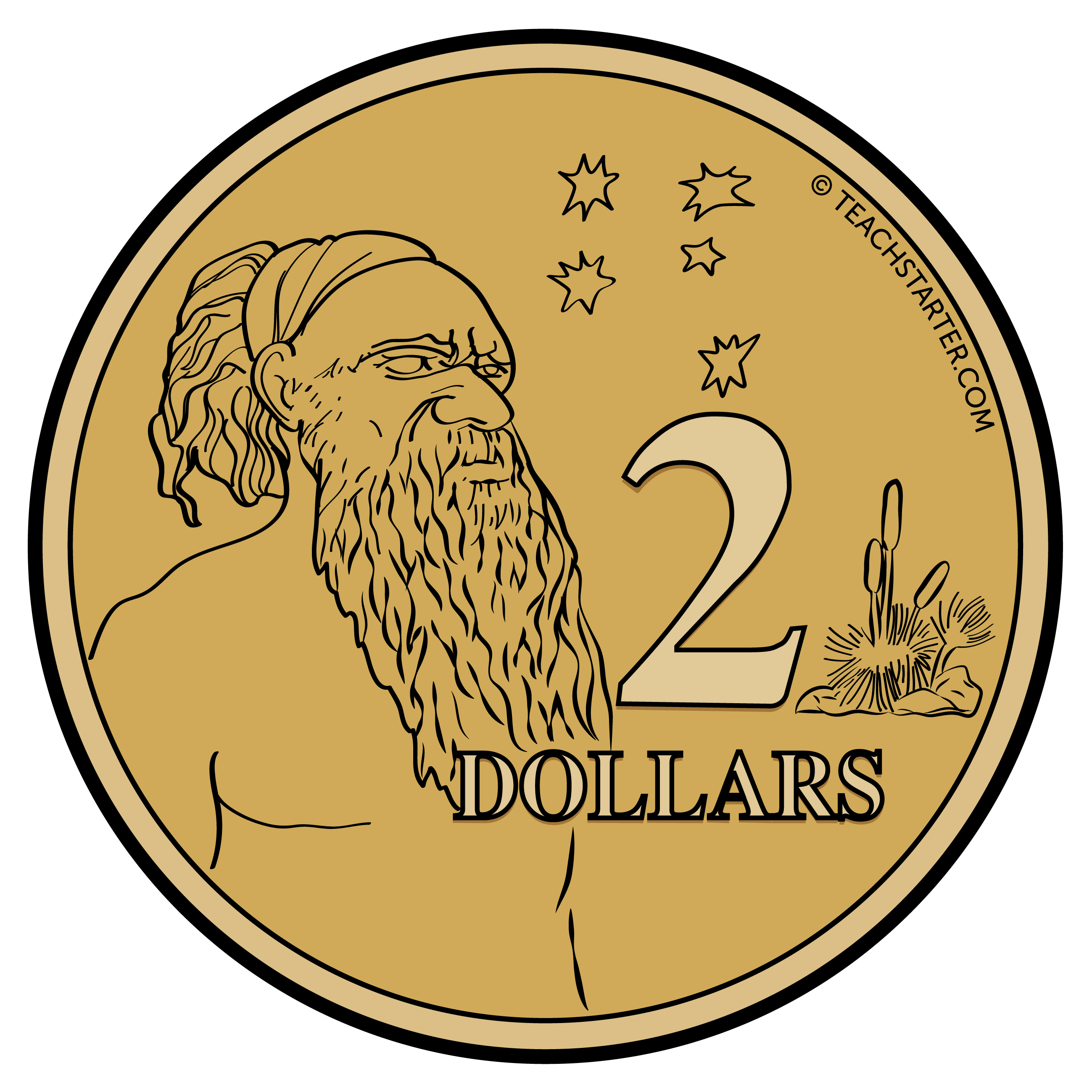 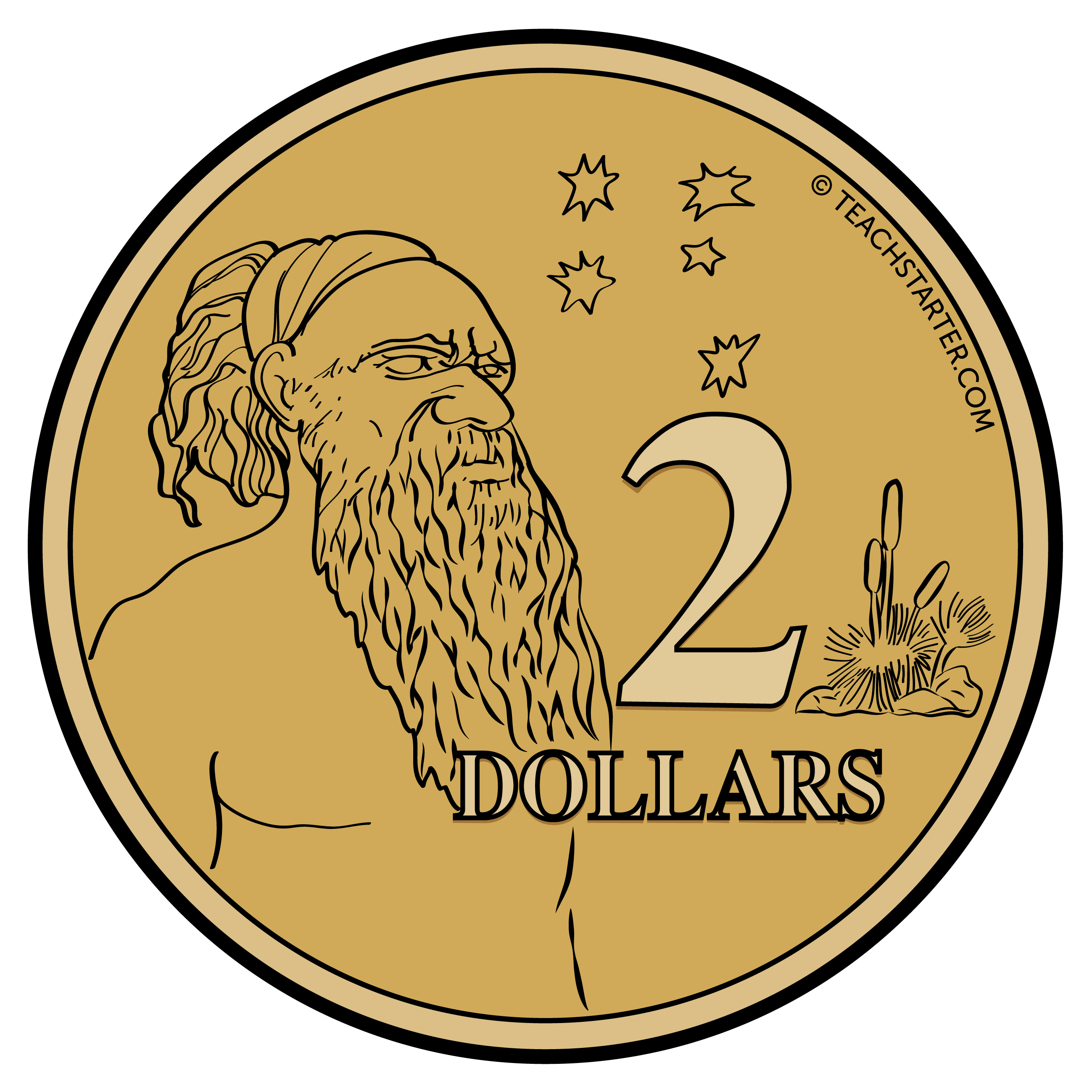 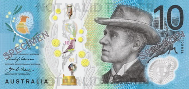 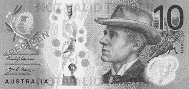 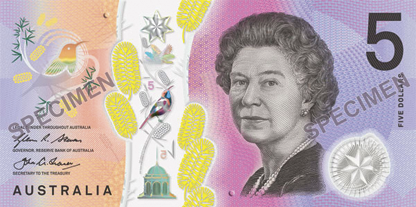 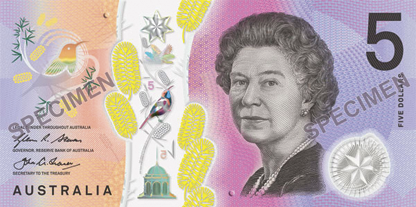 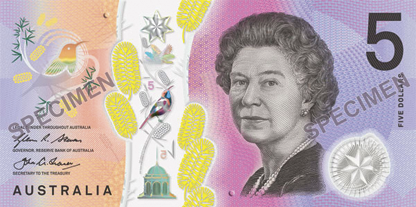 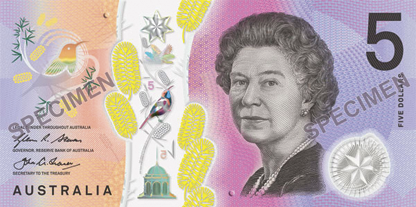 16
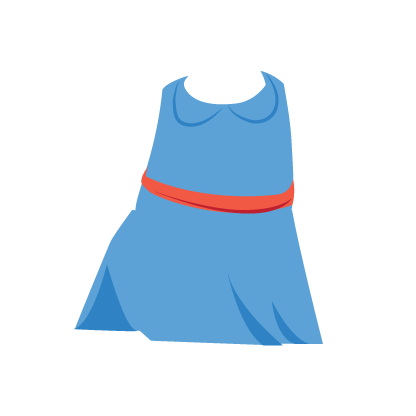 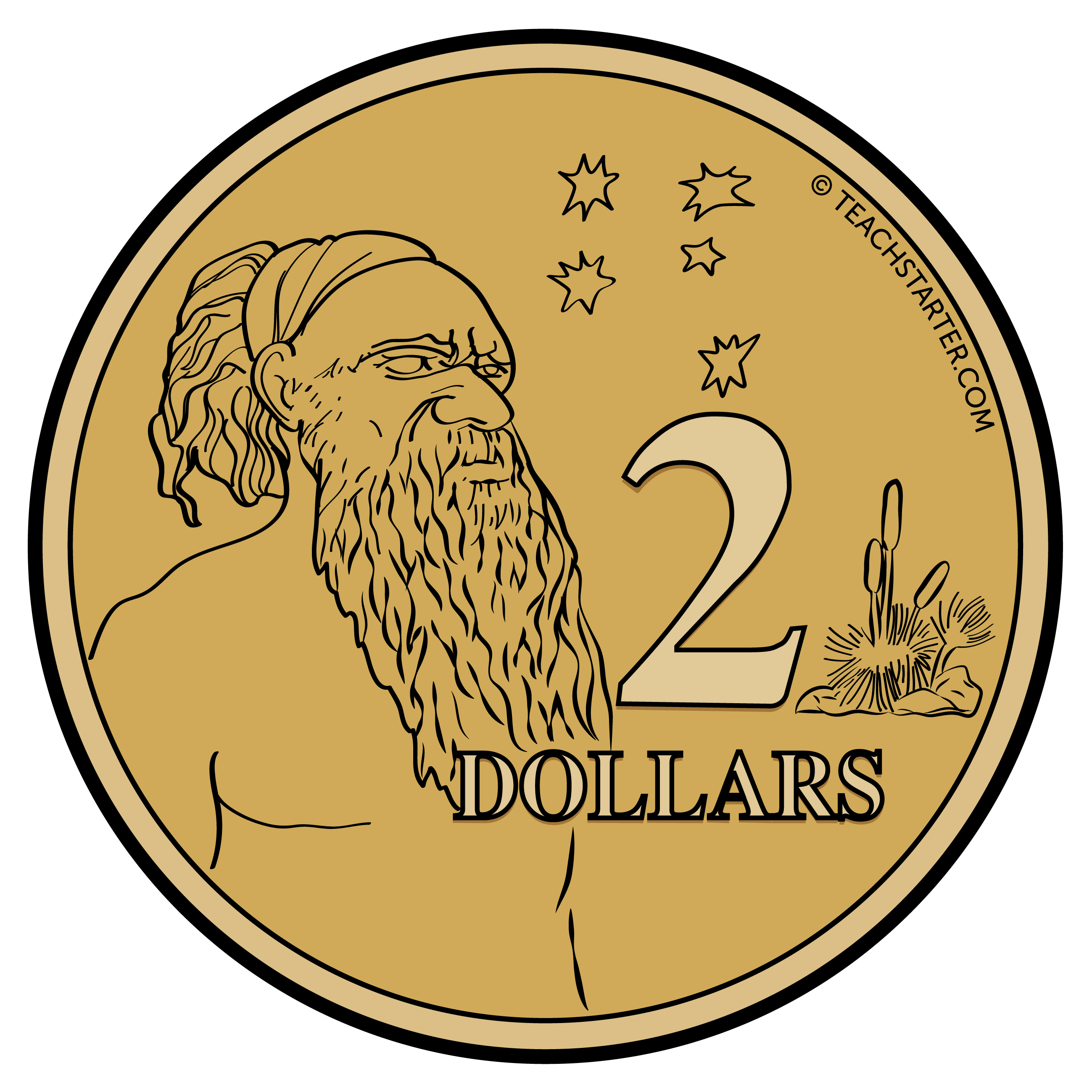 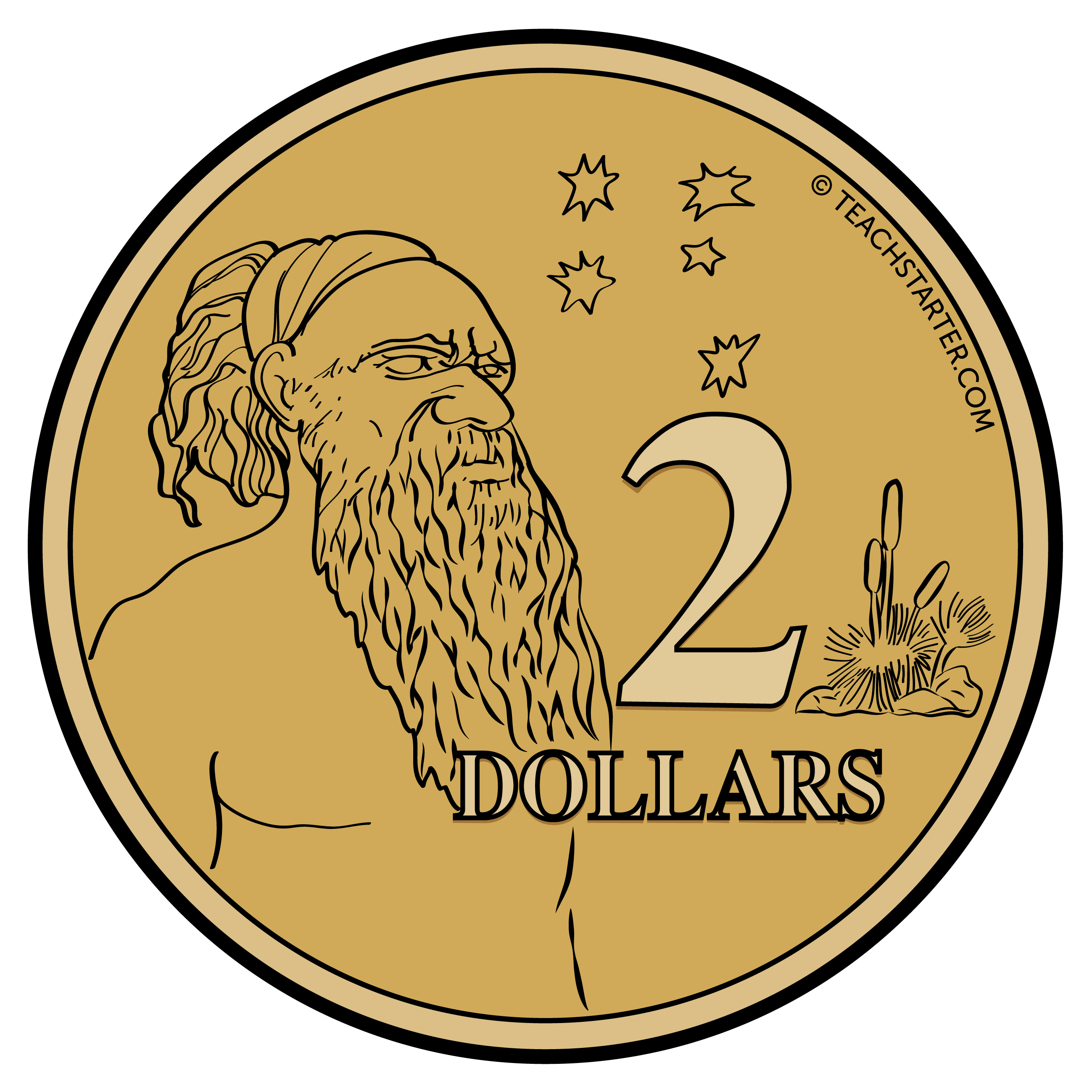 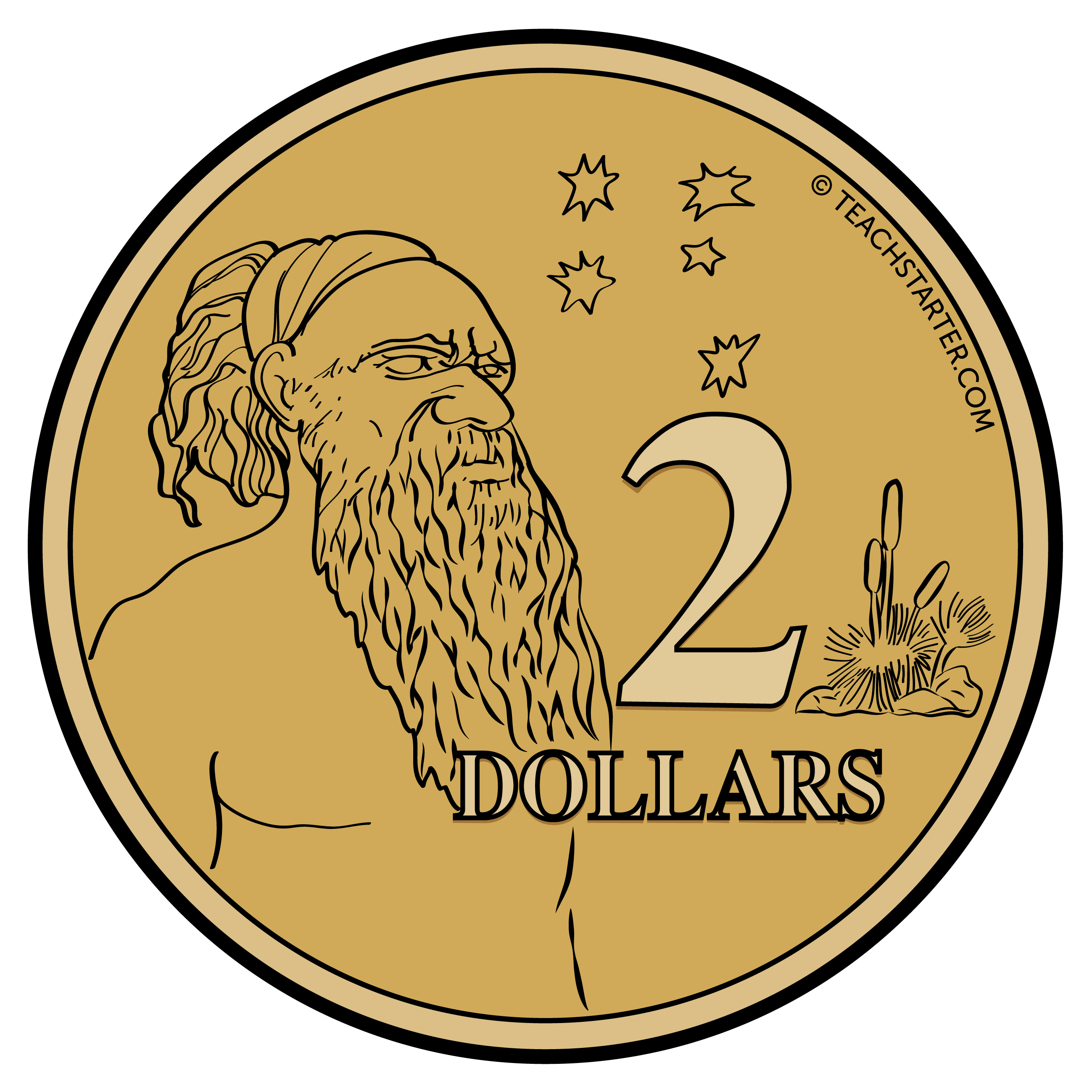 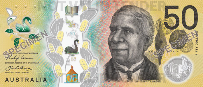 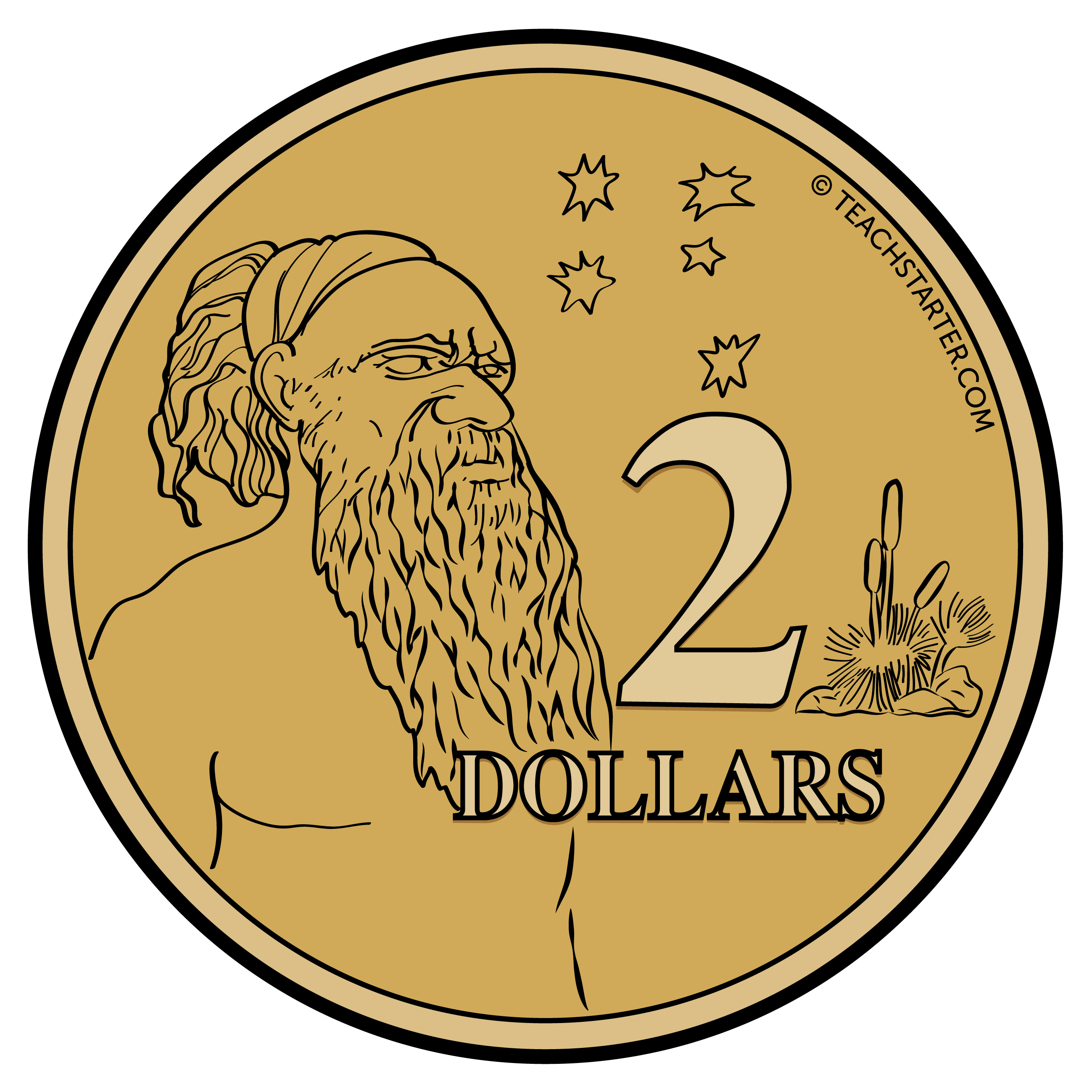 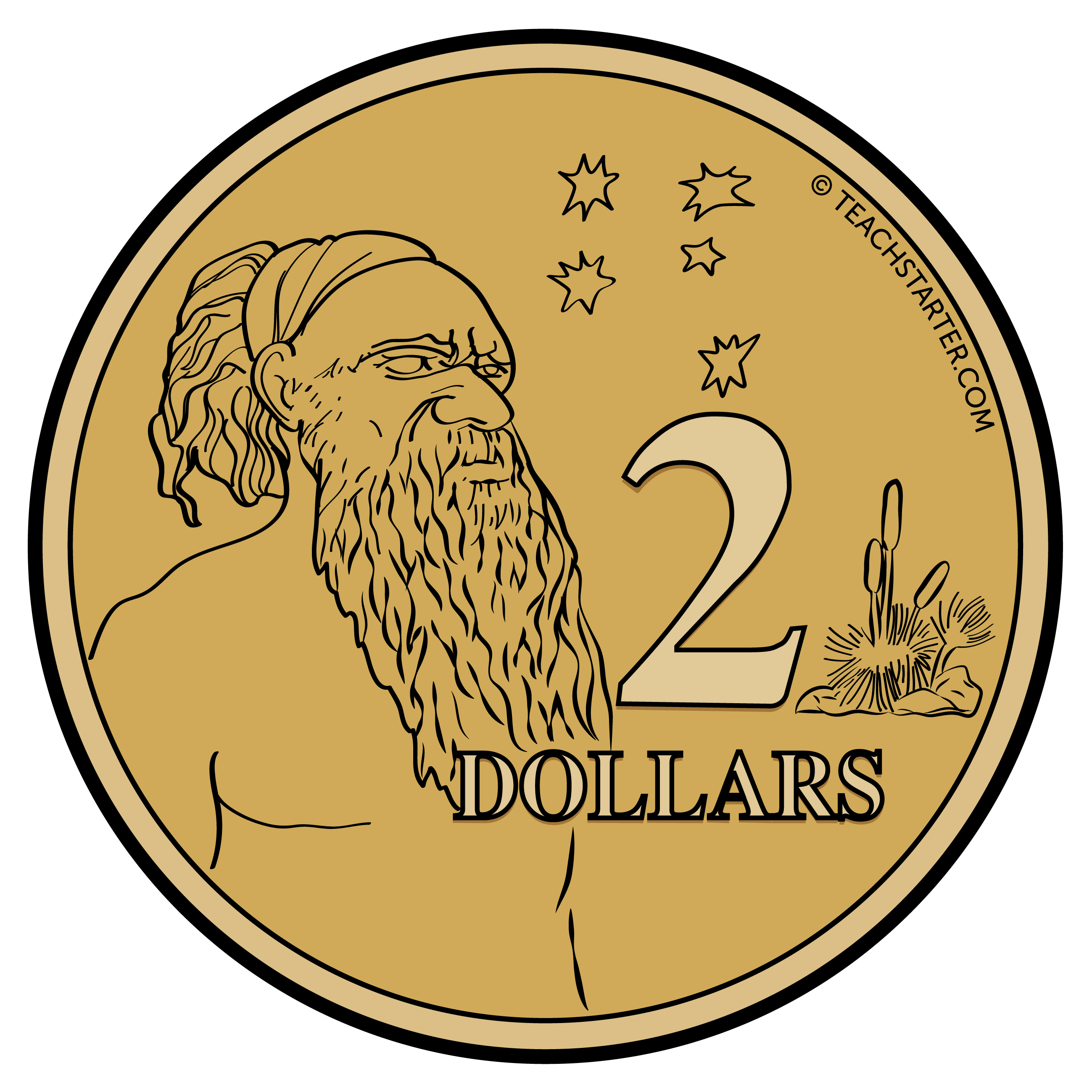 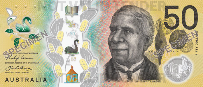 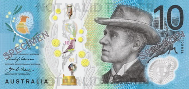 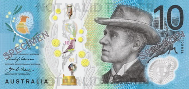 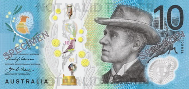 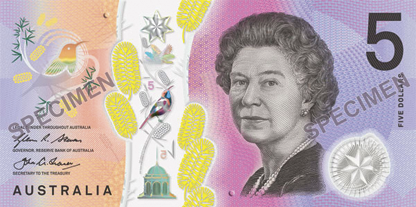 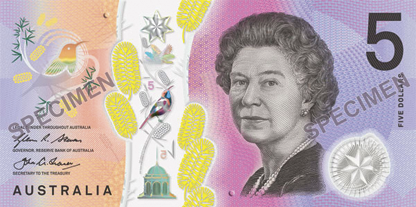 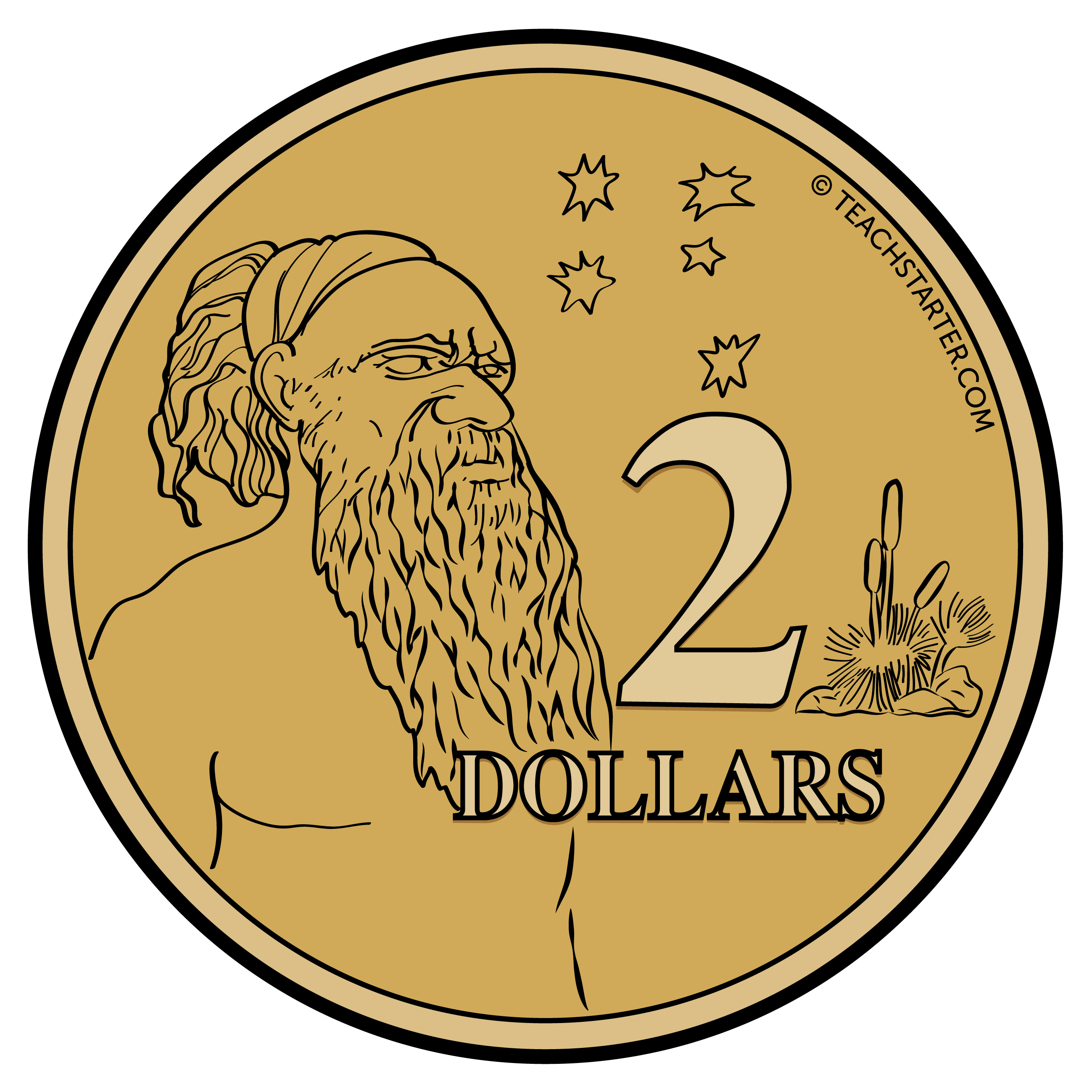 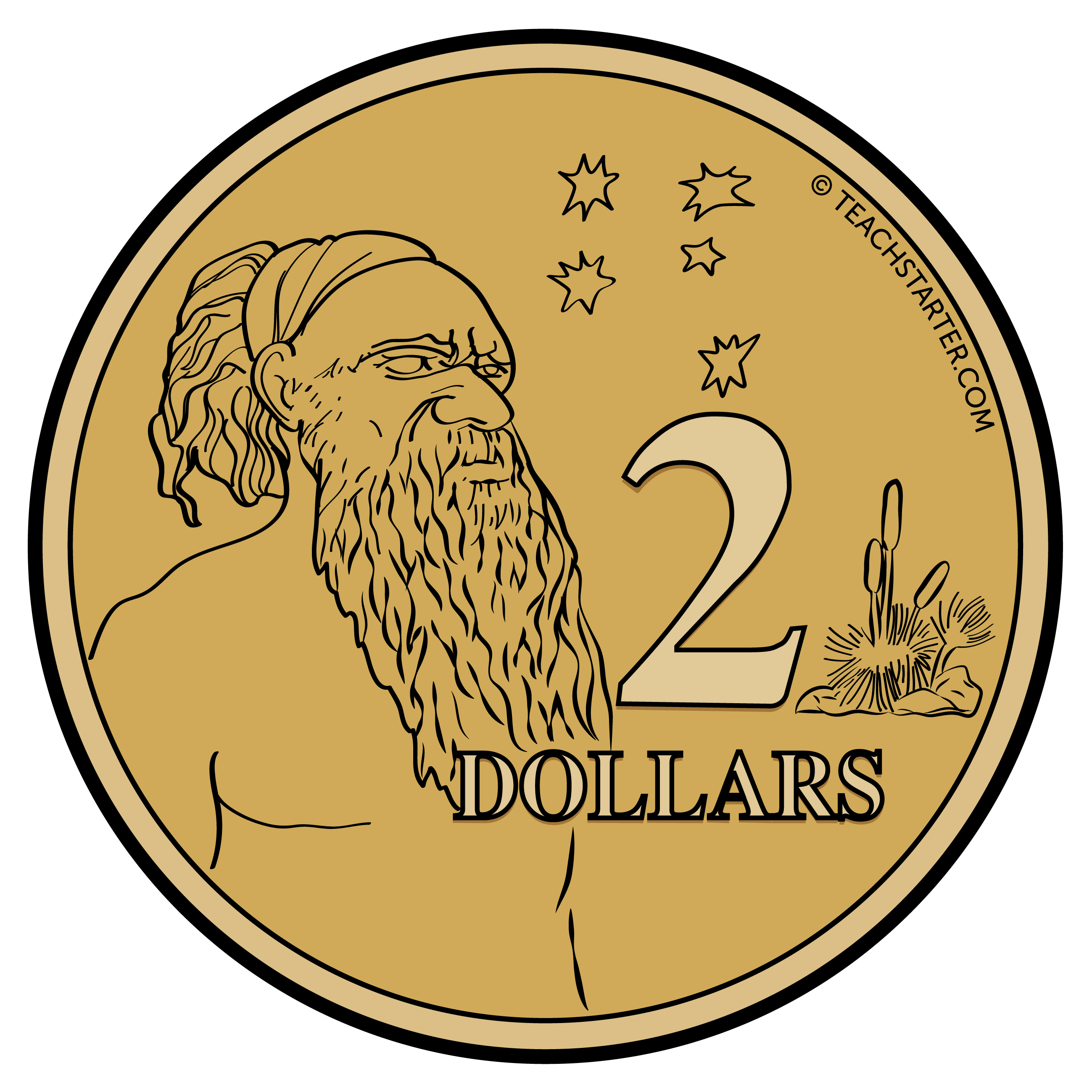 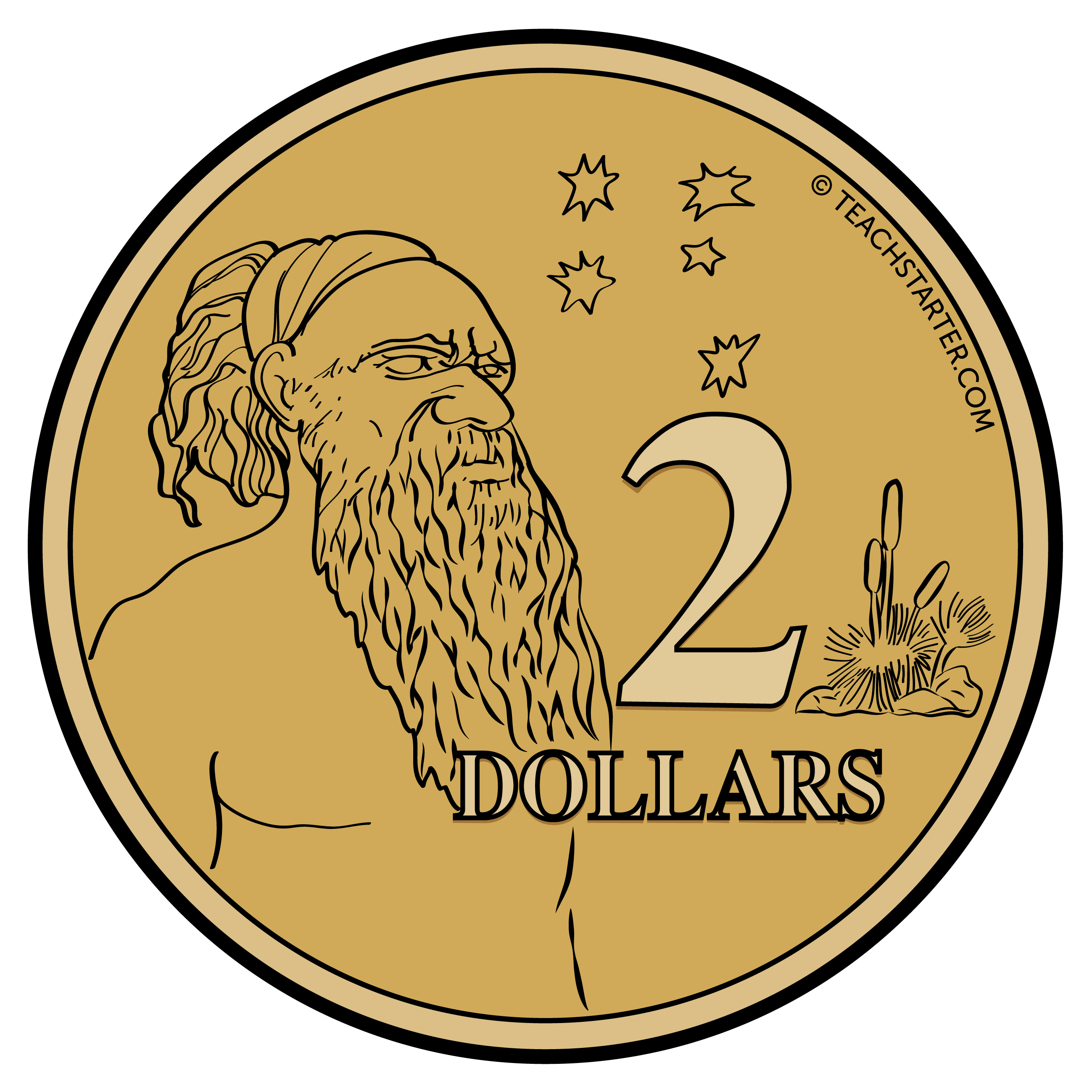 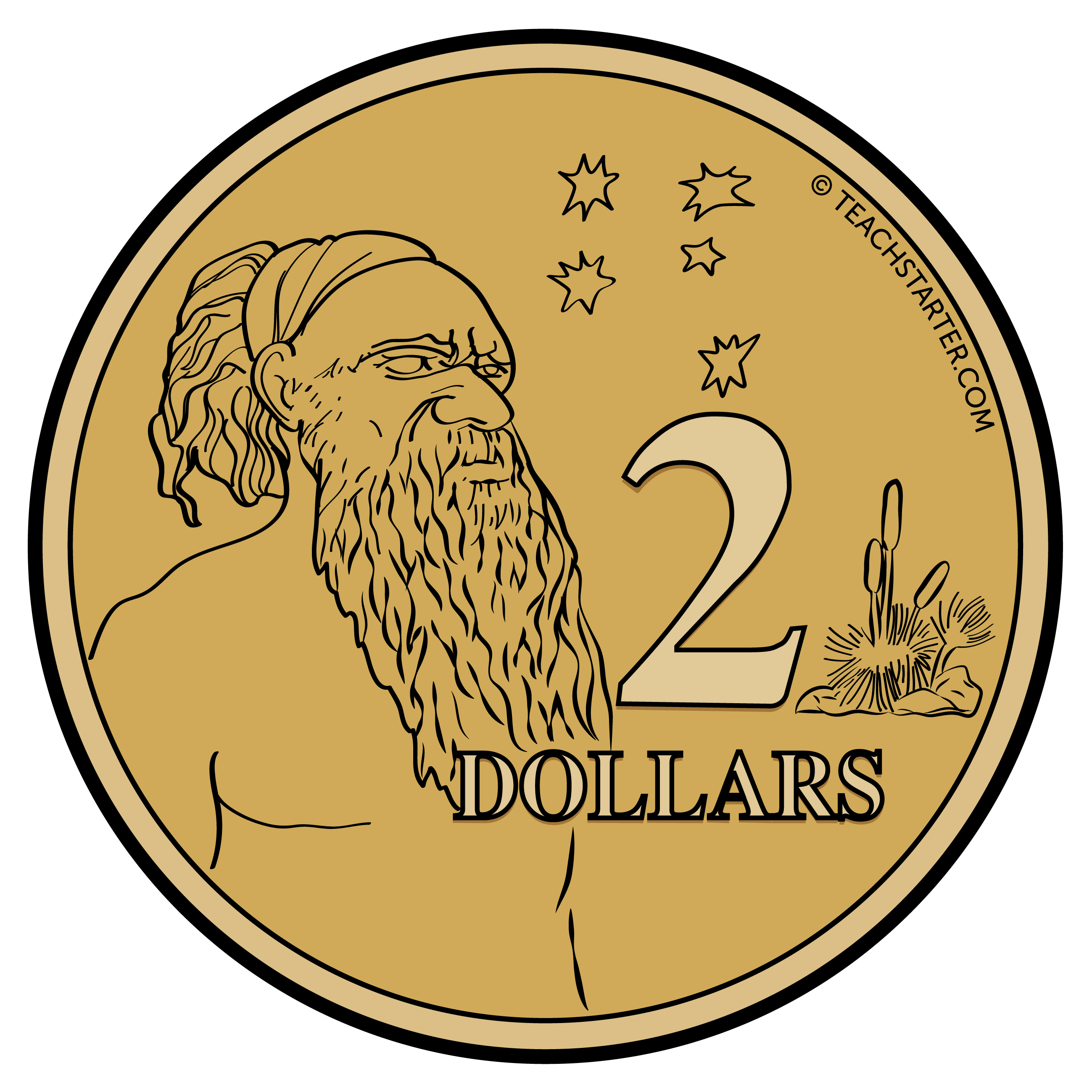 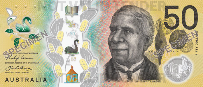 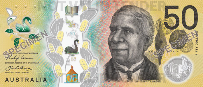 Penny bought three new dresses for $23 each.
What combination of money did Penny use to pay for her items?
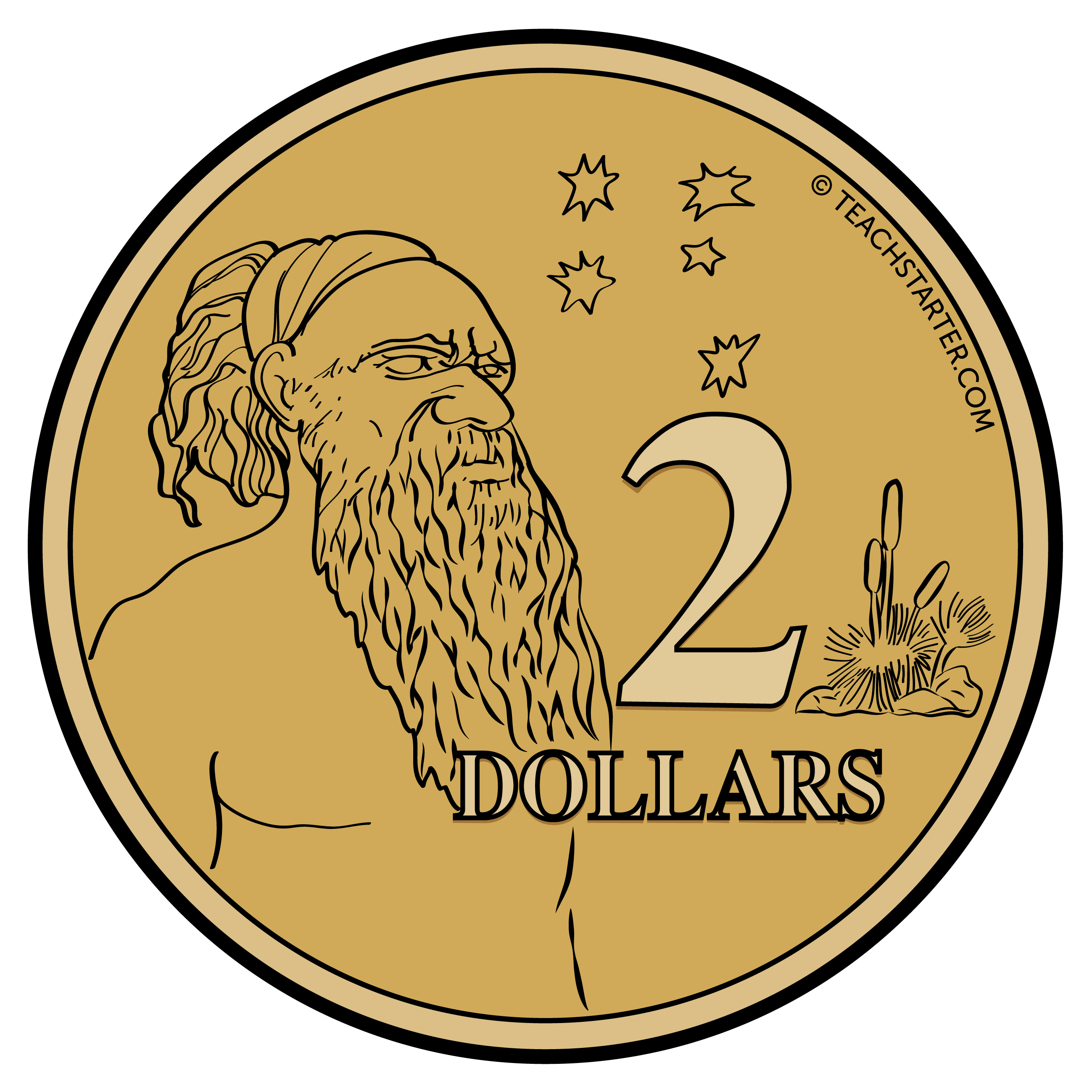 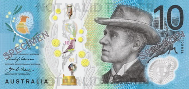 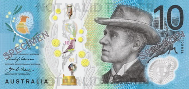 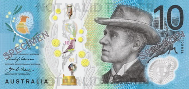 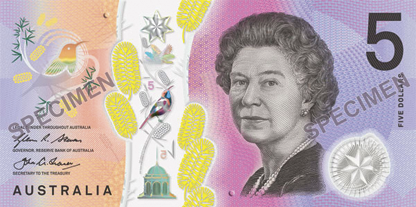 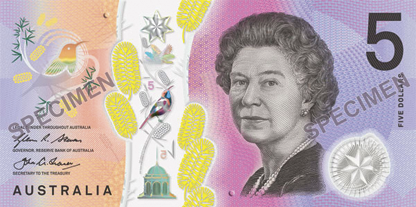 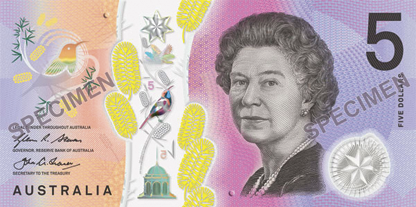 16
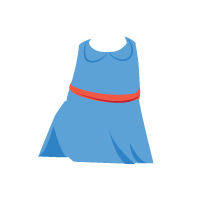 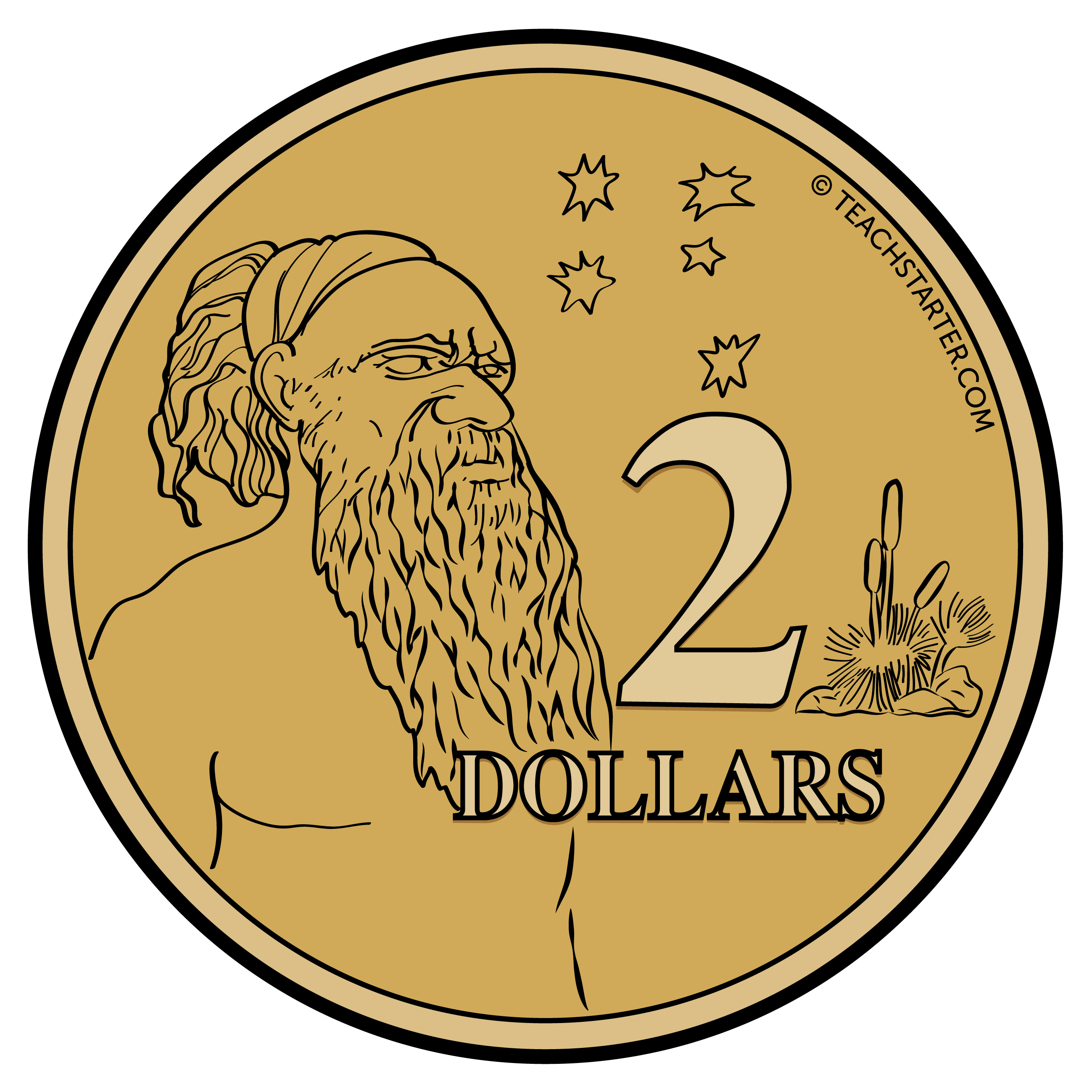 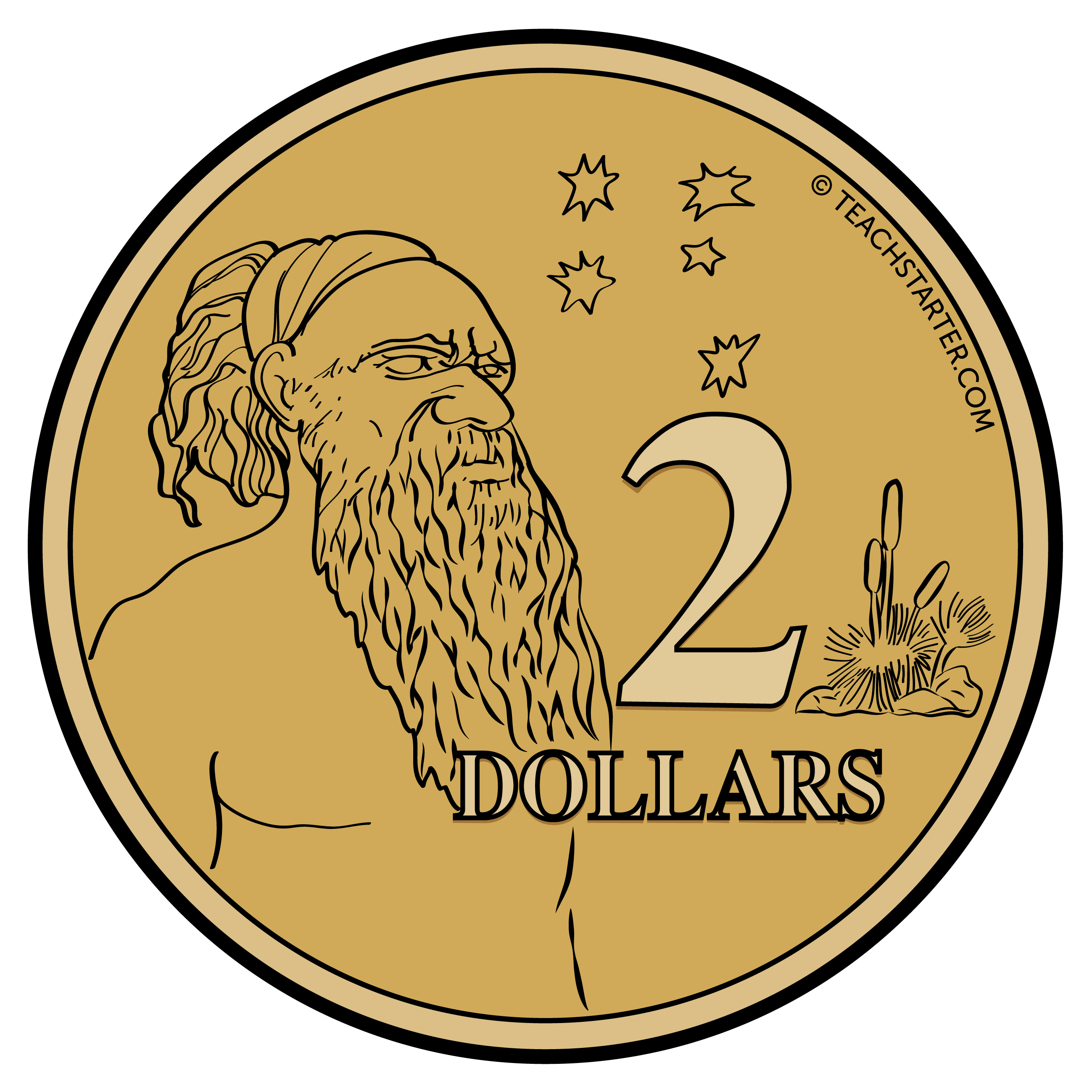 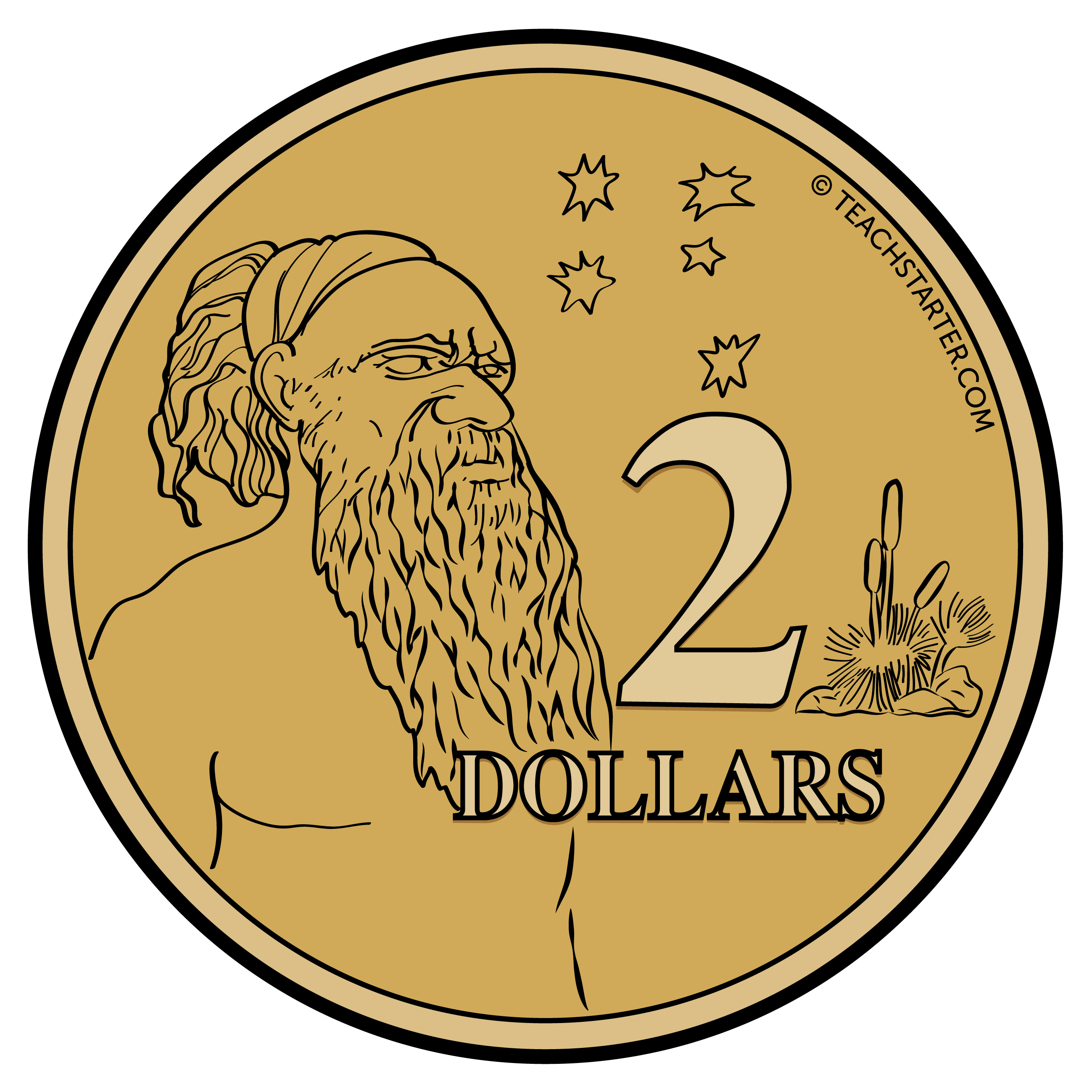 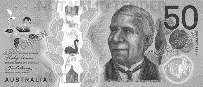 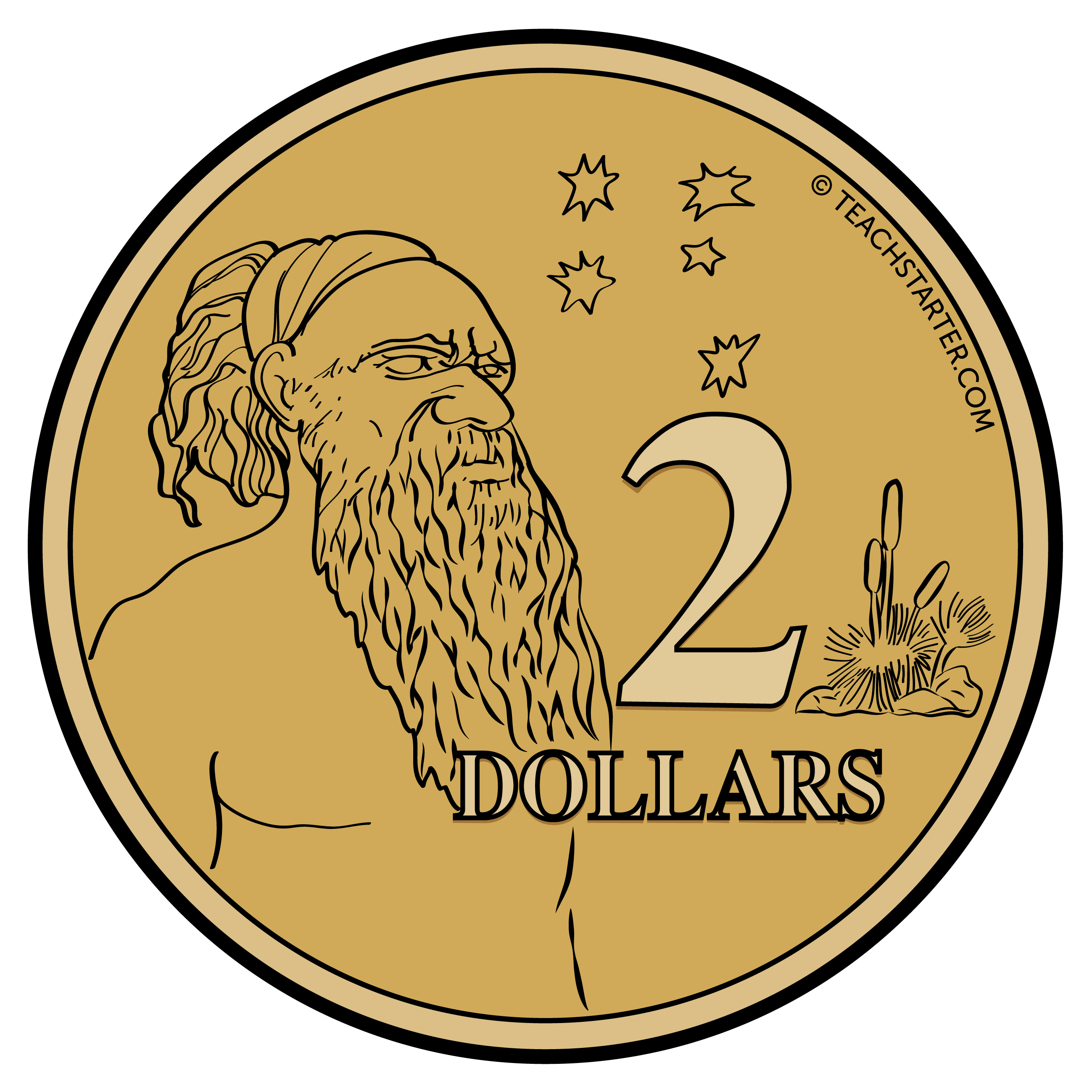 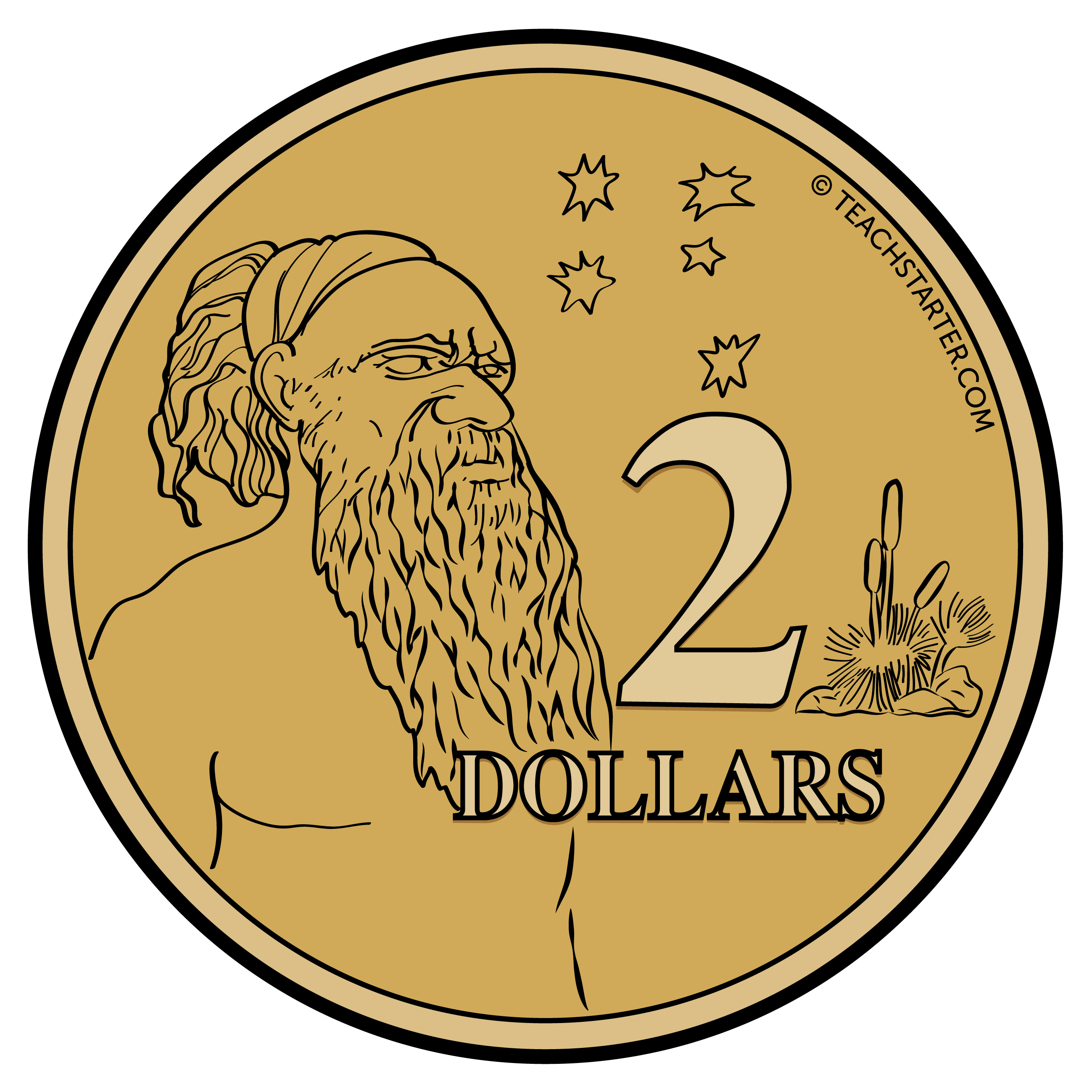 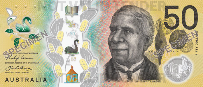 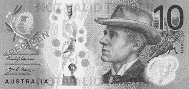 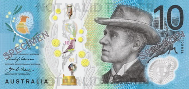 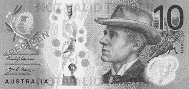 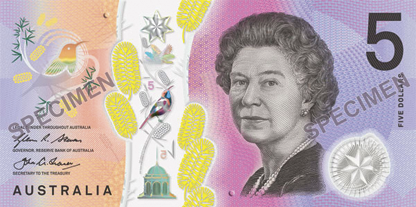 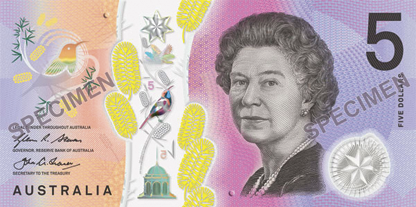 Penny bought three new dresses for $23 each.
Total cost = $69
2 x $2 = $41 x $5 = $51 x $10 = $101 x $50 = $50$4 + $5 + $10 + $50 = $69.
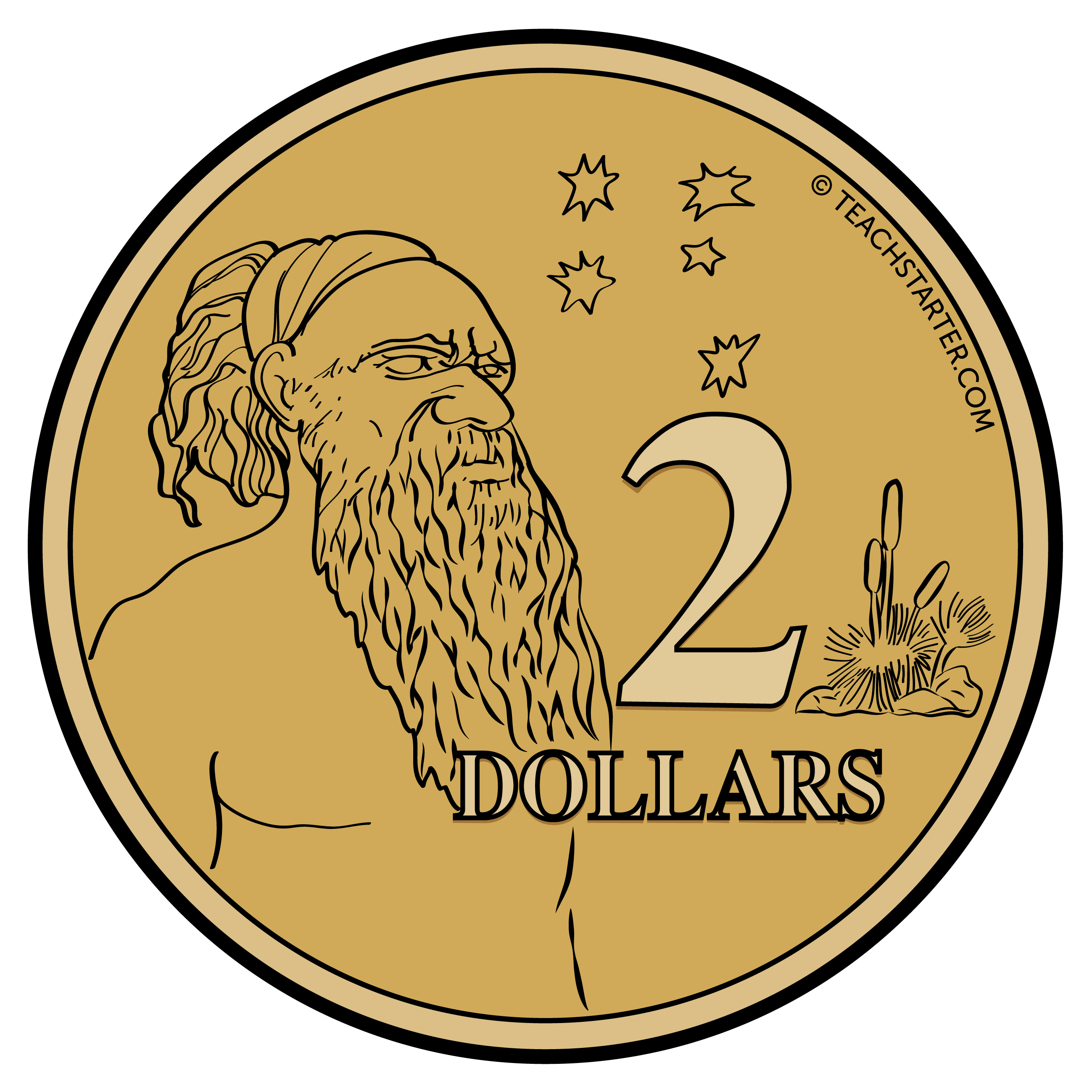 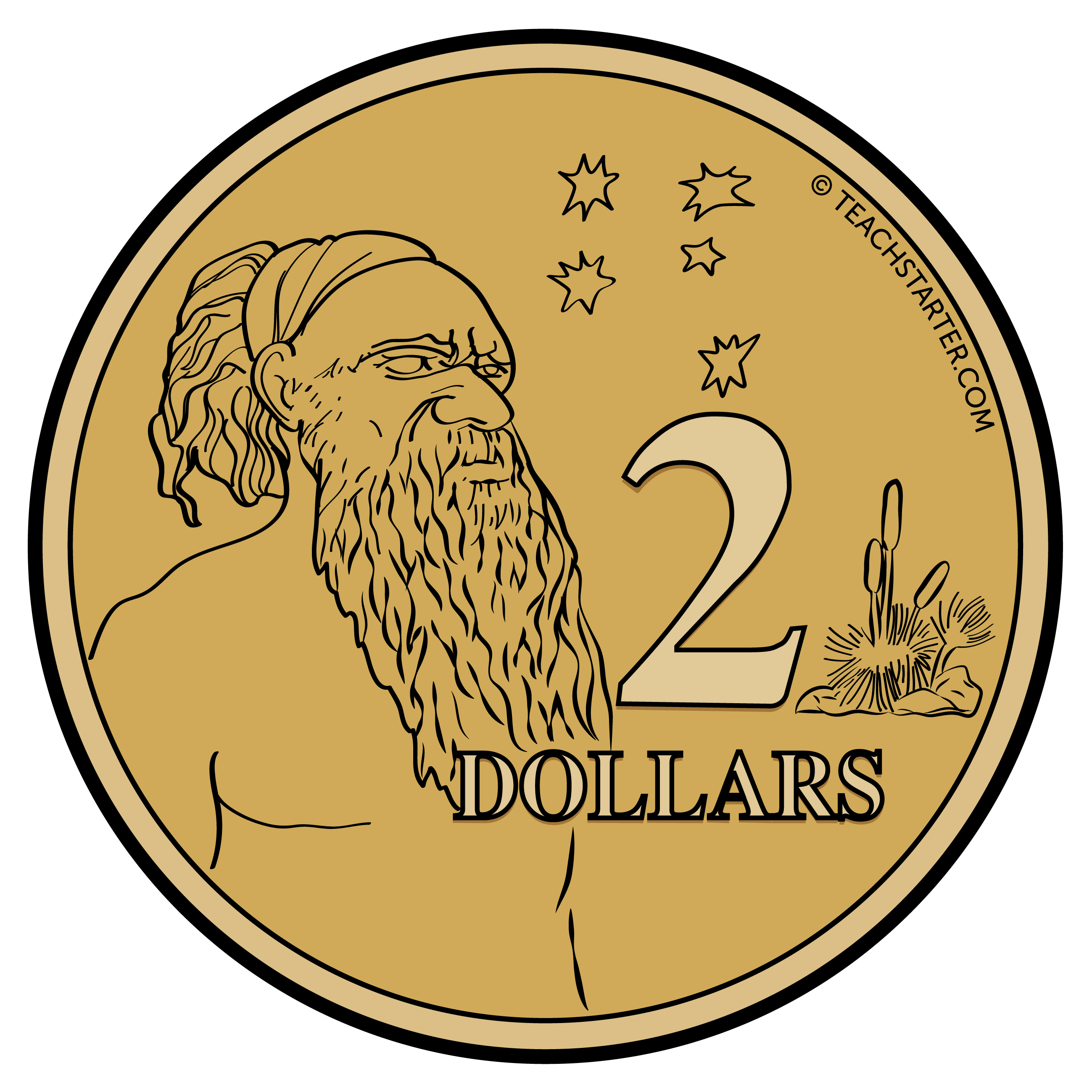 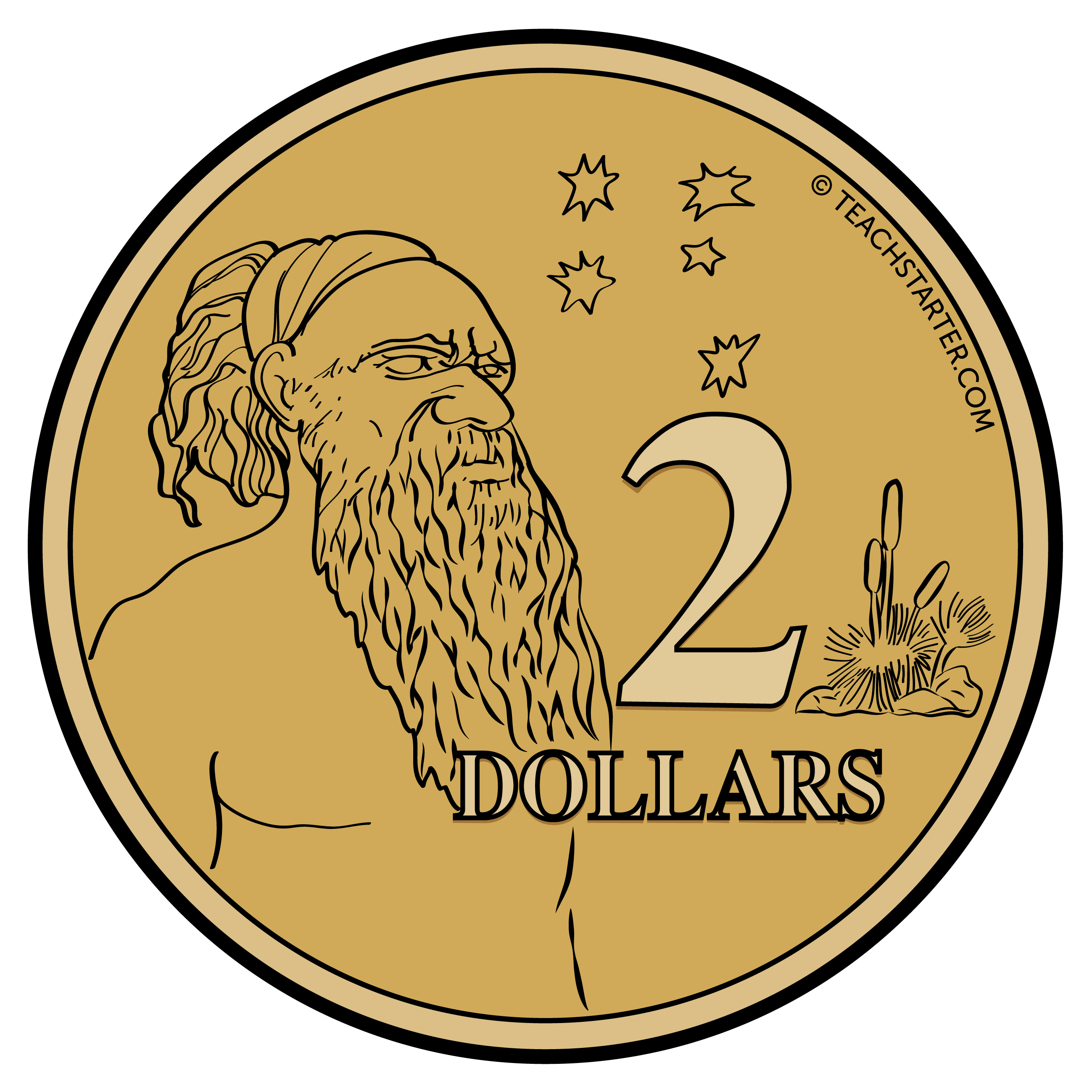 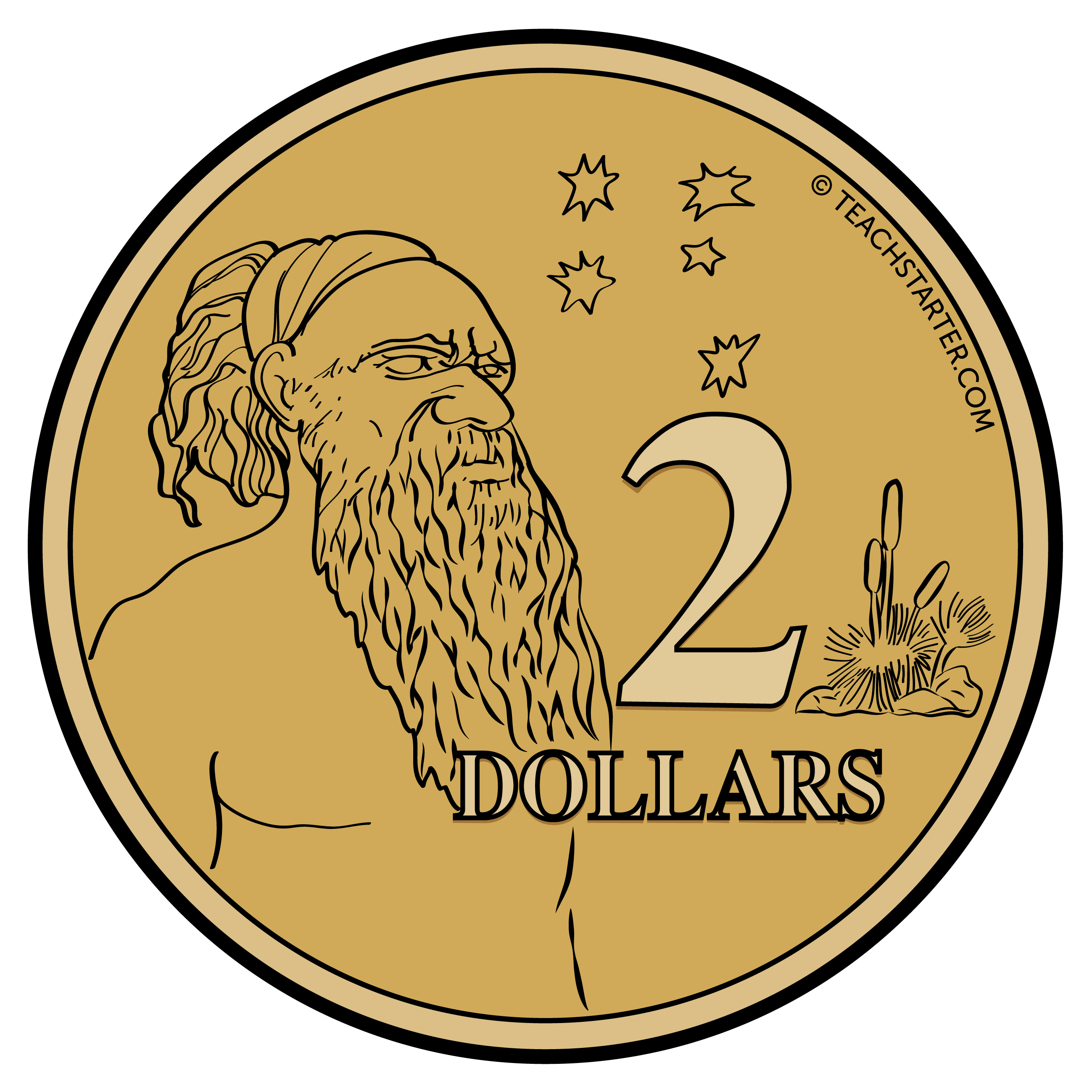 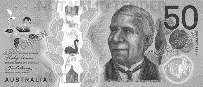 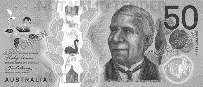 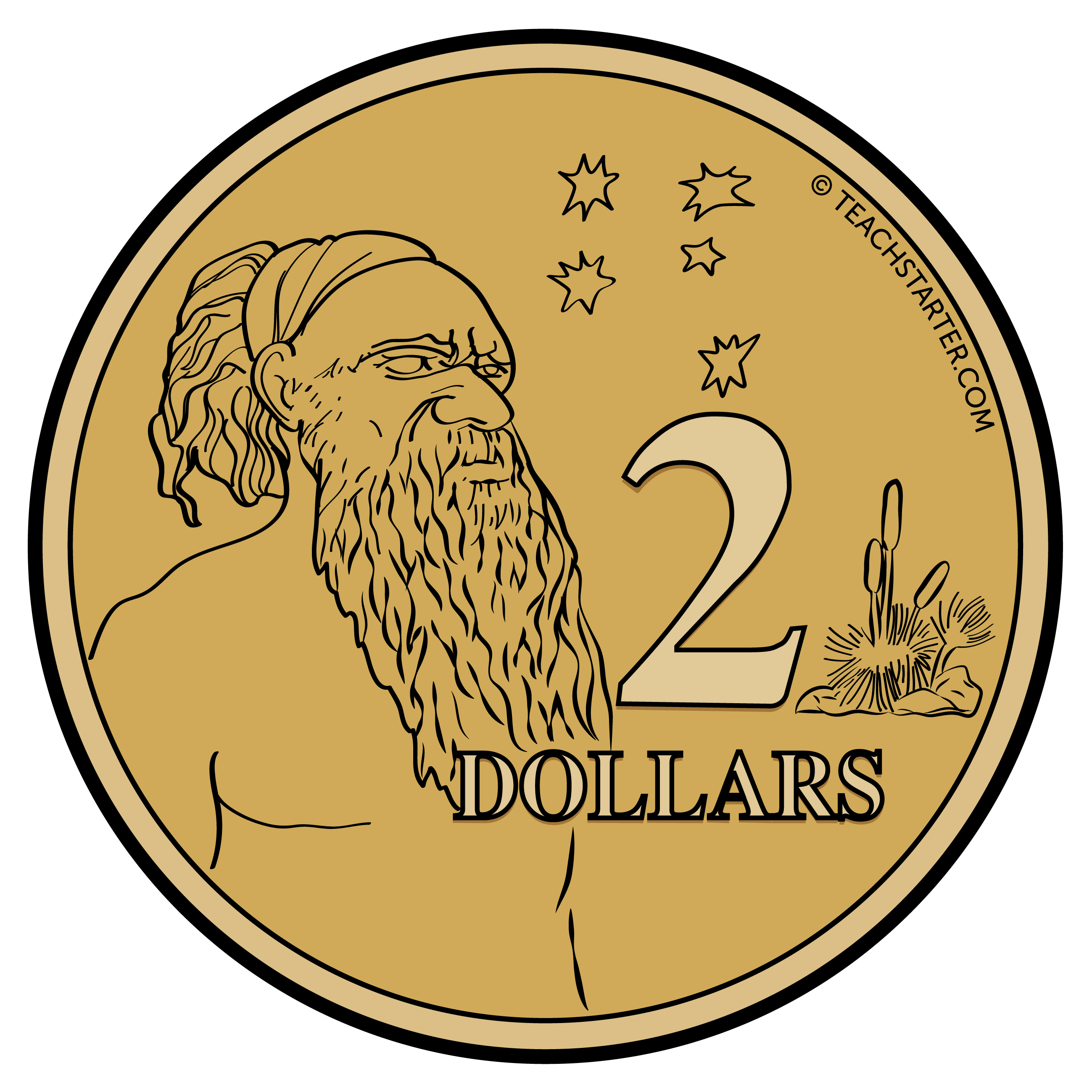 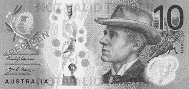 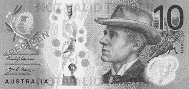 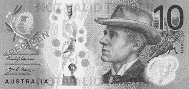 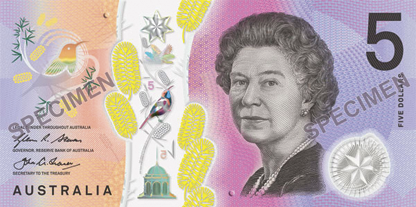 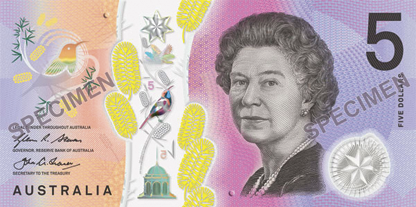 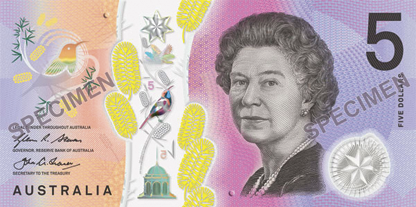 17
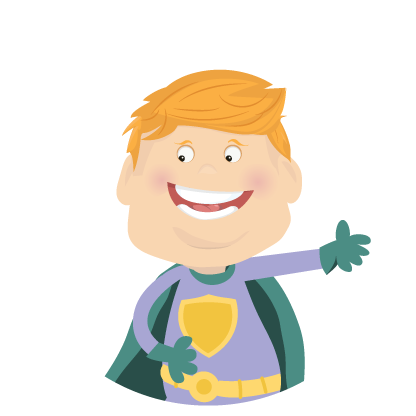 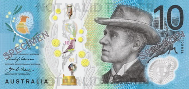 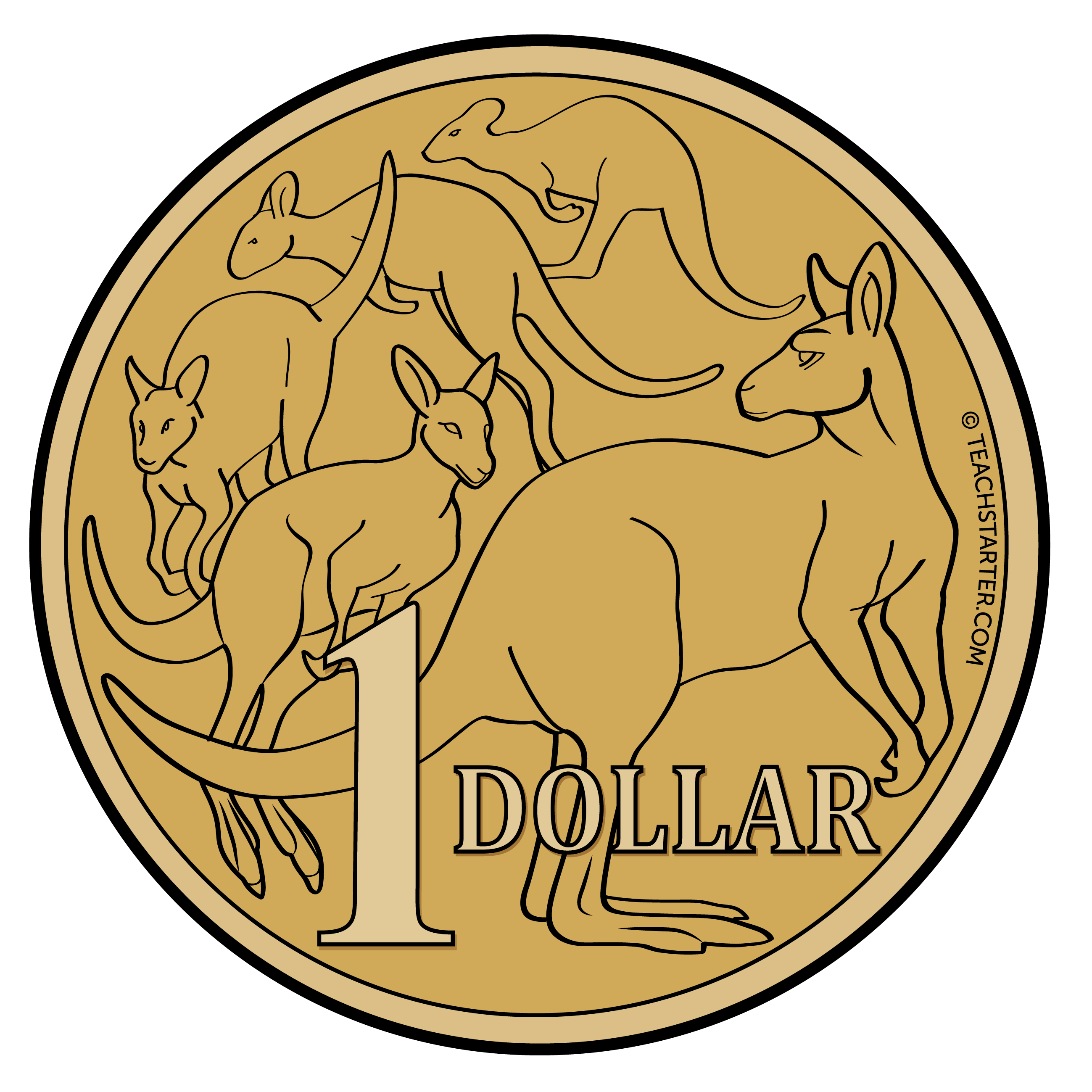 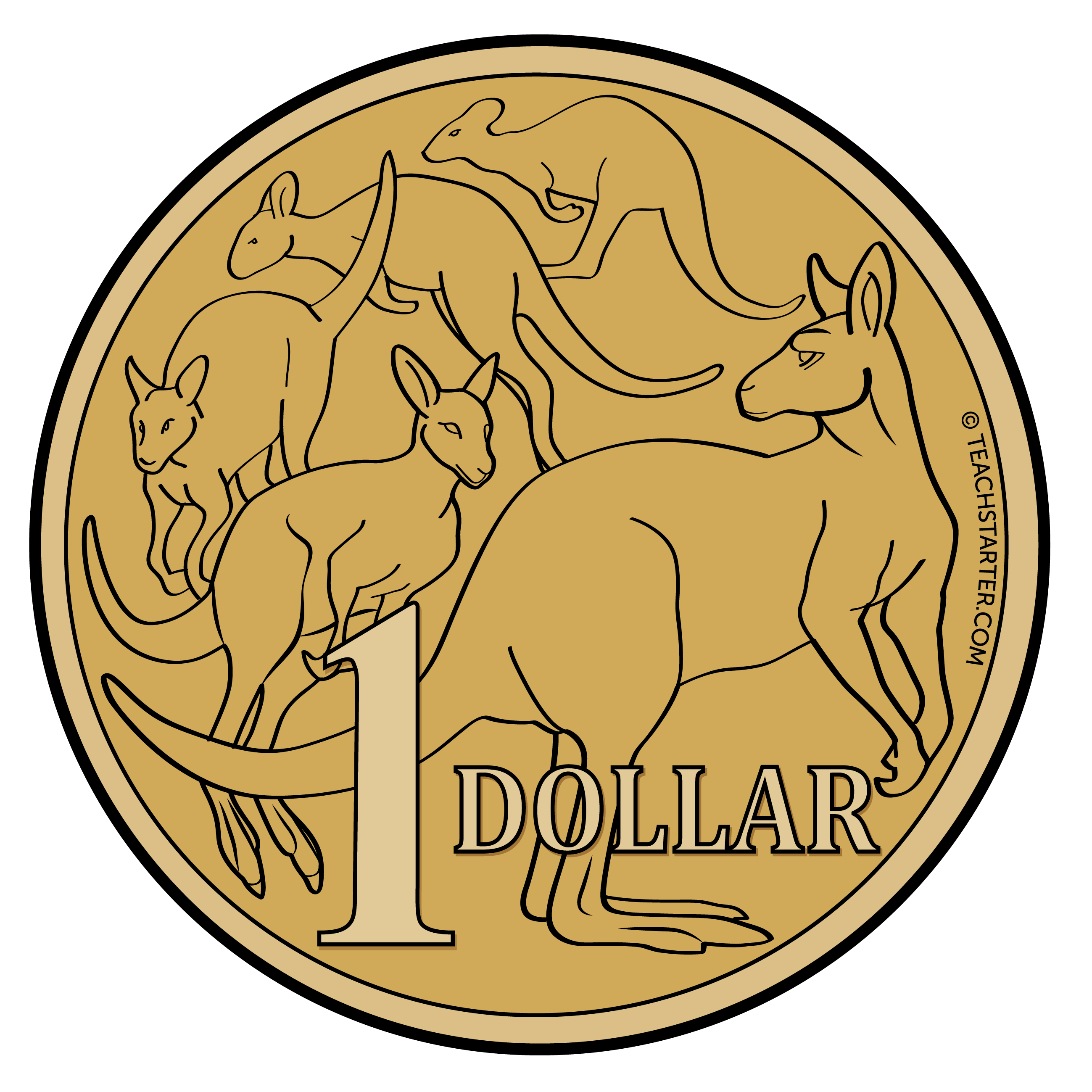 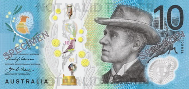 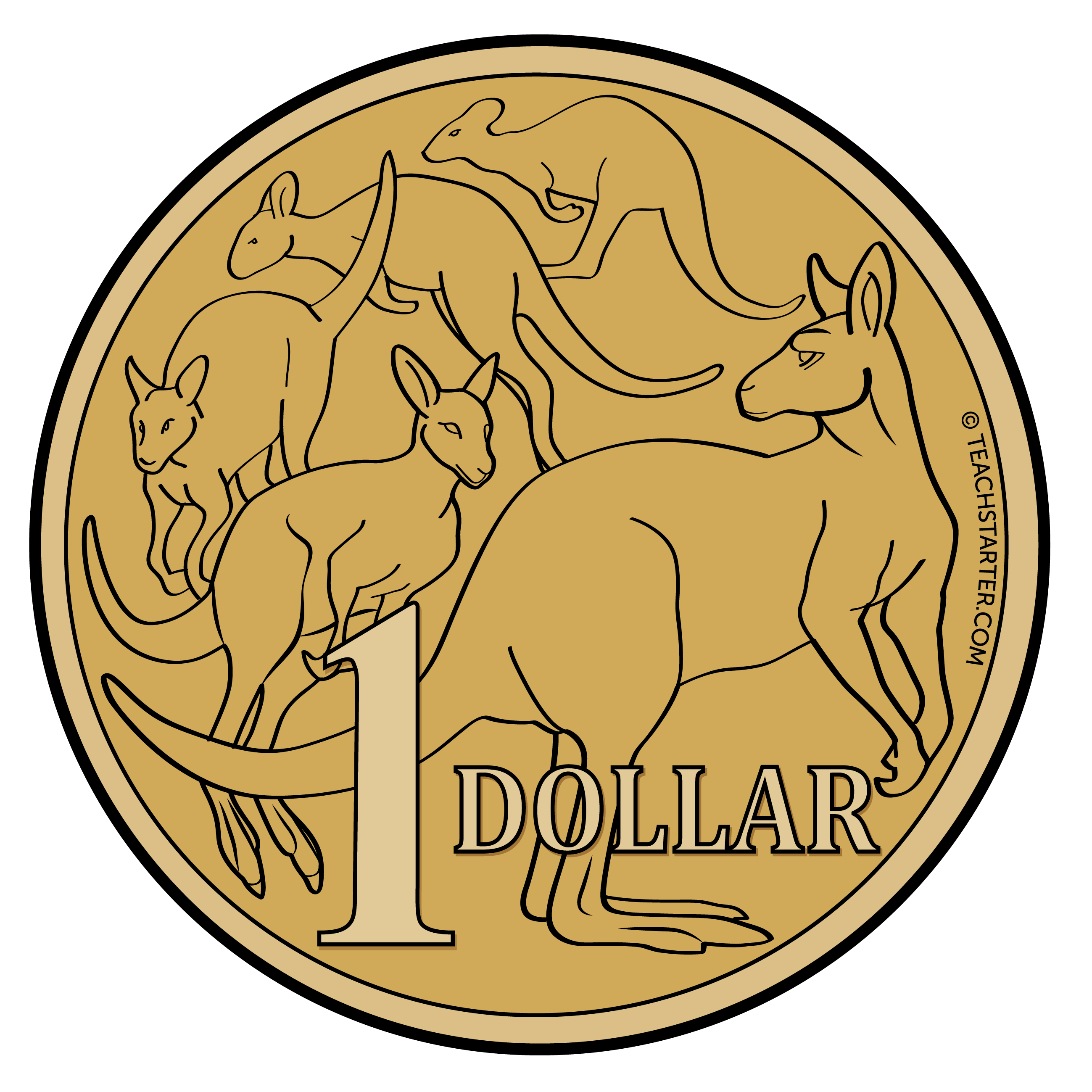 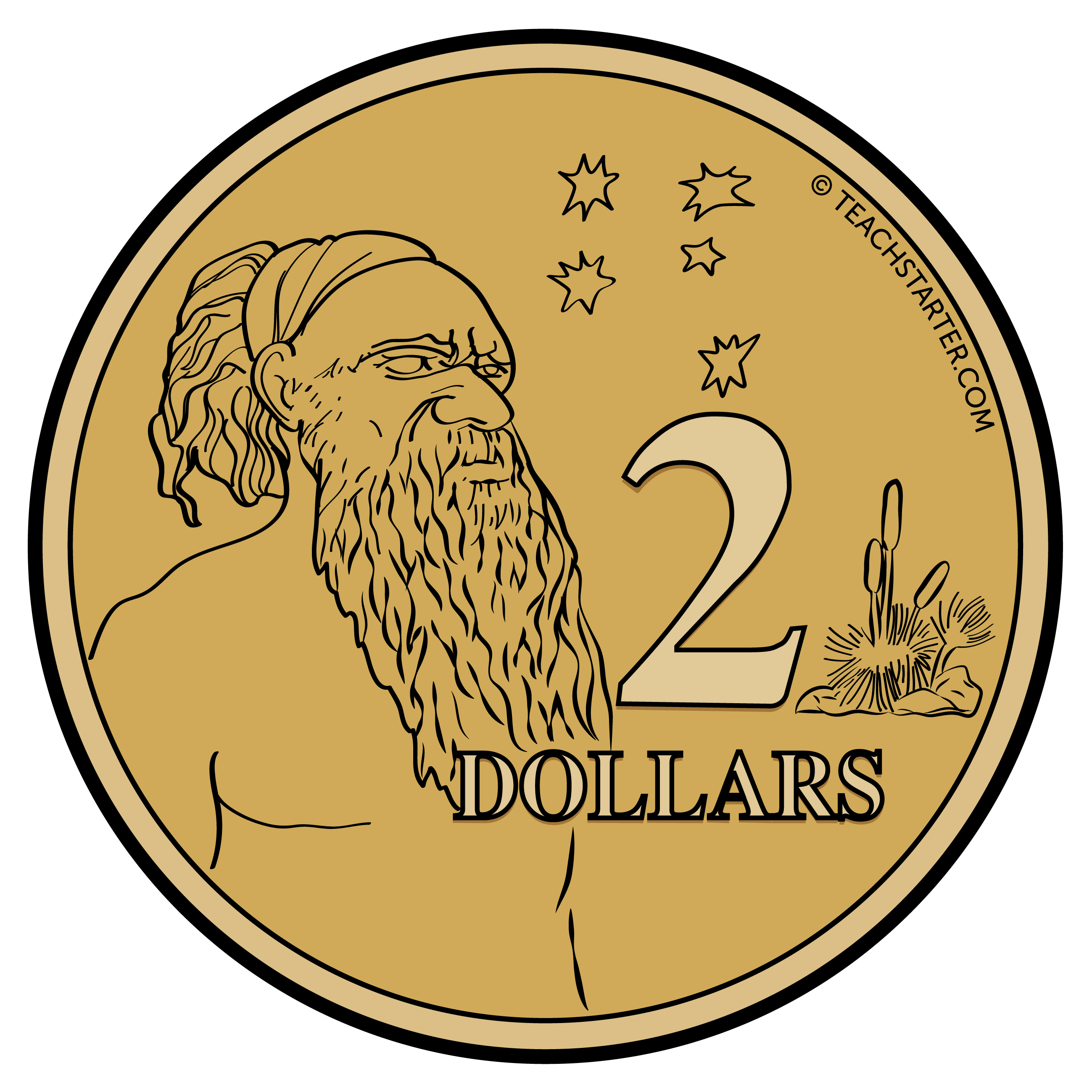 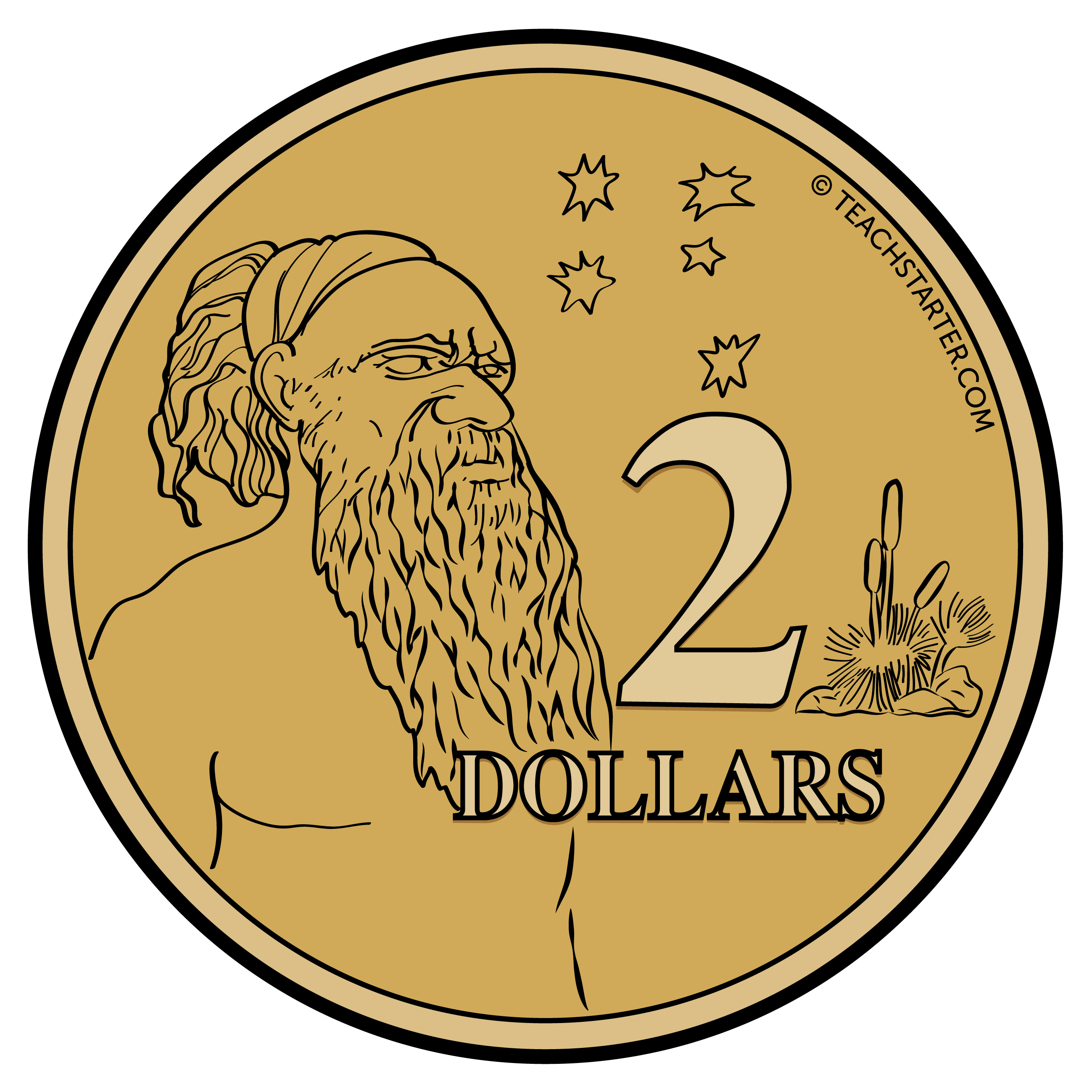 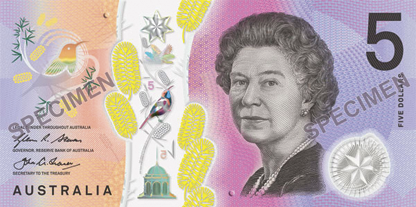 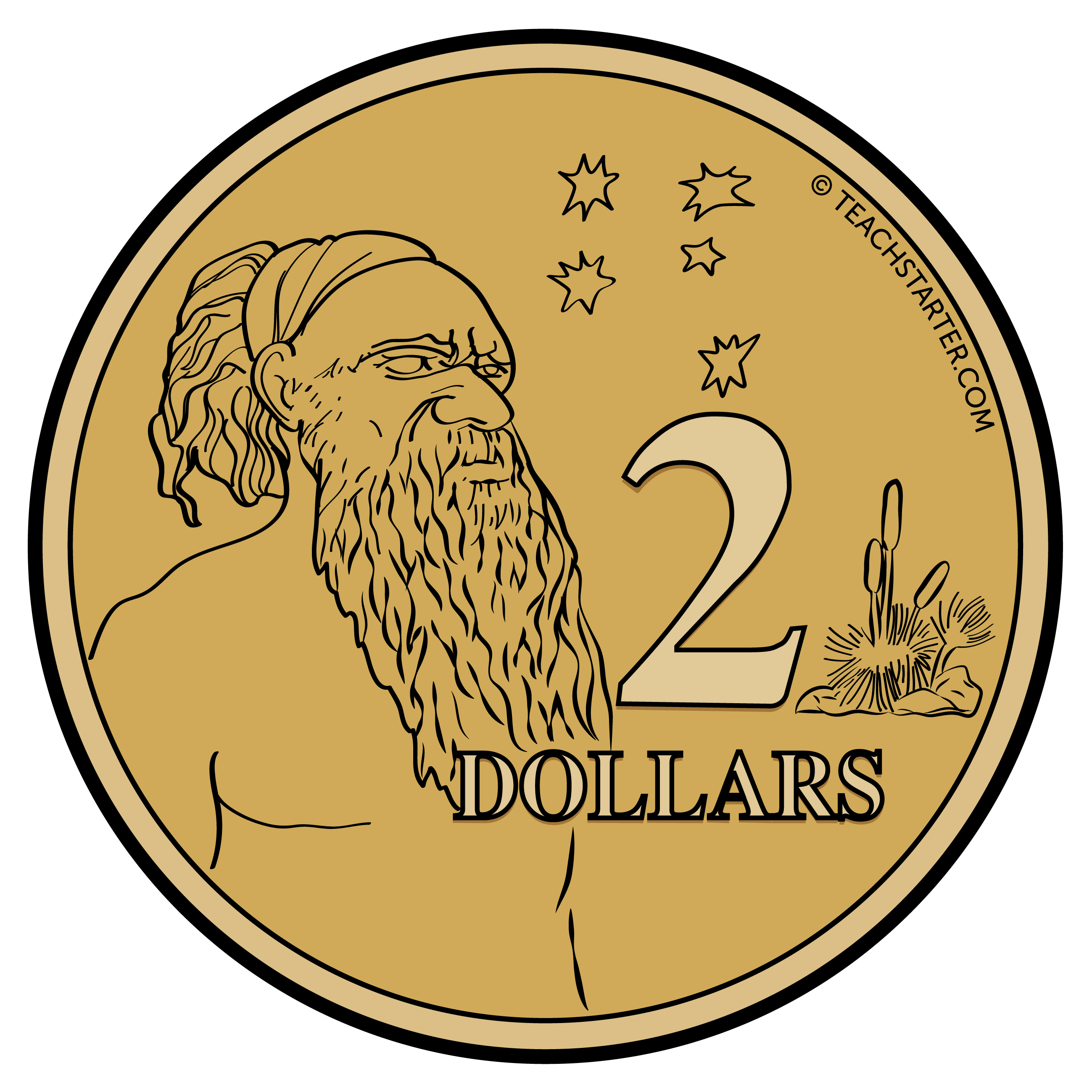 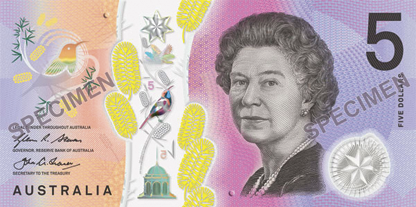 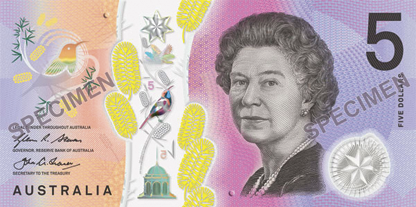 Francisco used a $50 note to pay for a $32 costume.
What combination of money did Francisco receive in change?
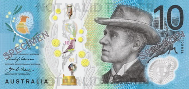 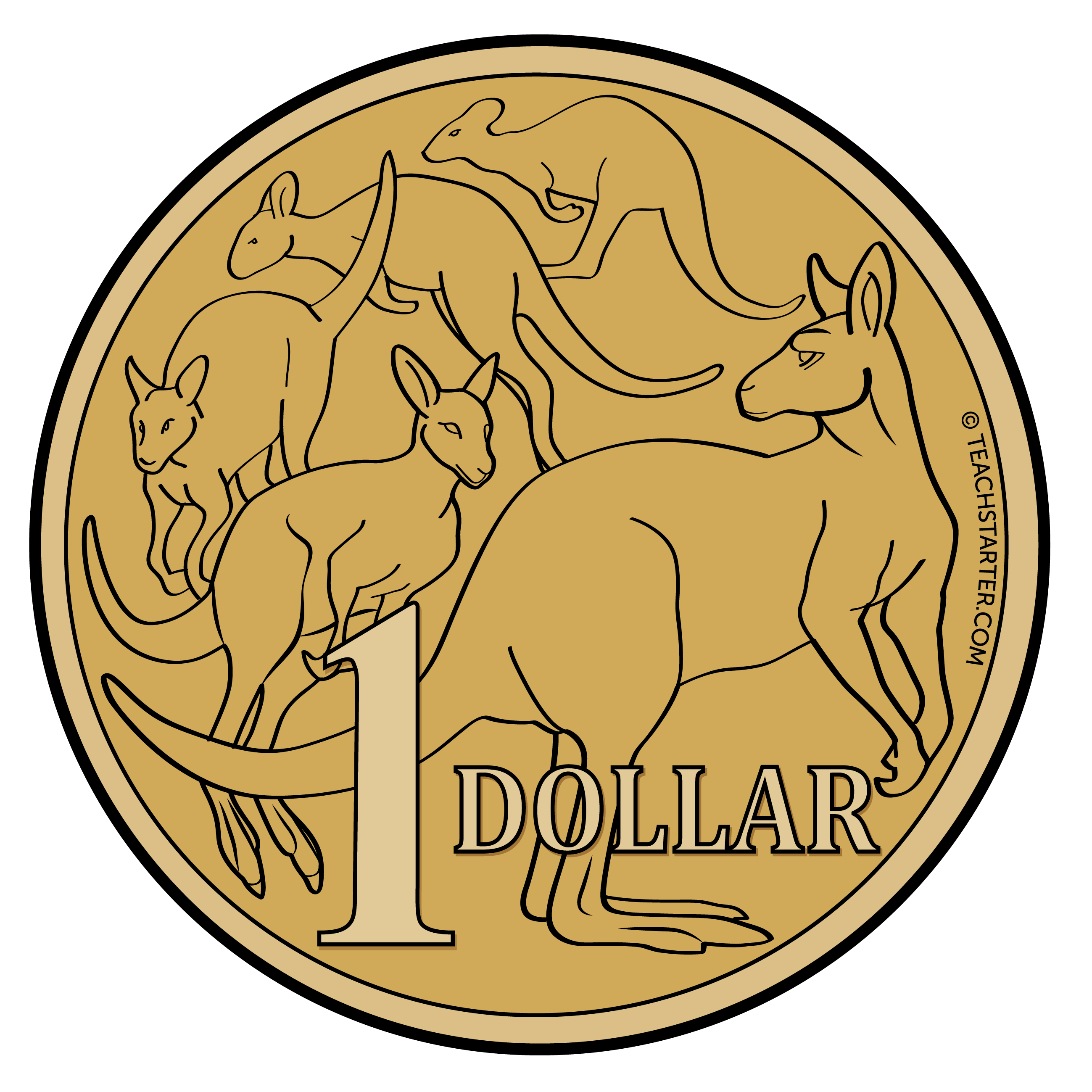 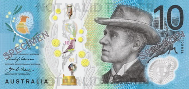 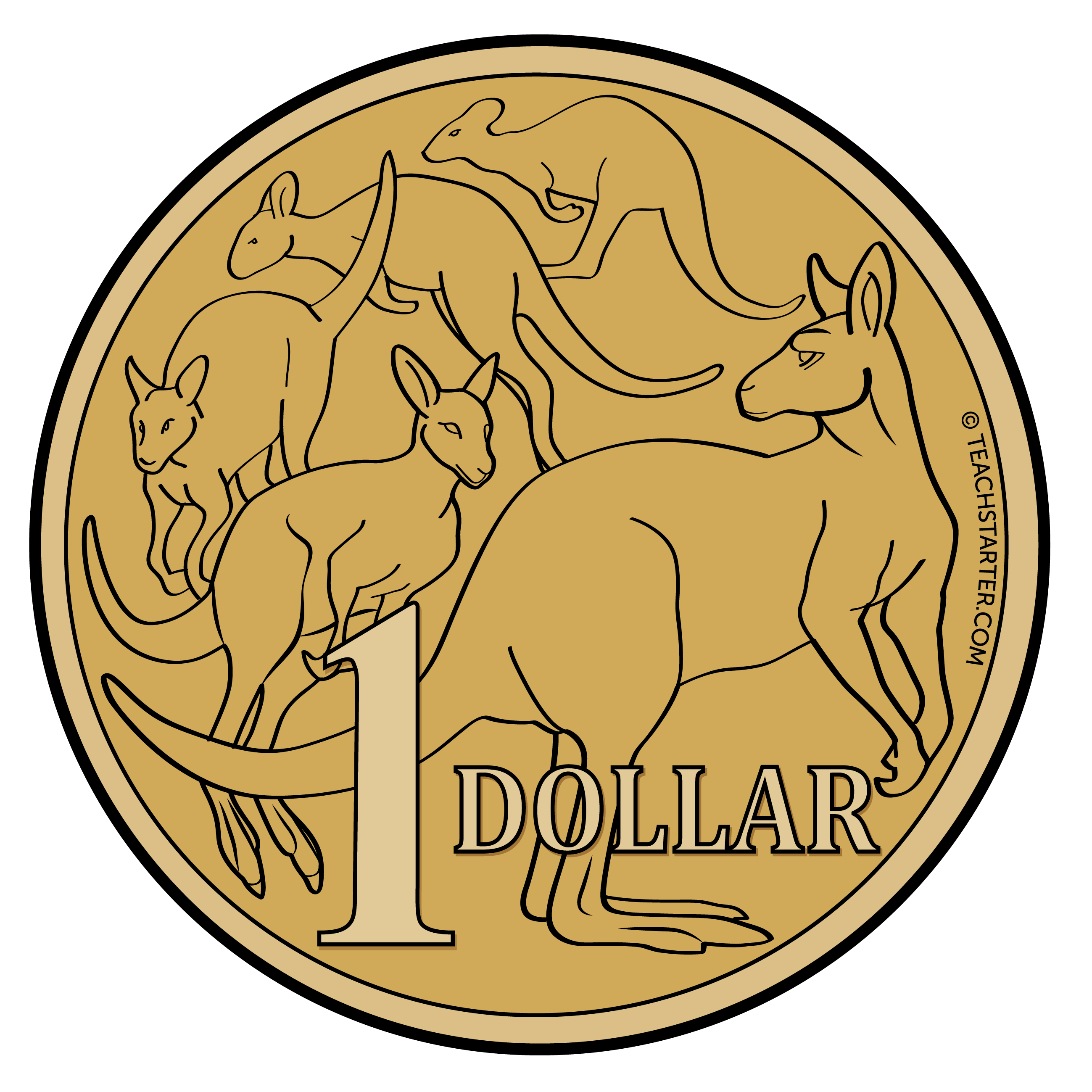 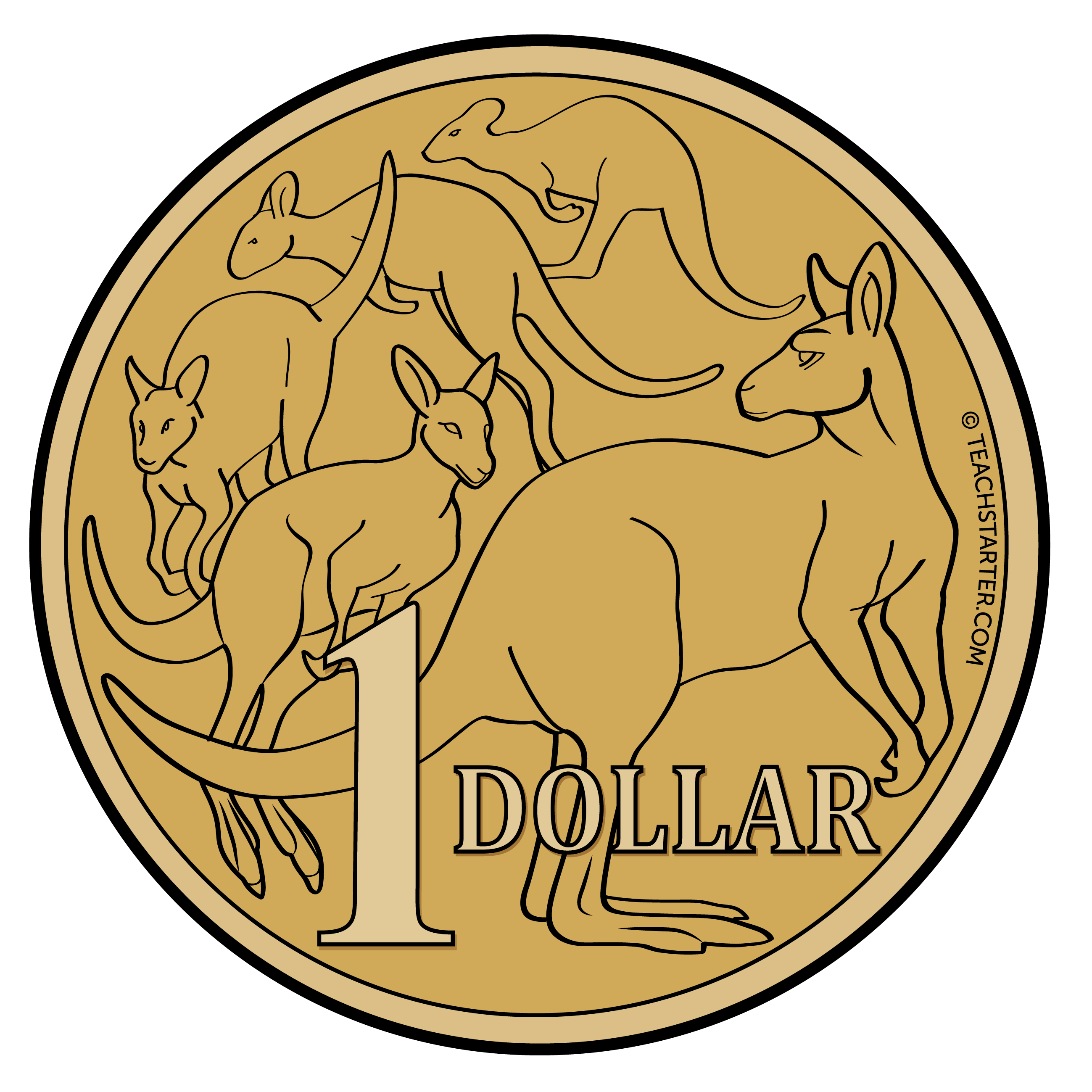 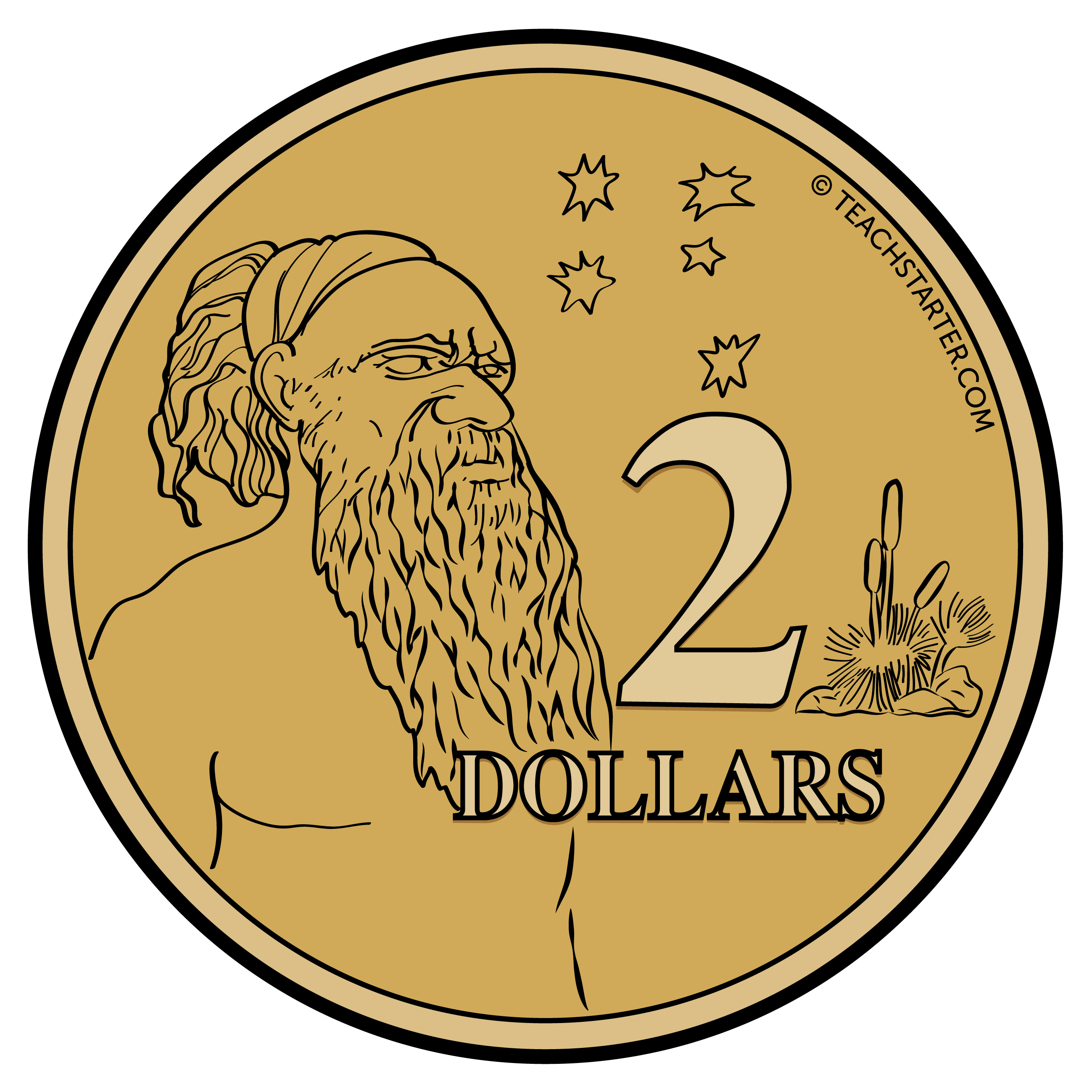 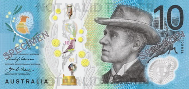 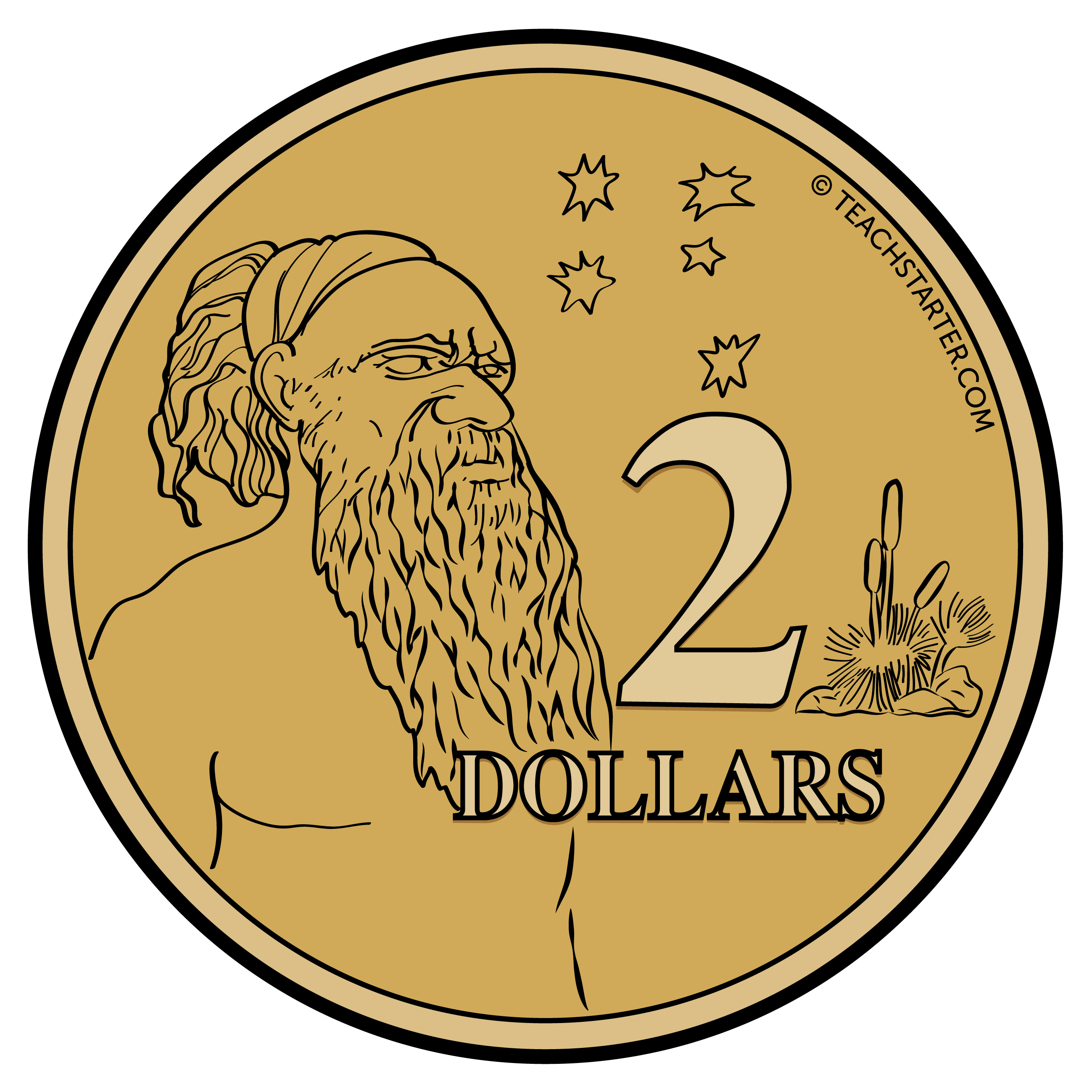 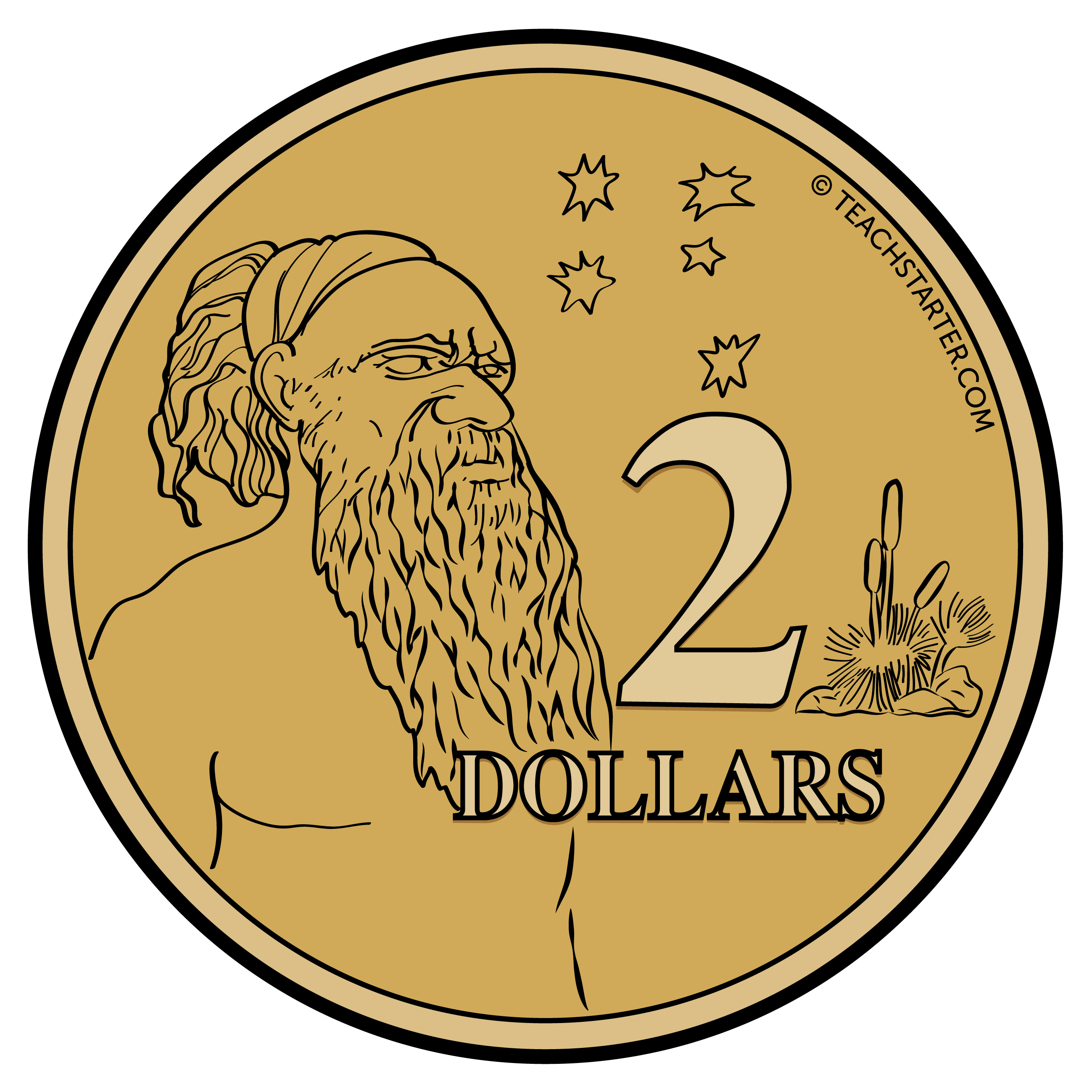 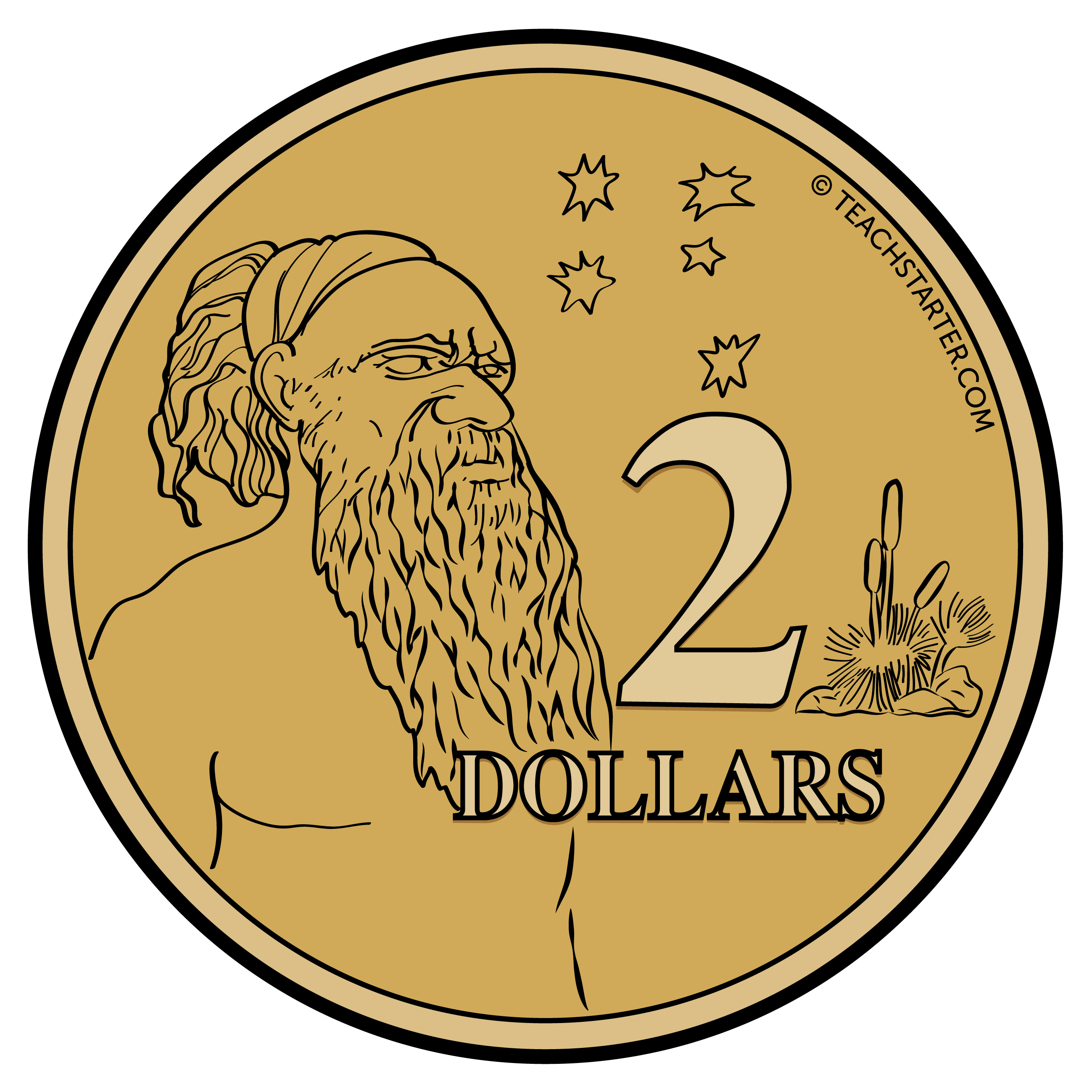 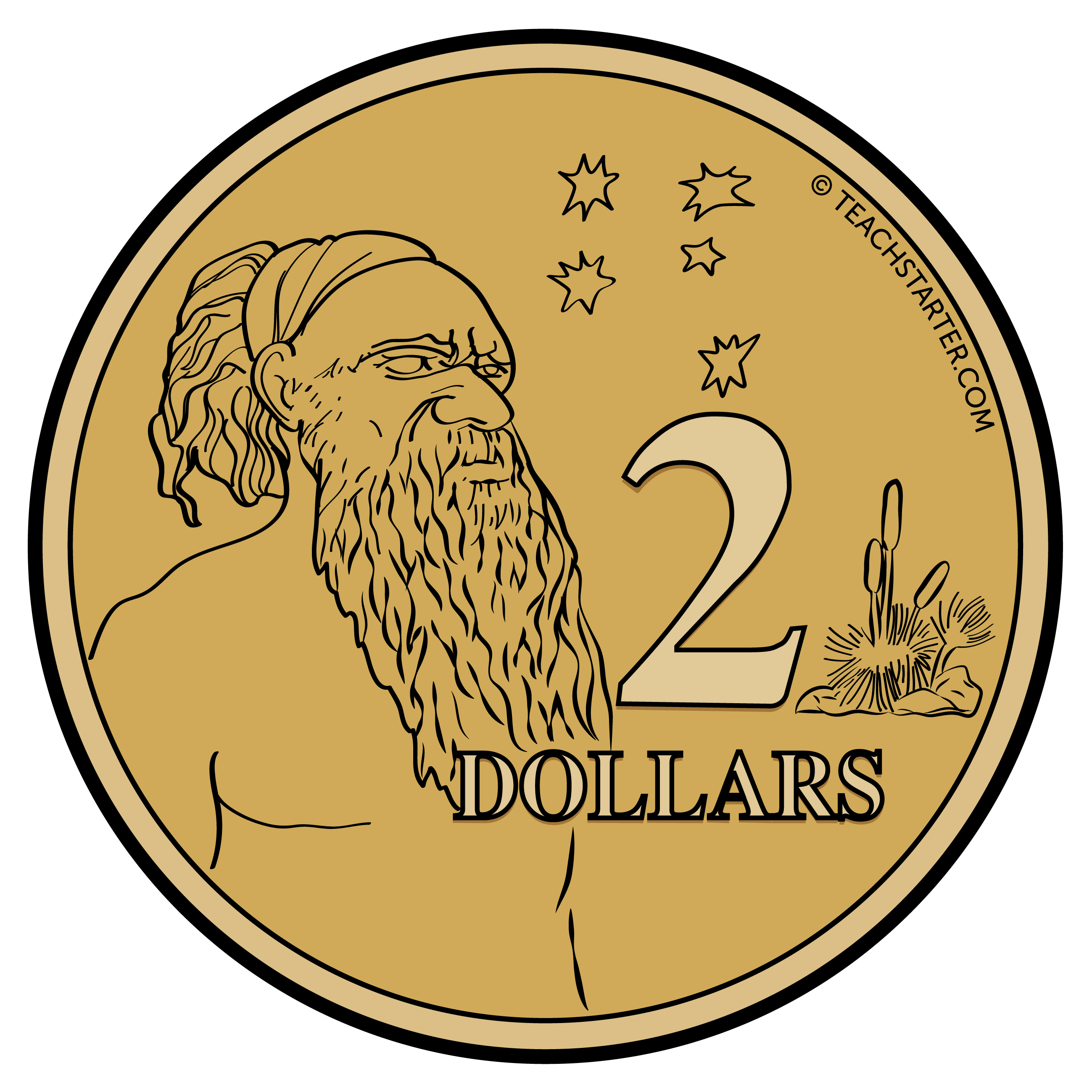 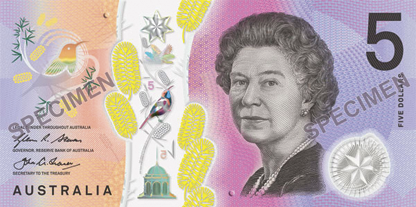 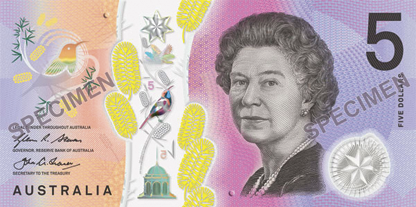 17
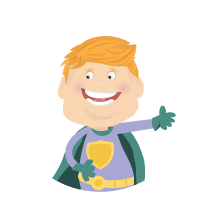 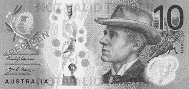 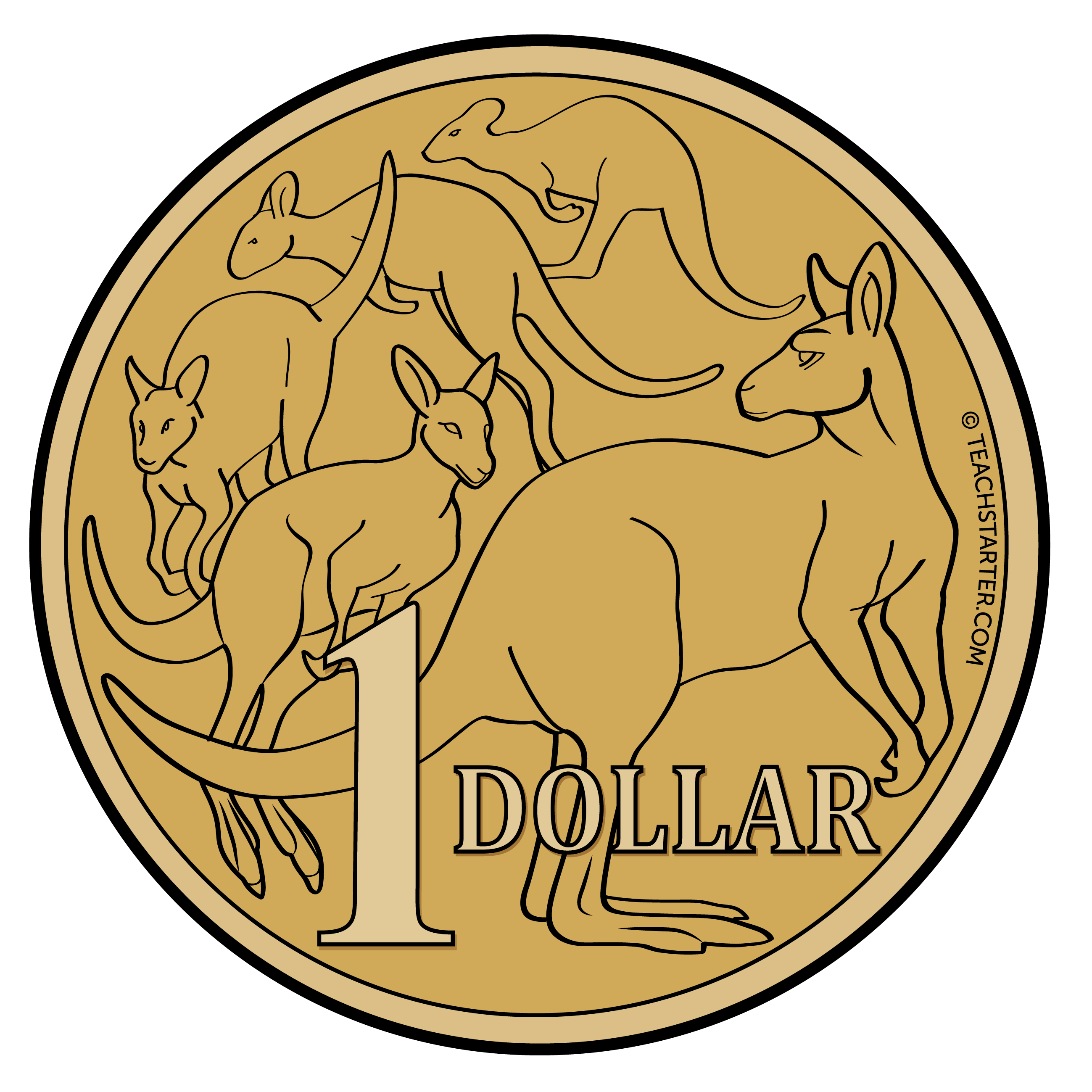 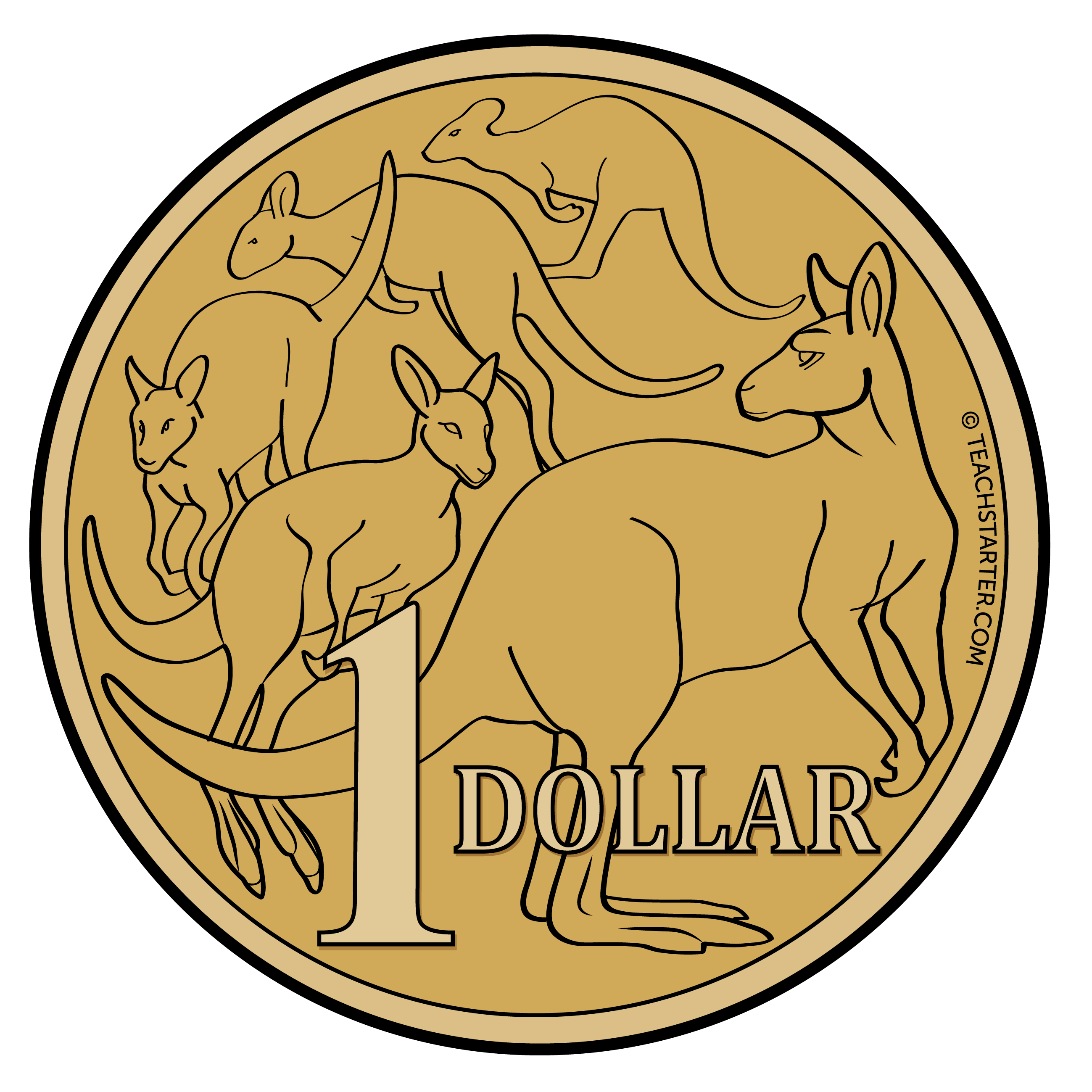 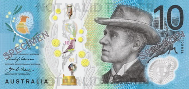 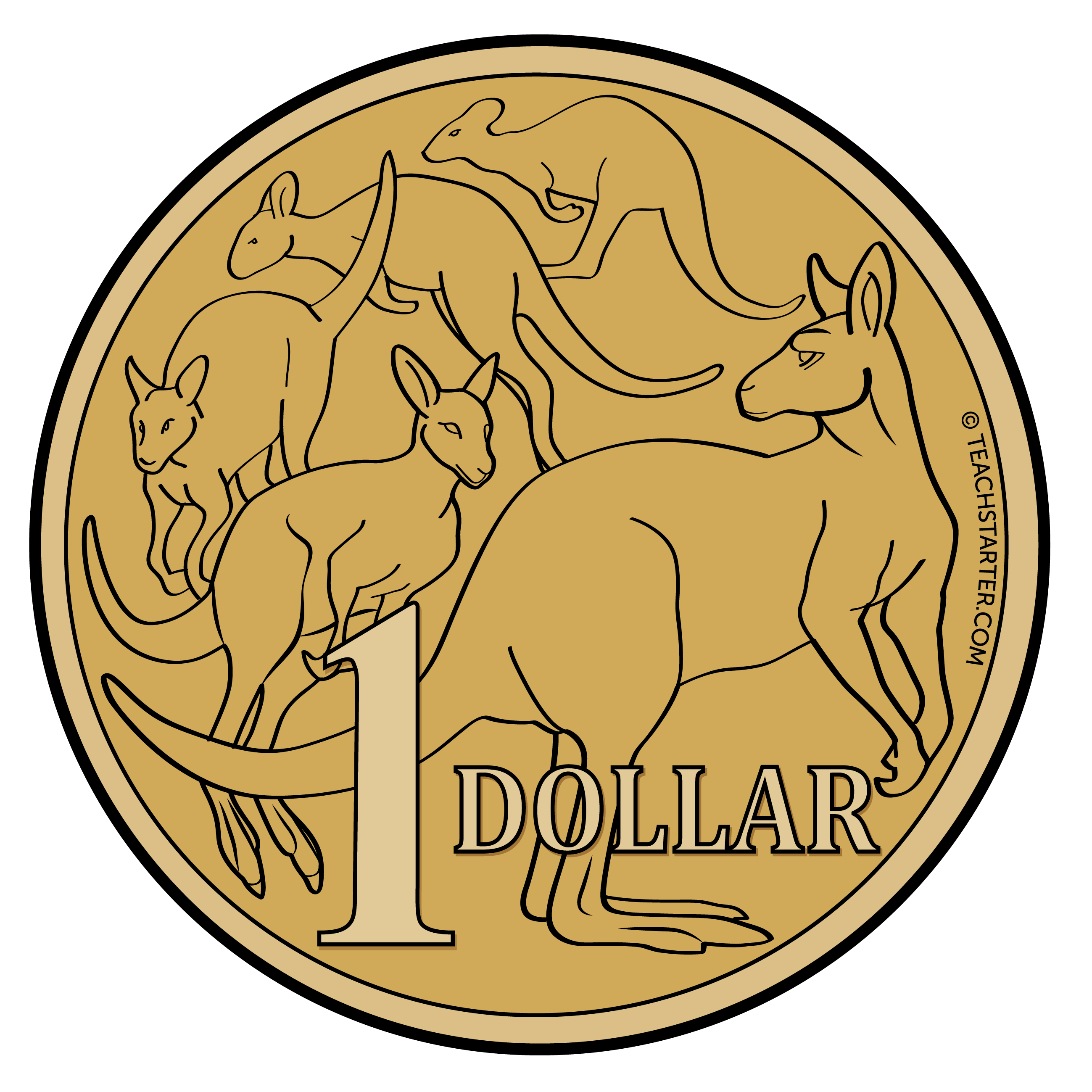 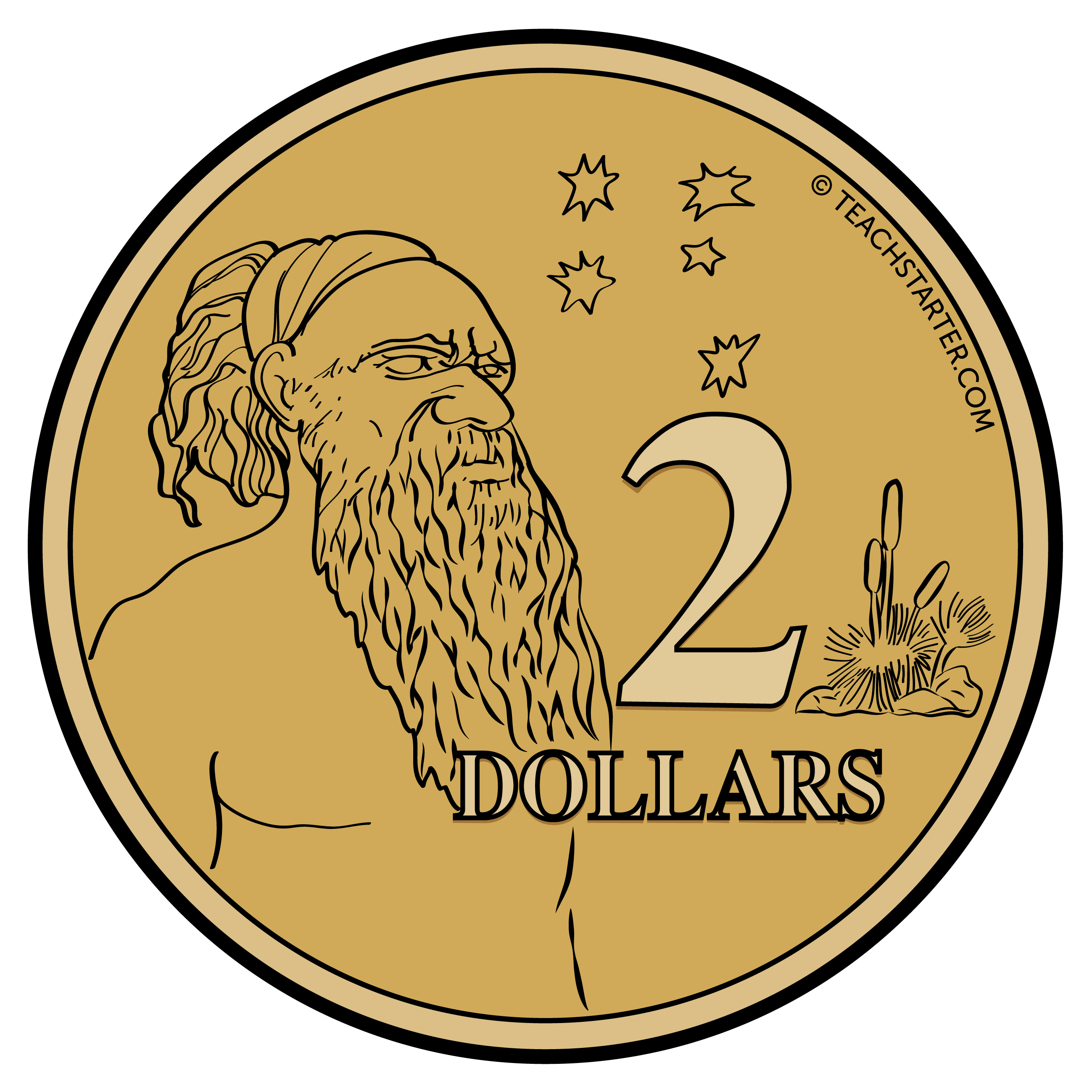 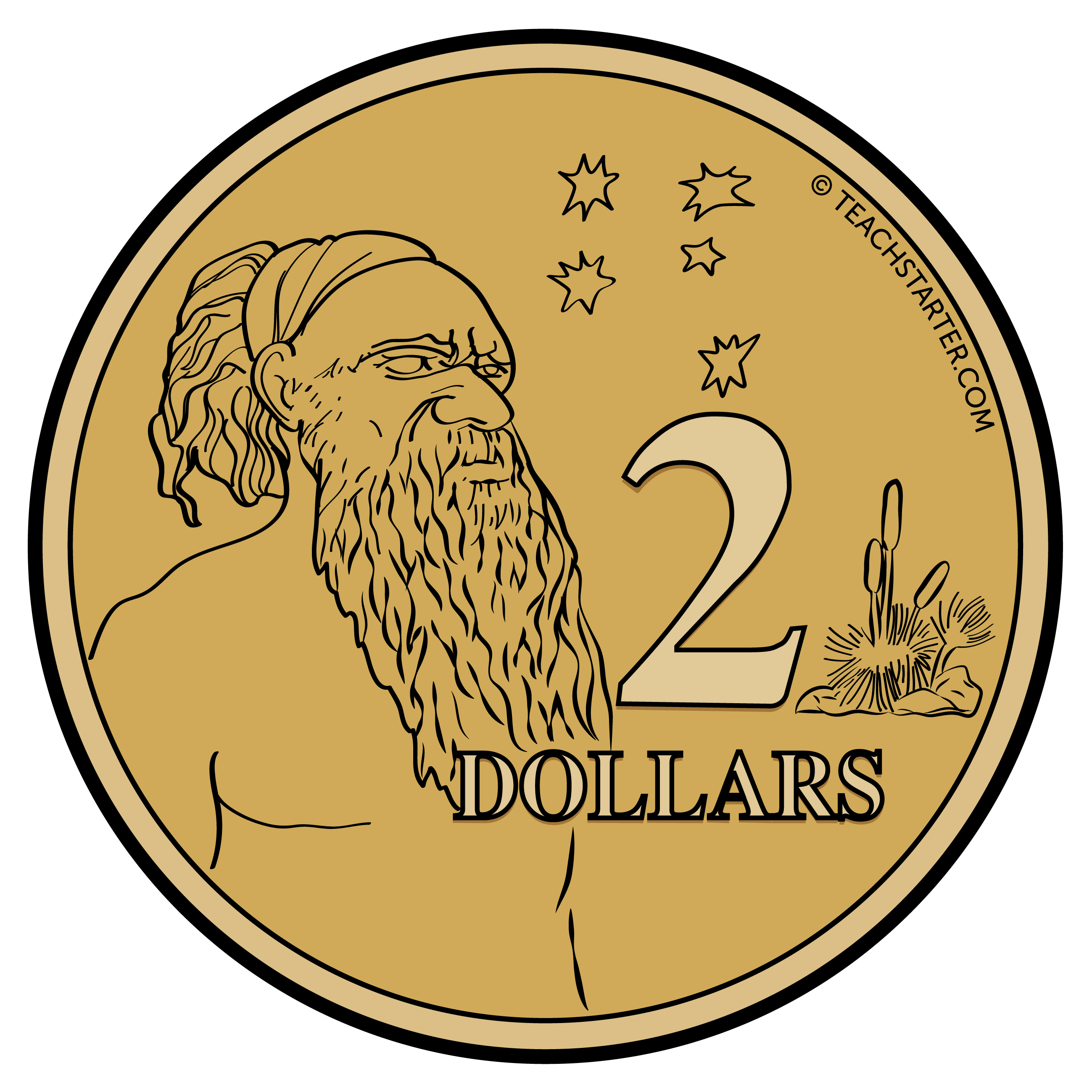 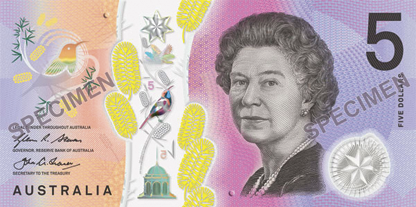 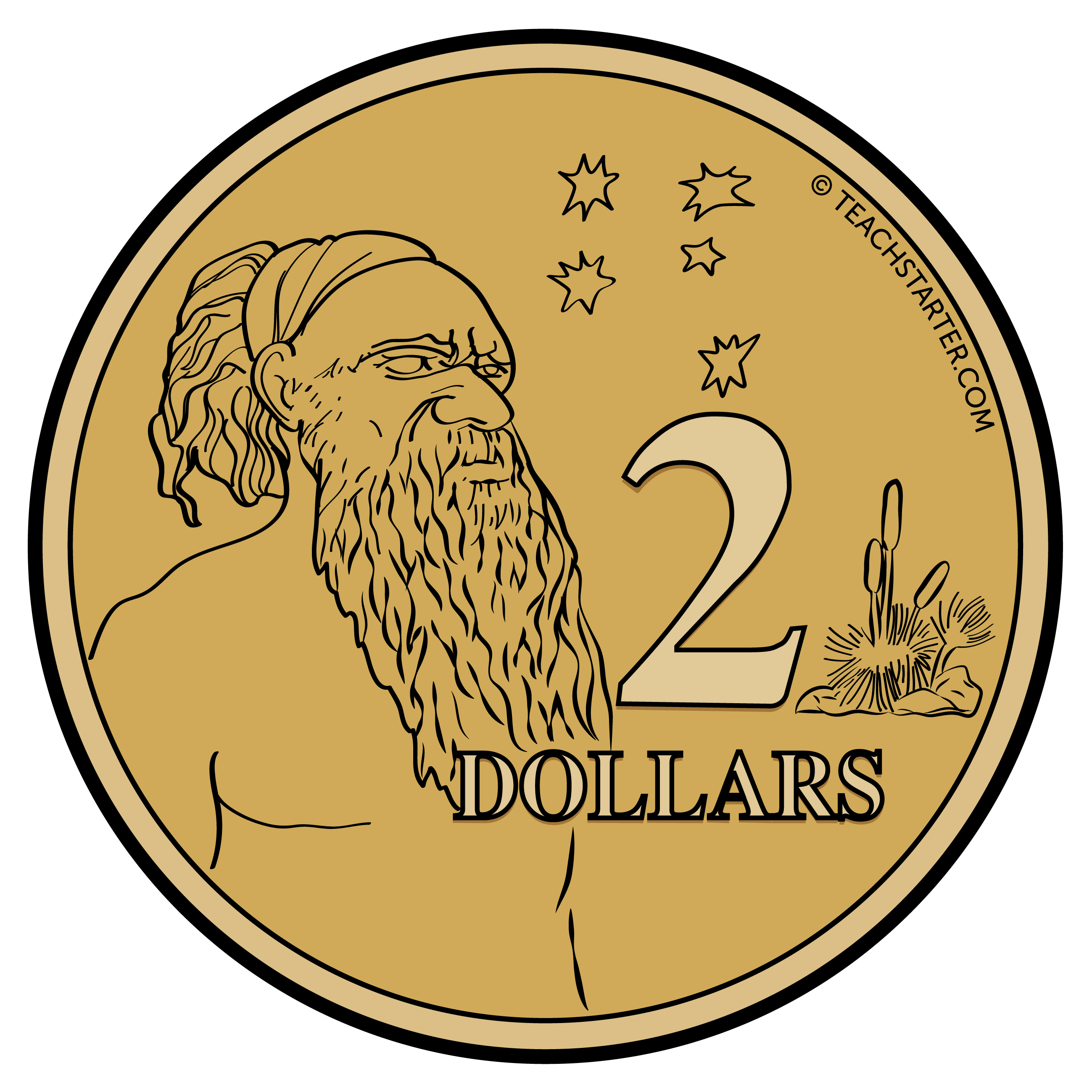 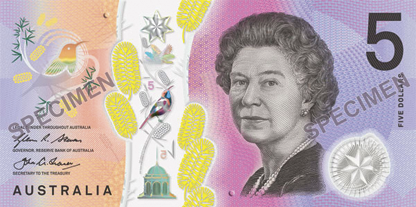 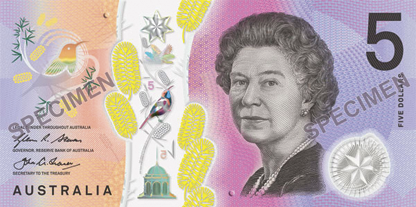 Francisco used a $50 note to pay for a $32 costume.
Change: $50 - $32 = $18
1 x $1 = $11 x $2 = $21 x $5 = $51 x $10 = $10$1 + $2 + $5 + $10 = $18
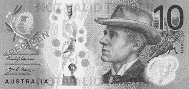 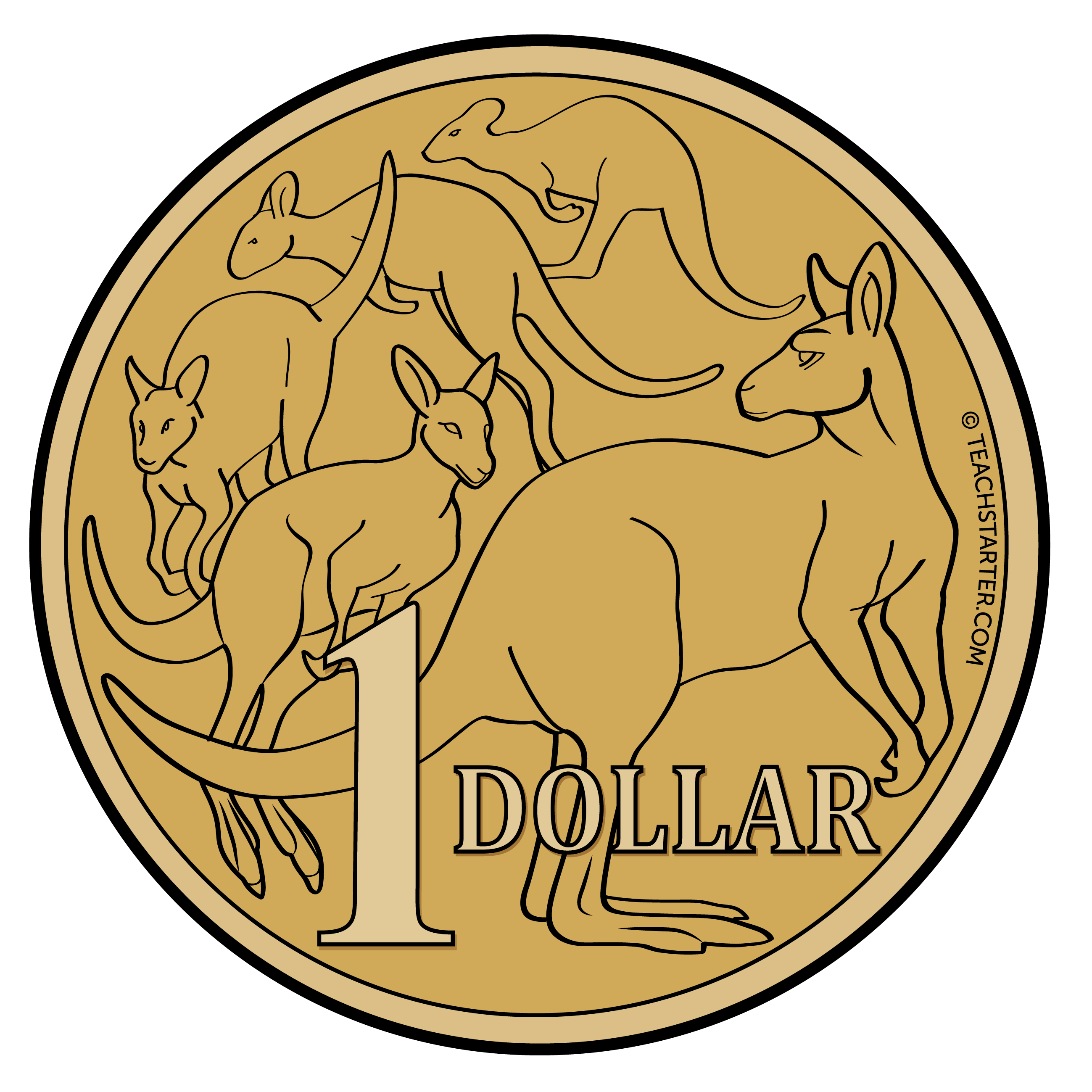 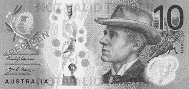 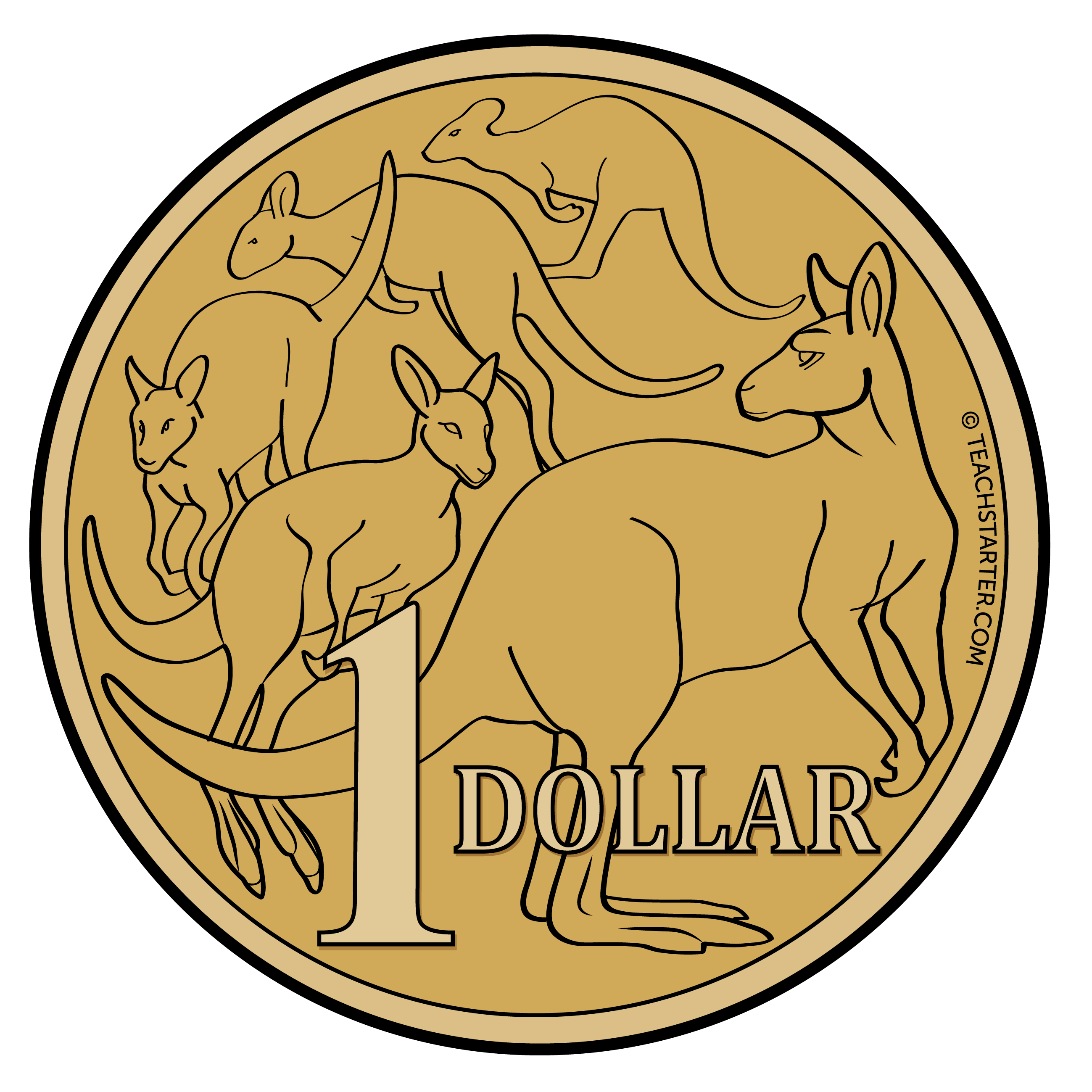 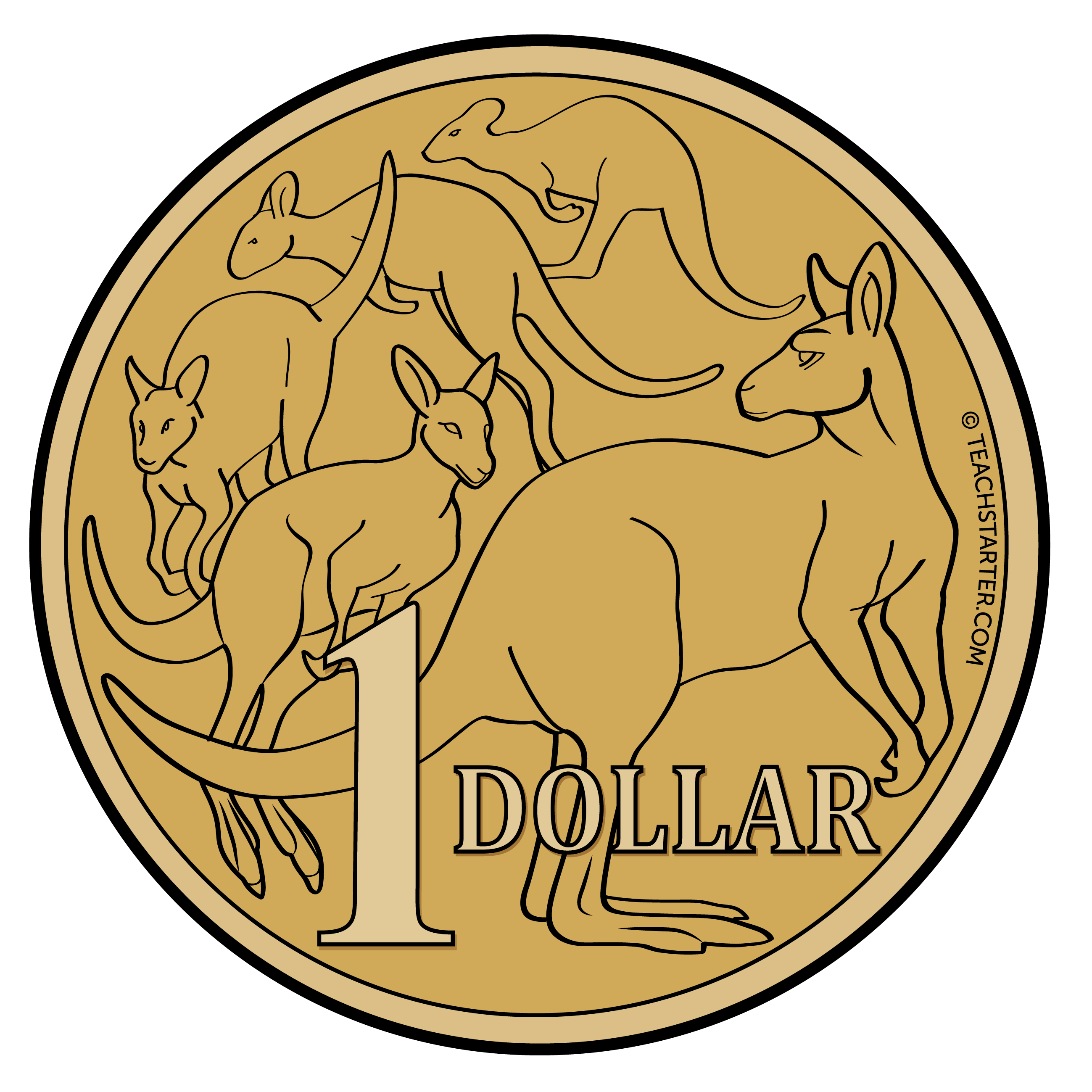 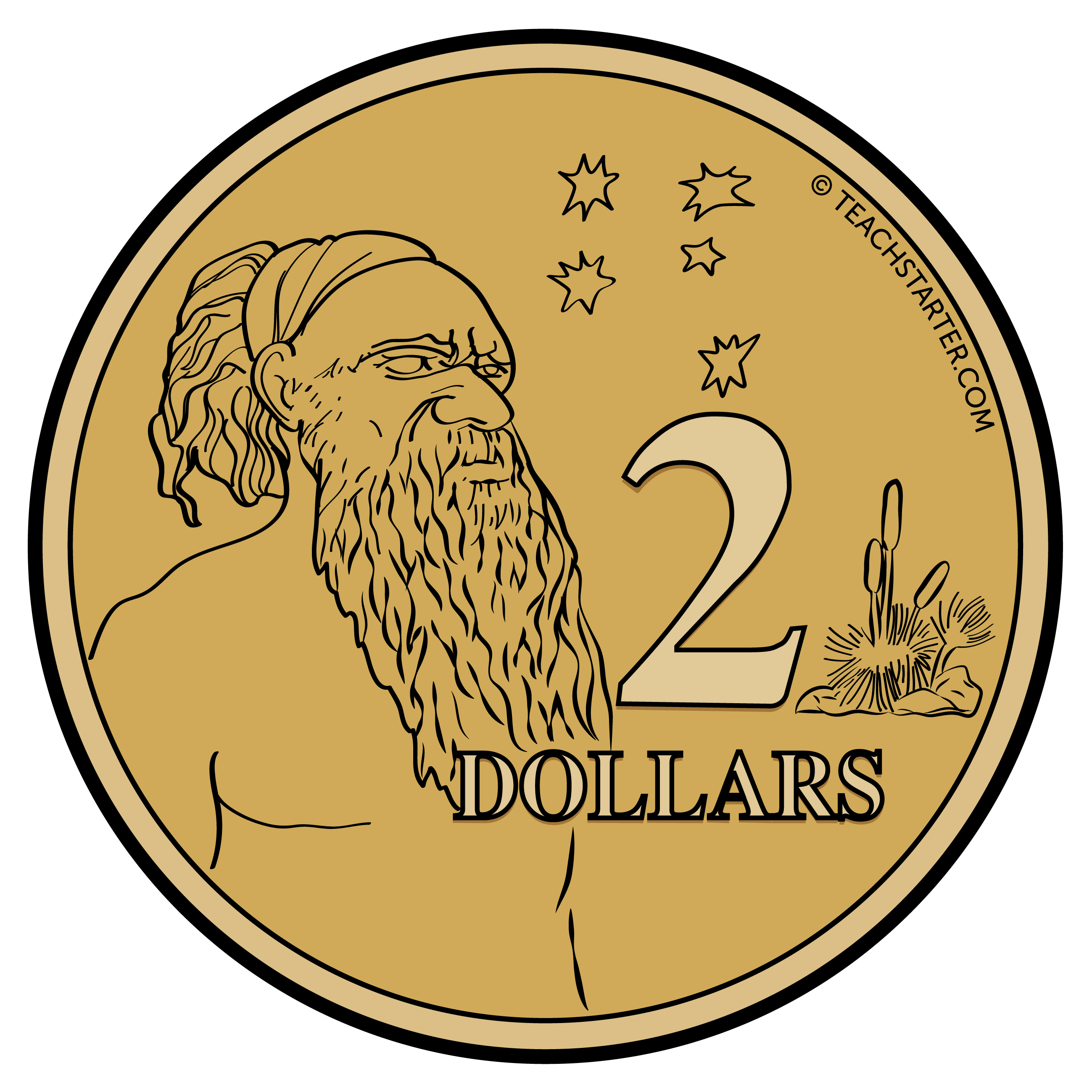 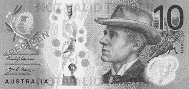 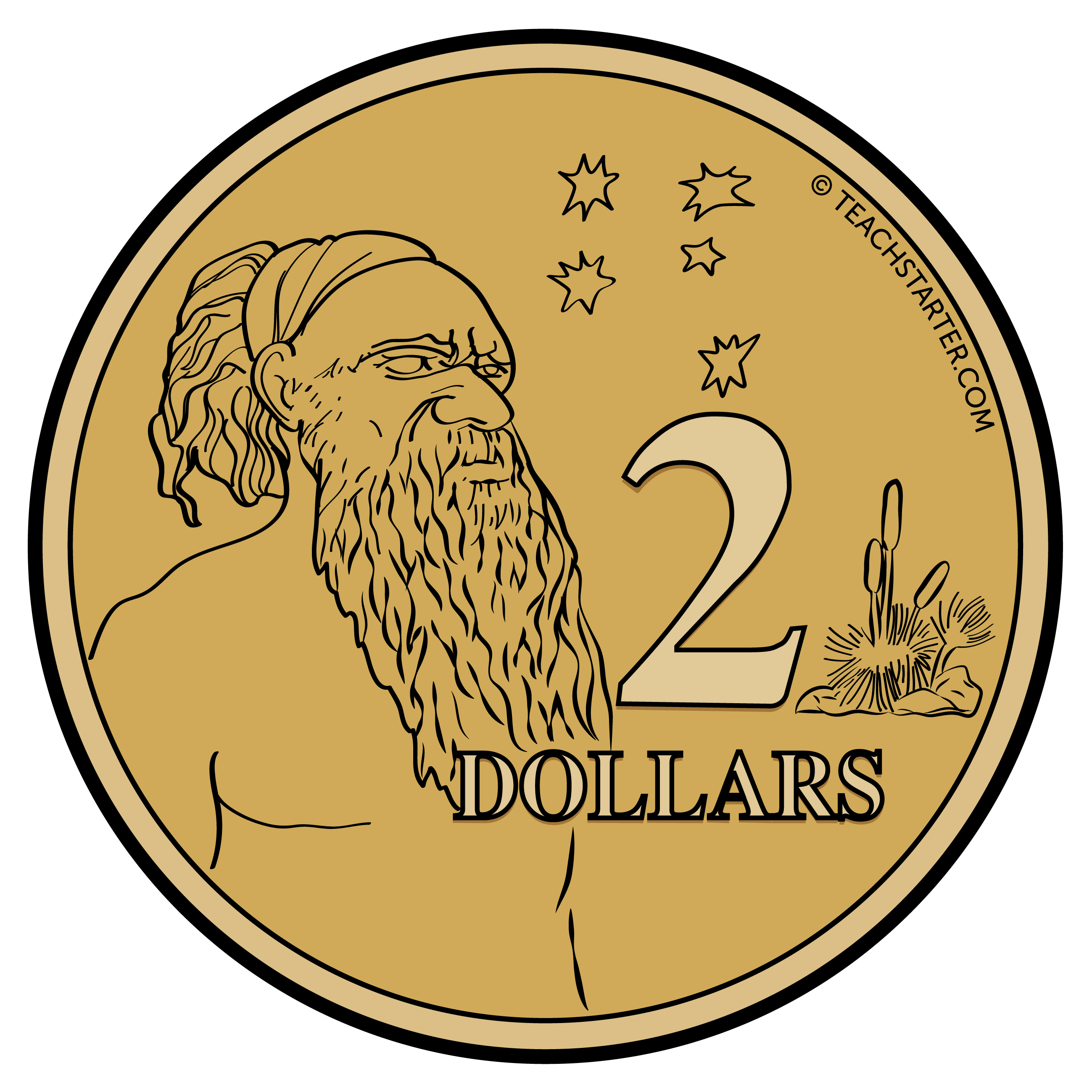 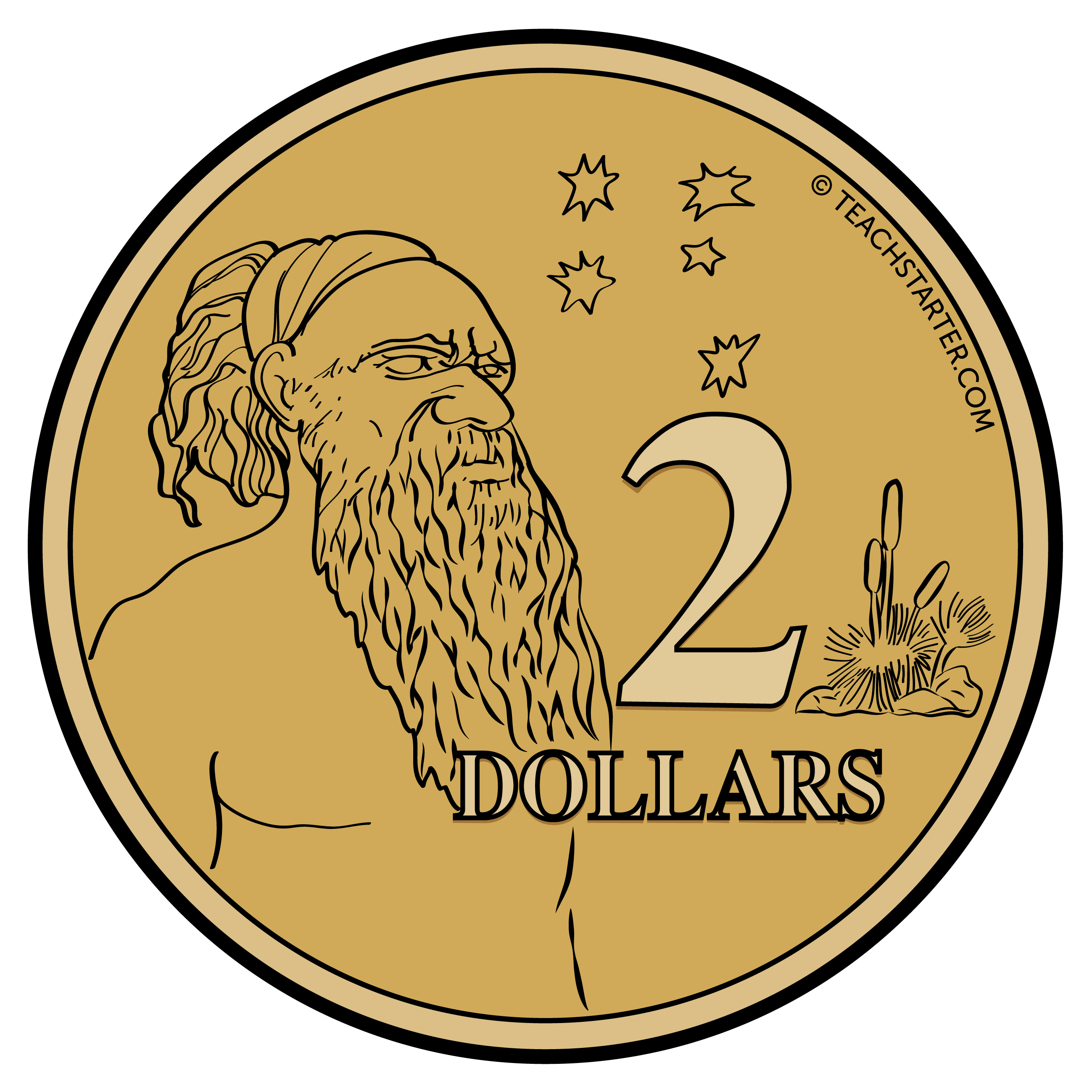 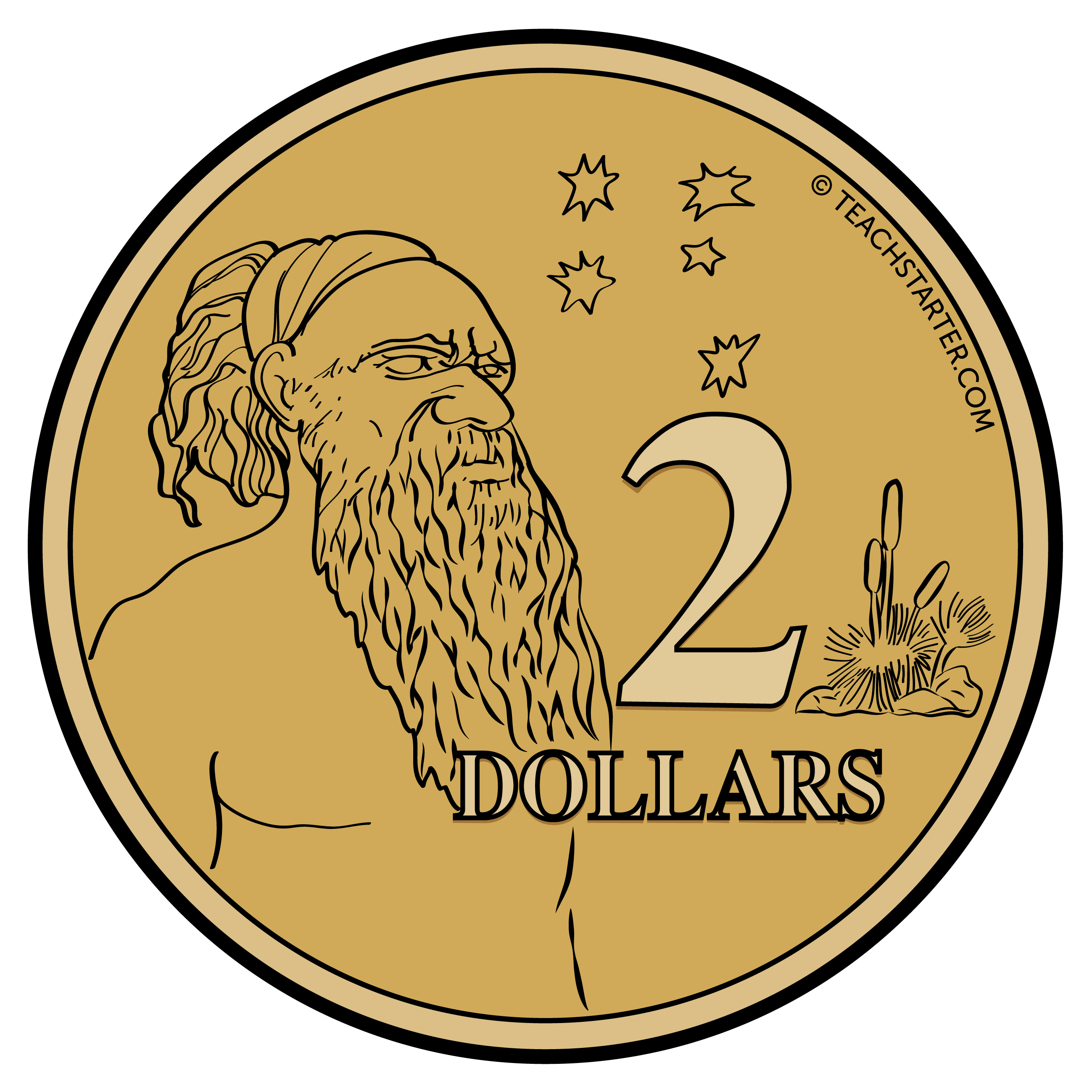 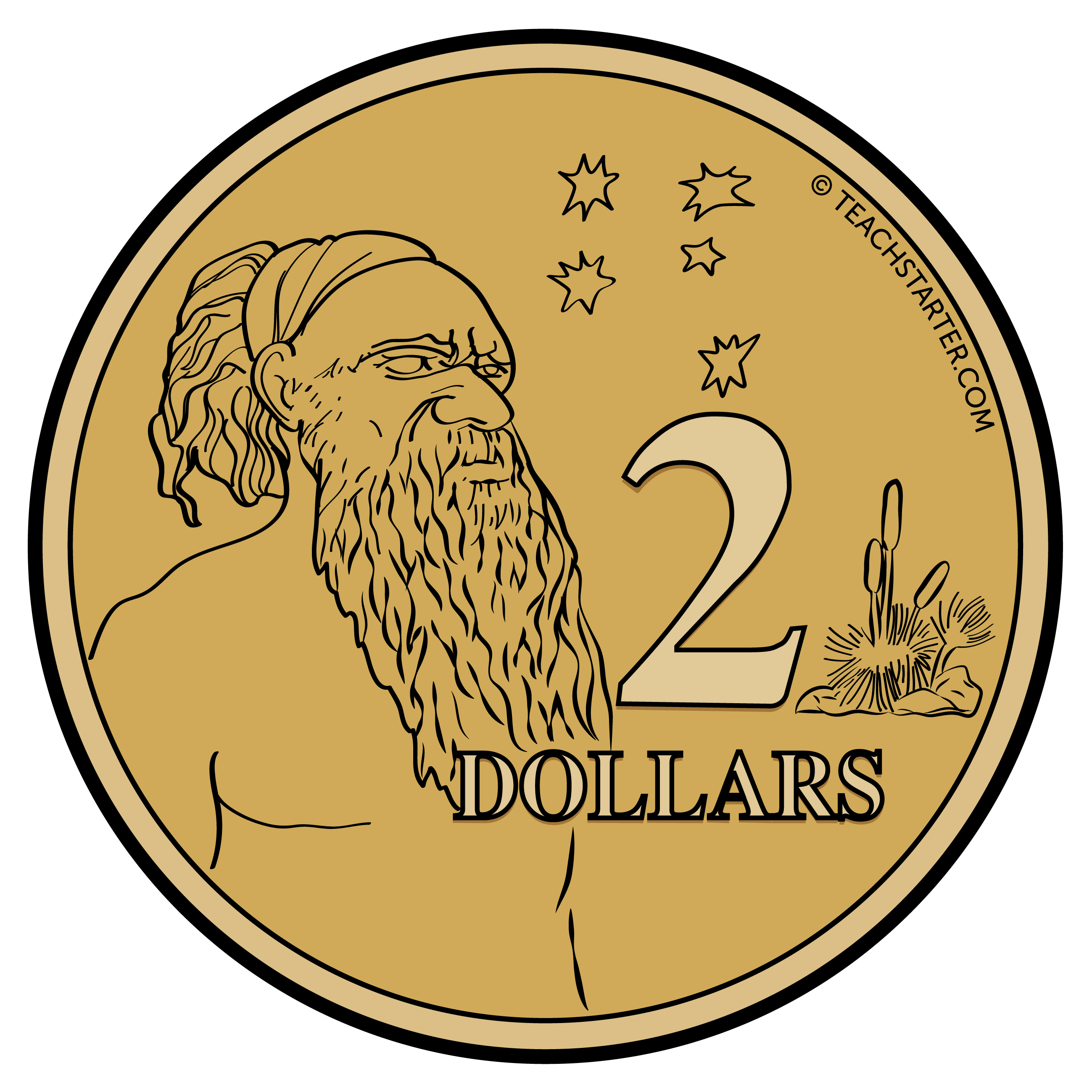 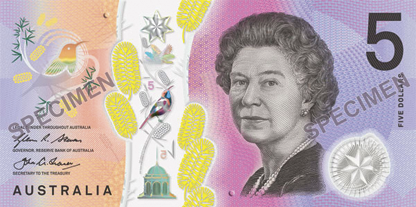 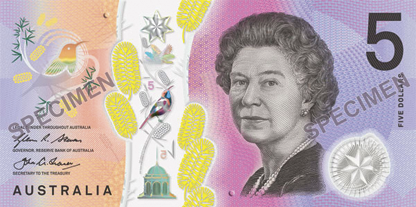 18
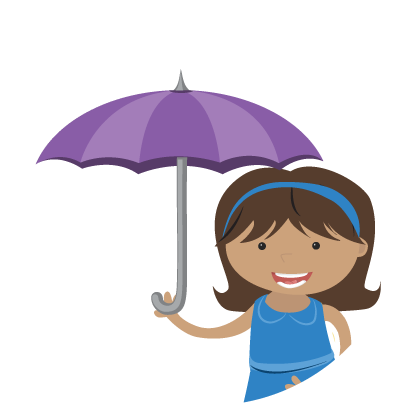 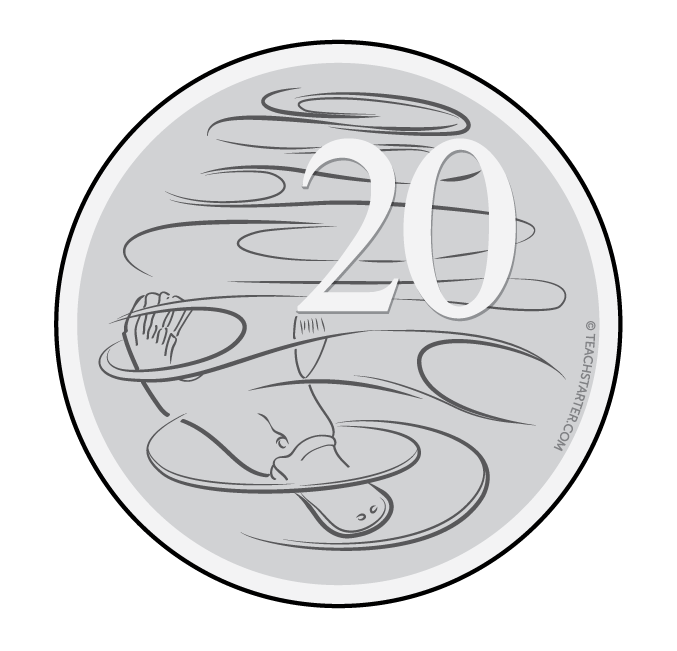 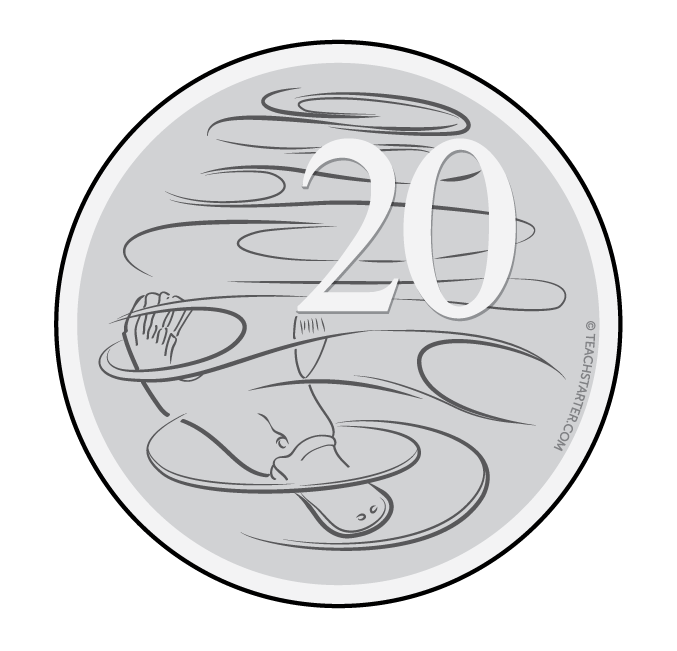 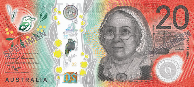 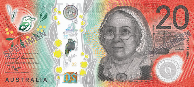 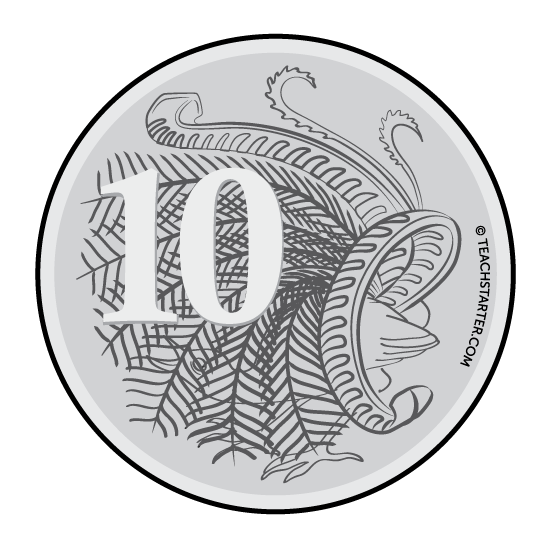 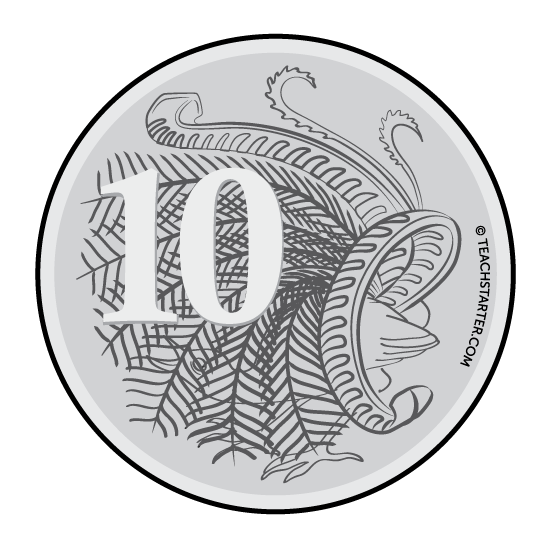 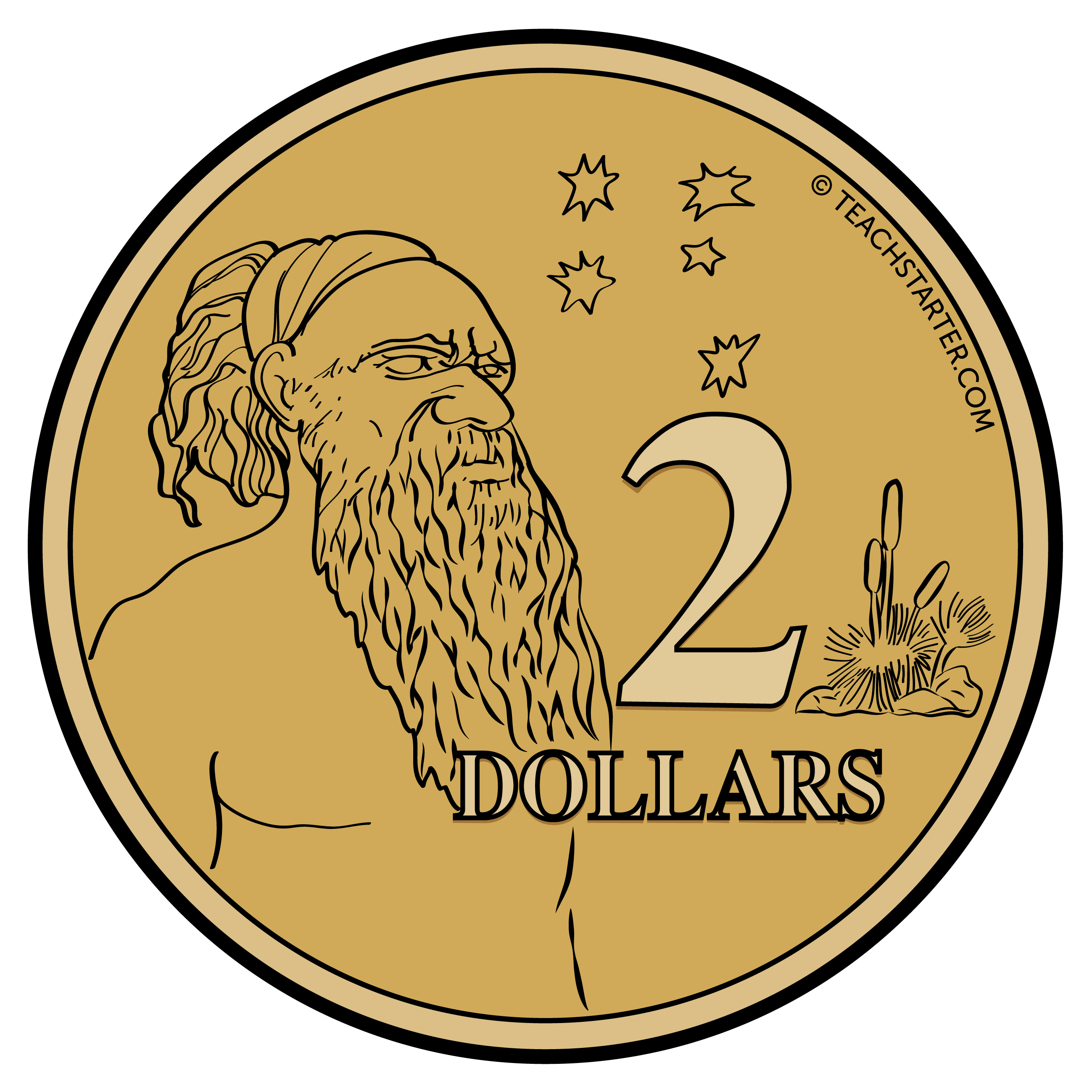 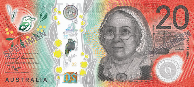 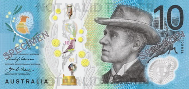 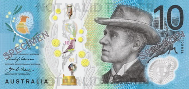 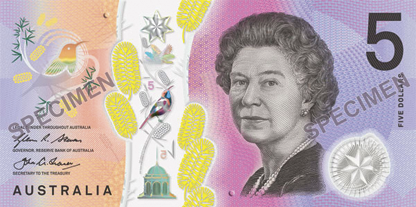 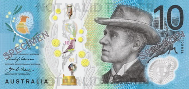 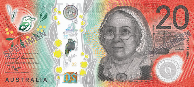 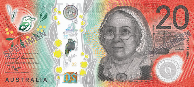 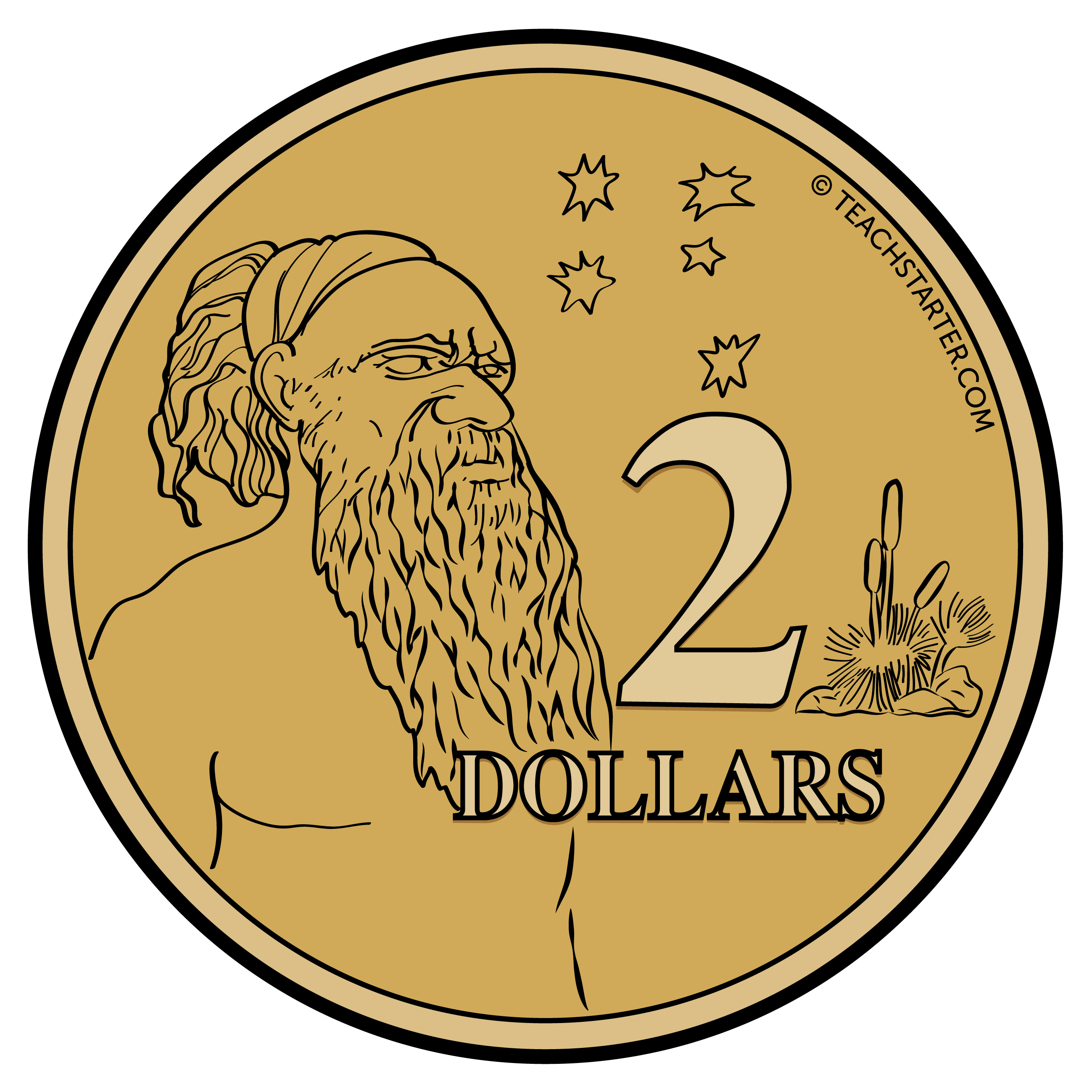 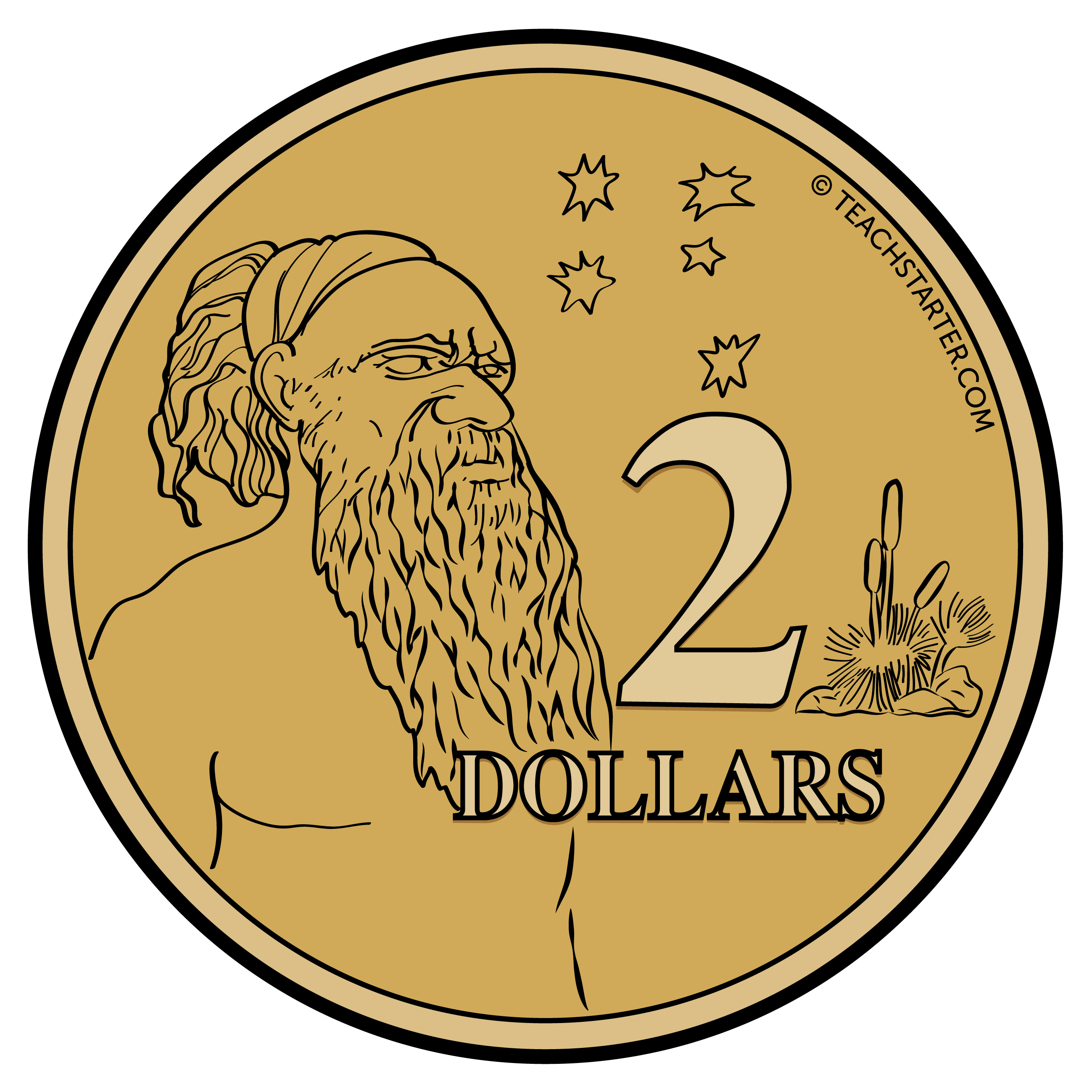 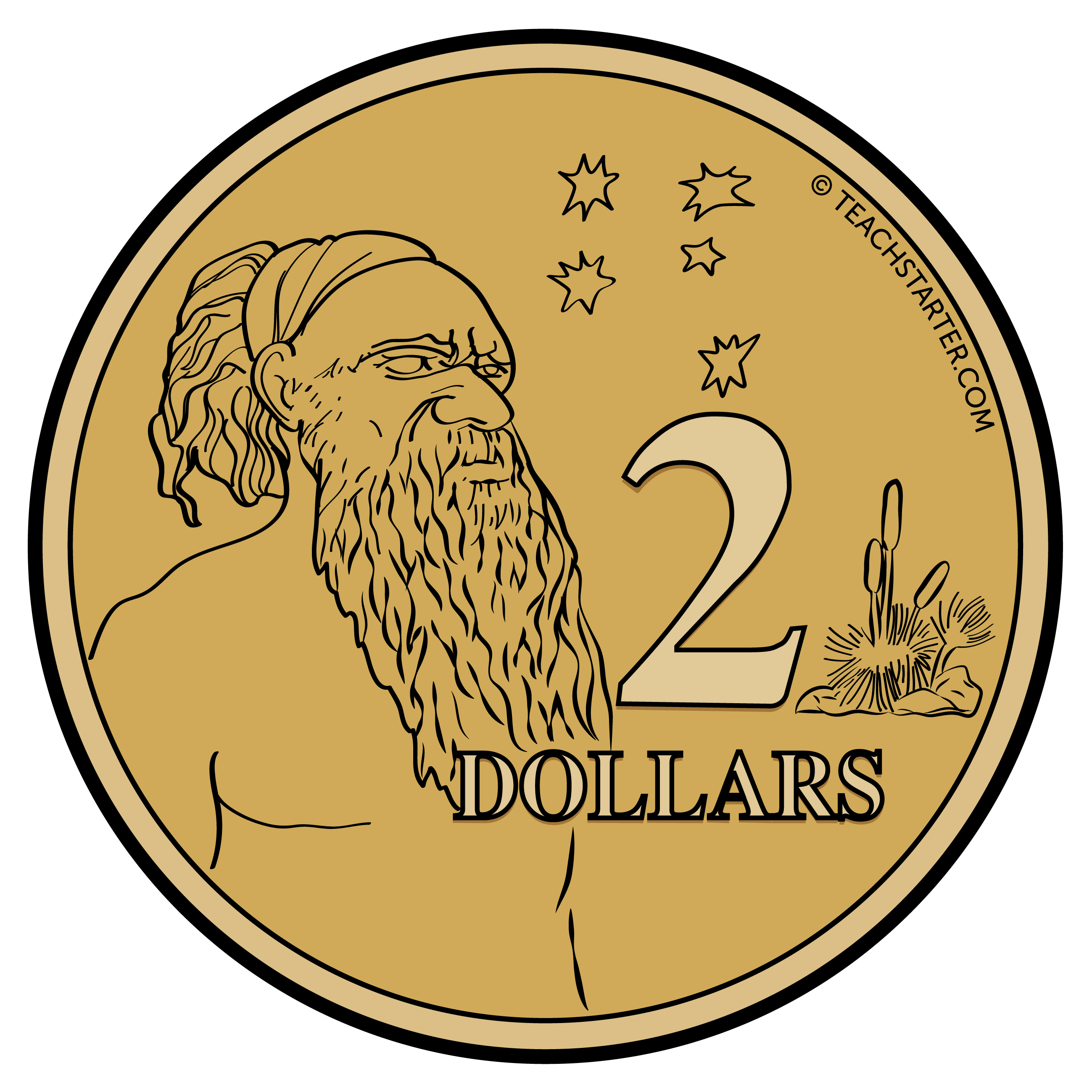 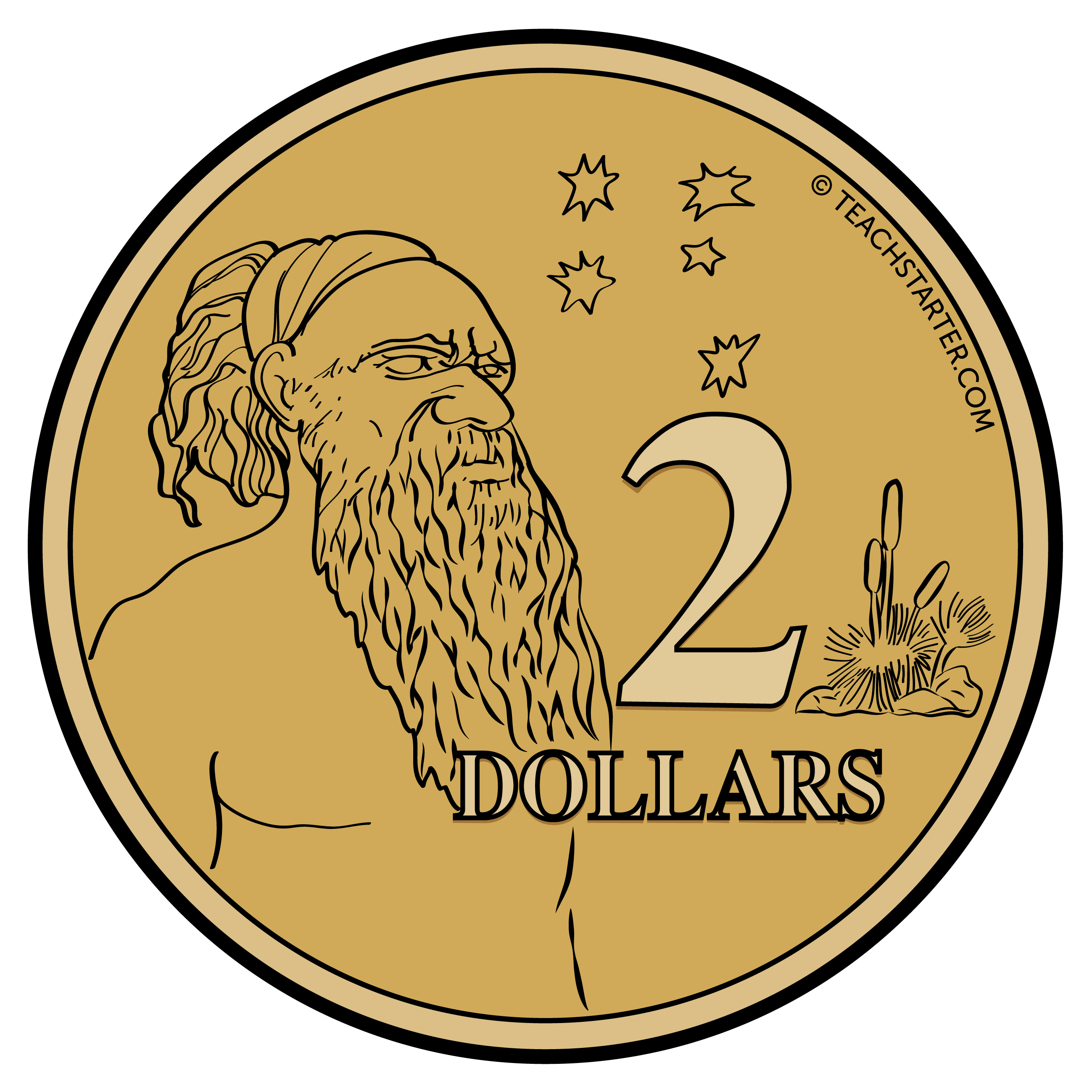 Hanna used a $50 note to pay for a $13 umbrella.
What combination of money did Hanna receive in change?
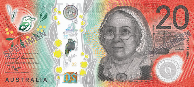 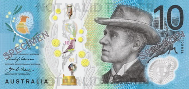 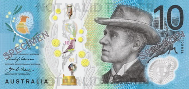 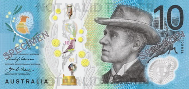 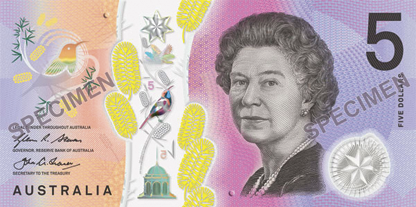 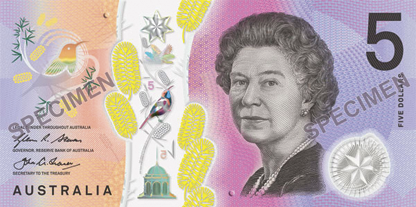 18
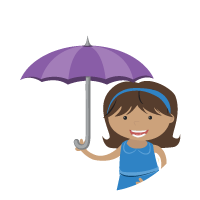 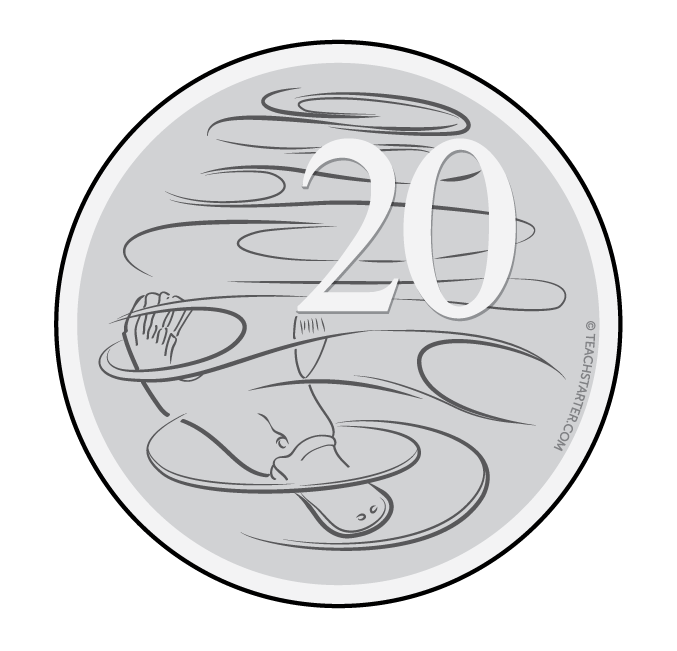 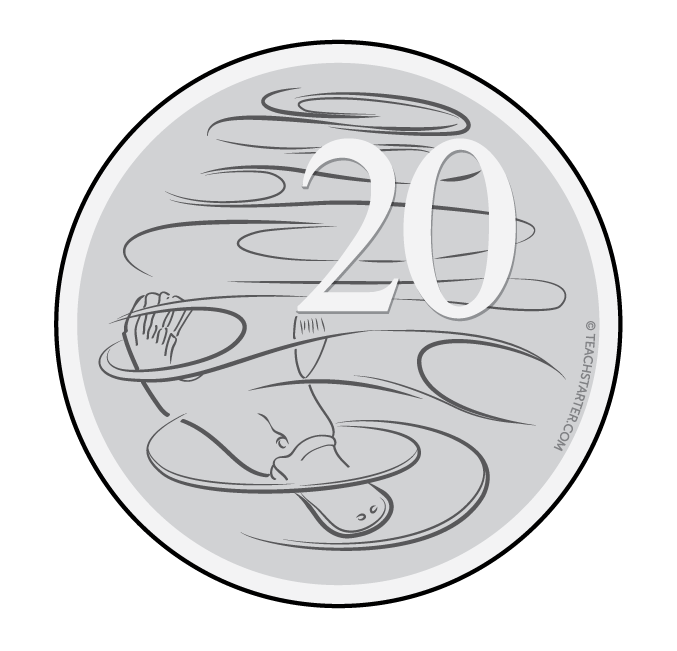 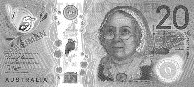 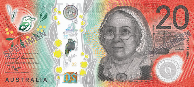 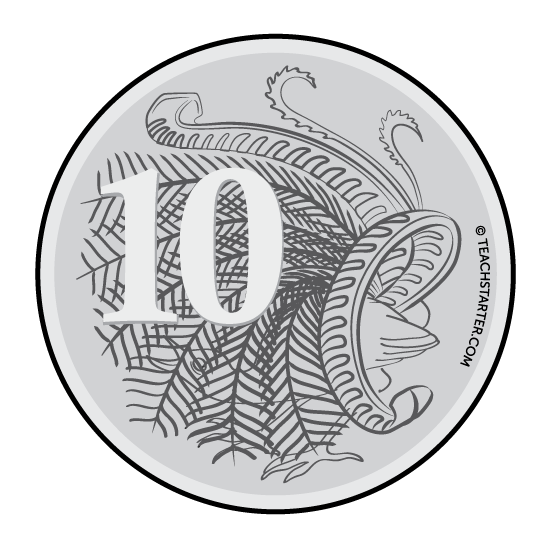 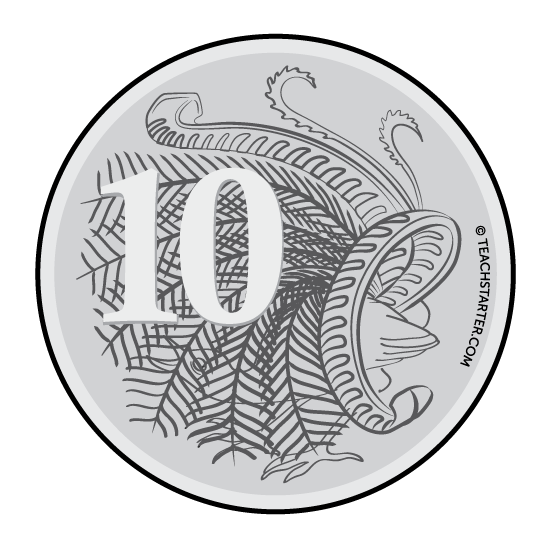 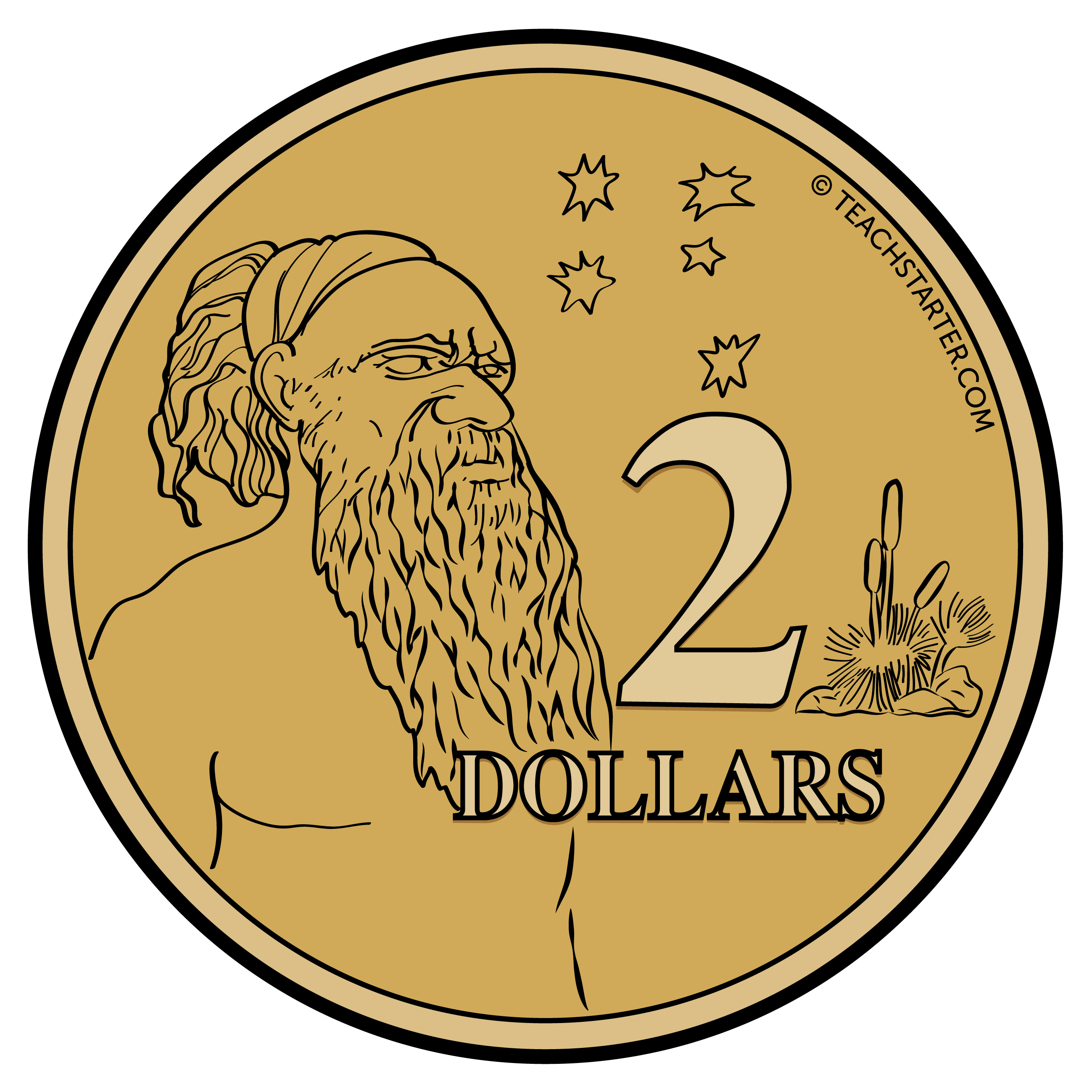 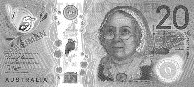 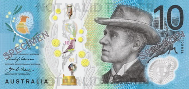 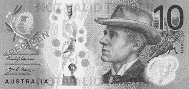 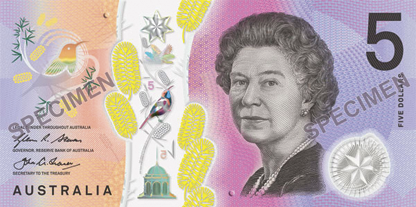 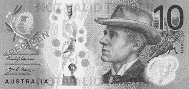 Hanna used a $50 note to pay for a $13 umbrella.
Change: $50 - $13 = $37
1 x $2 = $21 x $5 = $51 x $10 = $101 x $20 = $20$2 + $5 + $10 + $20 = $37
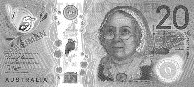 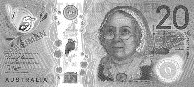 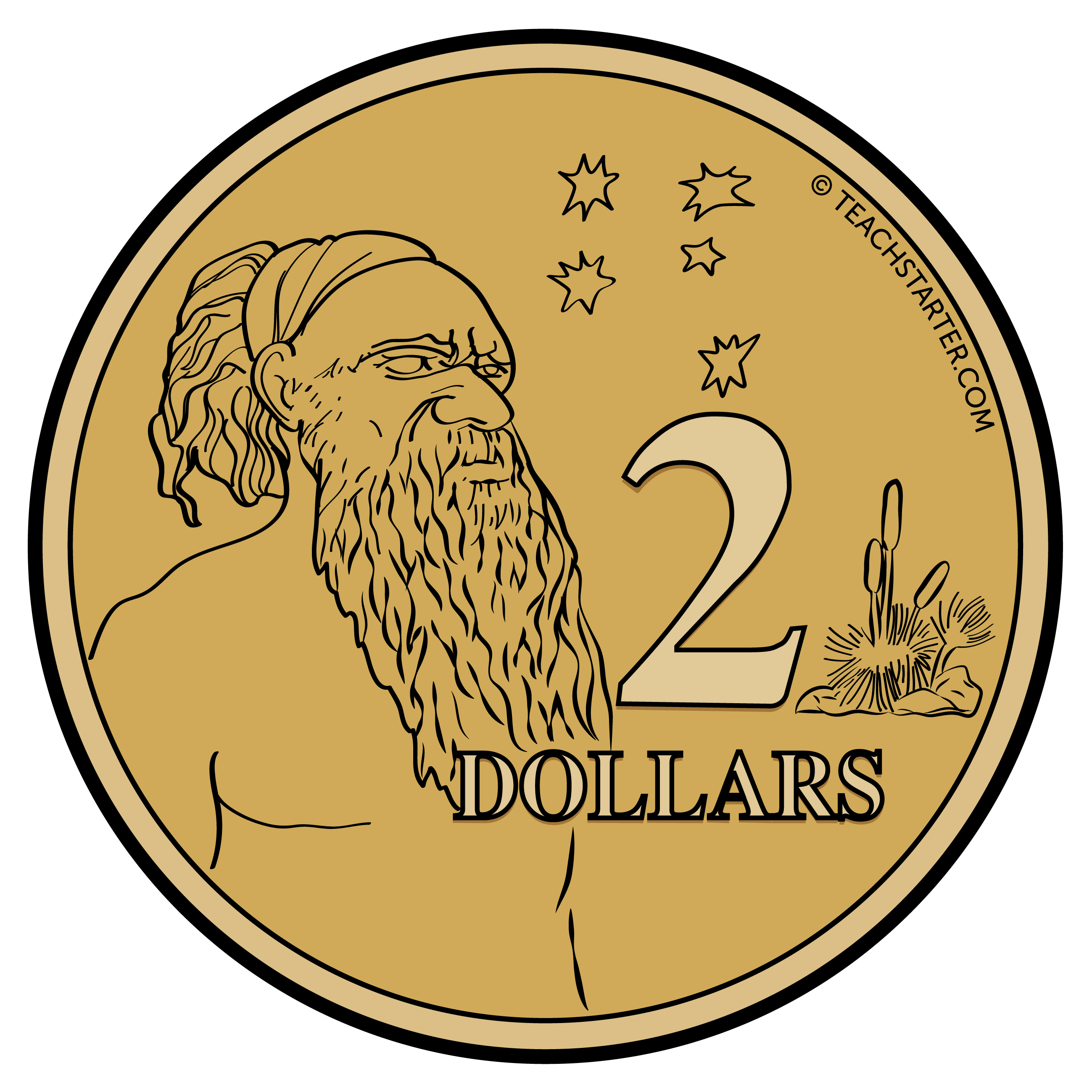 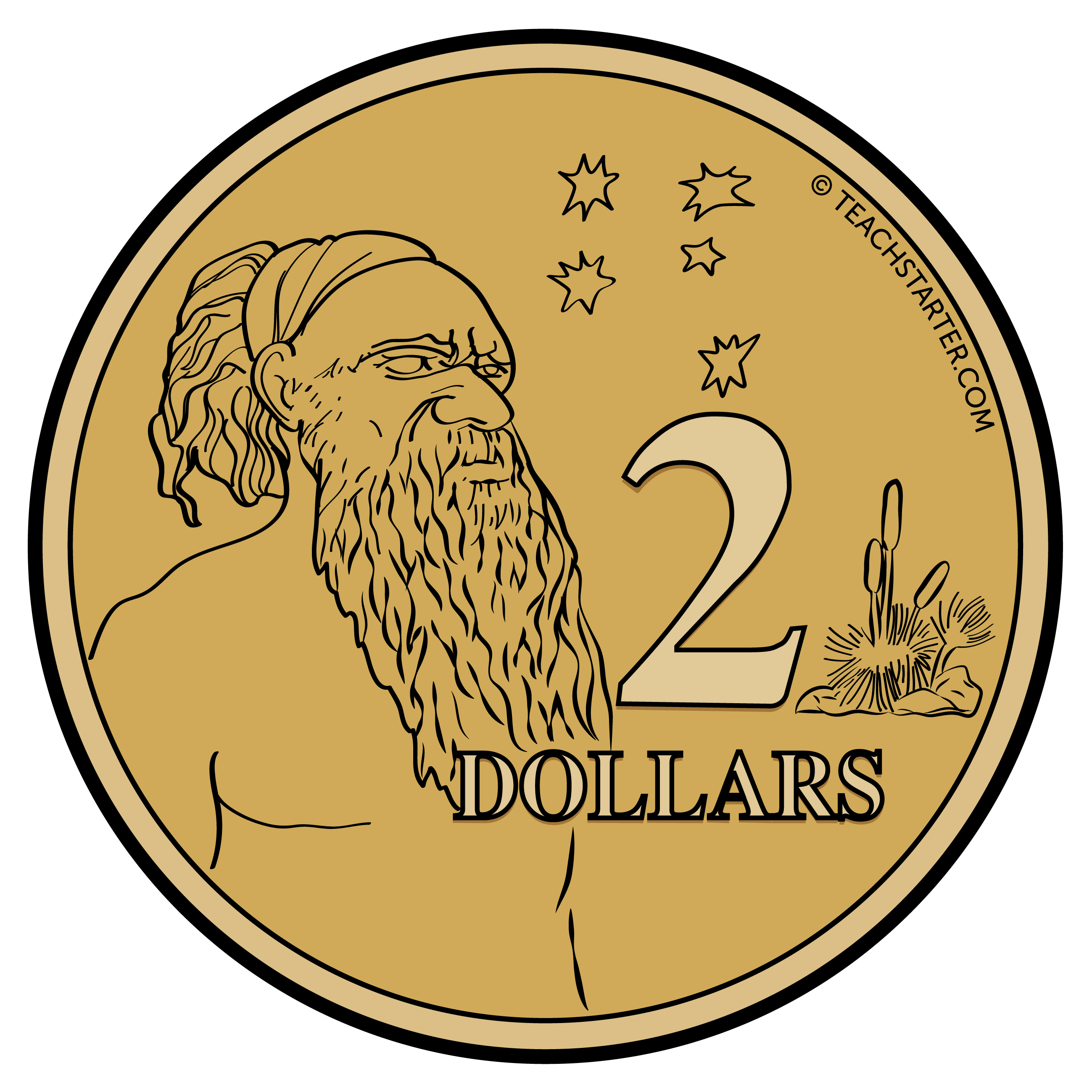 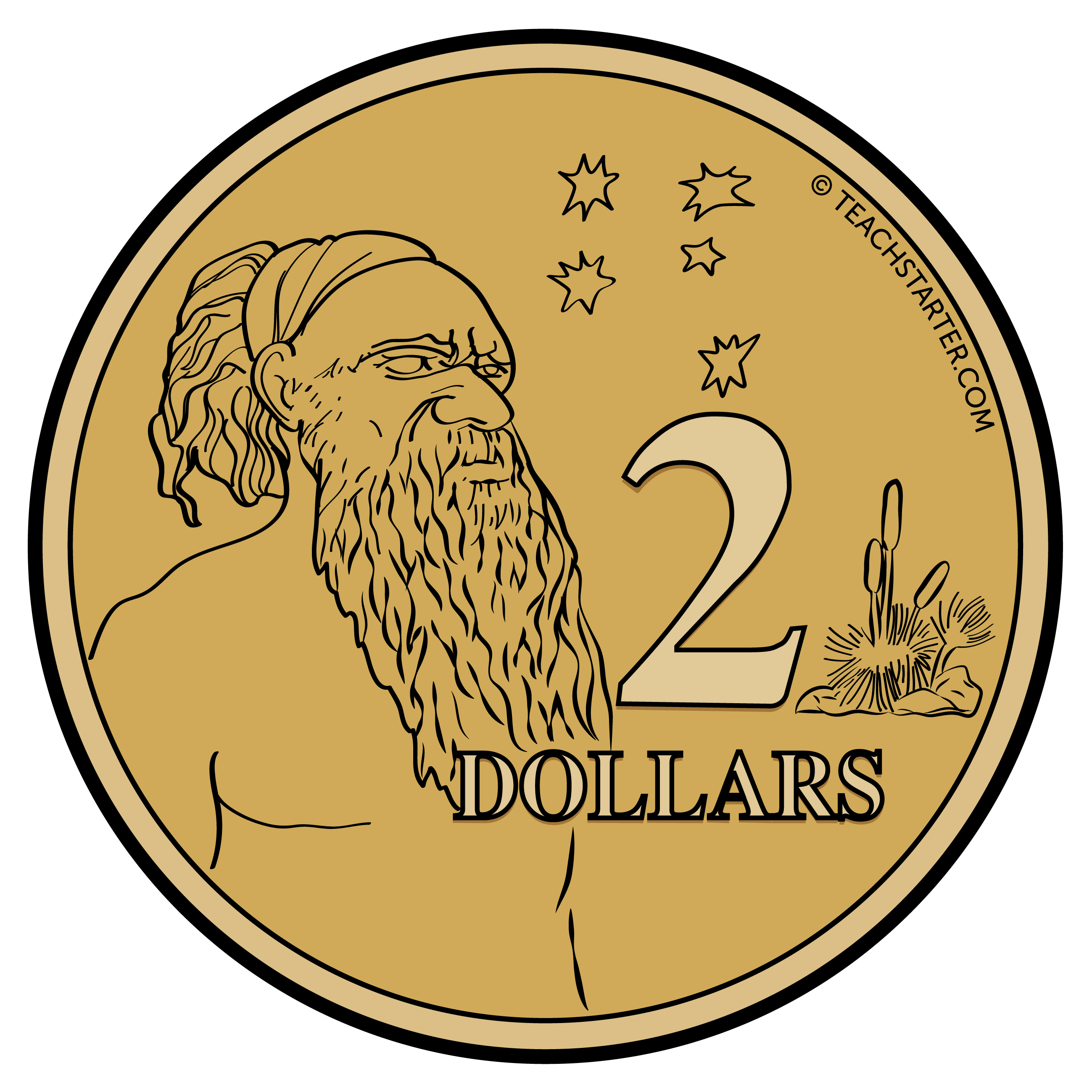 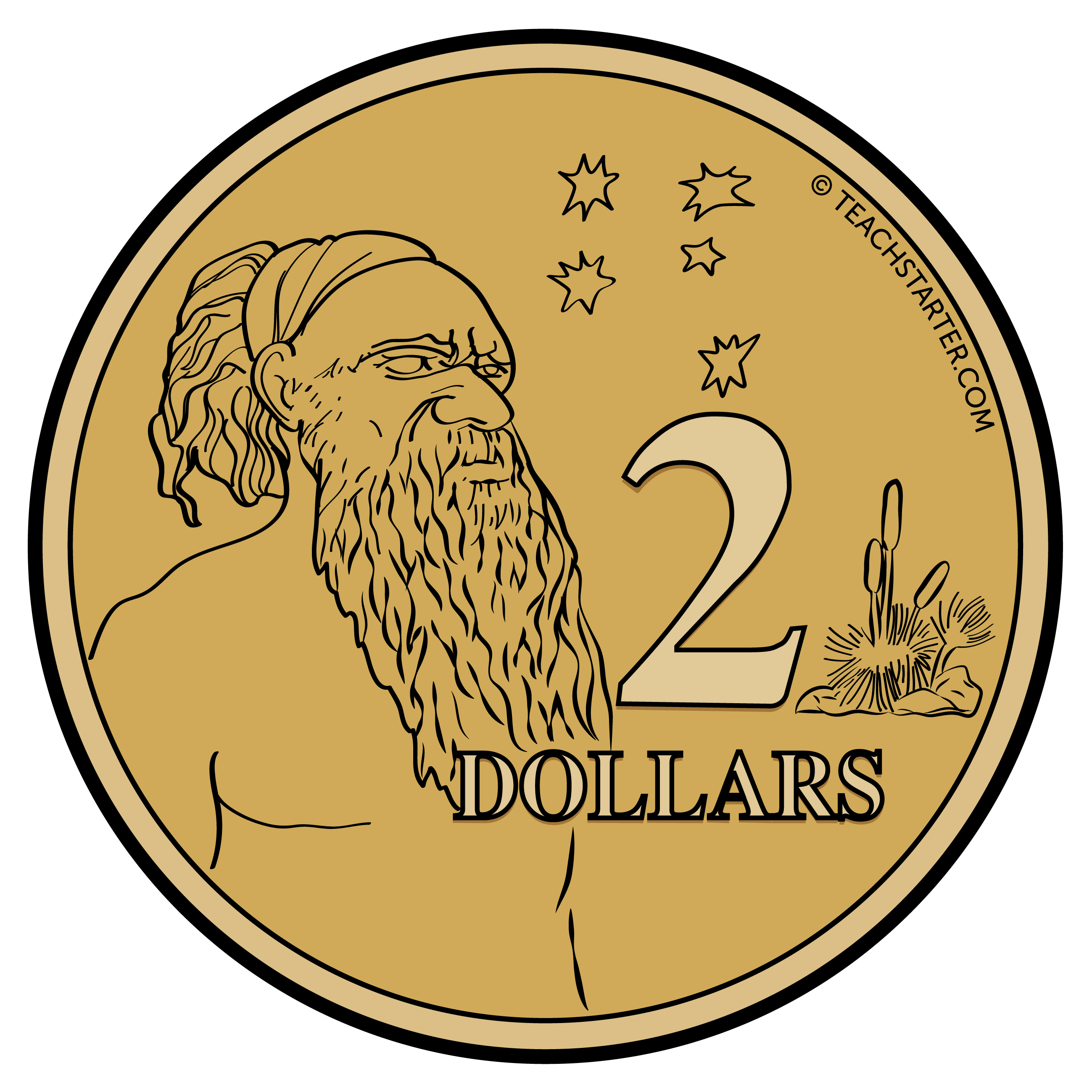 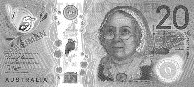 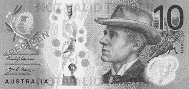 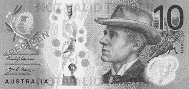 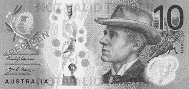 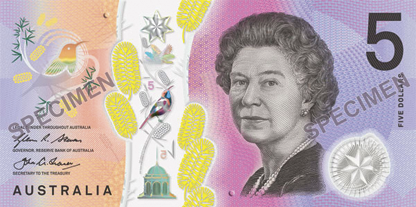 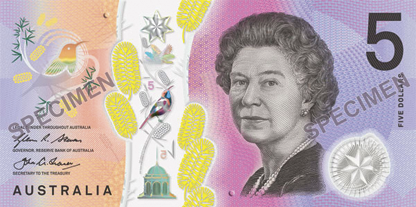 19
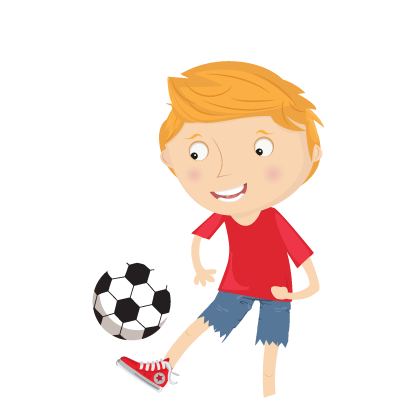 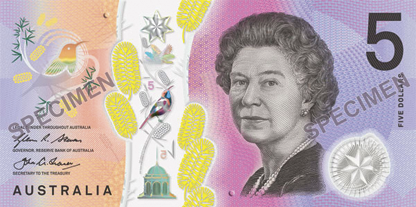 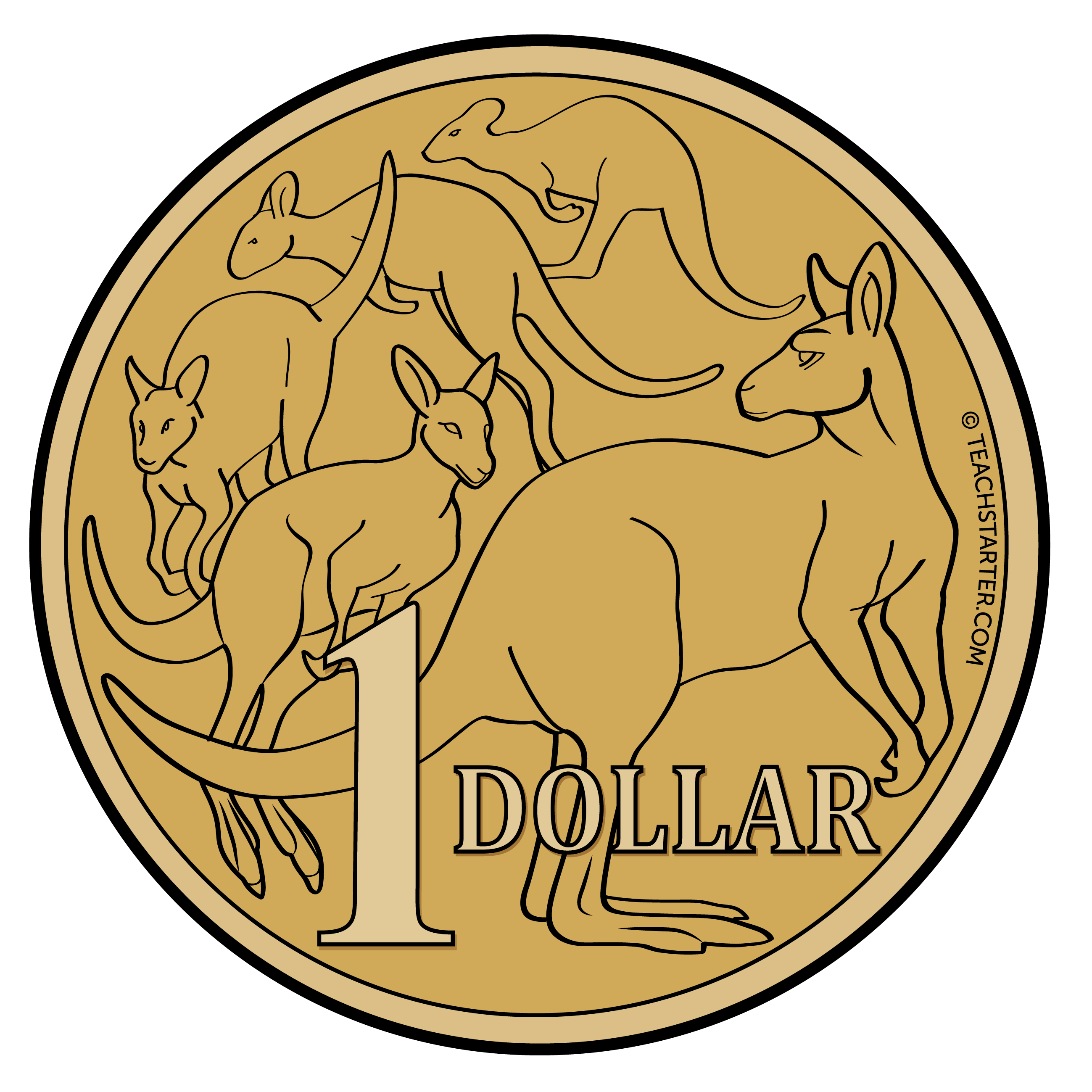 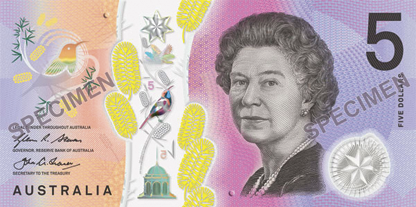 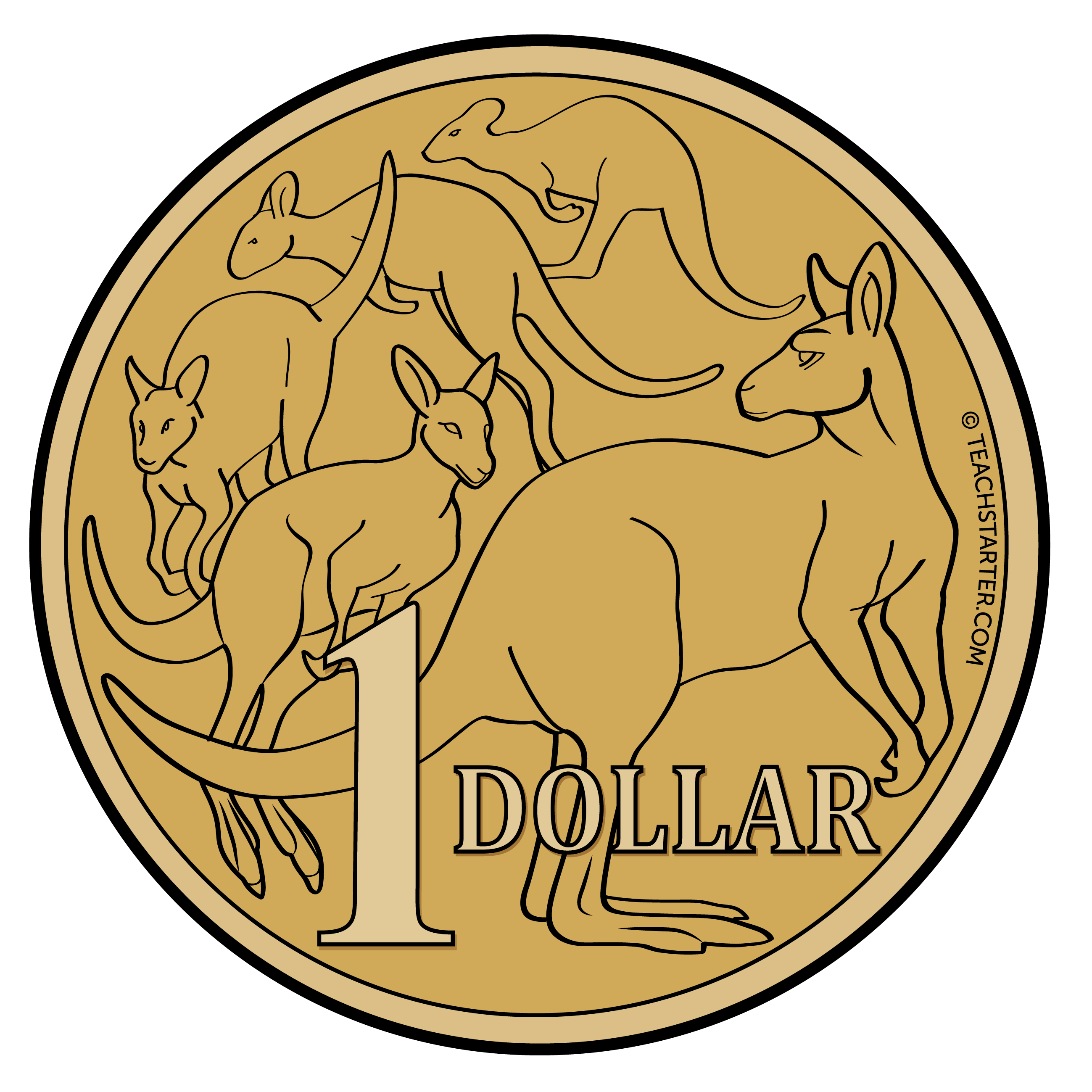 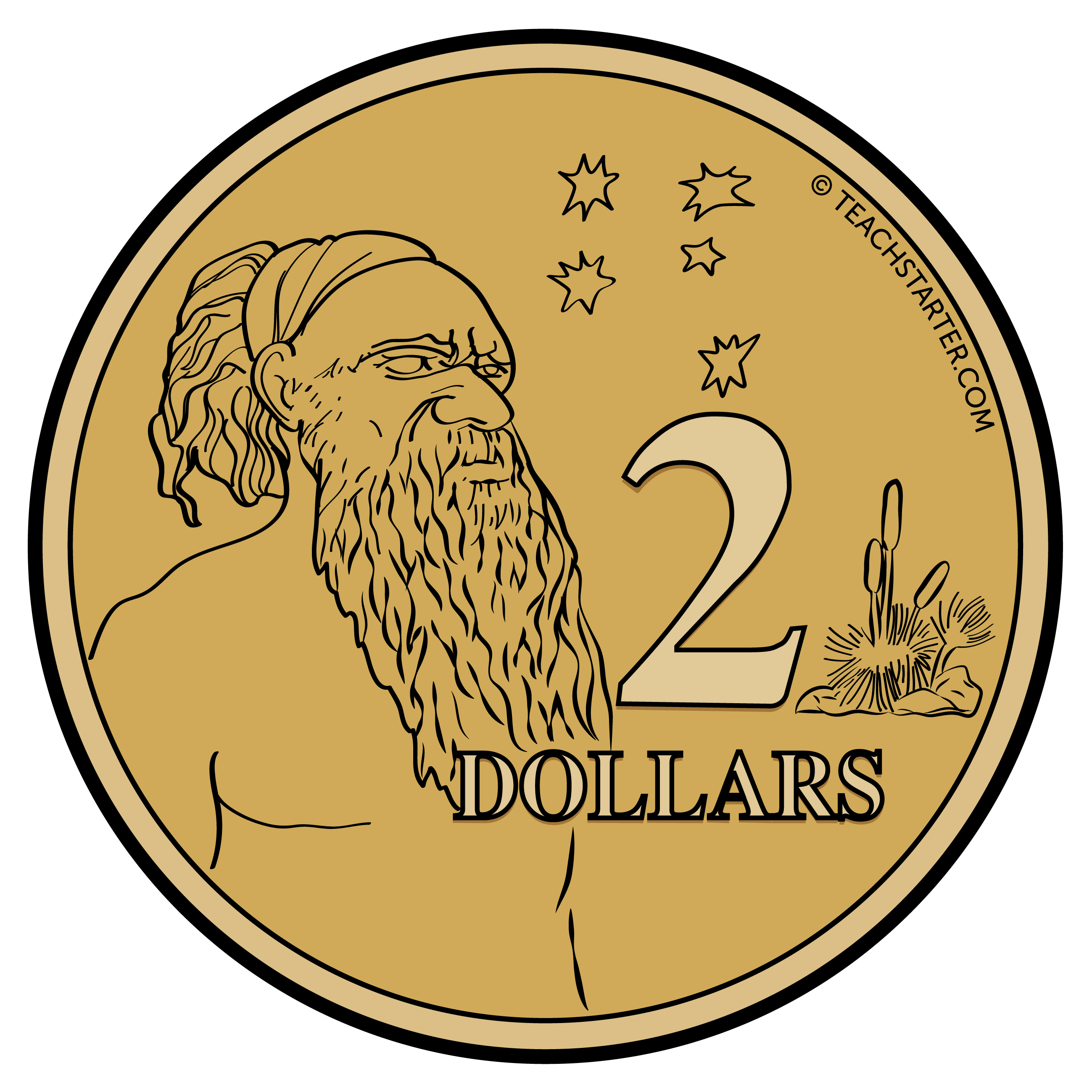 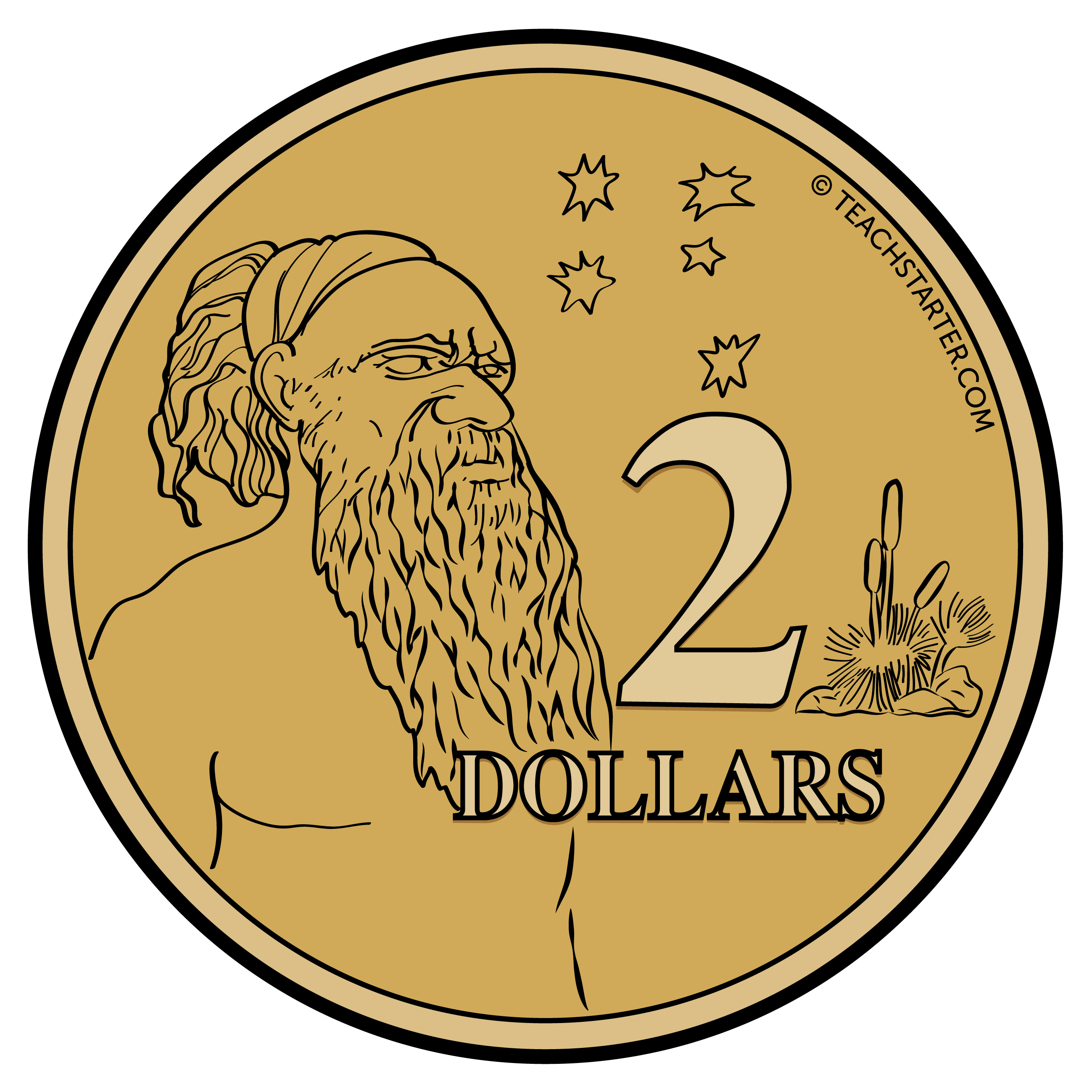 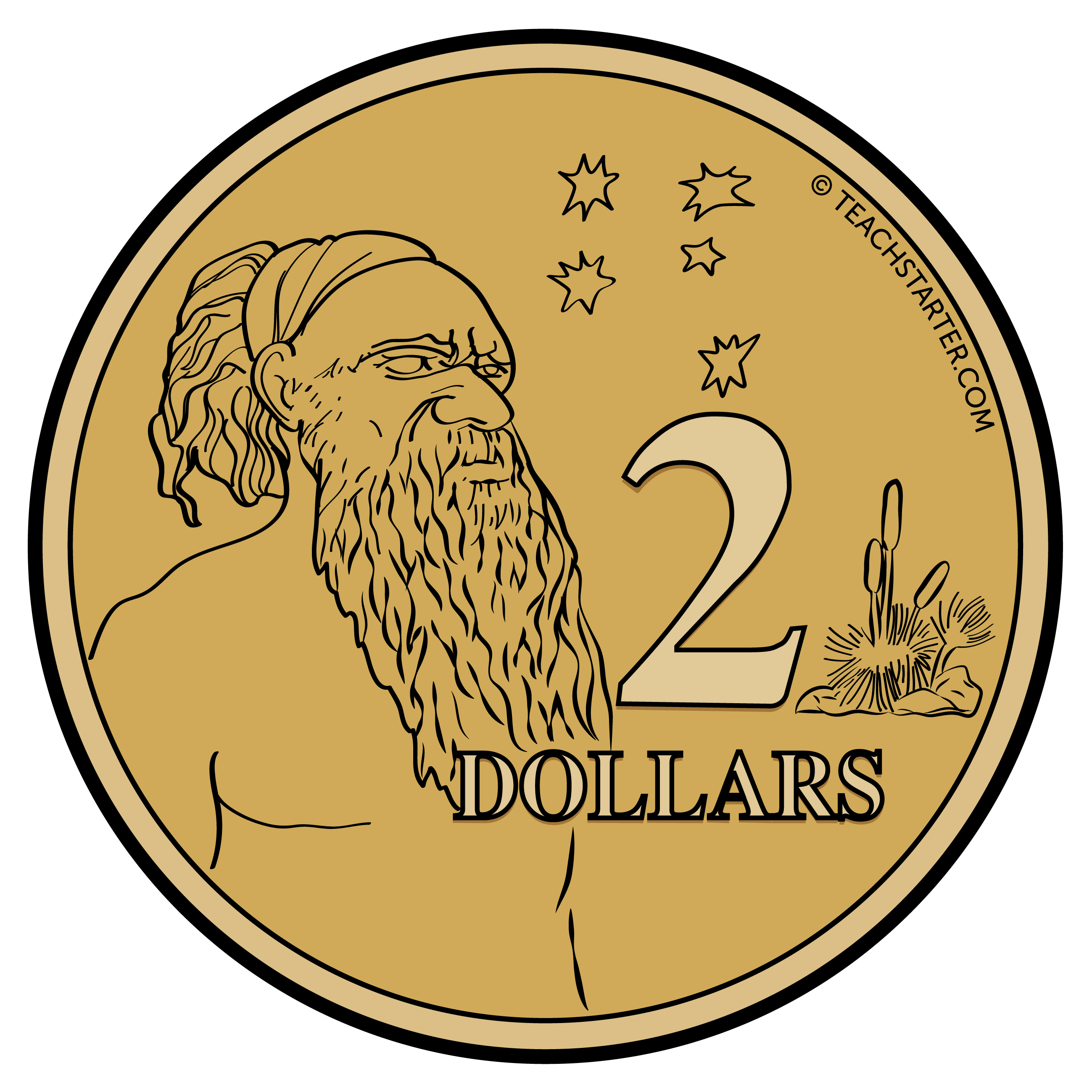 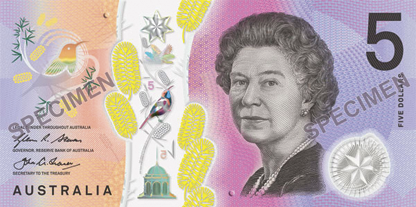 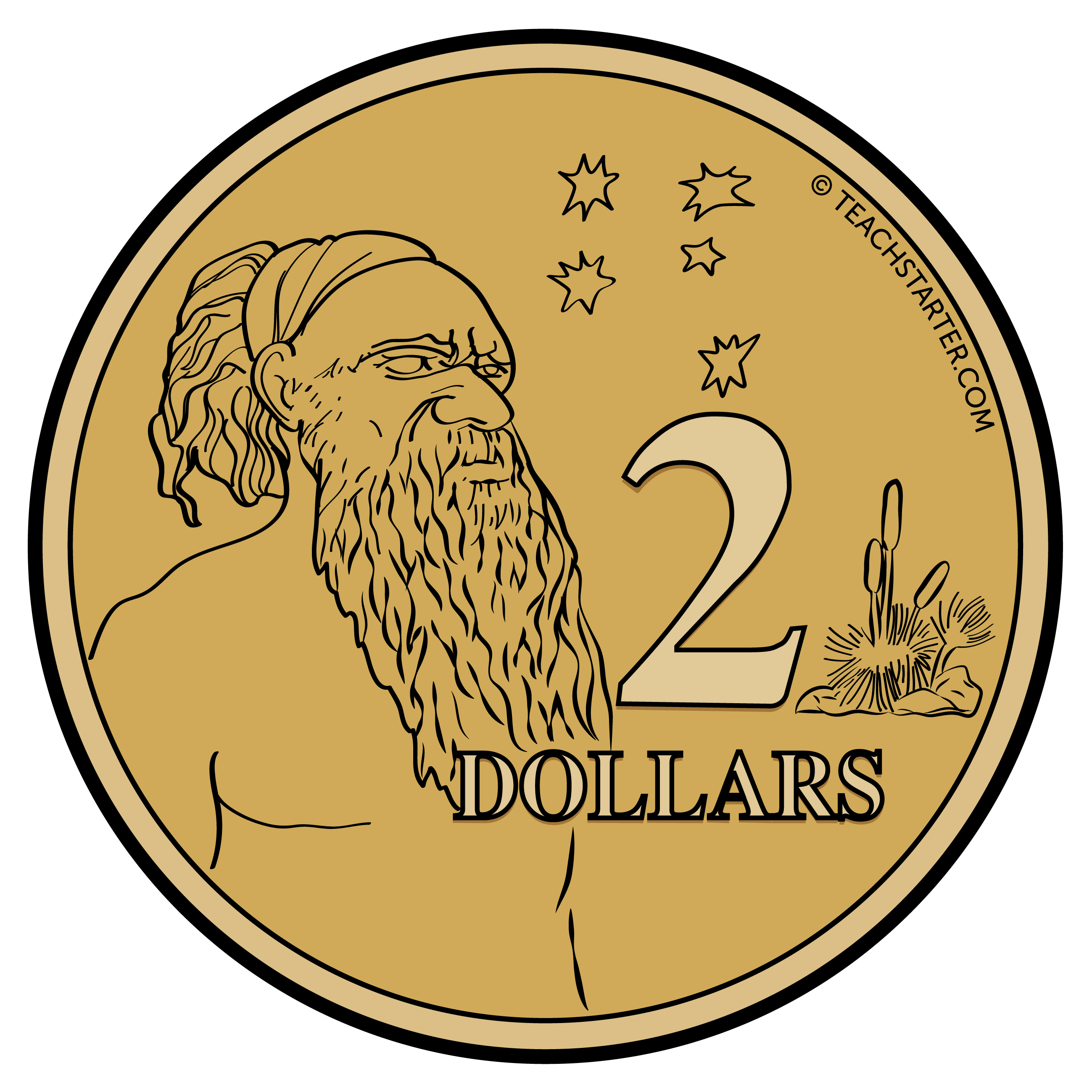 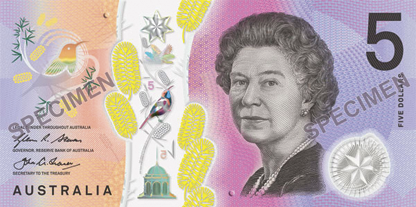 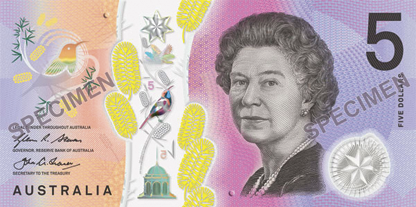 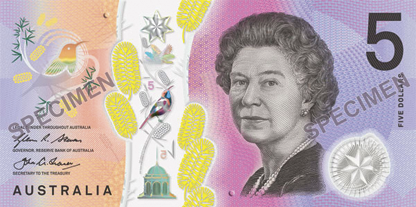 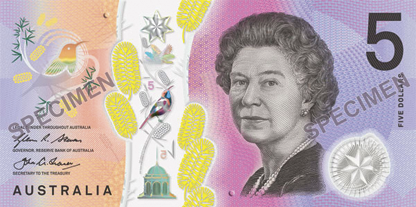 Glen used two $20 notes to pay for a $27 soccer ball.
What combination of money did Glen receive in change?
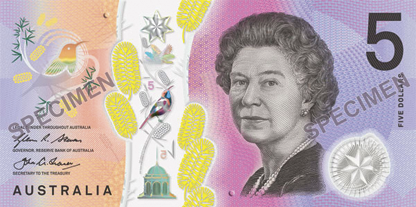 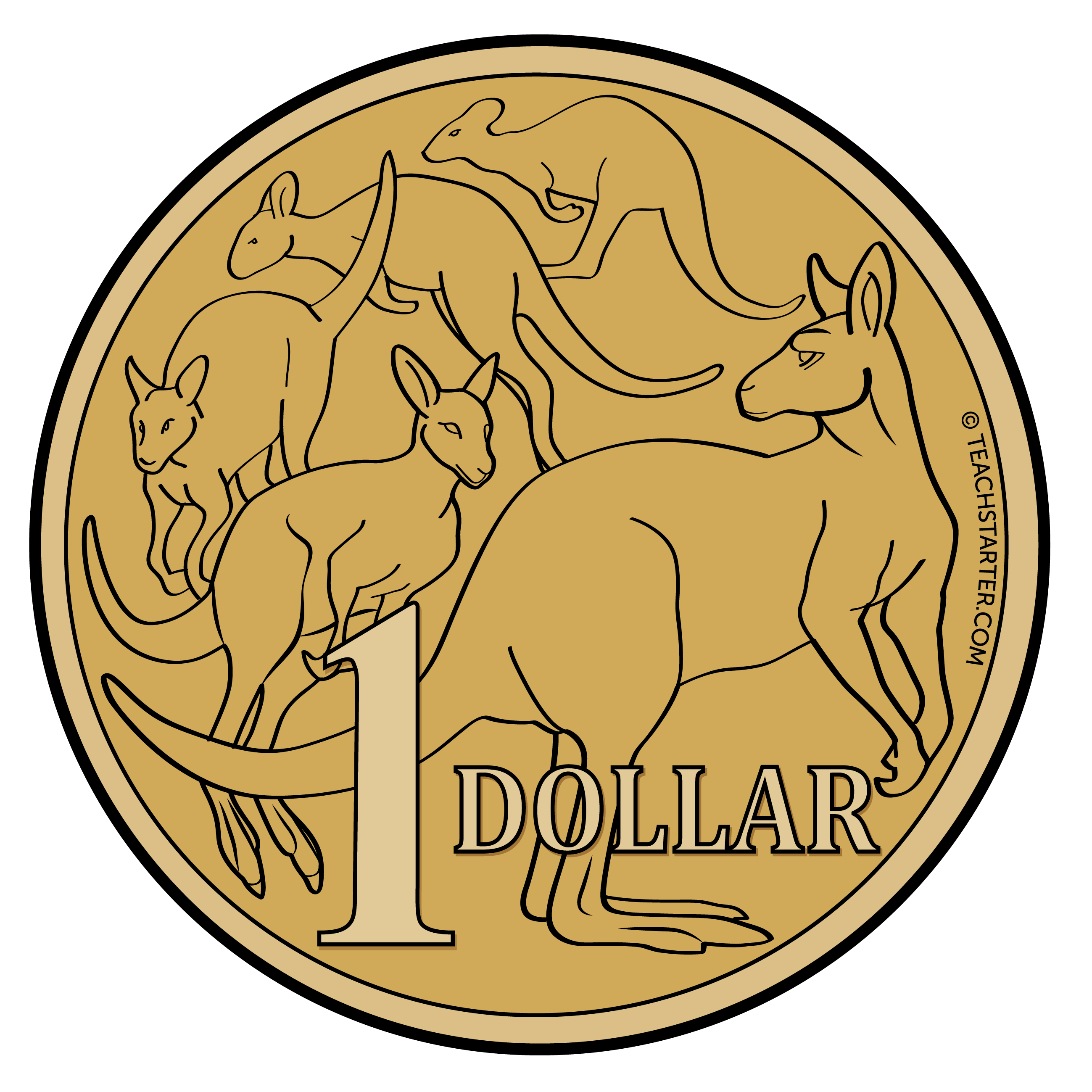 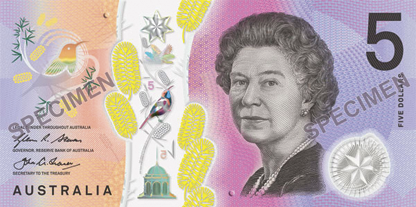 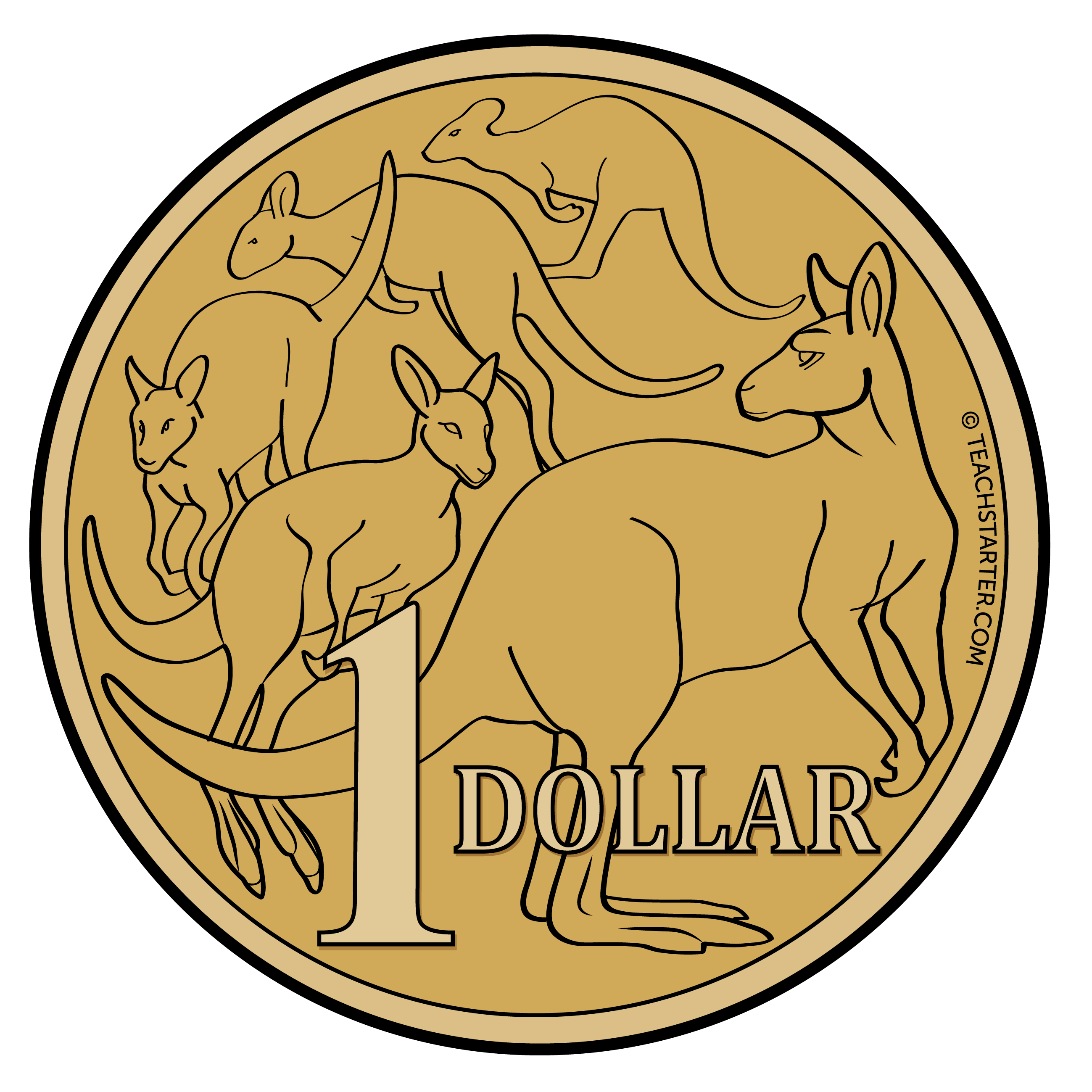 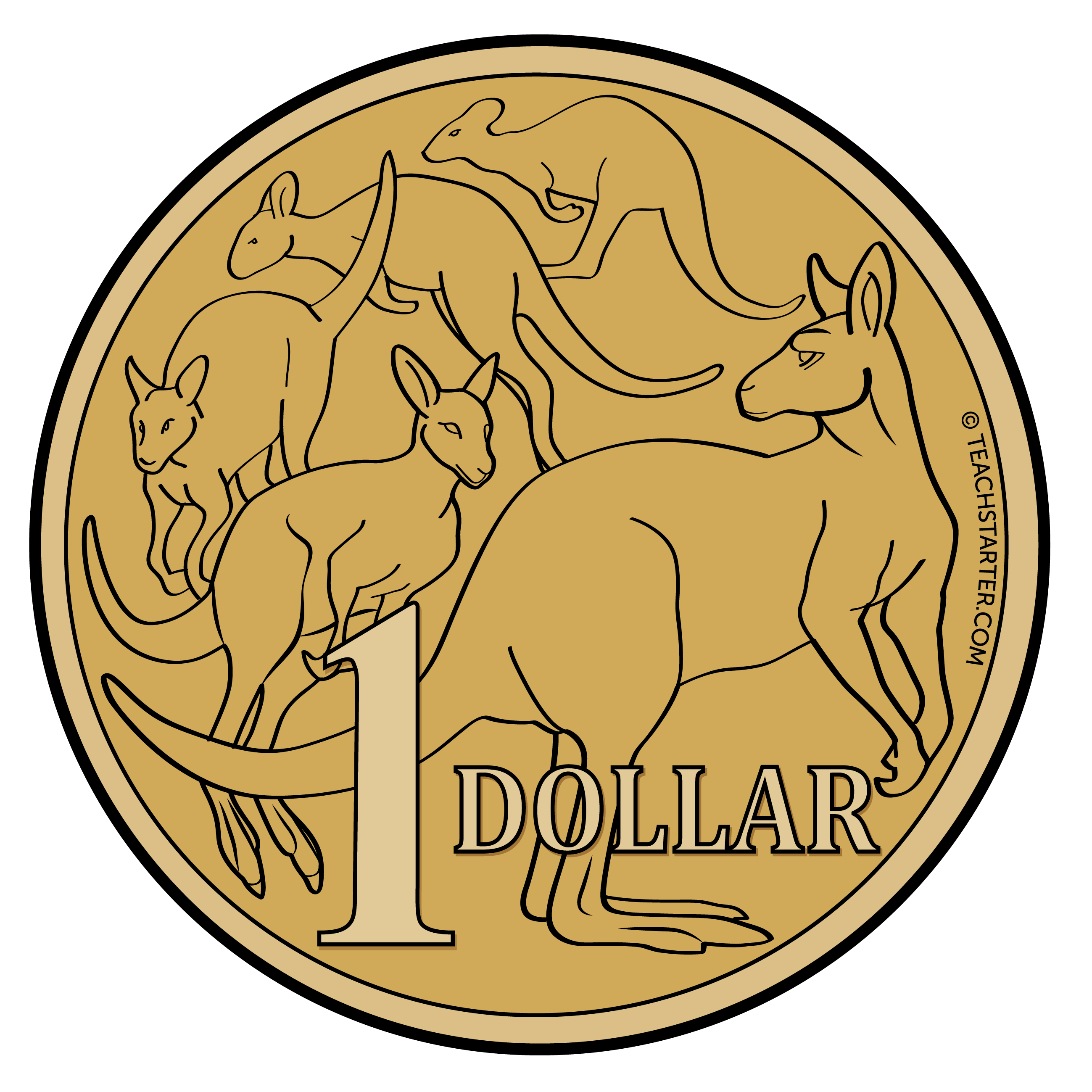 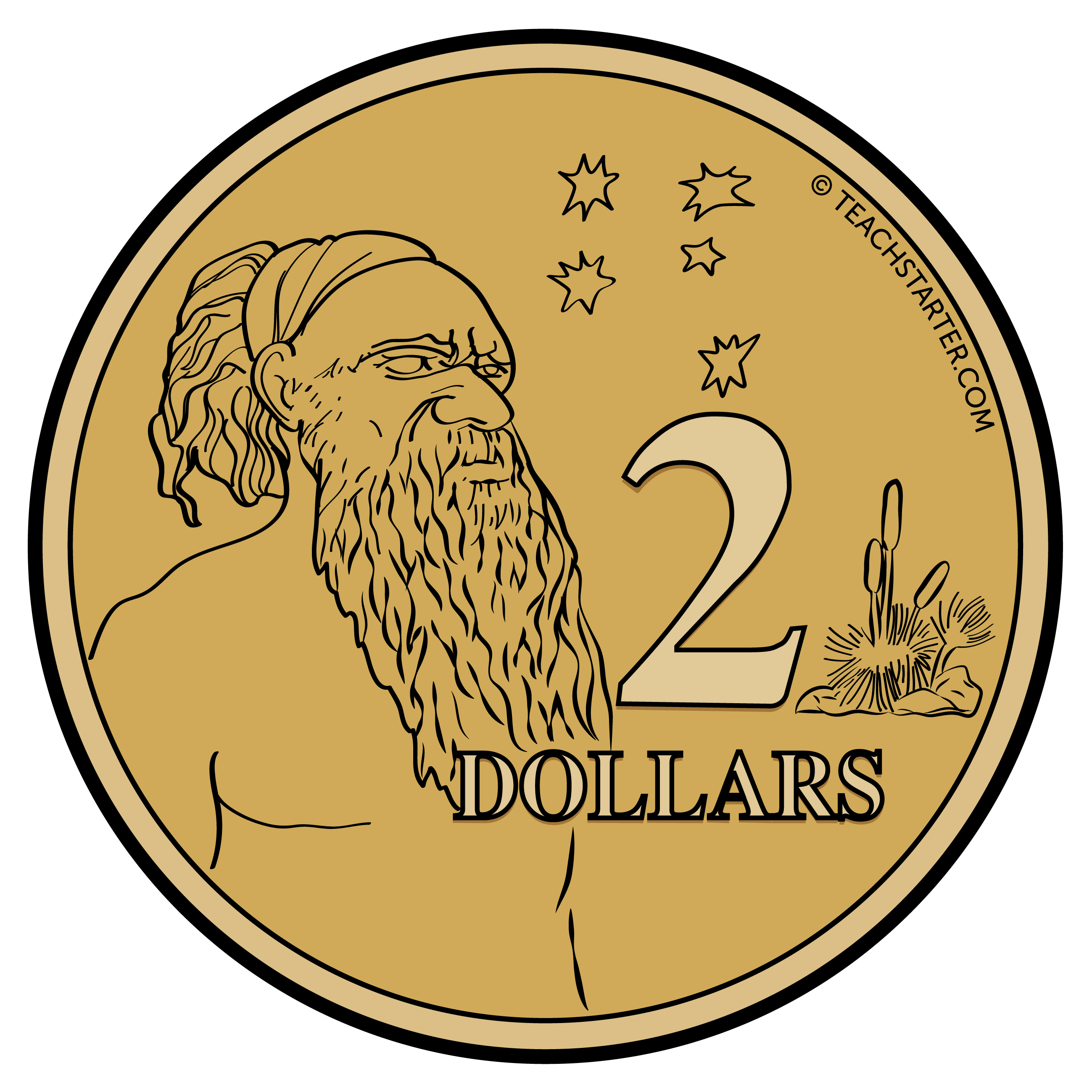 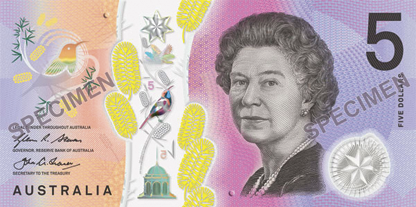 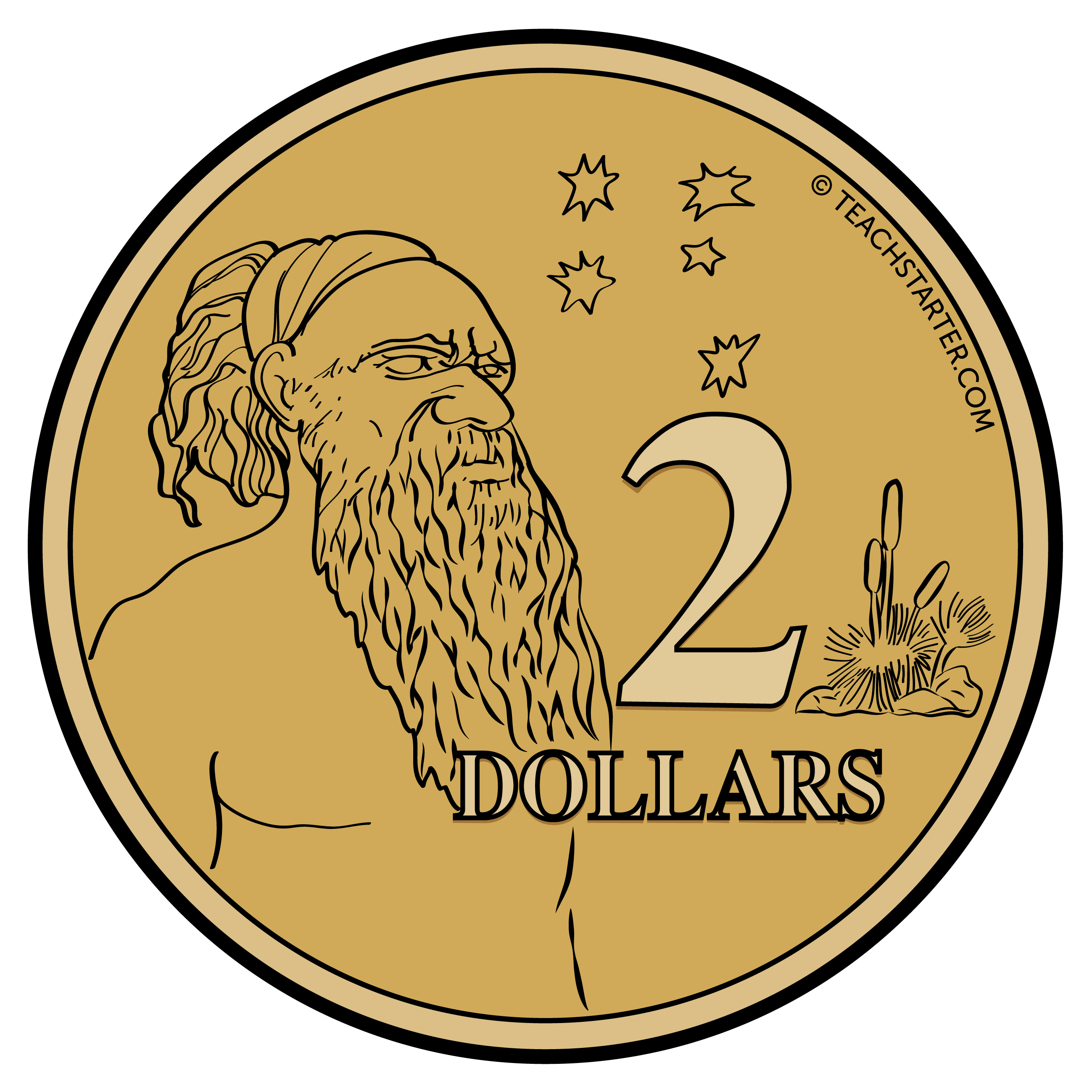 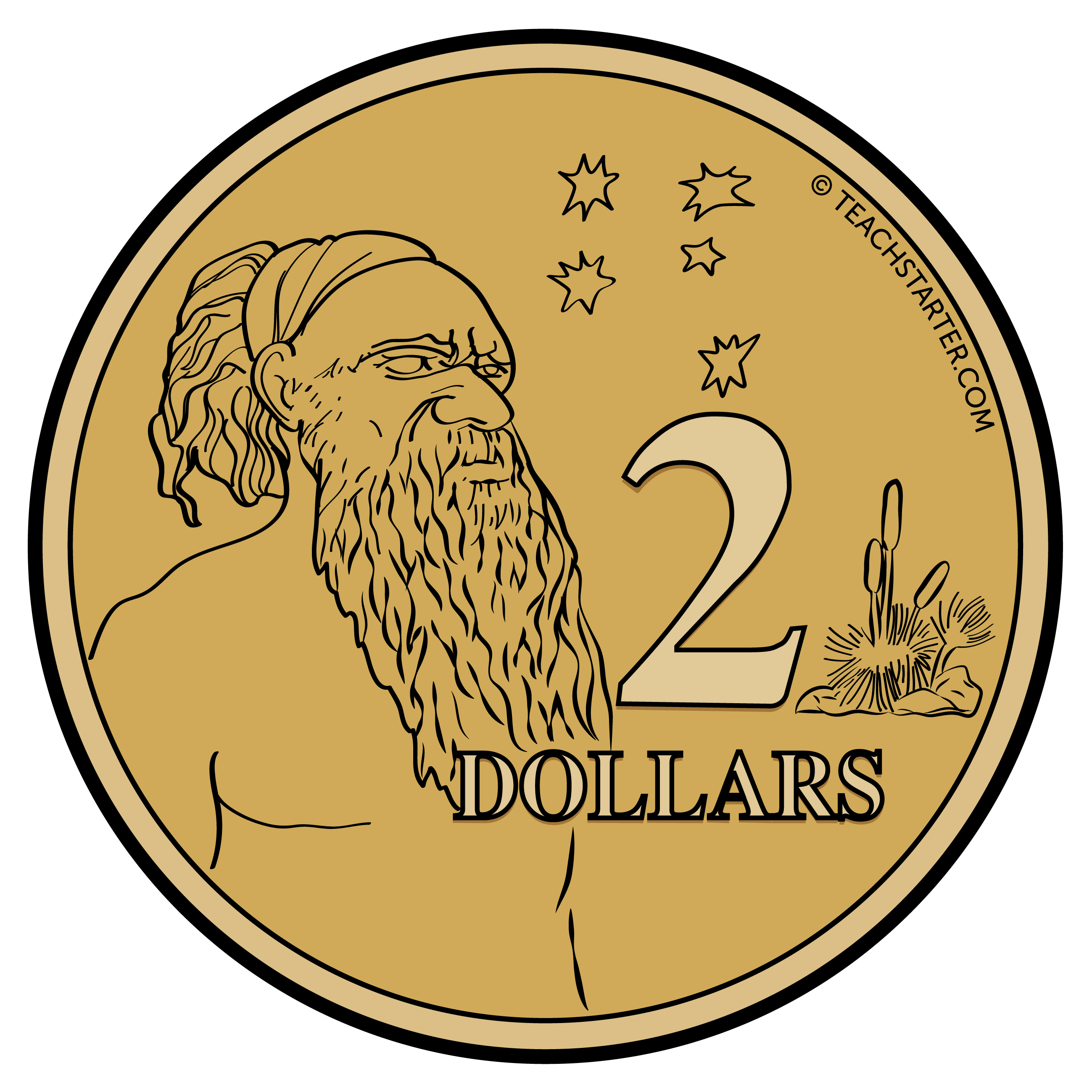 19
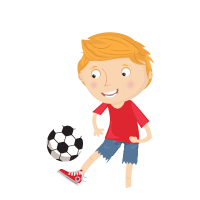 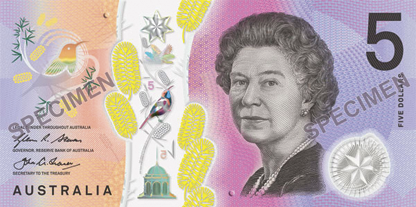 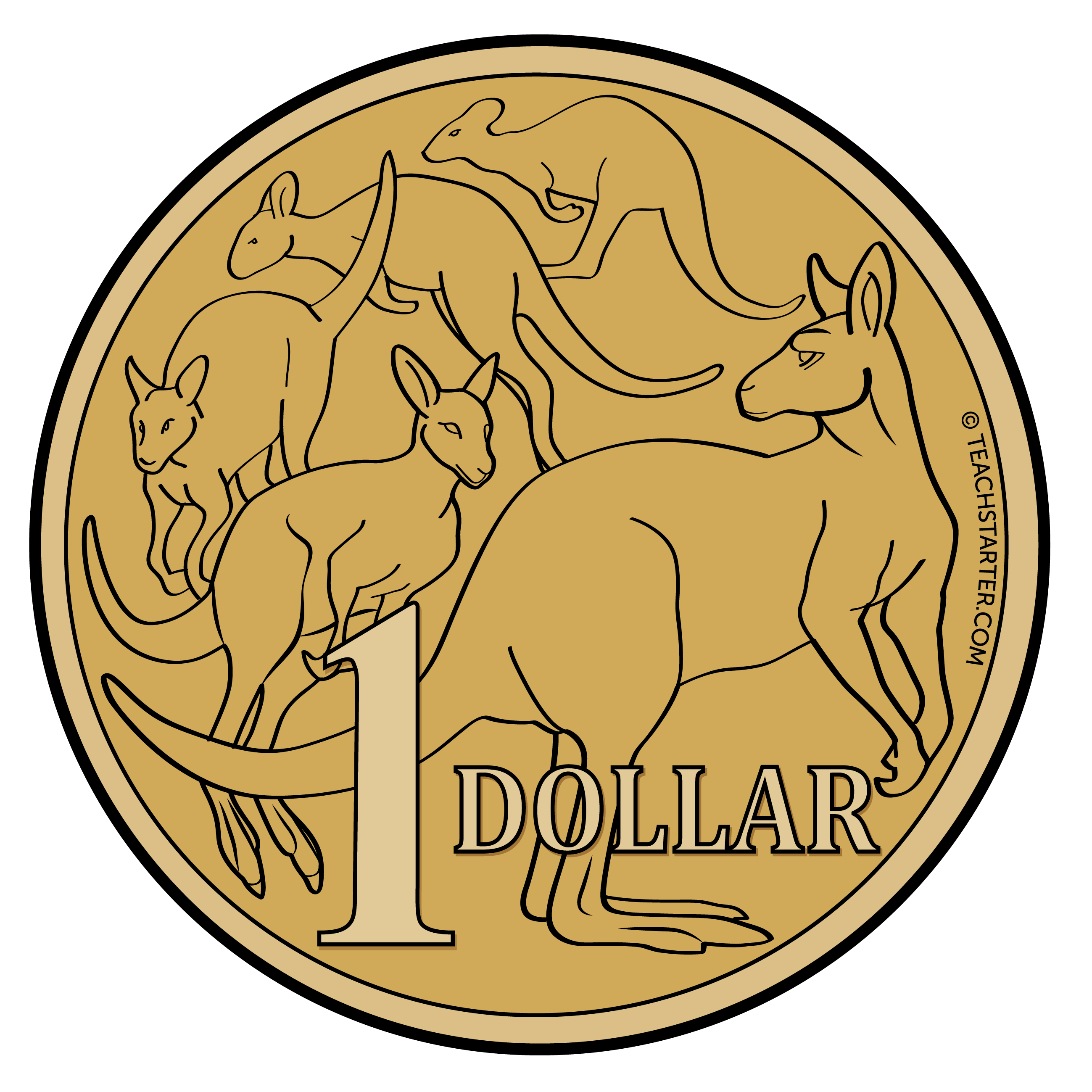 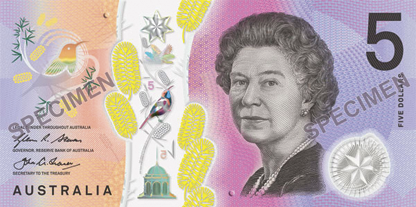 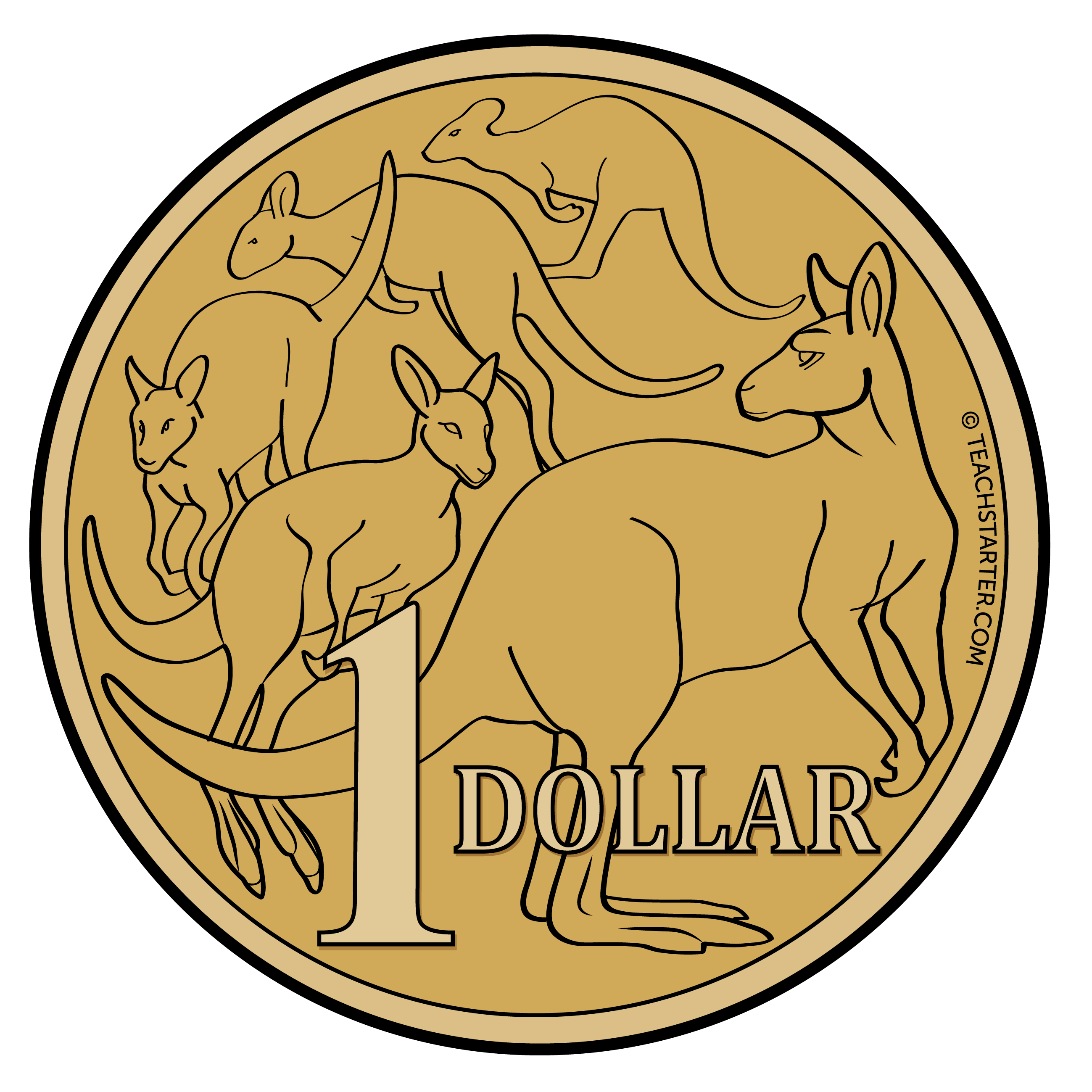 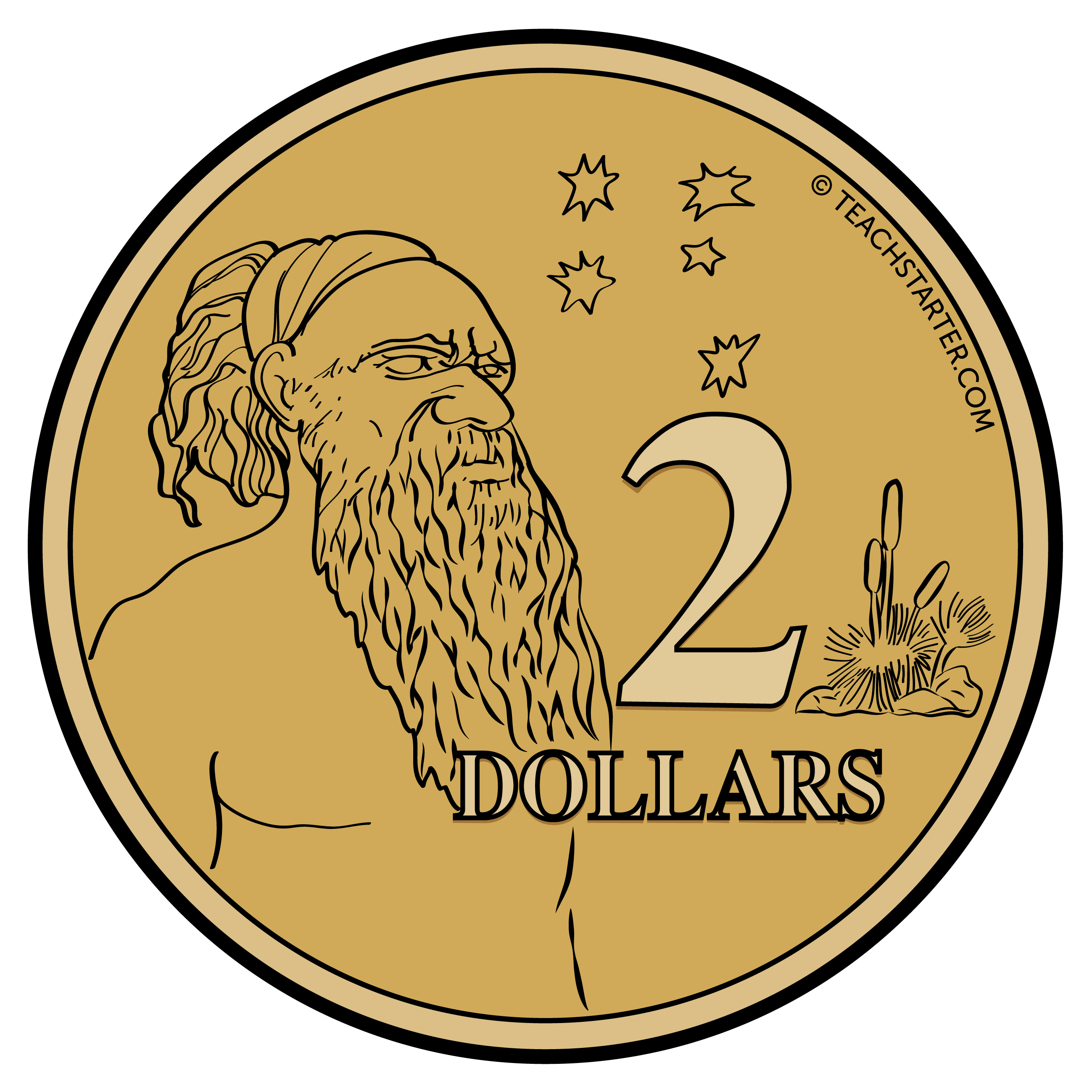 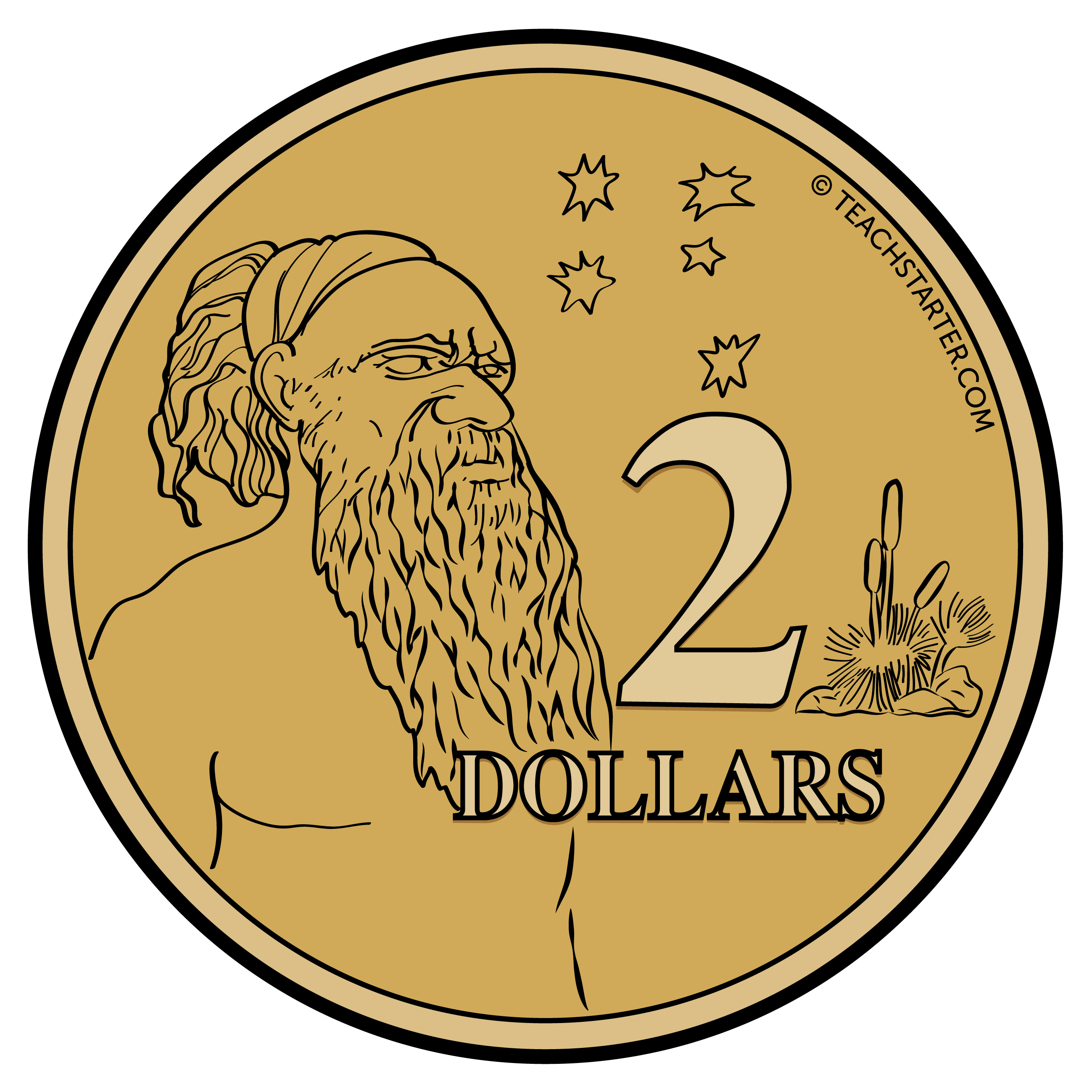 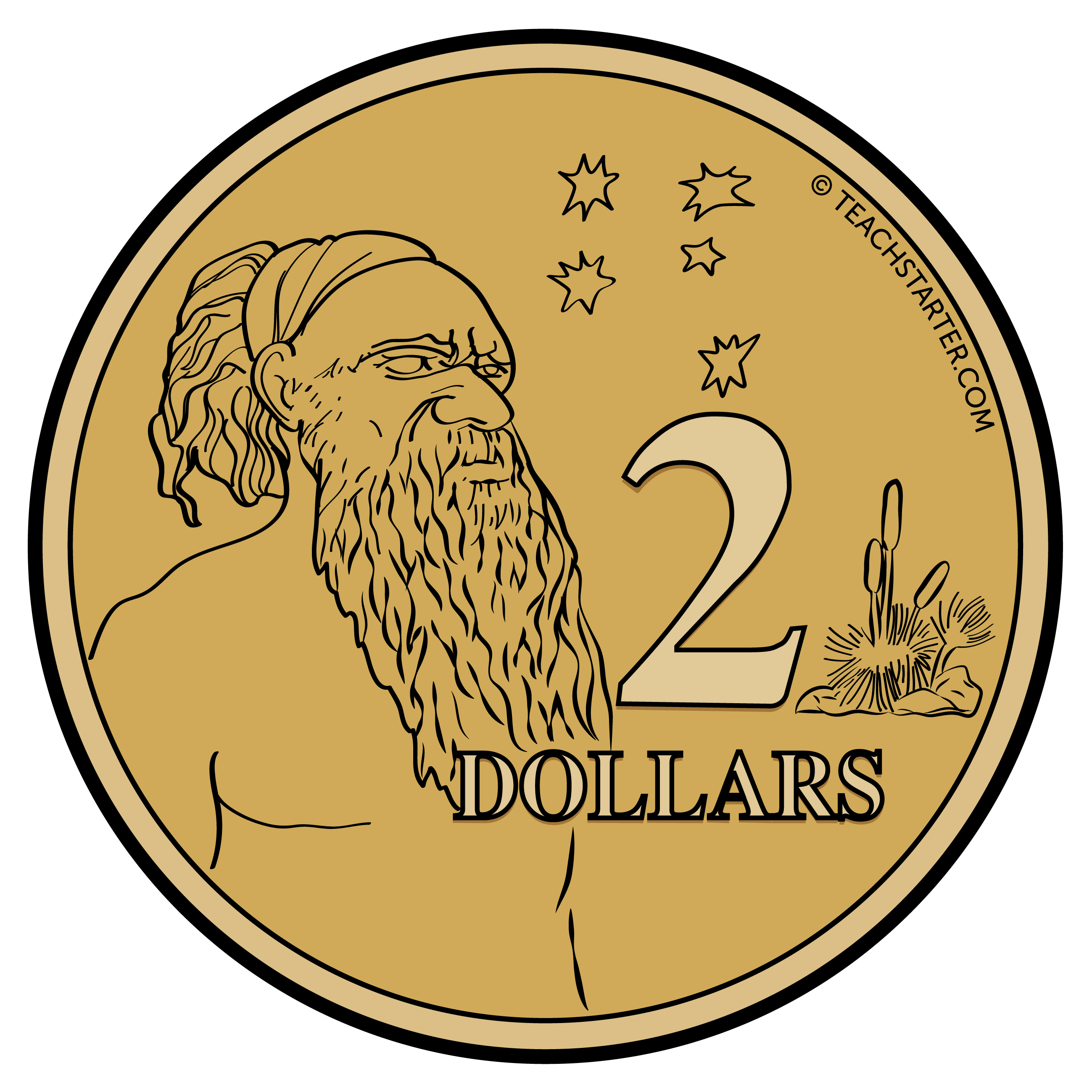 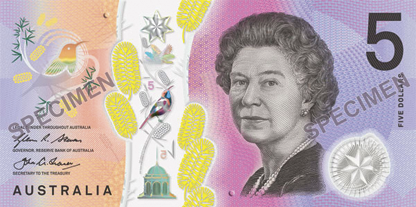 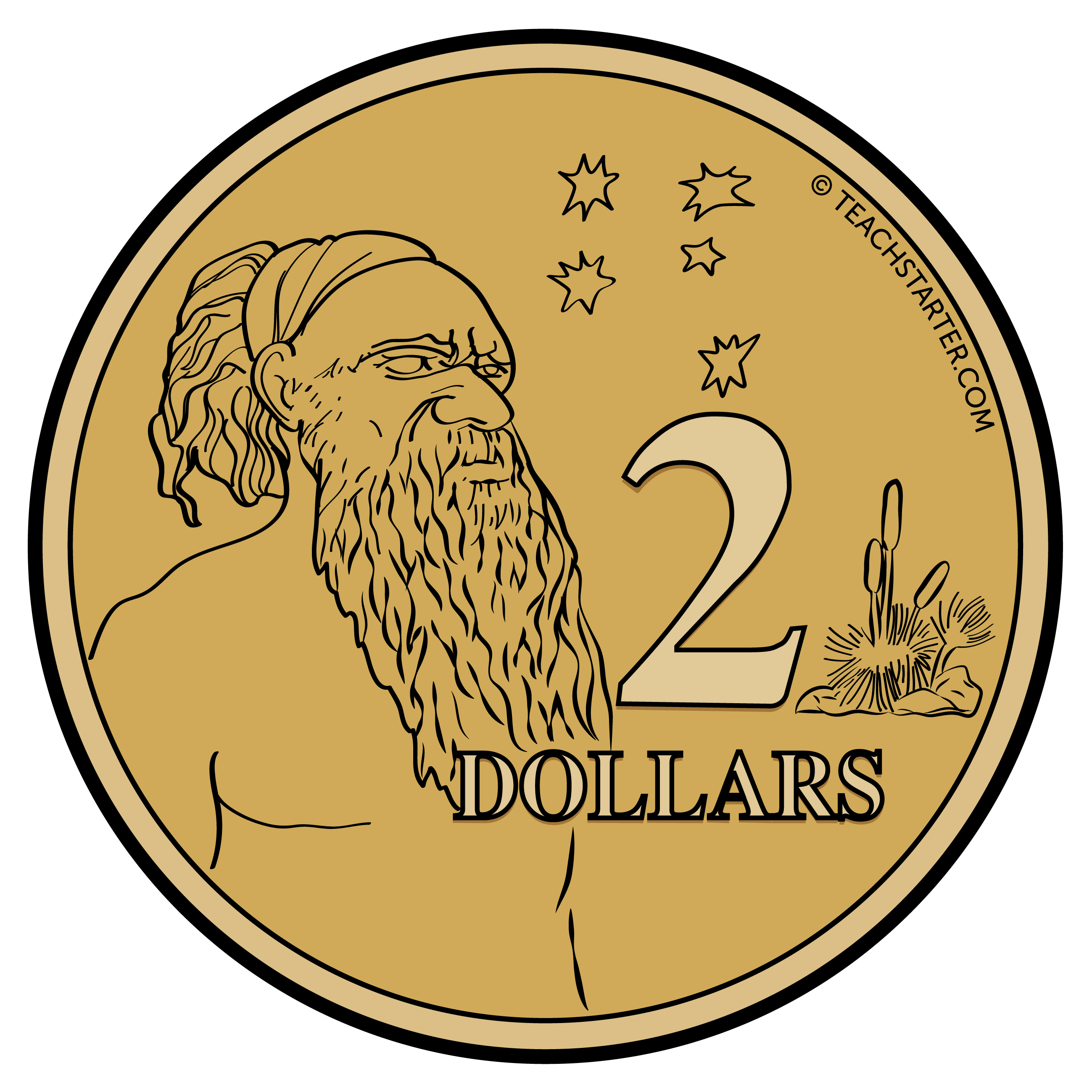 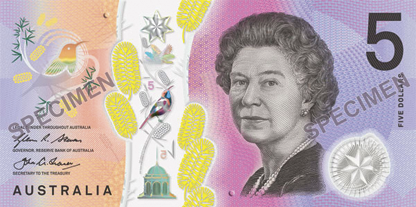 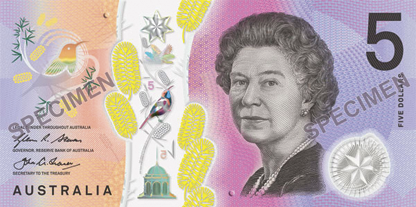 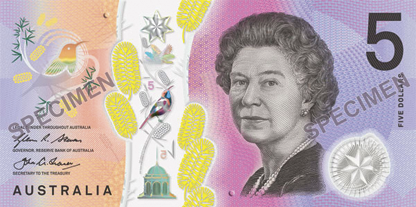 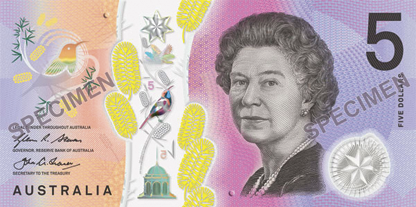 Glen used two $20 notes to pay for a $27 soccer ball.
Change: $40 - $27 = $13
1 x $1 = $11 x $2 = $22 x $5 = $10$1 + $3 + $10 = $13
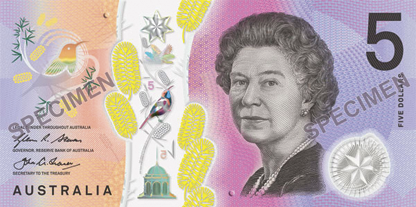 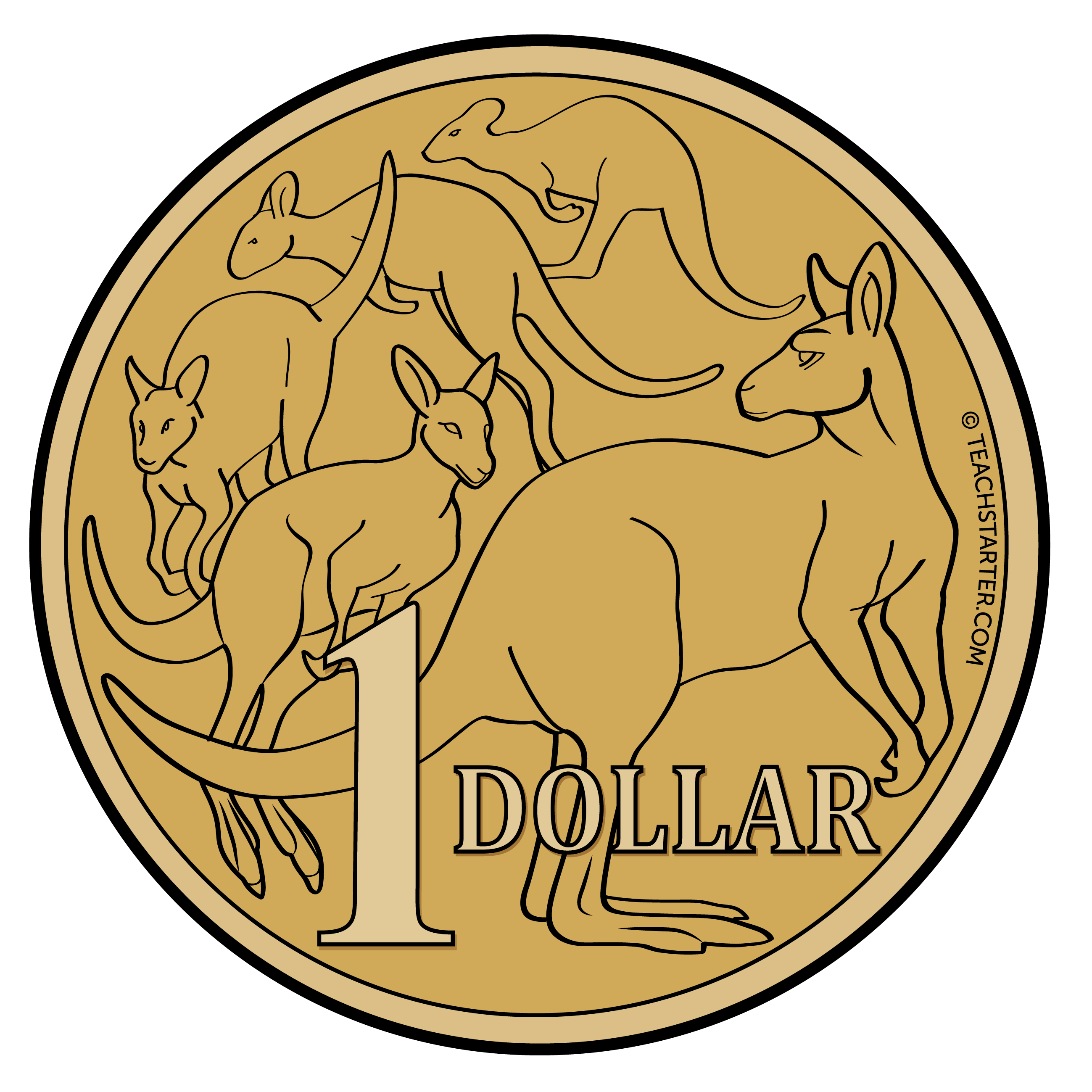 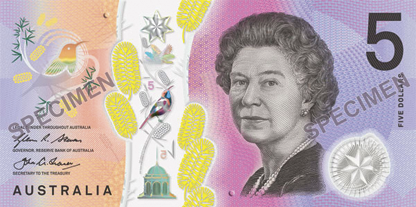 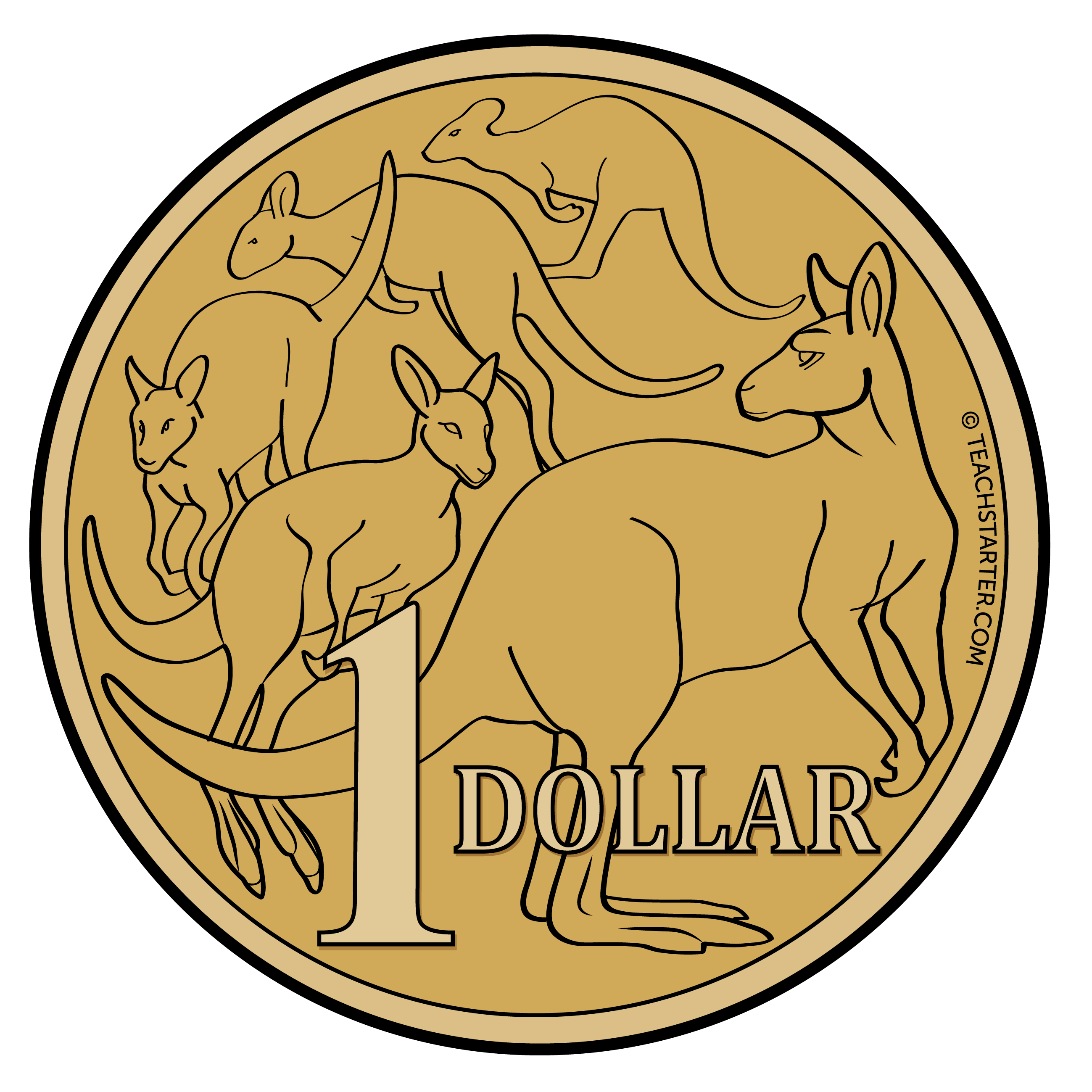 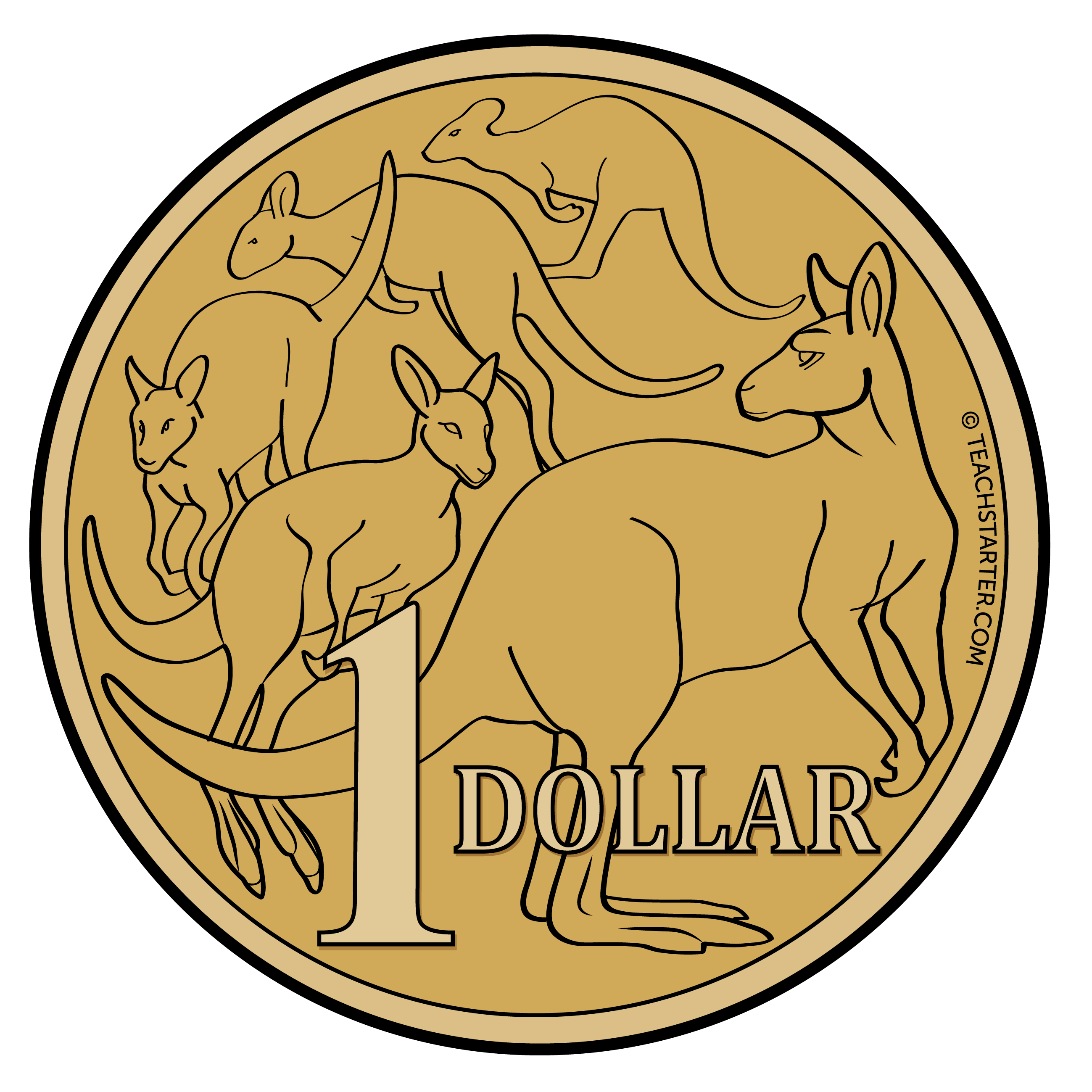 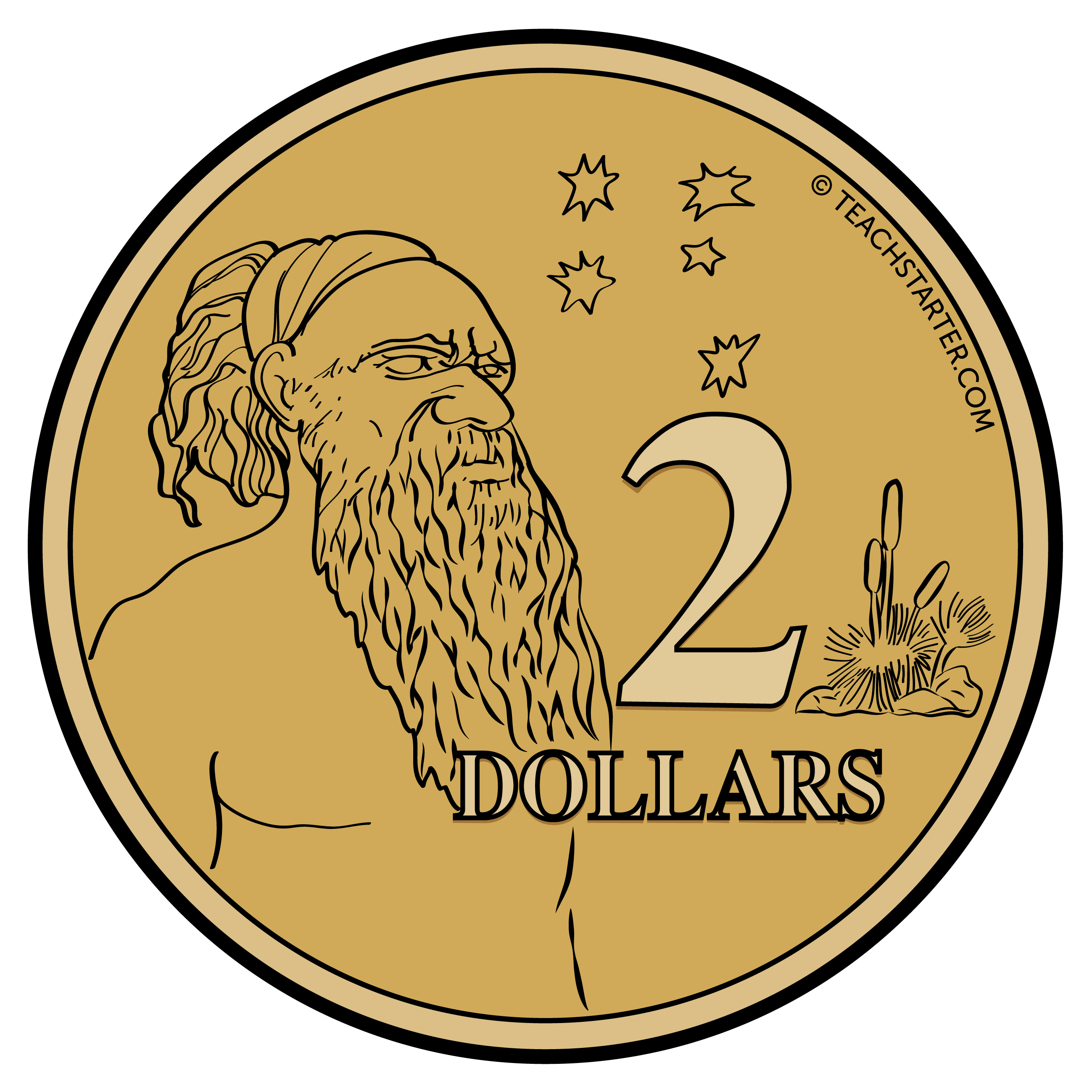 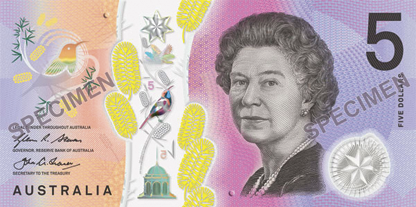 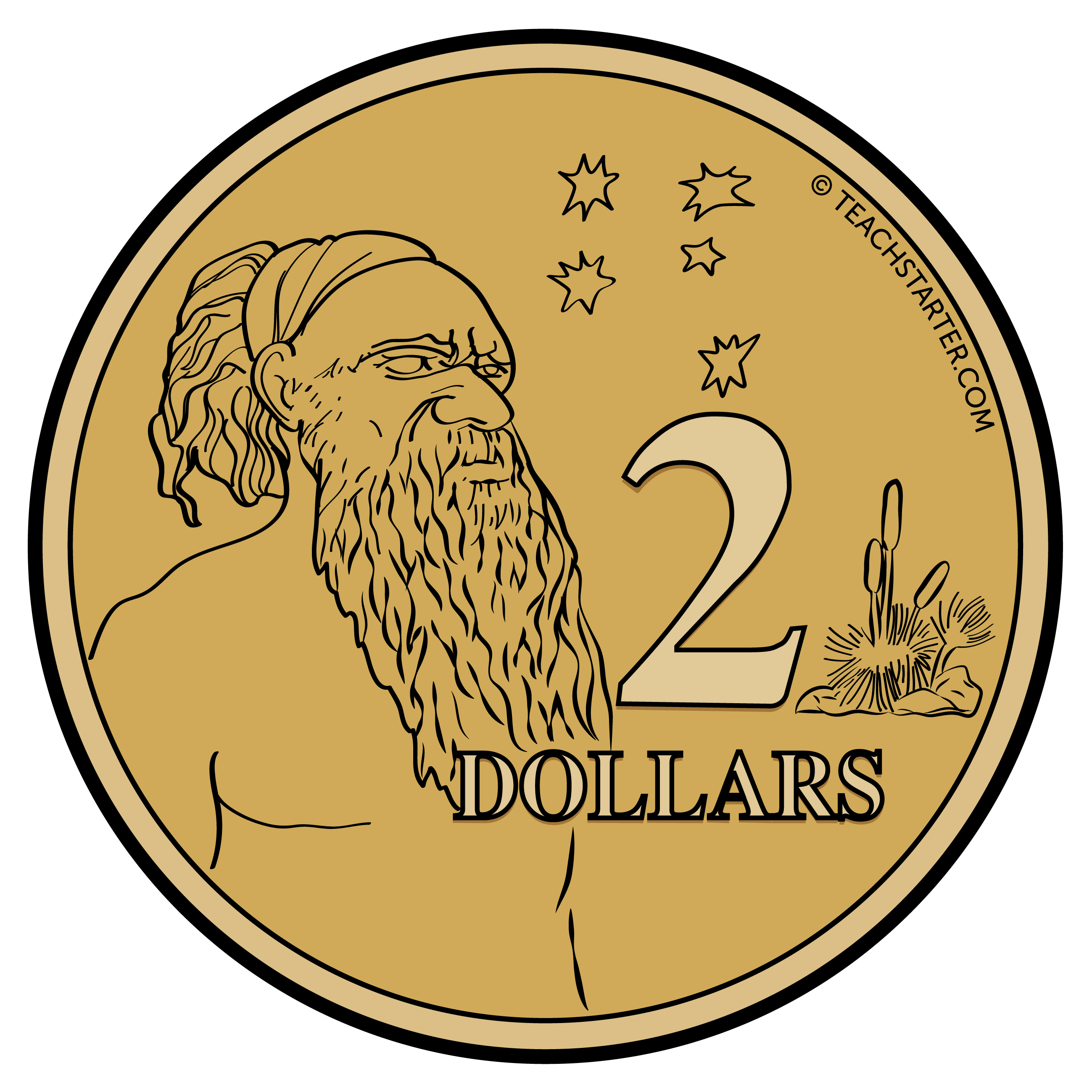 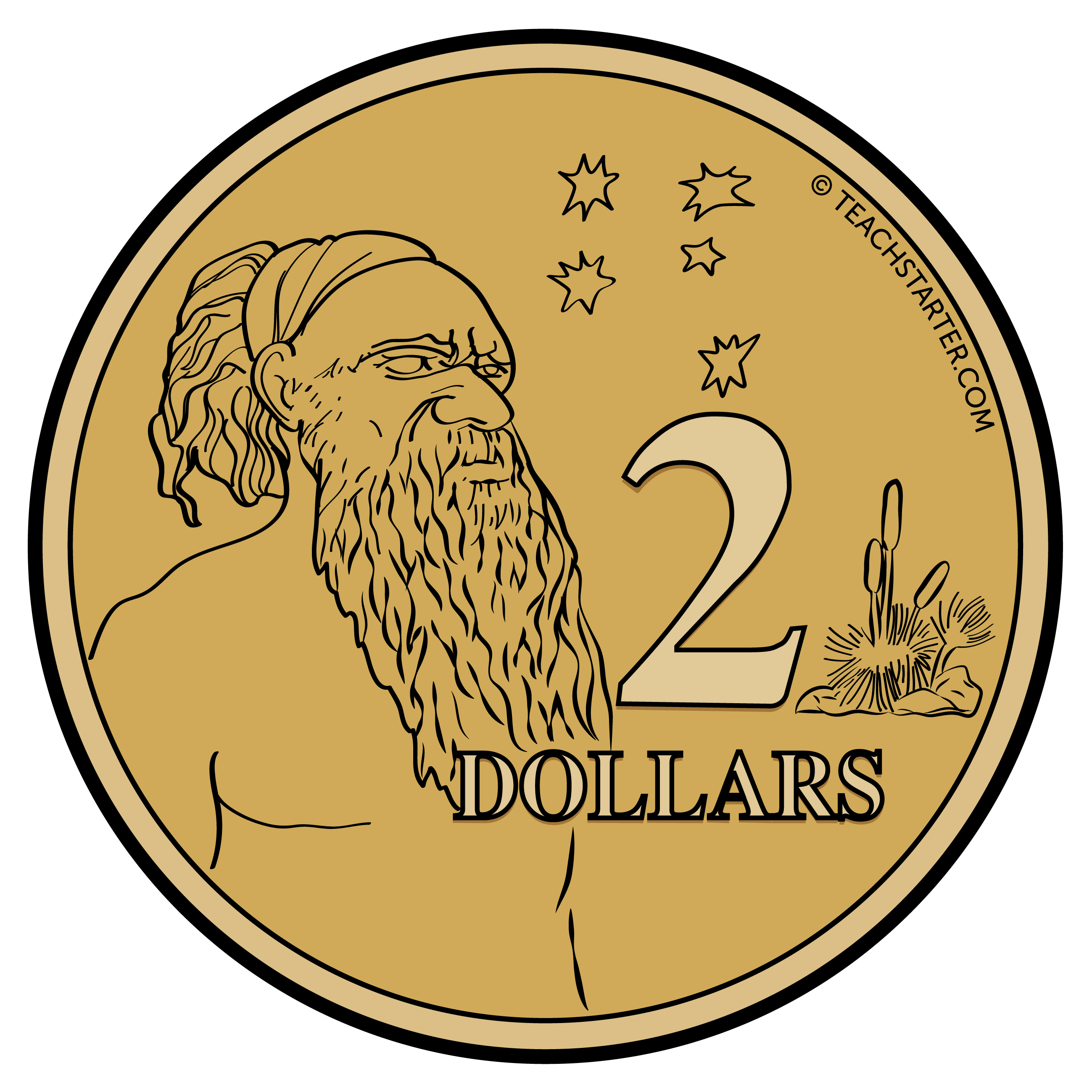 20
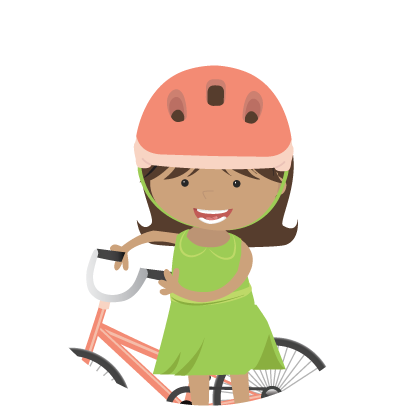 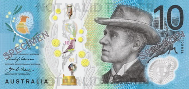 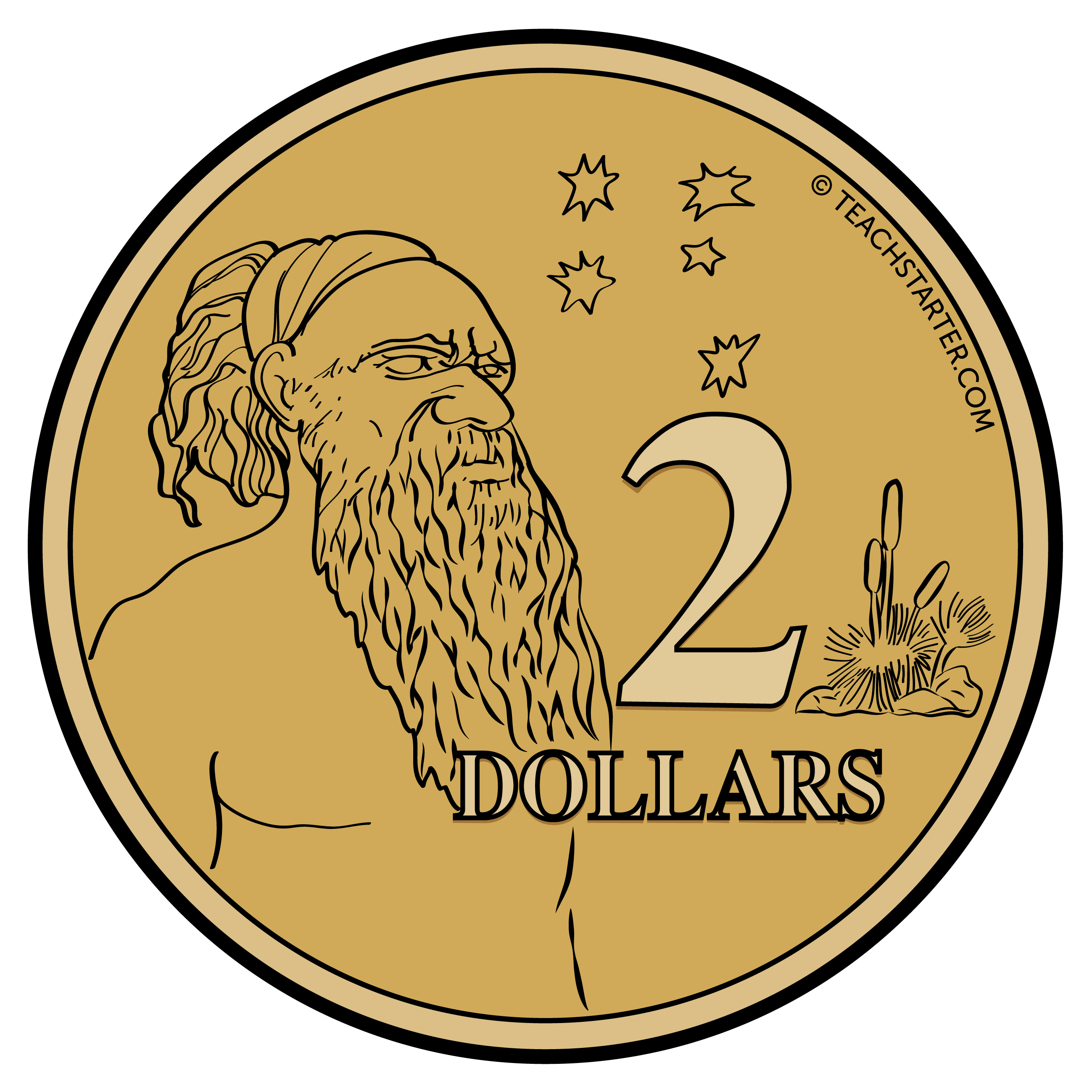 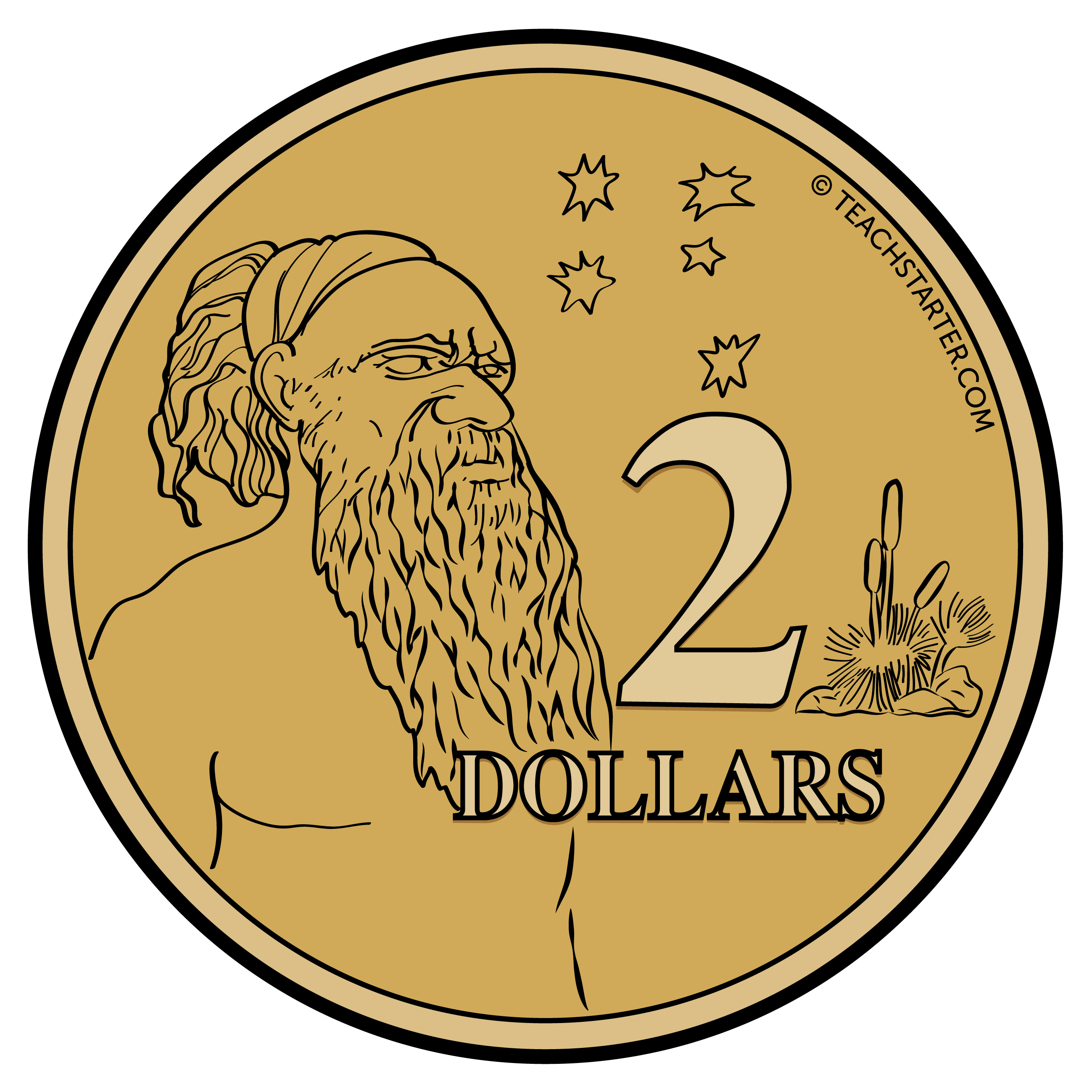 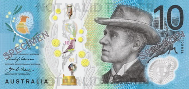 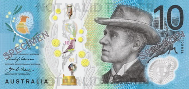 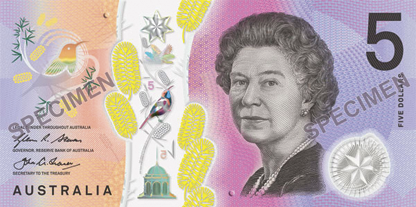 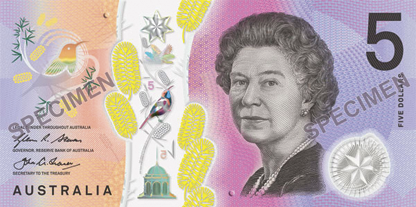 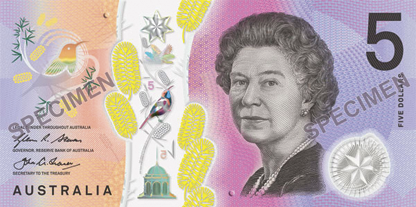 Jenny used three $20 notes to pay for a $42 helmet.
What combination of money did Jenny receive in change?
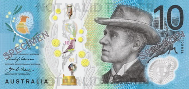 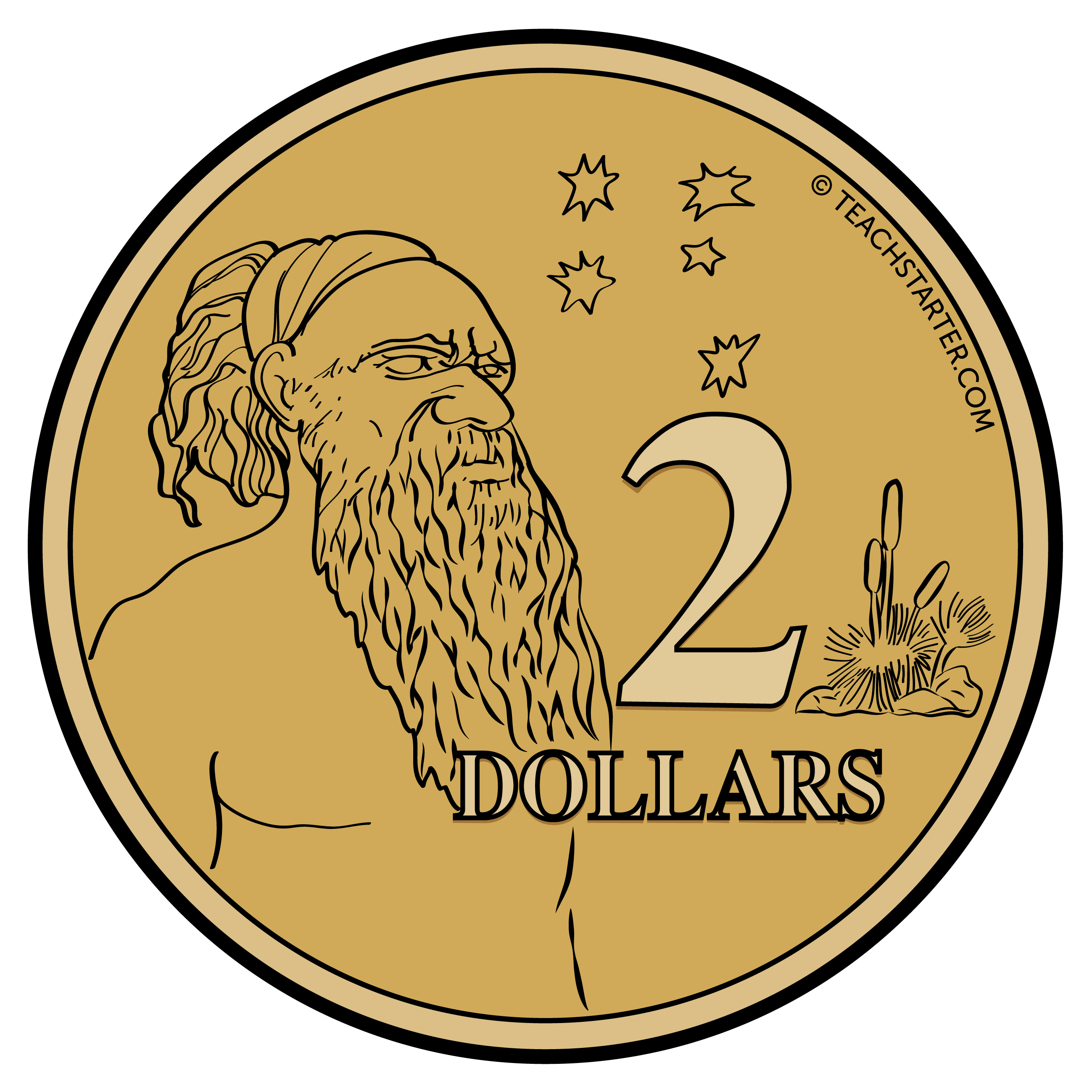 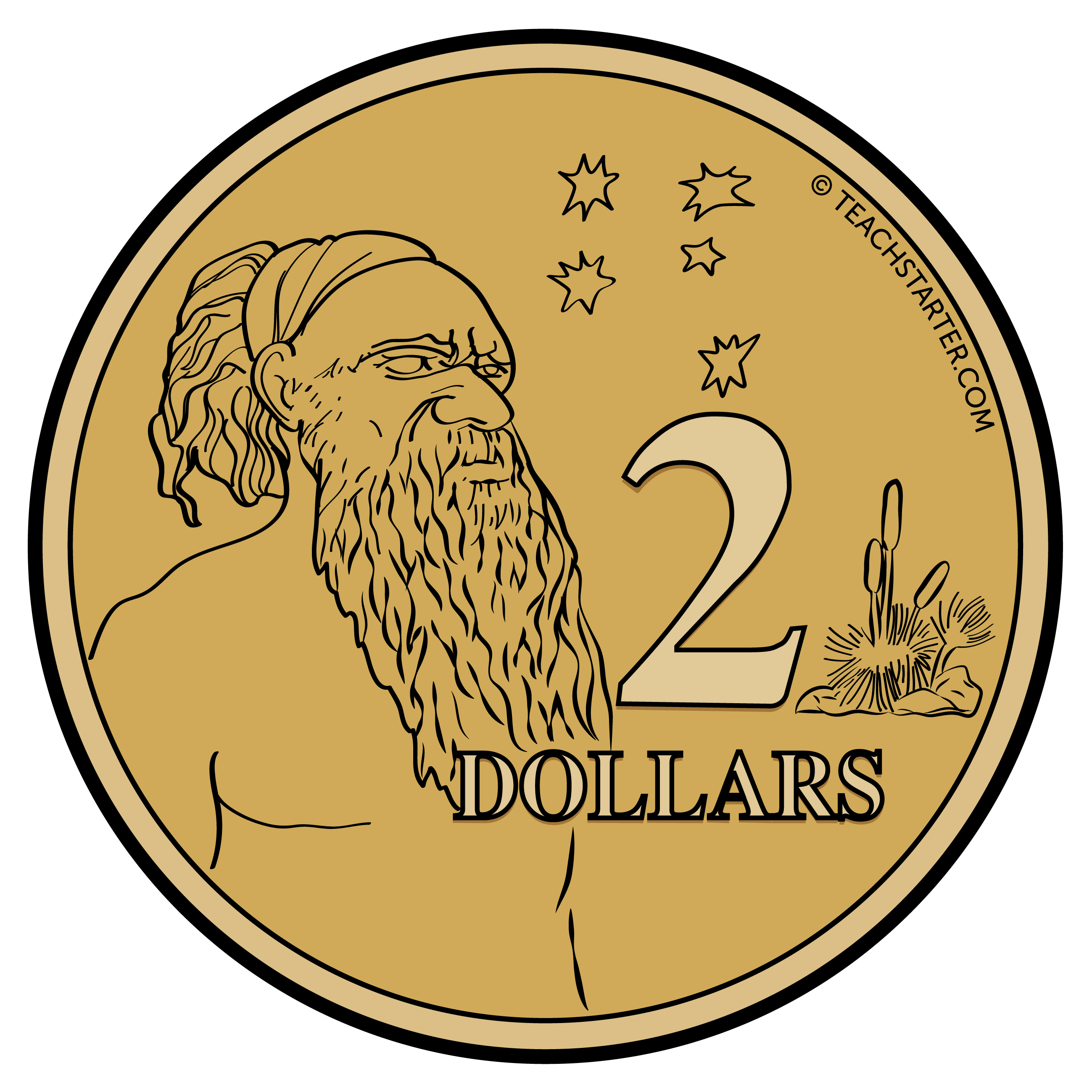 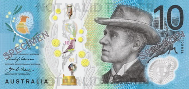 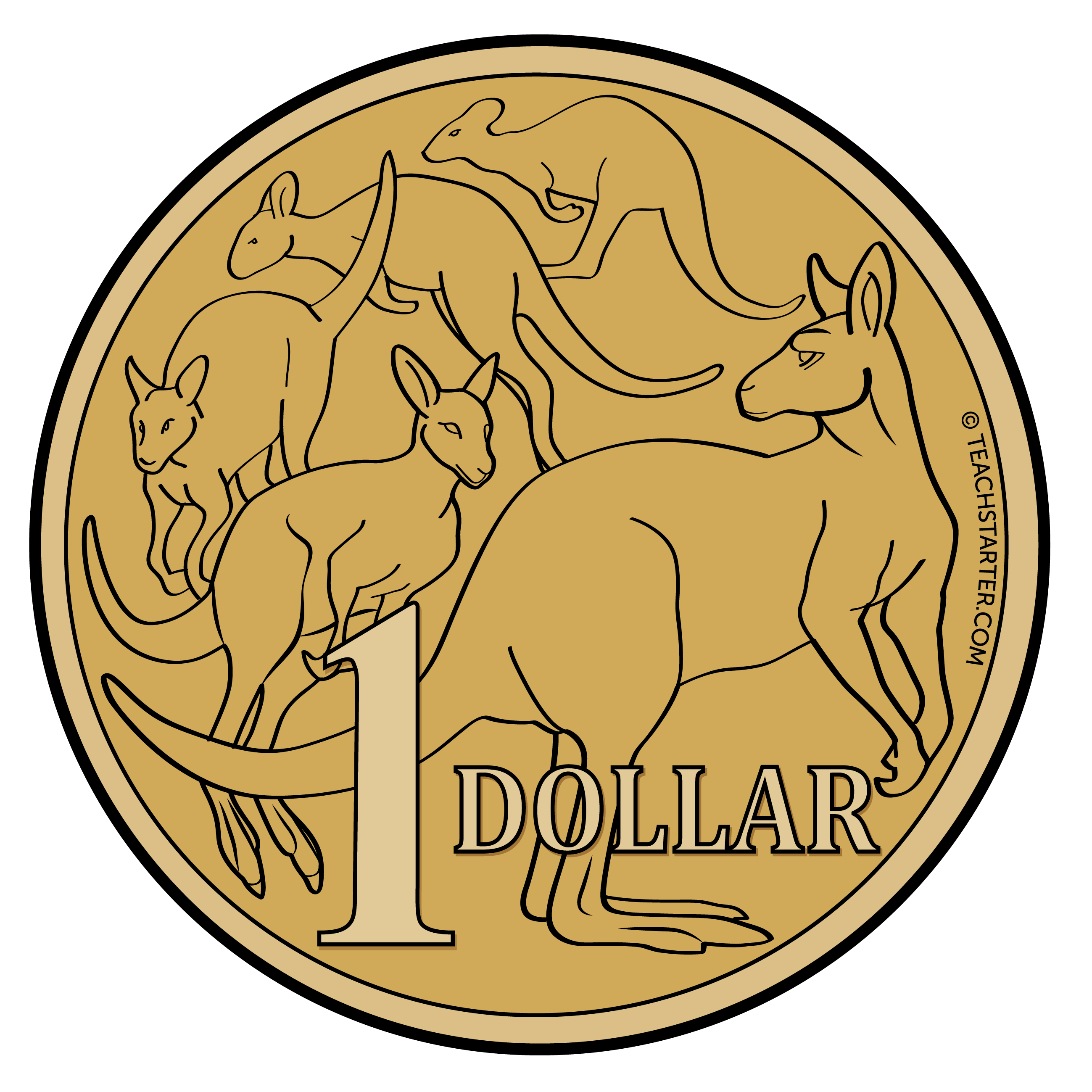 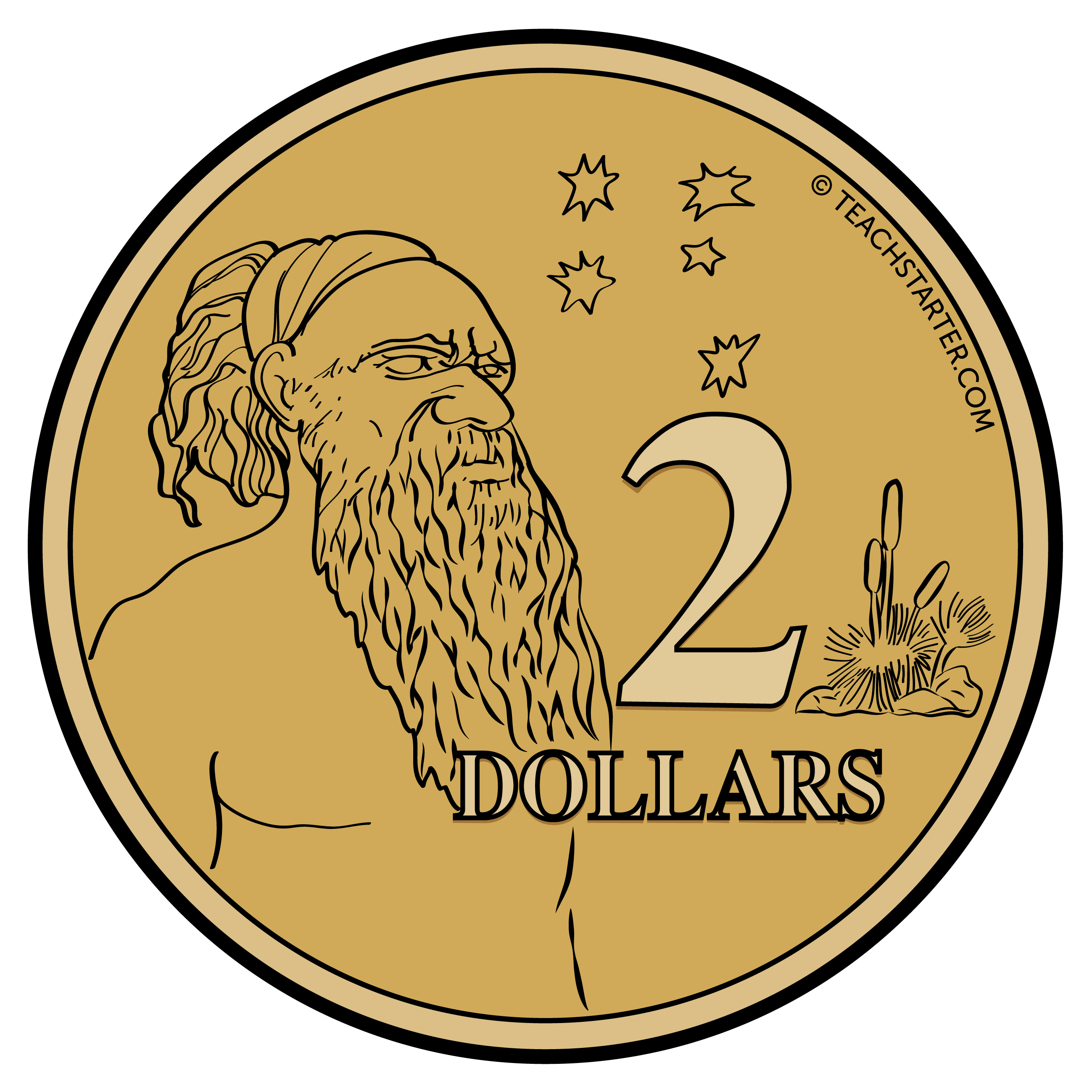 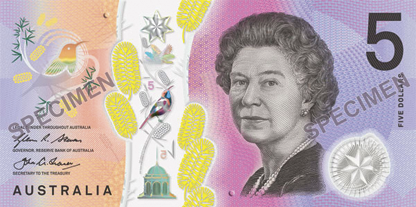 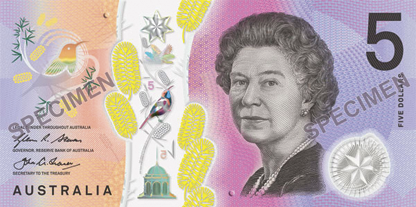 20
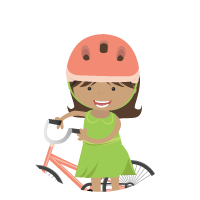 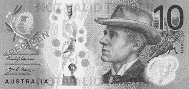 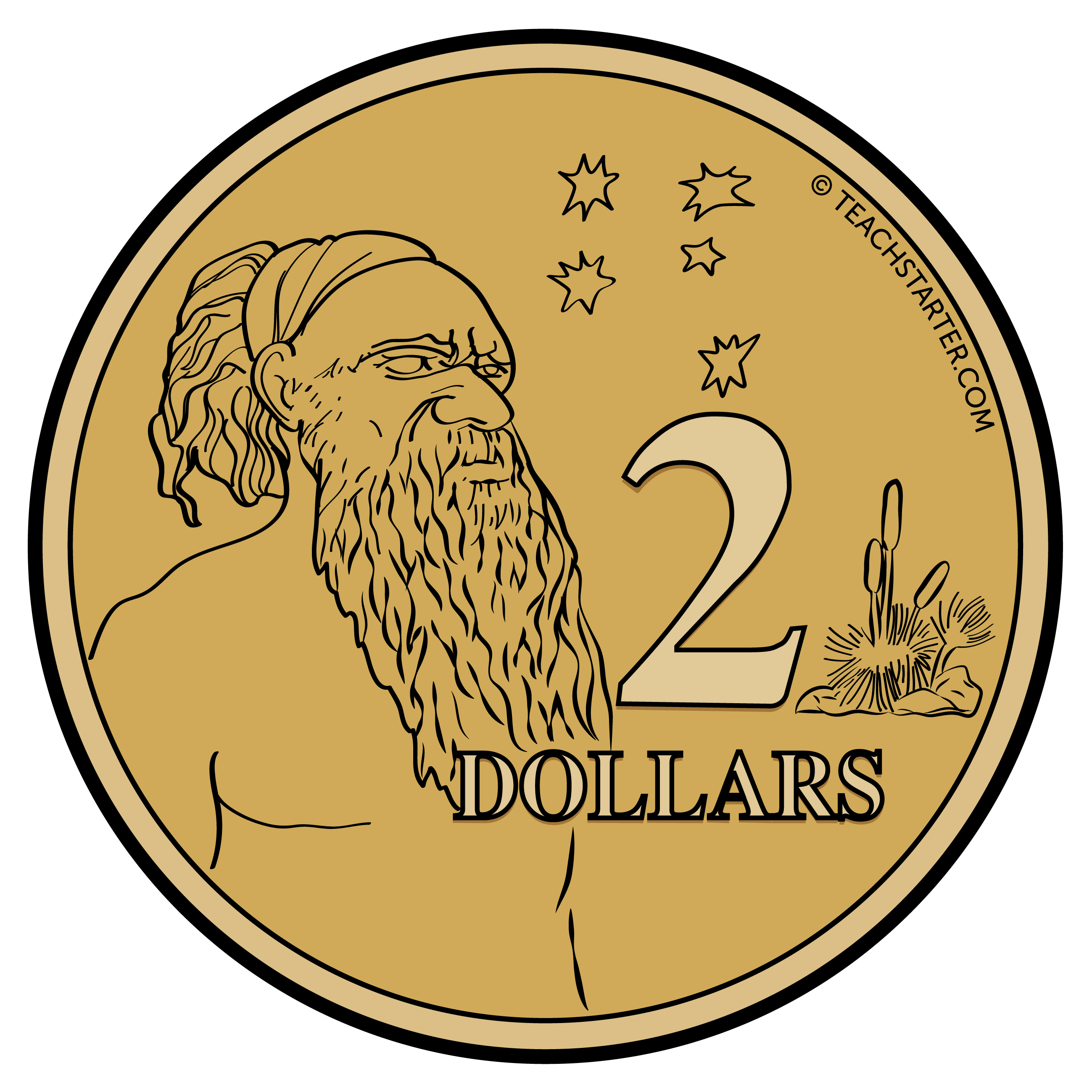 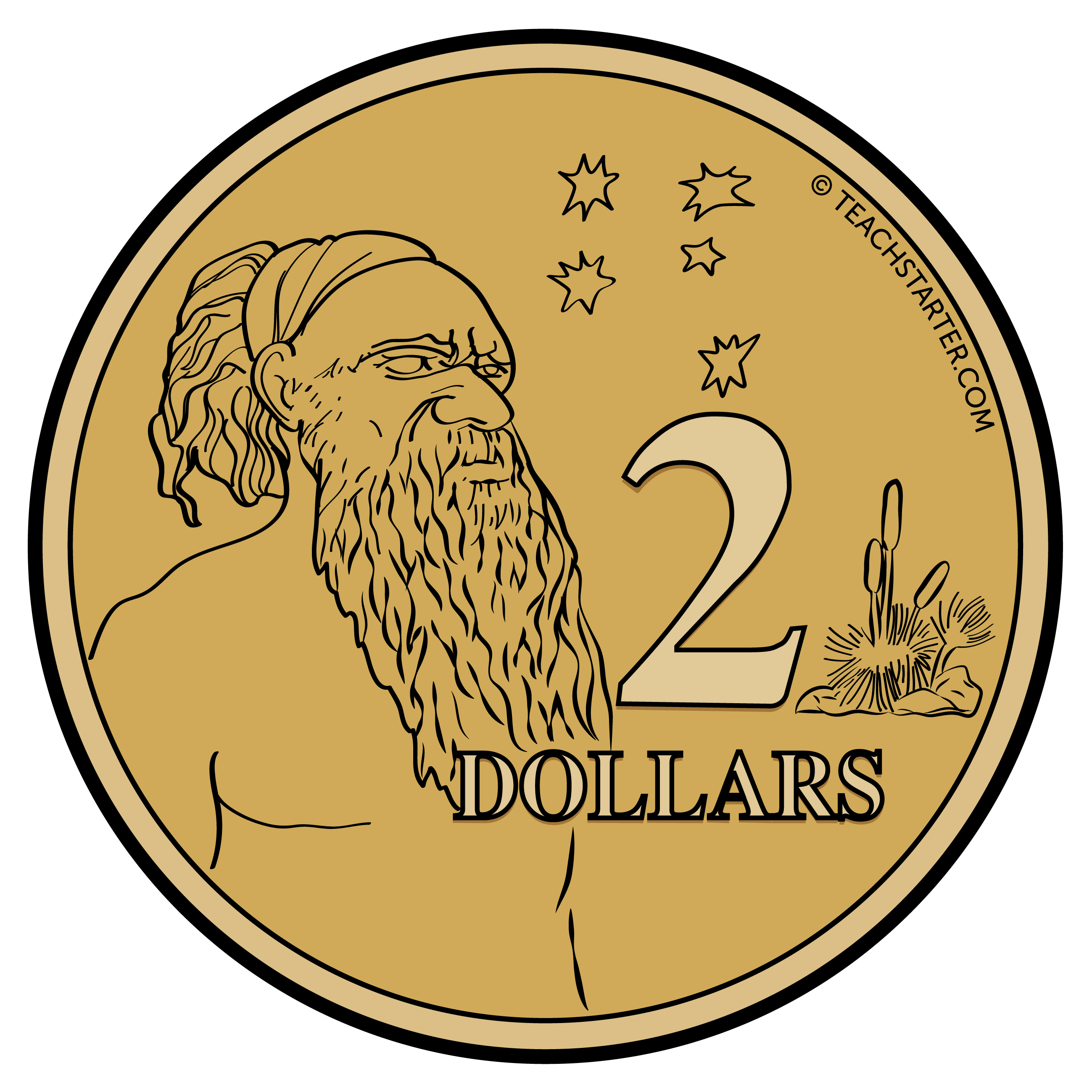 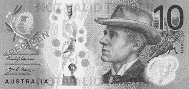 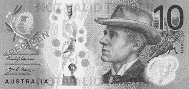 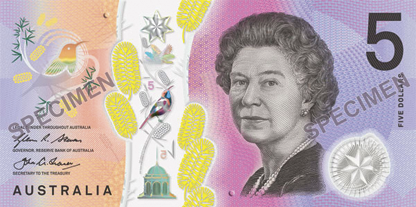 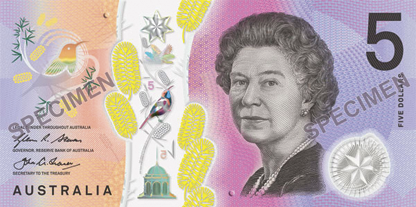 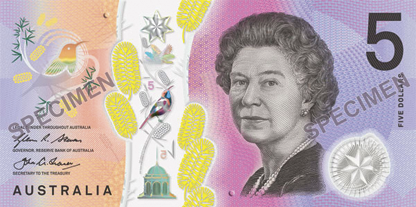 Jenny used three $20 notes to pay for a $42 helmet.
Change: $60 - $42 = $18
1 x $1 = $11 x $2 = $21 x $5 = $51 x $10 = $10$1 + $2 + $5 + $10 = $18
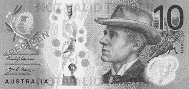 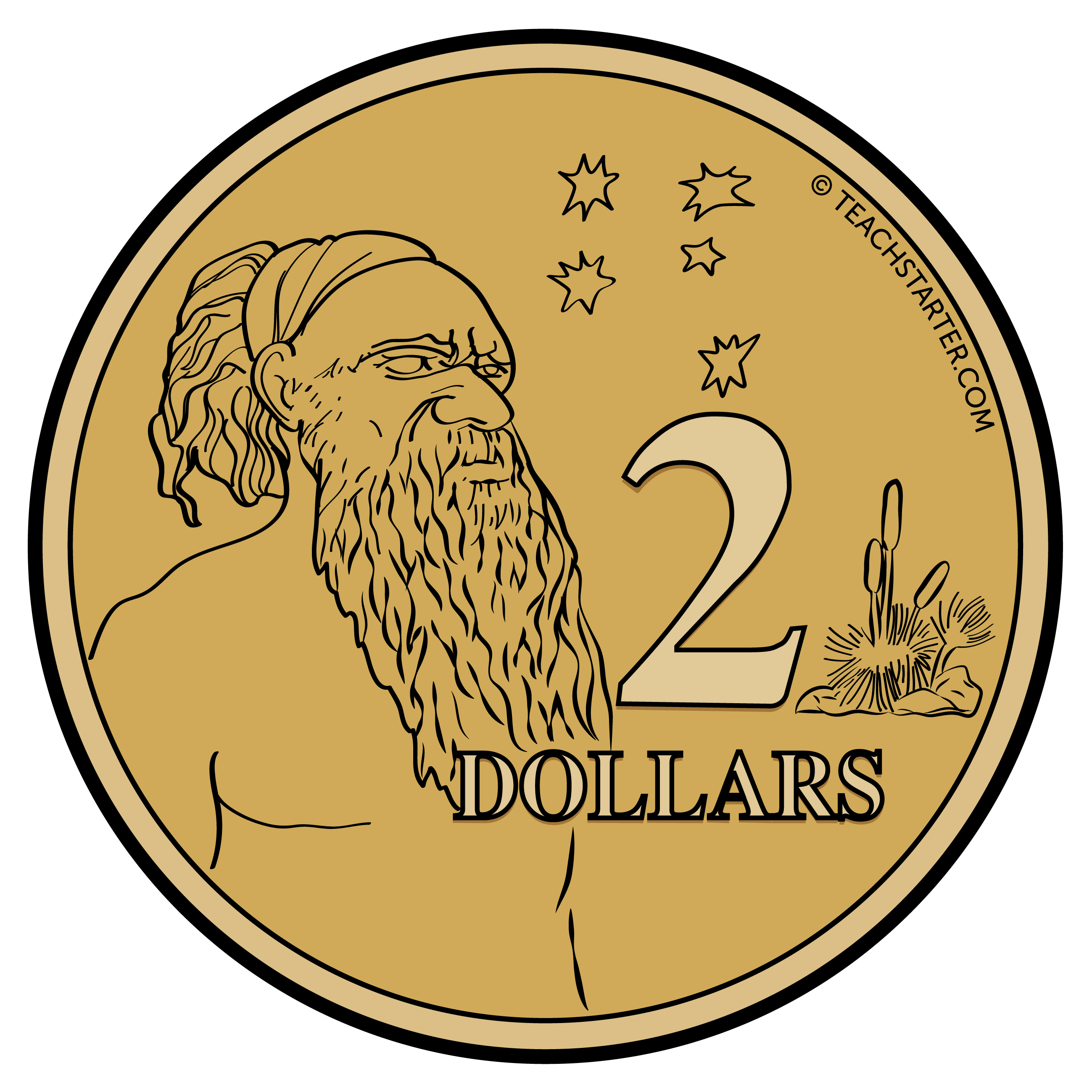 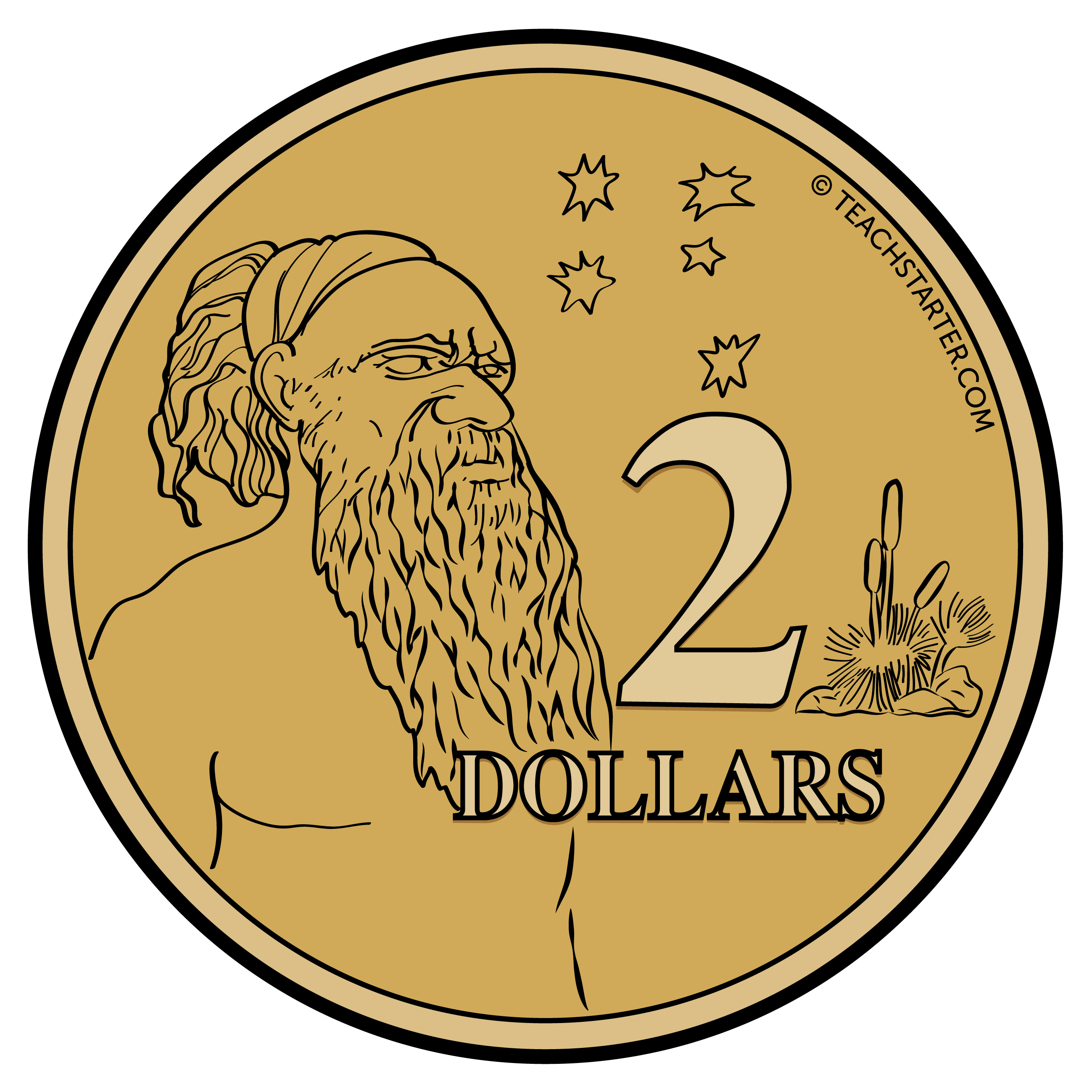 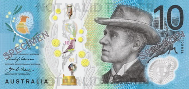 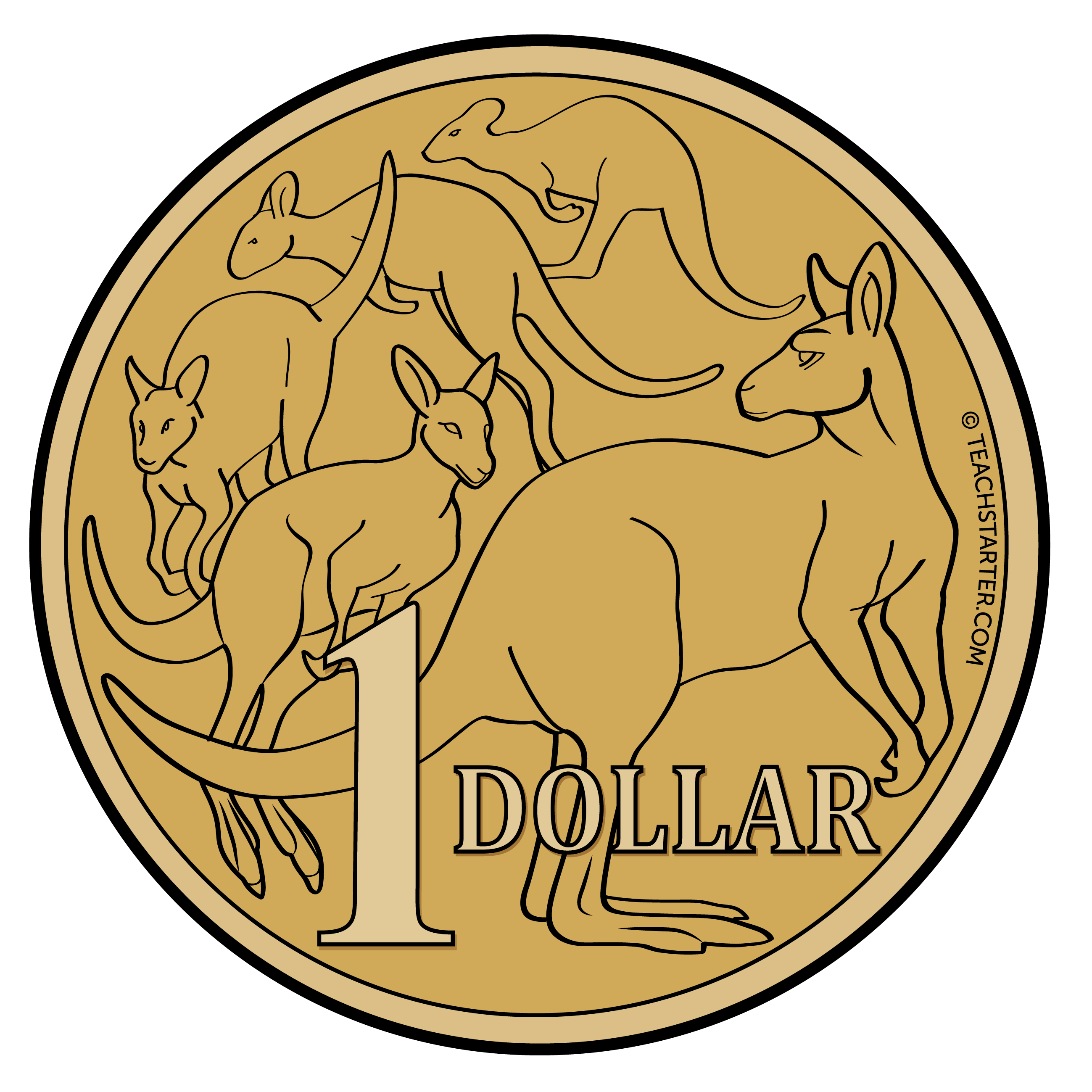 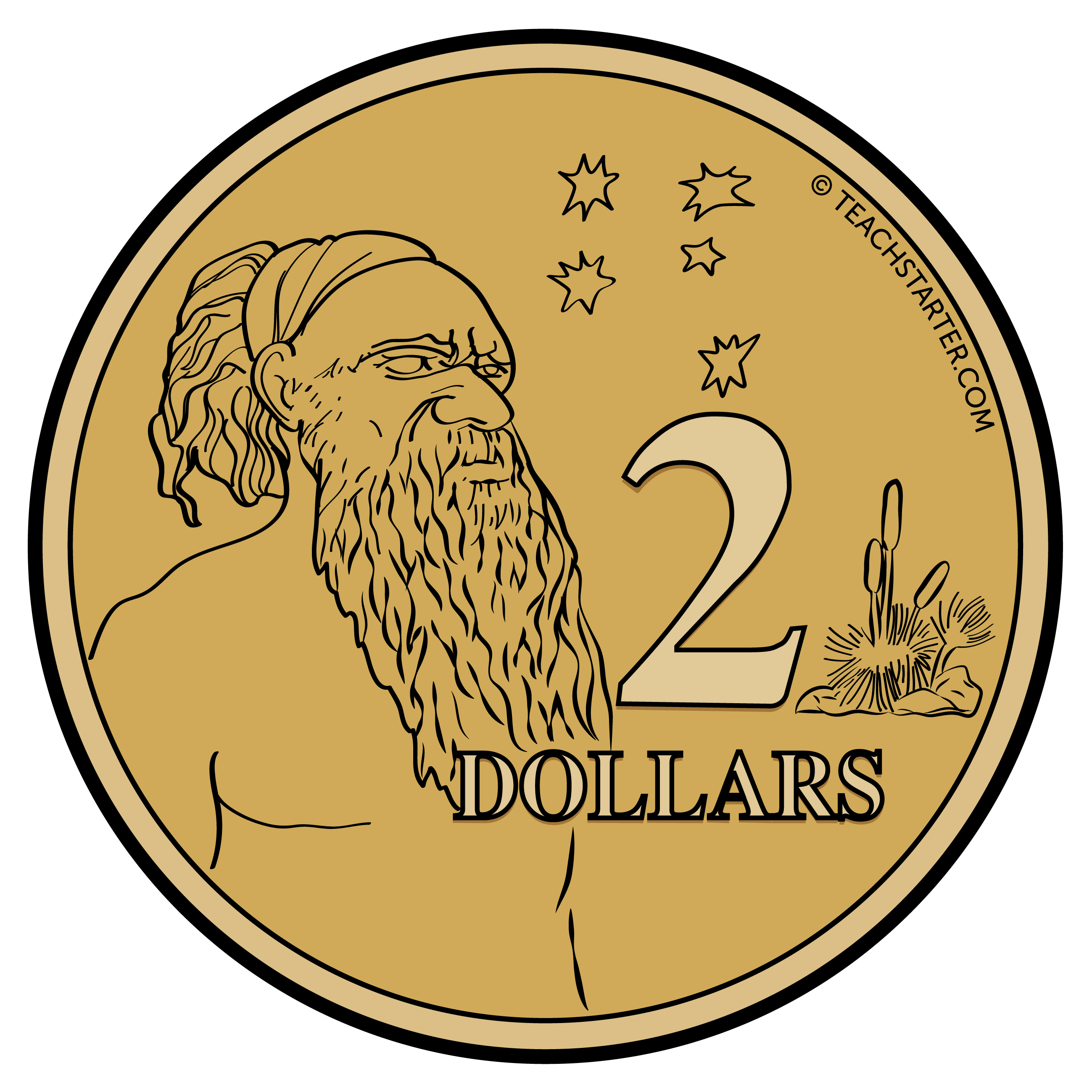 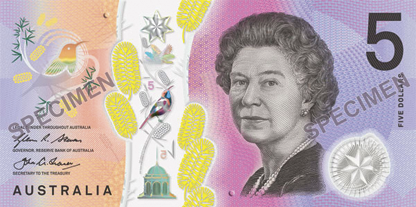 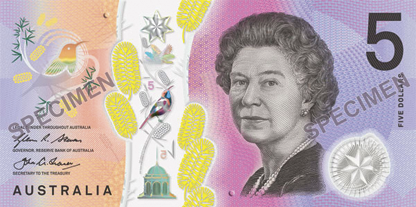